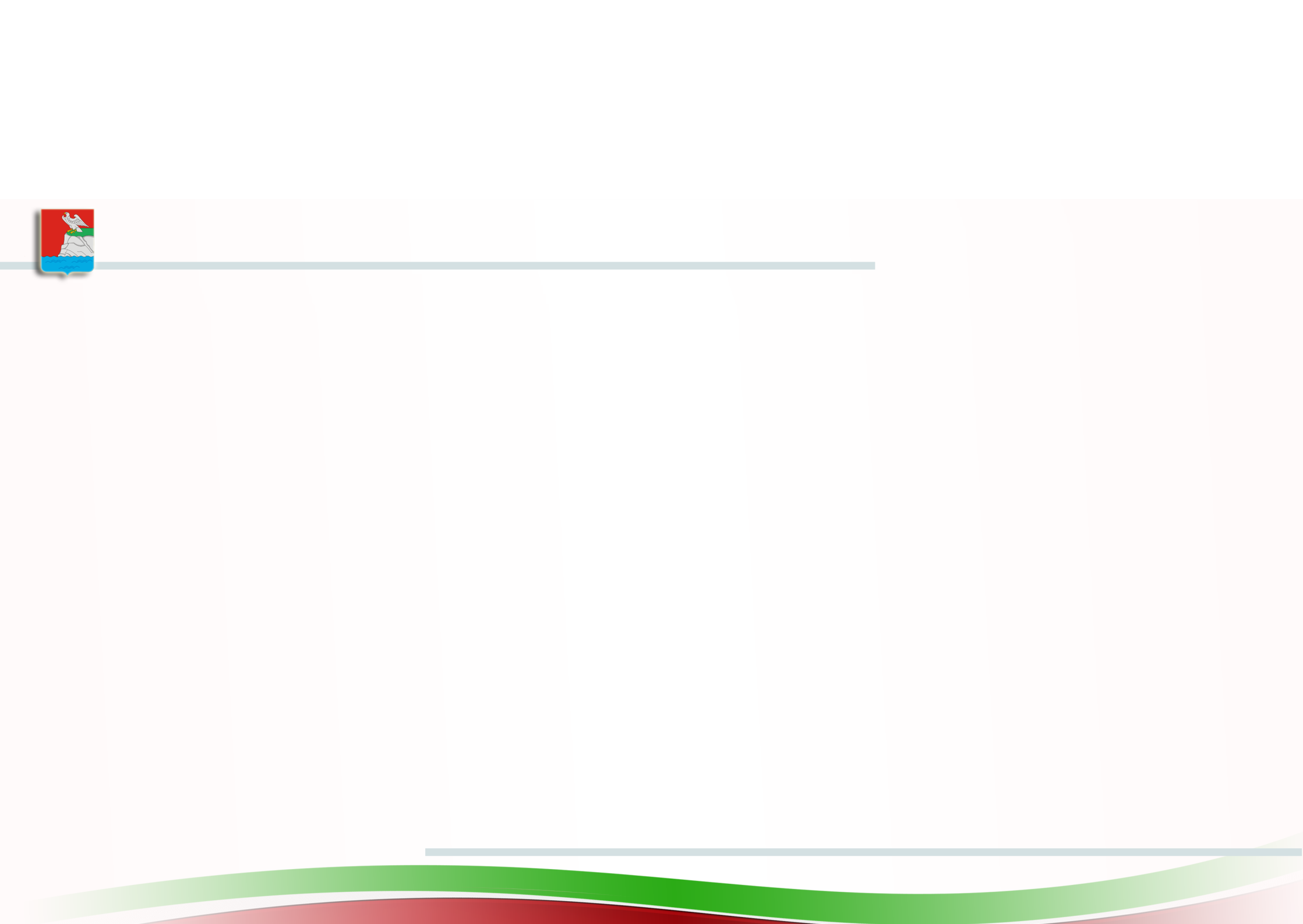 Верхнеуслонский
муниципальный район
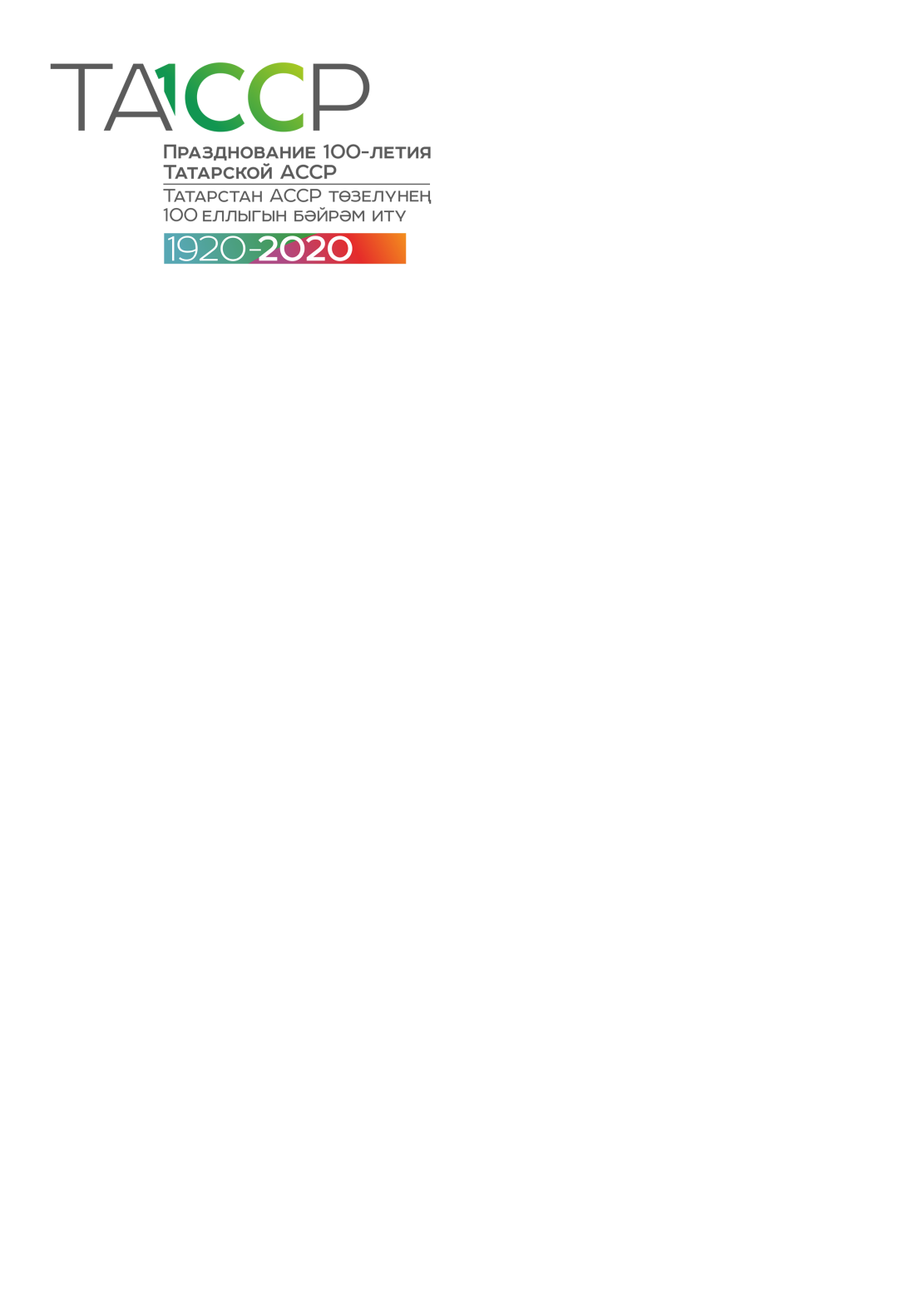 Зиатдинов
Марат Галимзянович
Глава Верхнеуслонского муниципального района
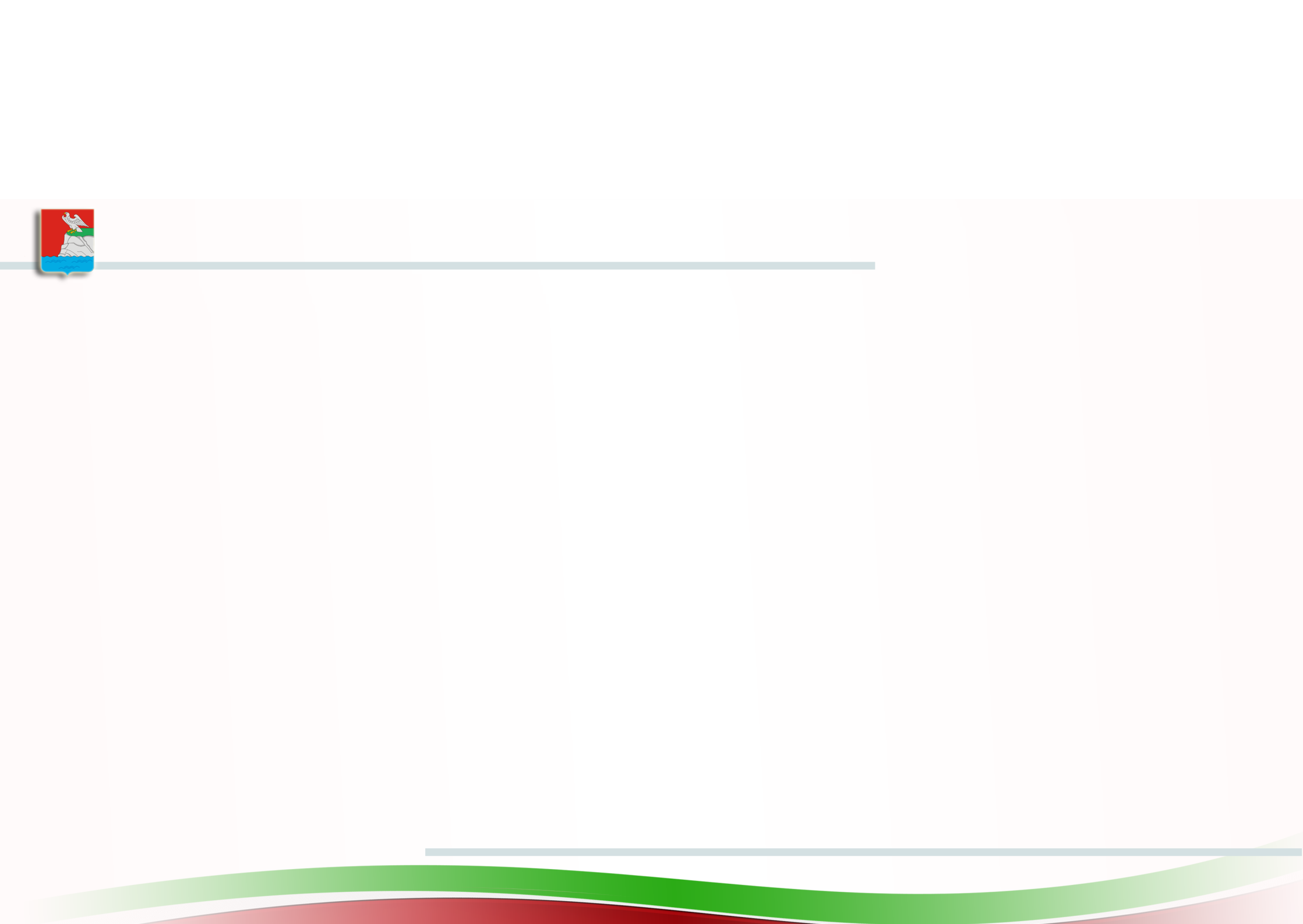 Рейтинг социально-экономического развития муниципальных районов и городских округов РТ за январь-декабрь 2018 года
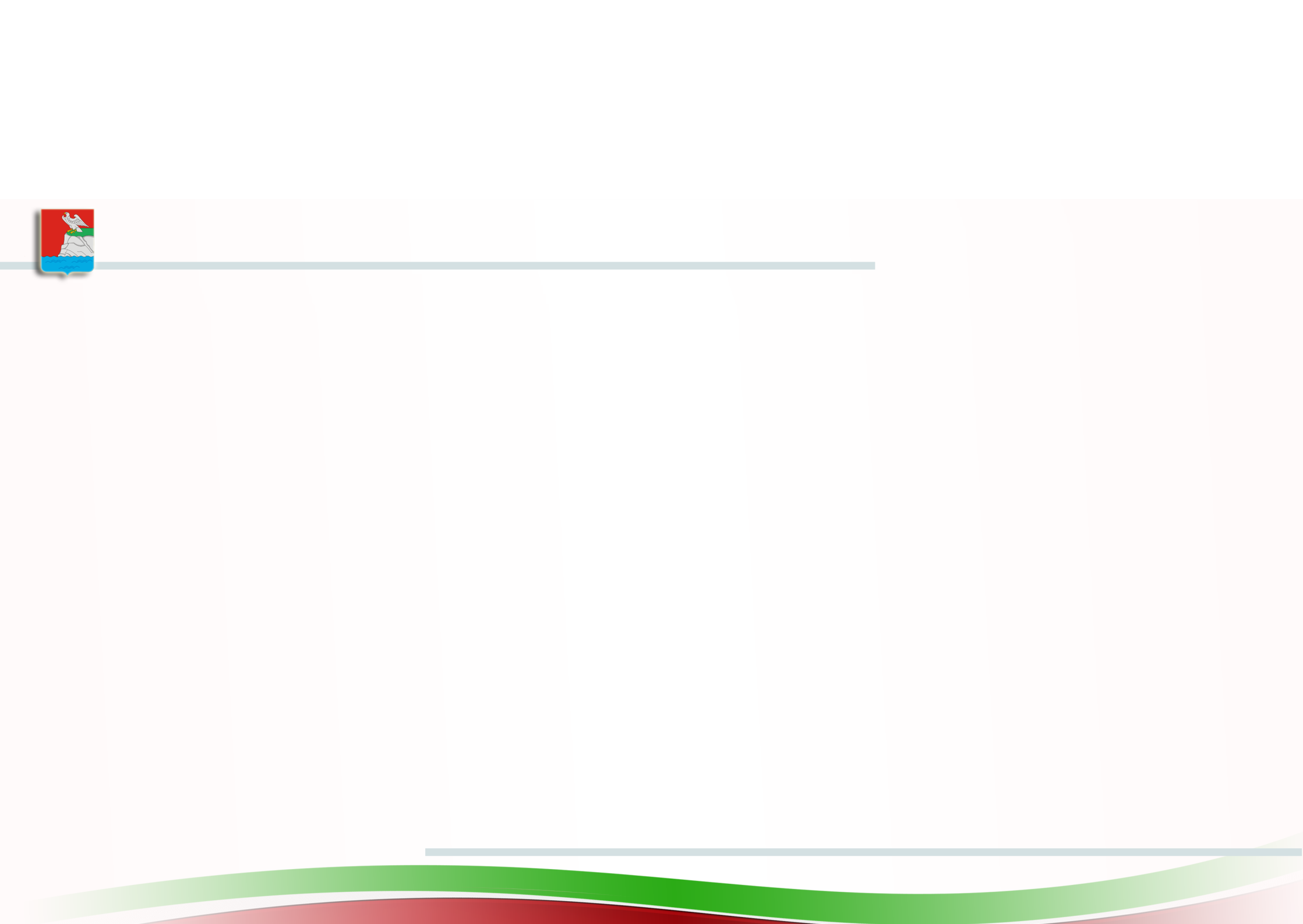 Рейтинг социально-экономического развития муниципальных районов, 
имеющих только сельское население за январь-декабрь 2018 года
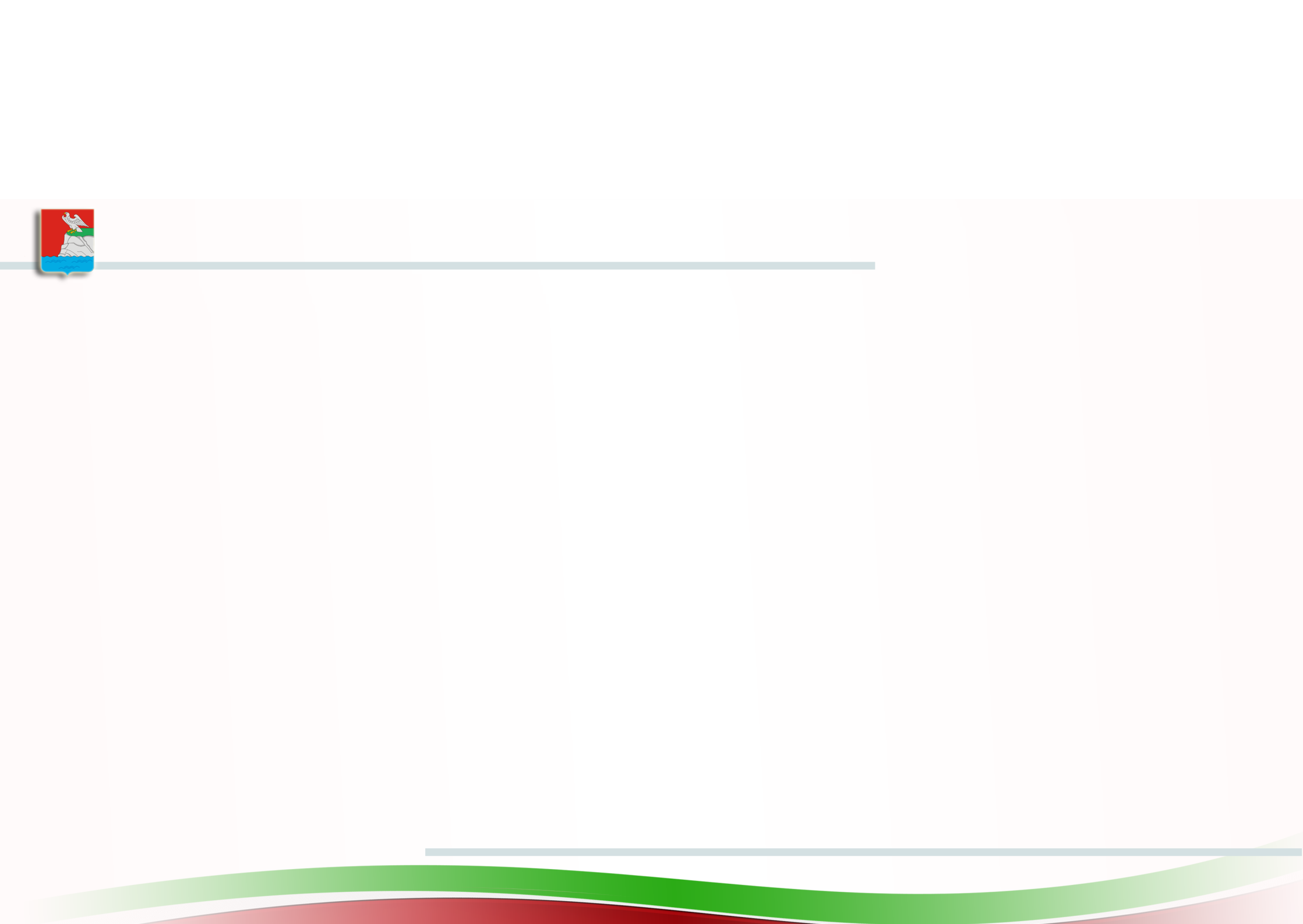 ОАО «Таткрахмалпатока» Кураловское подразделение
Произведено продукции, млн.руб.
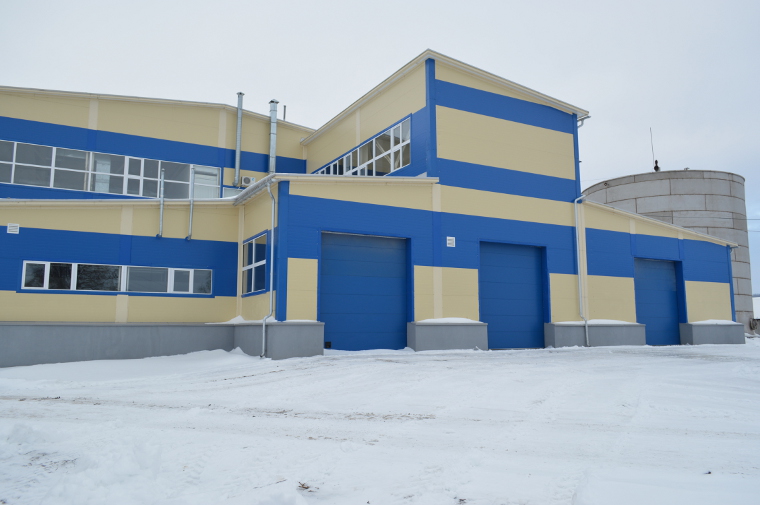 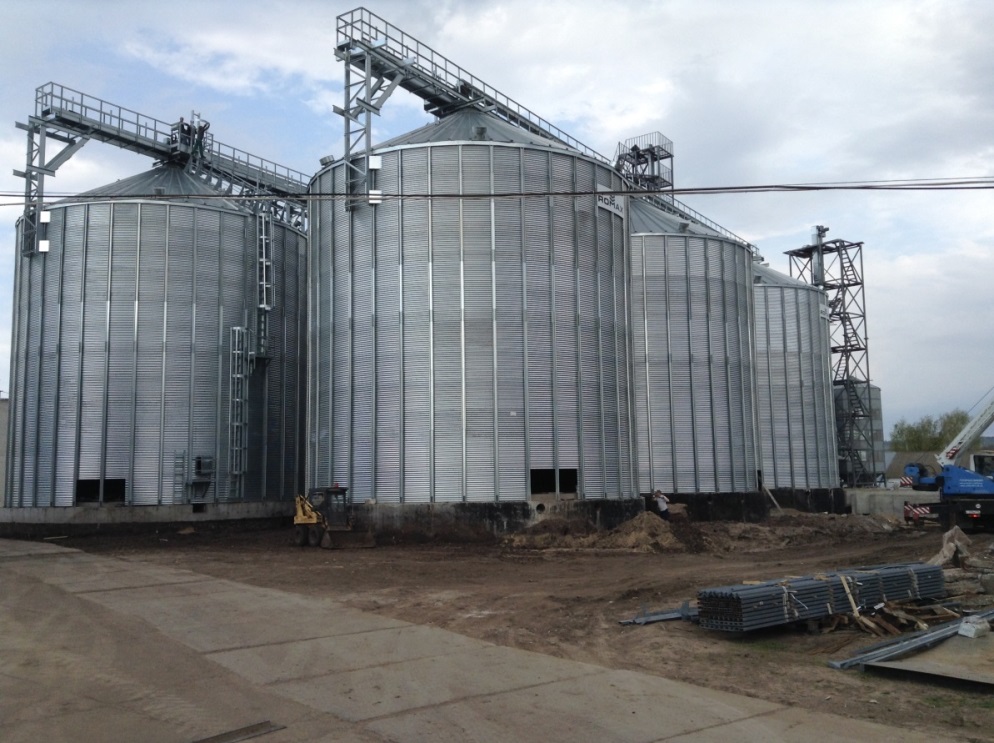 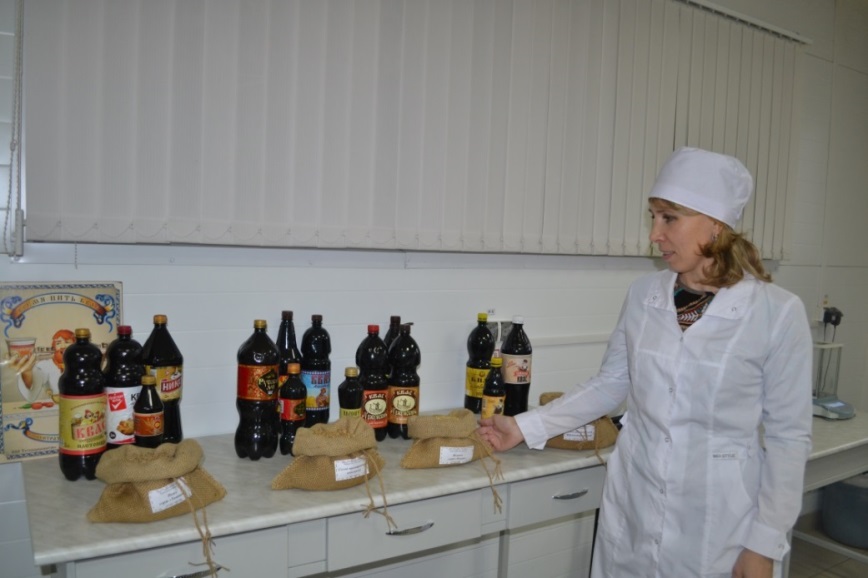 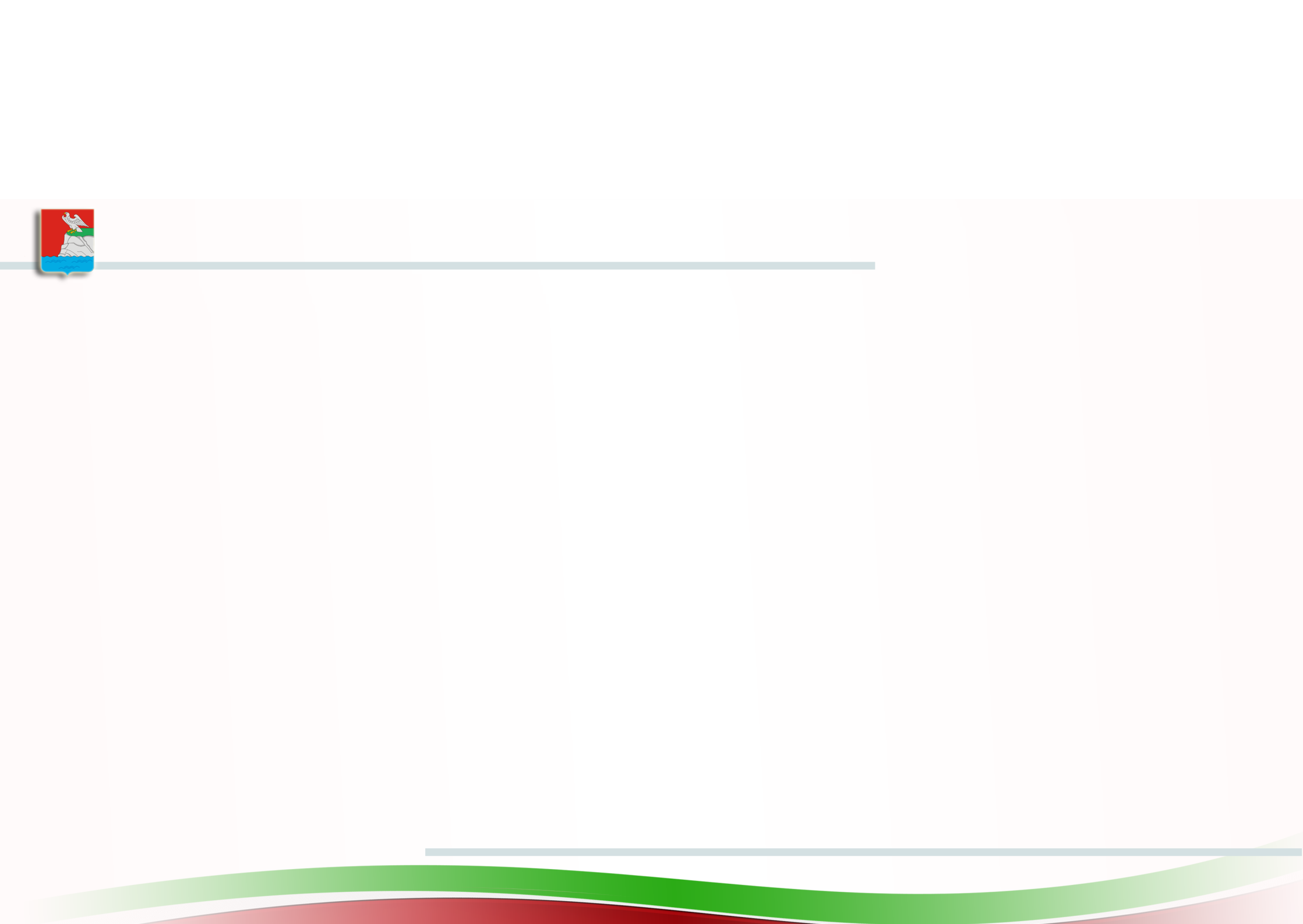 ООО «Дивный берег»
Произведено продукции, млн.руб.
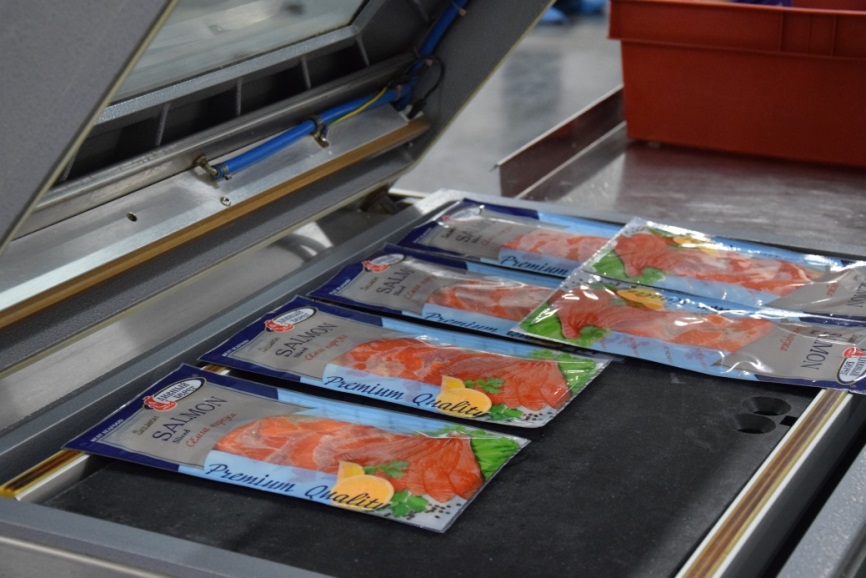 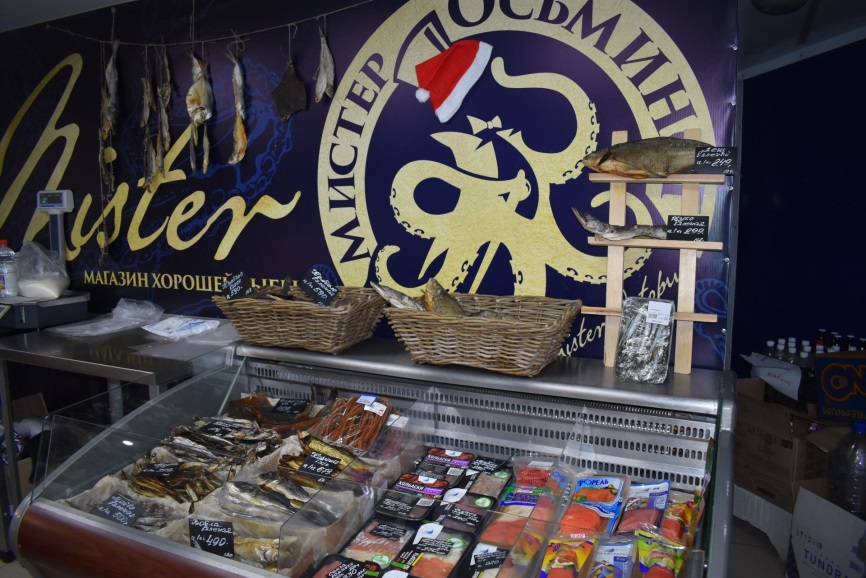 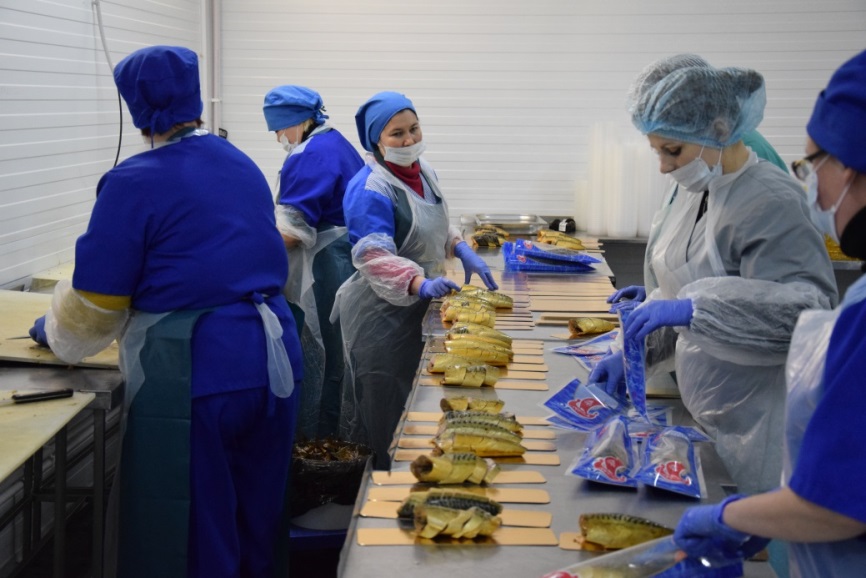 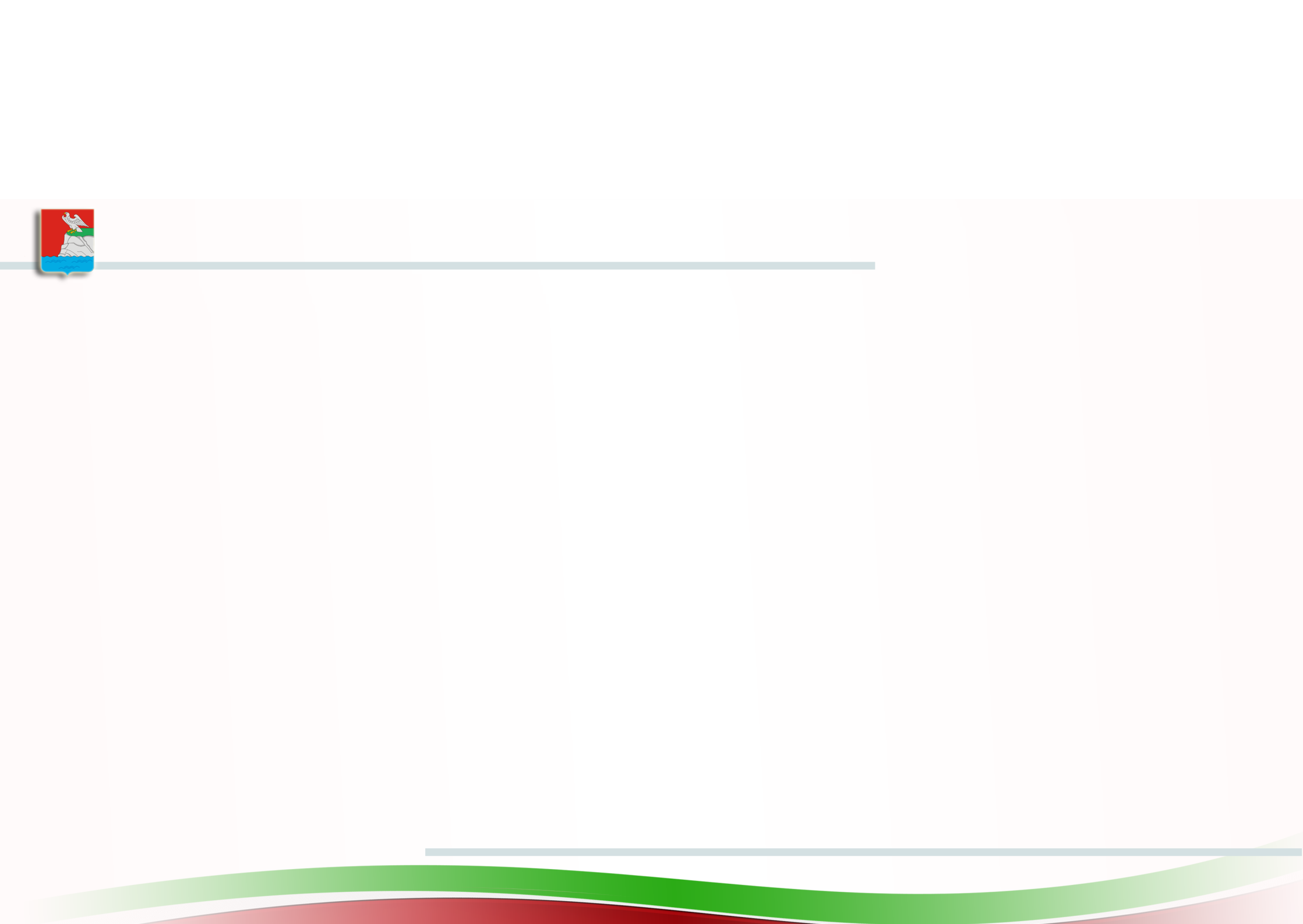 ООО «Вельветте-Марин»
Произведено продукции, млн.руб.
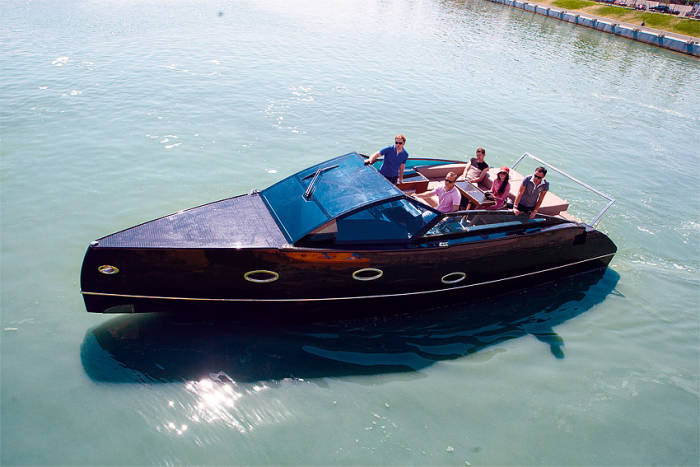 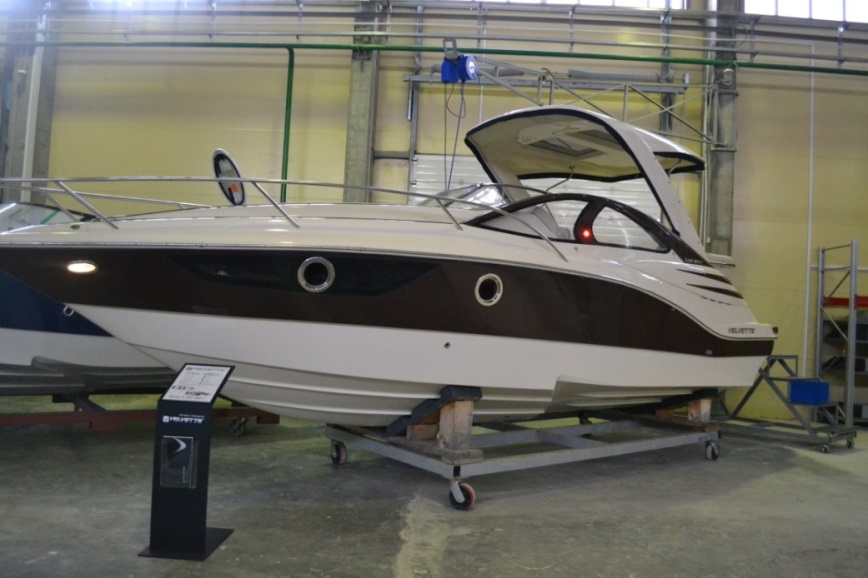 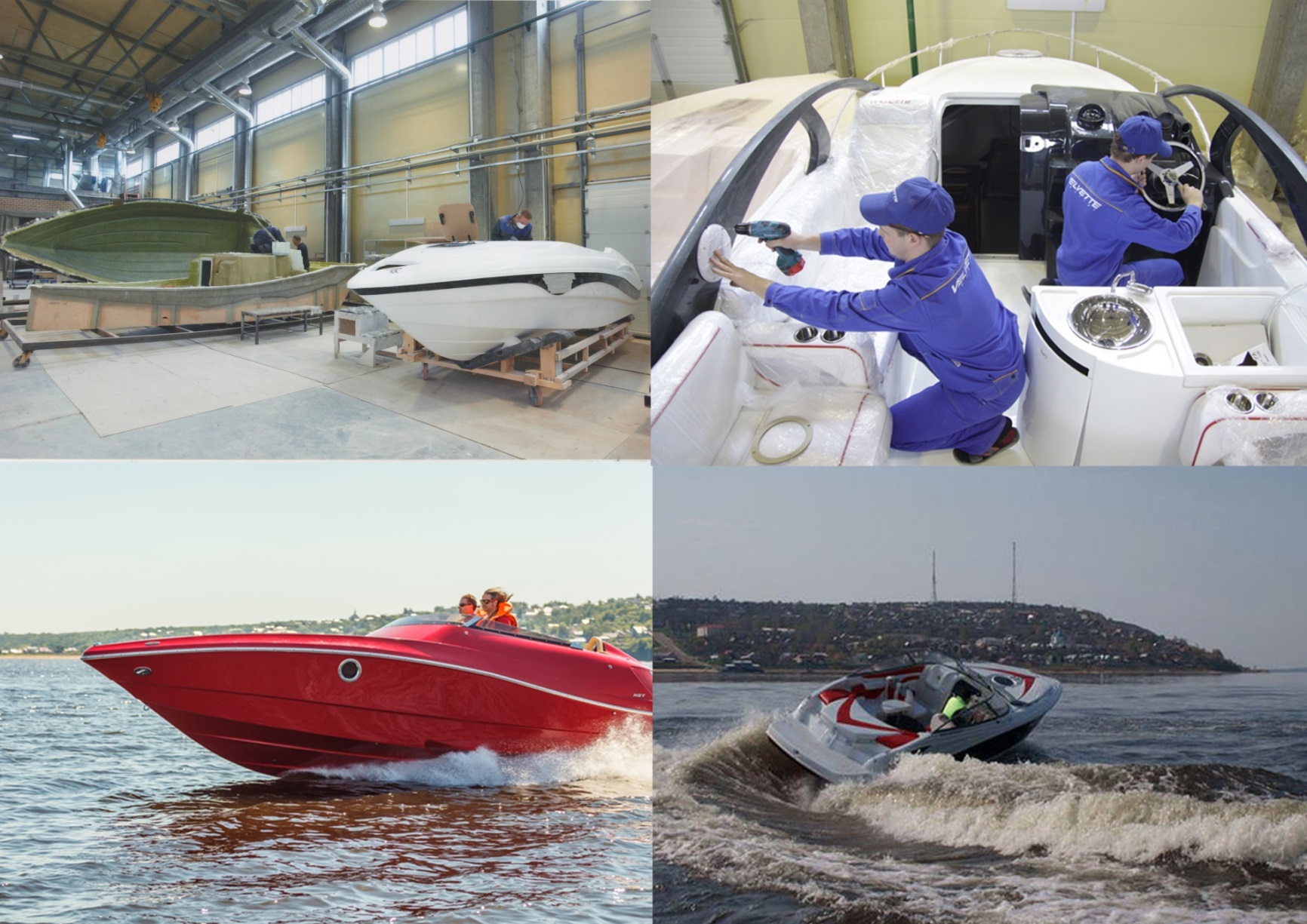 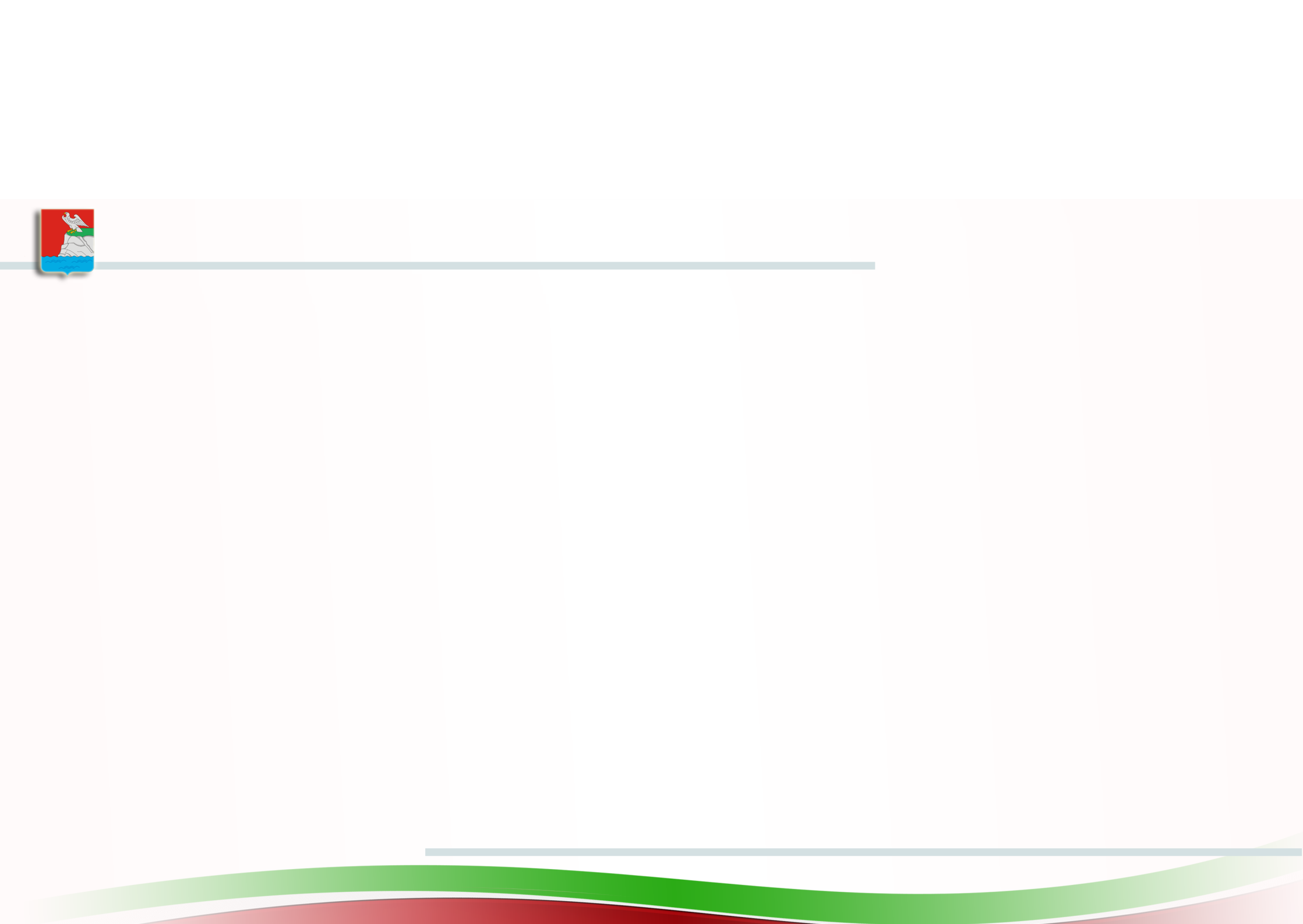 Научно-производственная 
фирма «Геоник»
Шеланговский кирпичный завод 
«Керамика Синтез»
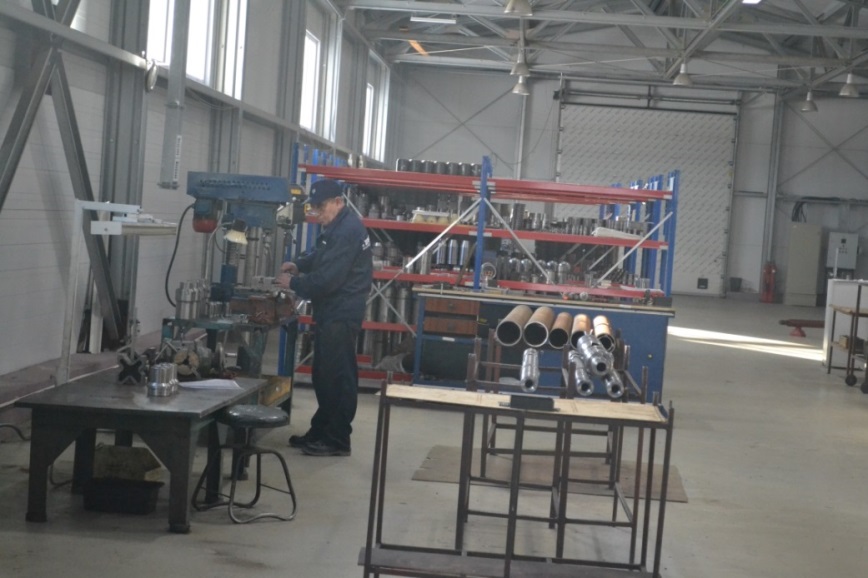 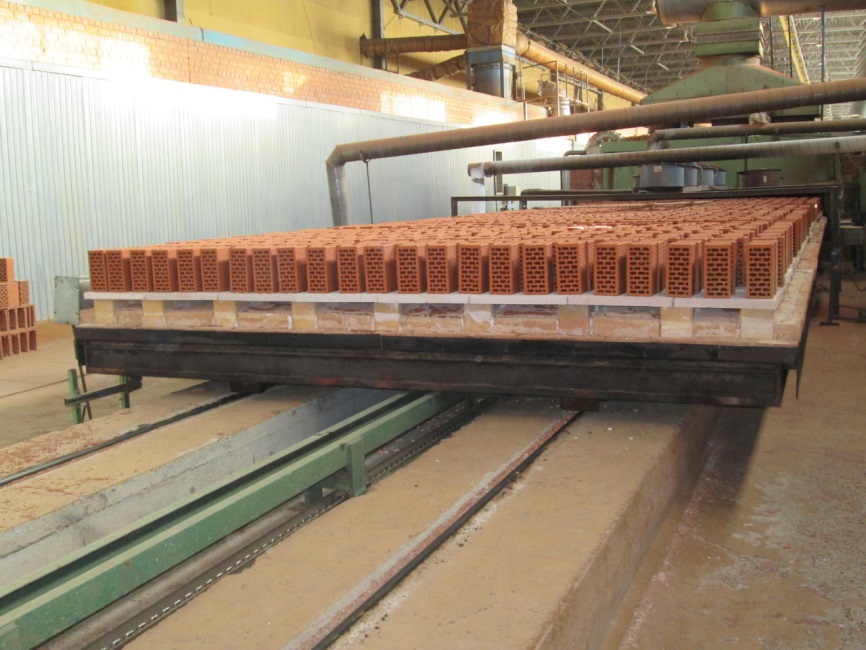 ООО Агрофирма «Верхний Услон»
Филиал ОАО «Татагрохимсервис»
«Матюшинский карьер»
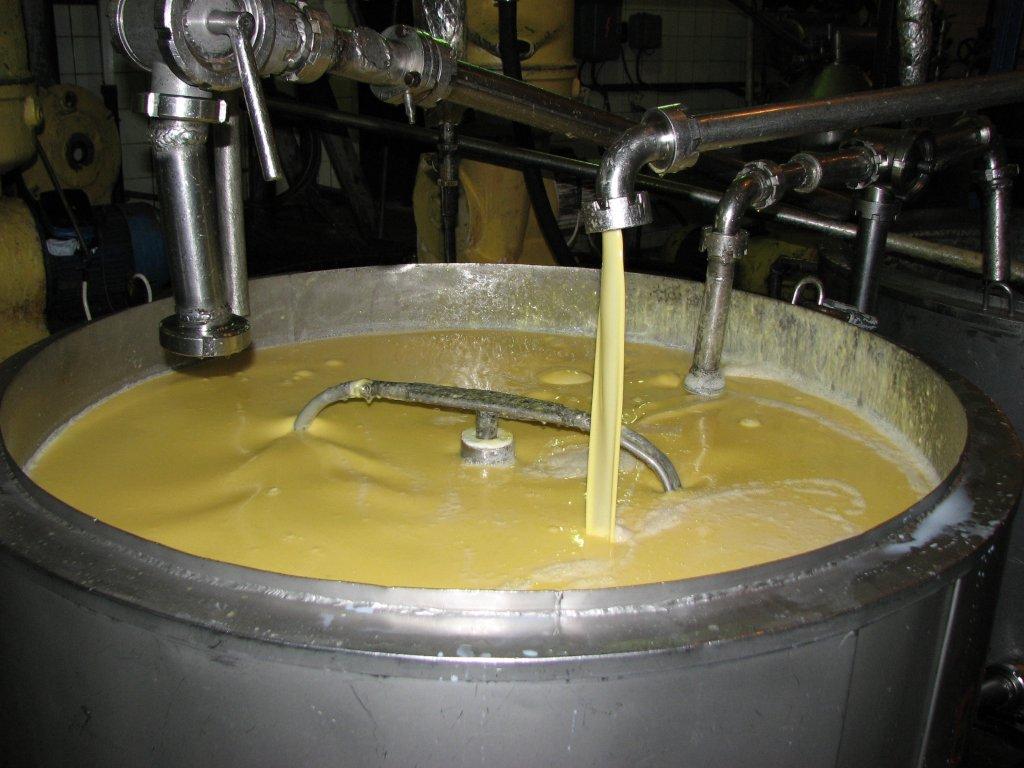 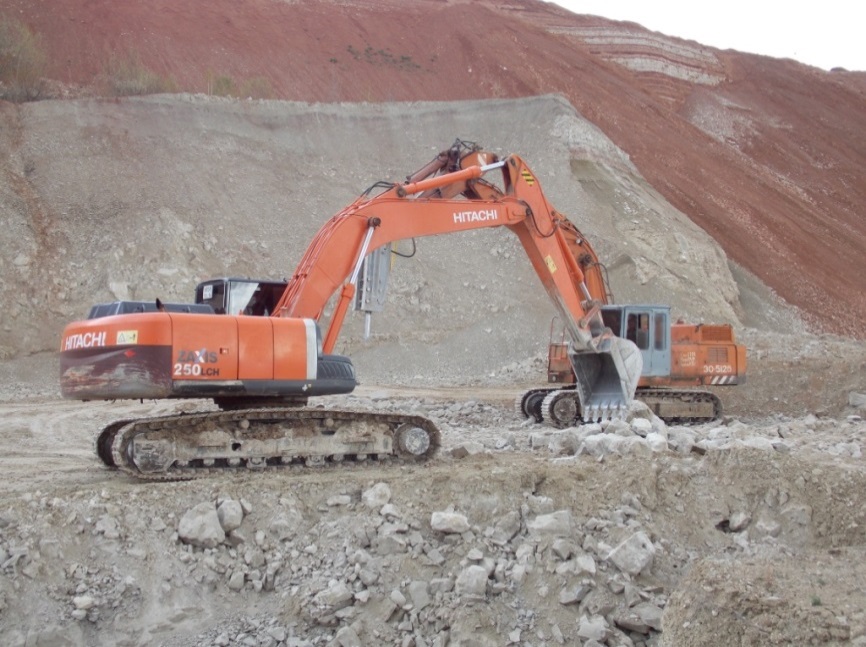 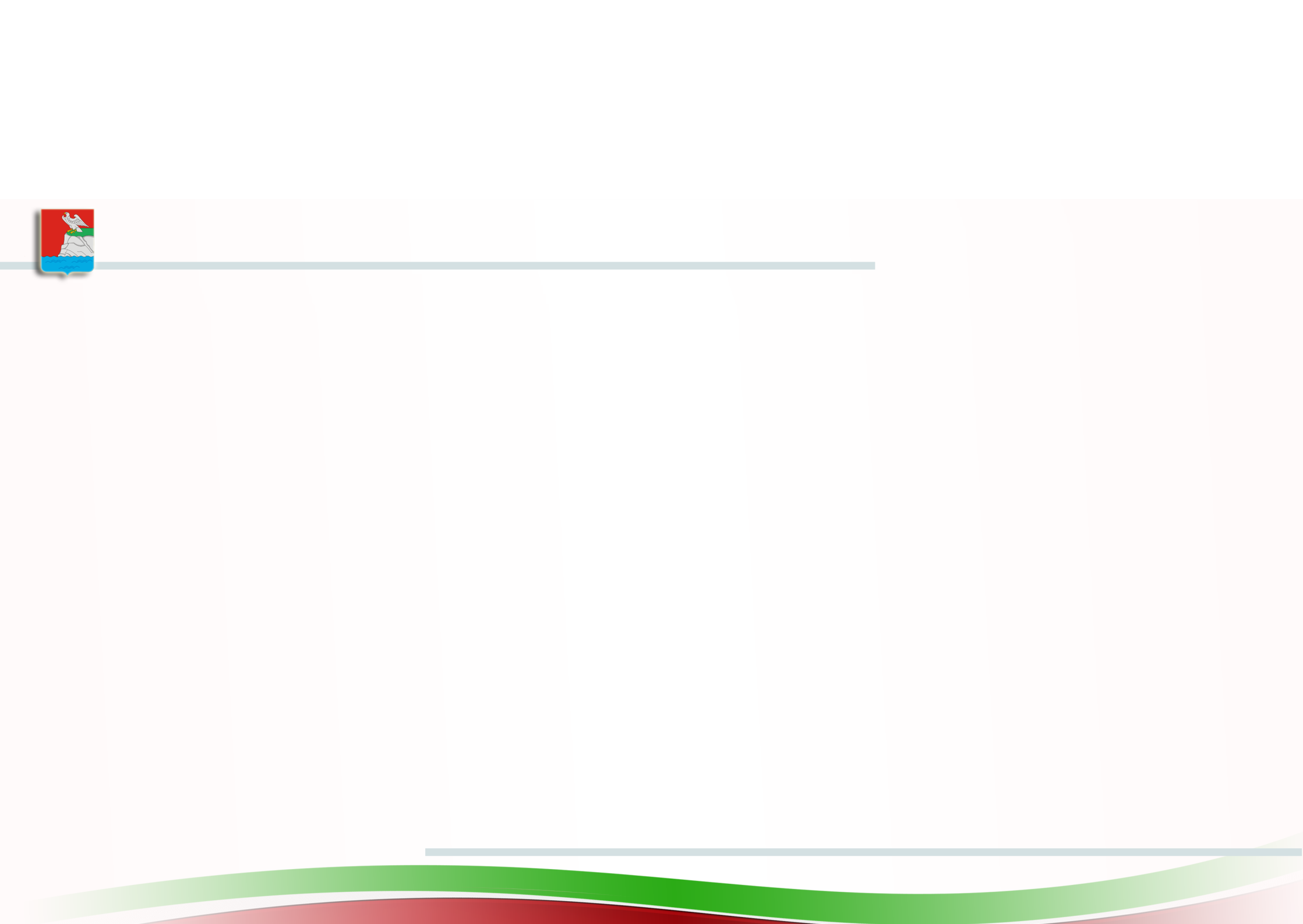 Отгружено товаров 
собственного производства, млрд.руб.
Отгружено товаров собственного производства 
за 2018 год в разрезе близлежащих районов, млн.руб.
Апастовский
Верхнеуслонский
Индекс промышленного производства за январь-декабрь 2018 года составил 94,4%
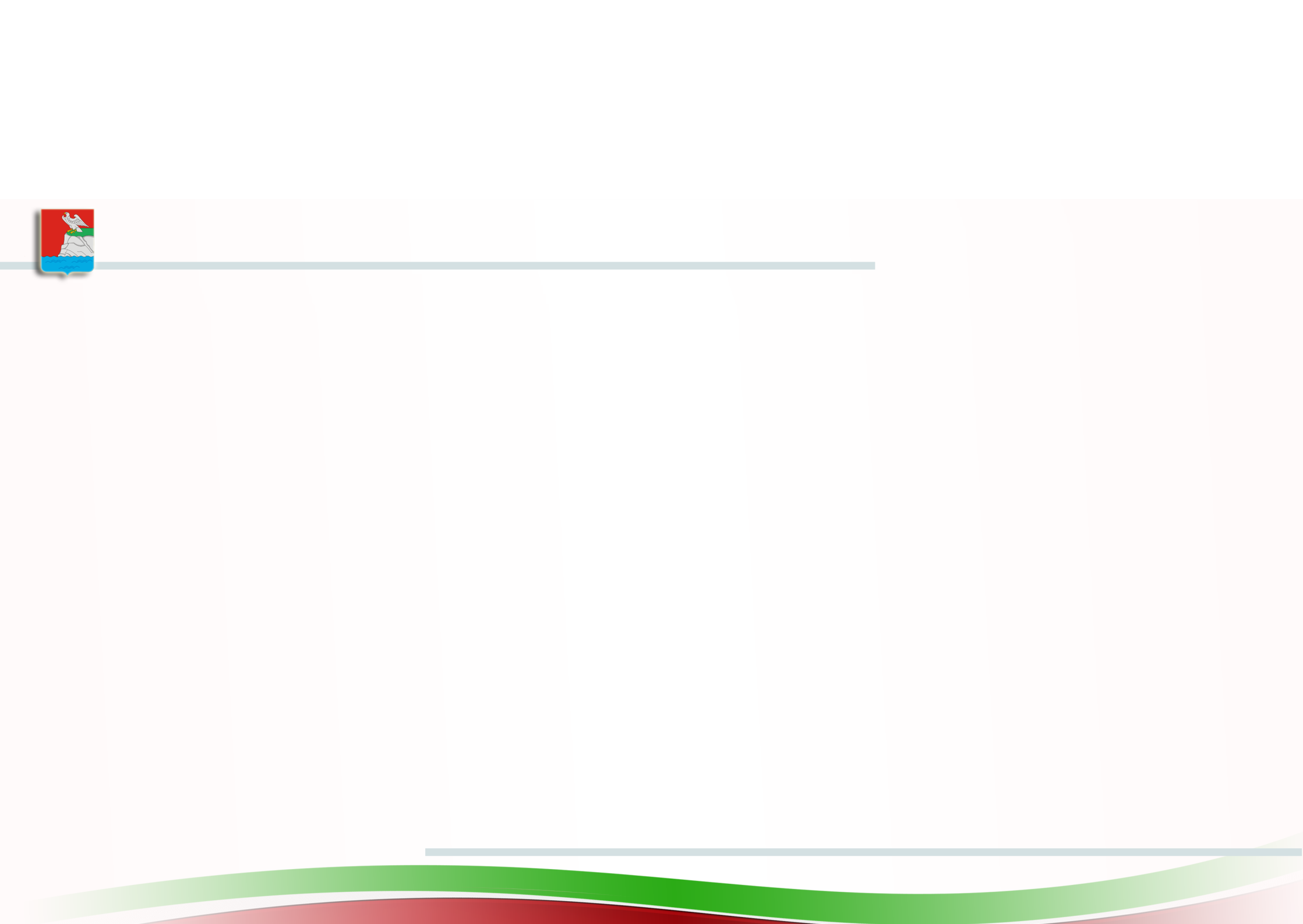 Печищинская мельница
Произведено продукции, млн.руб.
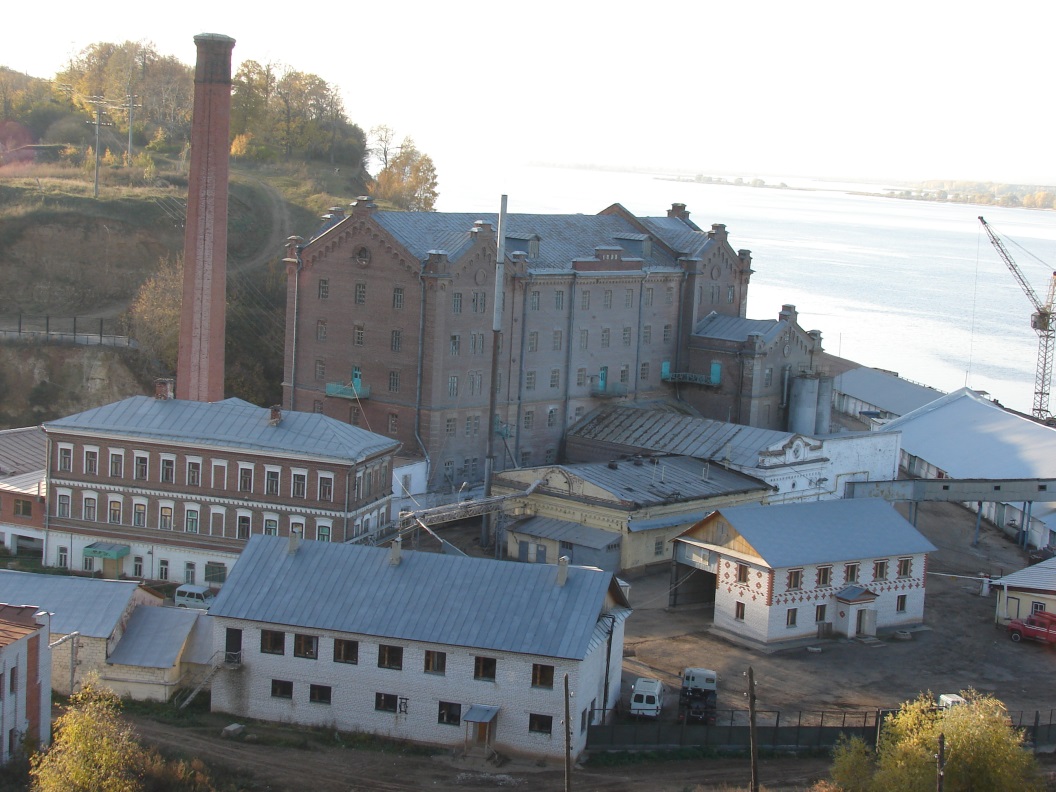 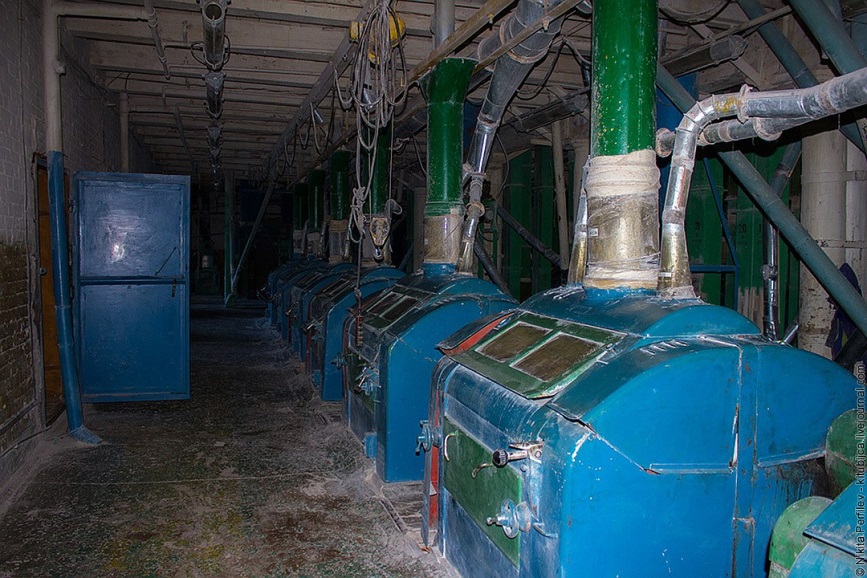 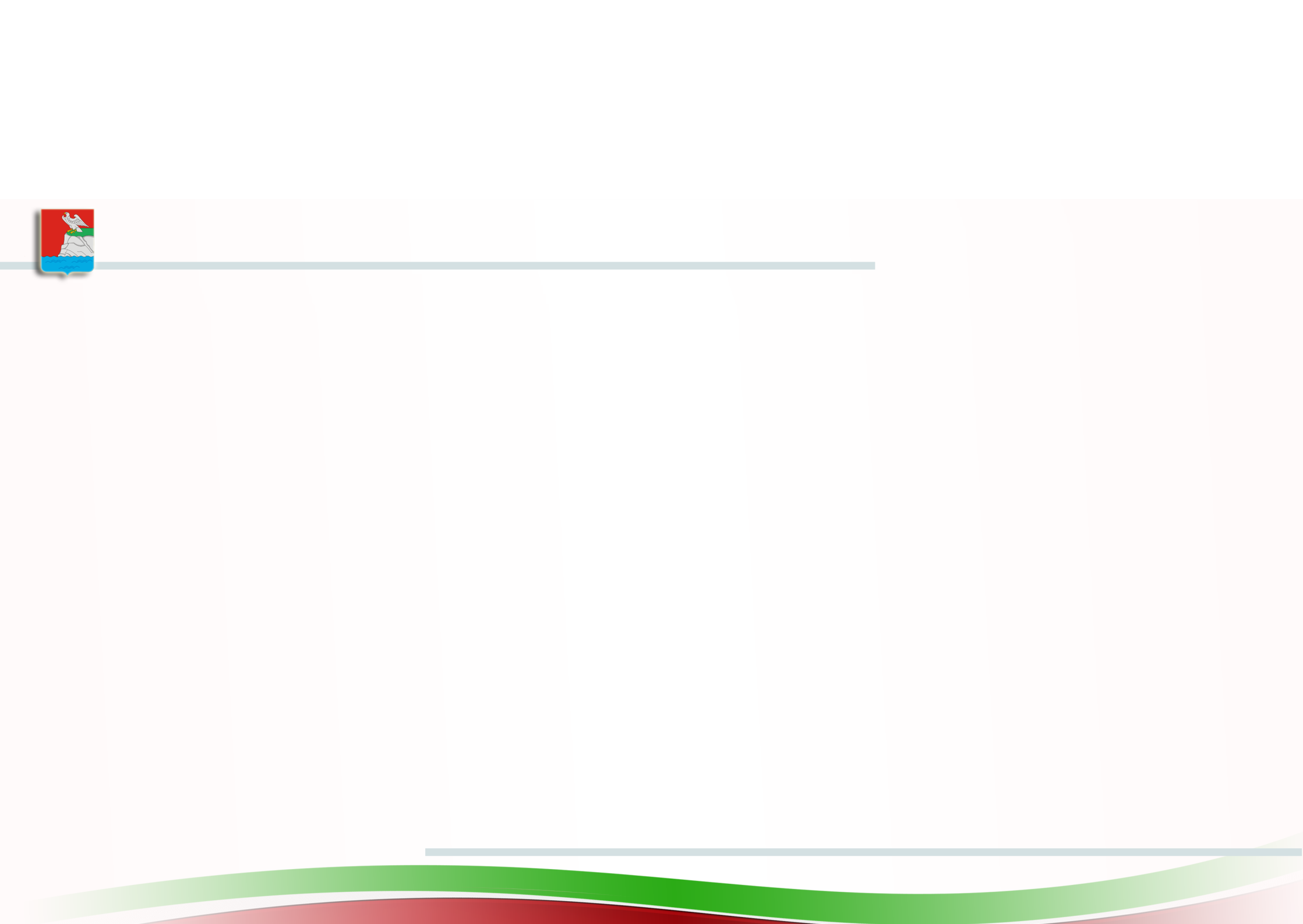 ООО «Клюкер»
Произведено продукции, млн.руб.
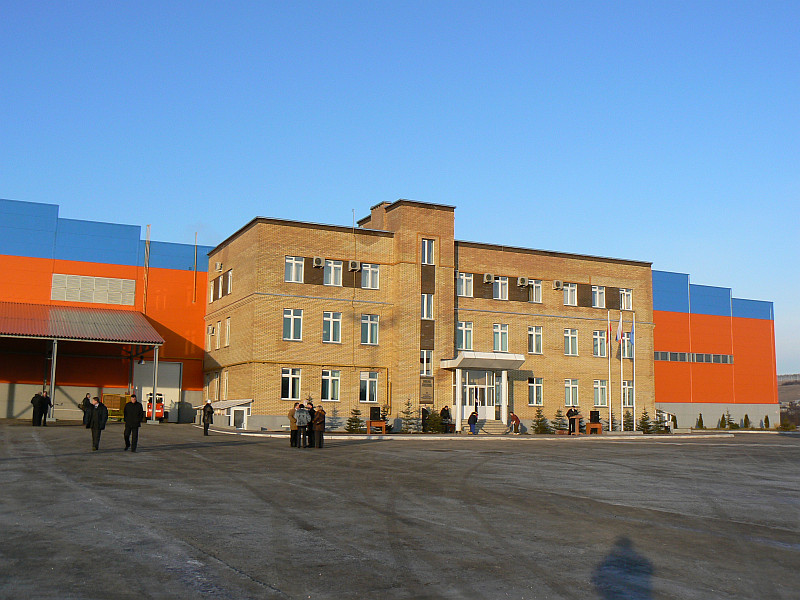 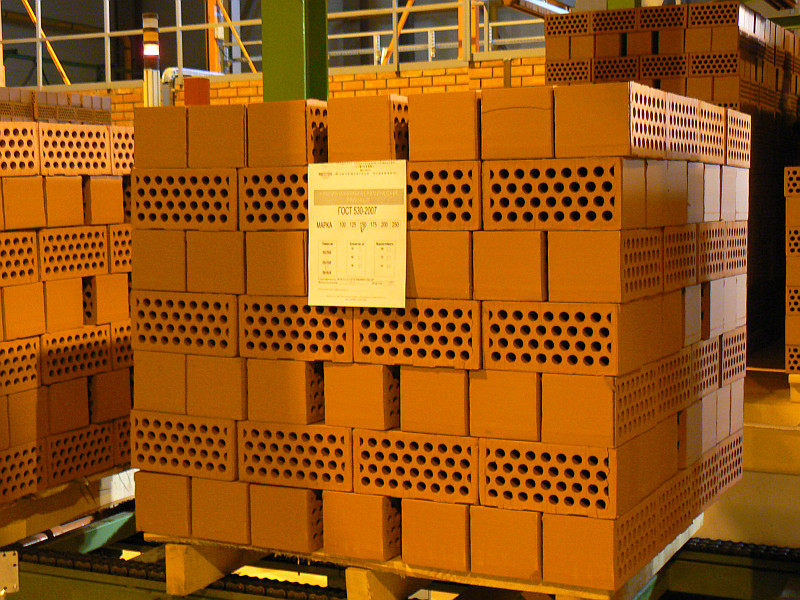 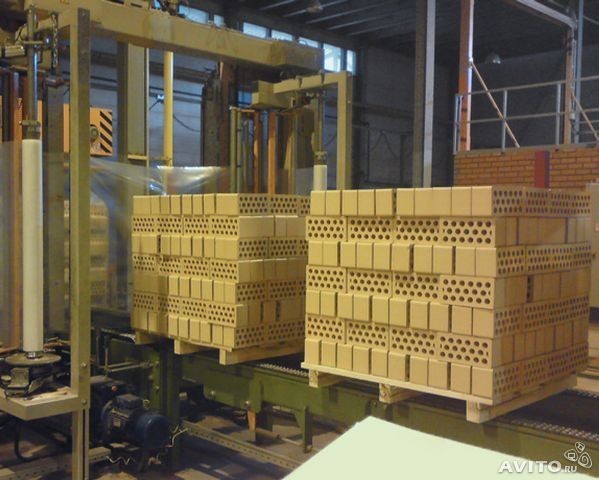 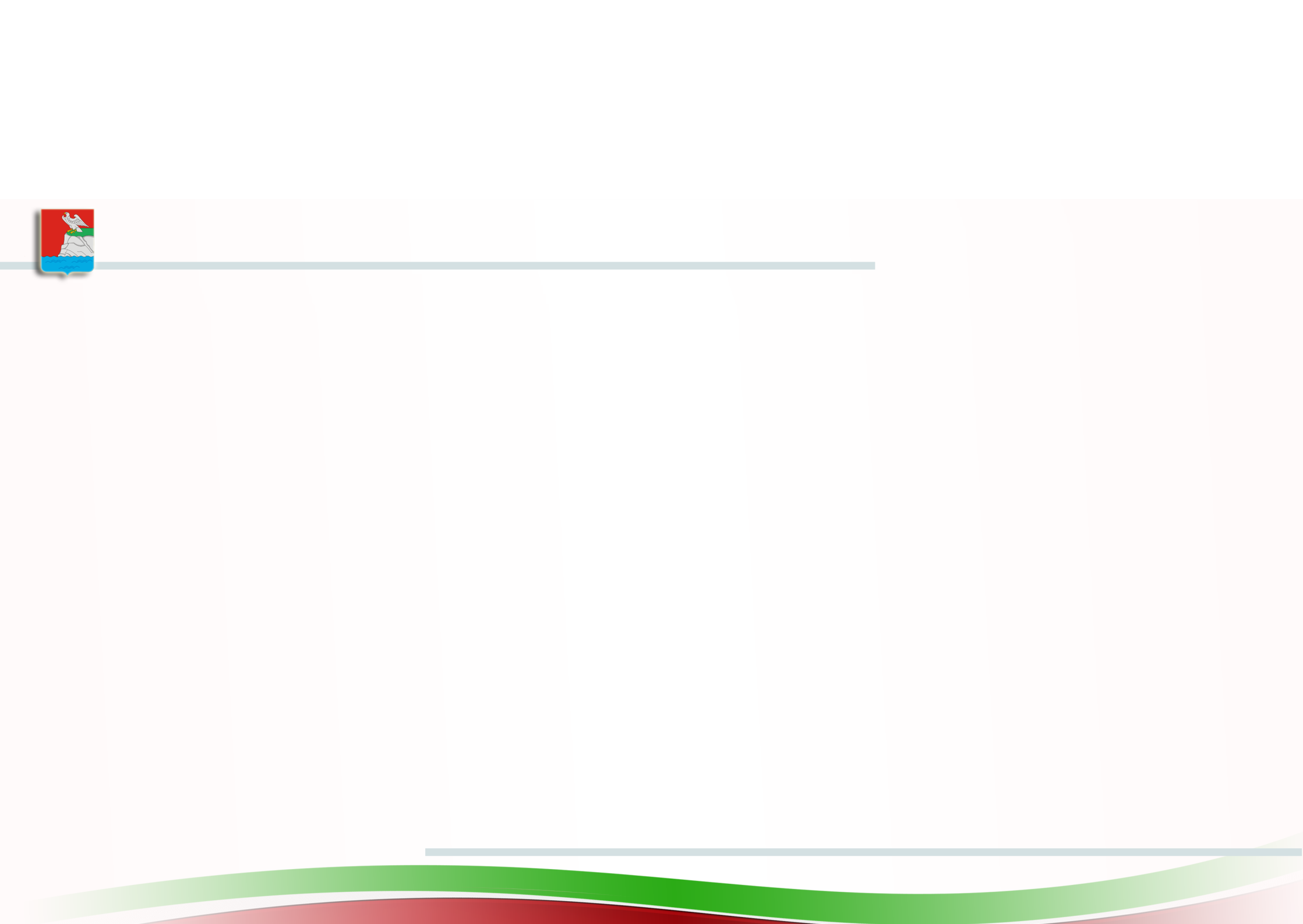 Количество МСП
Оборот МСП
Доля субъектов МСП в ВТП 28,9%
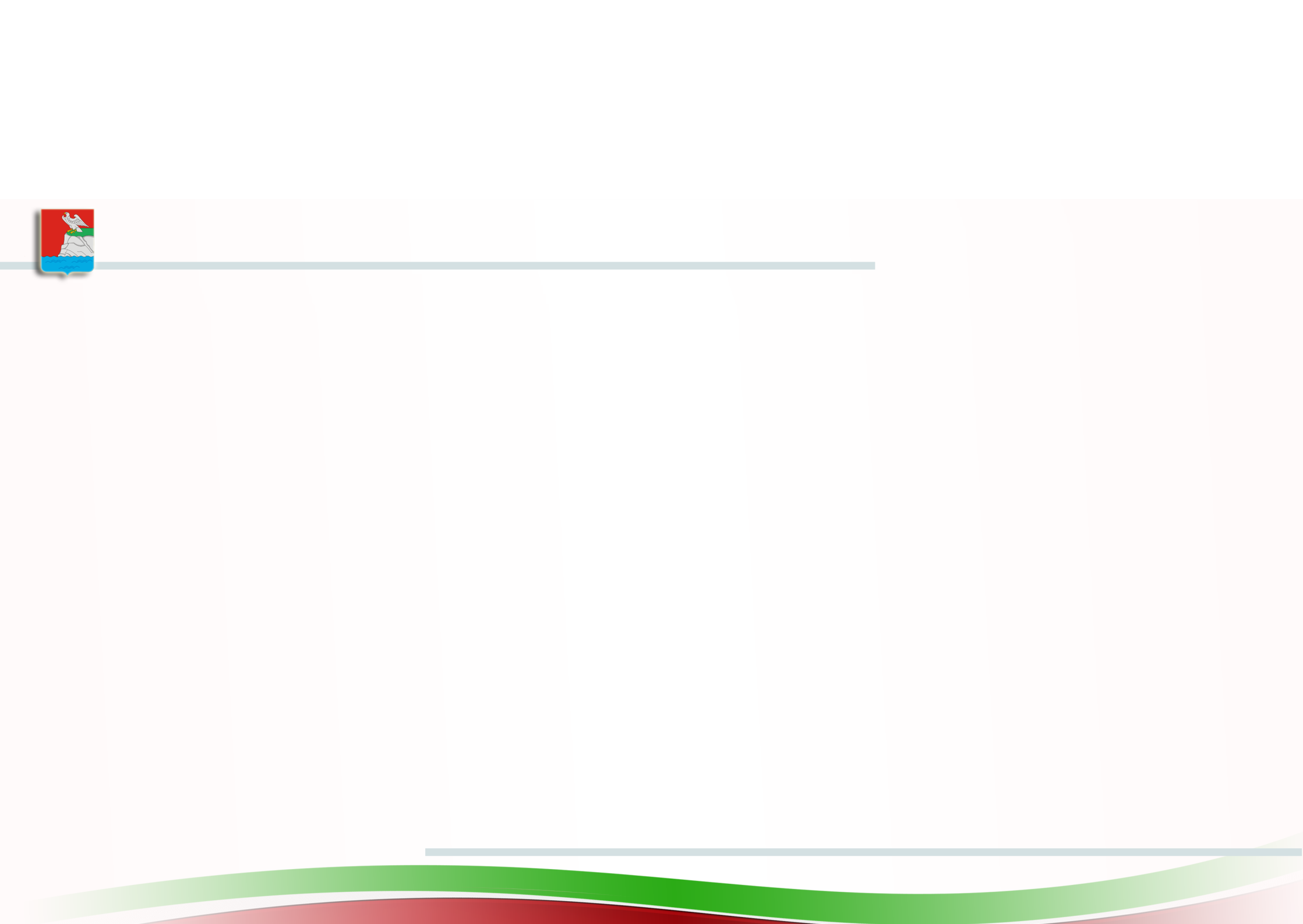 Агропромышленная площадка в д.Воробьевка
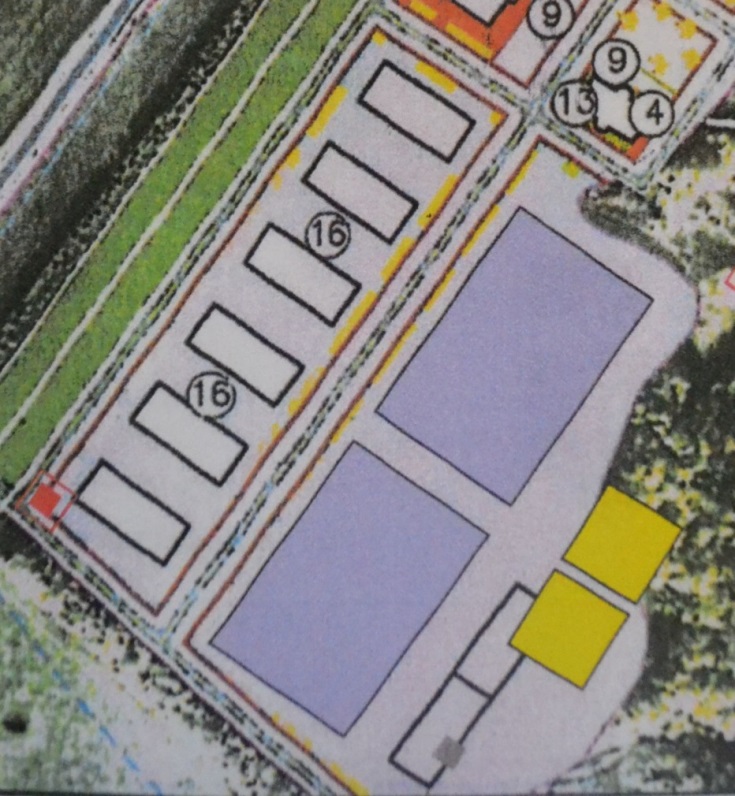 Площадь, га
Инвестиции, млн. руб.
16
450
Рабочие места, человек
Налоги, млн. руб.
8,5
140
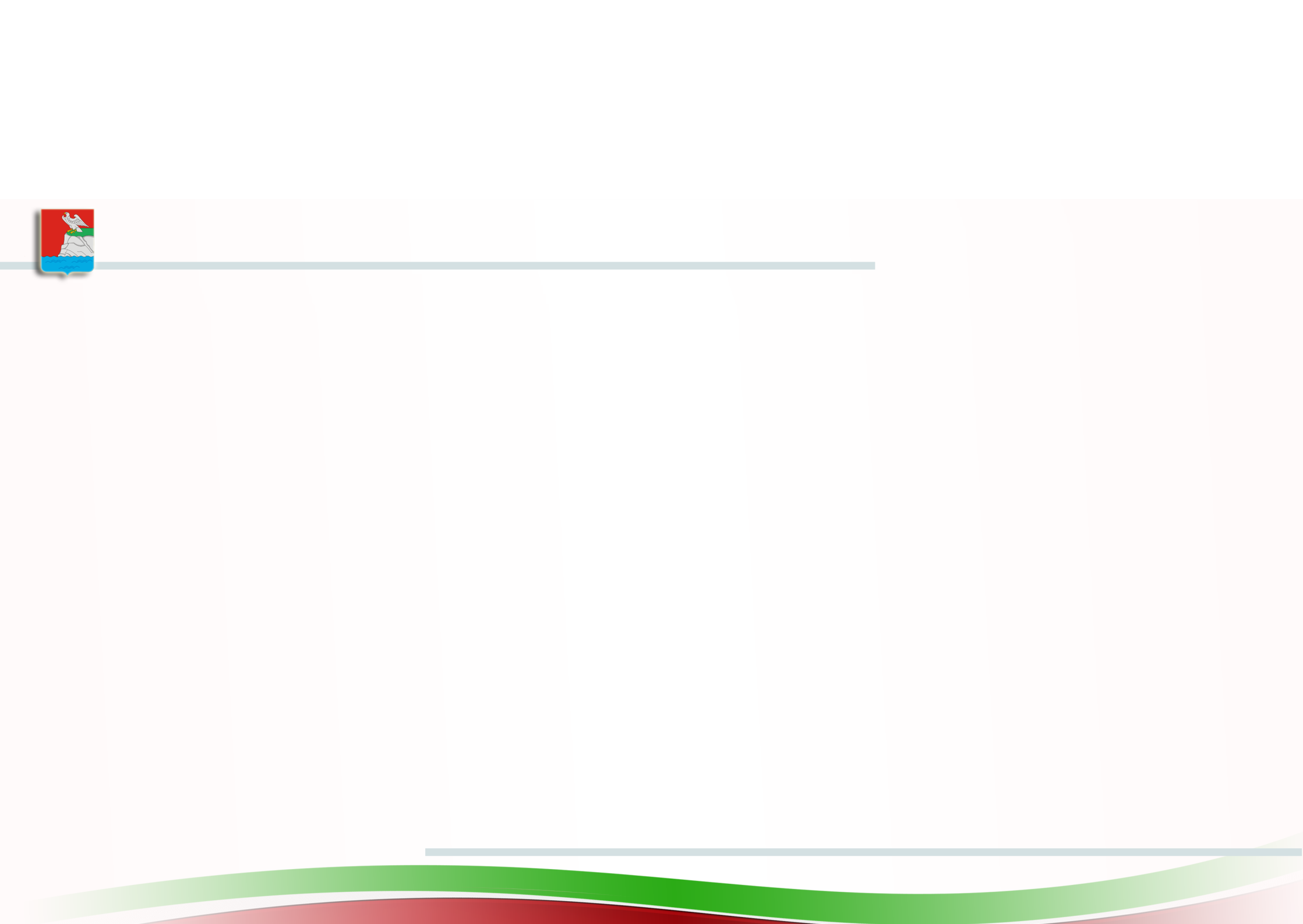 ОЭЗ технико-внедренческого типа «Иннополис»
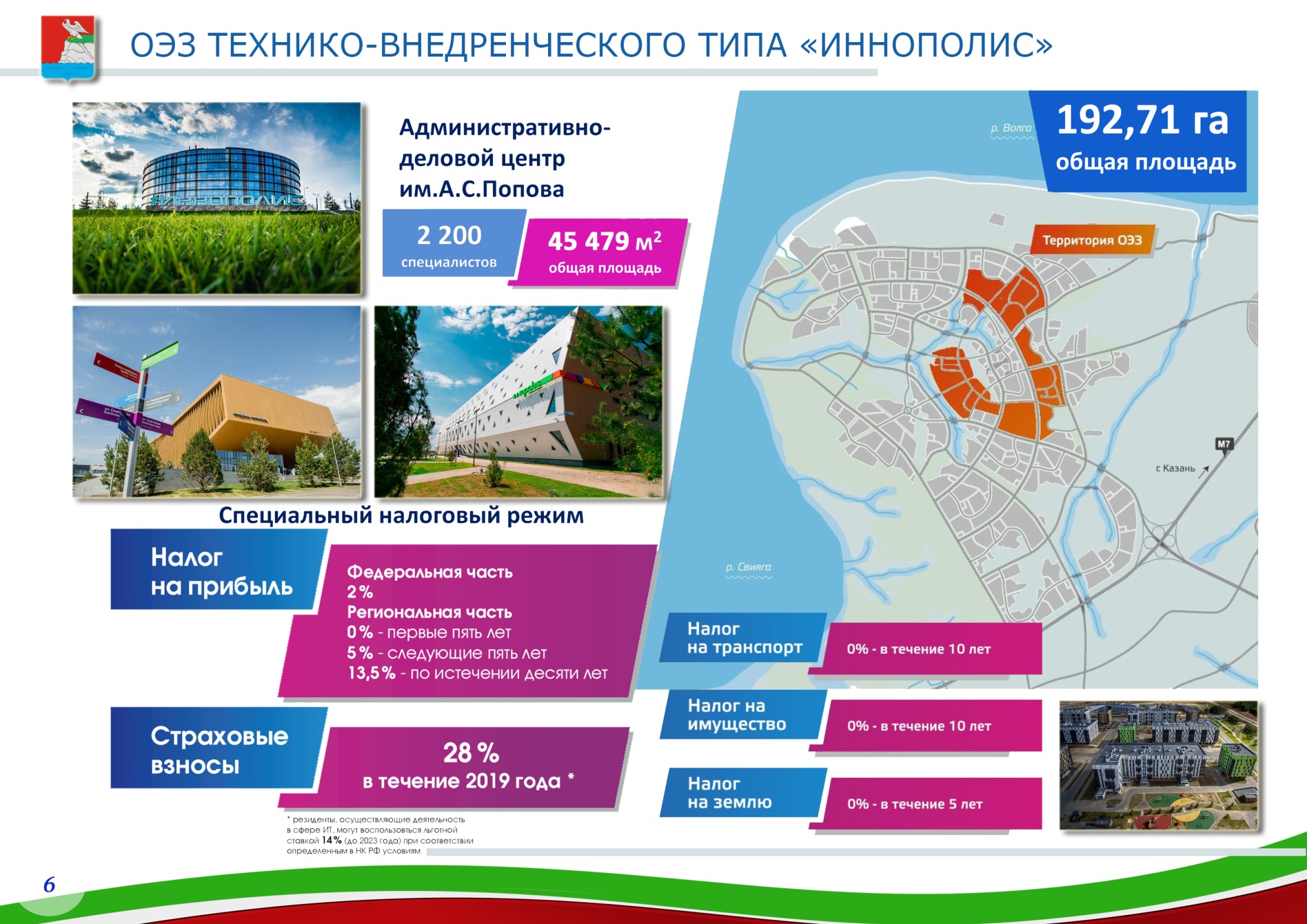 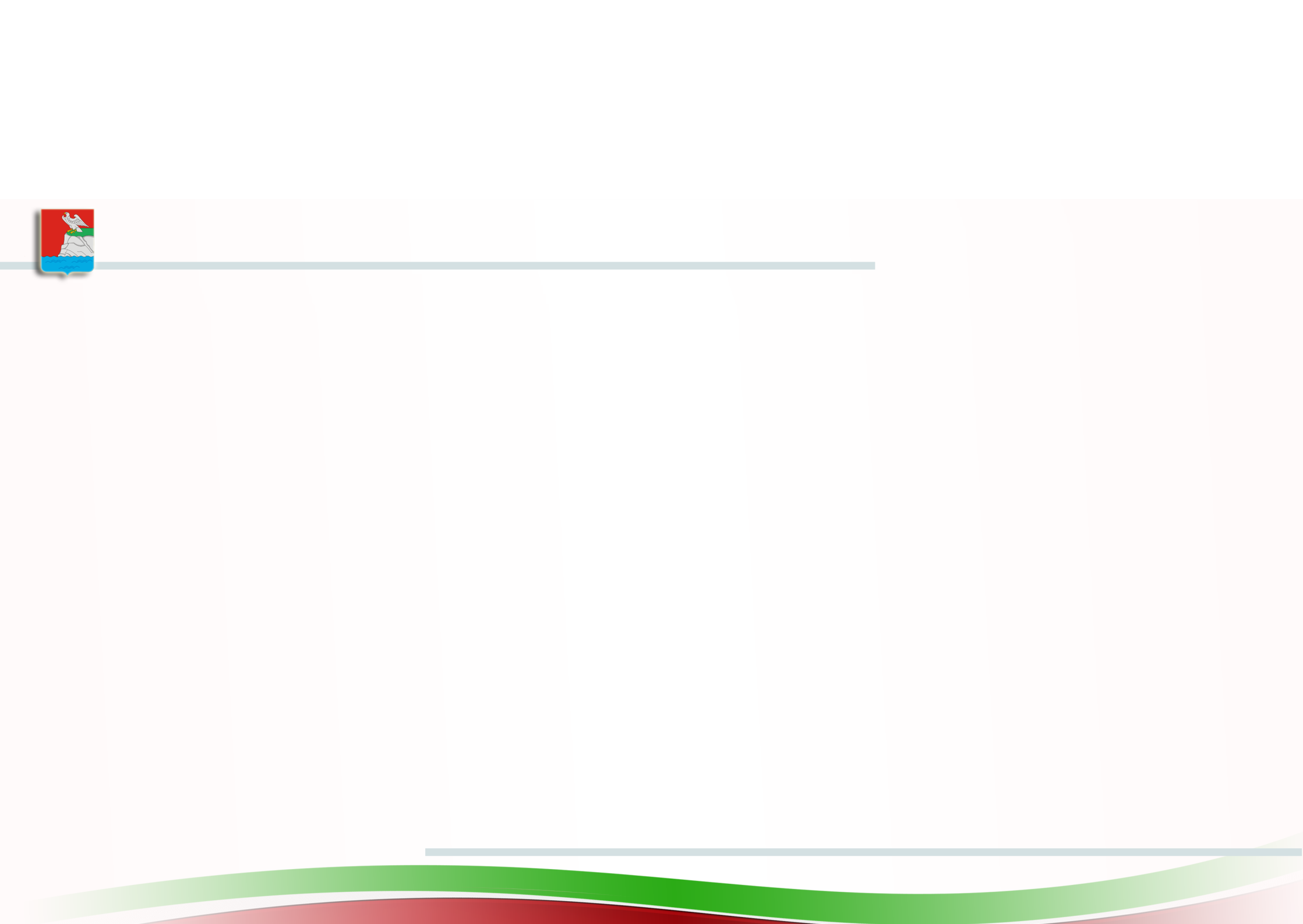 Сельское хозяйство
Структура АПК
Верхнеуслонский муниципальный район
Площадь пашни – 54091 га
Поголовье КРС – 10630 гол.
Поголовье свиней – 6000 гол.
Количество работников – 560 чел.
ООО «АФ «Нармонка»
Площадь пашни – 14801 га
Поголовье КРС – 2193 гол.
Кол-во работников – 194 чел.
АО «КВ Агро» 
Площадь пашни –19346 га
Поголовье КРС – 7174 гол.
Кол-во работников – 206 чел.
КФХ
Площадь пашни – 4123 га
Поголовье КРС – 760 гол.
Поголовье свиней – 6000 гол.
Кол-во работников – 124 чел.
ООО «АФ Заря»
Площадь пашни – 2970 га
Поголовье КРС – 501 гол.
Кол-во работников – 36 чел.
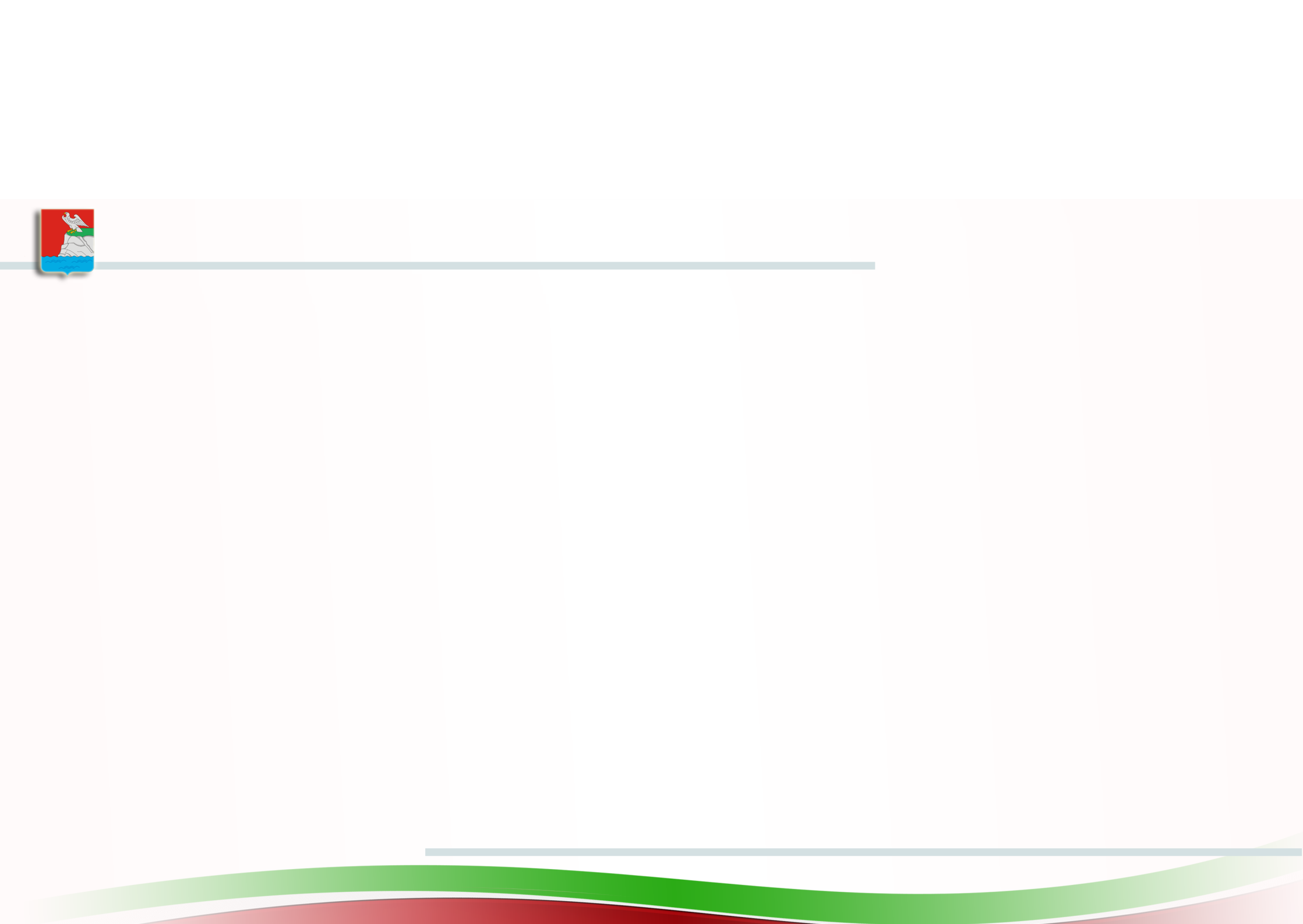 Валовая продукция сельского хозяйства в текущих ценах по
Верхнеуслонскому муниципальному району (млн.рублей)
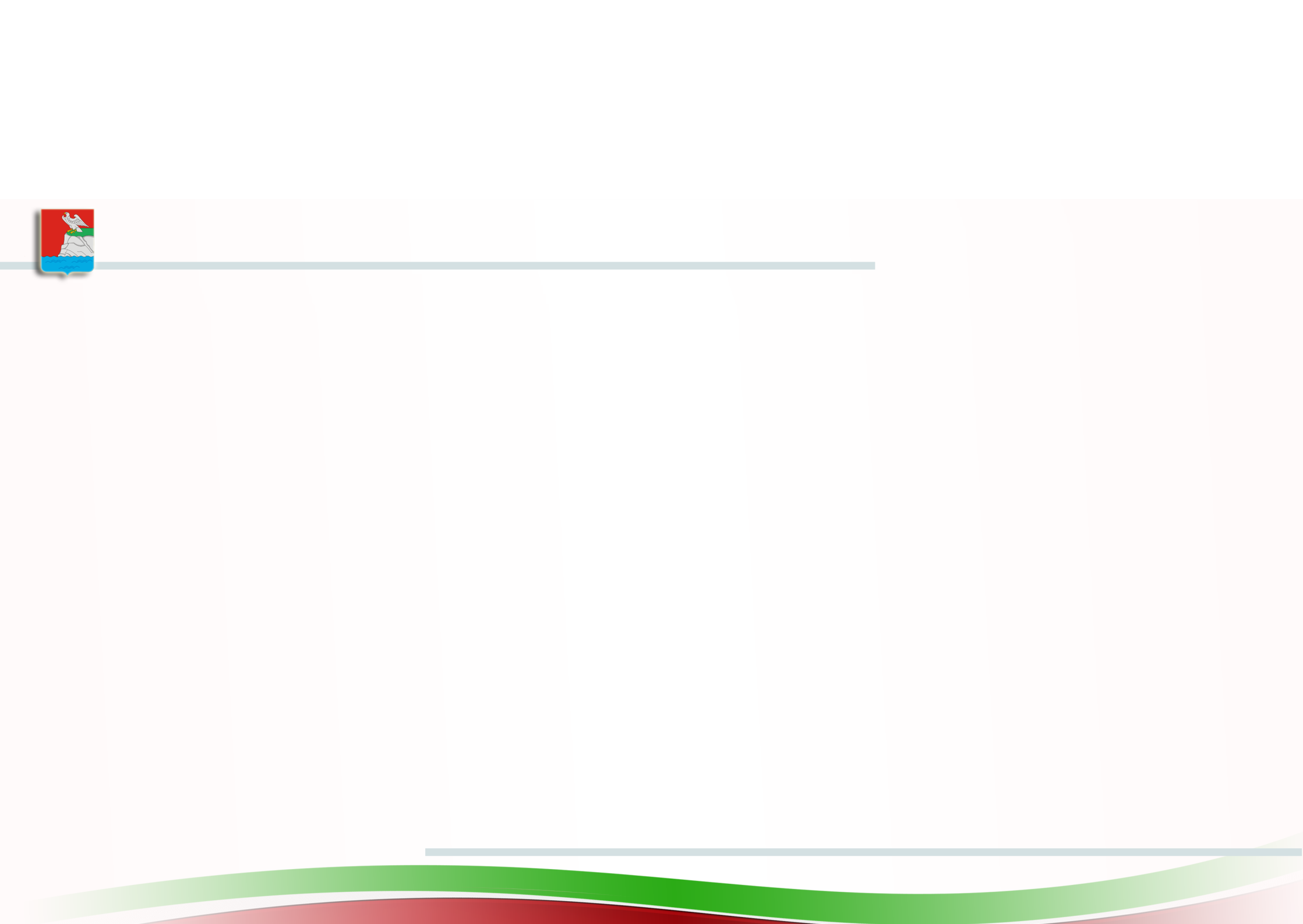 Государственная поддержка по
Верхнеуслонскому муниципальному району (млн. руб.)
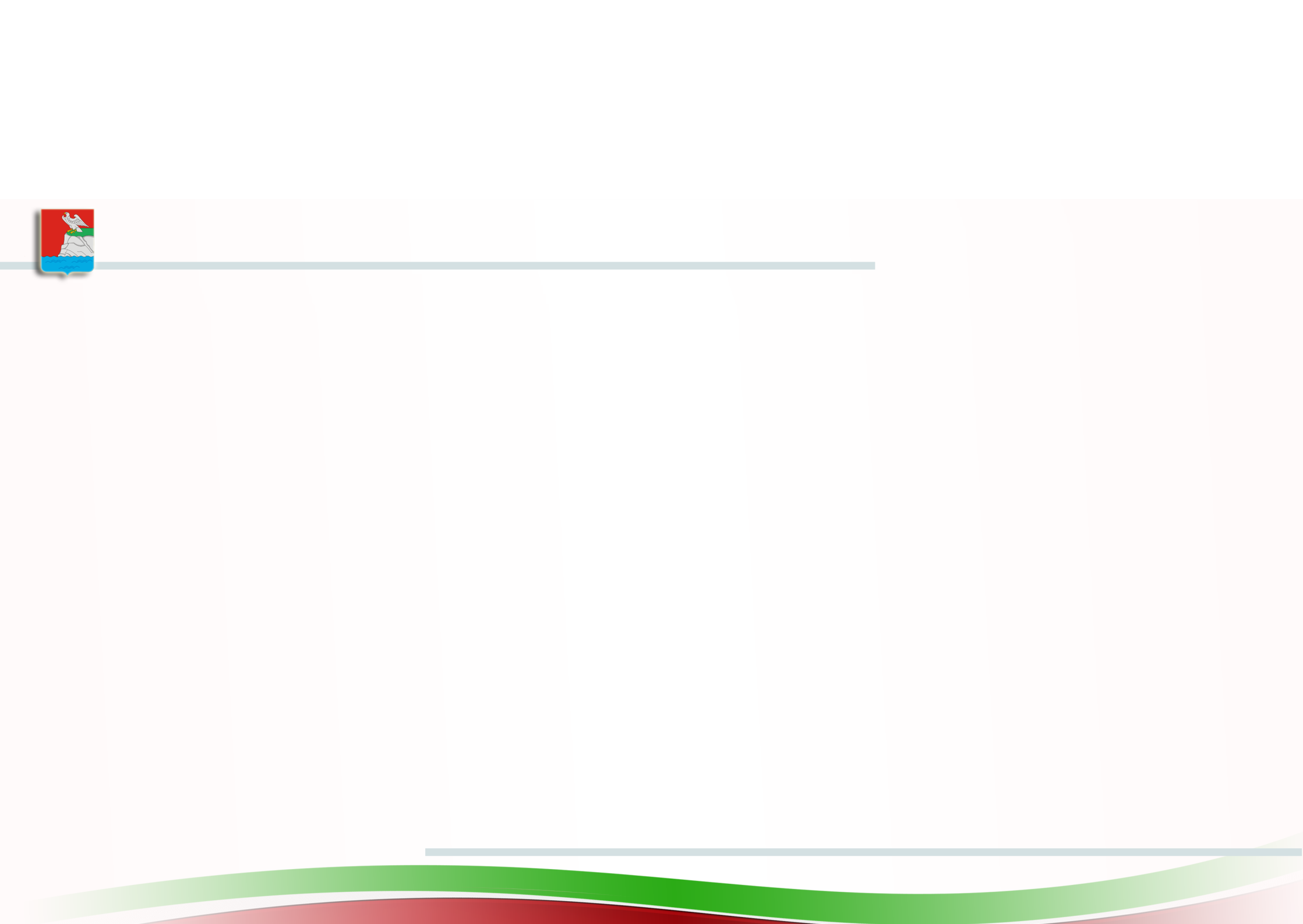 Поголовье крупнорогатого скота по
Верхнеуслонскому муниципальному району (гол.)
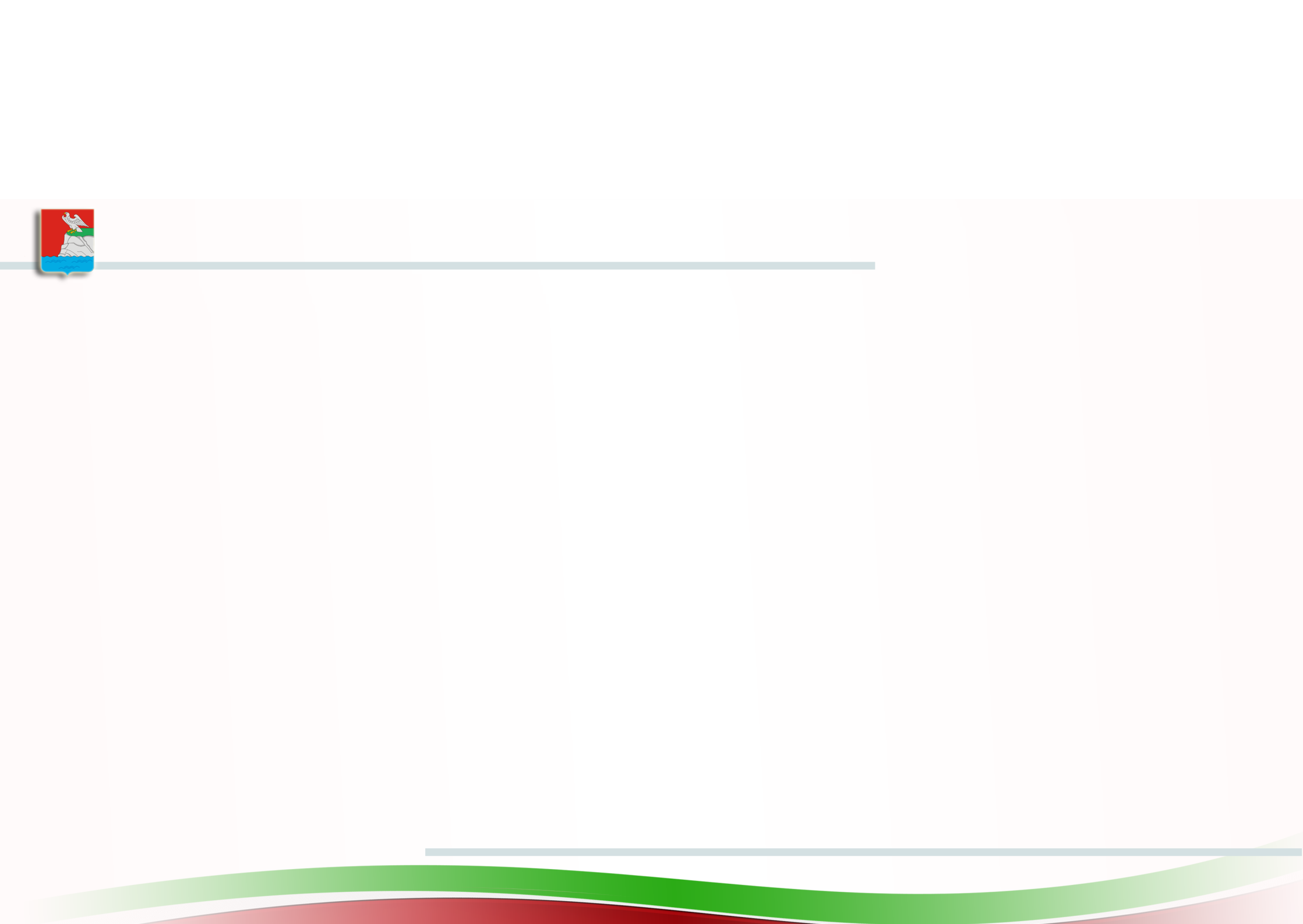 Поголовье крупнорогатого скота по сельхозпредприятиям
Верхнеуслонского муниципального района (гол.)
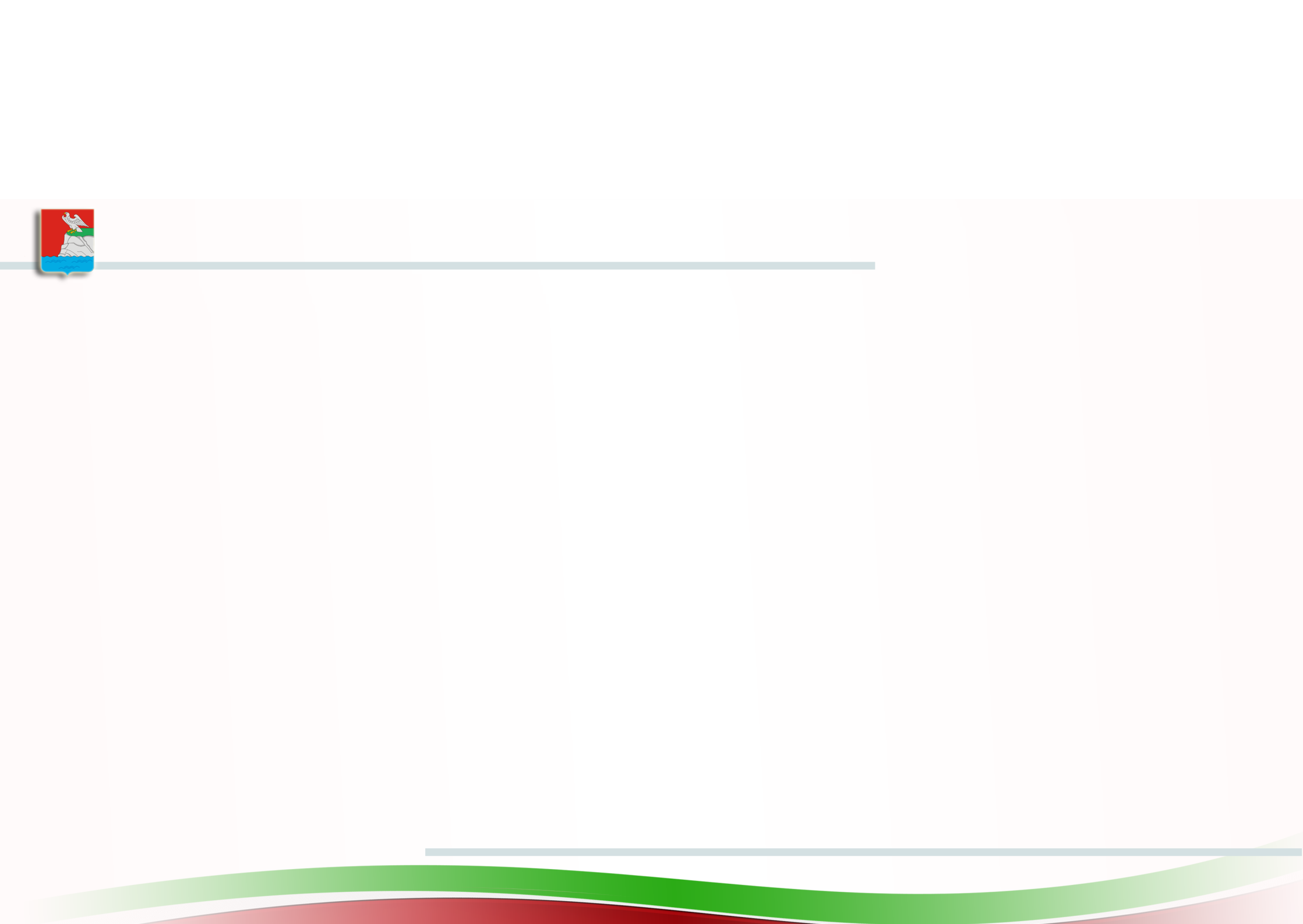 Производство мяса по
Верхнеуслонскому муниципальному району (тн.)
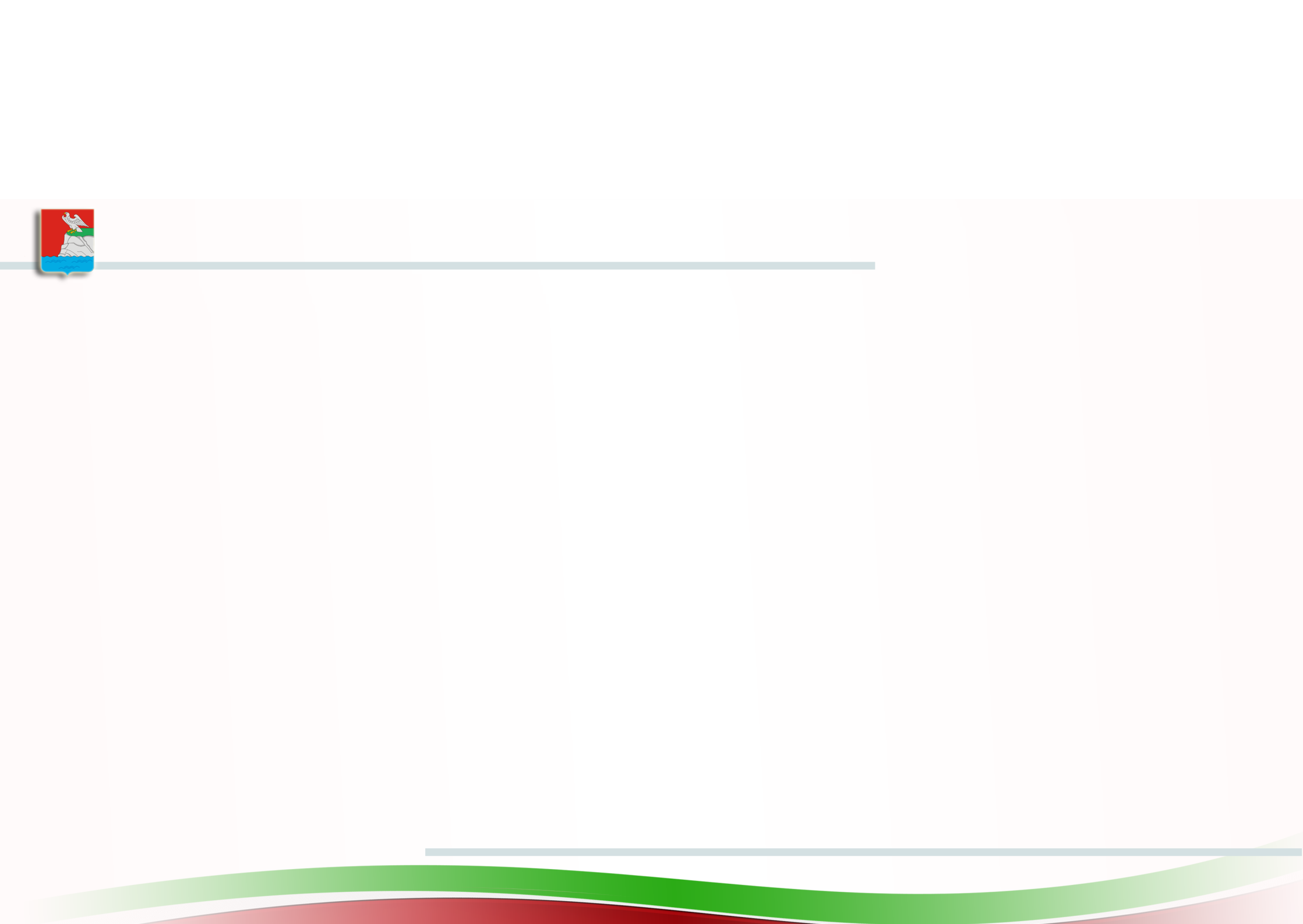 Производство мяса по сельхозпредприятиям
Верхнеуслонского муниципального района (тн.)
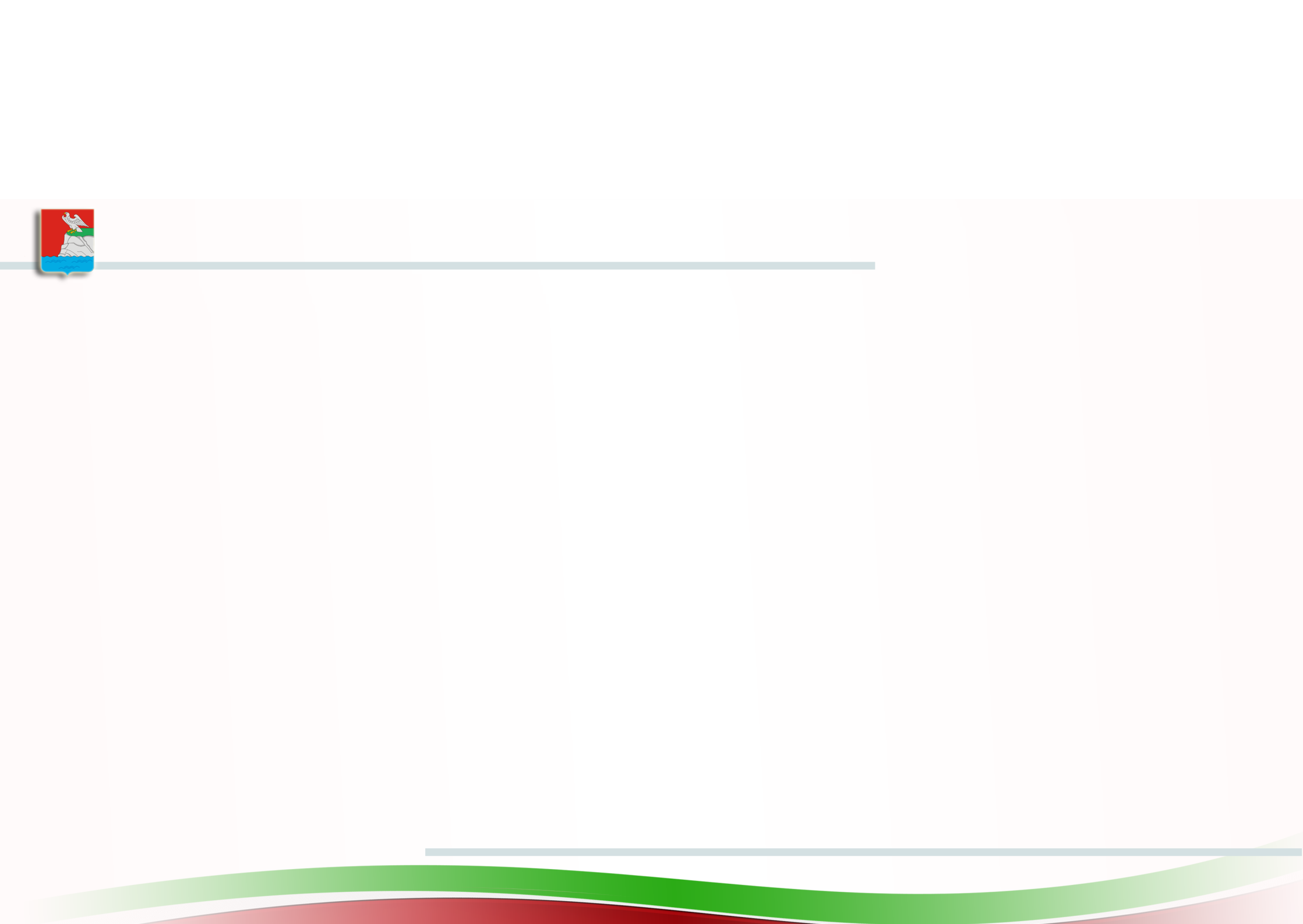 Производство молока по
Верхнеуслонскому муниципальному району (тн.)
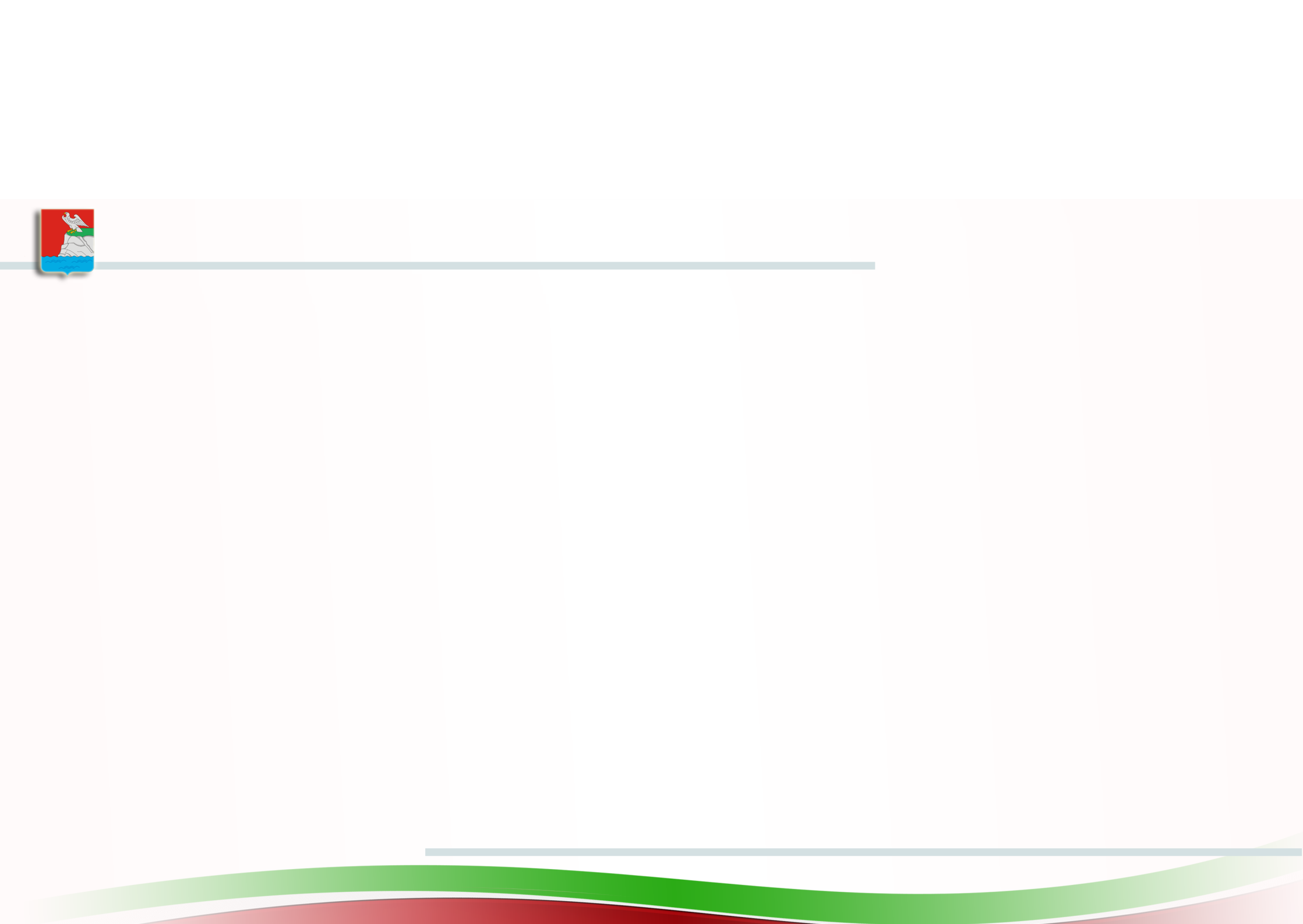 Производство молока по сельхозпредприятиям
Верхнеуслонского муниципального района (тн.)
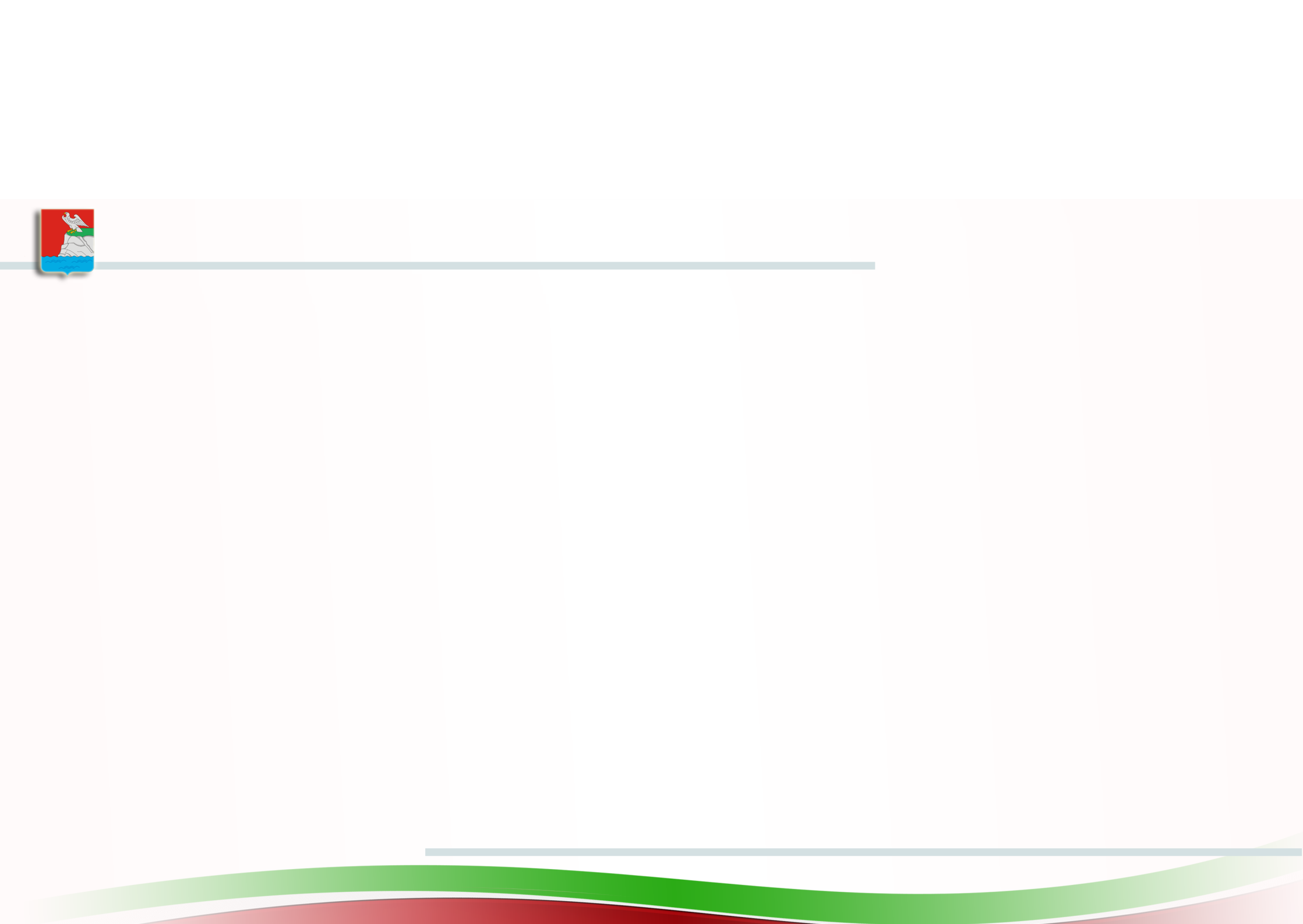 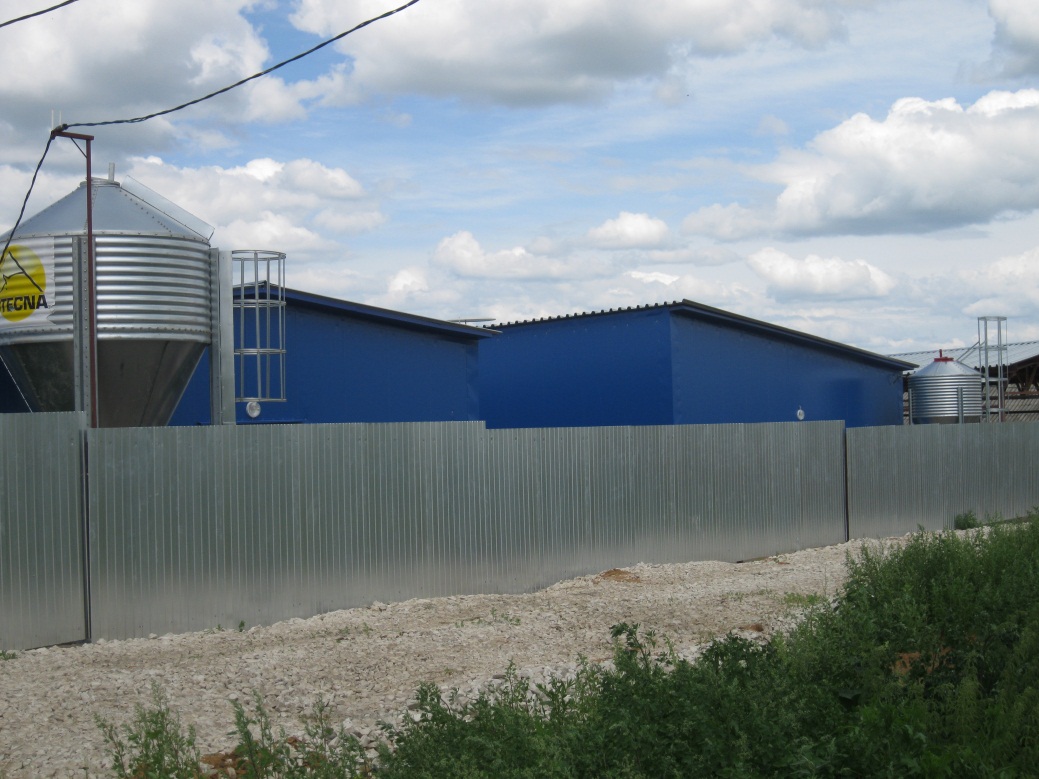 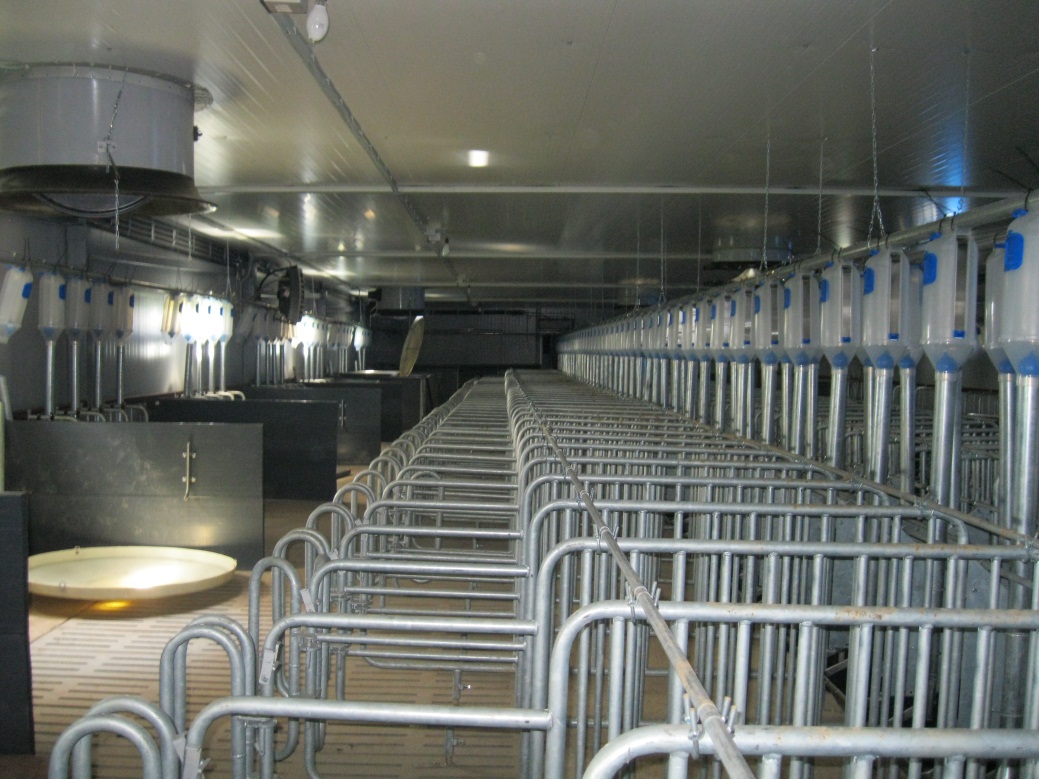 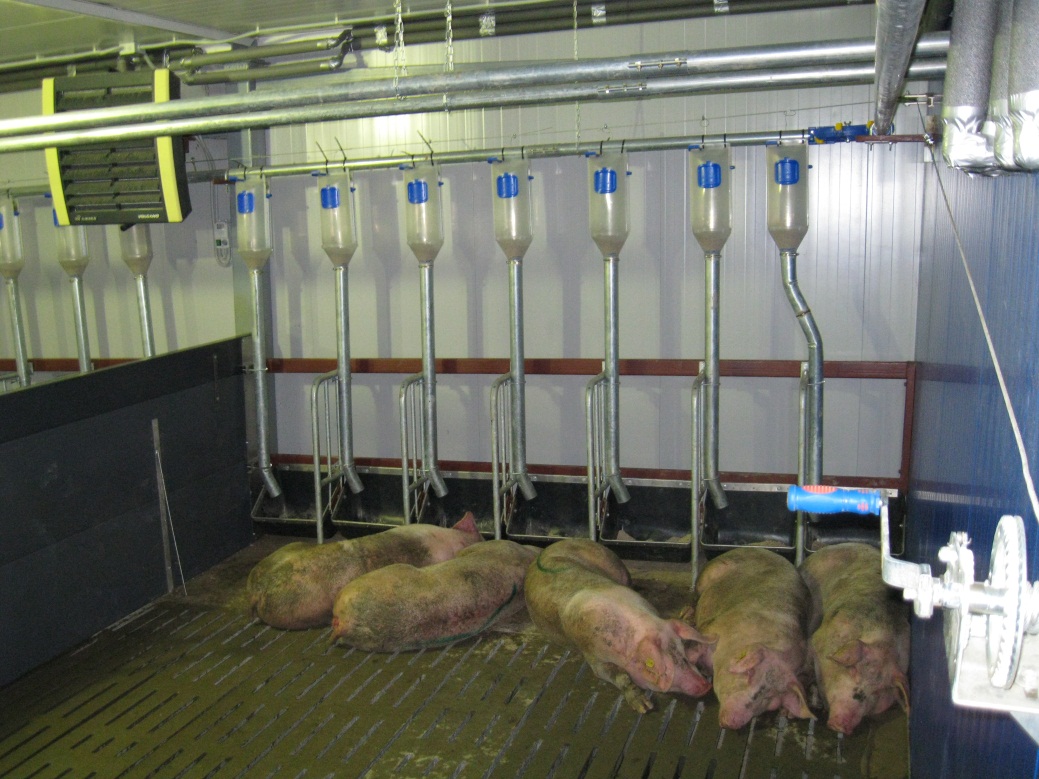 КФХ «Пашков С.И.»
Поголовье свиней – 6000 гол.
Производство мяса – 1309 тн.
Количество работников – 35 чел.
Среднемесячная з/пл – 23 тыс. руб.
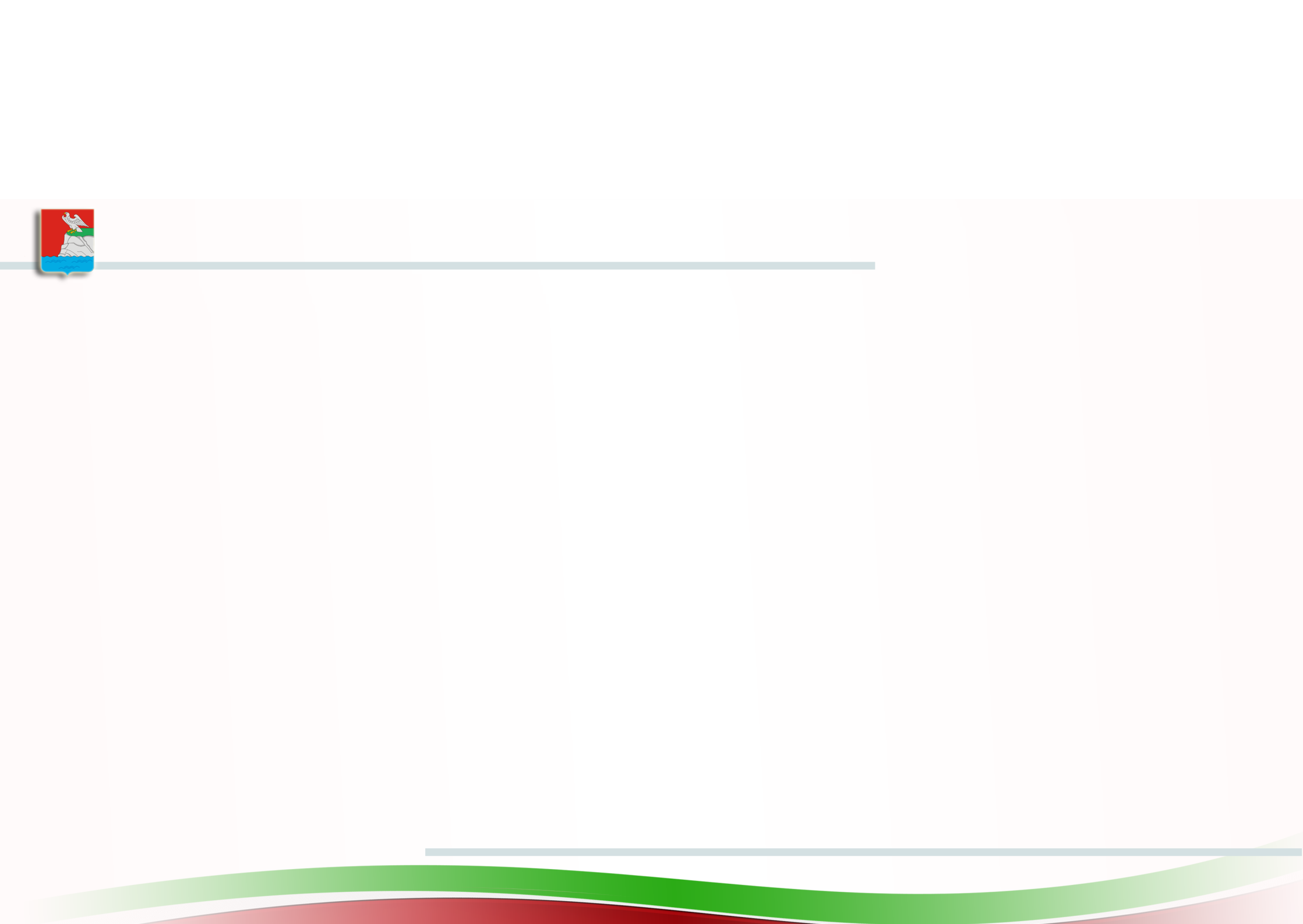 Строительство откормочной площадки КРС. КФХ Прокопьева А.И.
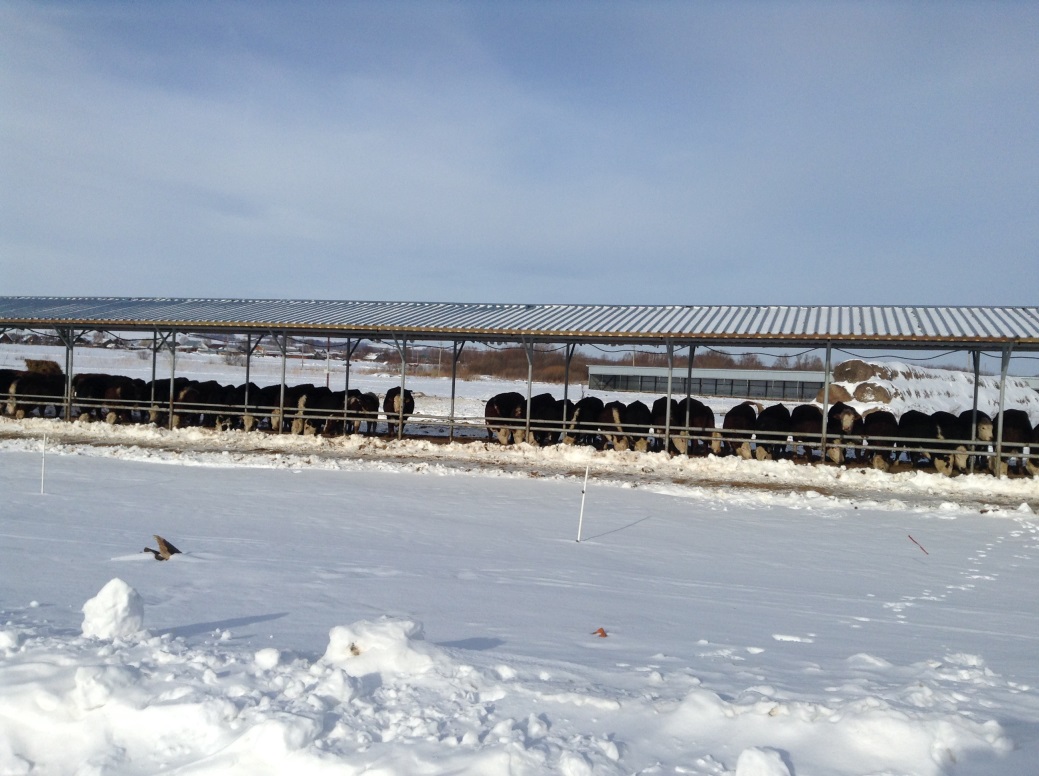 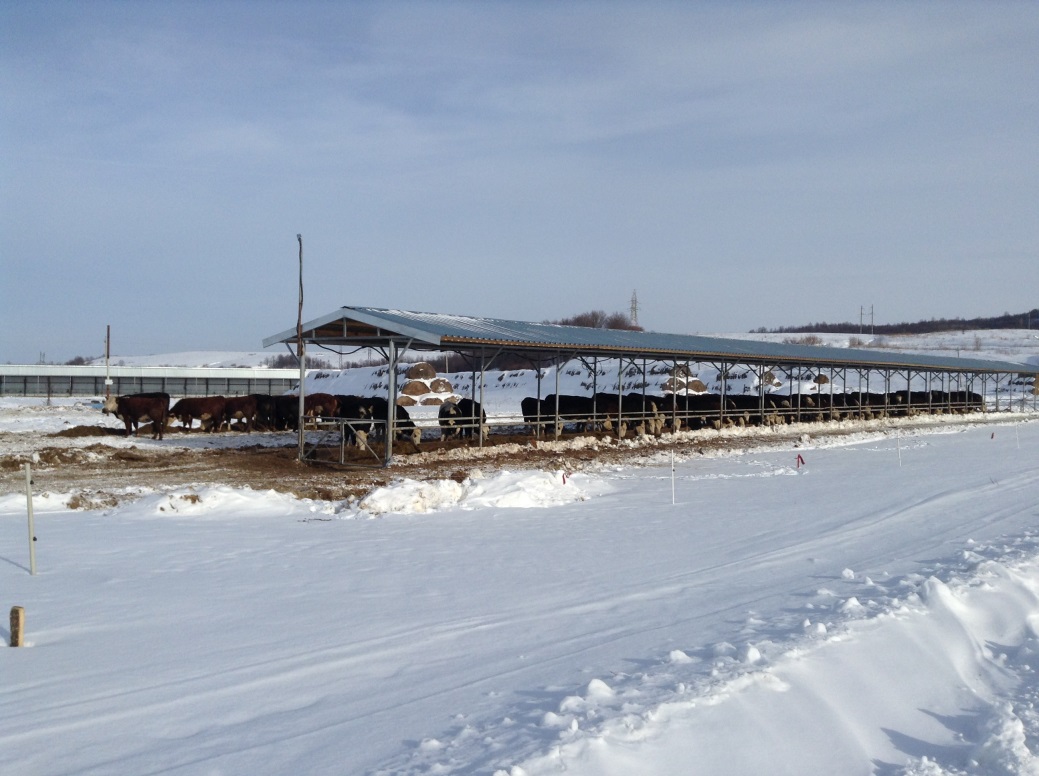 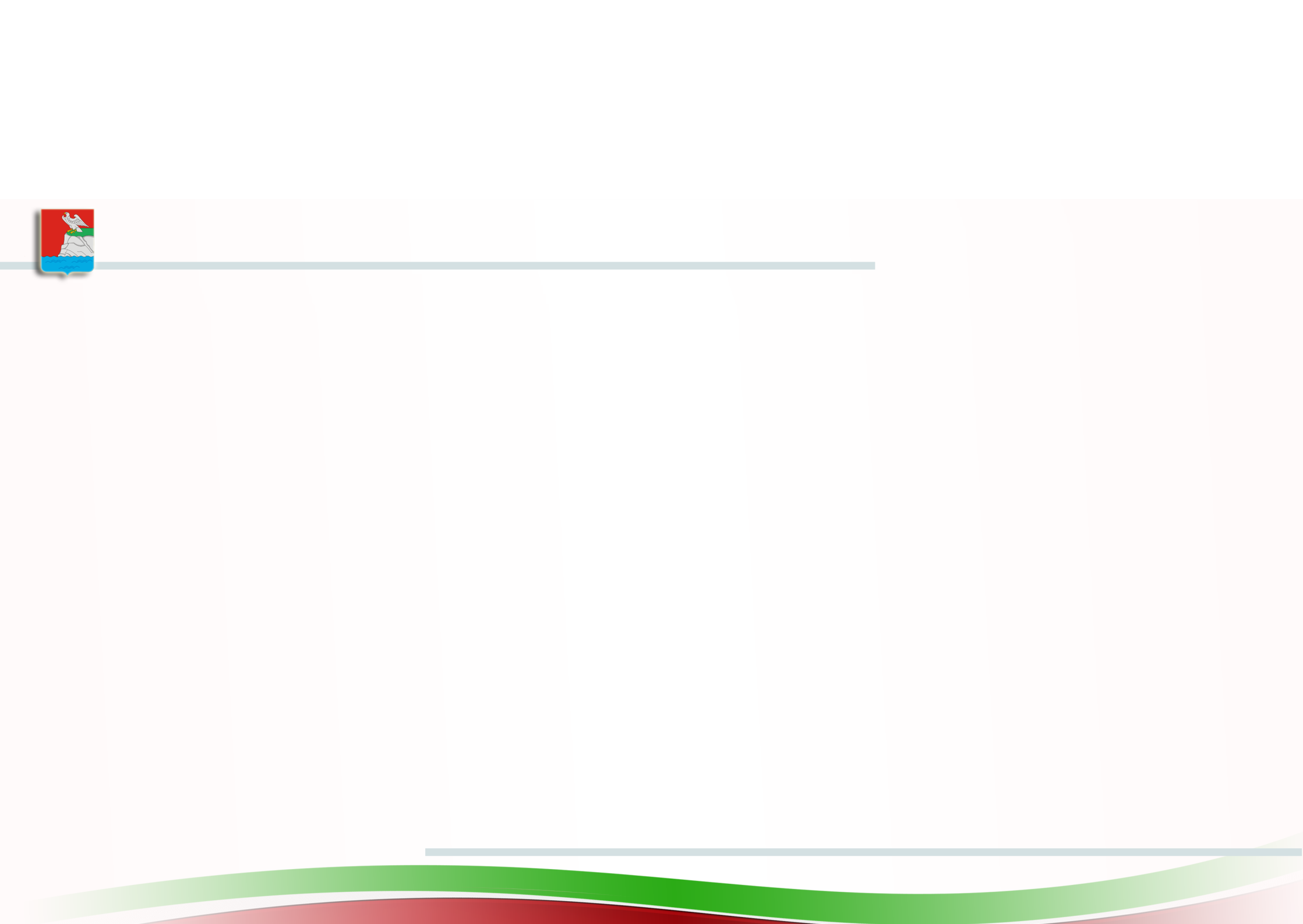 Строительство откормочной фермы КРС. КФХ Борисова
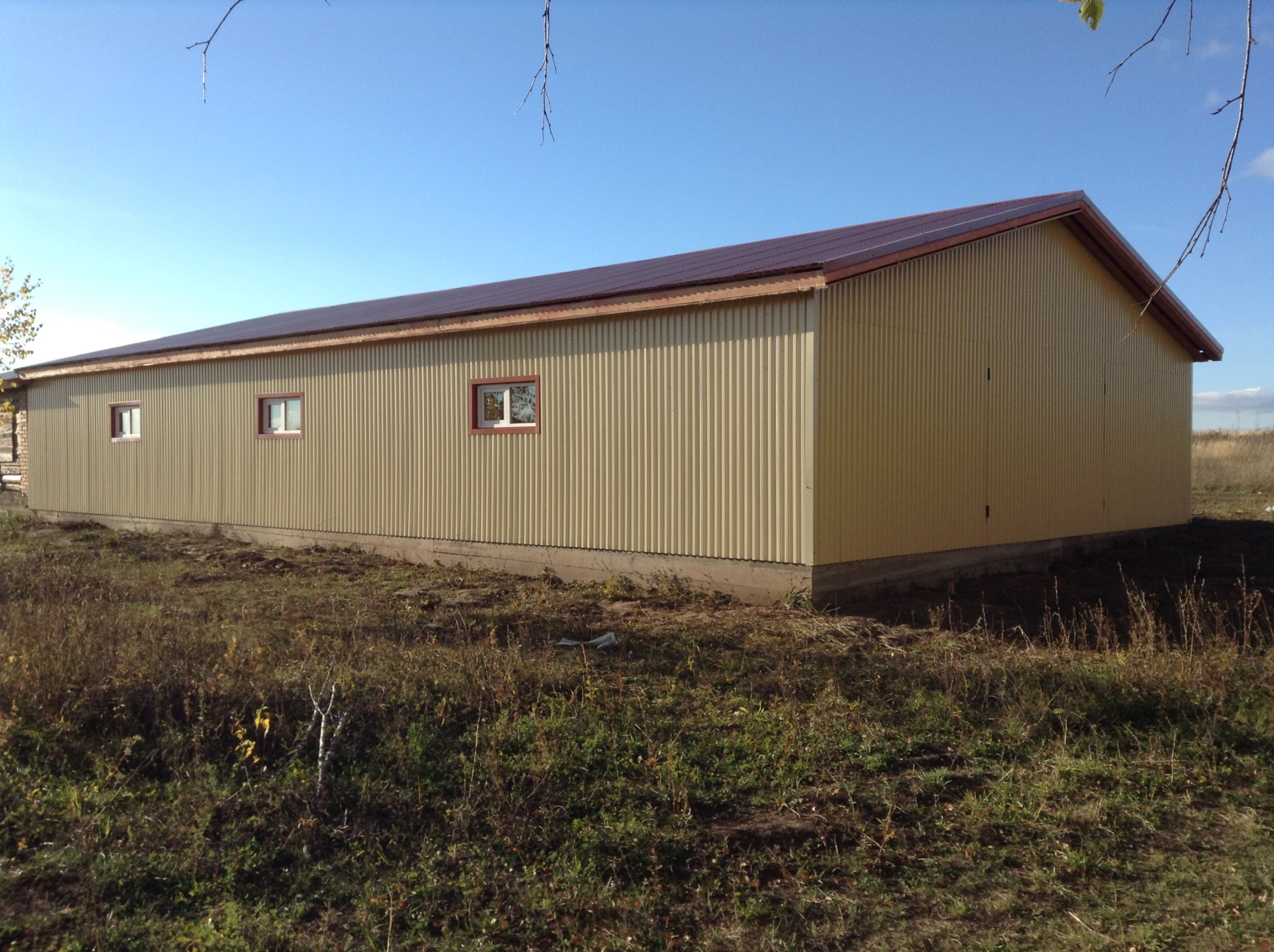 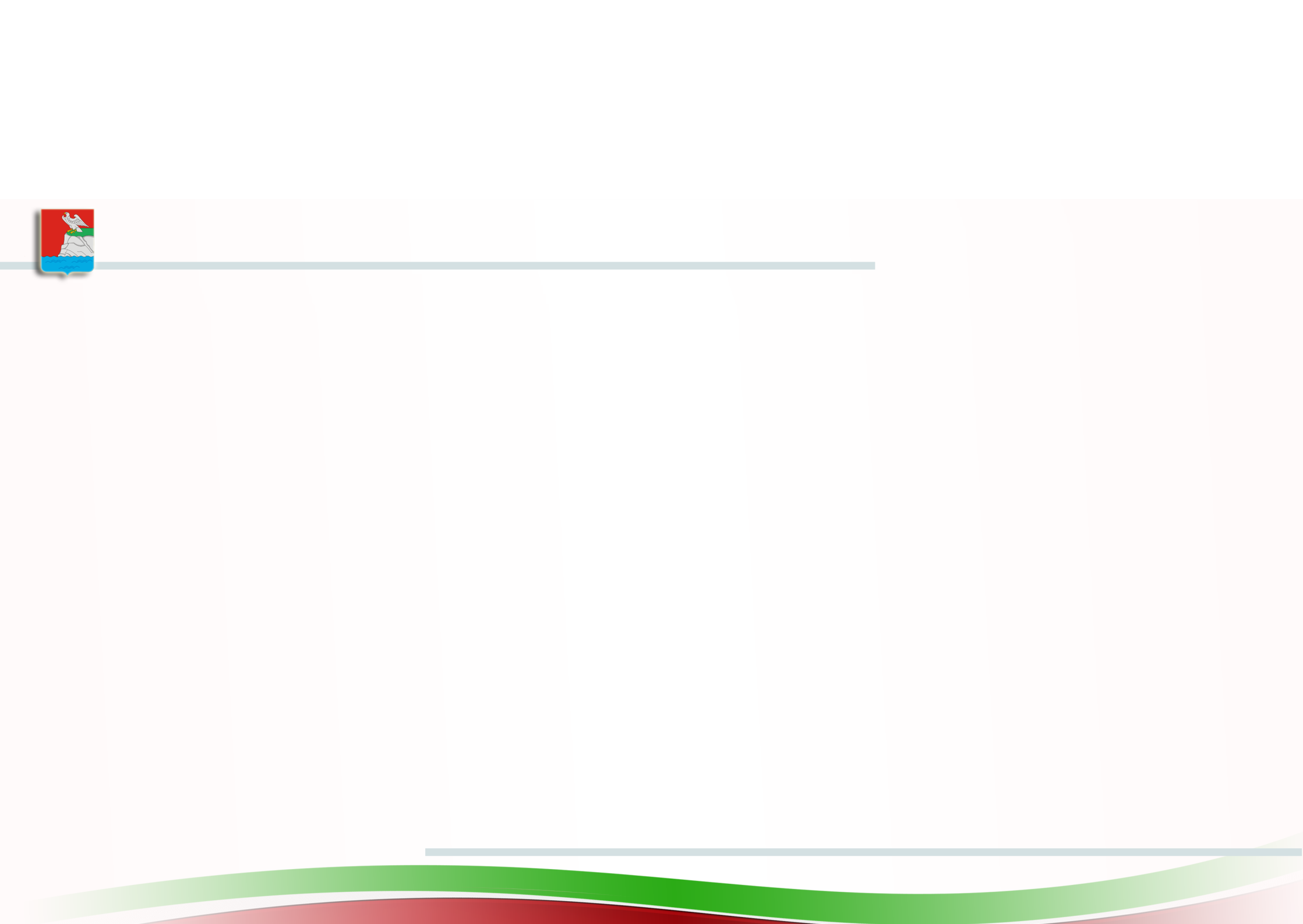 КФХ Насибуллова
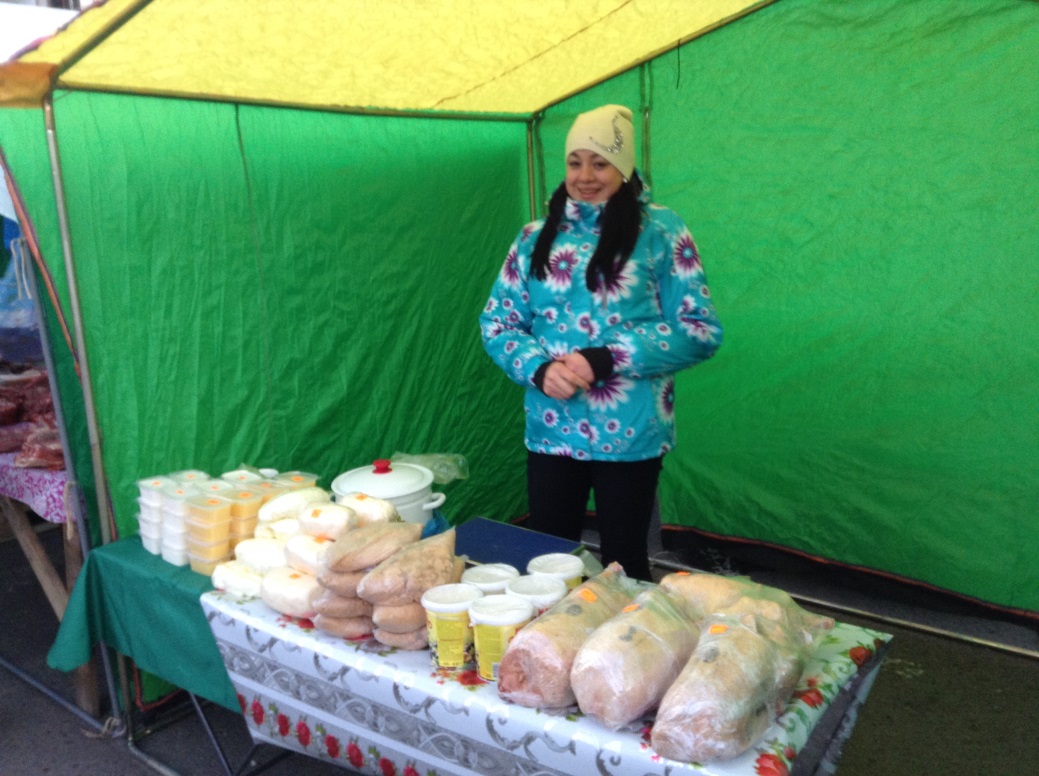 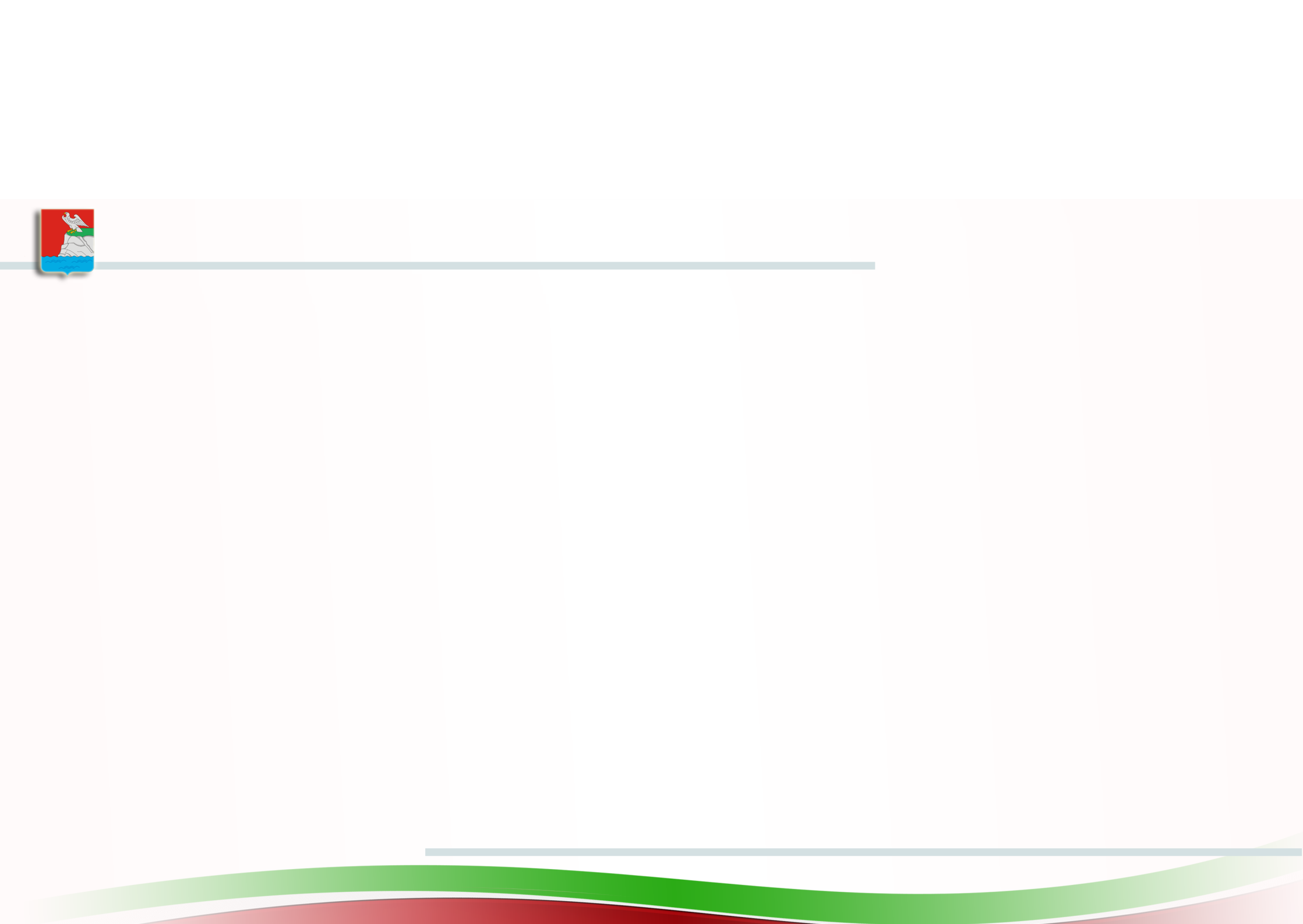 КФХ Костюнин В.П.
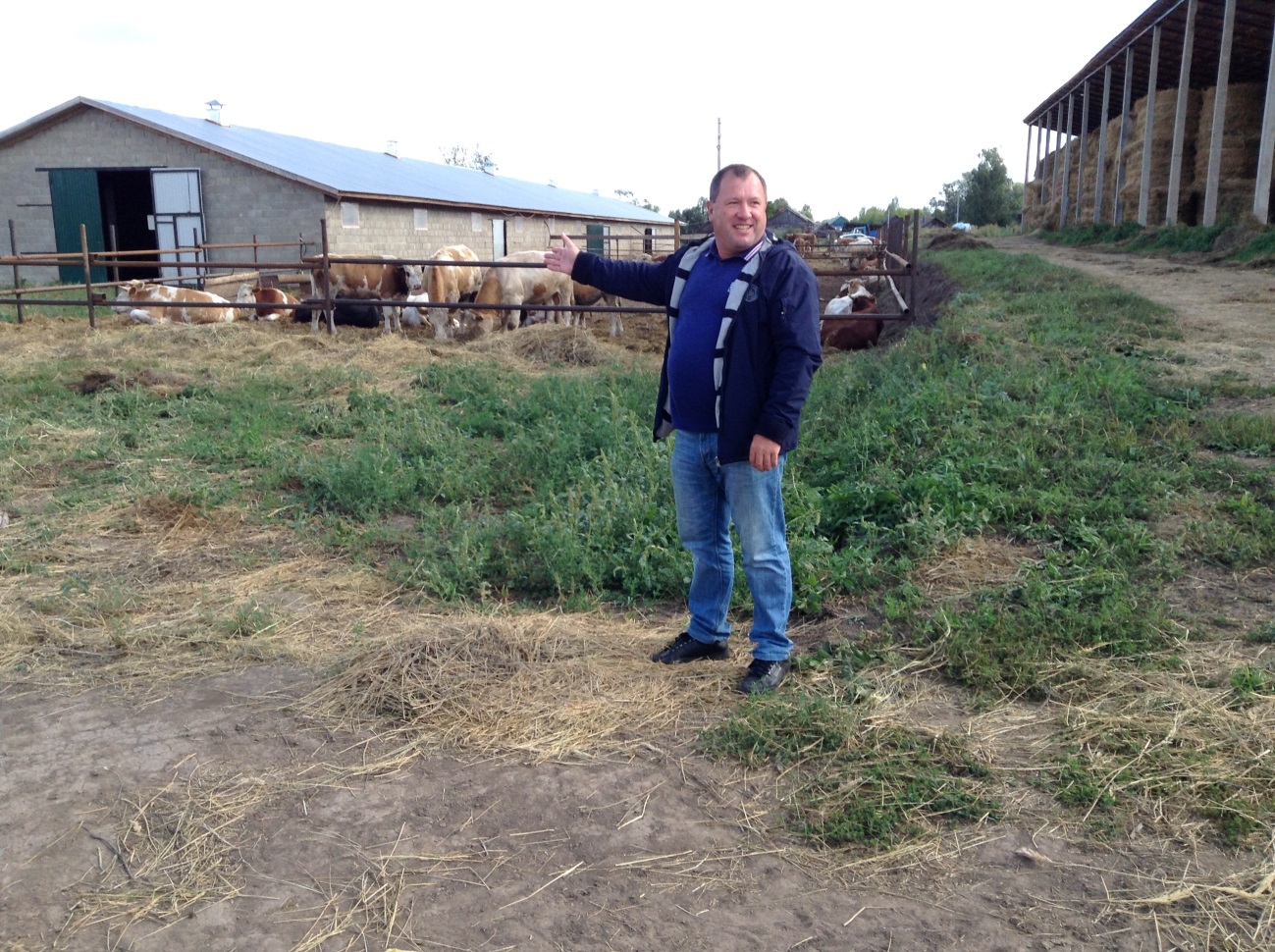 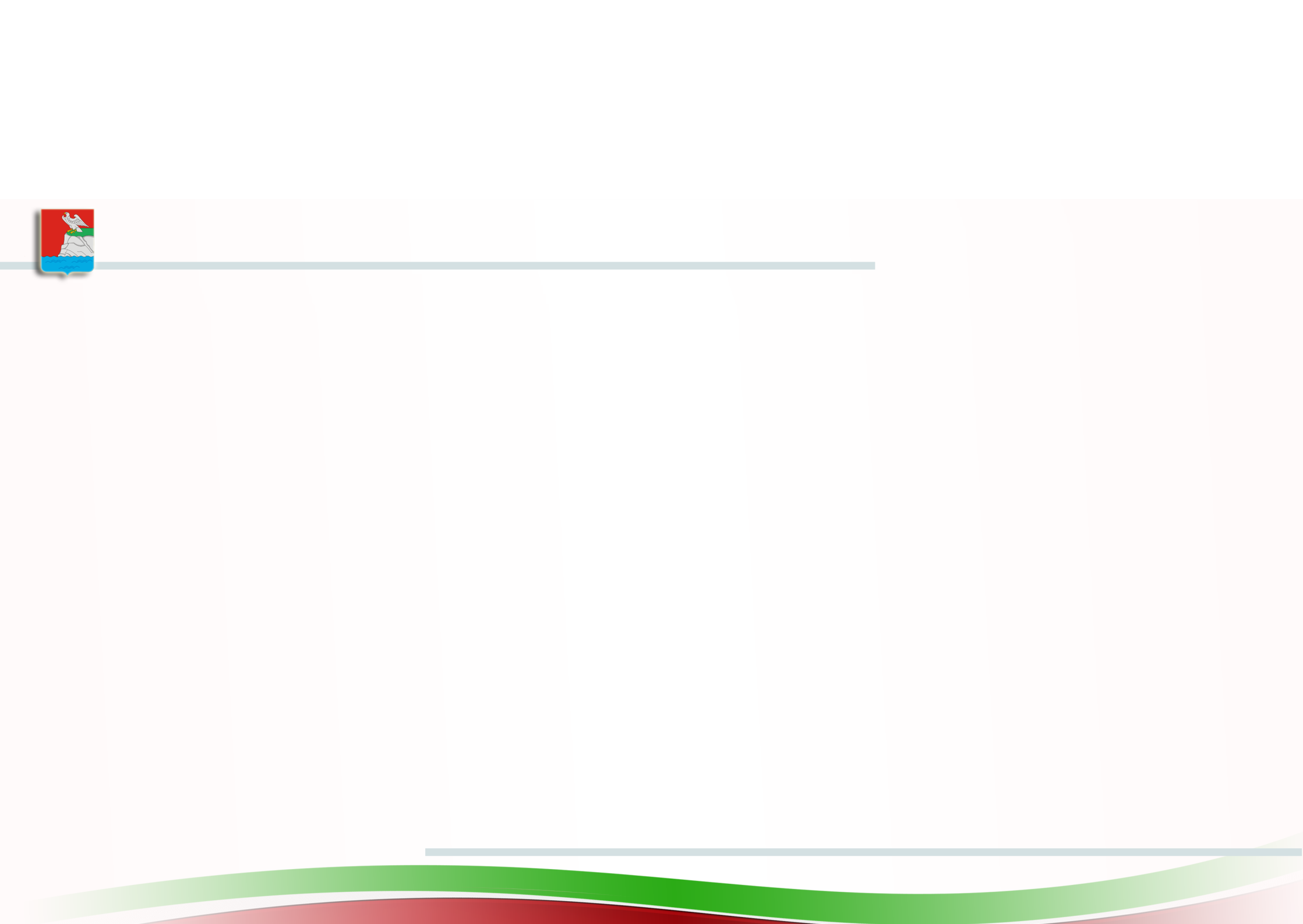 Хозяйство «Белая утка»
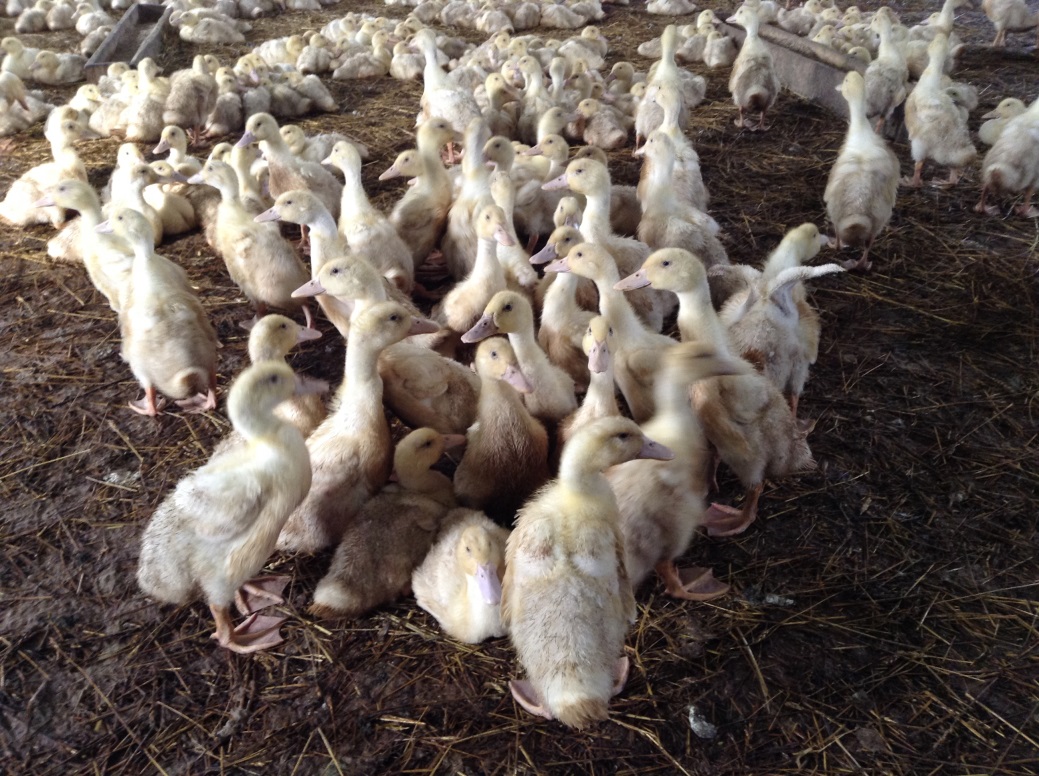 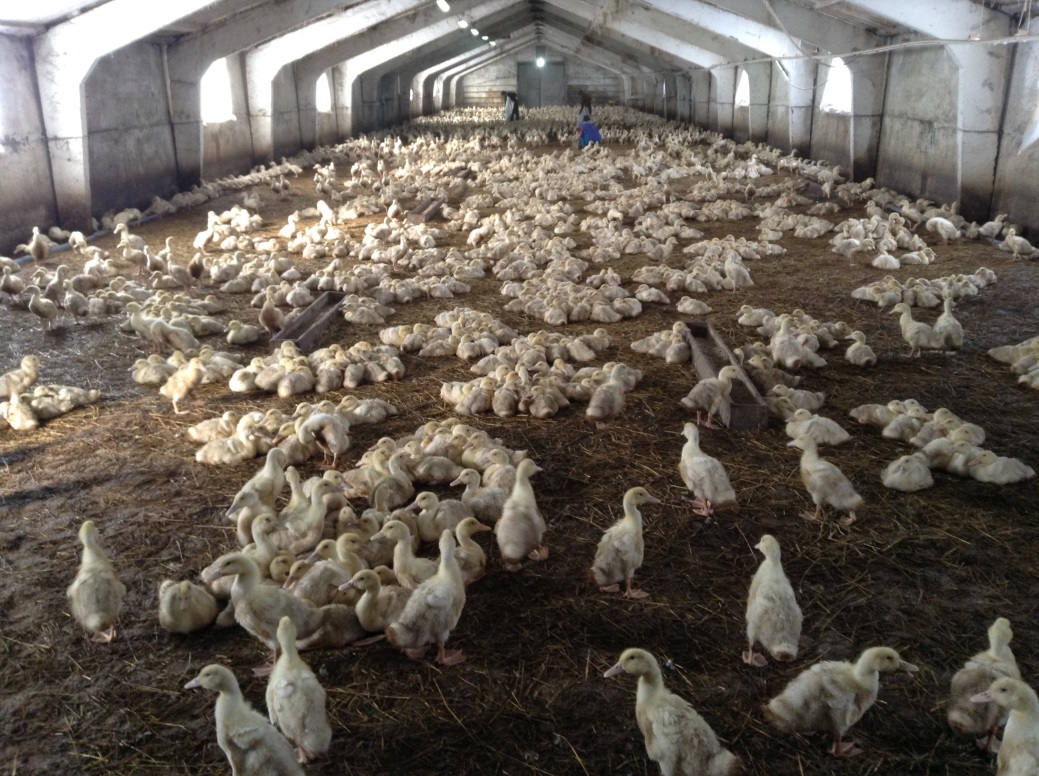 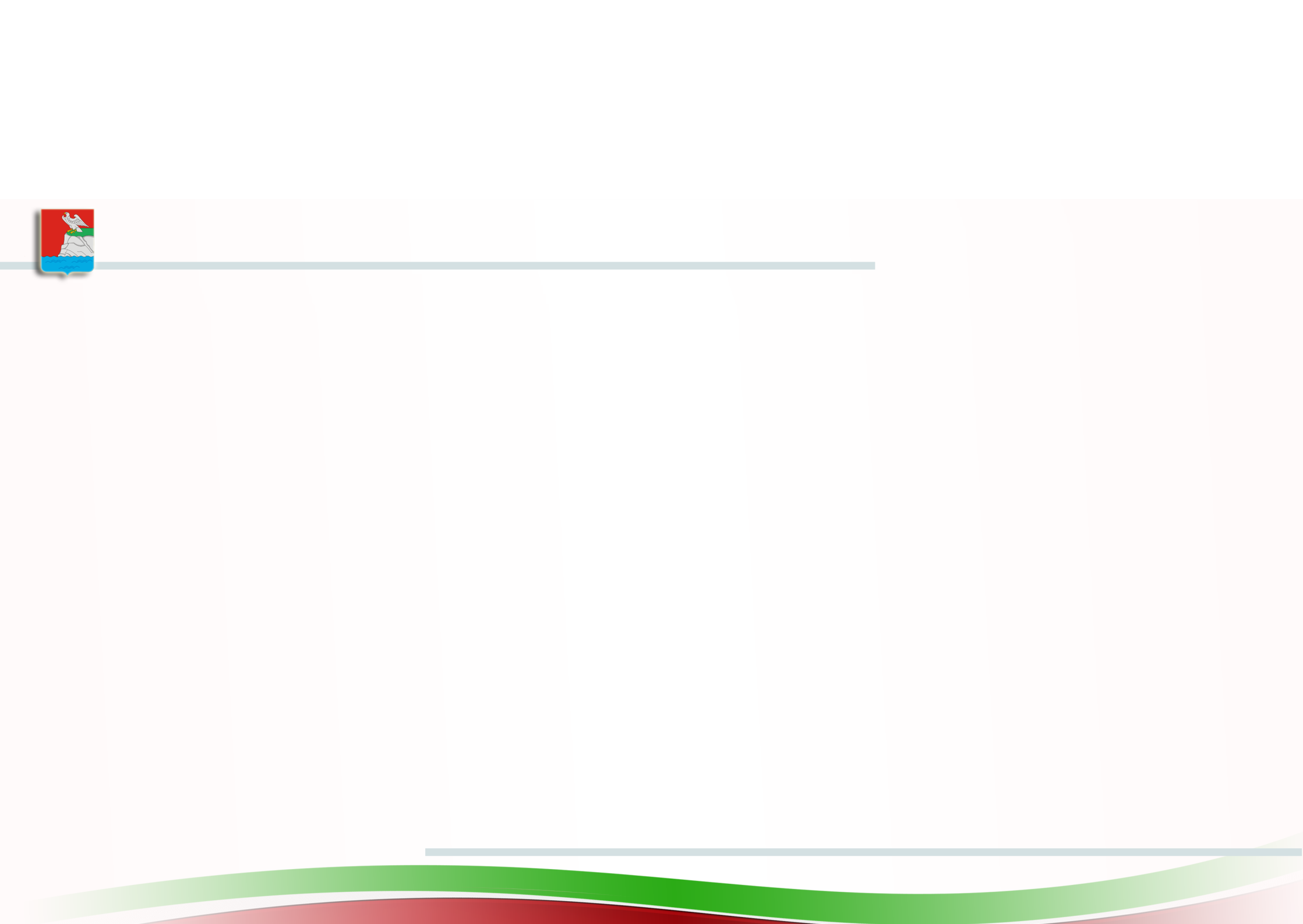 Государственная поддержка 
малых форм хозяйствования (КФХ и ЛПХ) (тыс. руб.)
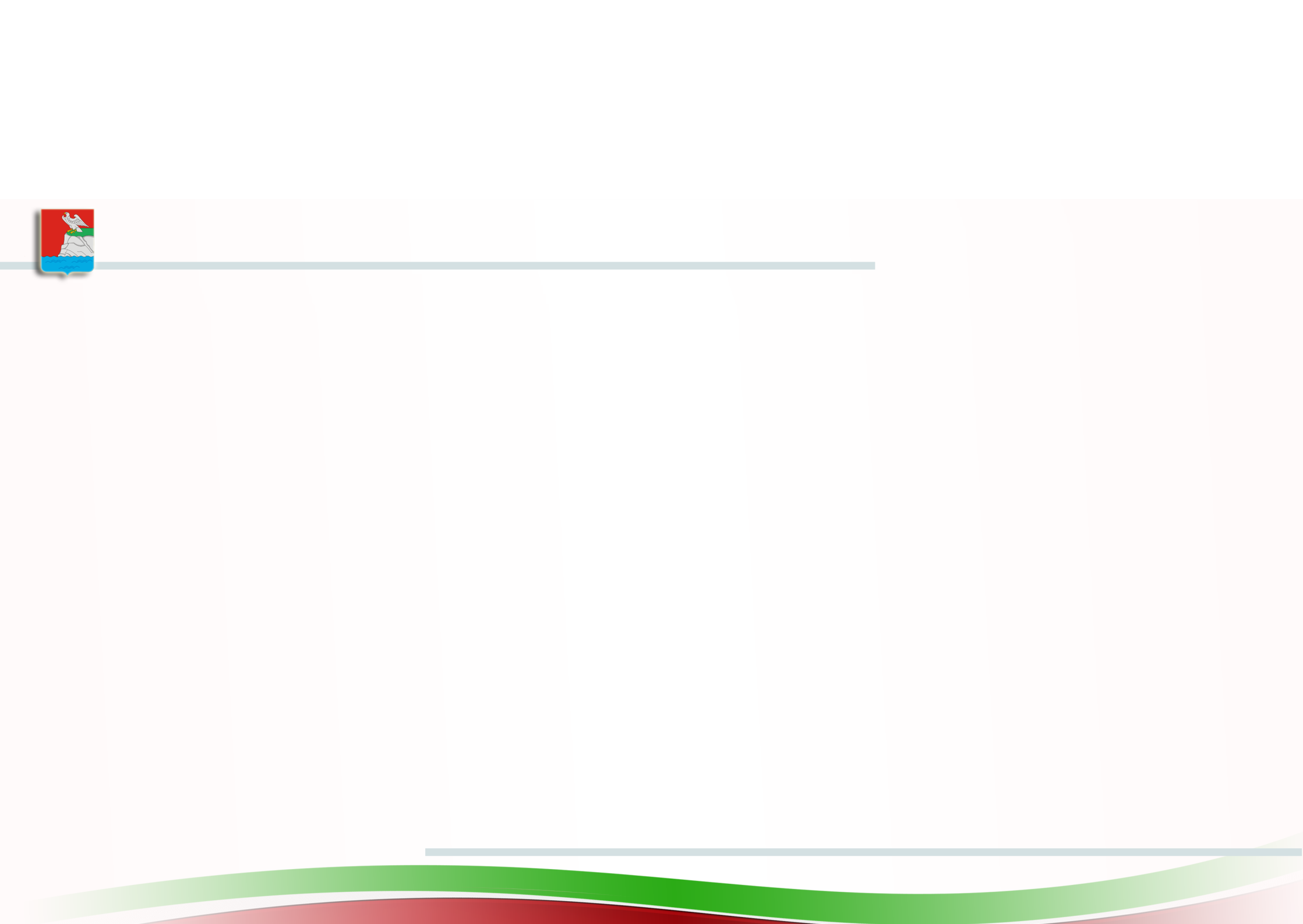 Среднемесячная заработная плата
по Верхнеуслонскому муниципальному району, тыс.руб.
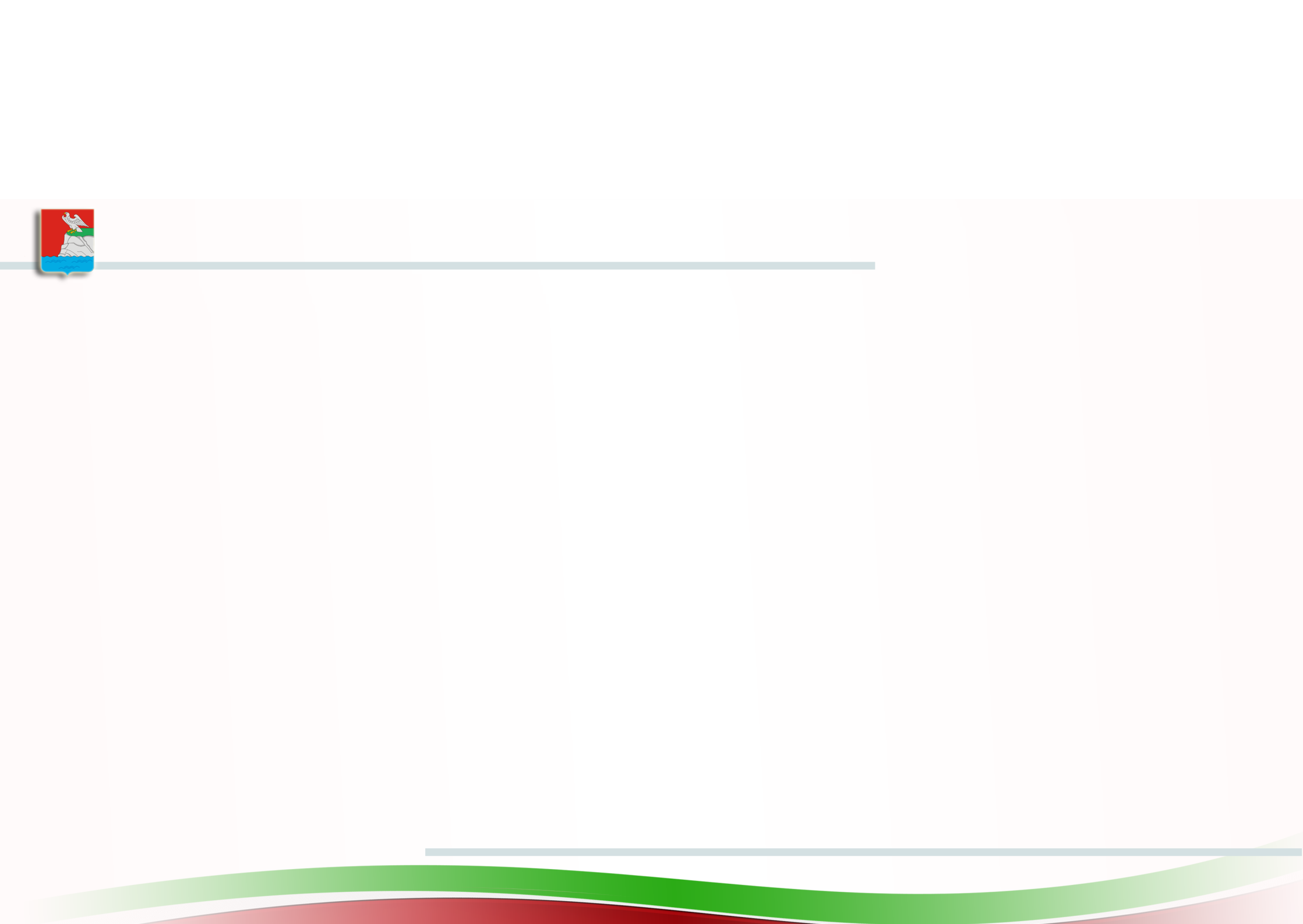 Использование сельскохозяйственных земель, га
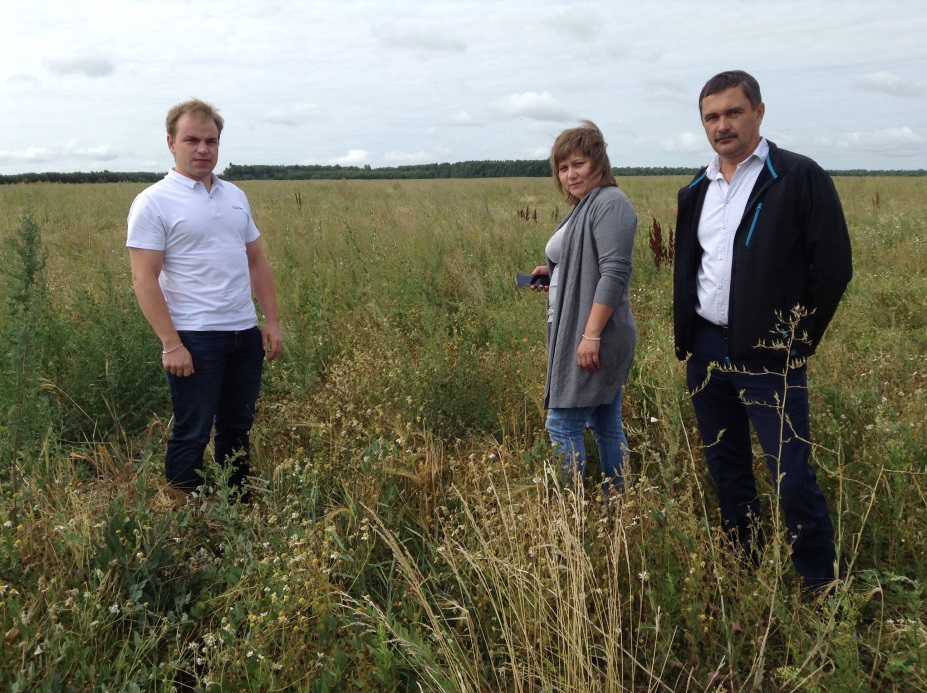 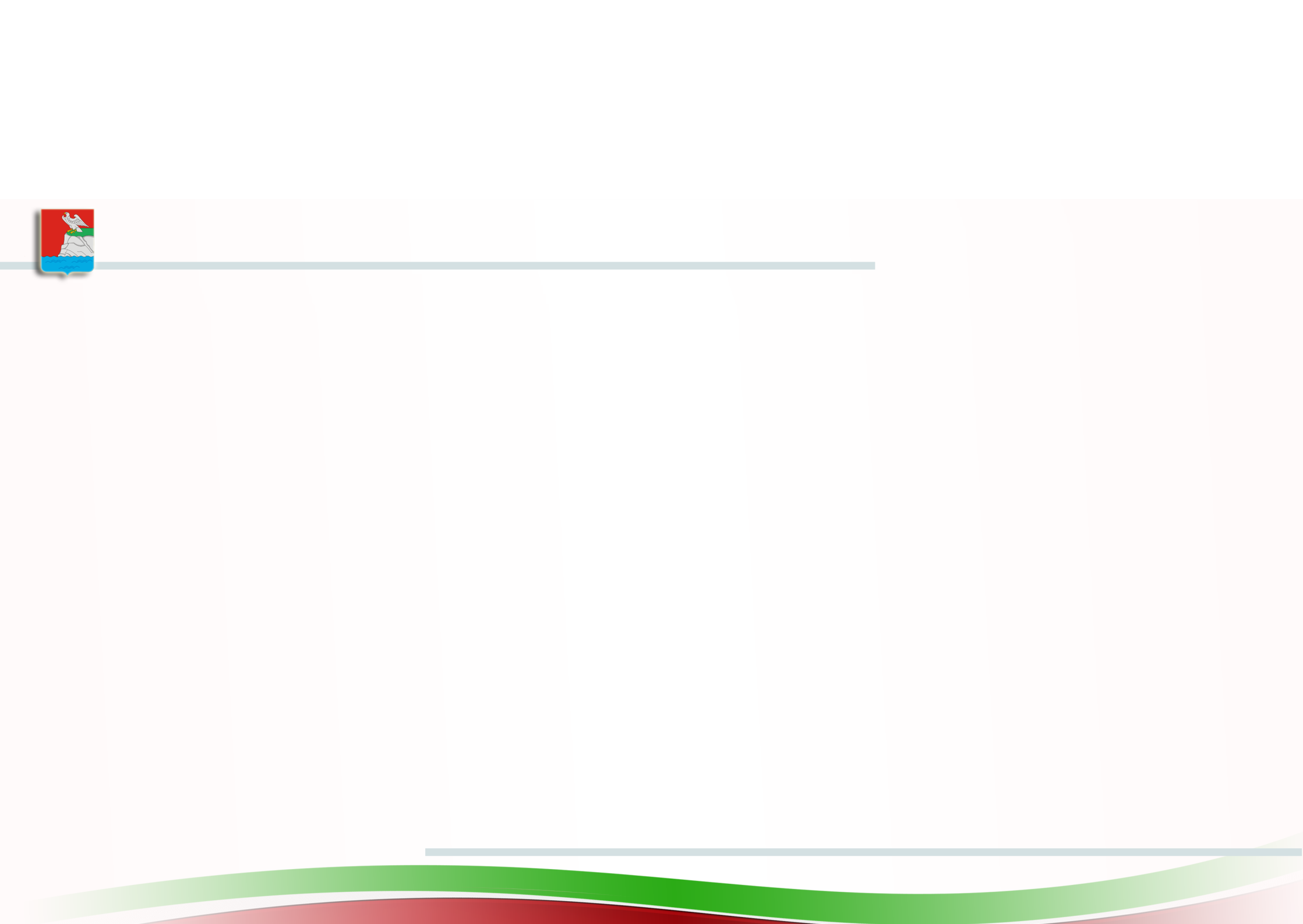 «Заслуженный механизатор
Республики Татарстан»
Медаль
«За доблестный труд»
«Заслуженный работник
Республики Татарстан»
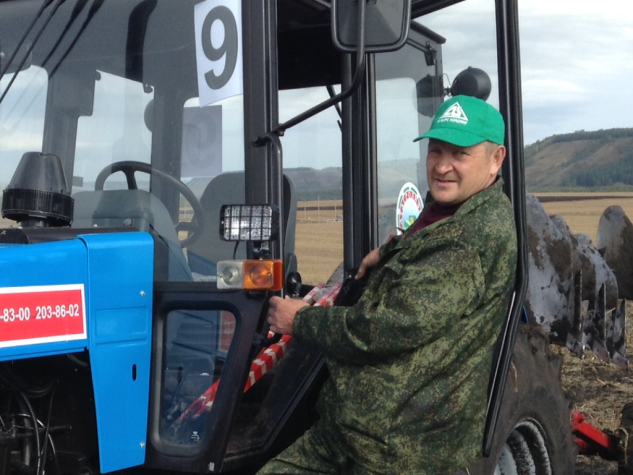 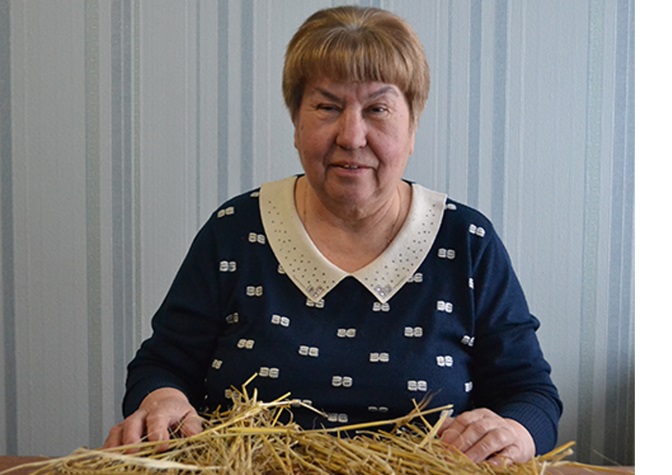 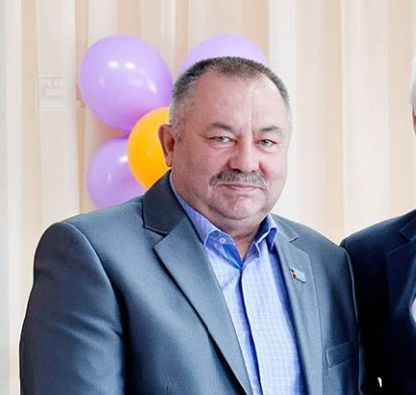 Гумеров
Нарис Ахатович
тракторист
ООО АФ«Верхнеуслонская»
Сорокина
Вера Николаевна
Глава КФХ
«Сорокина В.Н.»
Закиров
Шамиль Шакирович
Заместитель директора
ООО АФ«Верхнеуслонская»
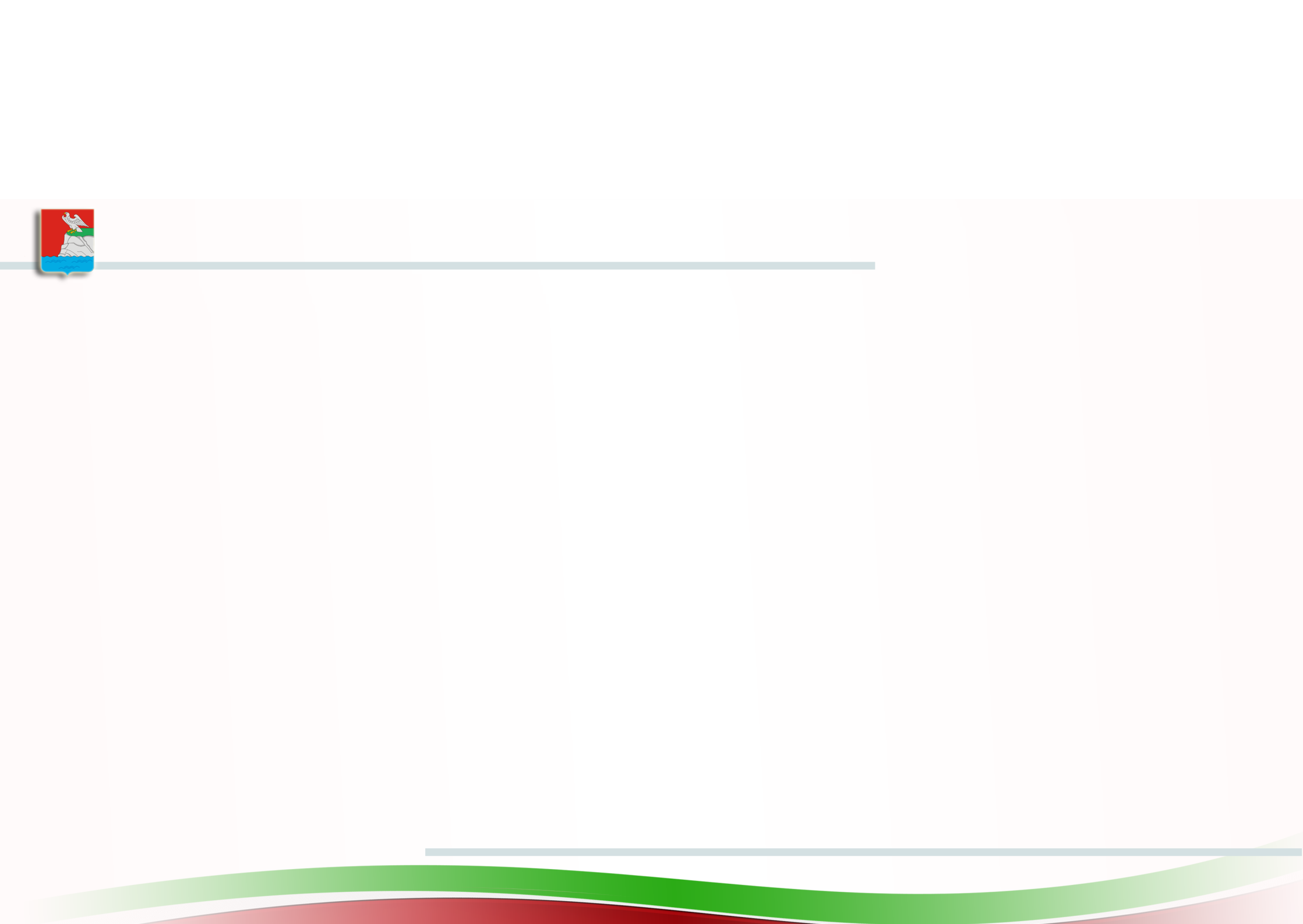 Уровень жизни
Среднемесячная 
заработная плата по отраслям, тыс.руб.
44,9
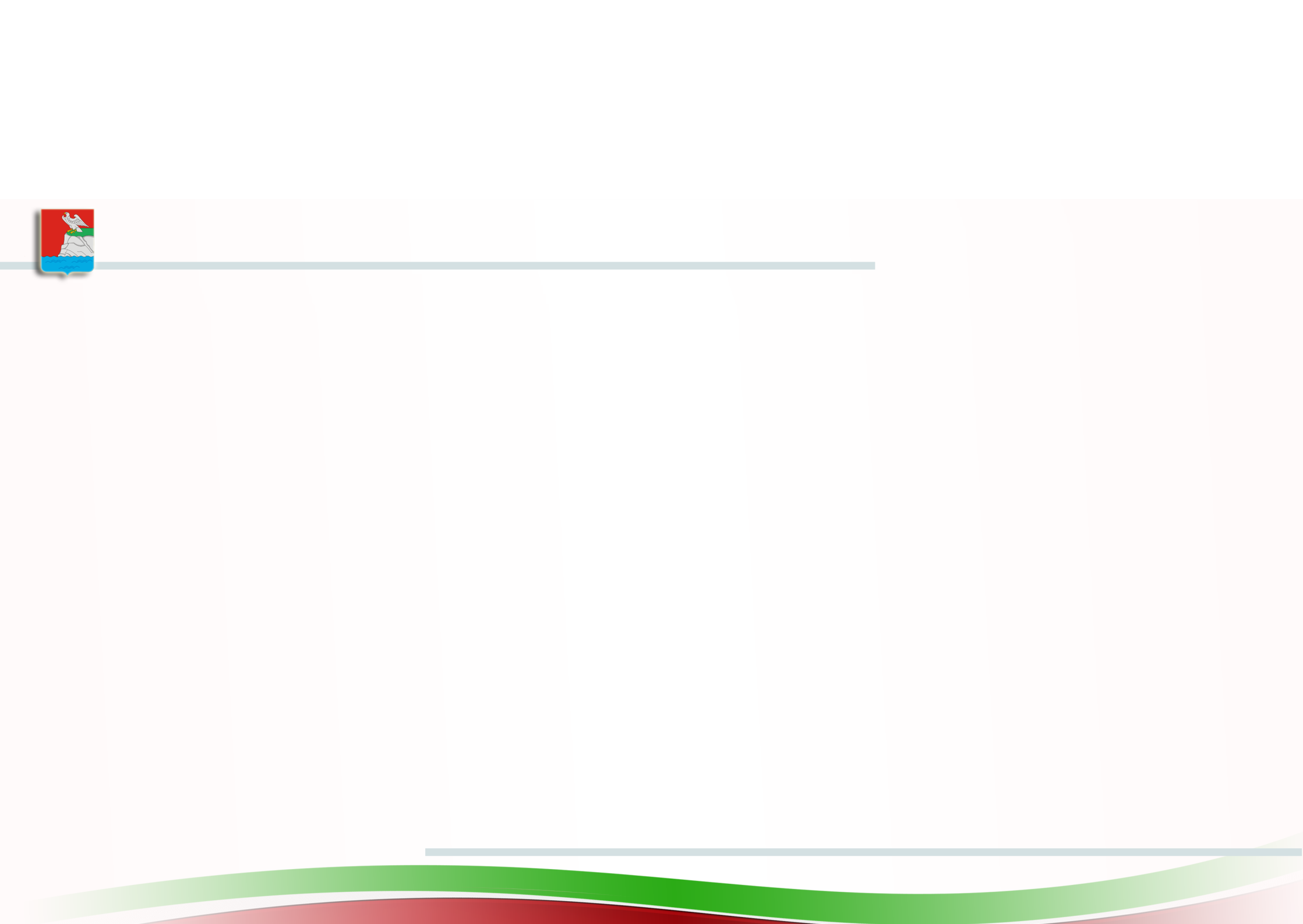 Уровень безработицы, %
Уровень зарегистрированной безработицы 
(РТ – 0,5%)
ВАКАНСИЙ - 140
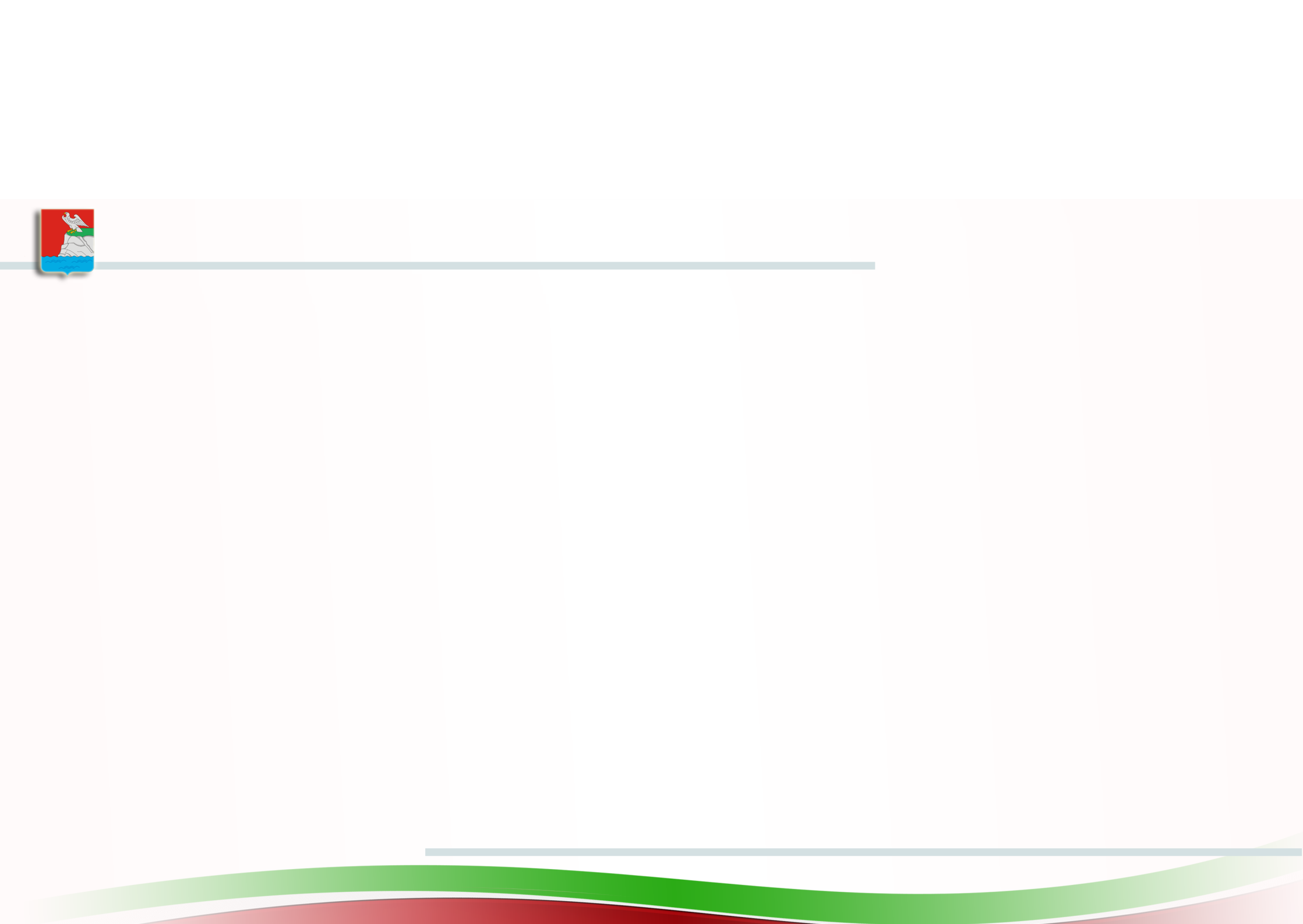 Комфортная среда. ЖКХ
Участие района в федеральных и республиканских программах по ремонту и строительству объектов в 2018 году
Сумма инвестиций
Количество программ
28 
программ
513 
млн.руб.
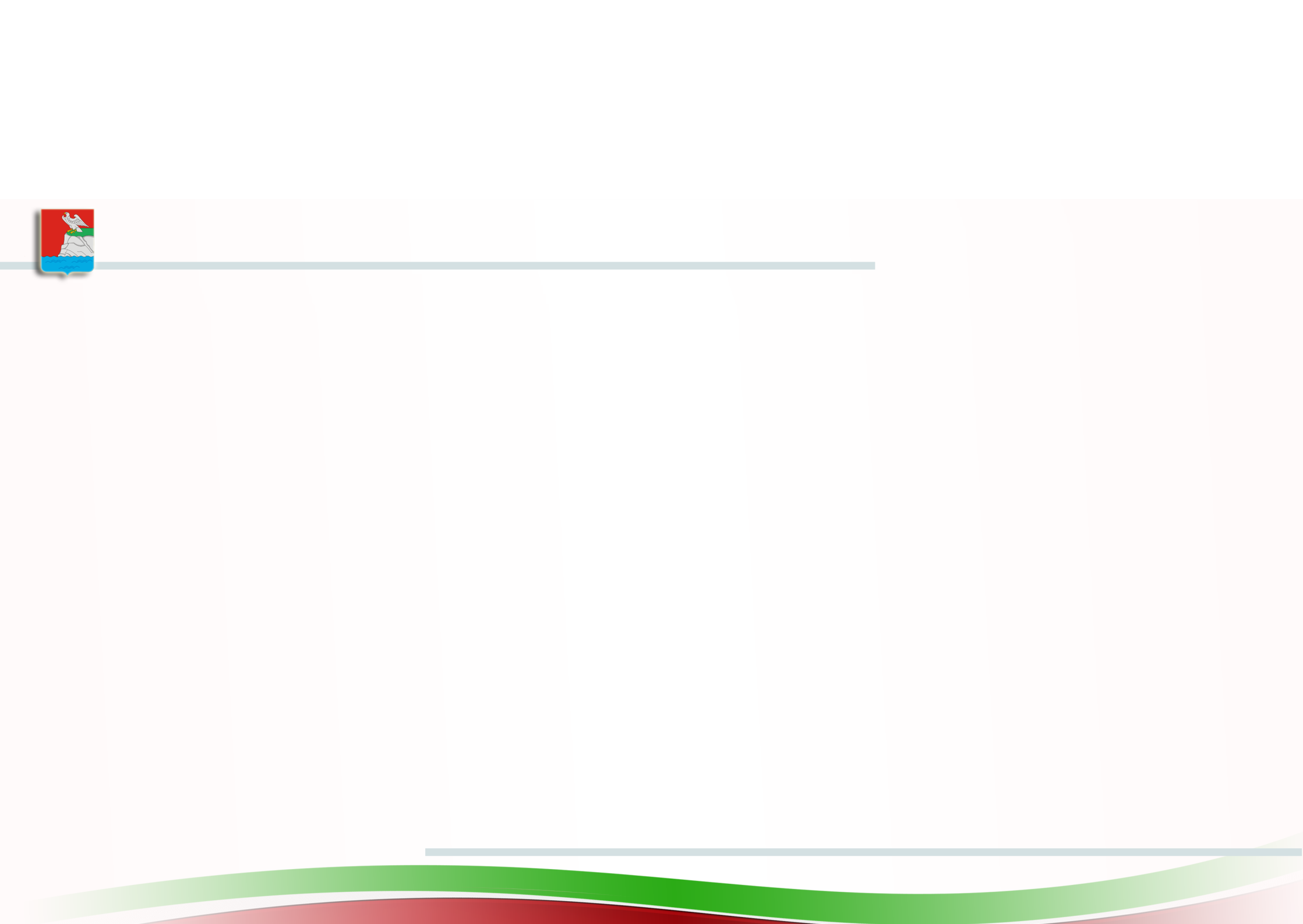 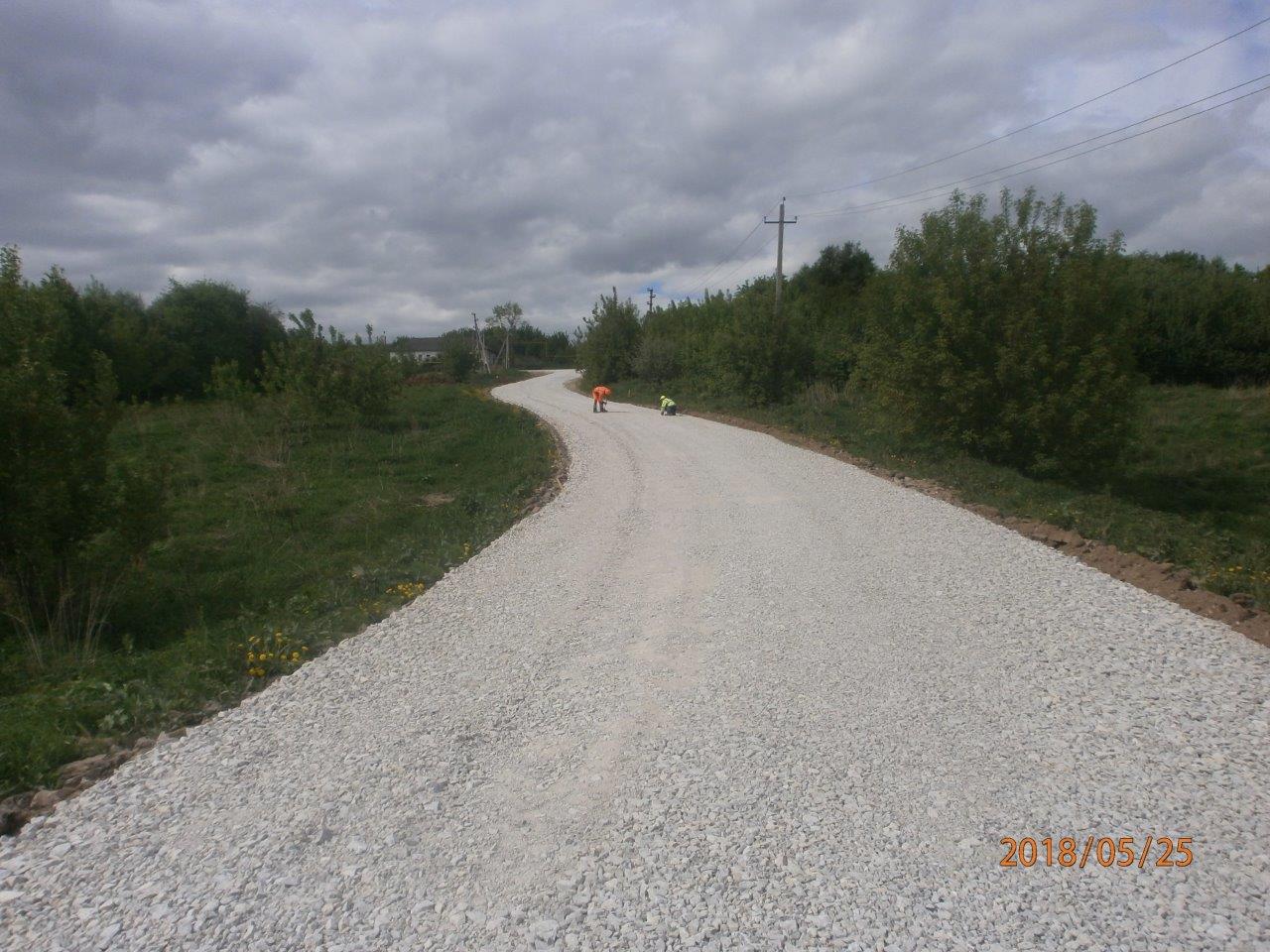 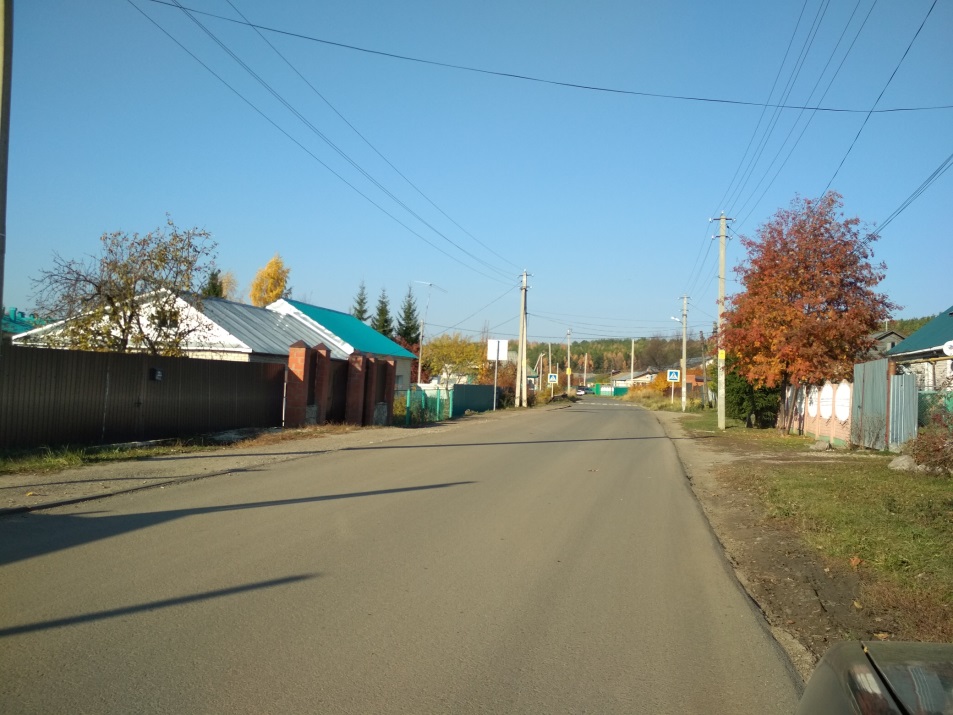 Затраты:
ЩПС 20 млн.руб.
Протяженность - 2,8 км.
Затраты:
Ремонт а/б  15 млн.руб.
Протяженность - 1,7 км.
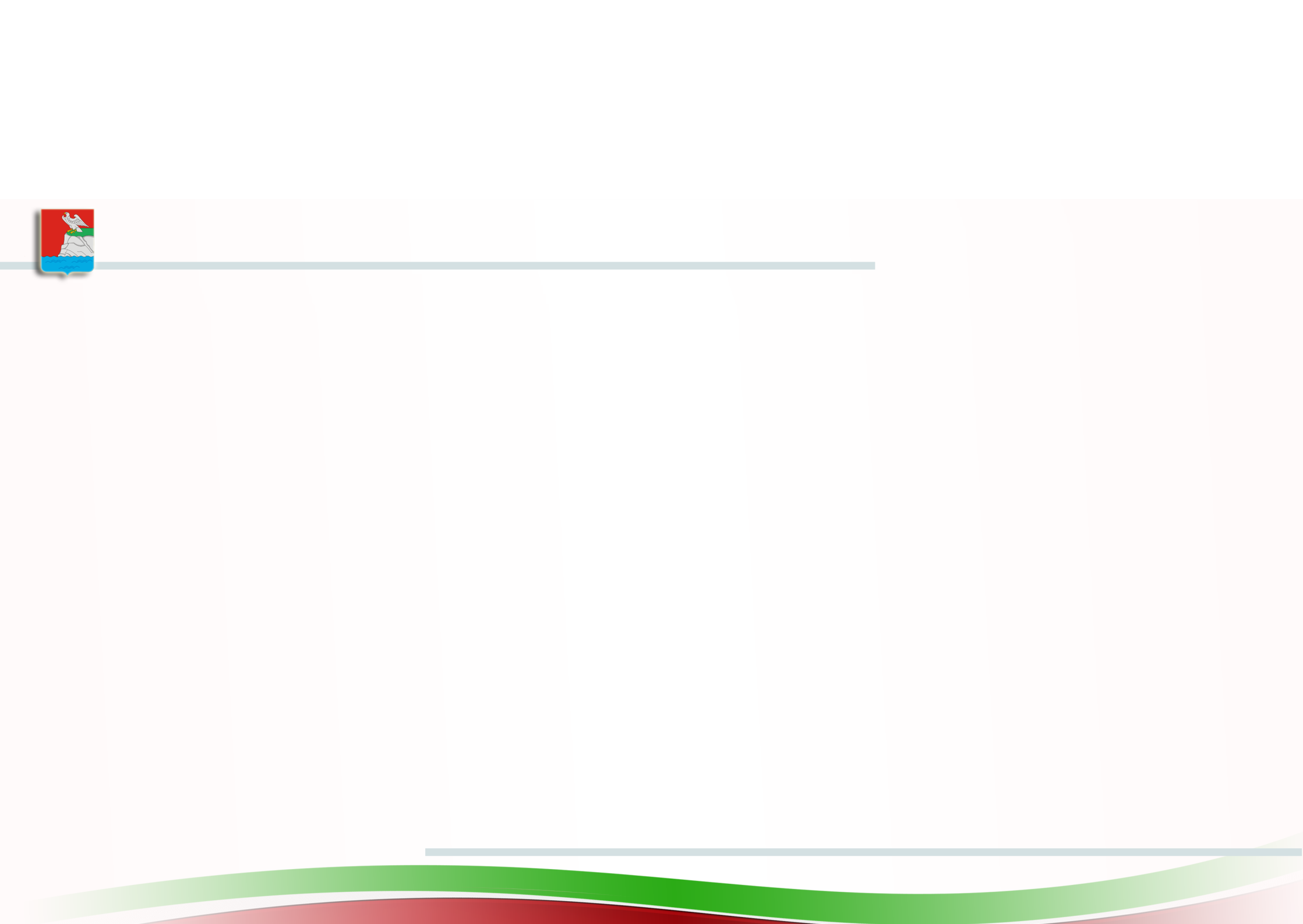 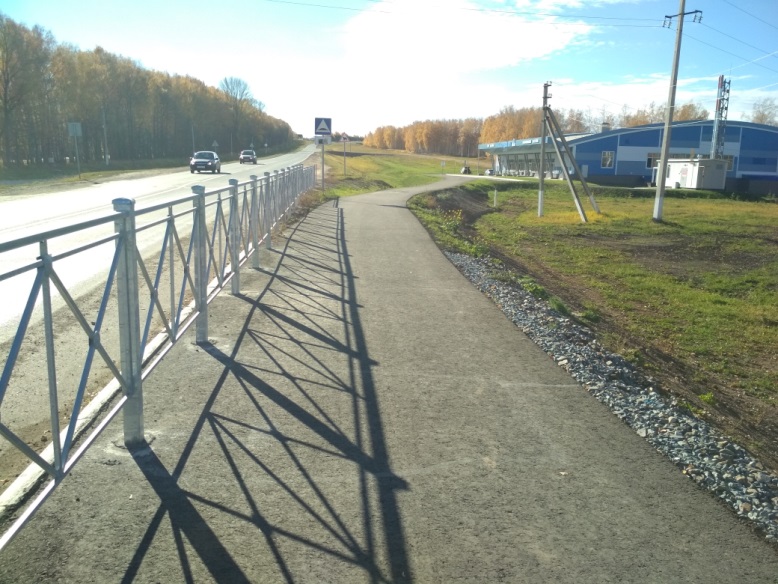 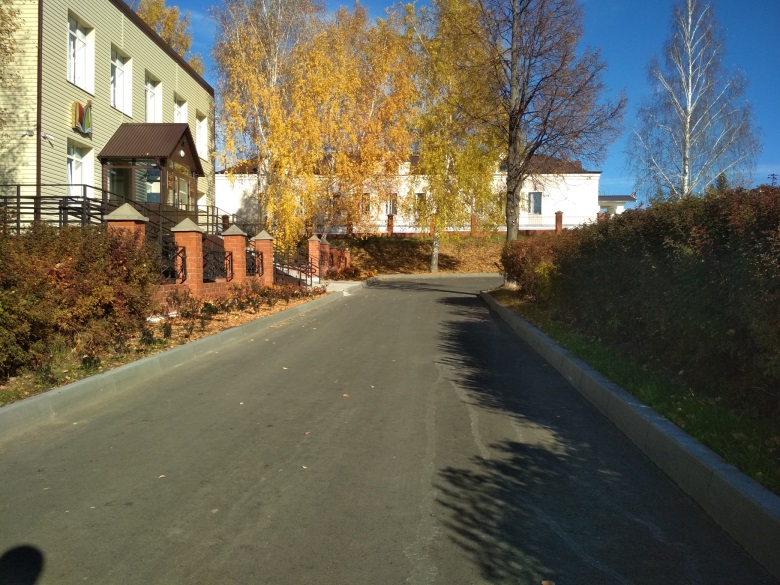 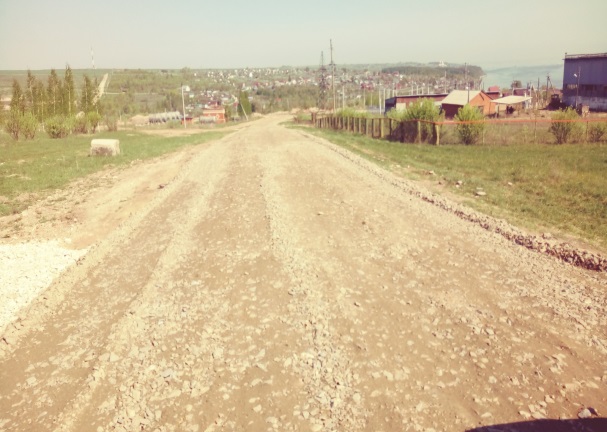 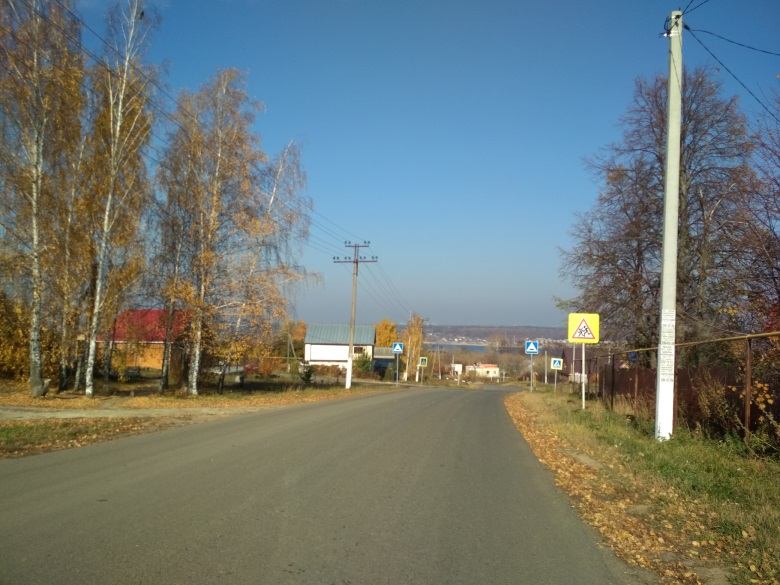 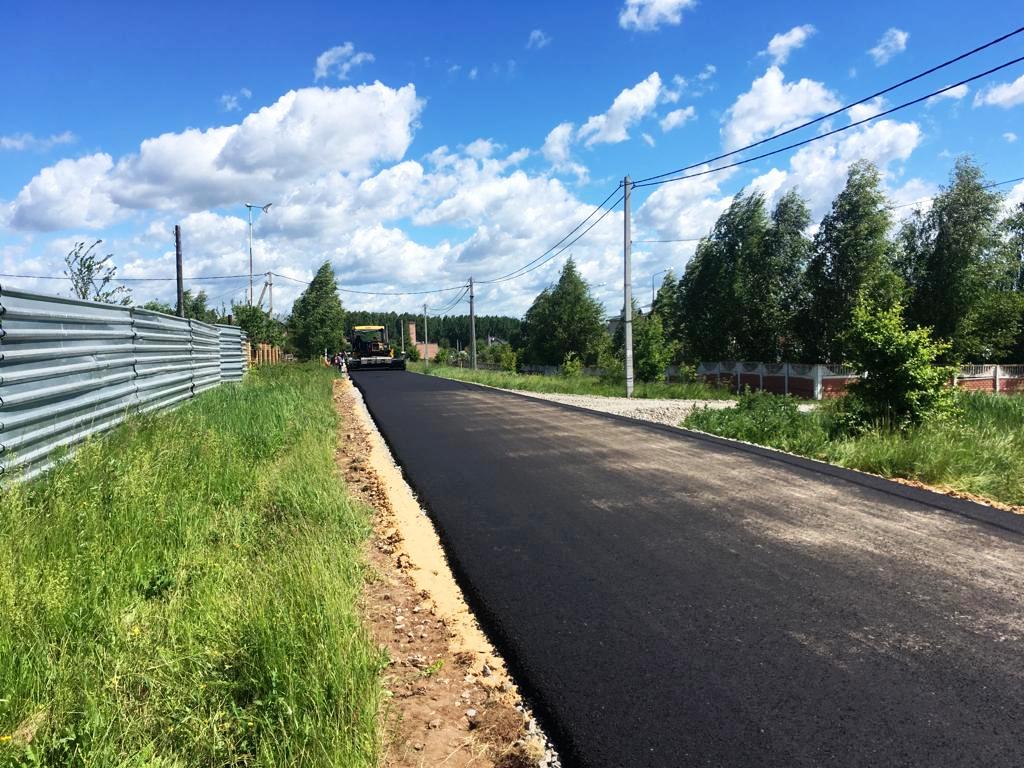 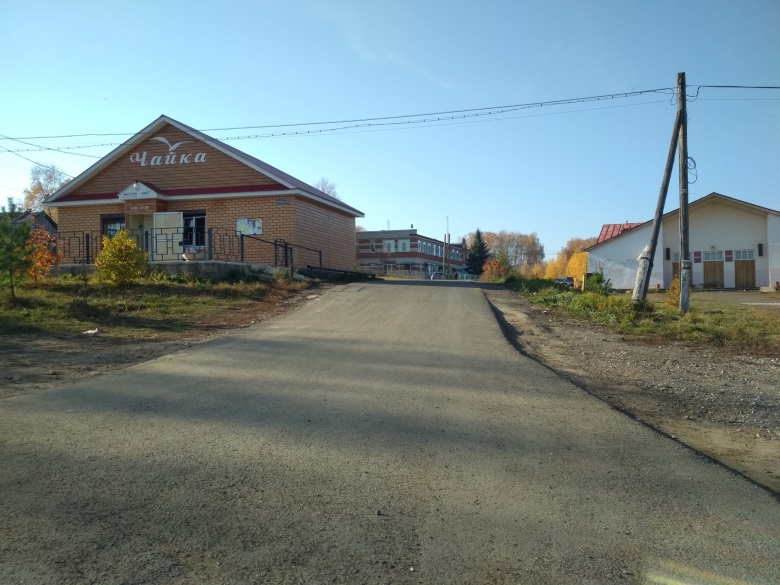 Затраты:
Муниципальный дорожный фонд 31 млн.руб.
Протяженность - 3,2 км.
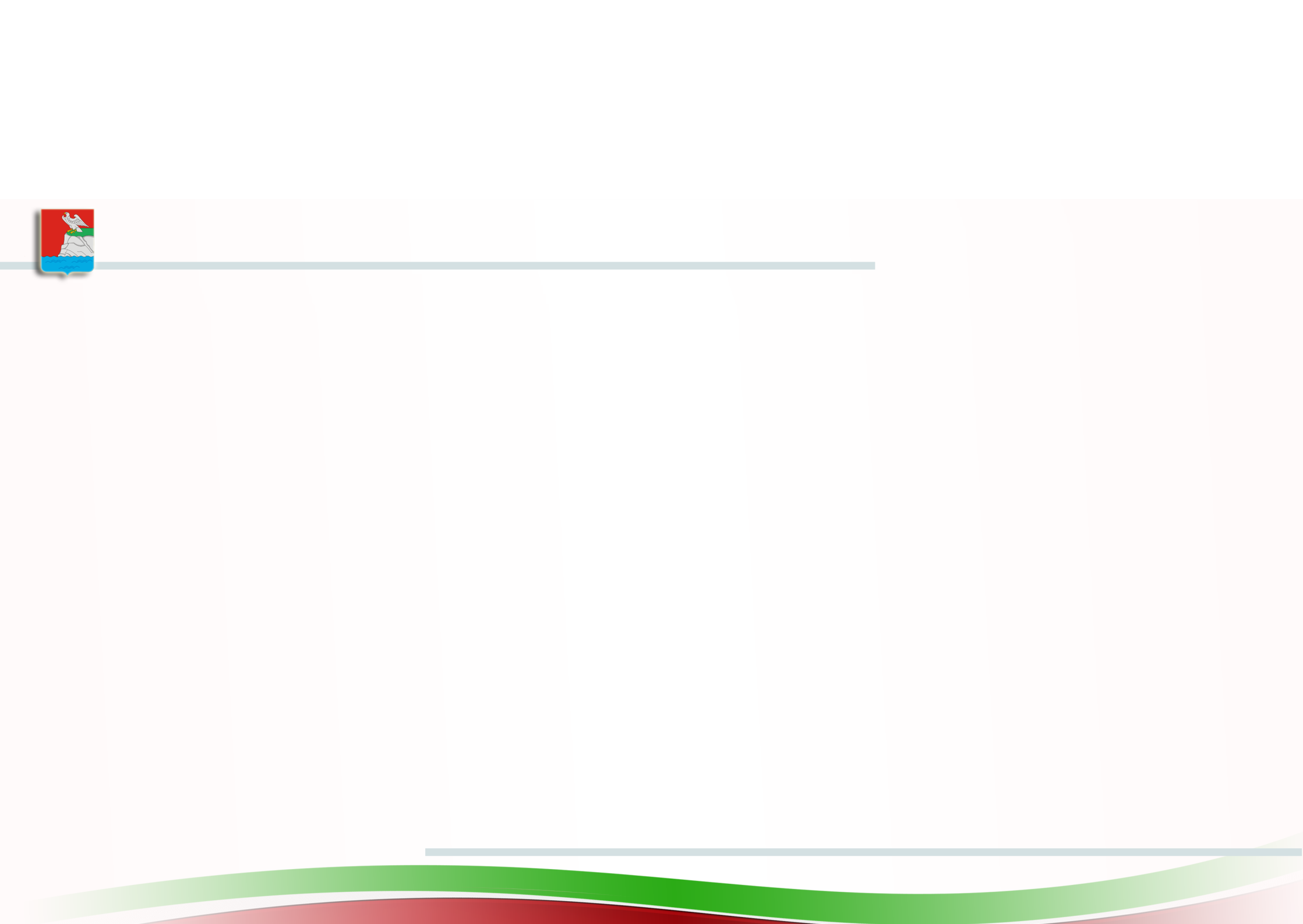 Ремонт 1Р-241
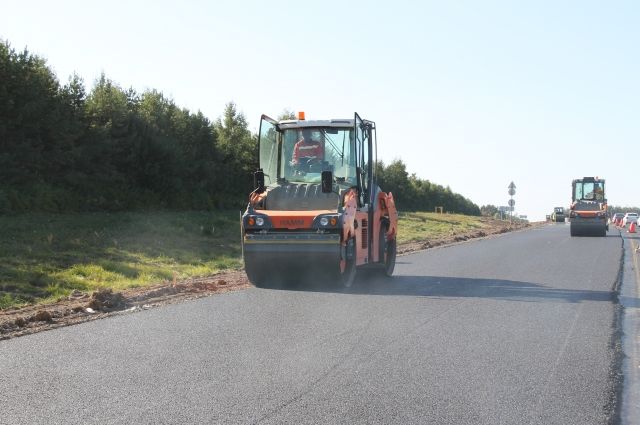 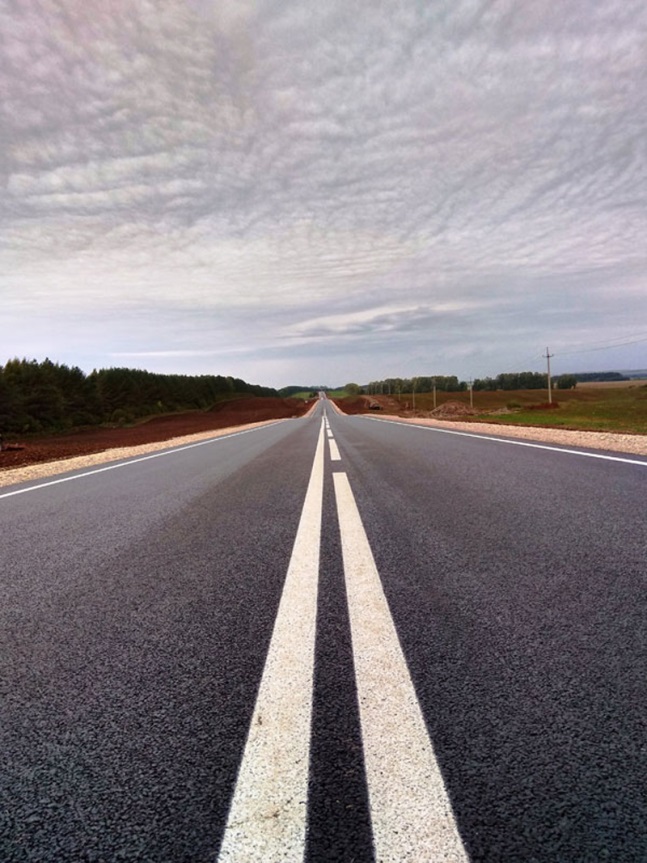 Затраты:
Бюджет РТ – 250 млн.руб.
Протяженность 7 км
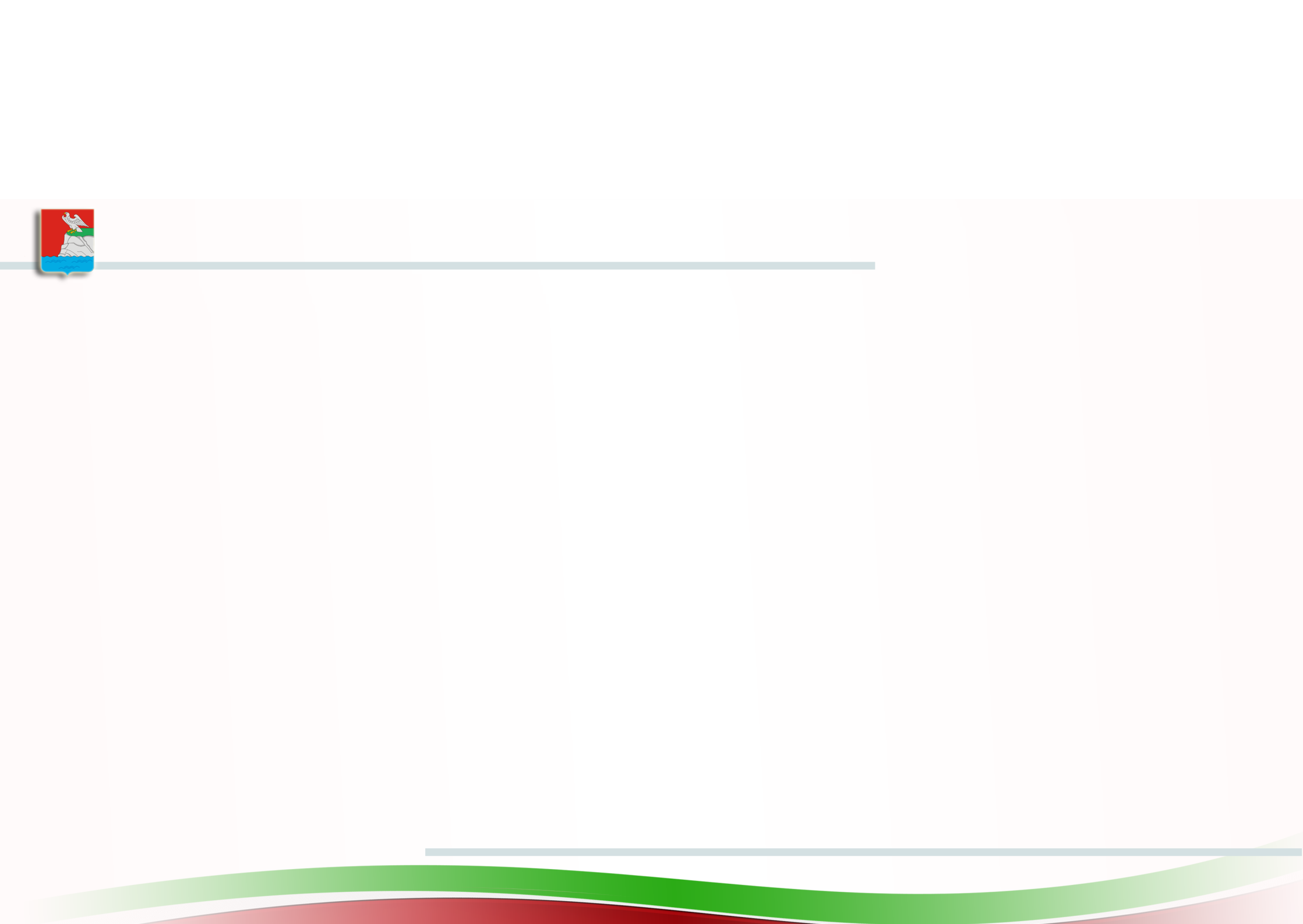 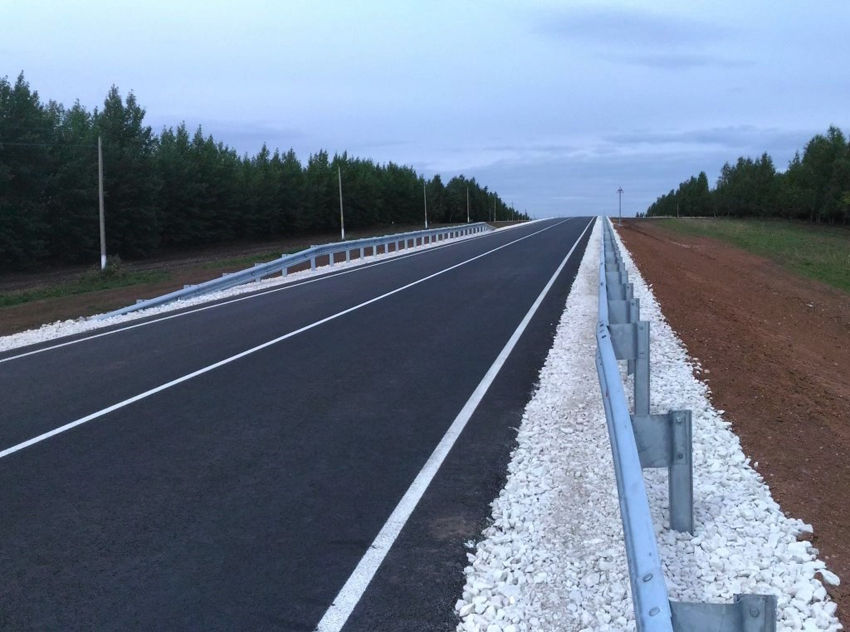 Затраты:
Бюджет РТ – 75,5 млн.руб.
Протяженность 4 км
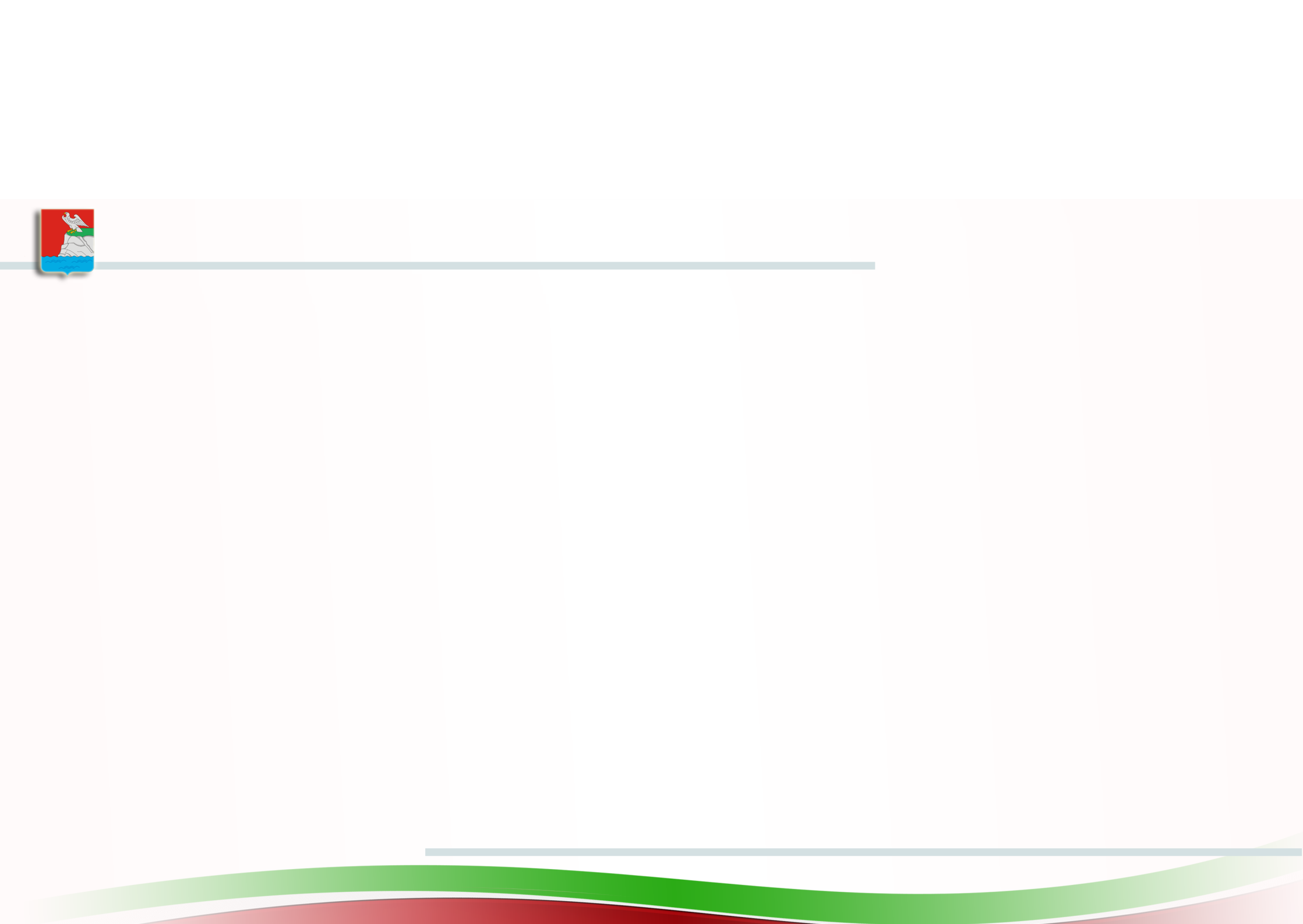 Грант
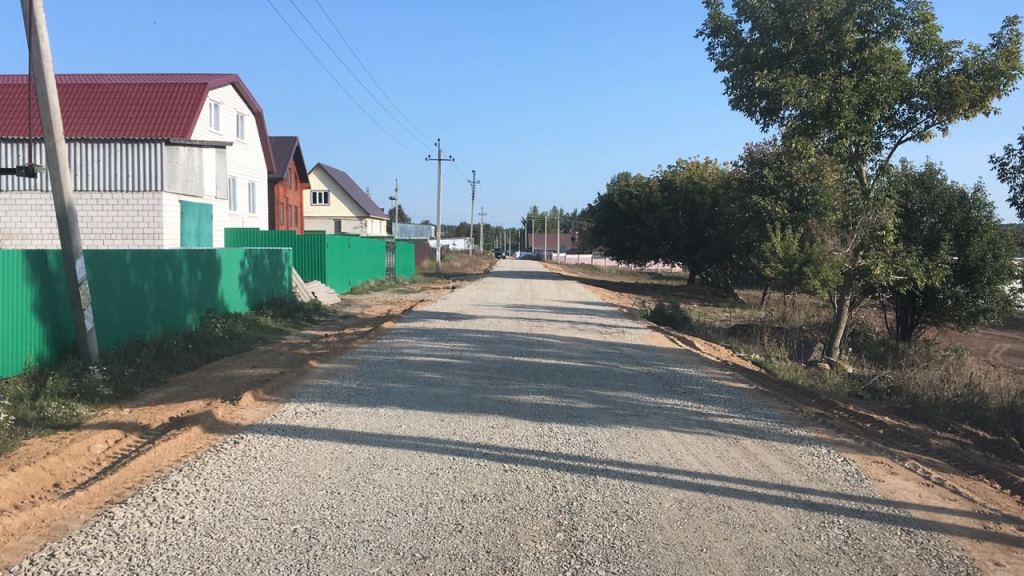 с.Введенская Слобода
Щебенение дороги протяженностью 400 м.
с.Набережные Моркваши 
закупка щебня 700 тн.
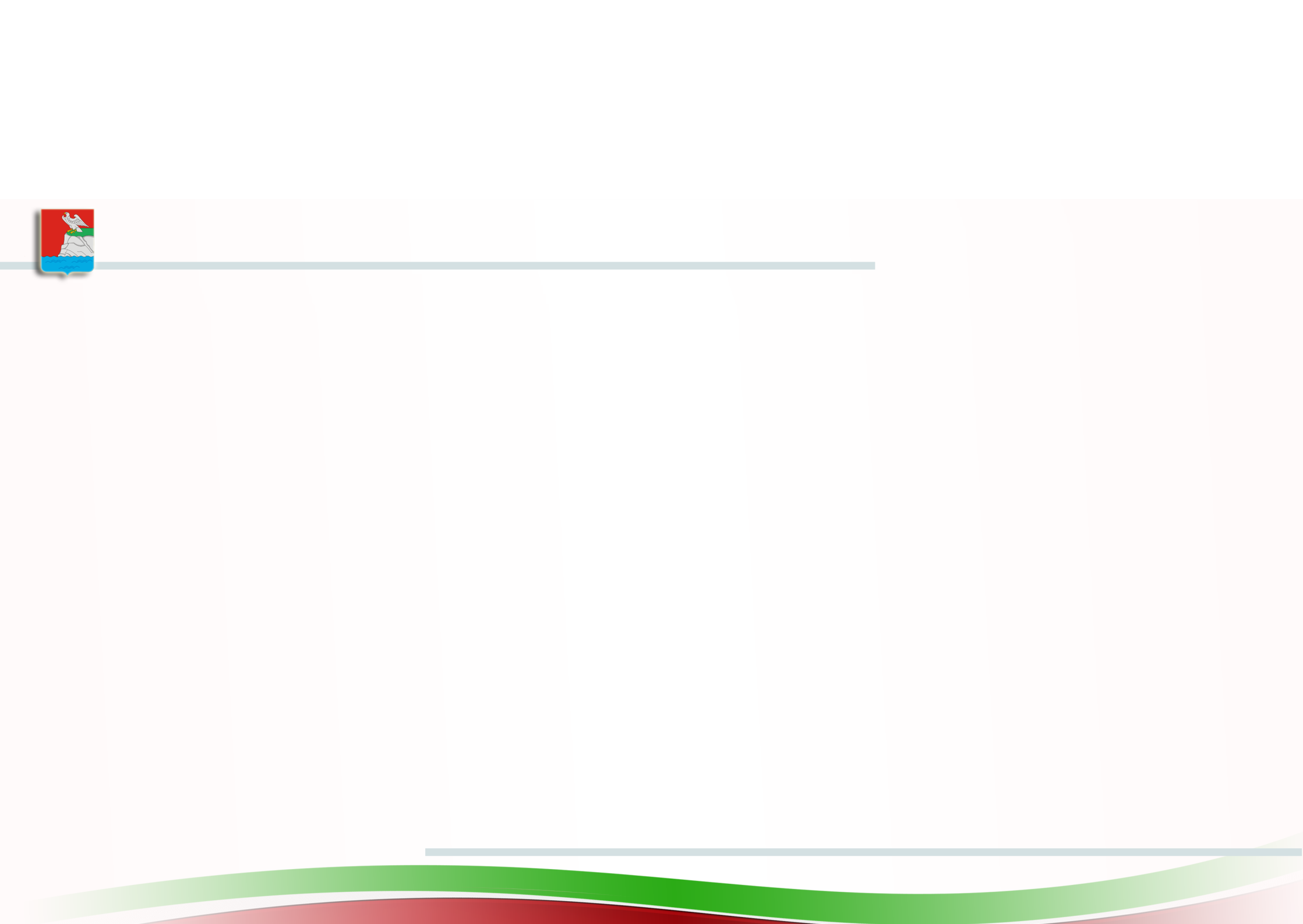 Программа поддержки садоводов
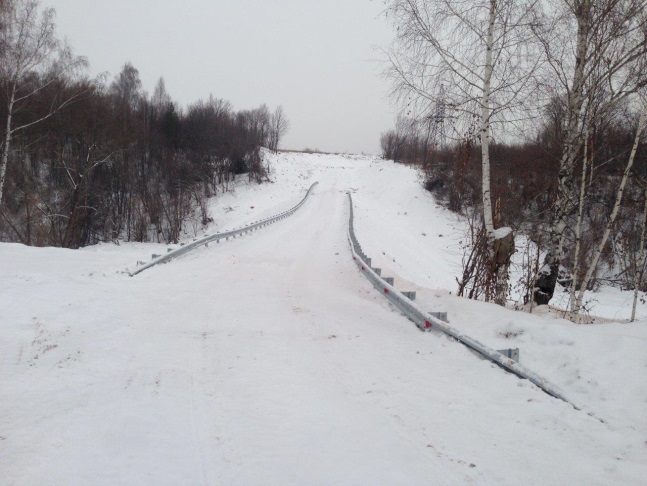 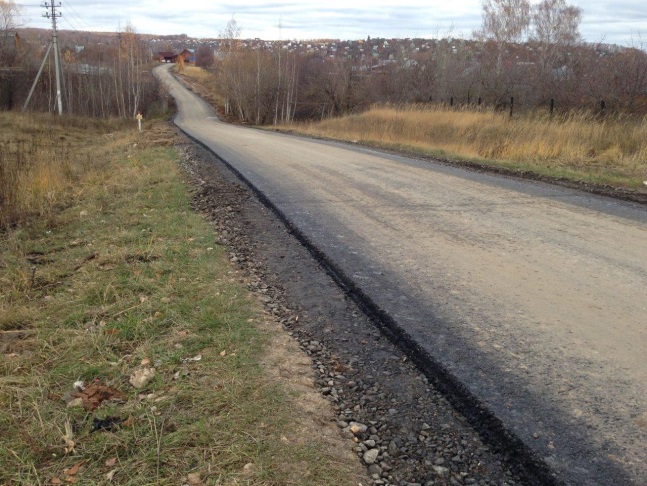 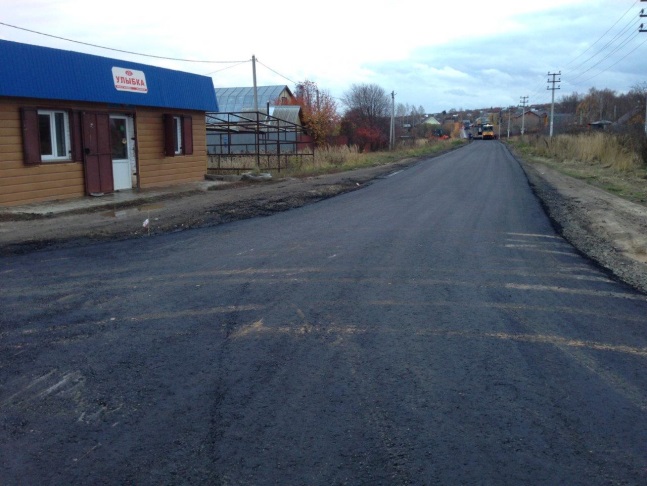 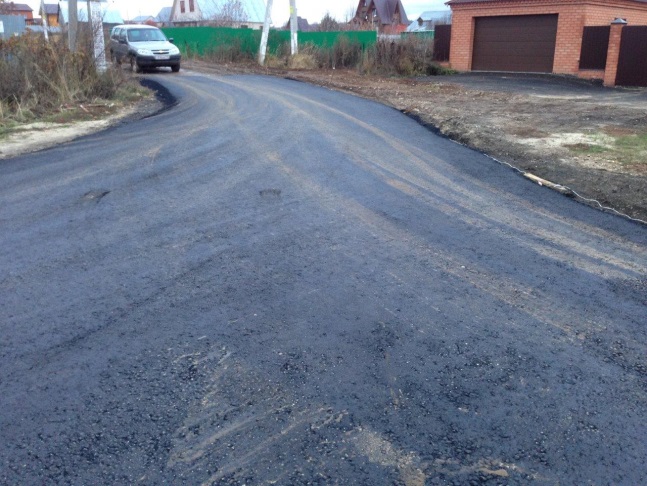 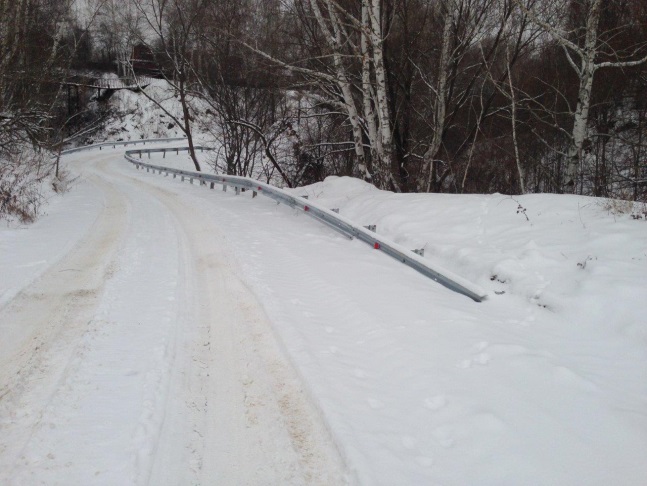 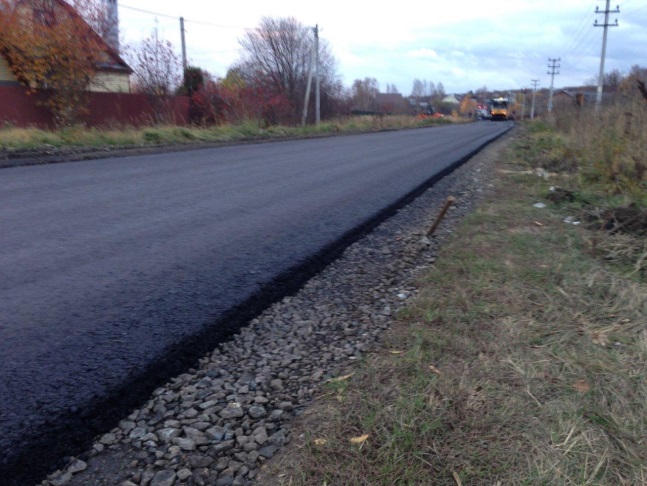 Затраты:
Бюджет РТ – 30 млн.руб.
Протяженность 3 км
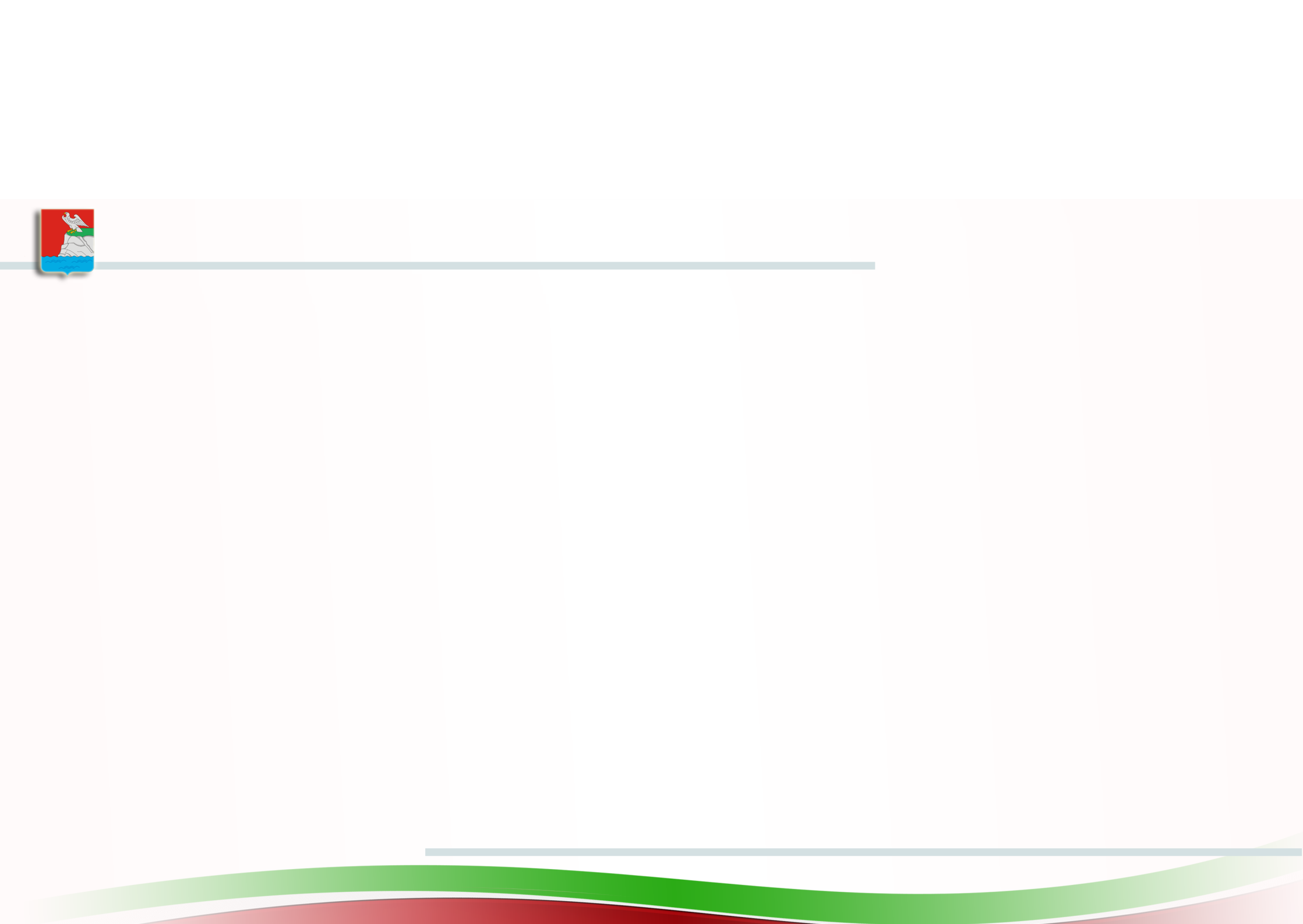 Строительство сетей водоснабжения
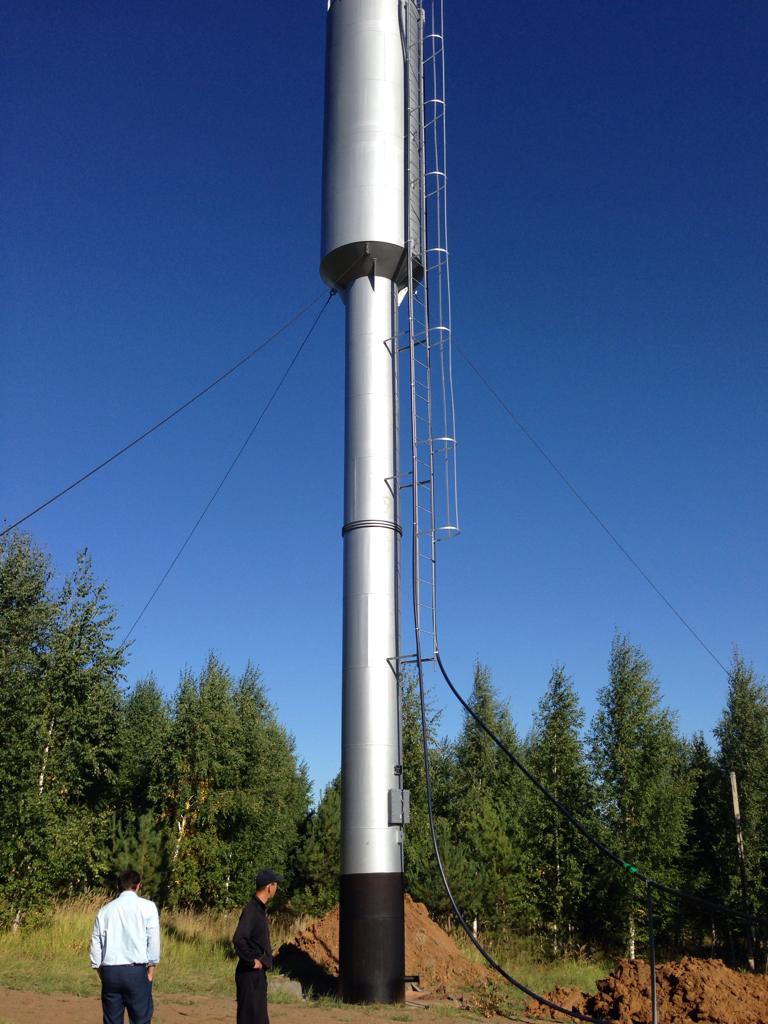 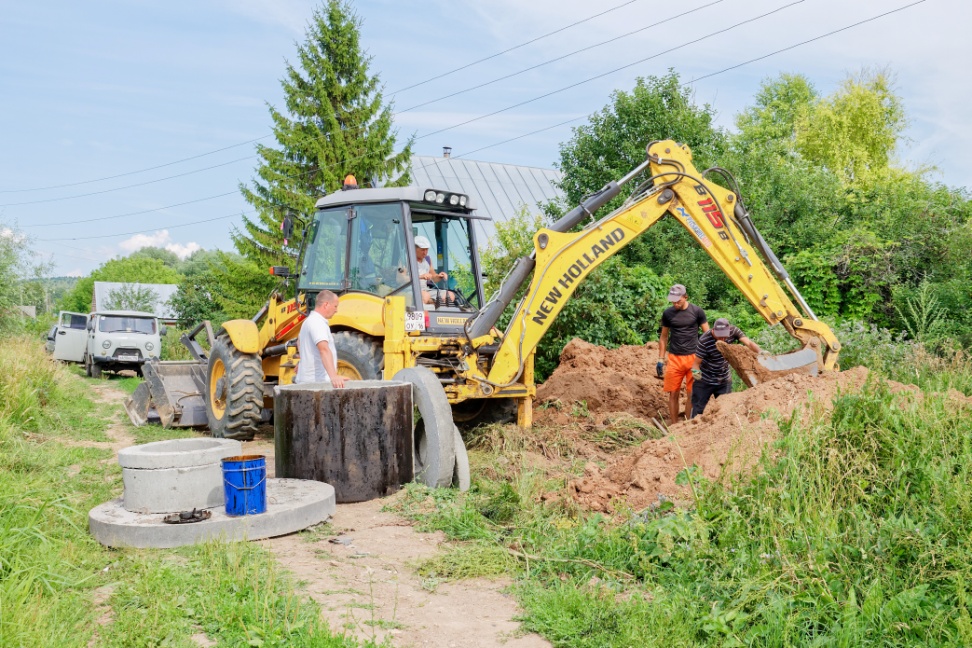 Затраты:
Бюджет РТ – 8,7 млн.руб.
Протяженность- 2,5 км
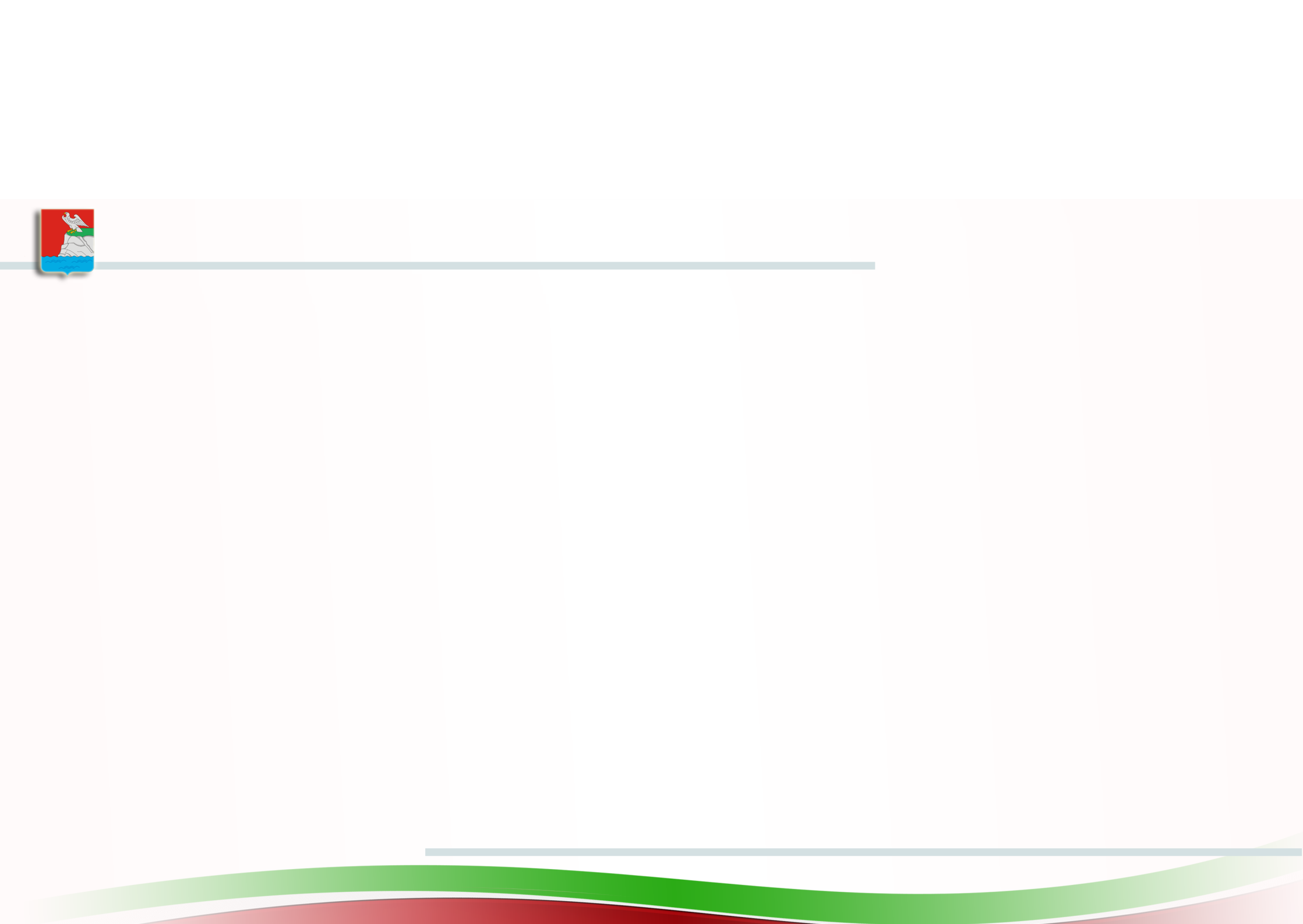 Строительство водопровода в н.п.Патрикеево
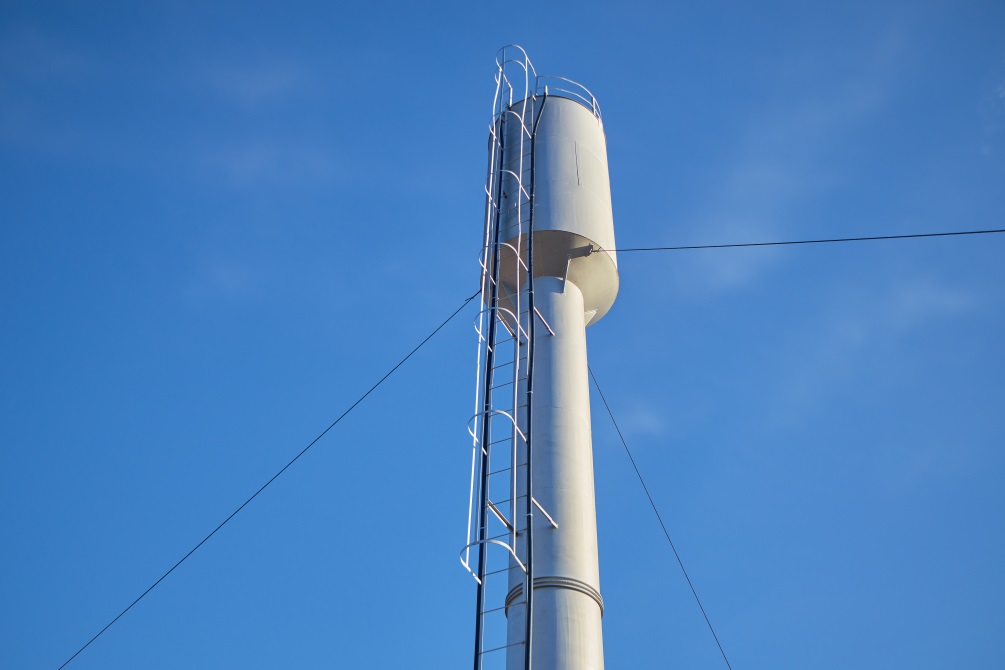 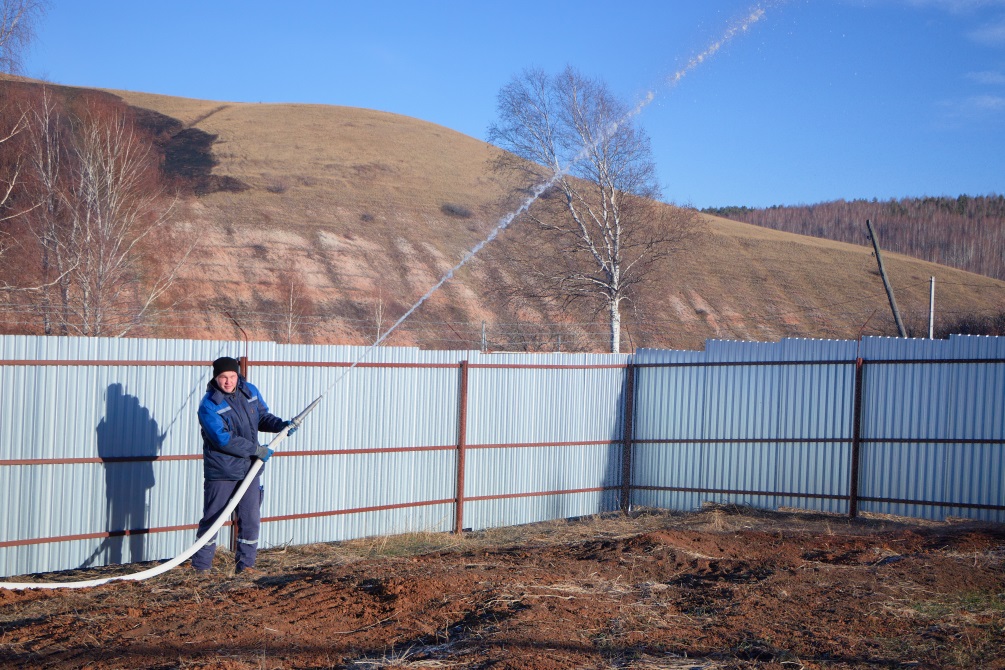 Затраты:
Бюджет РФ – 14,4 млн.руб.
Протяженность – 3,7 км.
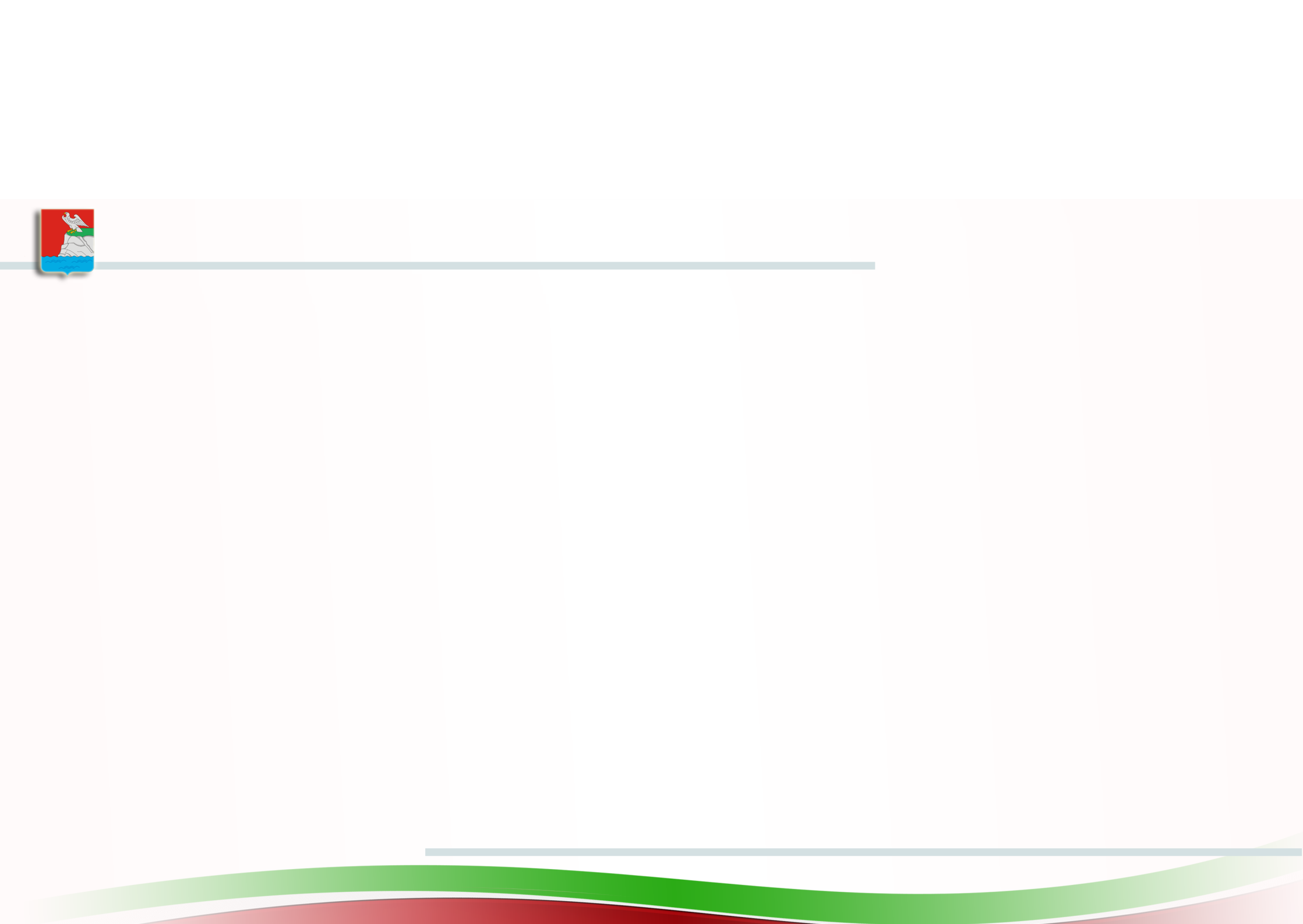 Строительство водопровода в н.п.Введенская Слобода
Существующая водопроводная сеть г.Иннополис
Построенная водопроводная сеть до г.Иннополис
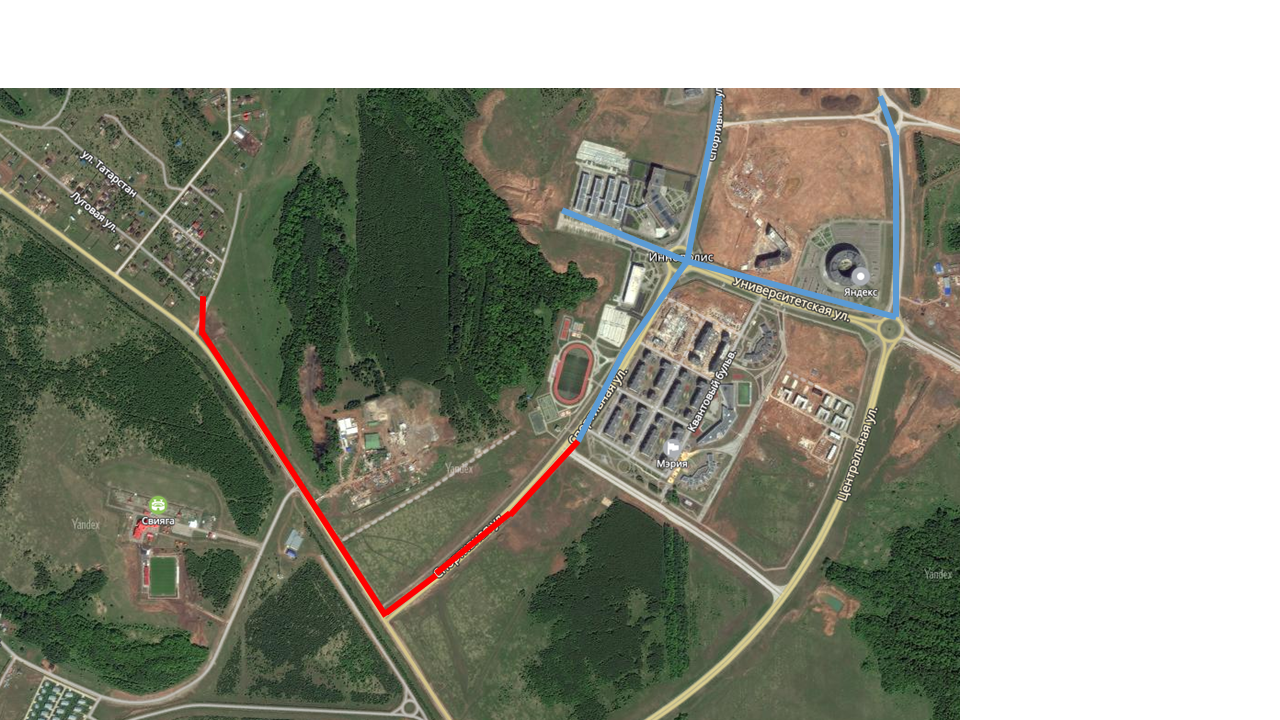 Затраты:
Местный бюджет – 3 млн.руб.
Протяженность 2 км
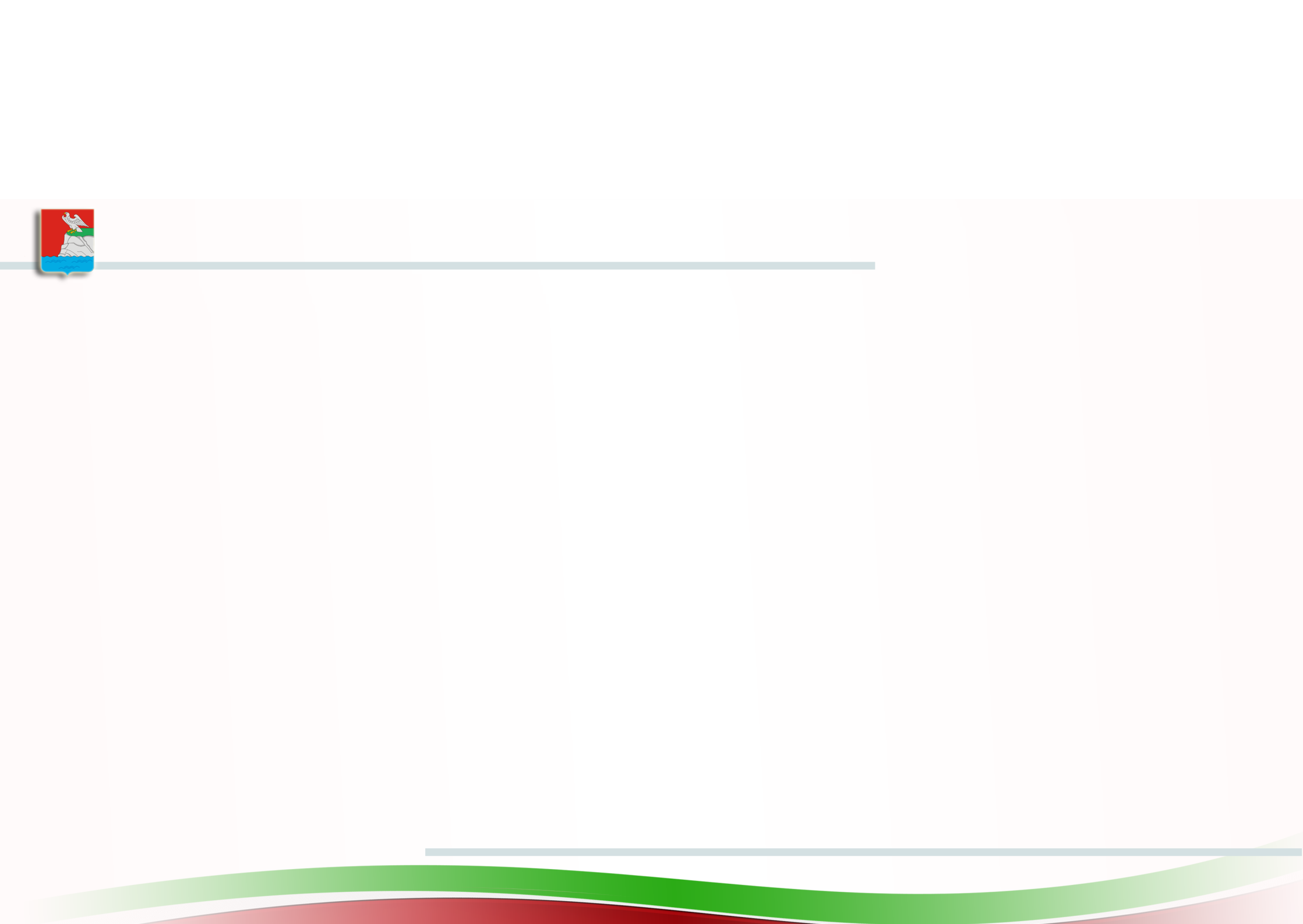 Модернизация системы водоотведения в н.п.Верхний Услон
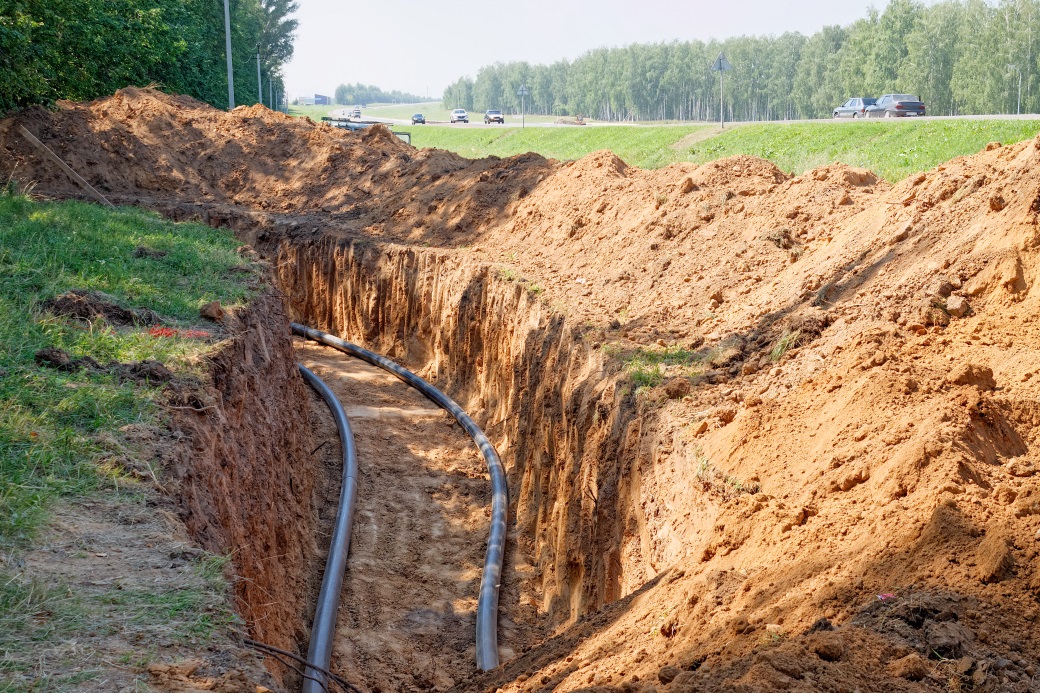 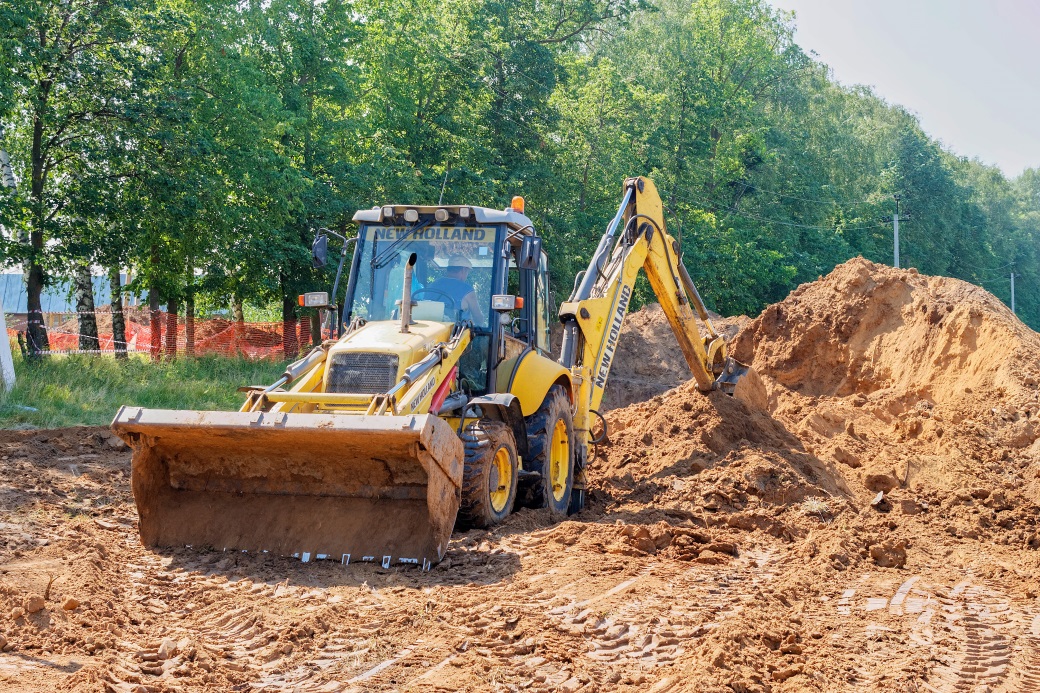 Затраты:
Бюджет РТ – 22 млн.руб.
Капитальный ремонт 2 КНС
Протяженность 2,6 км
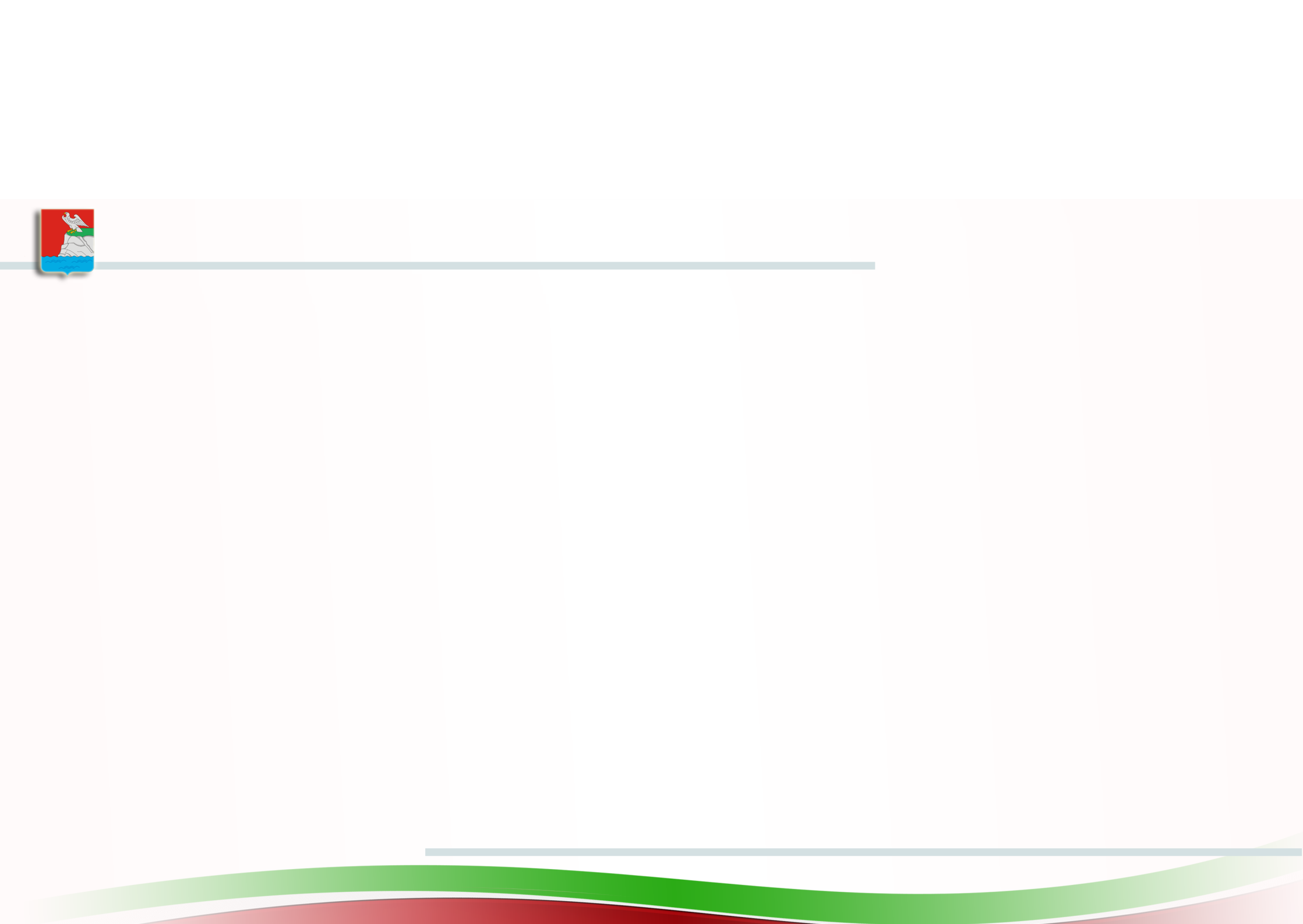 Уличное освещение
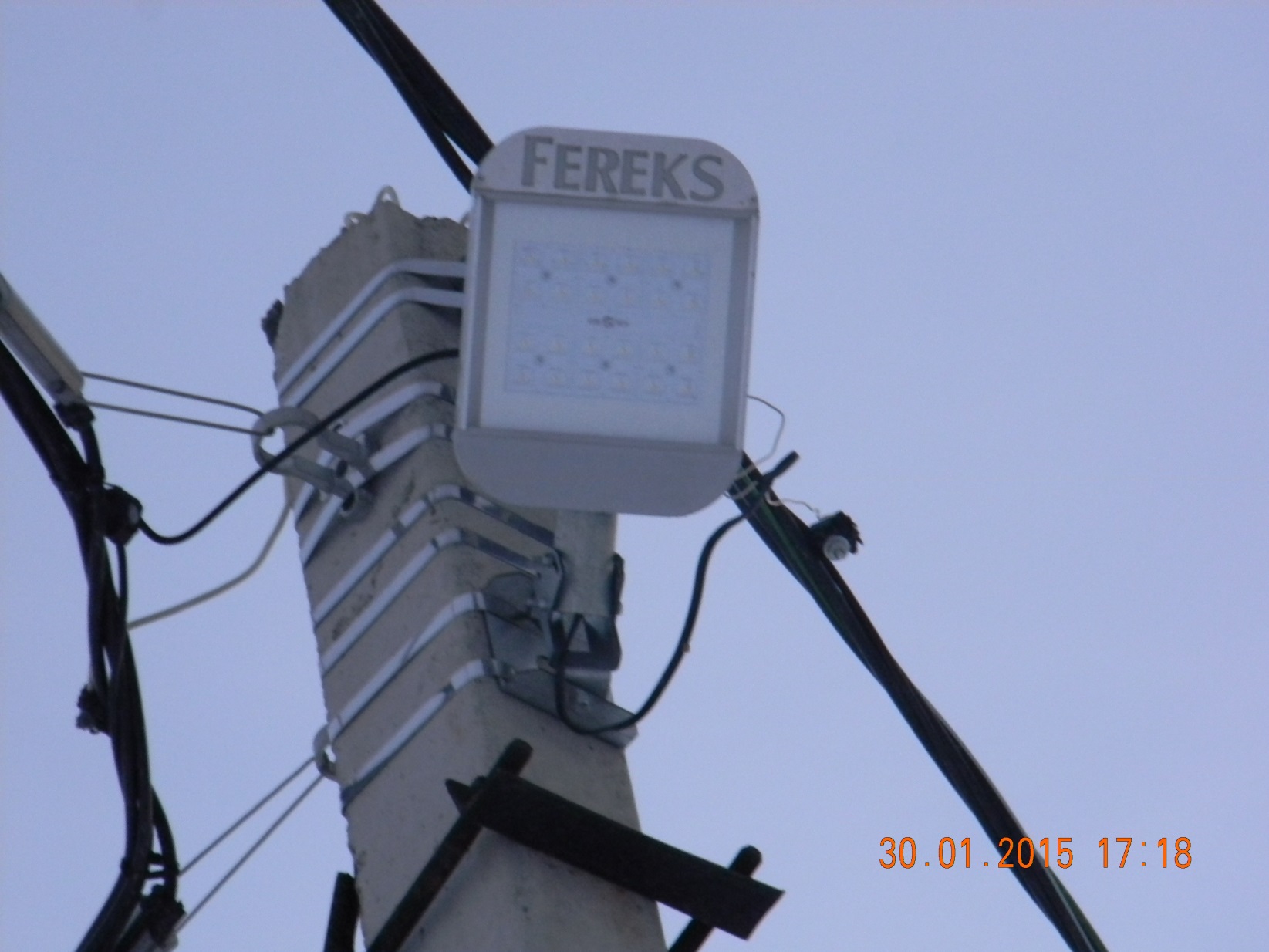 Затраты:
Бюджет РТ – 2,5 млн.руб.

Установлены:
13 светильников,
15 щитов учета, 
Проложено 11,0 км СИП
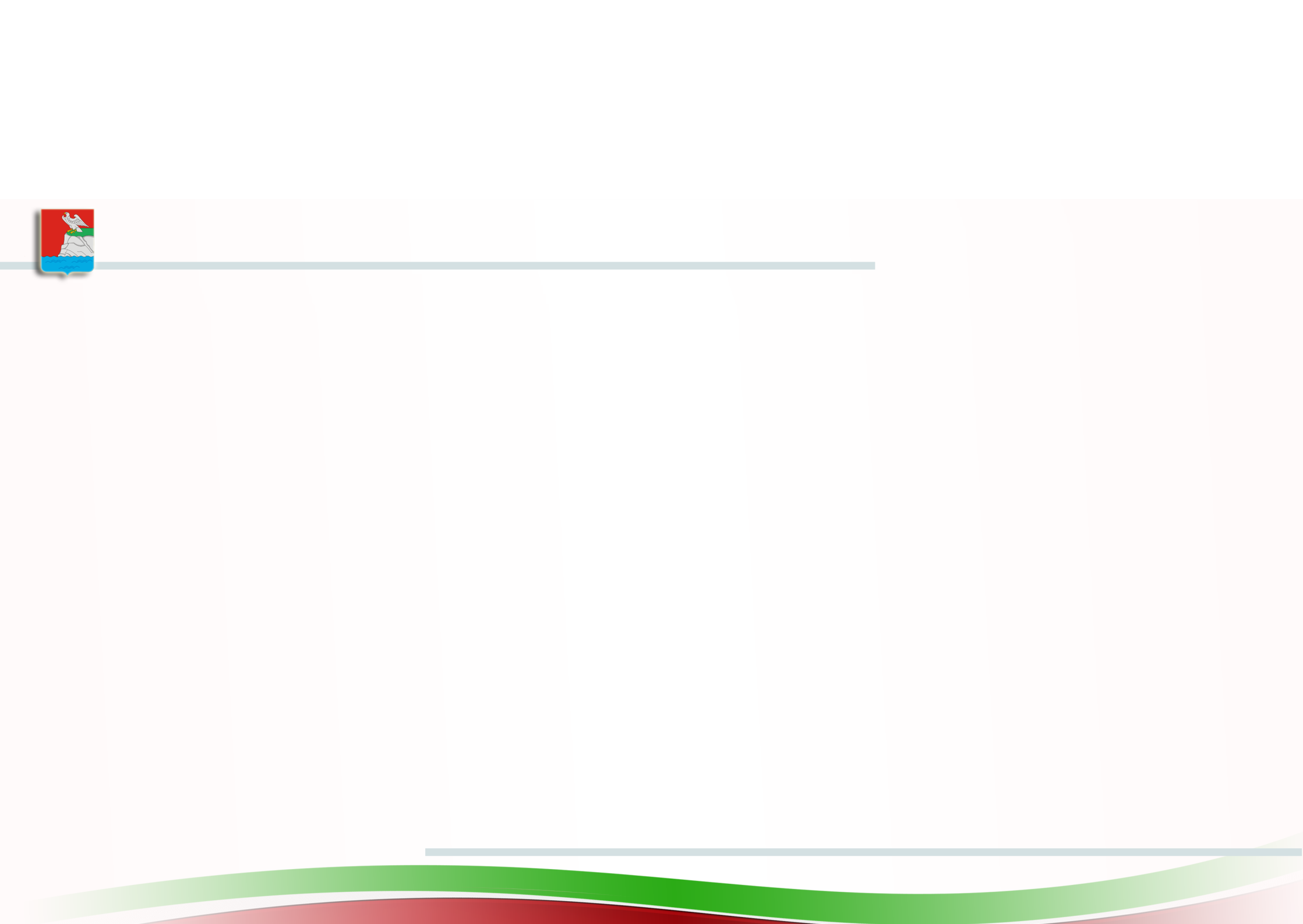 Модернизация котельных
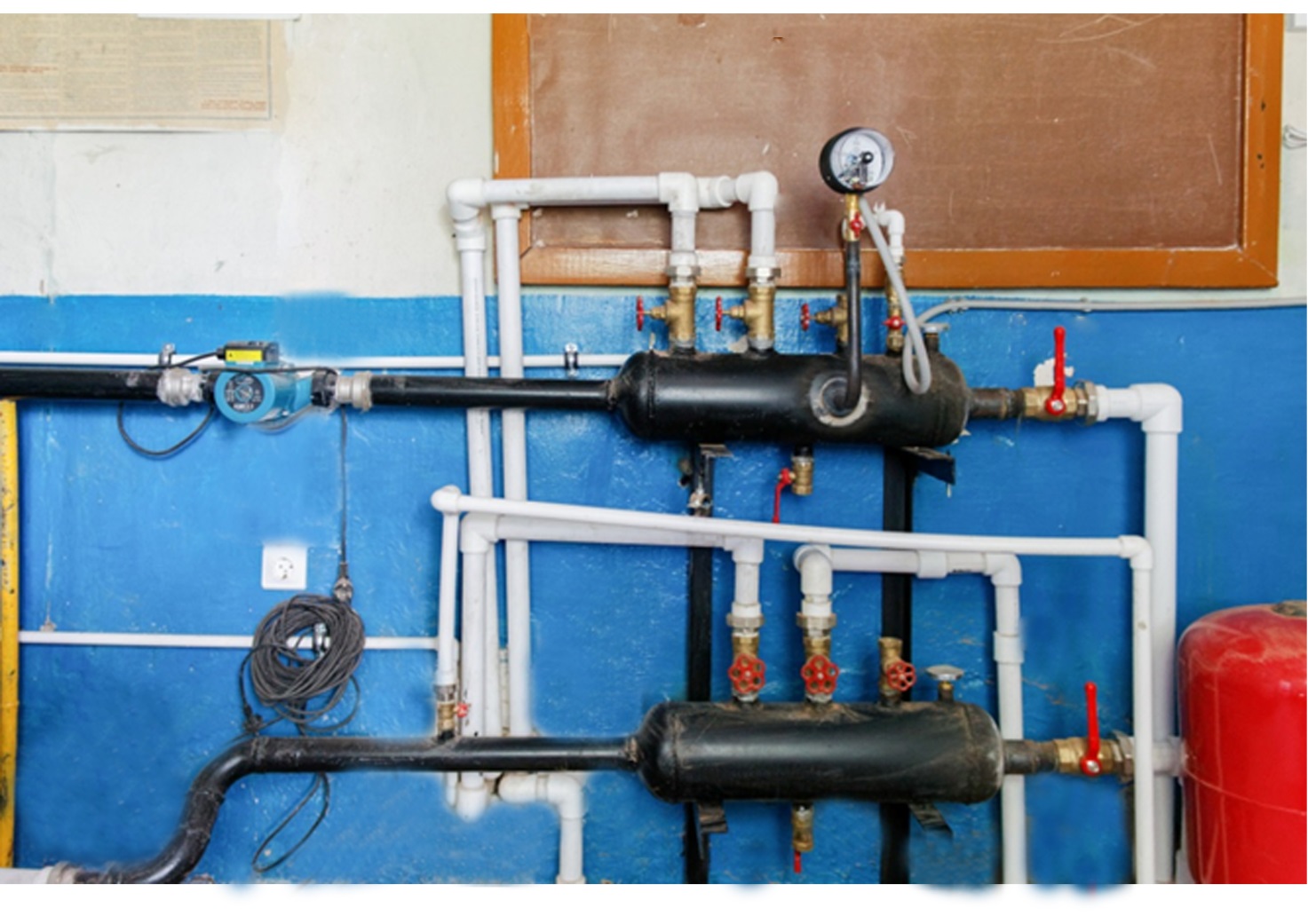 Затраты:
Бюджет РТ – 1,5 млн.руб.
здание Макуловского сельского поселения
здание библиотеки поселка им. Кирова
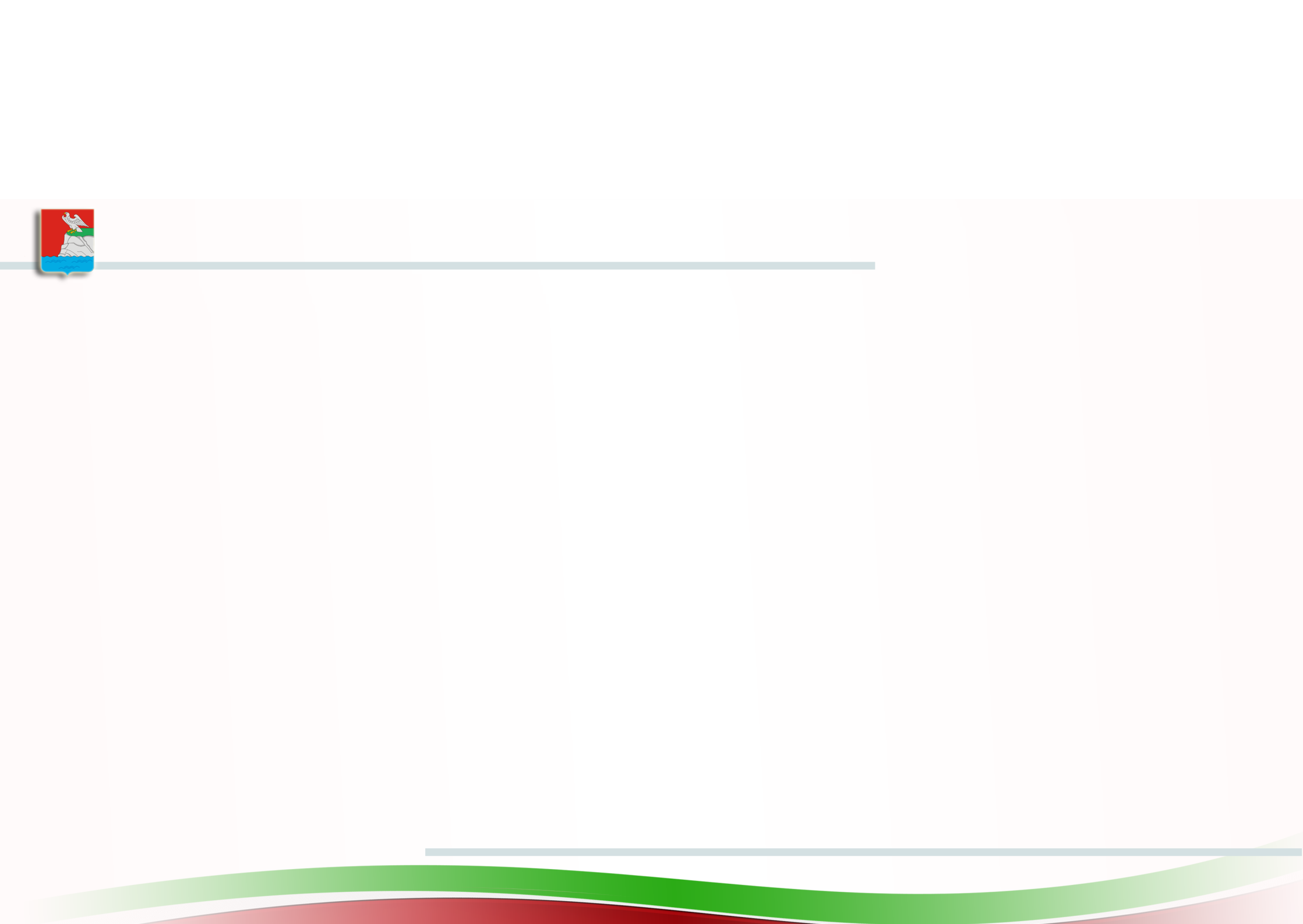 Развитие общественных пространств
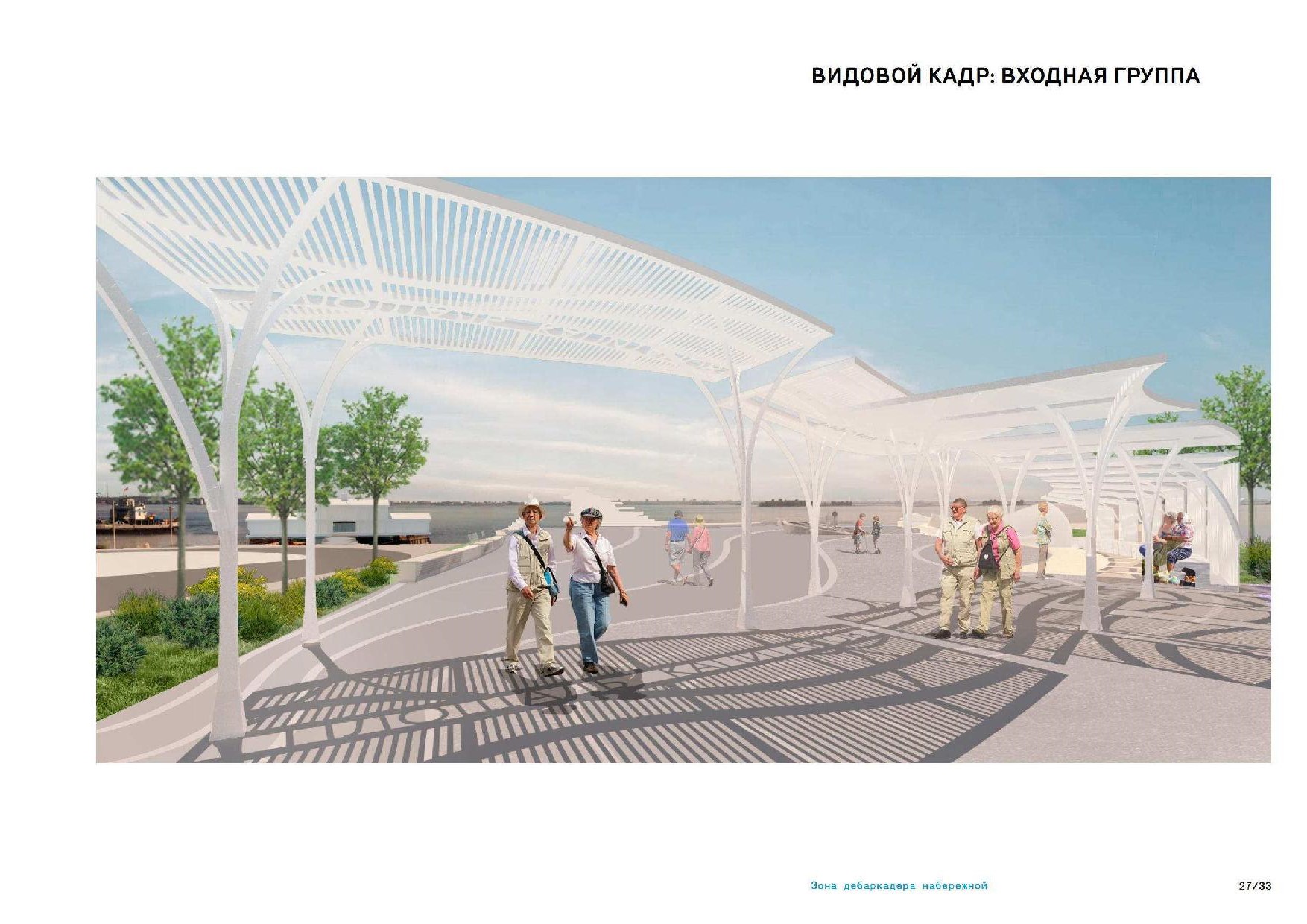 Затраты:
Бюджет РТ –  8,3 млн.руб.
устройство лестницы, установлены МАФы
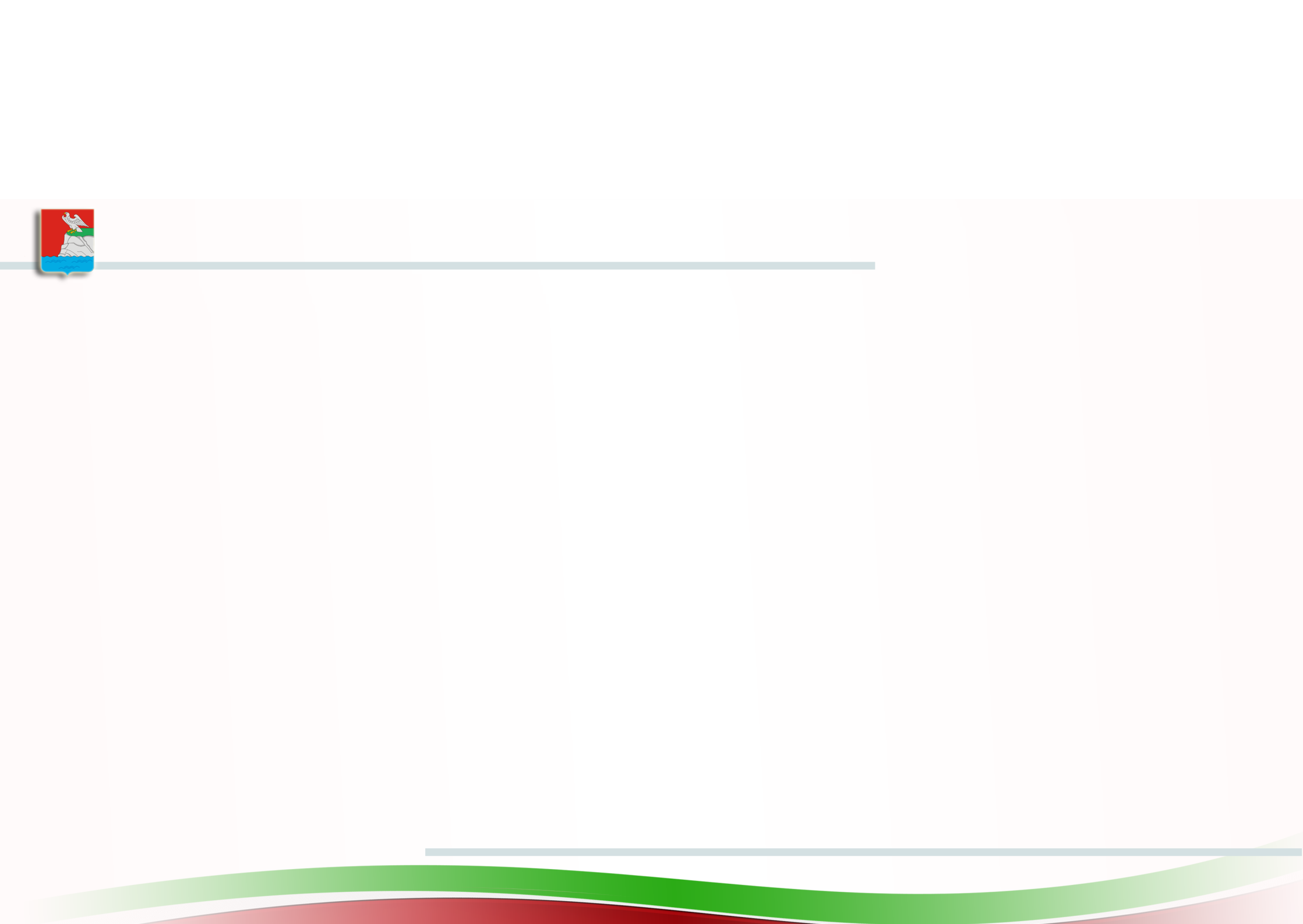 Строительство парка в н.п.Русское Макулово
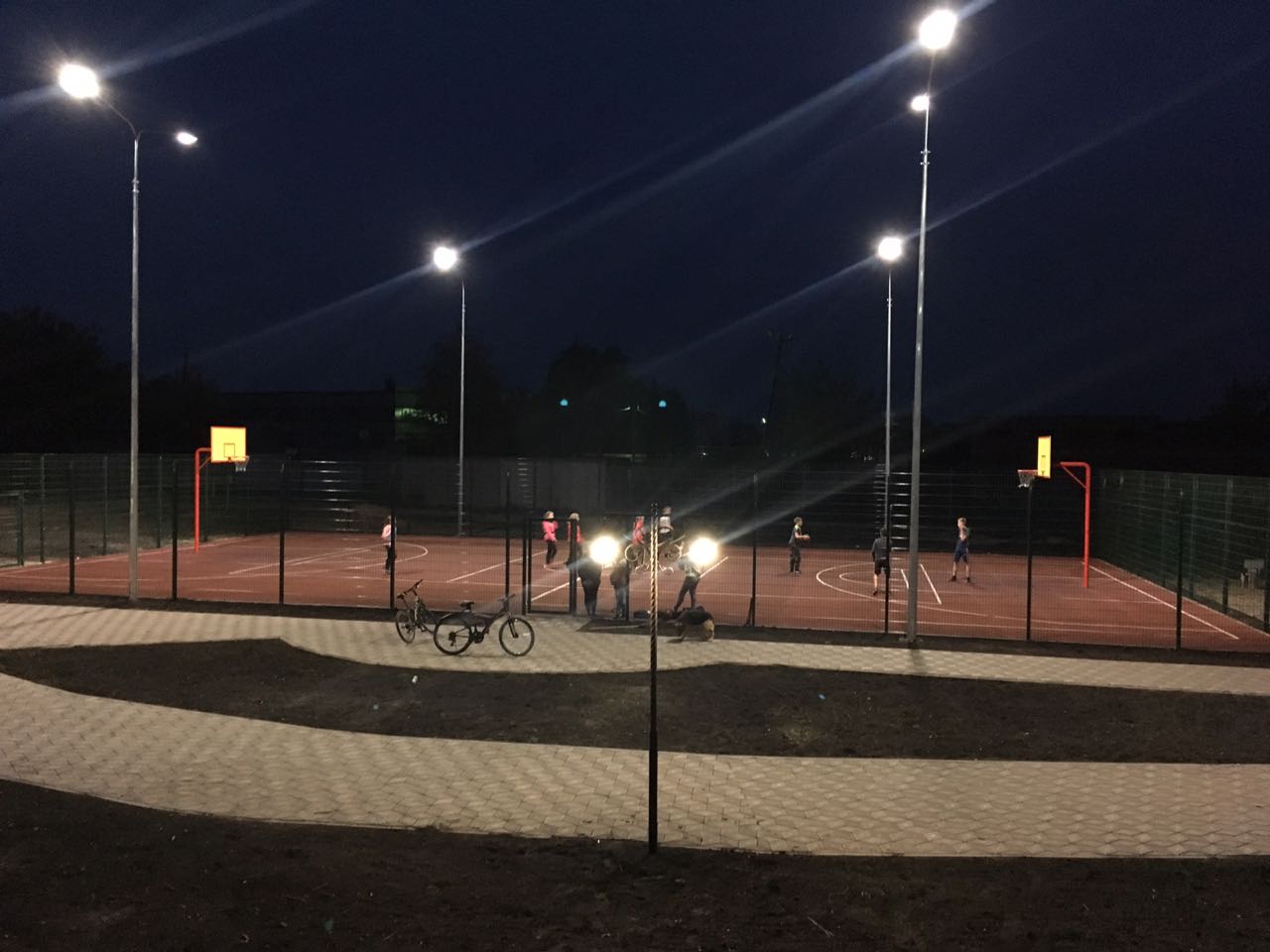 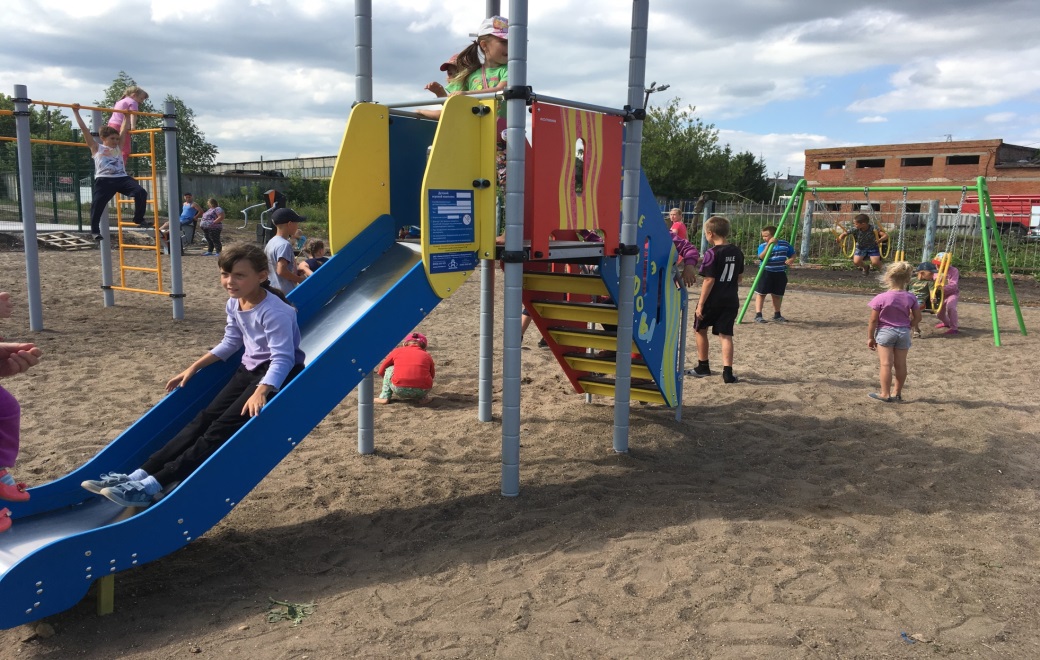 Затраты:
Местный бюджет – 2 млн.руб.
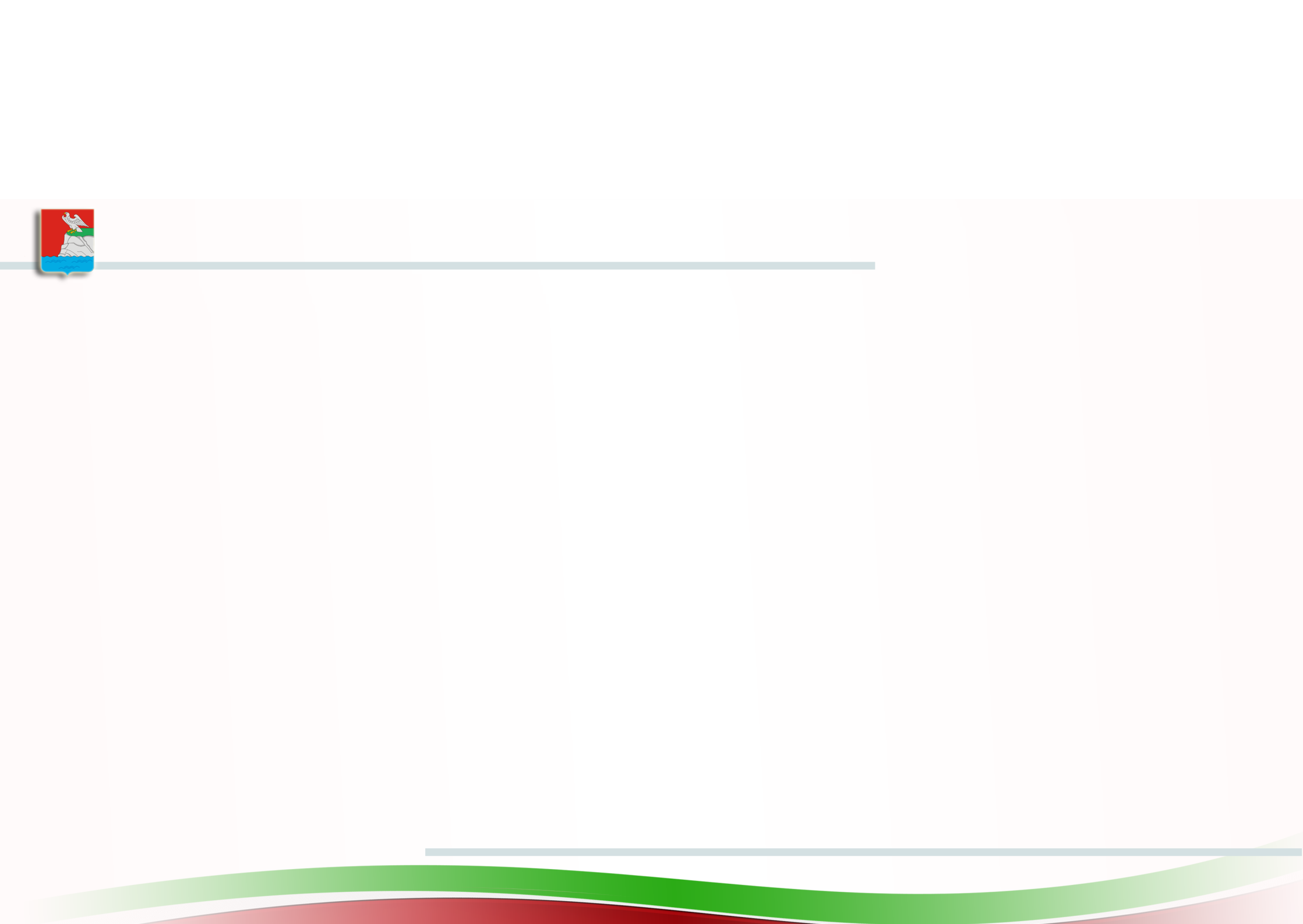 Капитальный ремонт в н.п.Верхний Услон
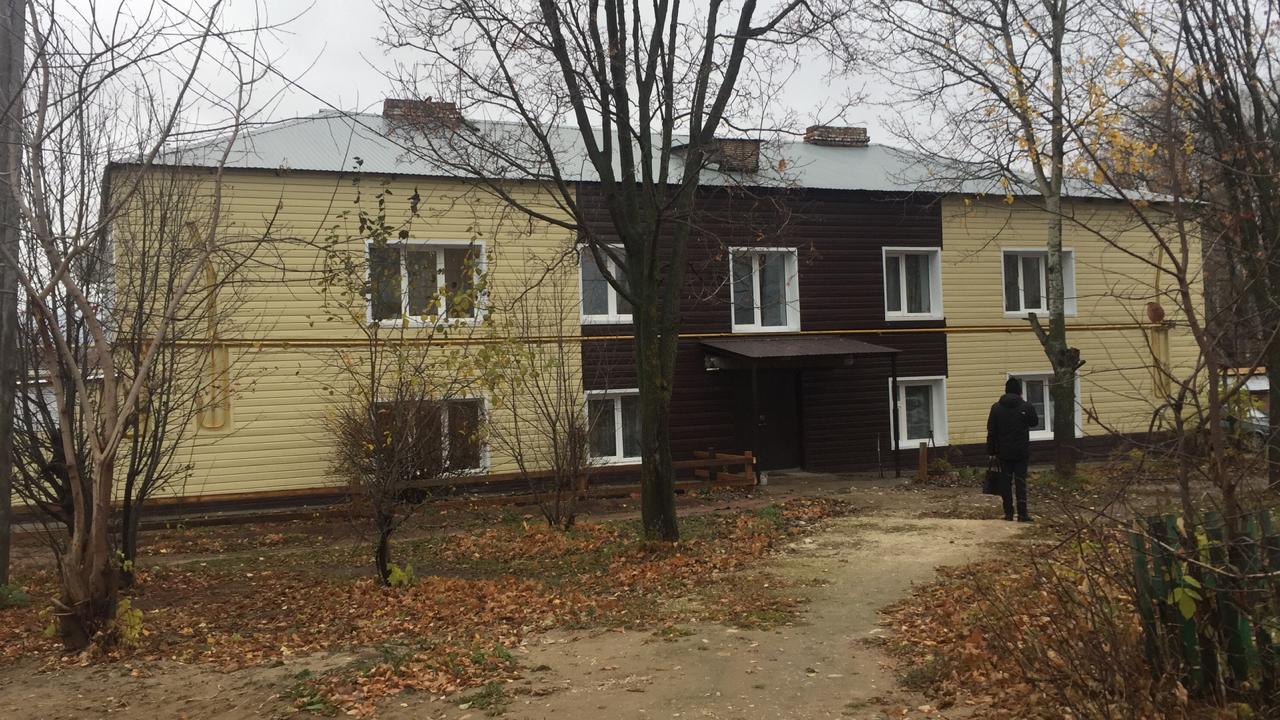 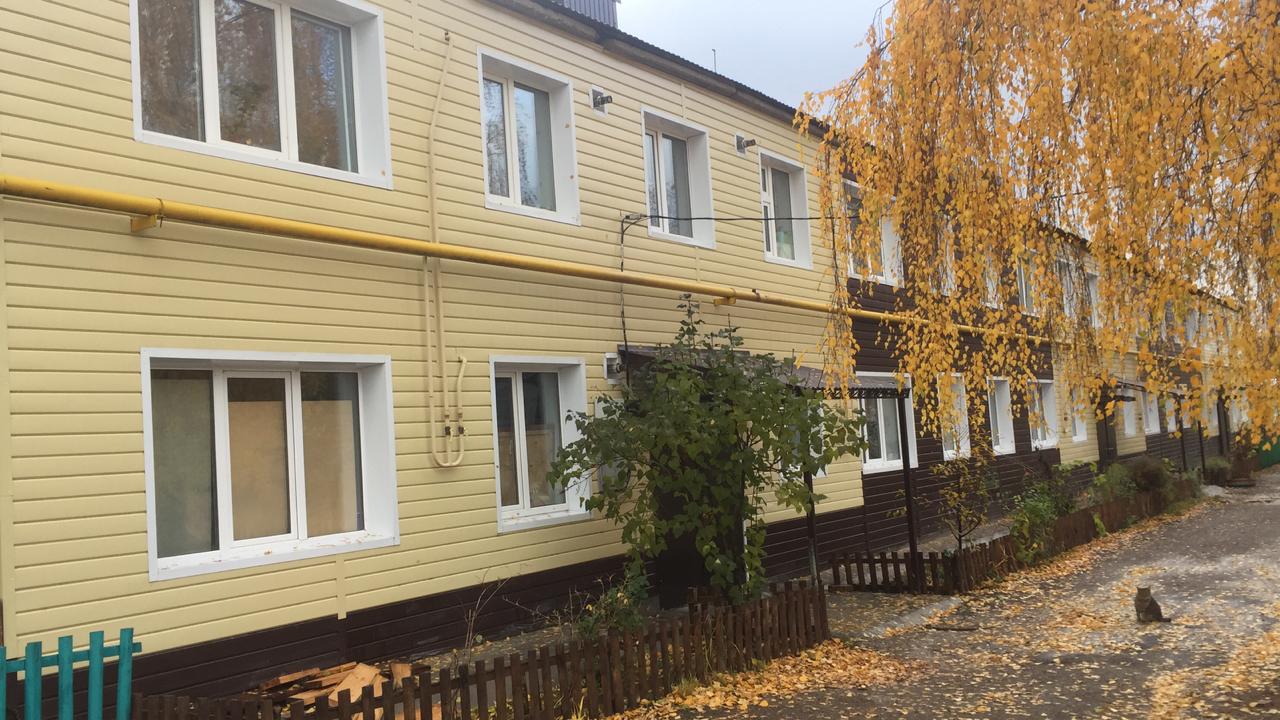 Затраты:
Бюджет РТ – 4,1 млн.руб.
Местный бюджет – 1 млн.руб.
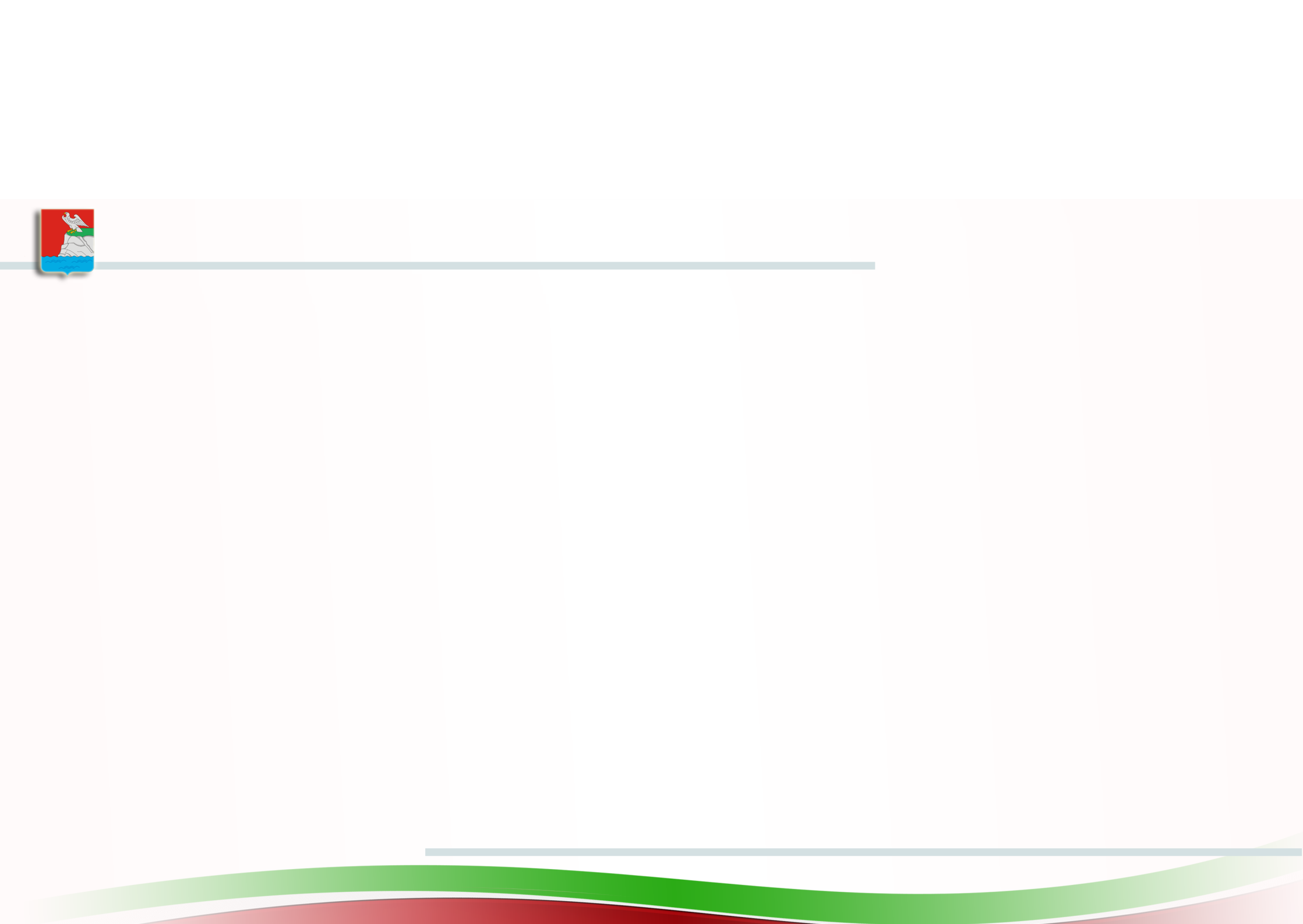 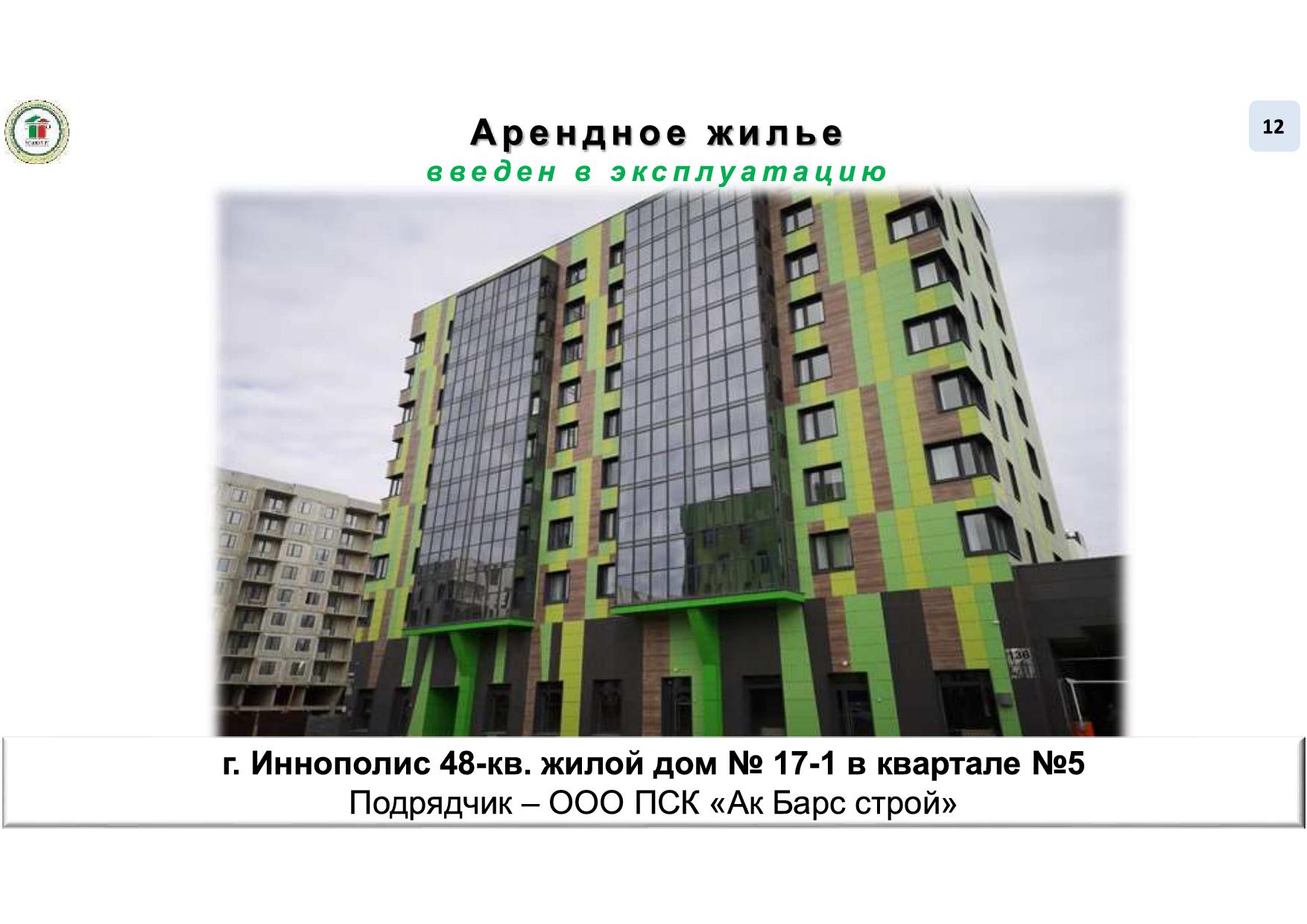 Объем введенного жилья по району, кв.м.
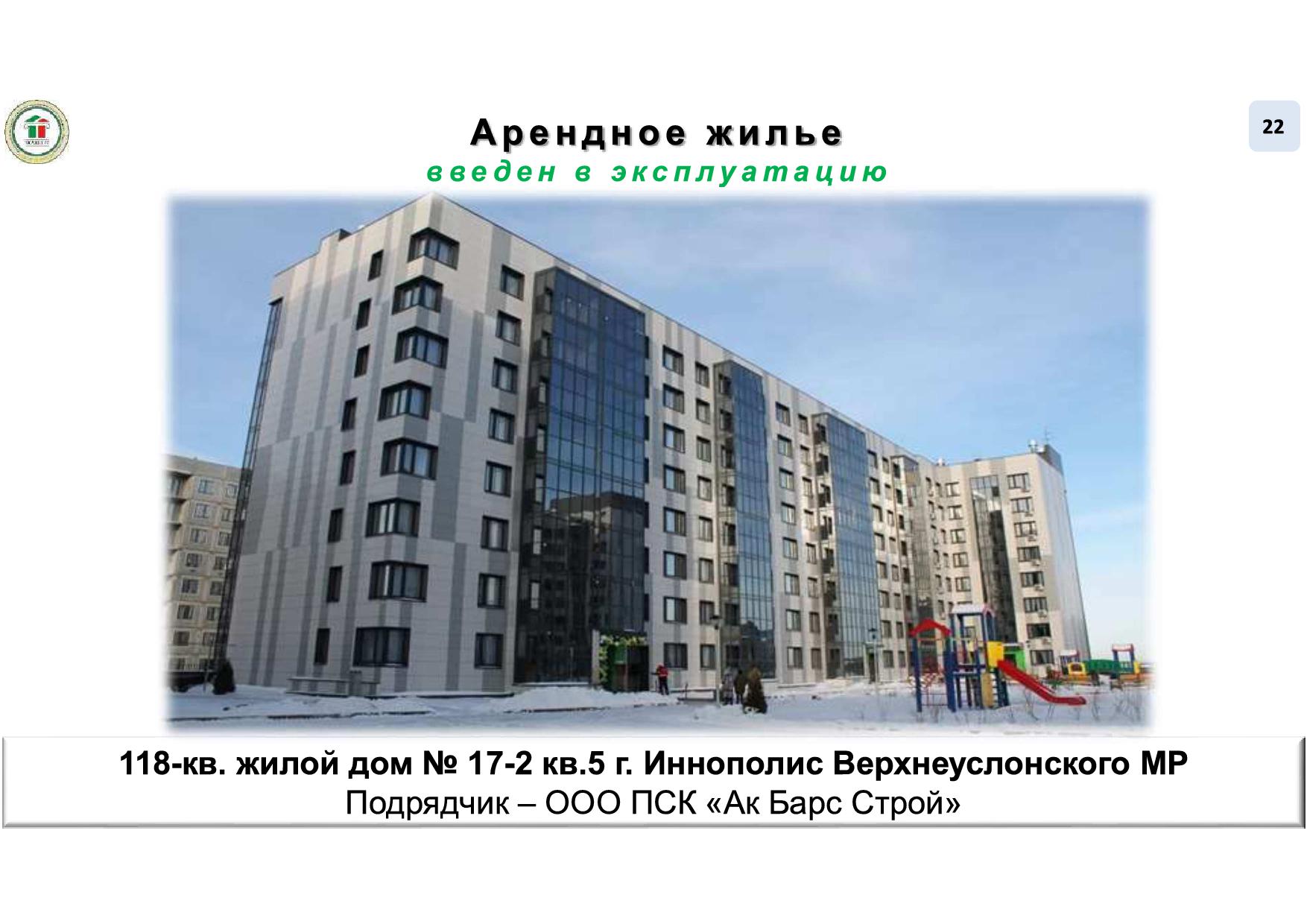 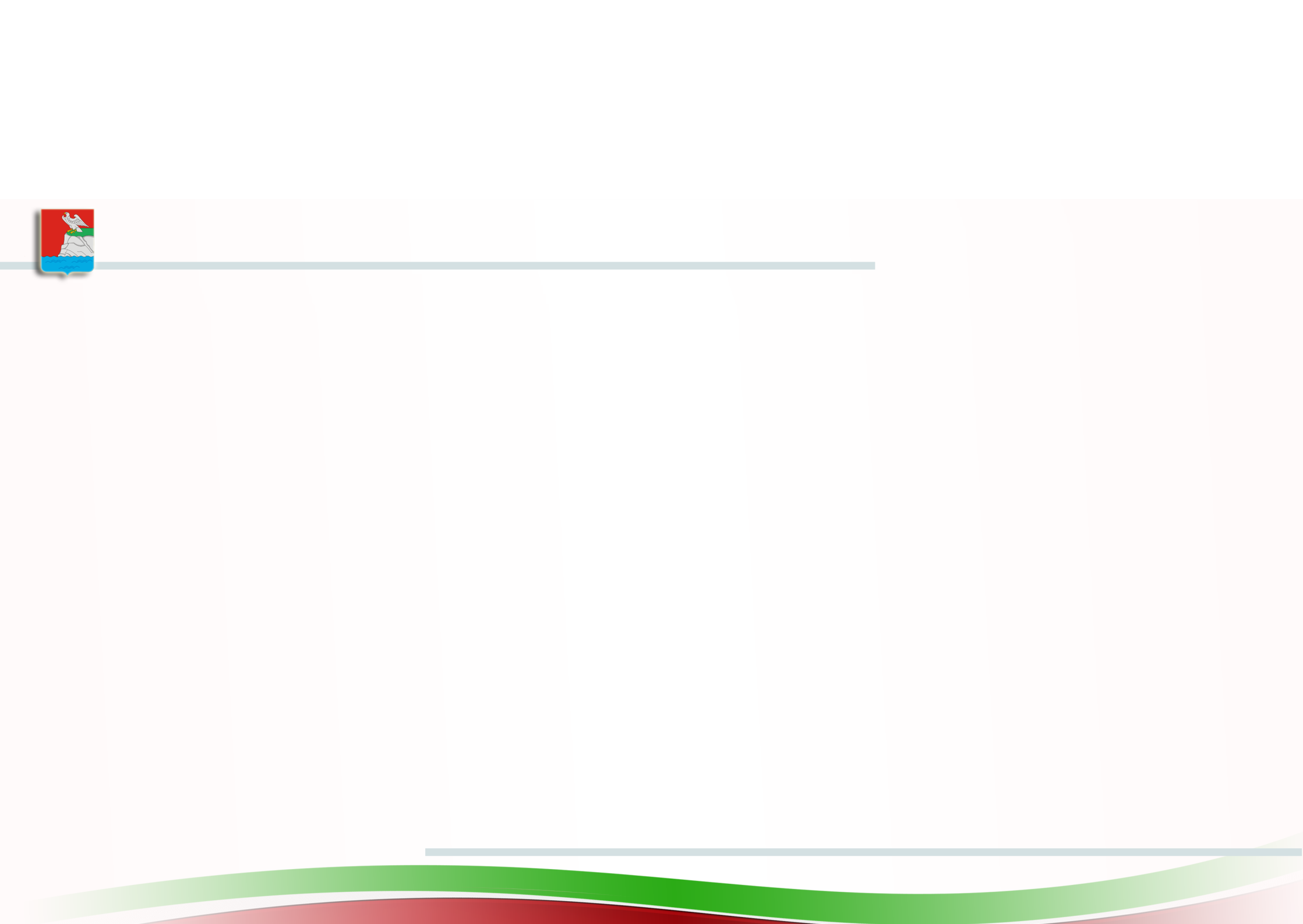 Ремонт МКД в н.п.им.Кирово
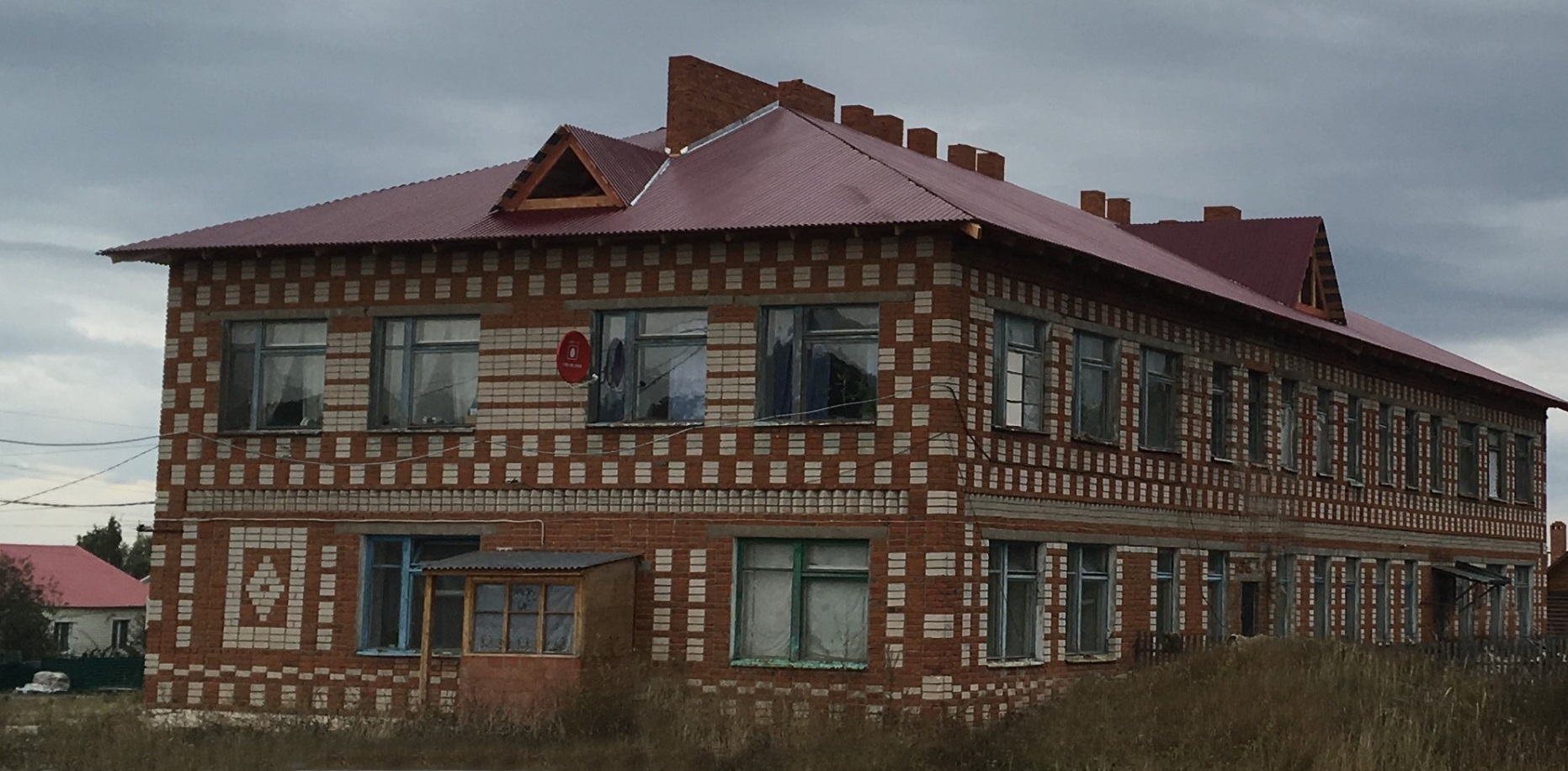 Затраты:
Местный бюджет – 2,9 млн.руб.
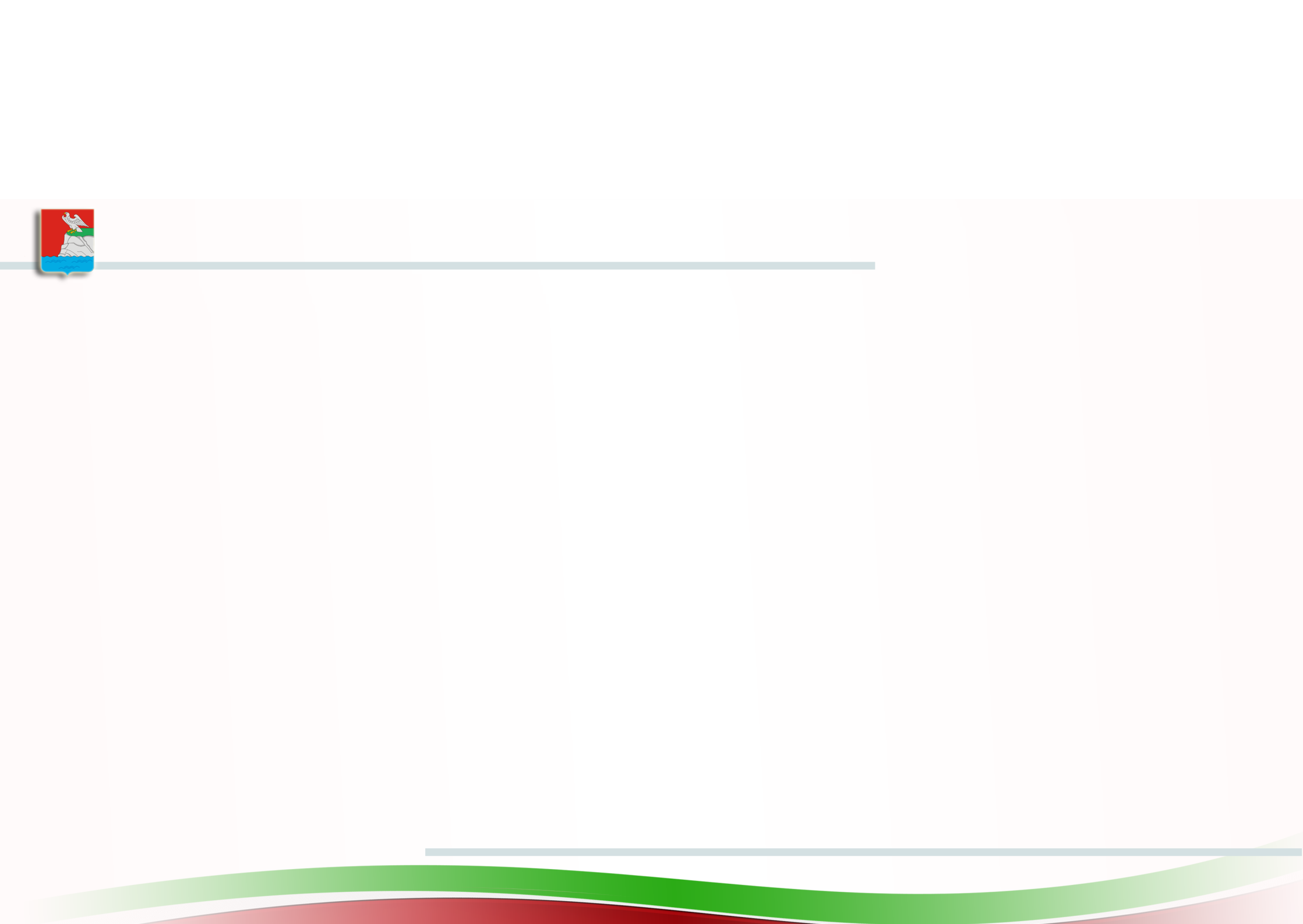 Ремонт зданий сельских поселений в н.п.Русское Макулово
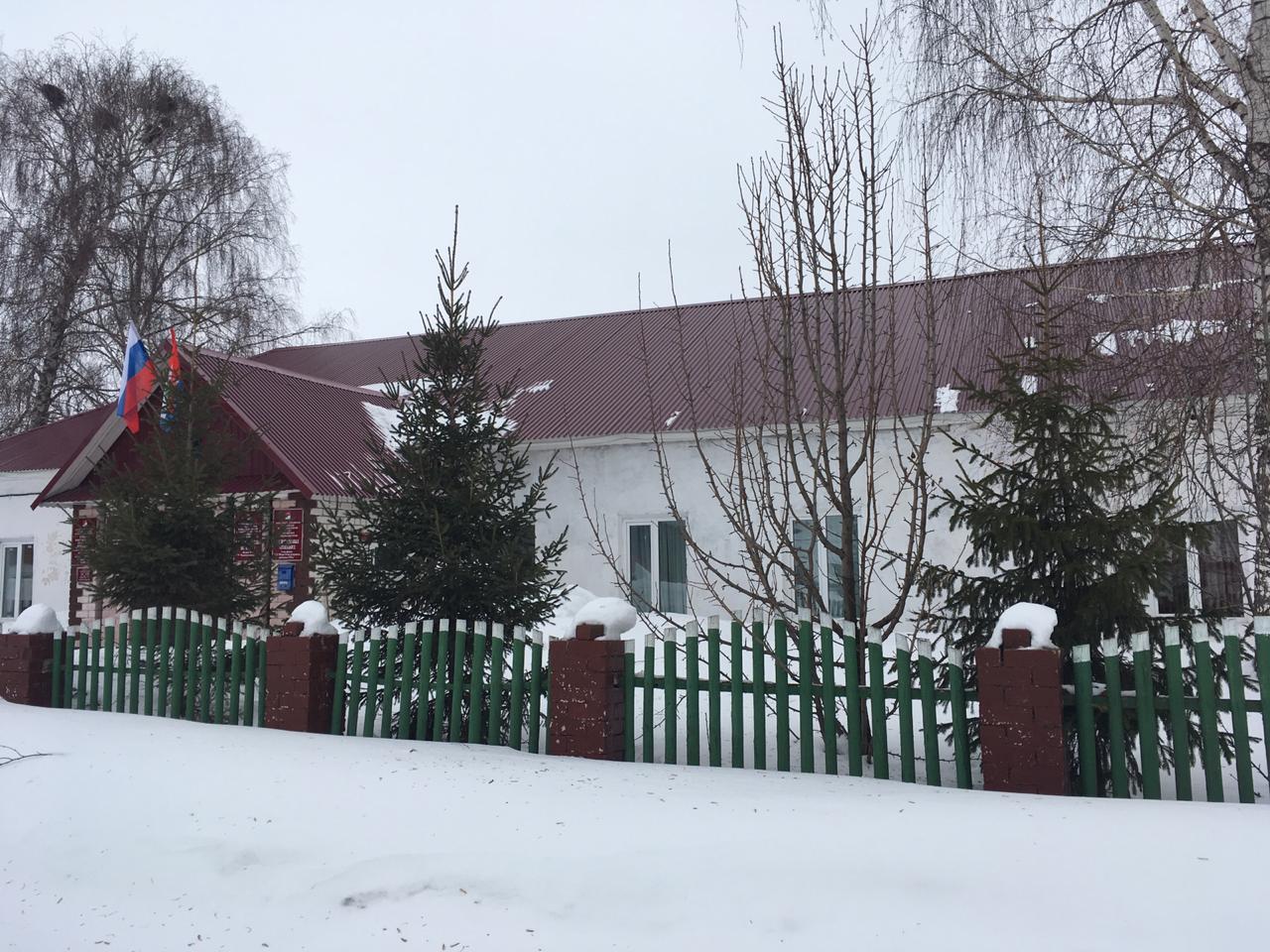 Затраты:
Бюджет РТ – 1,7 млн.руб.
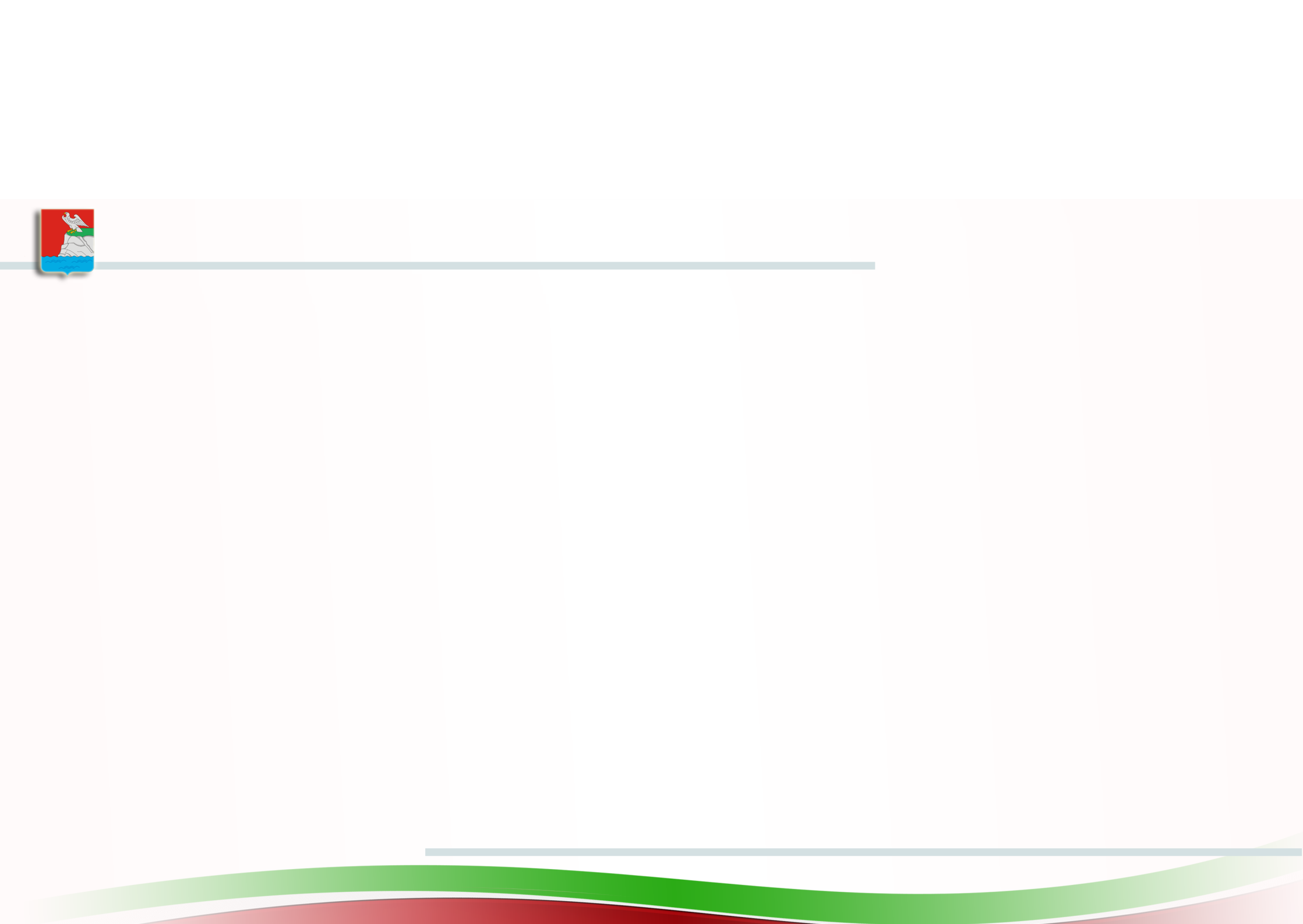 10 индивидуальных жилых домов 
для специалистов и работников сельского хозяйства
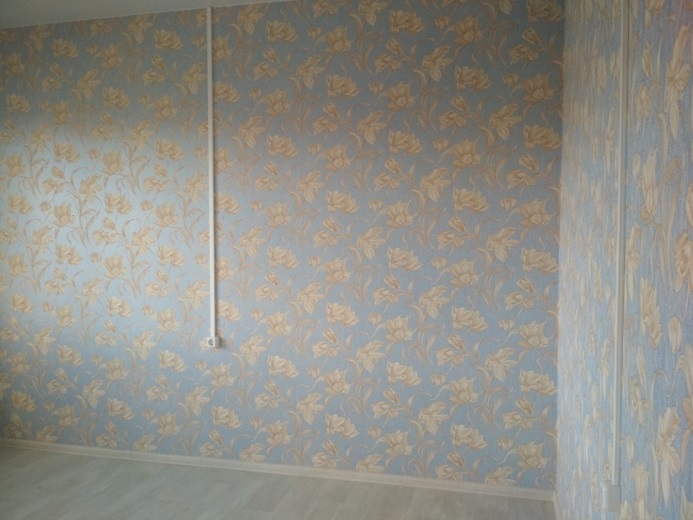 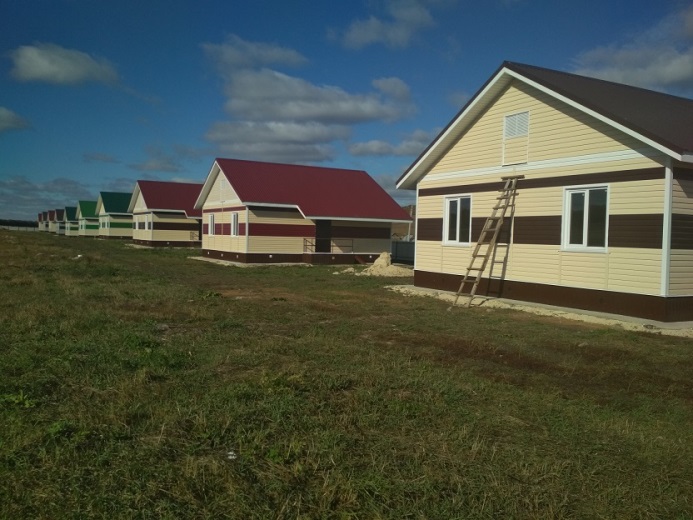 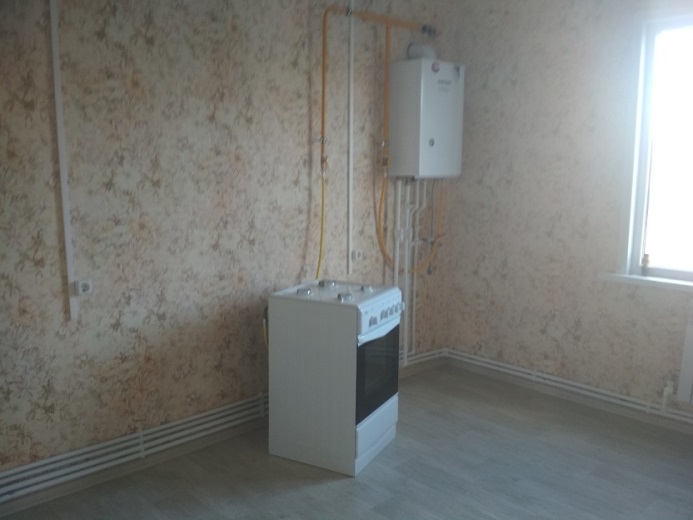 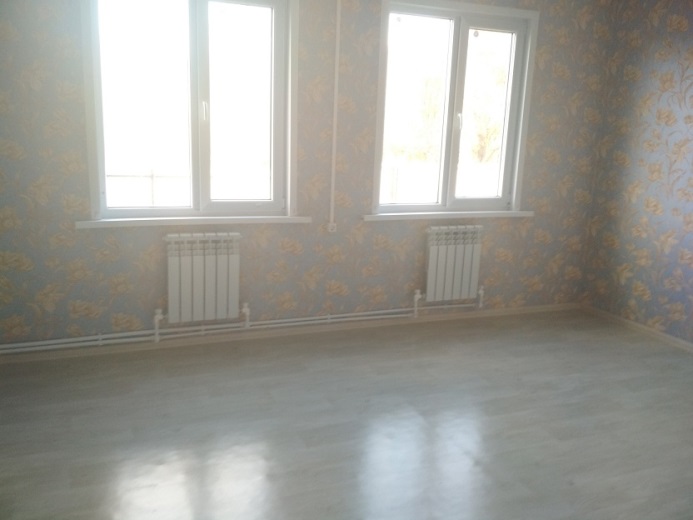 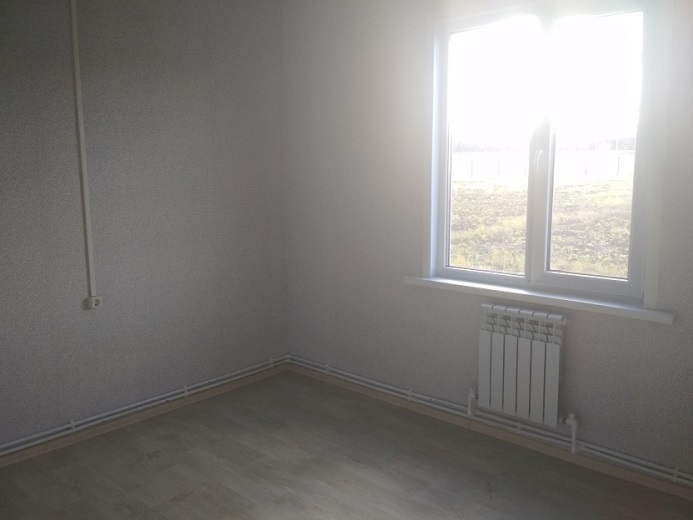 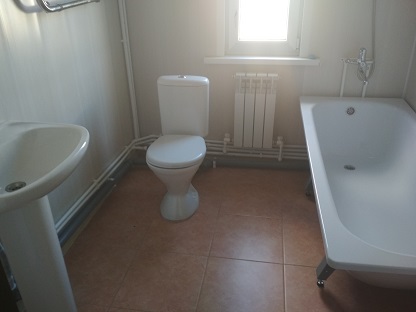 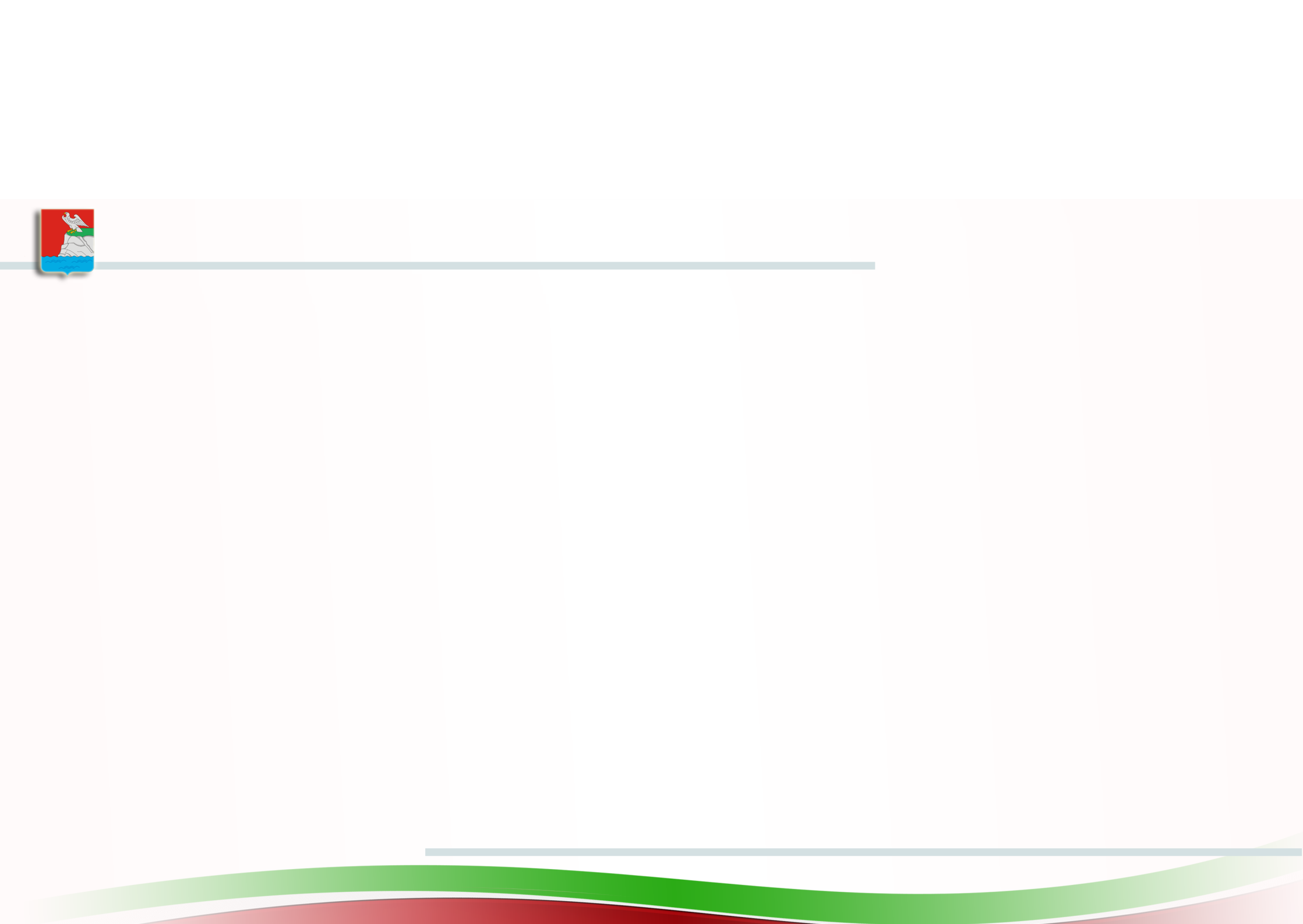 Общая сумма затрат денежных средств 
на строительство, капитальный ремонт, благоустройство
762,68 млн. рублей
Частные
средства
18,48 млн. руб.
Бюджет РФ
14,0 млн. руб.
Местный
бюджет
65,36 млн. руб.
Бюджет РТ
664,85 млн. руб.
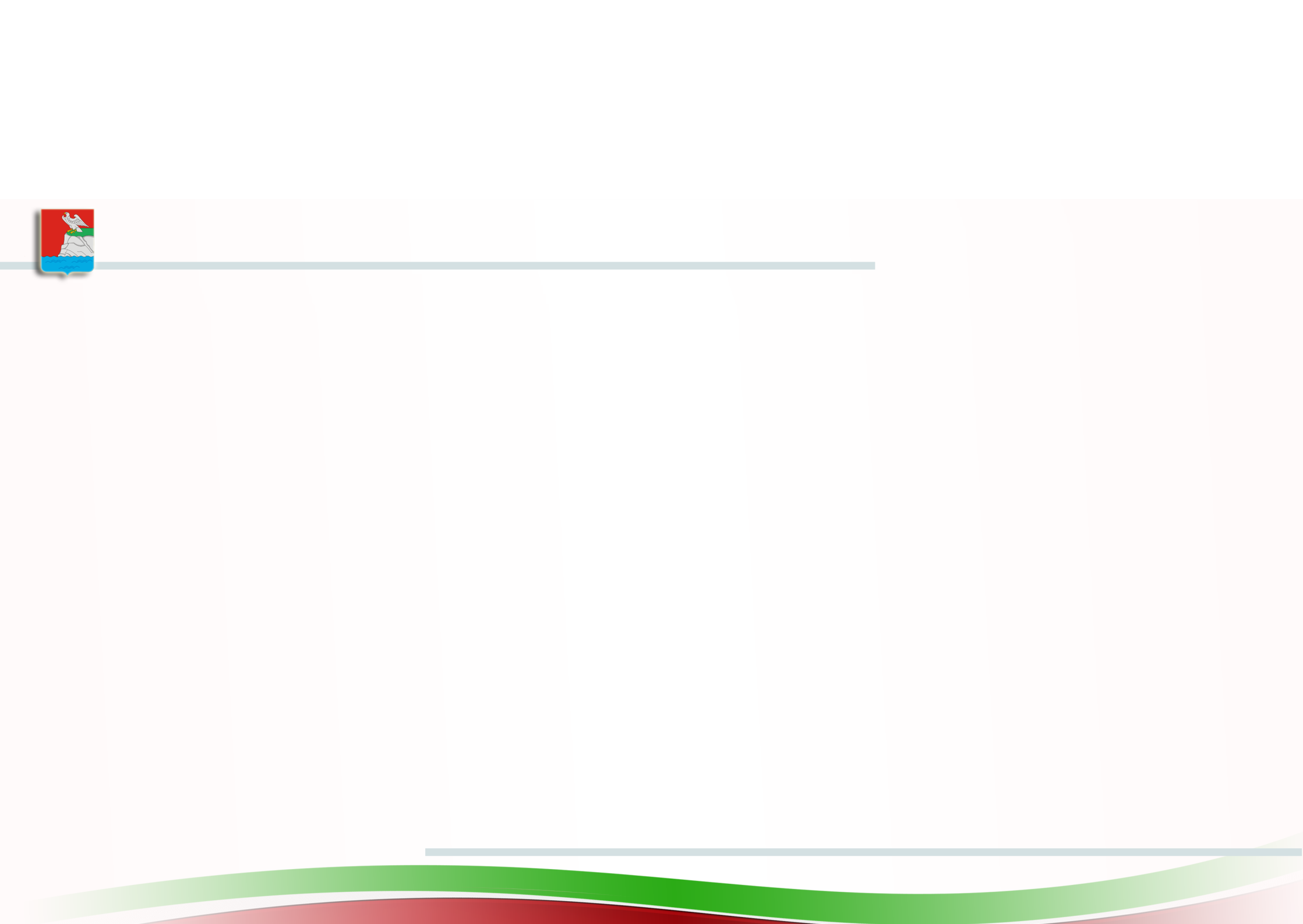 Образование
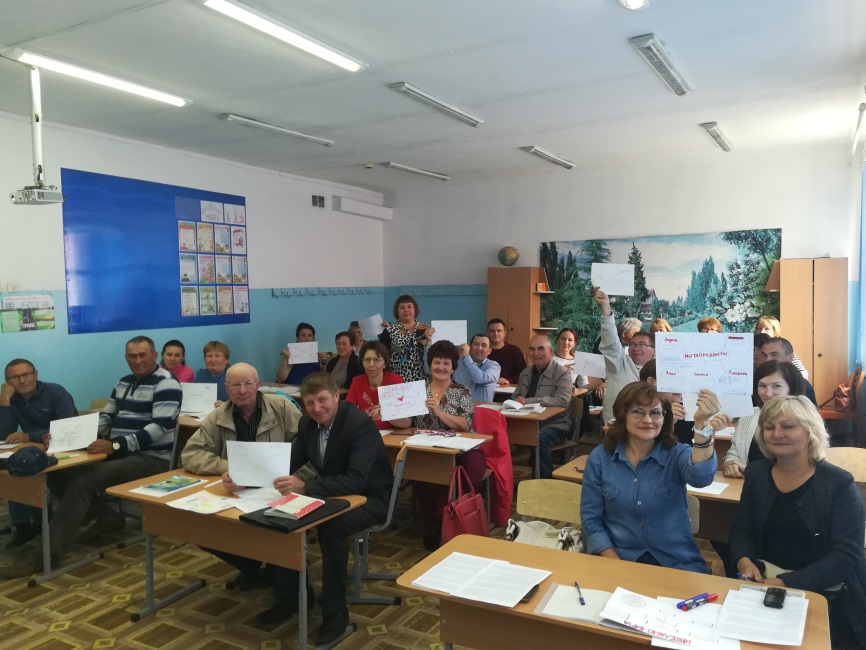 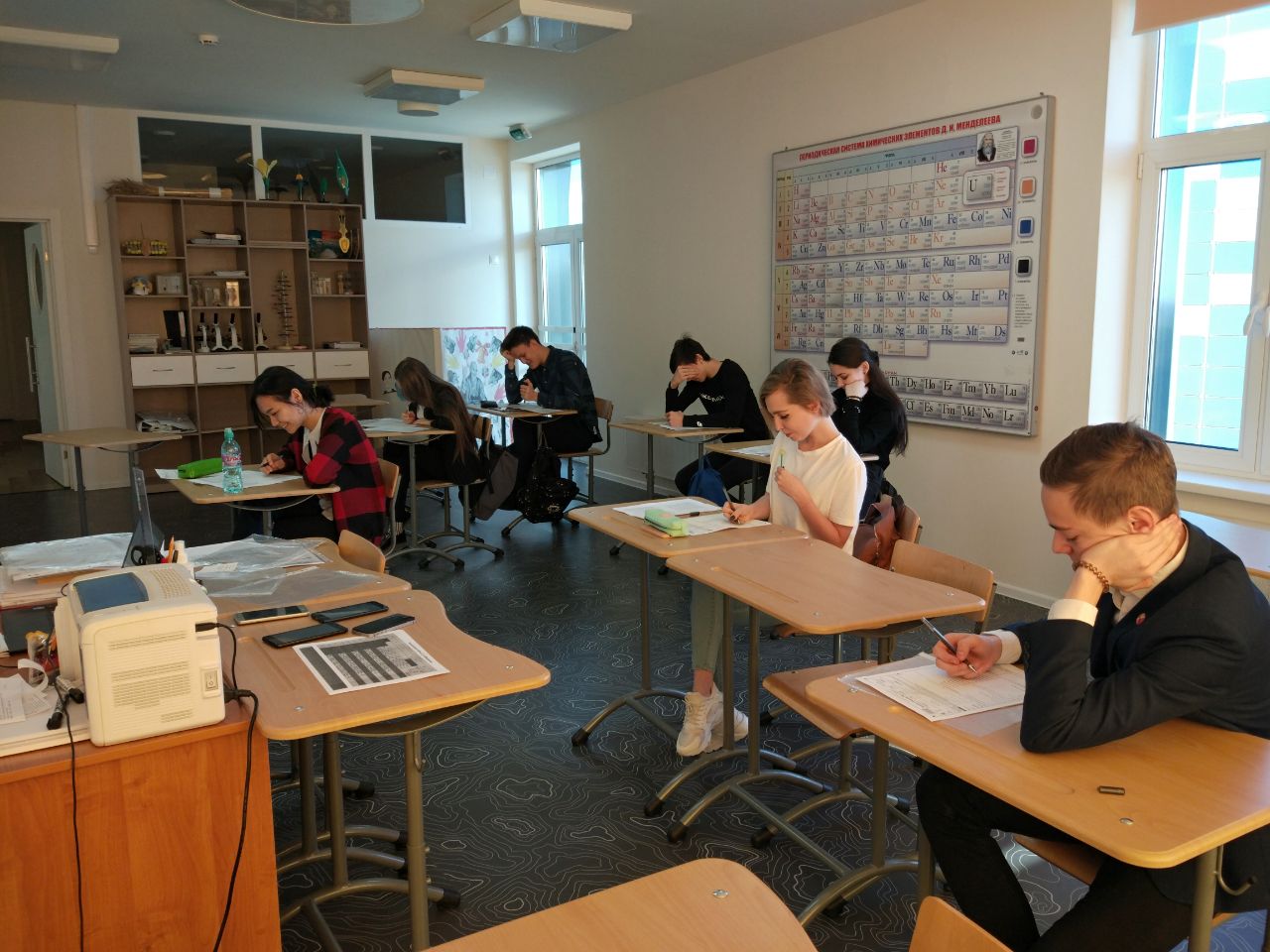 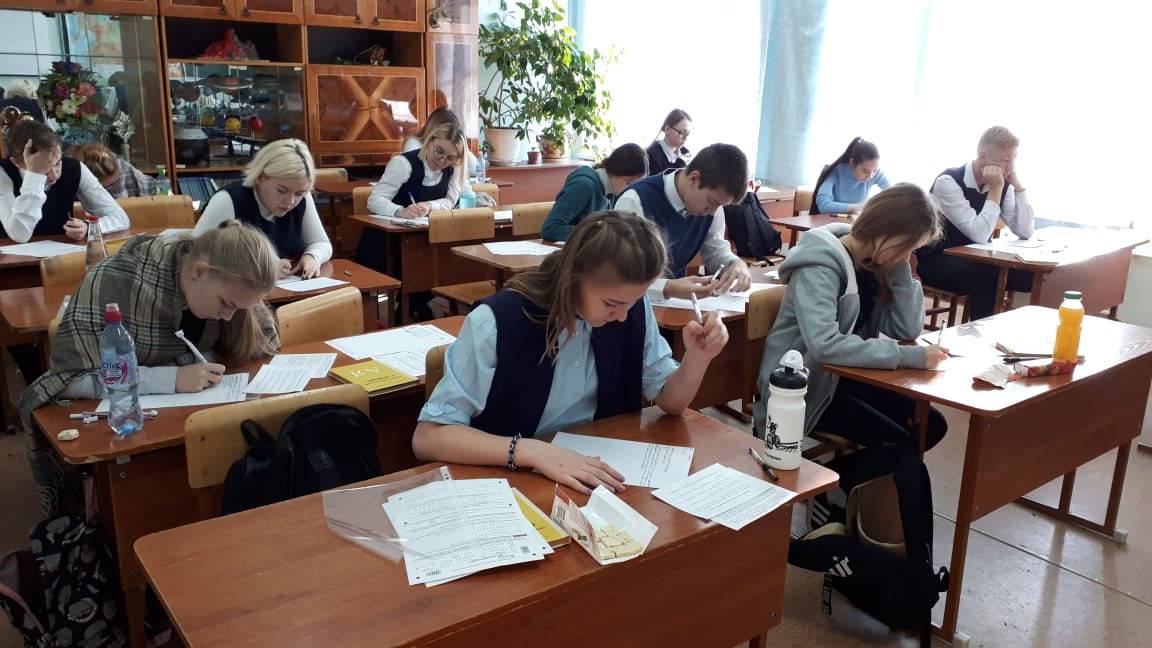 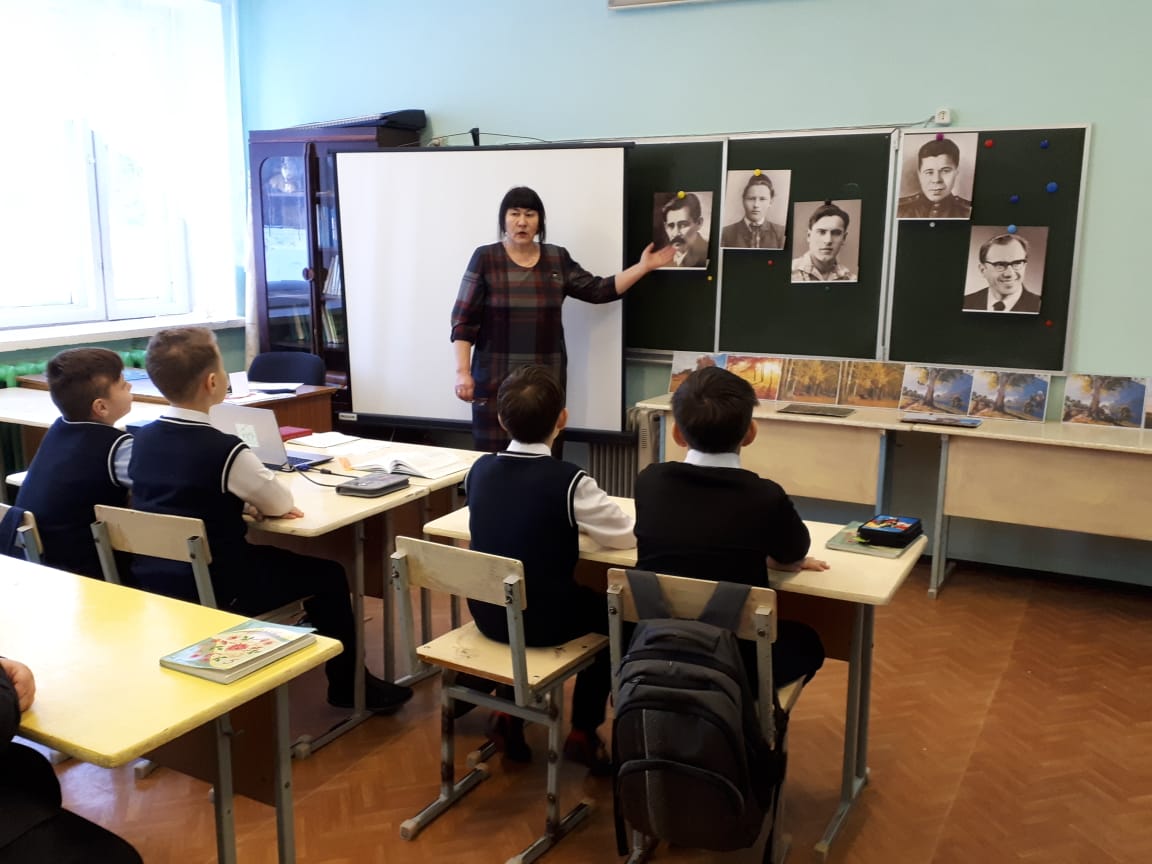 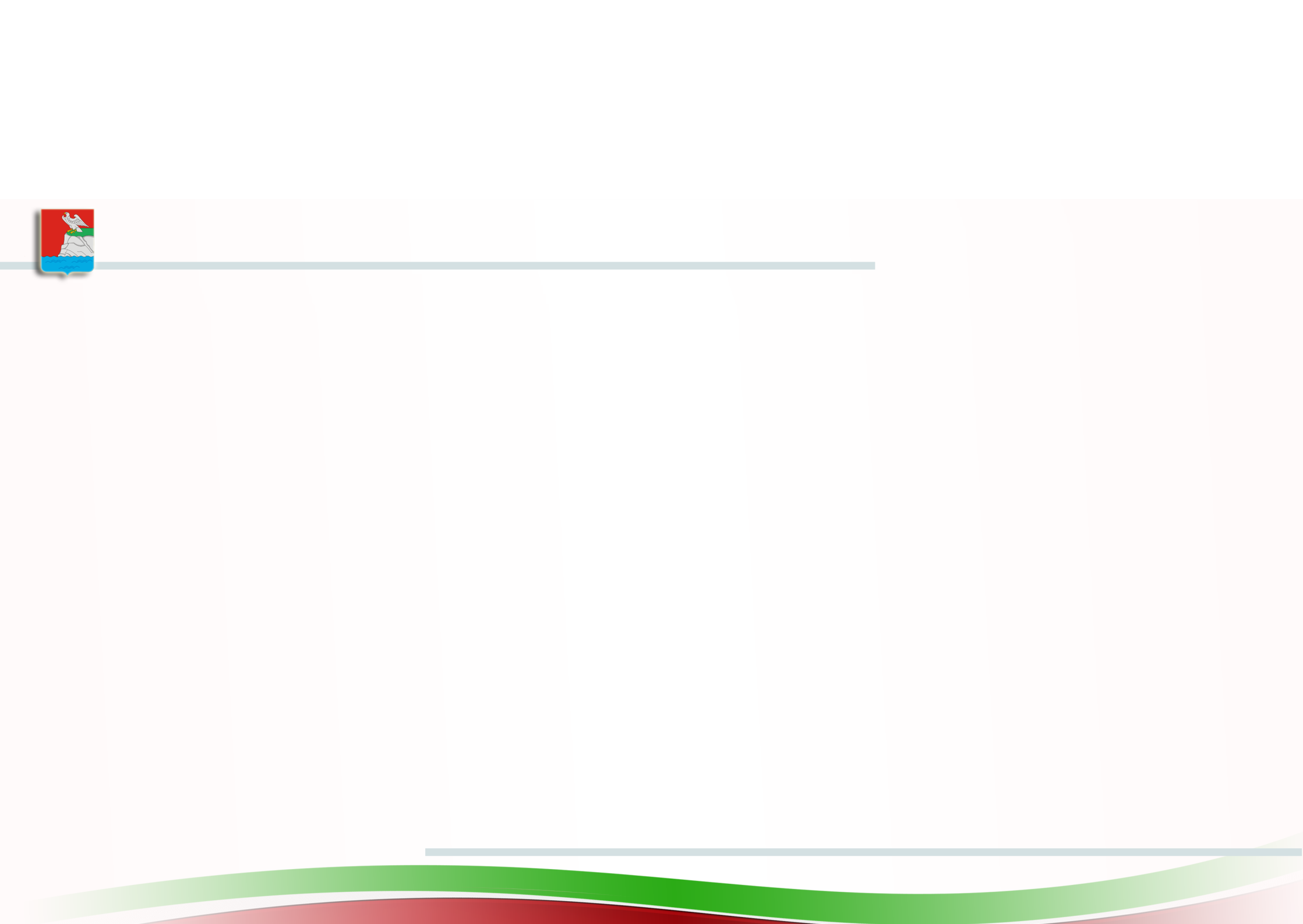 Реорганизация школ
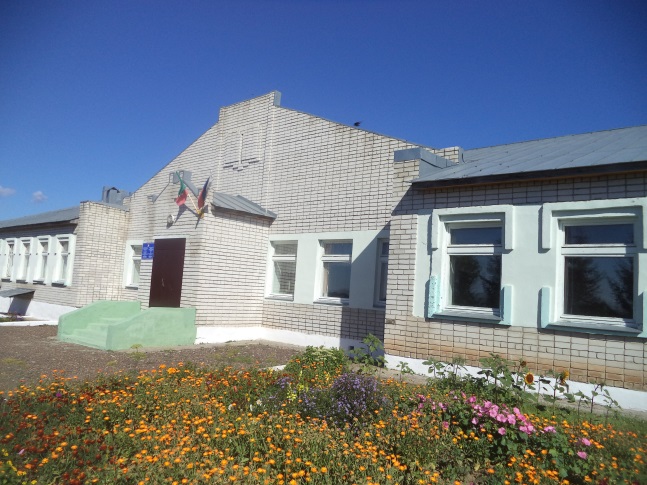 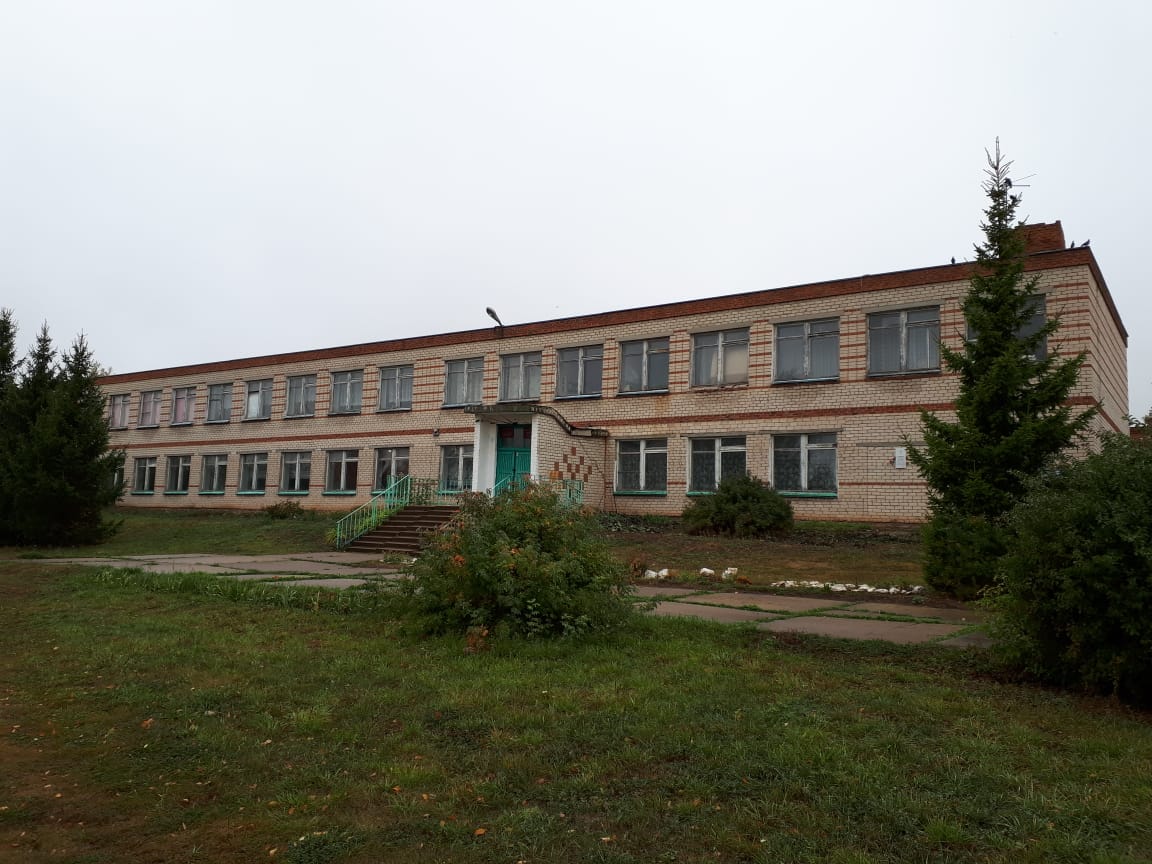 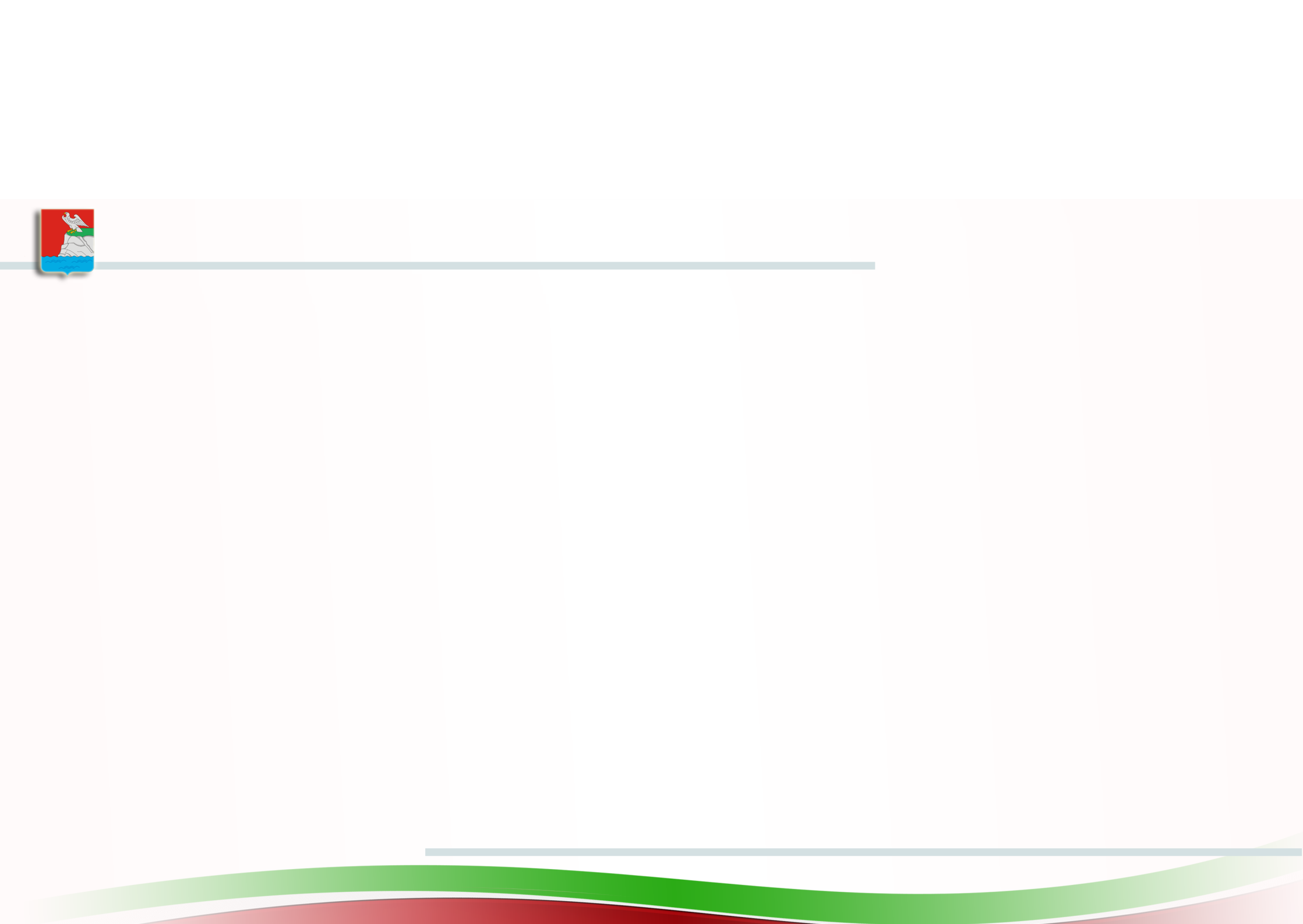 Рейтинг муниципального образования 
«За высокое качество образования»
2018г.
2016г.
2017г.
21
место
15
место
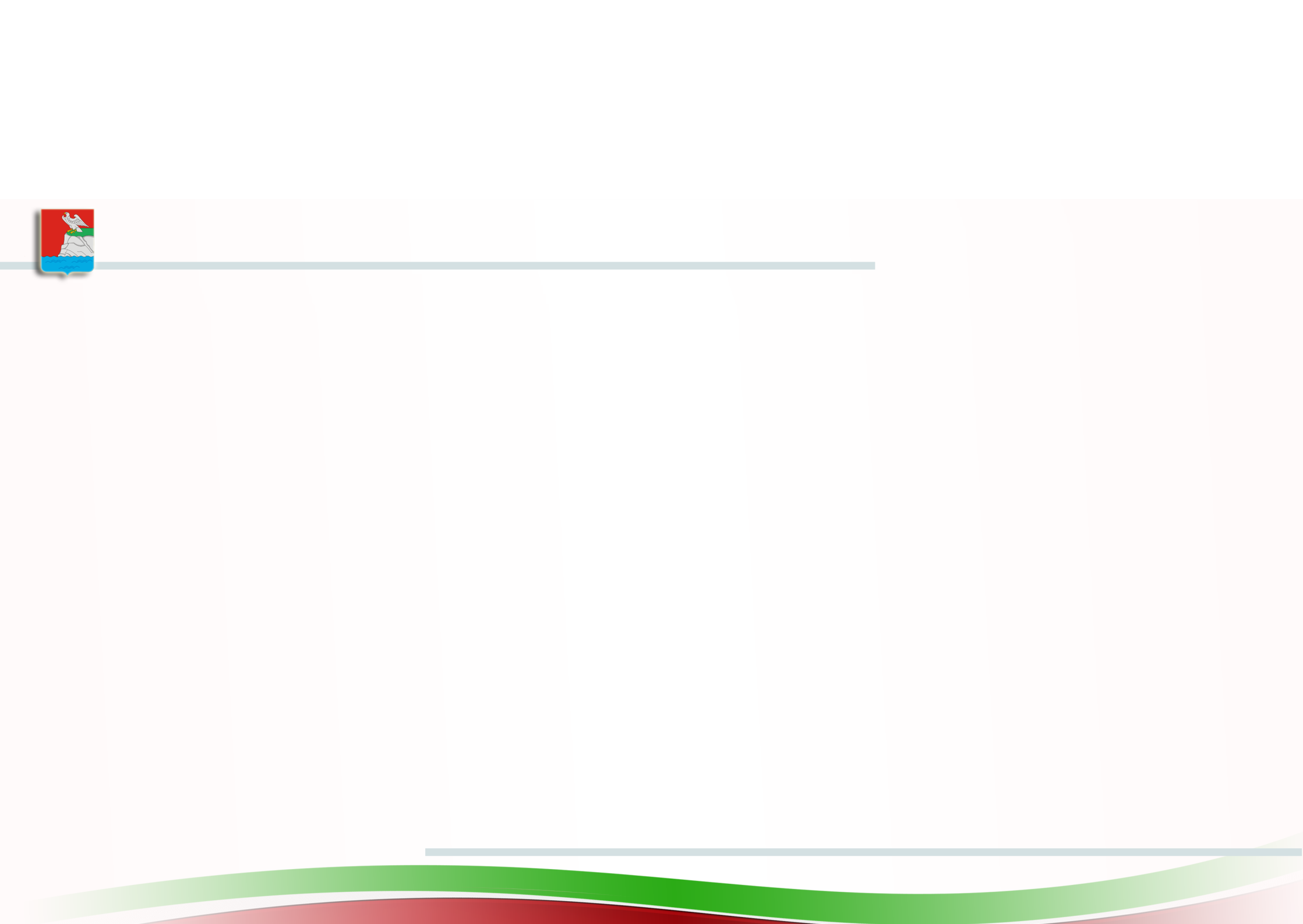 Показатели количества призовых мест  
Всероссийской олимпиады школьников
Динамика результативности обучающихся 
на заключительном этапе Всероссийской олимпиады школьников 
2016-2018г.г.  уч.г.
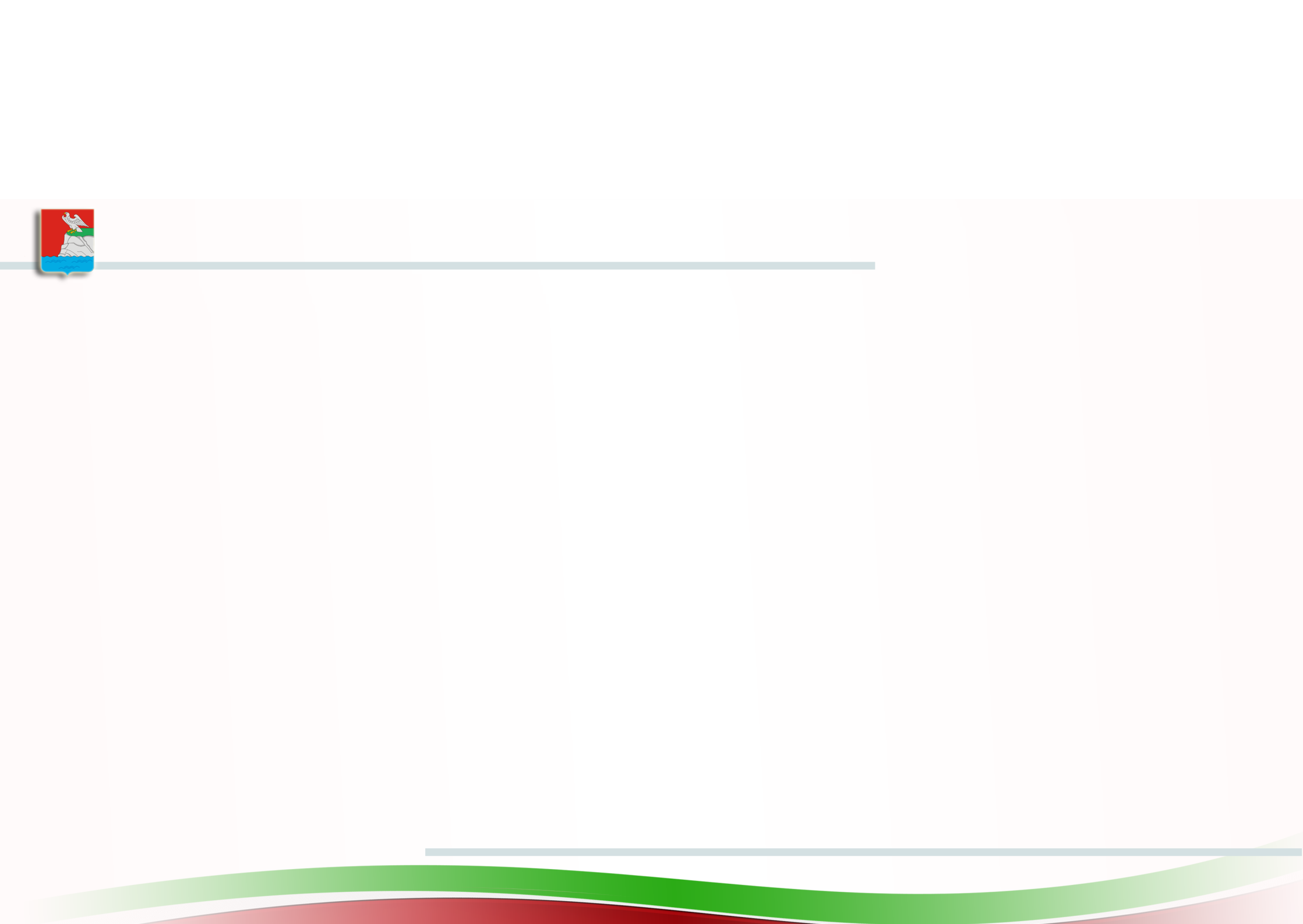 Финалисты республиканского этапа конкурса профессионального мастерства «Лучший работник сферы воспитания и дополнительного образования»
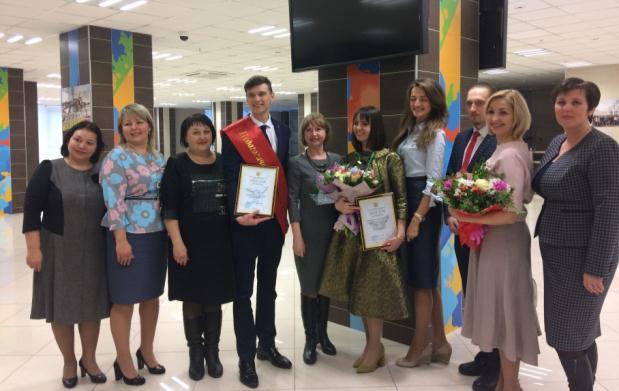 Соляр Василий Марианович - номинация «Классный руководитель года-2018»
Соловьева Елена Борисовна - номинация «Педагог-организатор-2018»
Шайдуллина Янна Александровна - номинация «Педагог-психолог-2018»
Савиных И.В., победитель в номинации «Педагогический дебют» Всероссийского конкурса «Учитель года 2018»
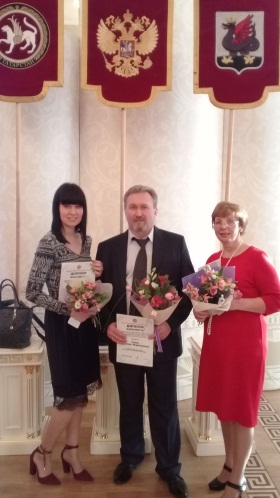 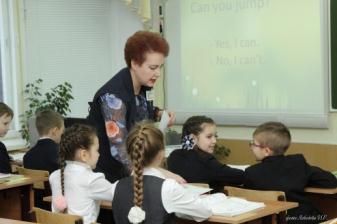 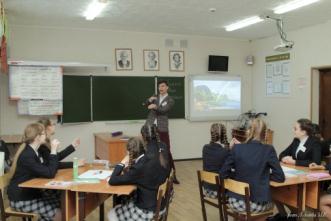 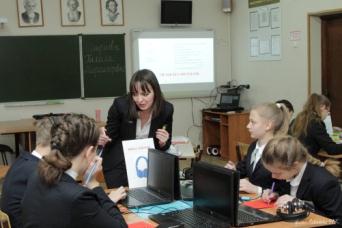 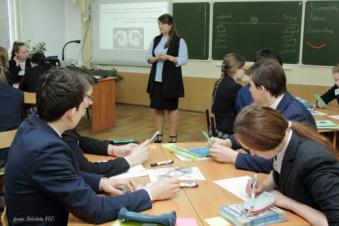 Савиных И.С., 
учитель музыки 
ГАОУ «Школа Иннополис»
Шафиева Г.М., 
учитель анг. языка 
ГАОУ «Лицей Иннополис»
Милованова И.М., 
учитель анг.языка МБОУ «Верхнеуслонская гимназия»
Котникова К.В., 
учитель рус.языка и литературы 
ГАОУ «Школа Иннополис»
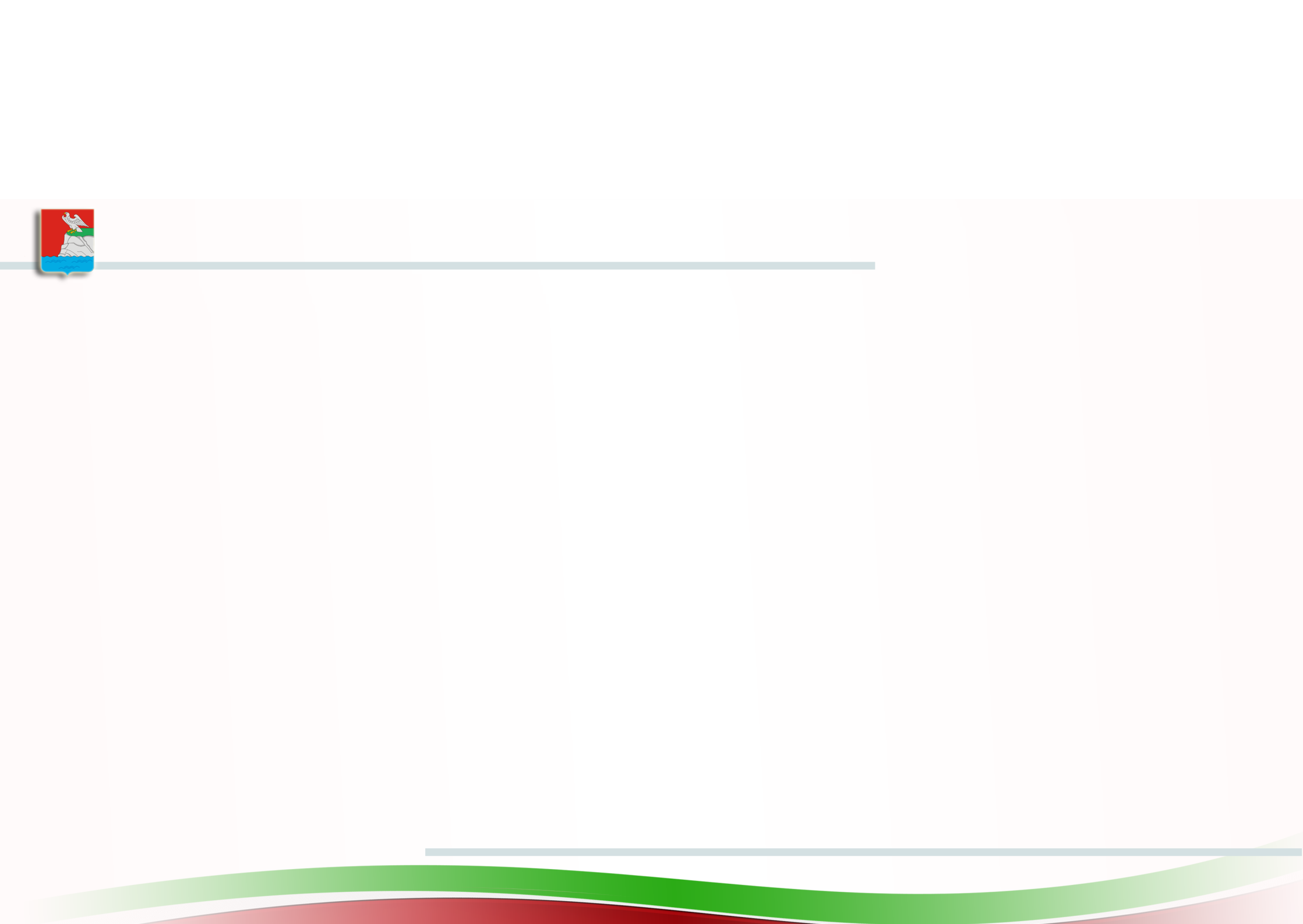 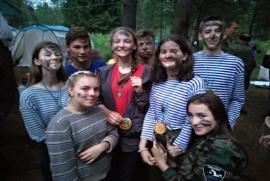 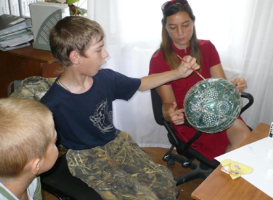 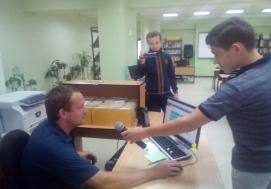 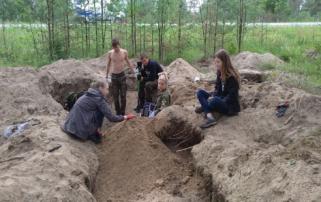 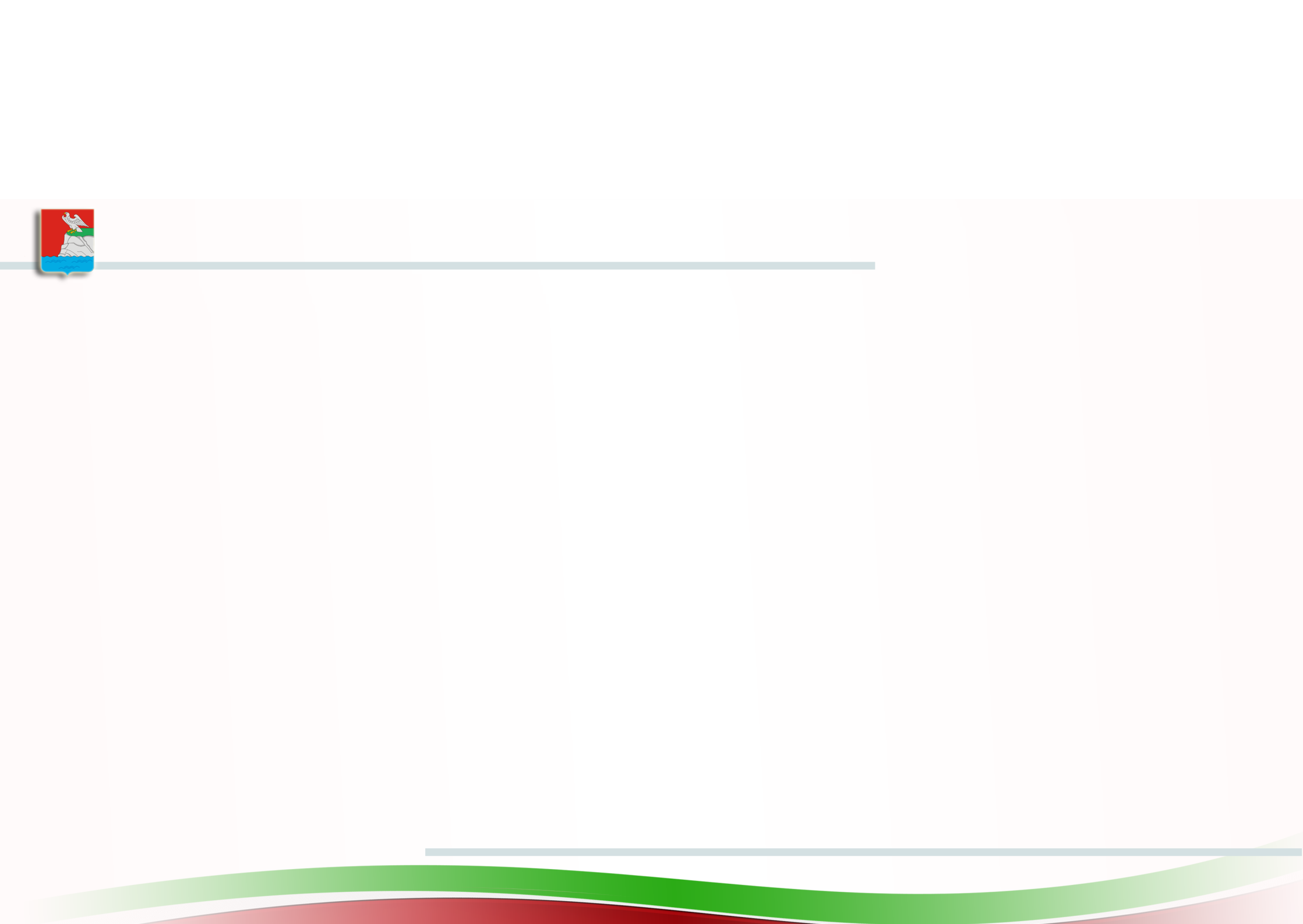 Потребность в педагогических кадрах
27 
человек
38 
человек
пенсионного
возраста
потребность 
в педагогических 
кадрах
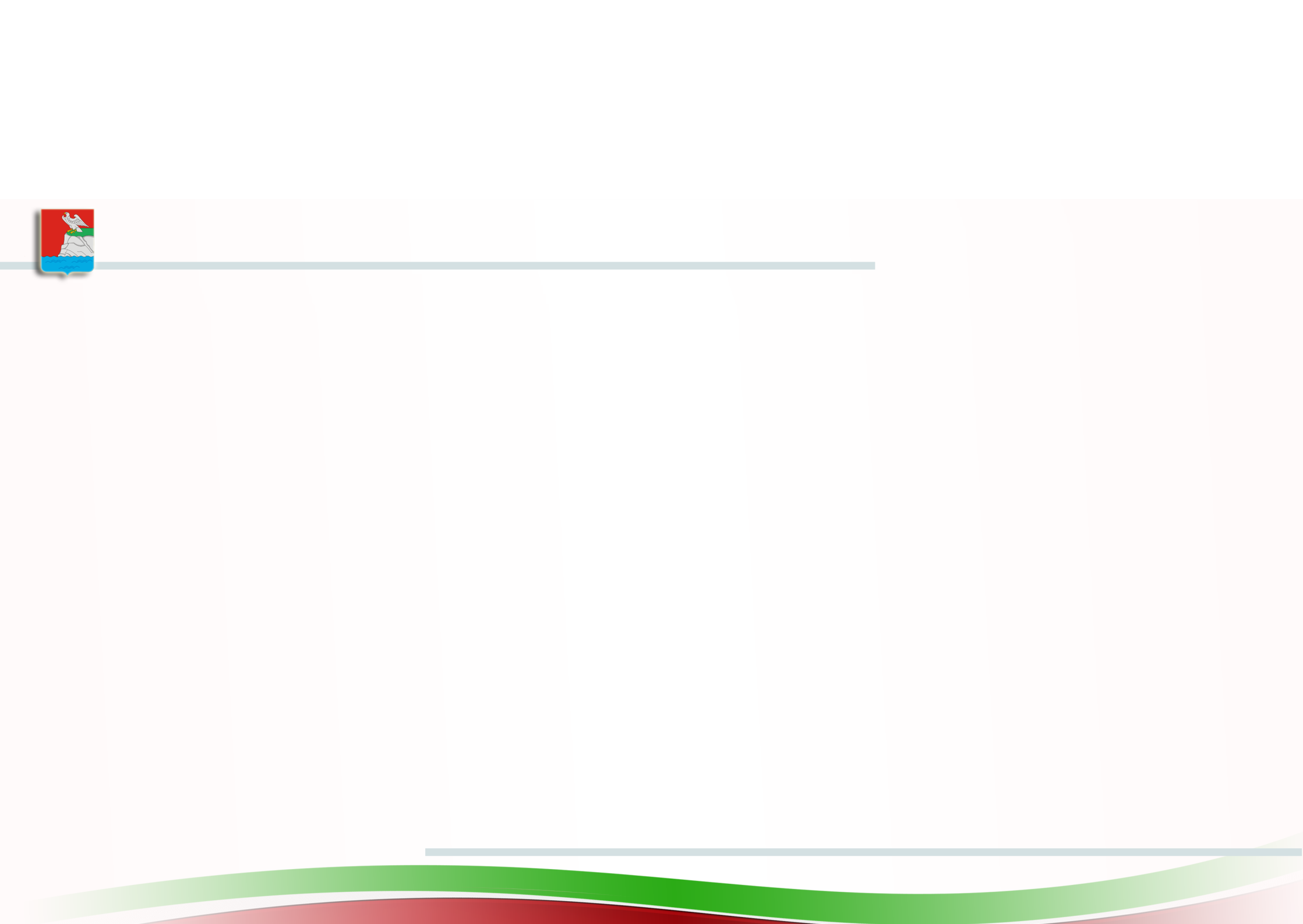 Нижнеуслонский детский сад
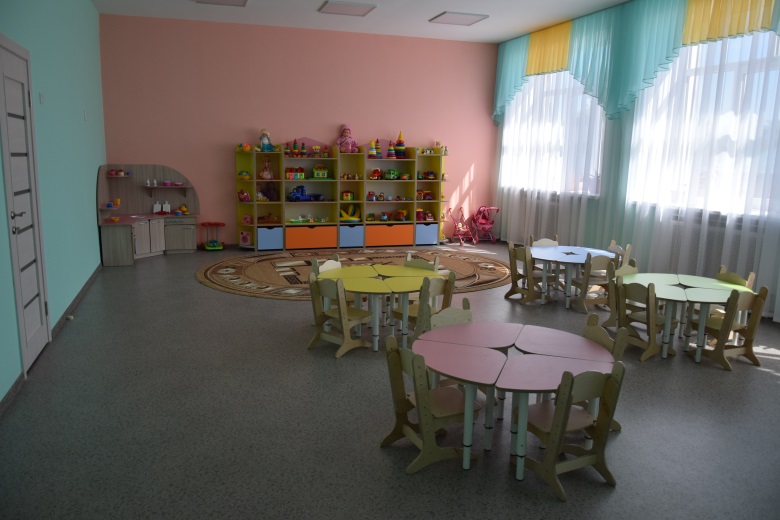 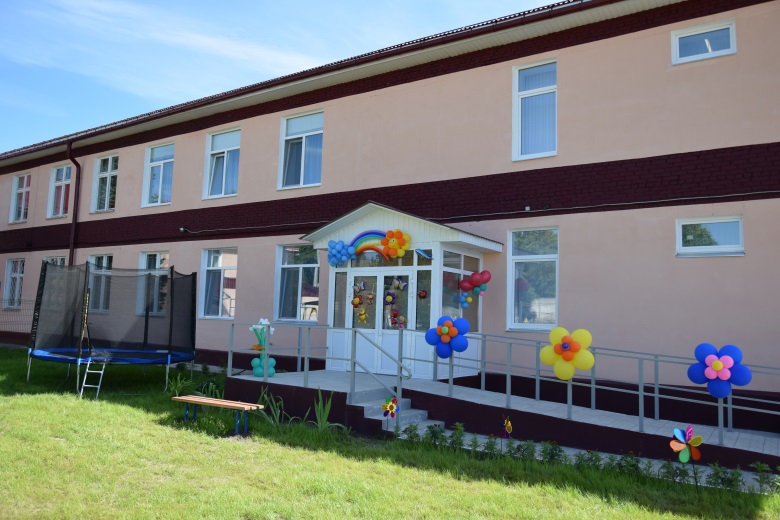 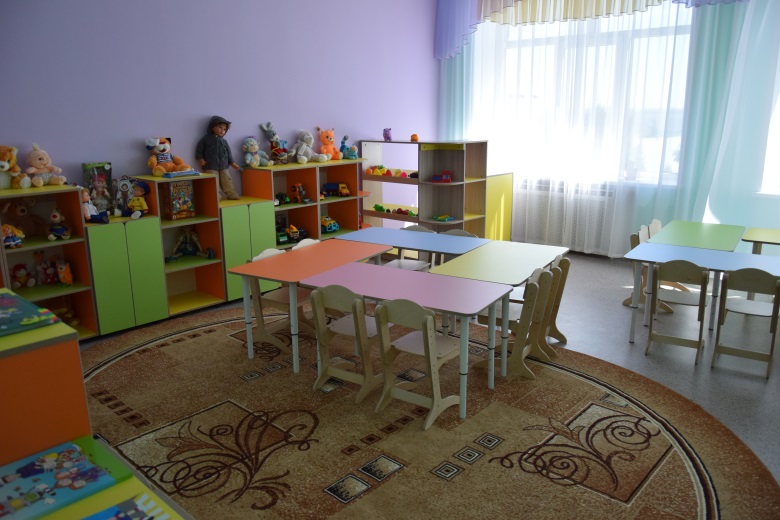 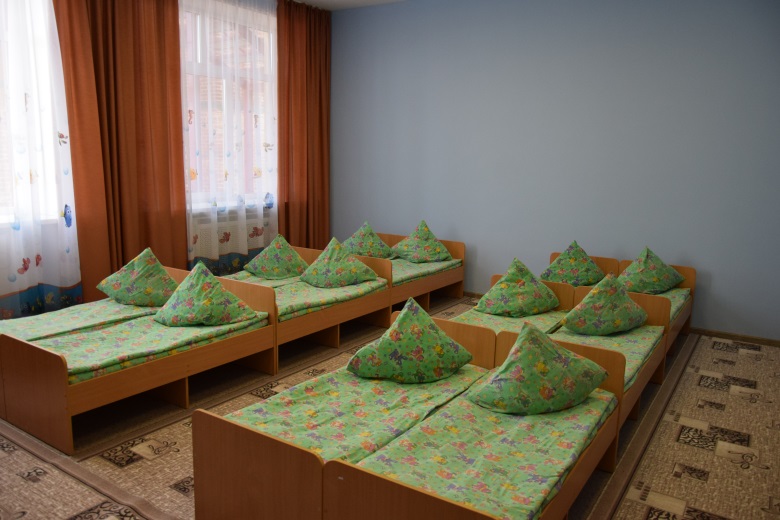 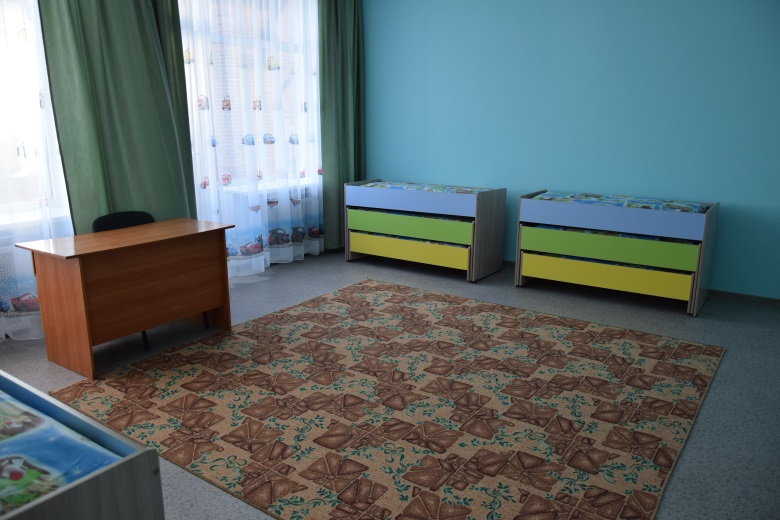 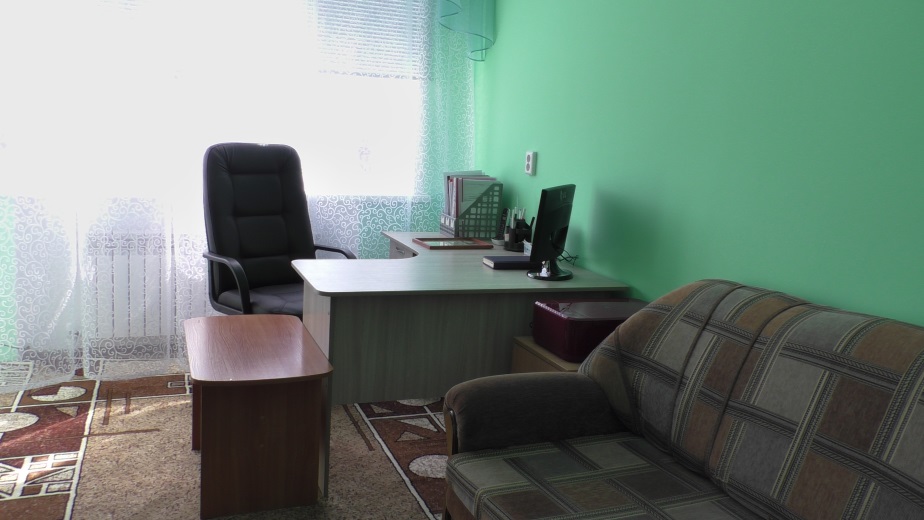 Затраты:
Бюджет РТ – 13,1 млн.руб.
Местный бюджет – 1,5 млн.руб.
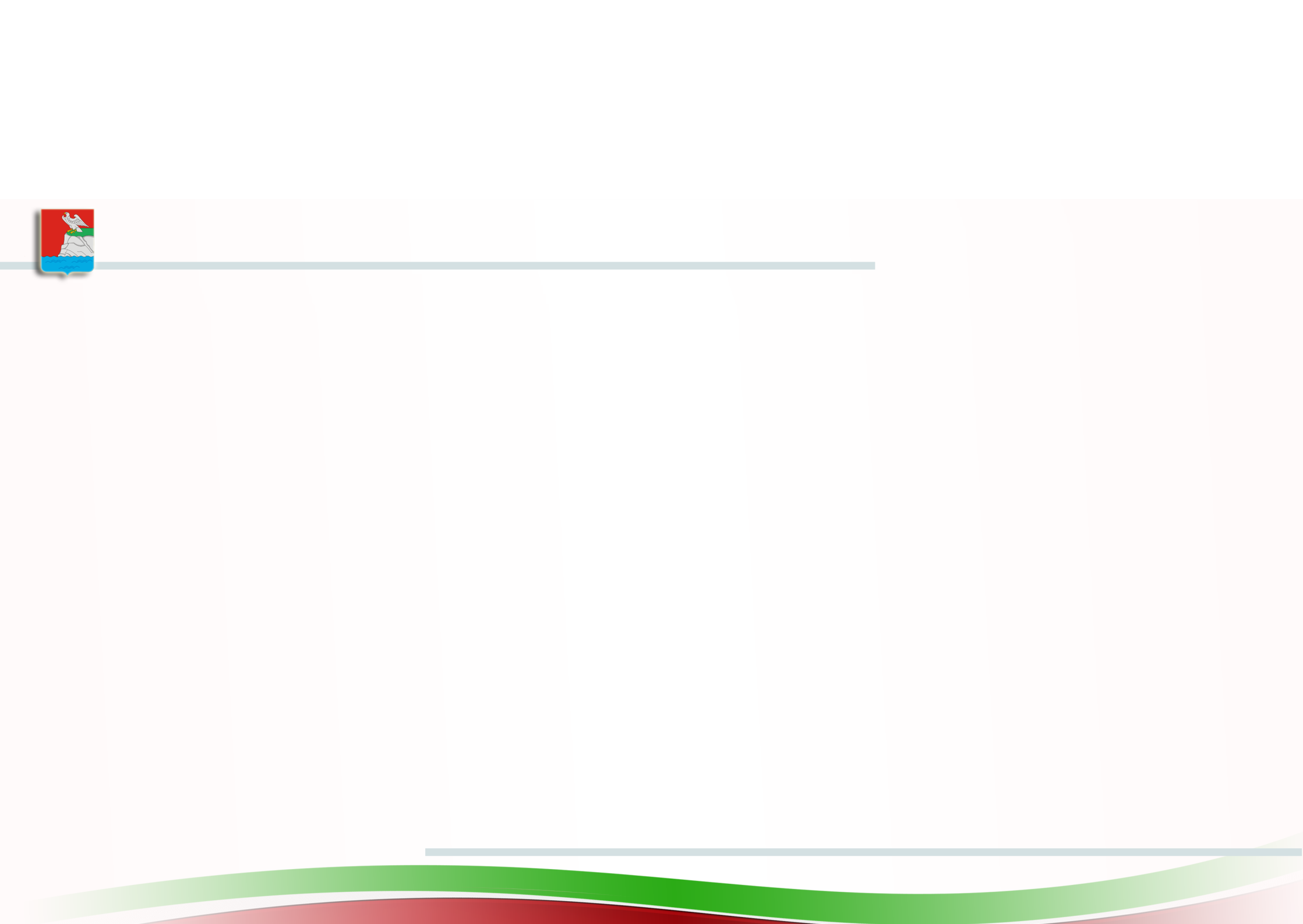 Набережно-Морквашский детский сад
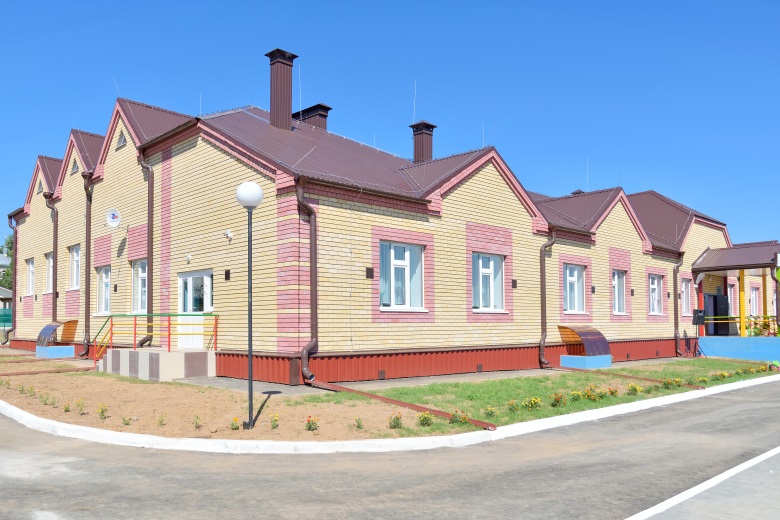 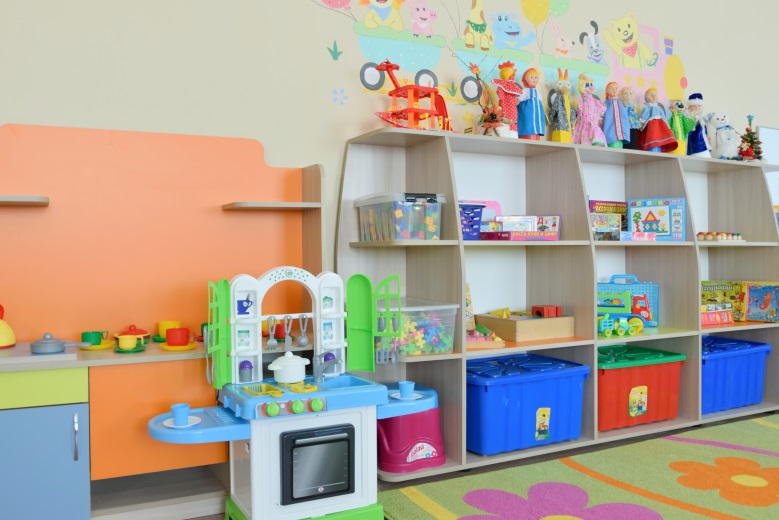 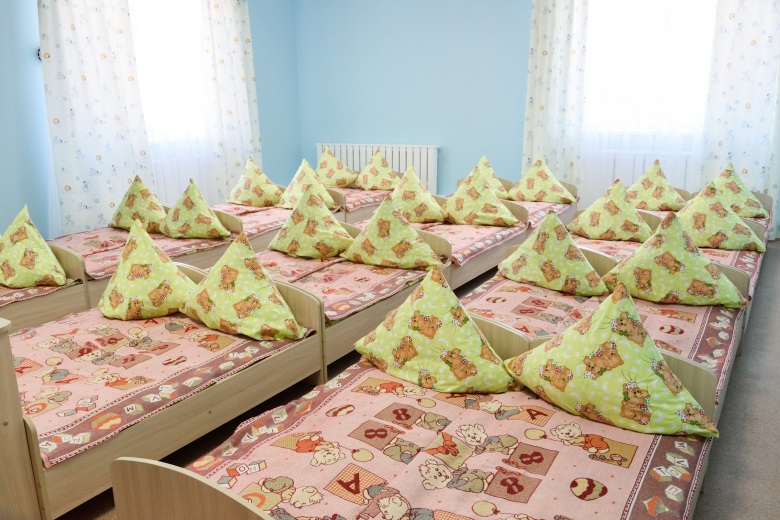 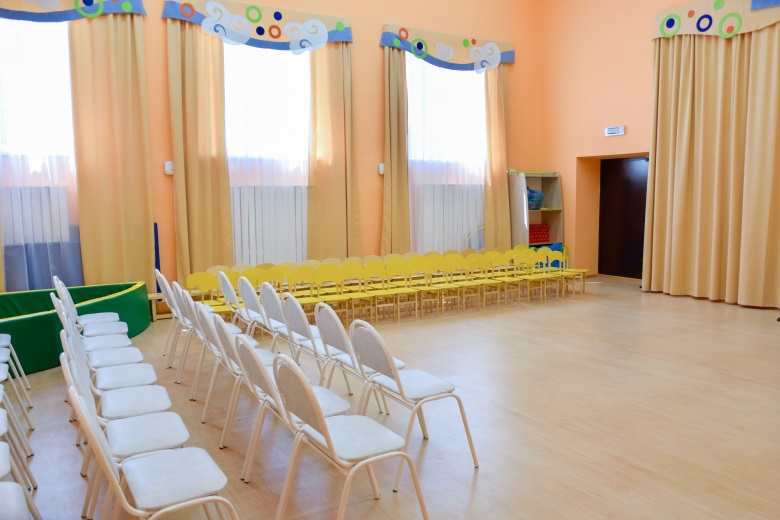 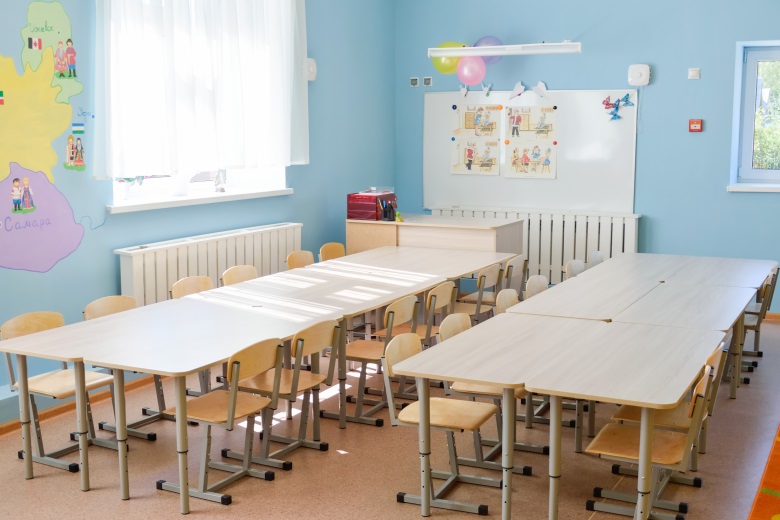 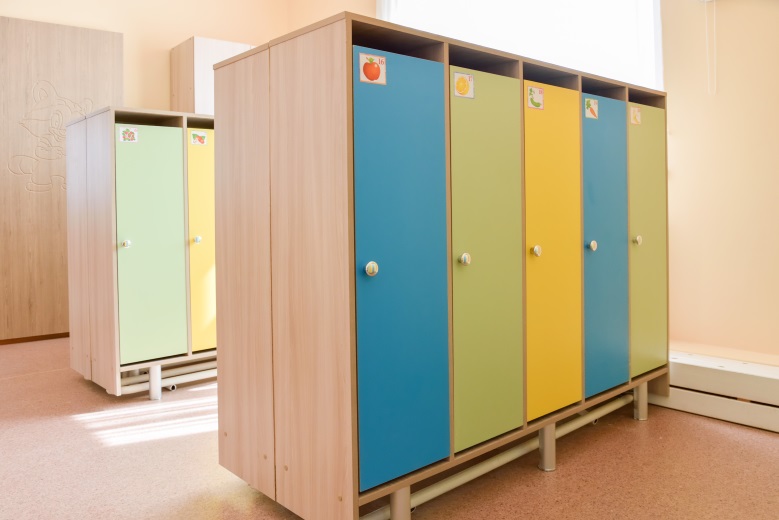 Затраты:
Бюджет РТ – 46,3 млн.руб.
Местный бюджет – 7,7 млн.руб.
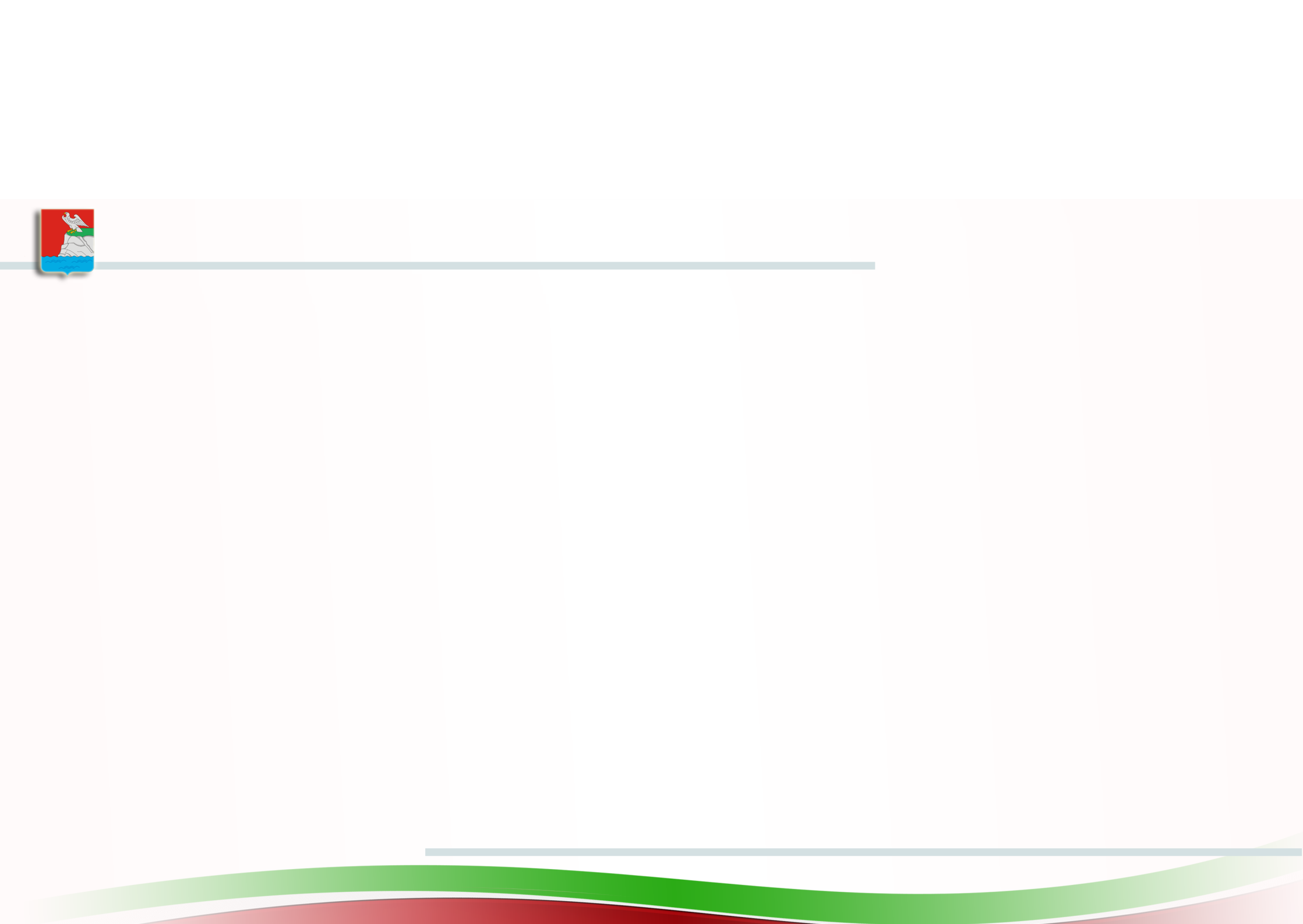 Майданская НОШ
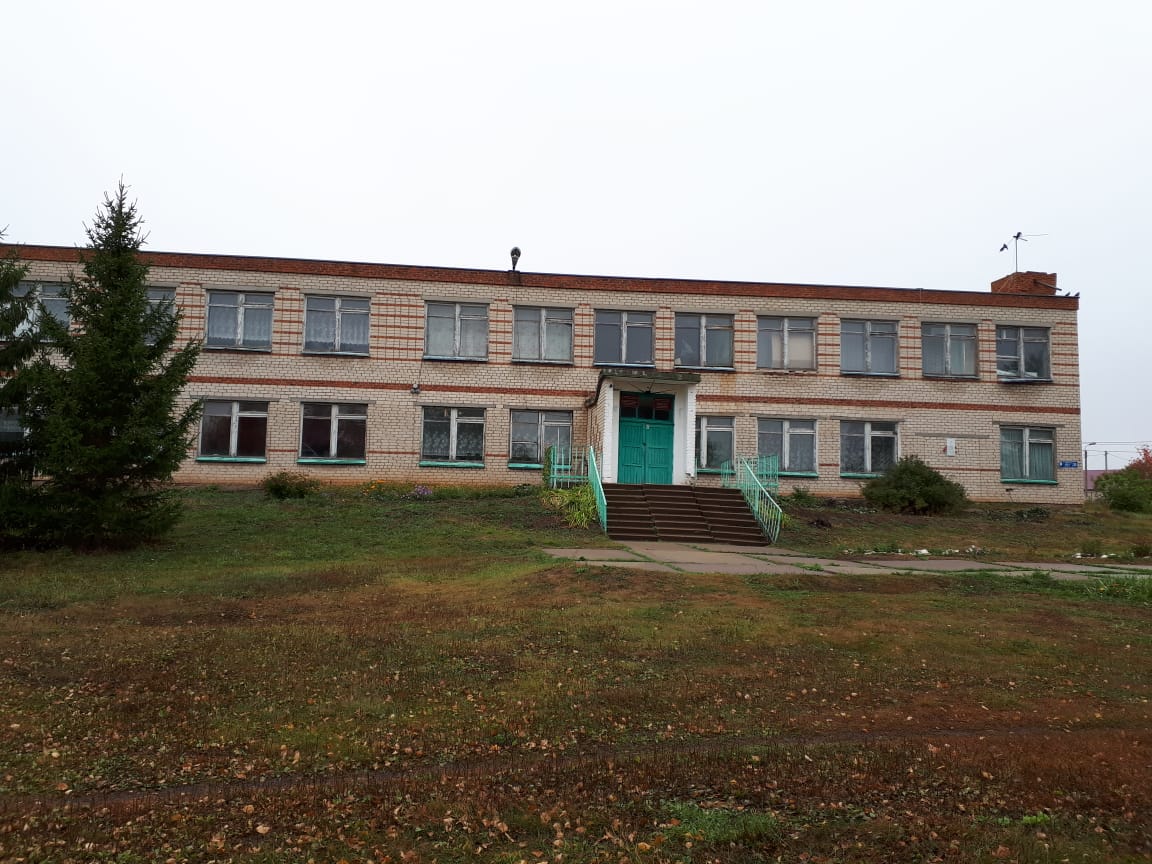 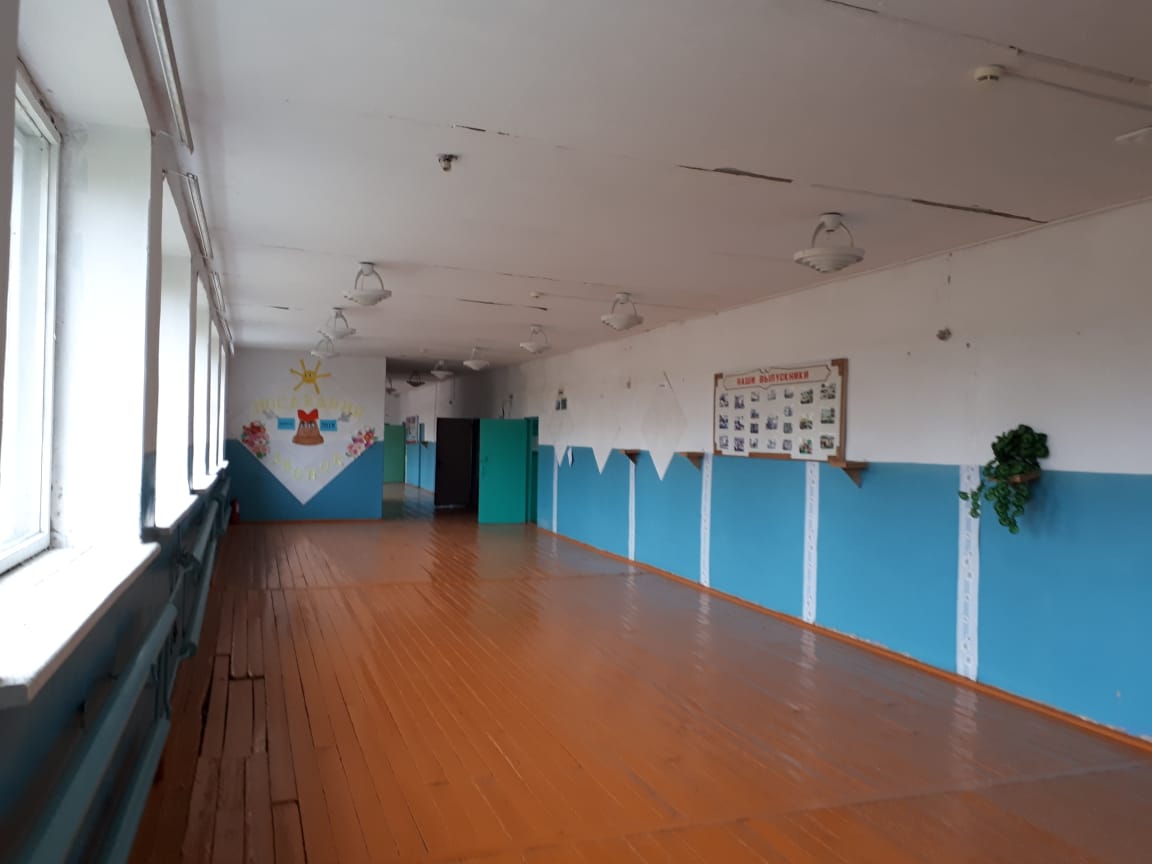 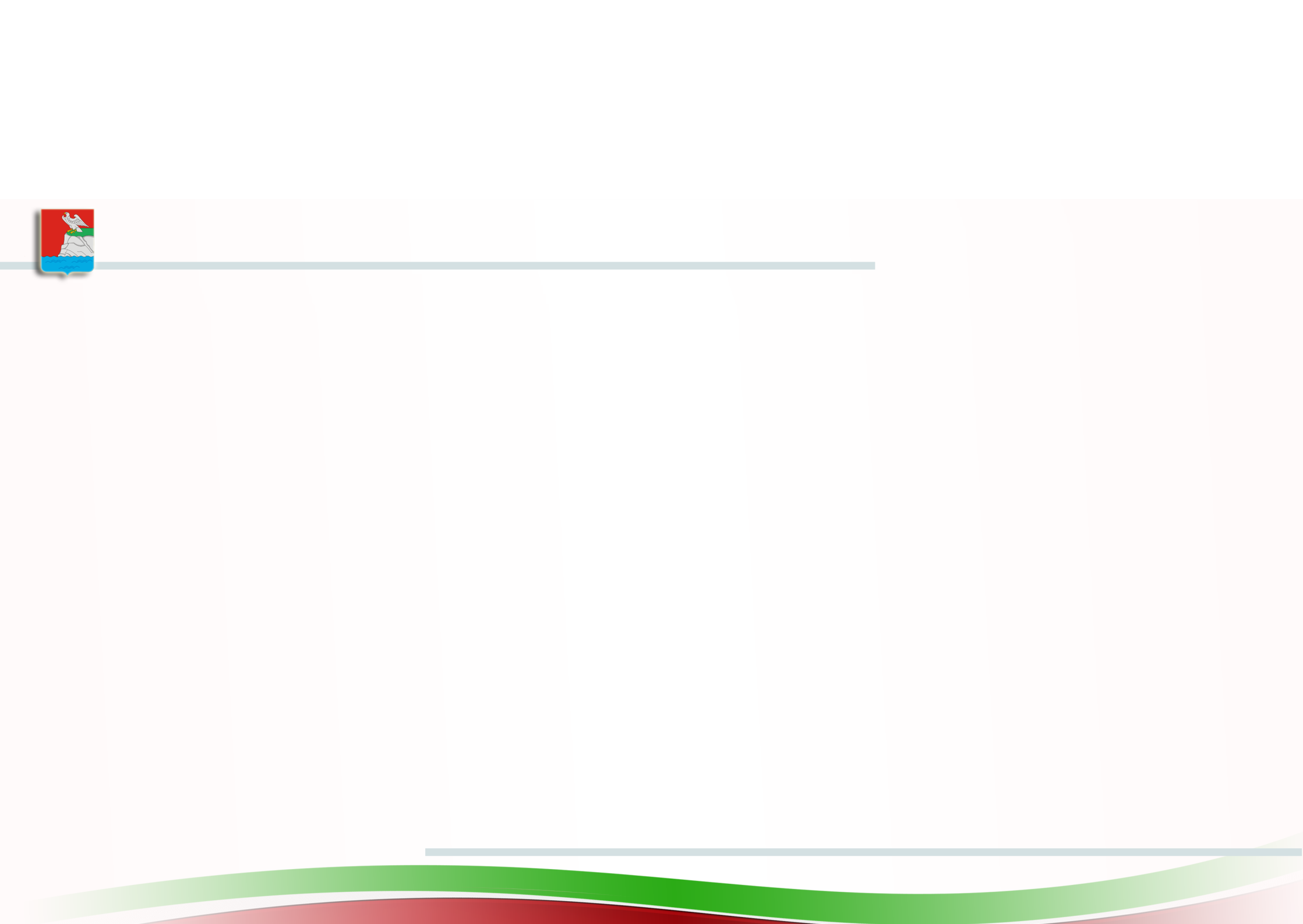 Стажировочная площадка в МБОУ «Верхнеуслонская гимназия»
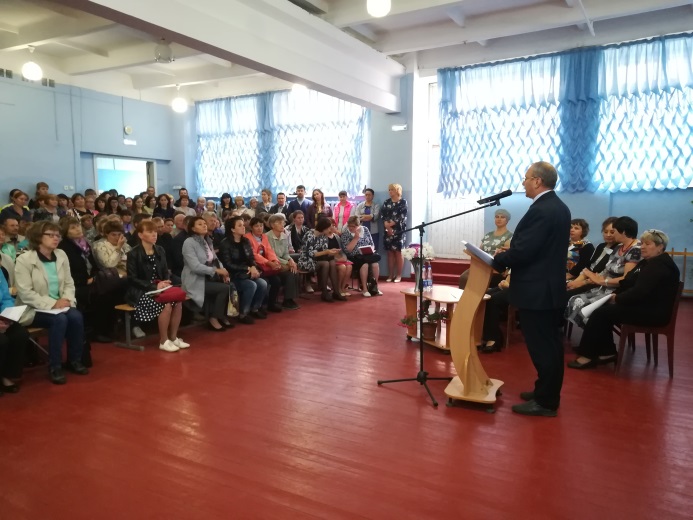 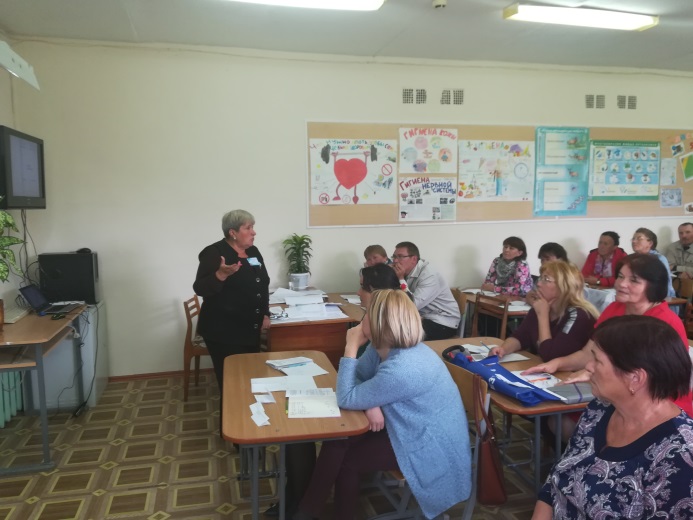 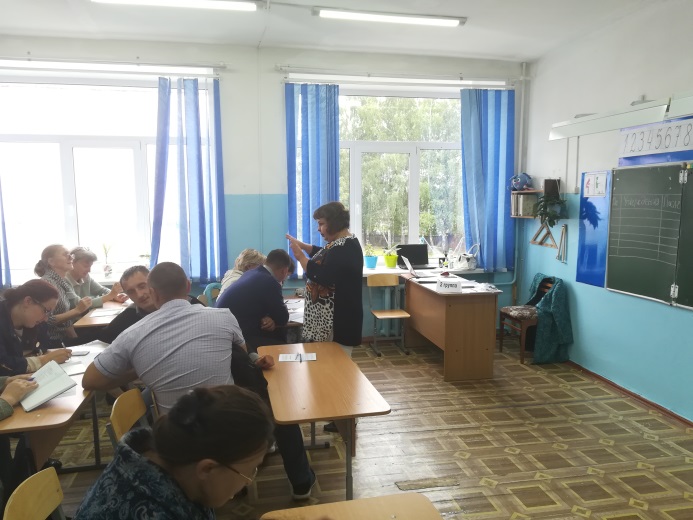 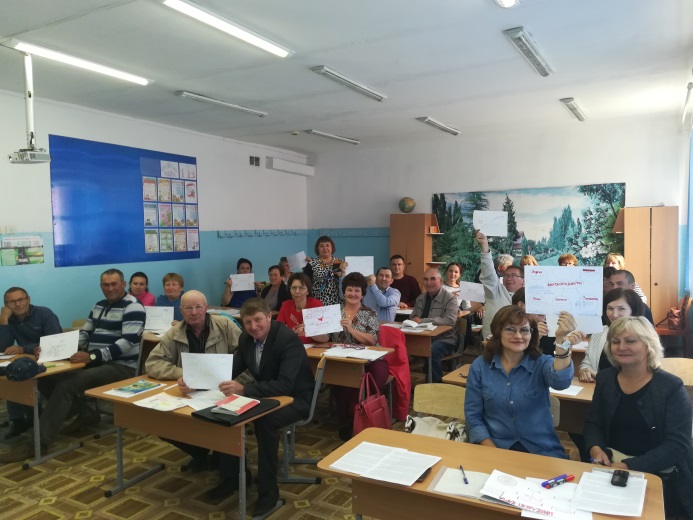 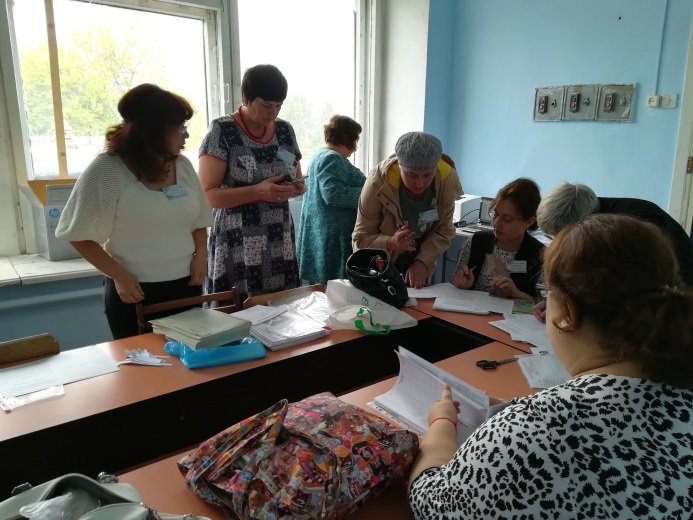 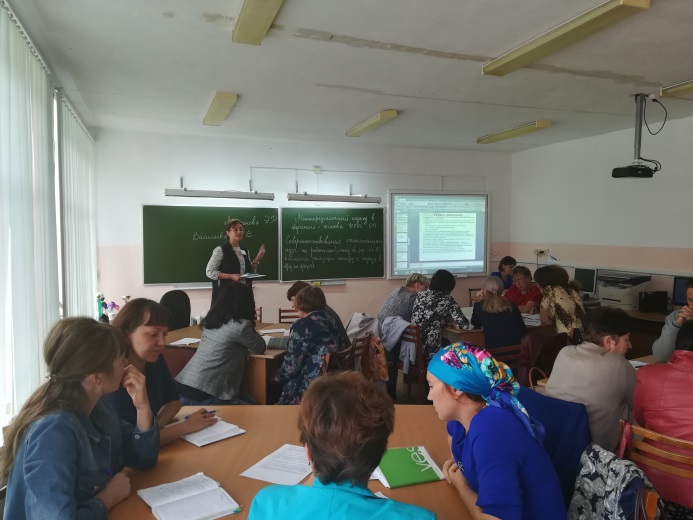 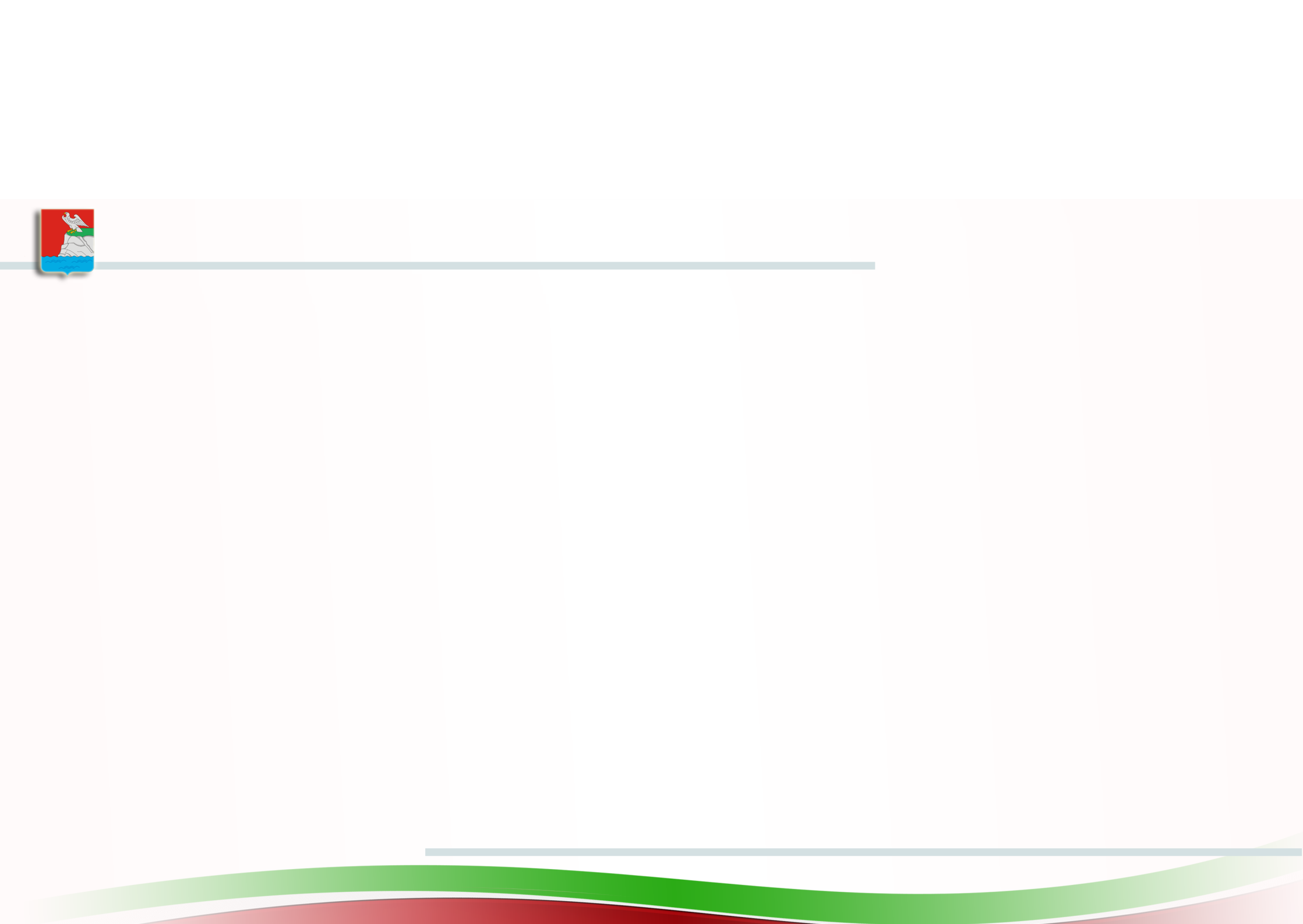 МБОУ «Верхнеуслонская гимназия»
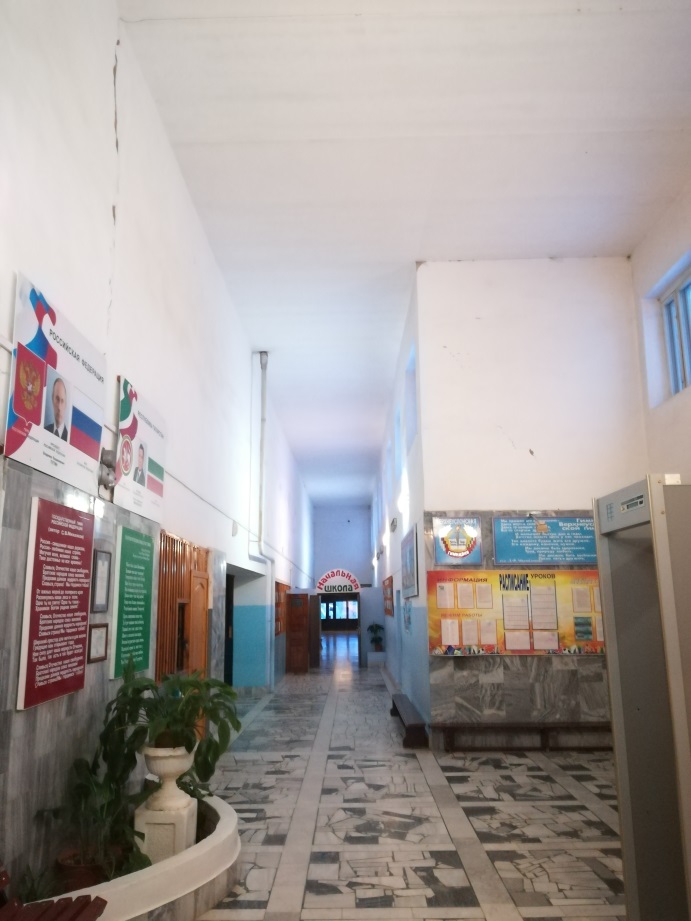 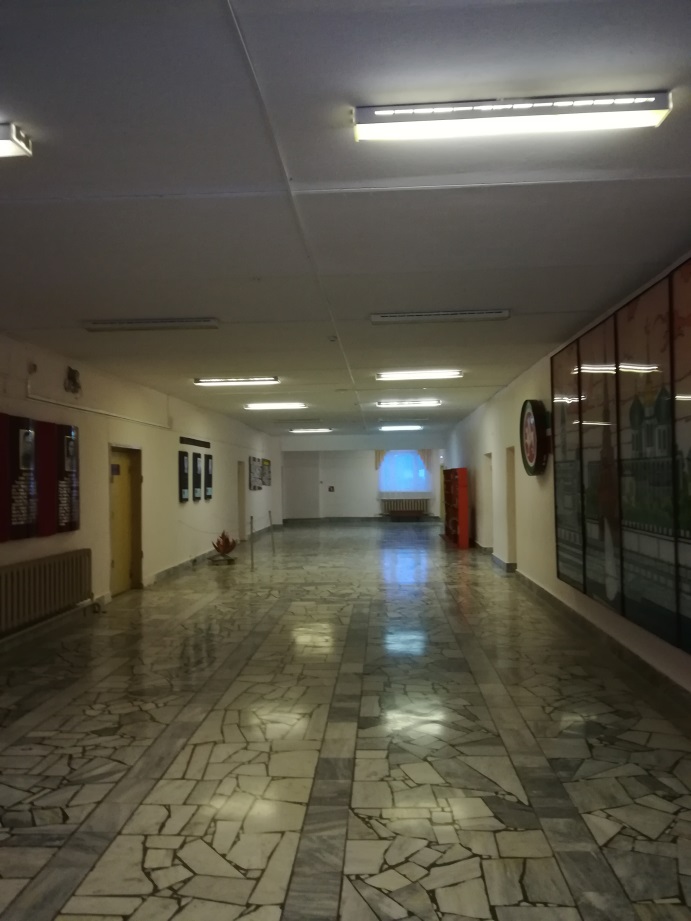 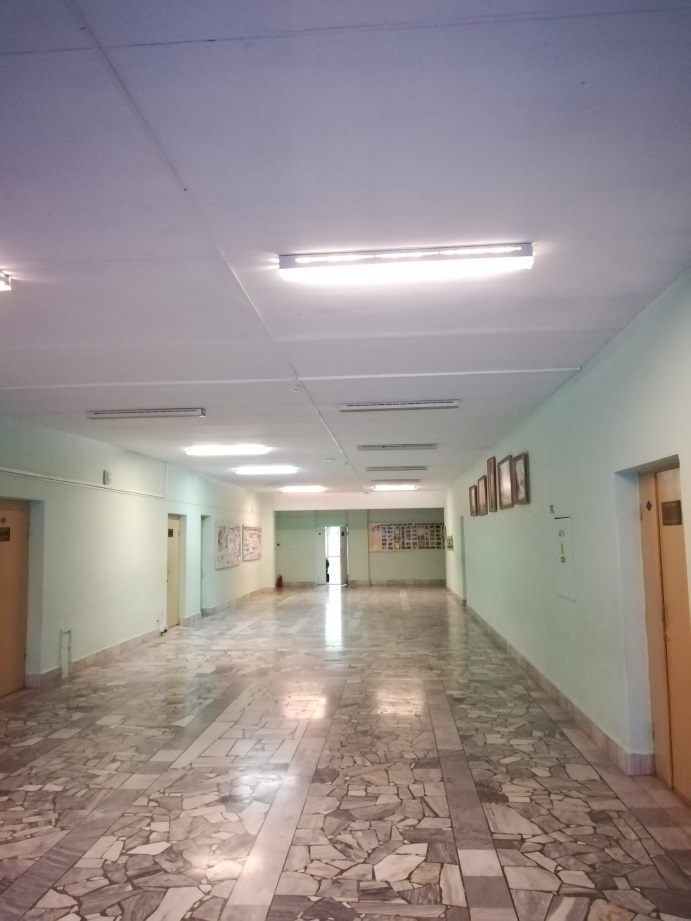 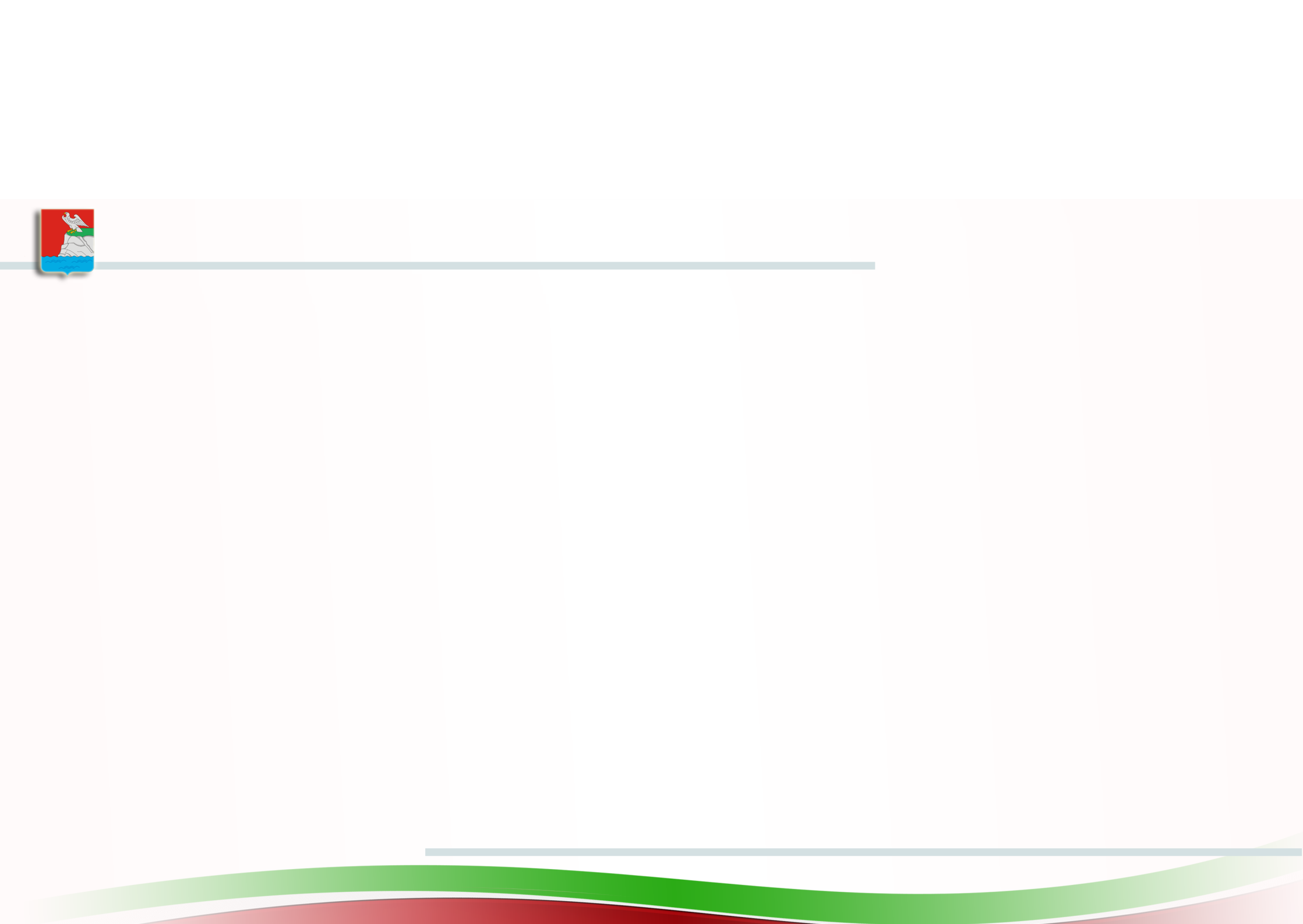 Здравоохранение. Рейтинг
2018г.
2016г.
2017г.
44
место
45
место
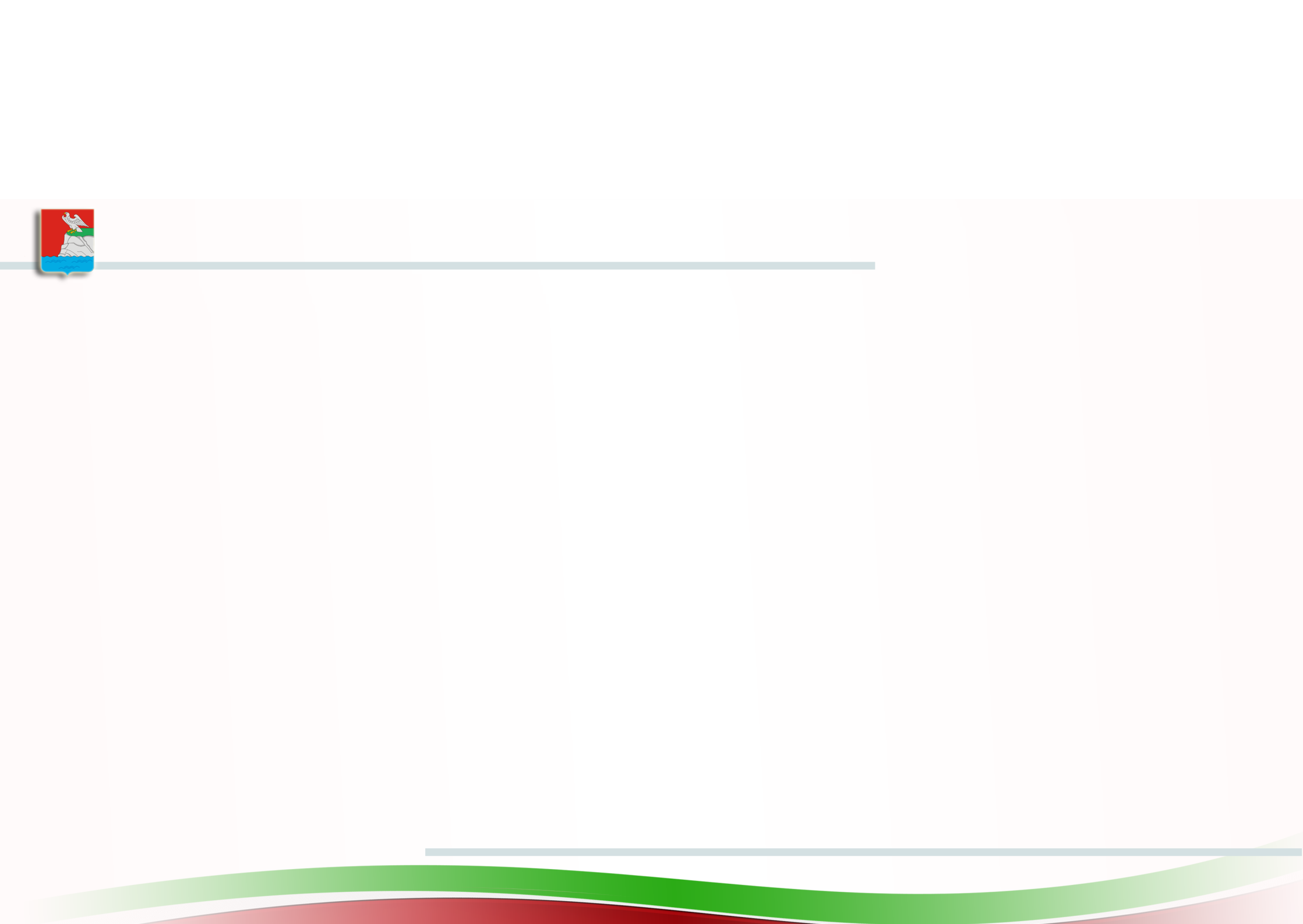 Демографическая ситуация (человек)
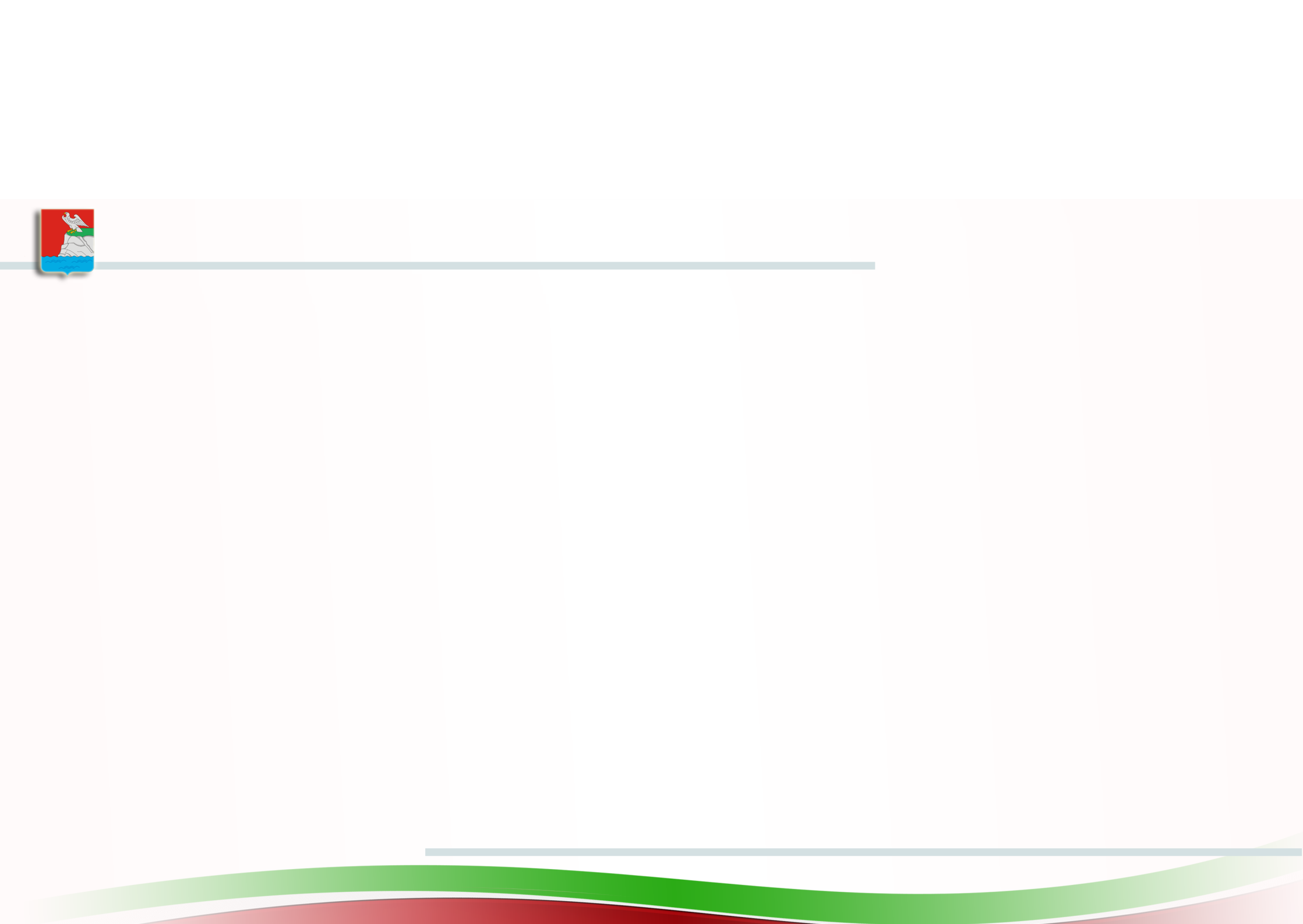 Взаимодействие ЦРБ 
с ГАУЗ «Городская клиническая больница №7» г.Казани
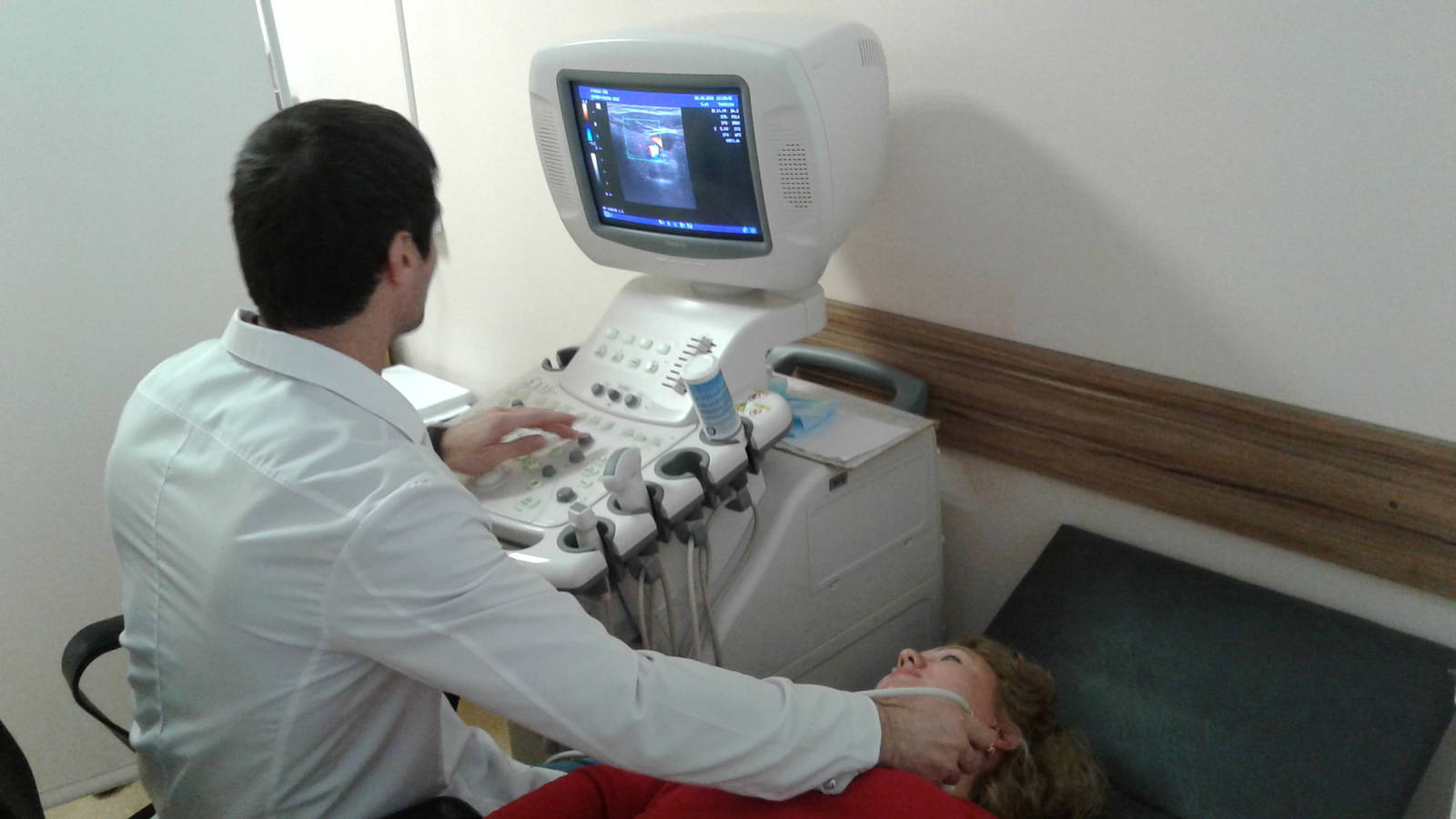 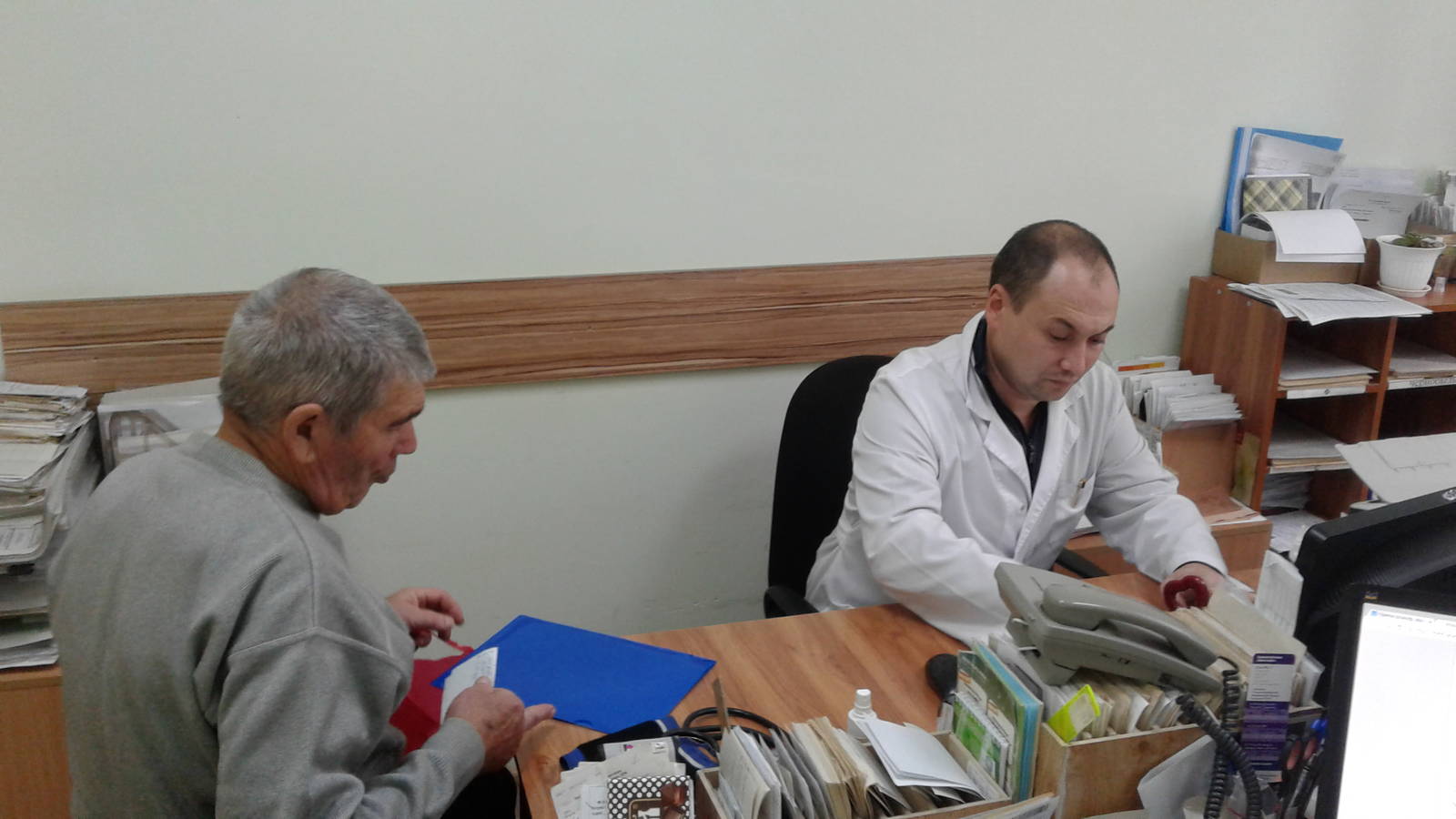 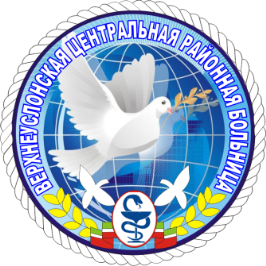 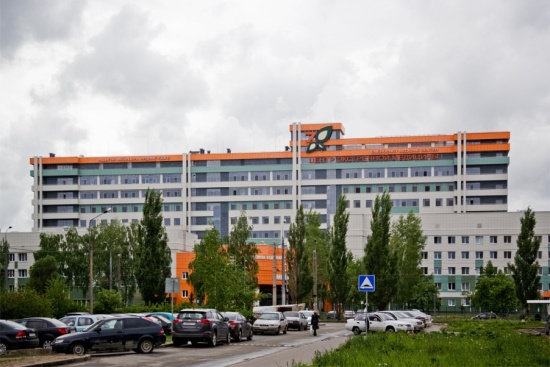 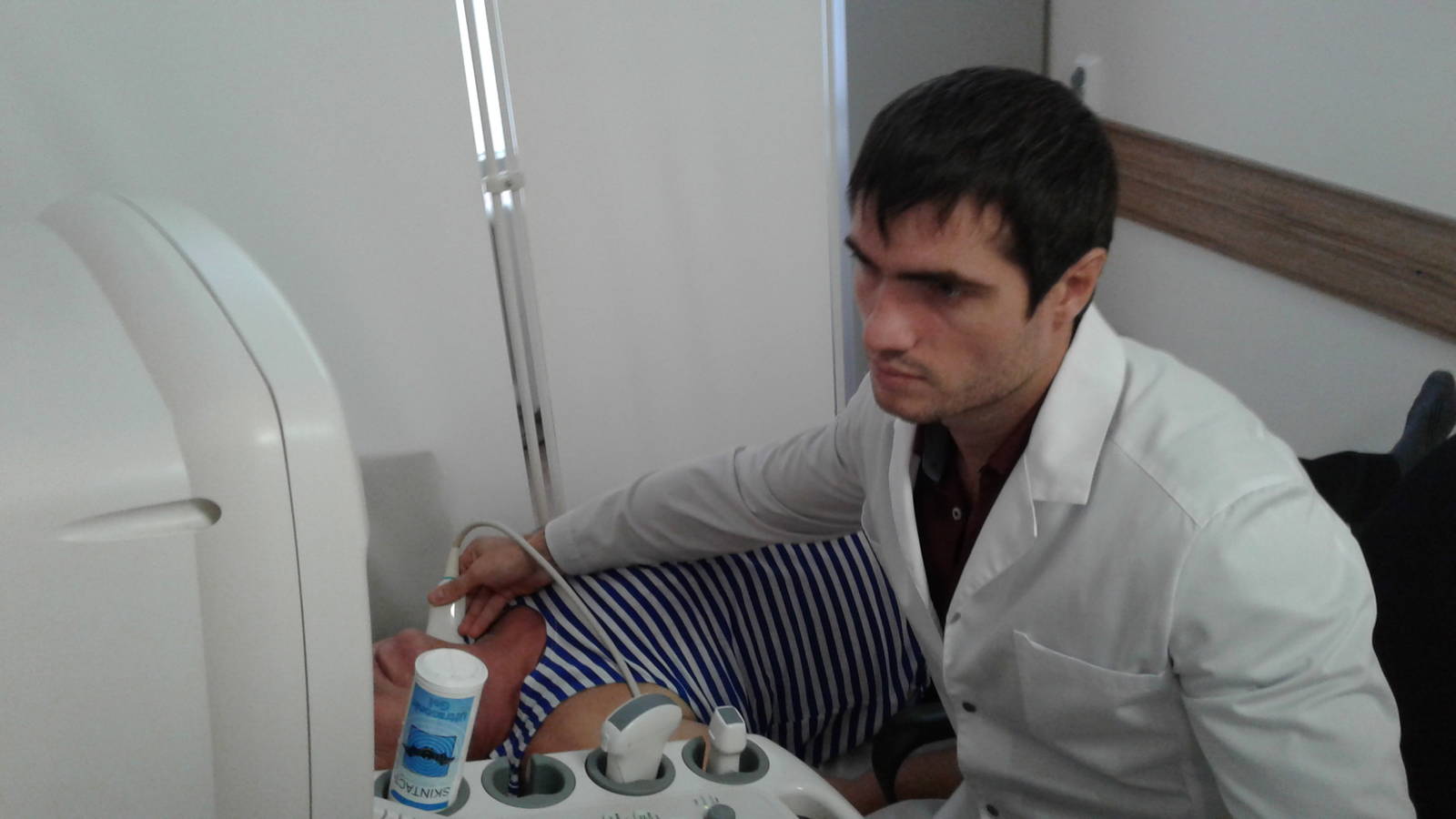 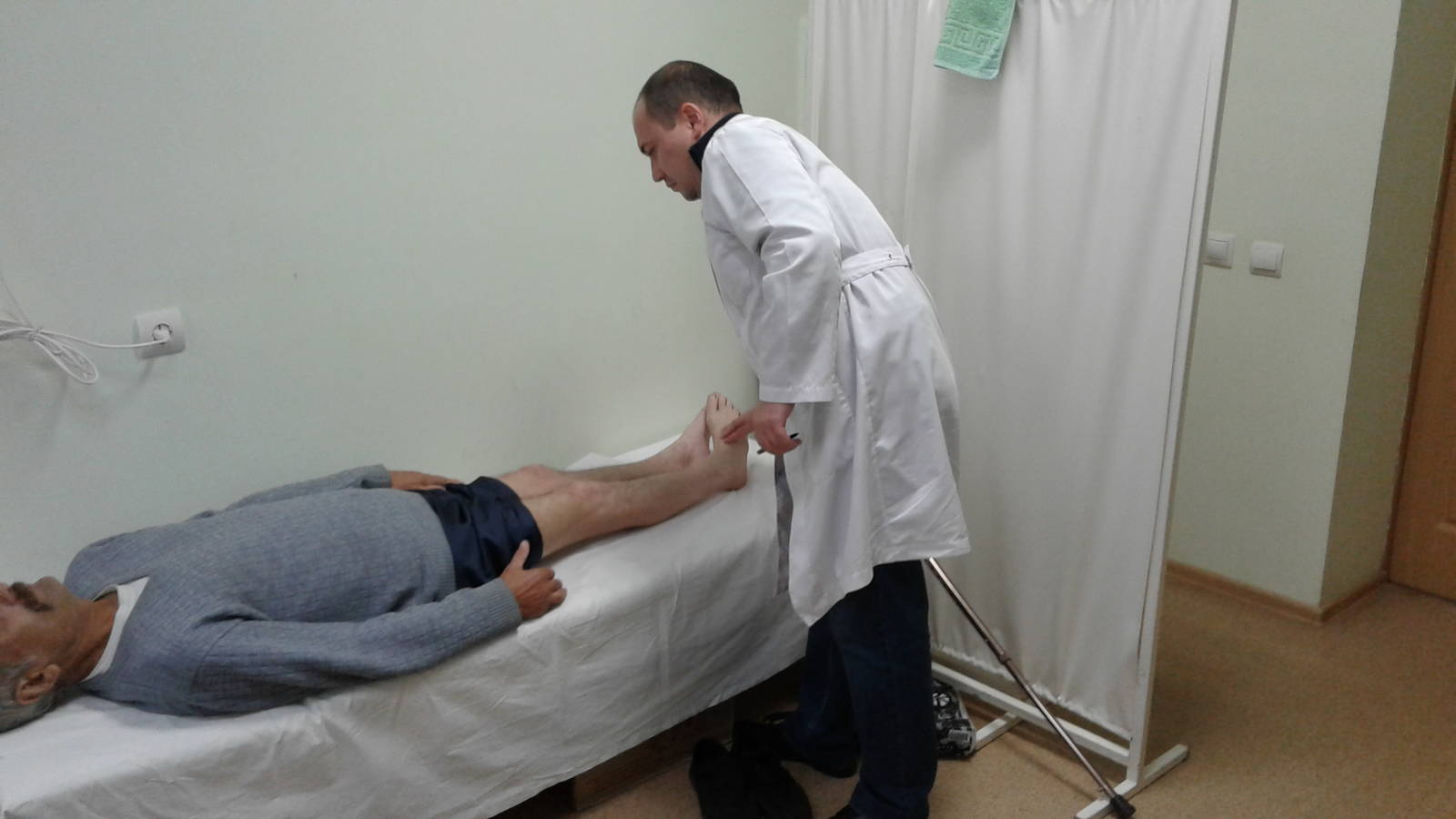 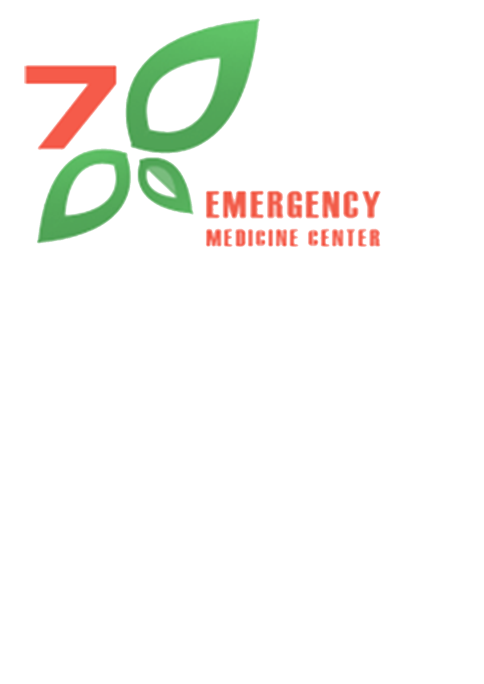 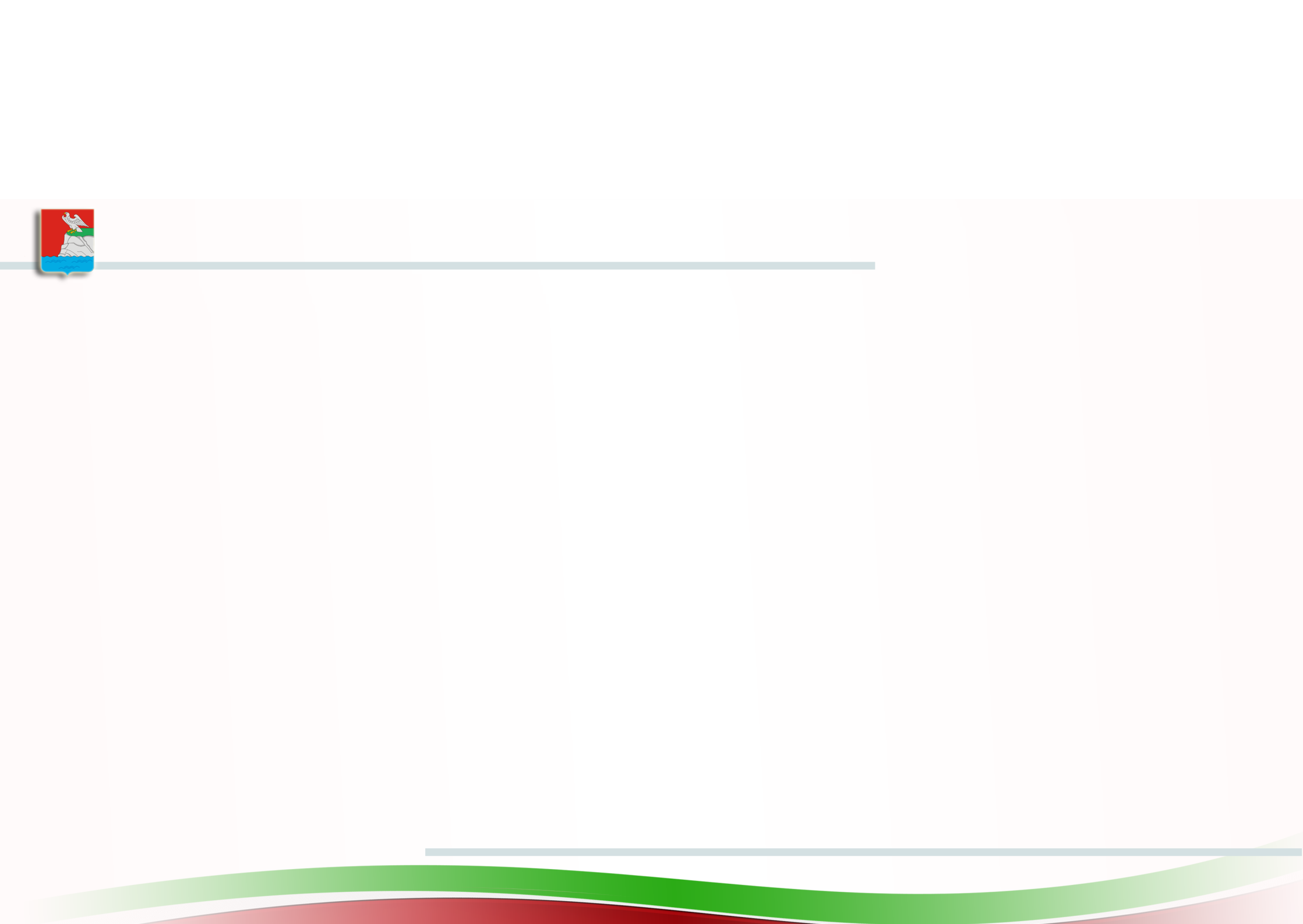 Медицинский центр в г.Иннополис
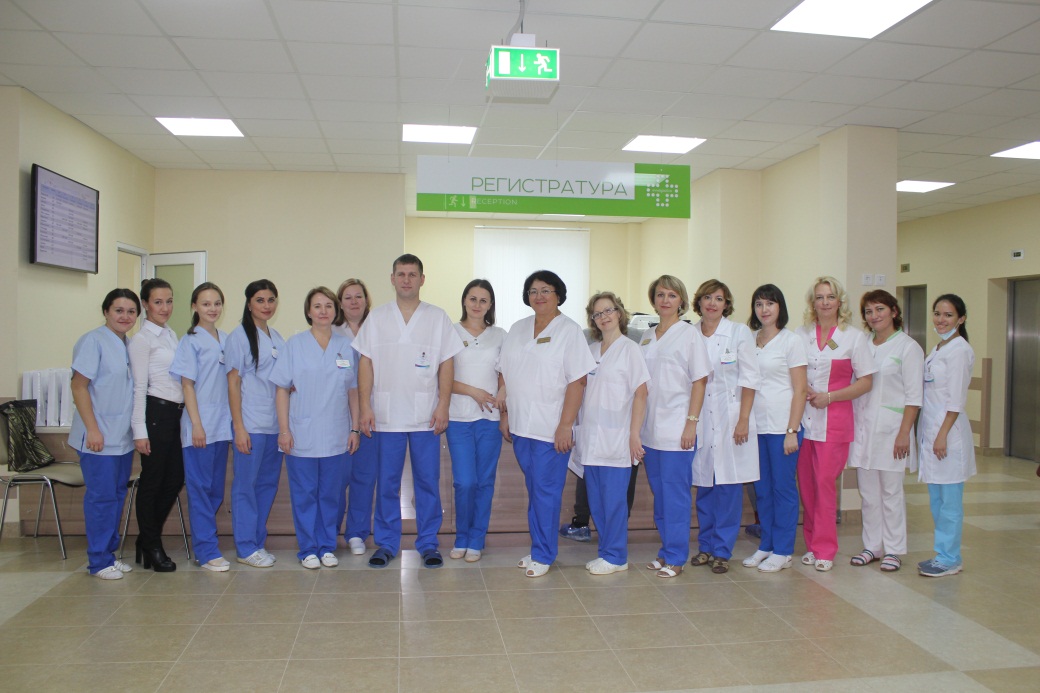 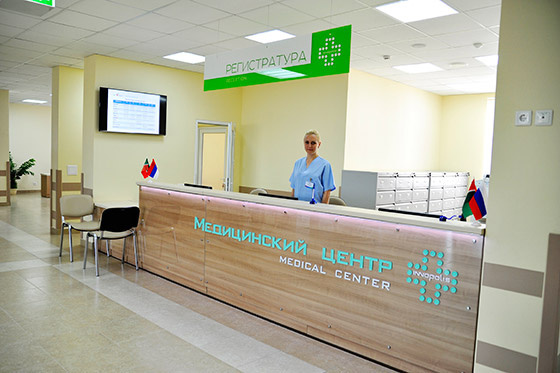 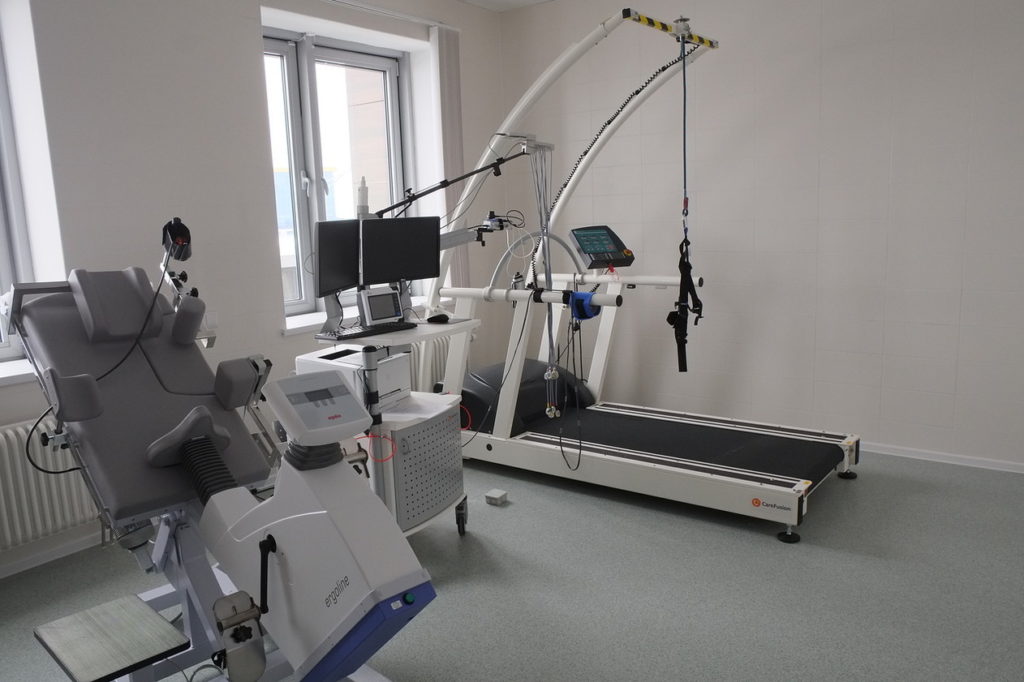 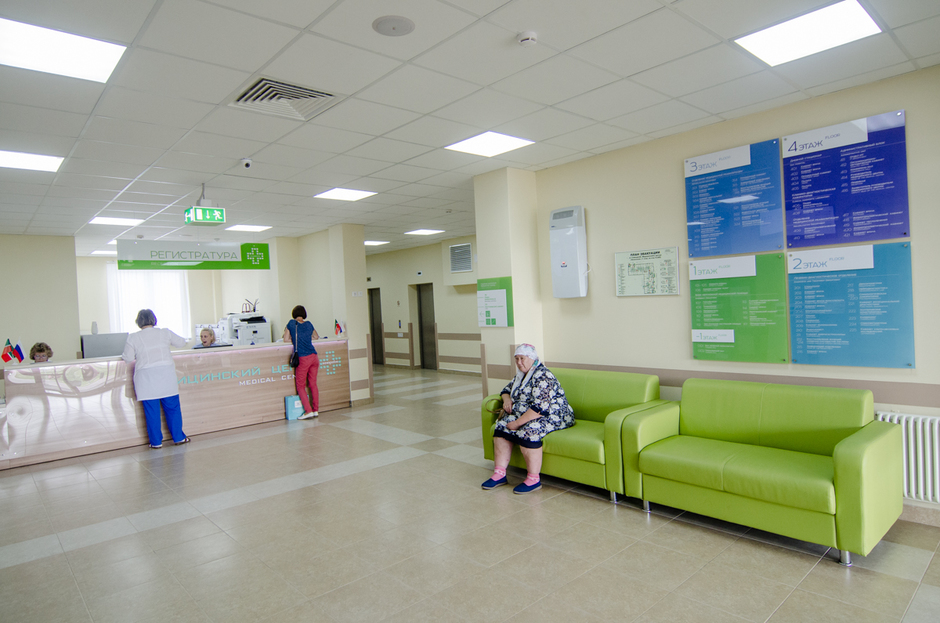 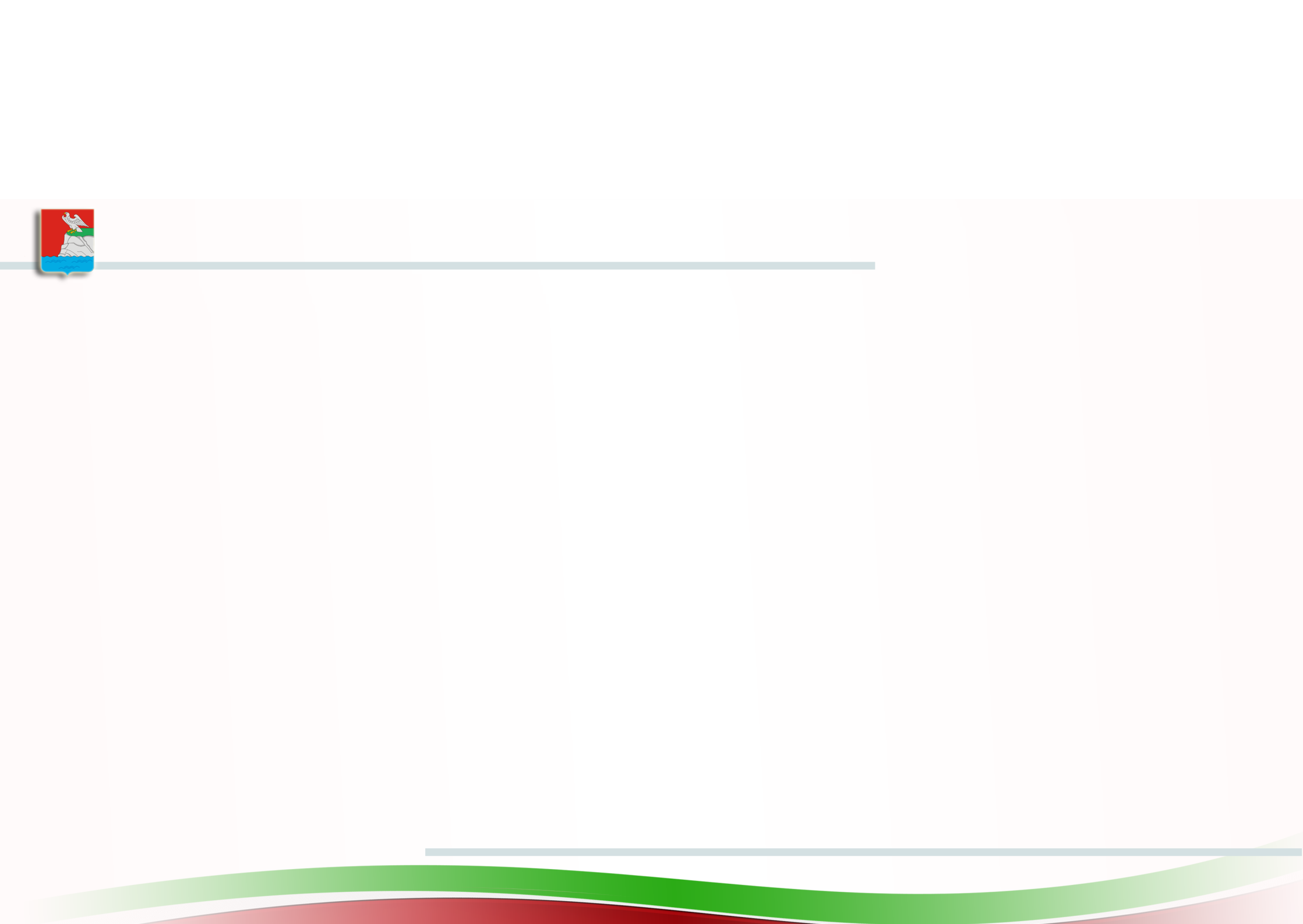 Поликлиника Центральной районной больницы
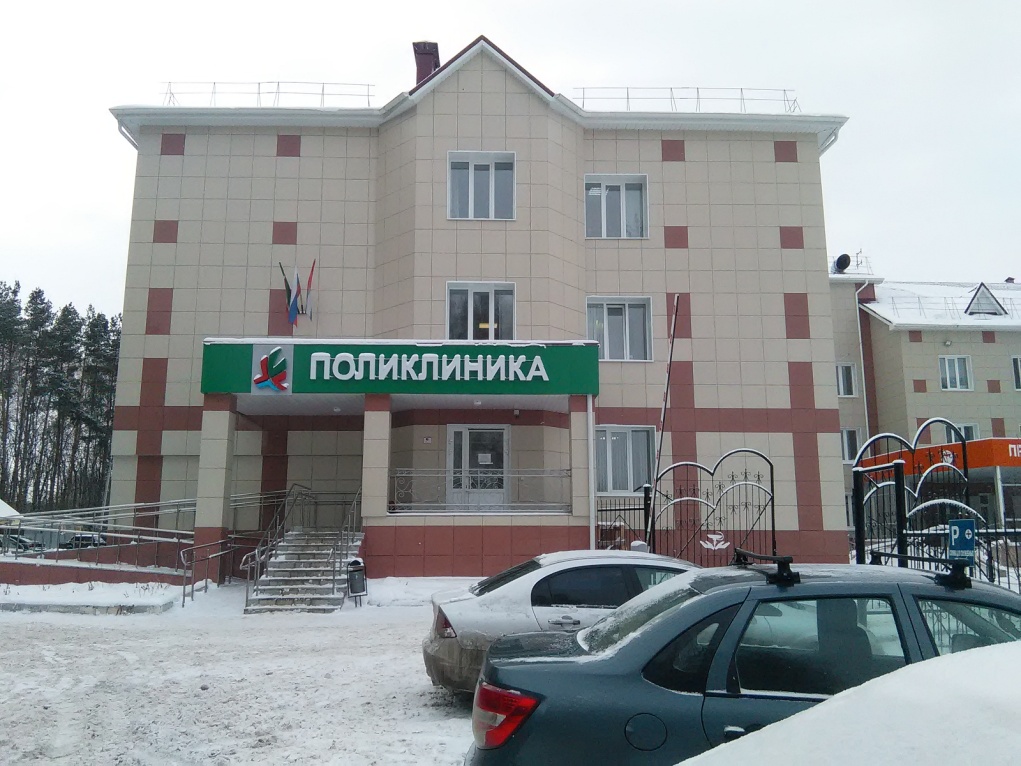 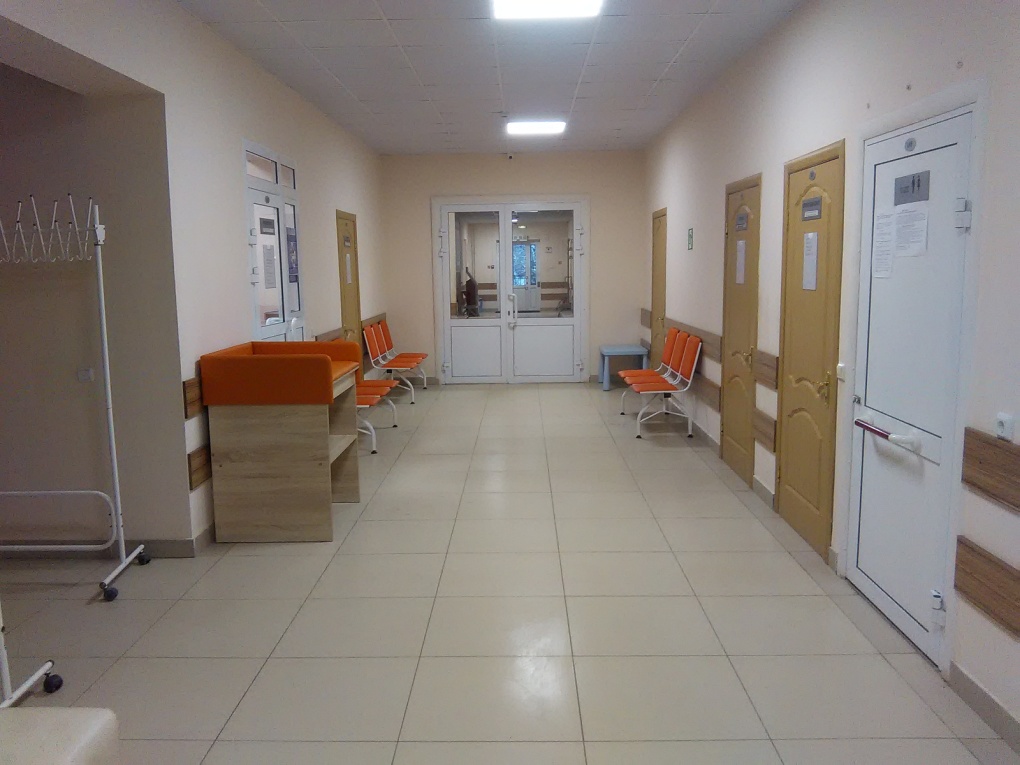 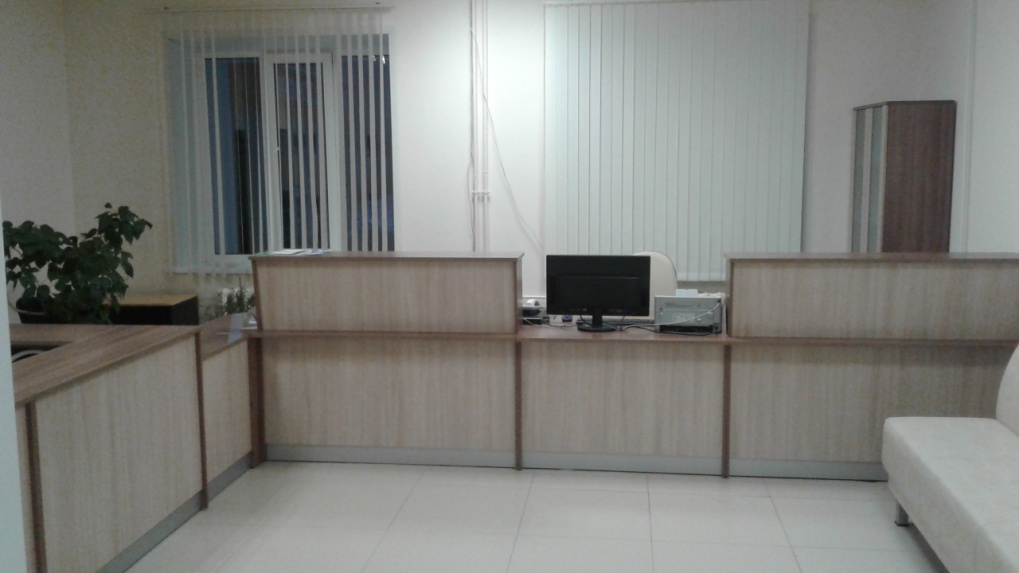 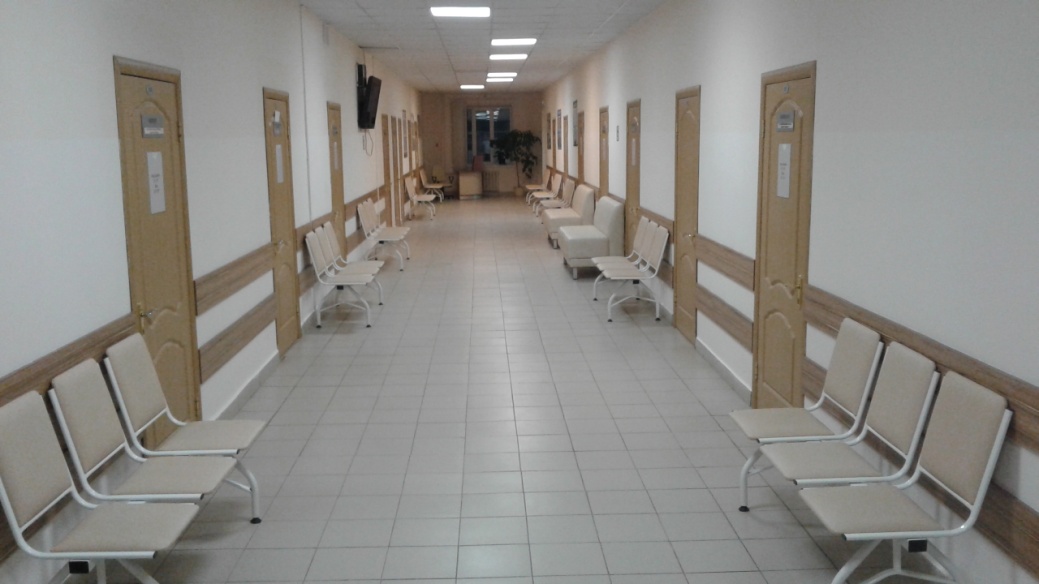 Затраты:
Бюджет РТ – 32,5 млн.руб.
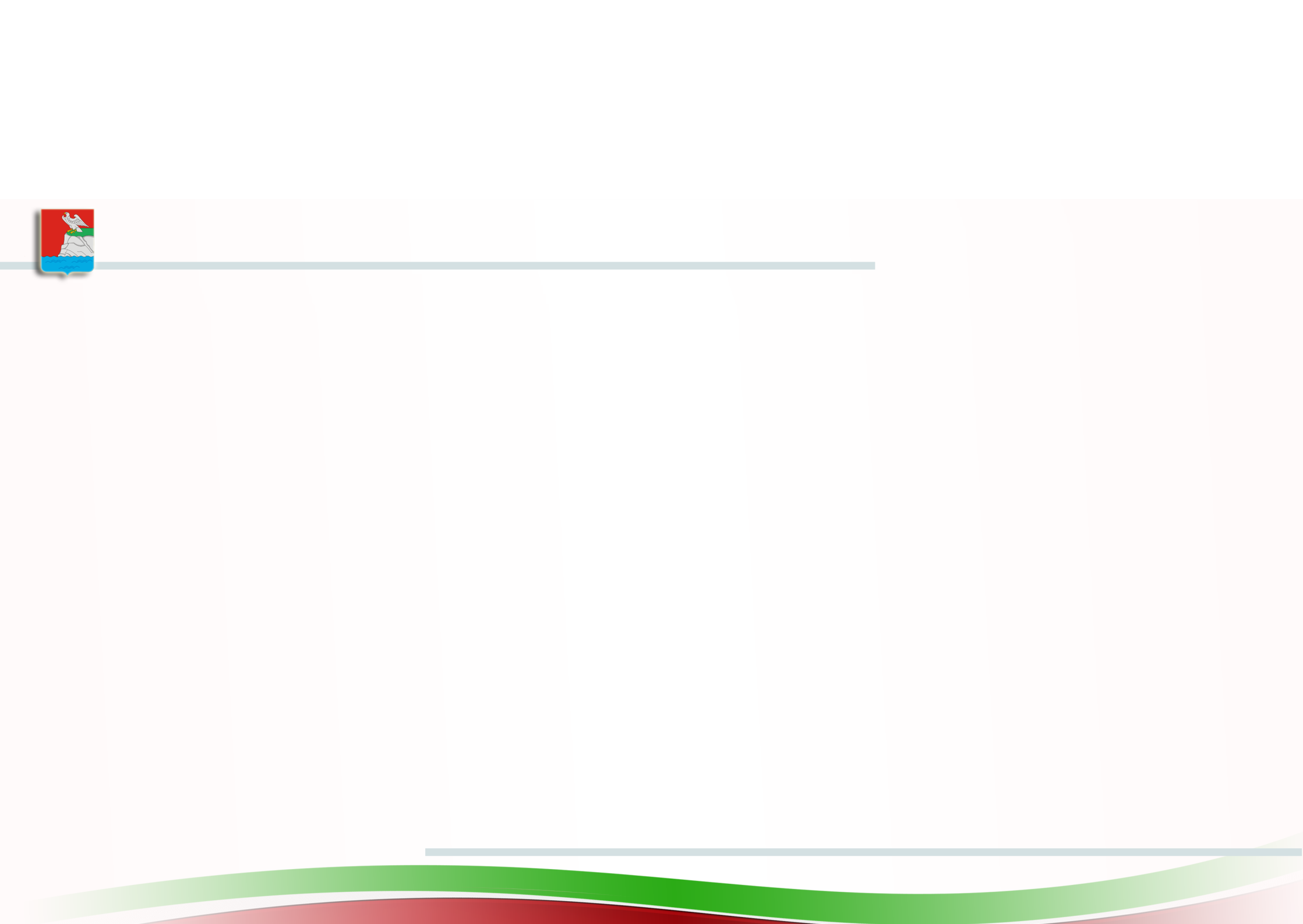 Укрепление материально-технической базы
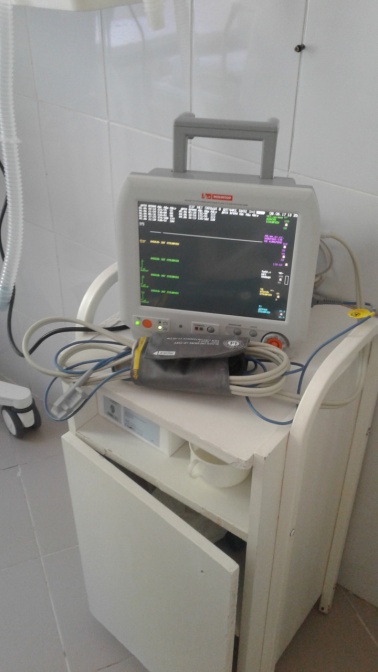 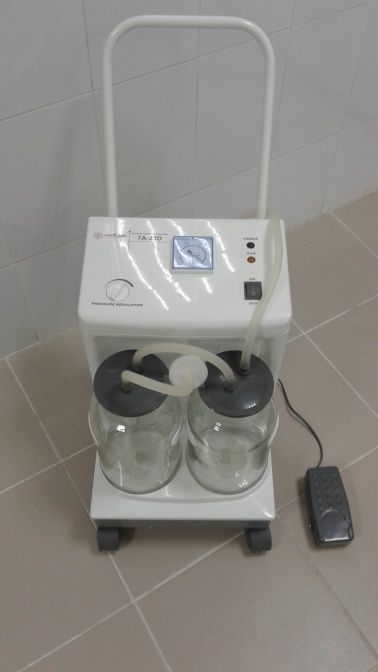 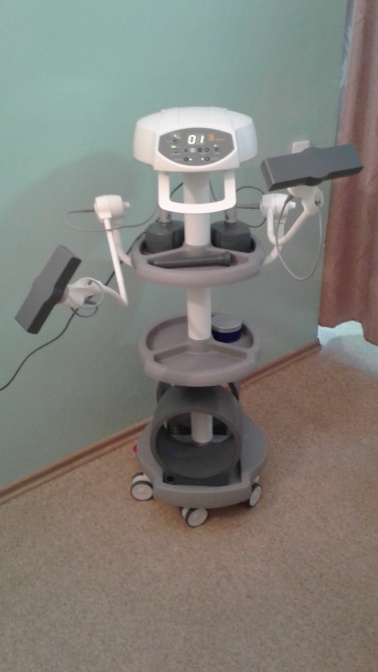 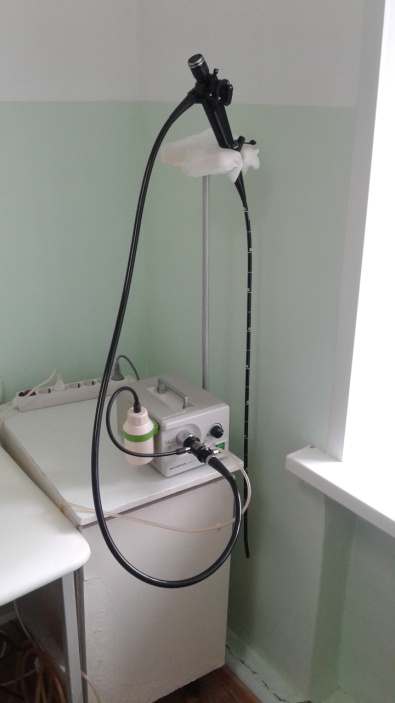 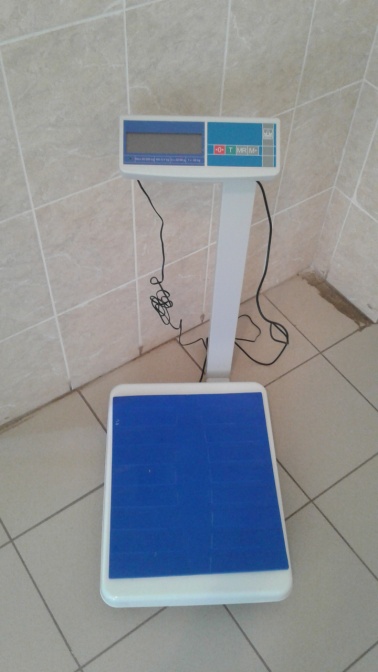 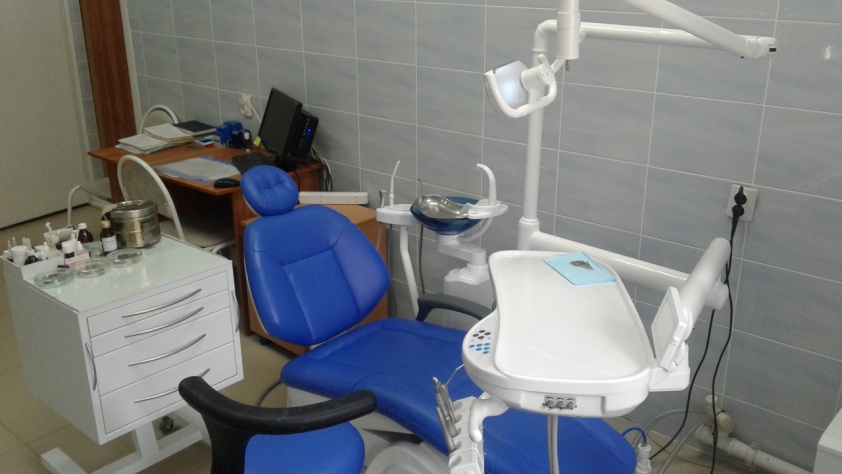 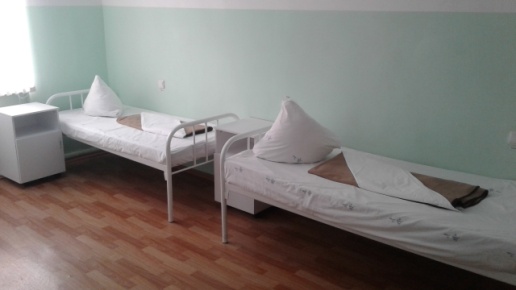 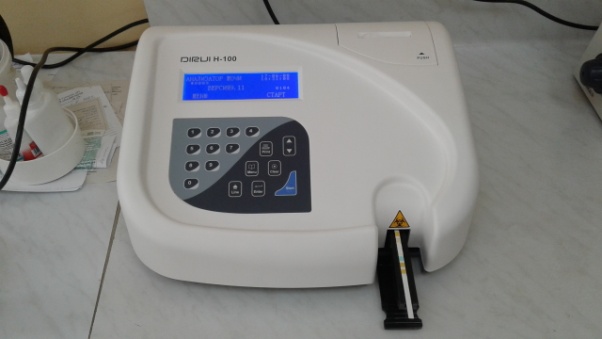 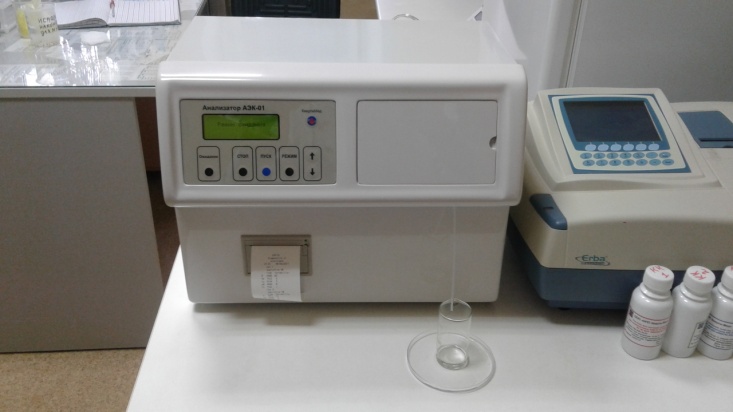 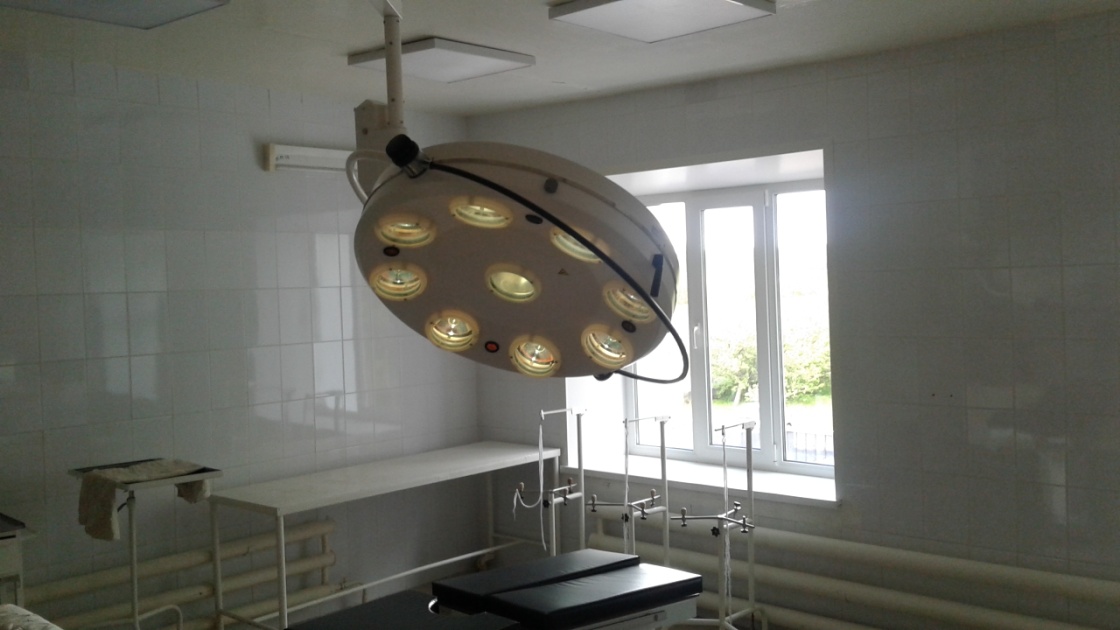 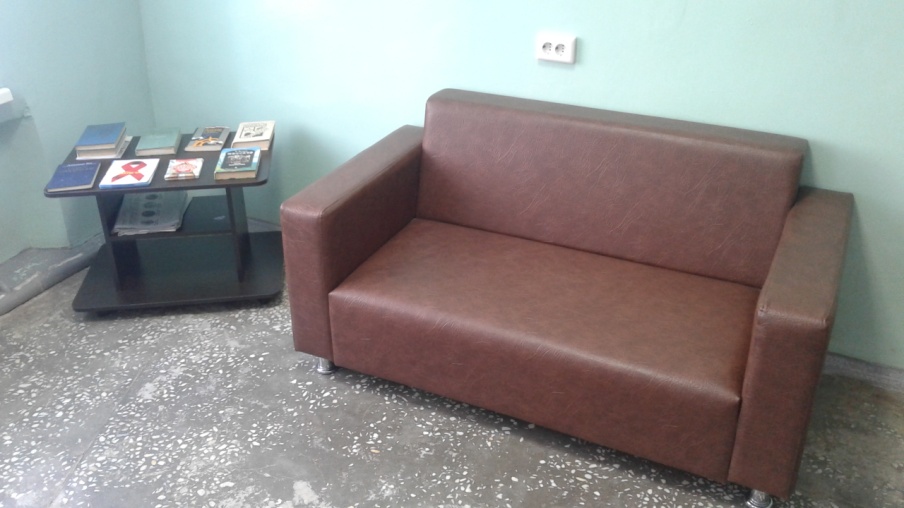 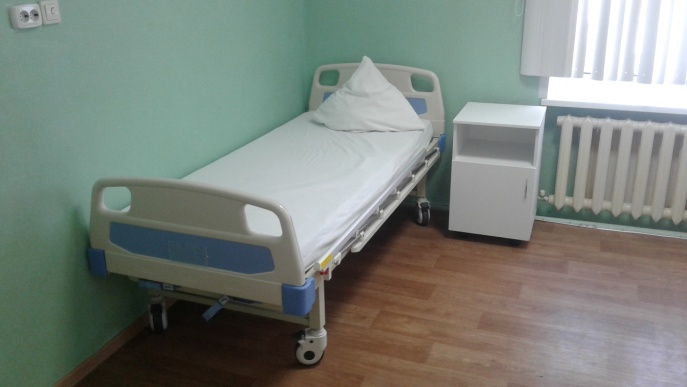 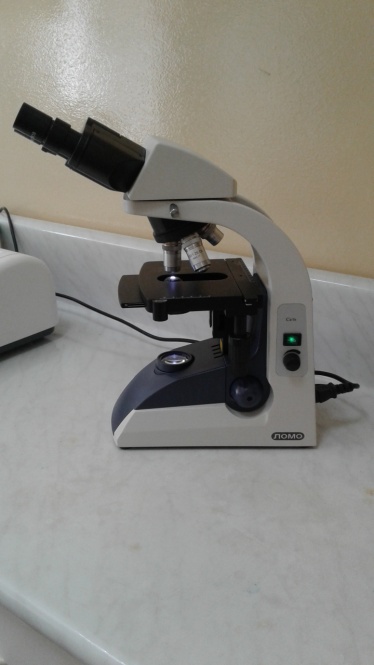 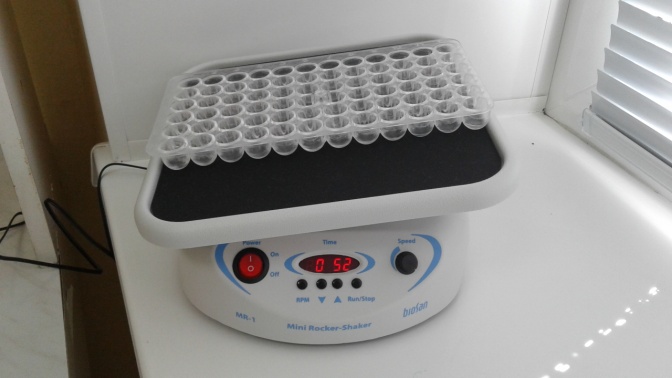 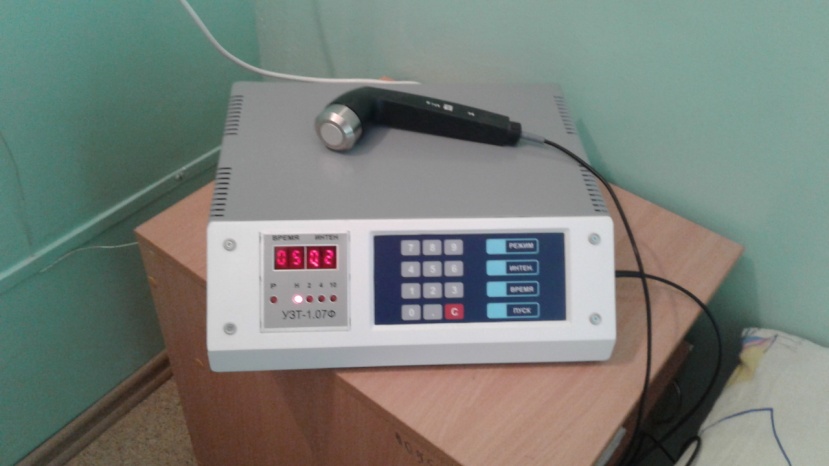 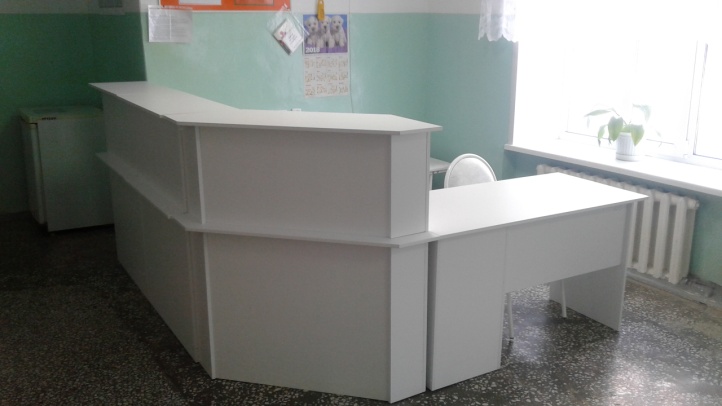 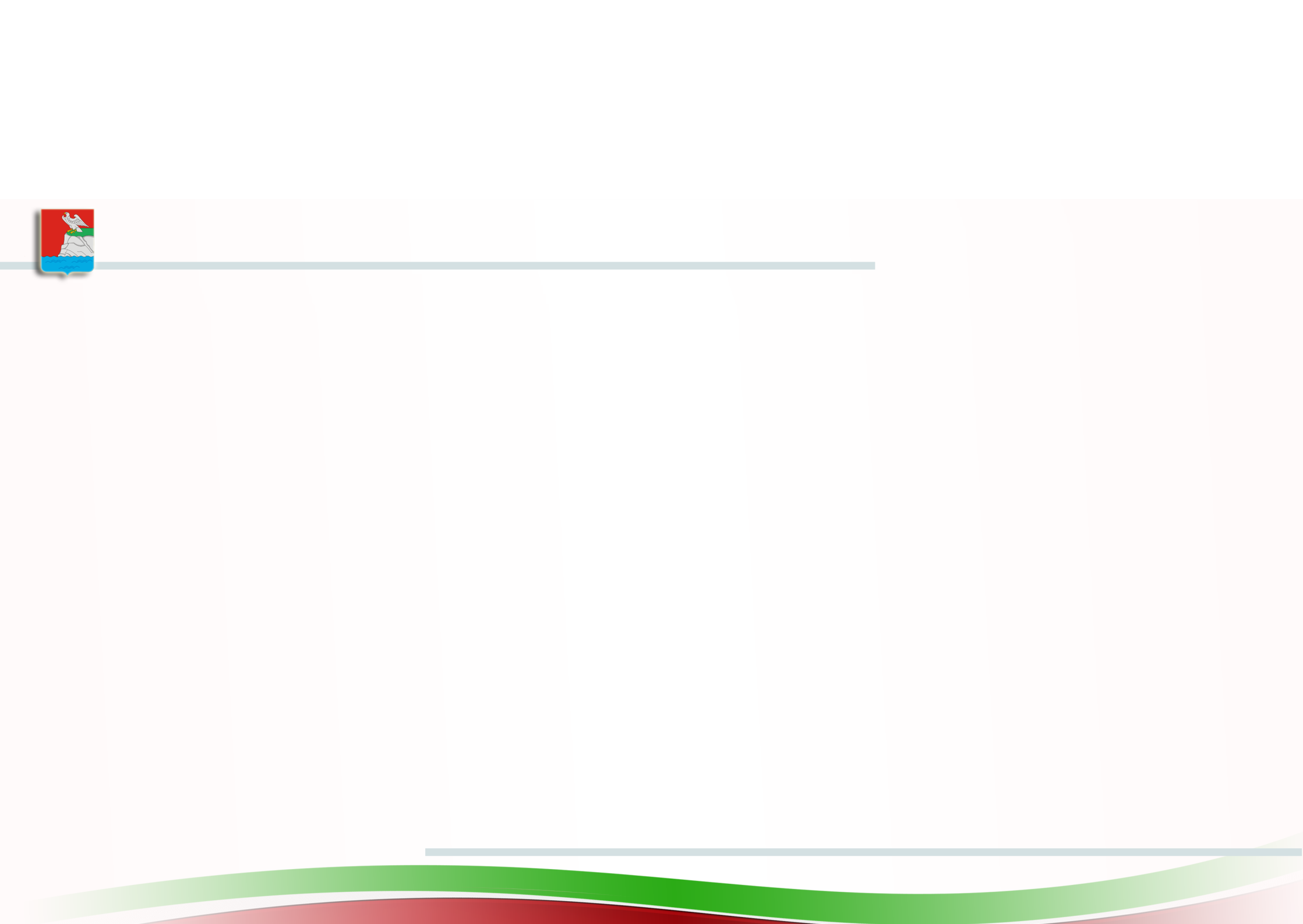 Модульный фельдшерско-акушерский пункт н.п.Печищи
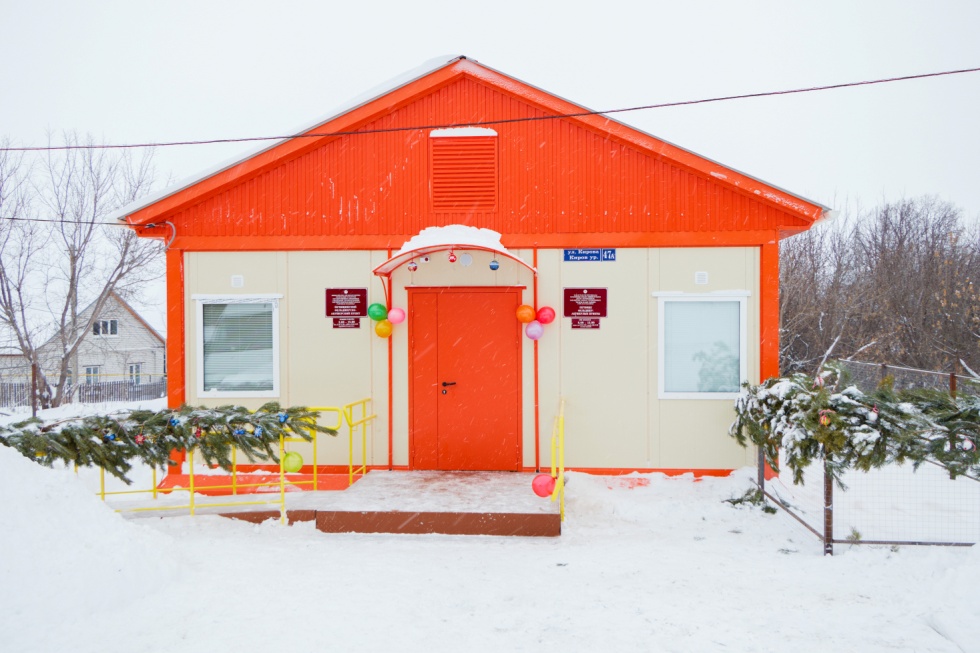 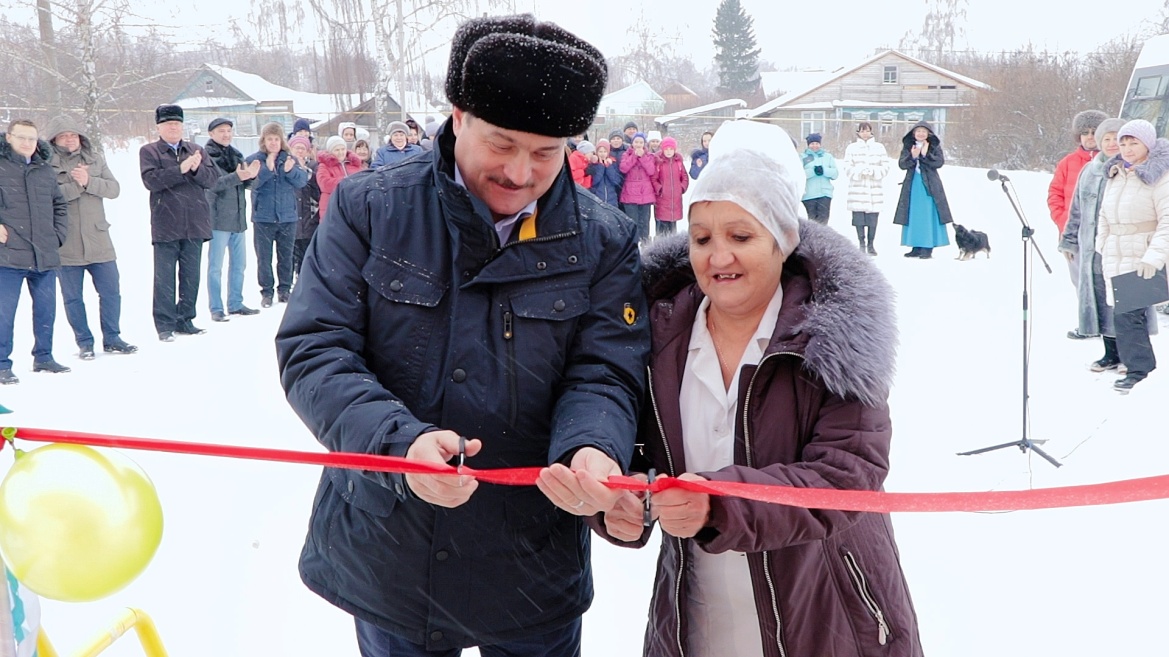 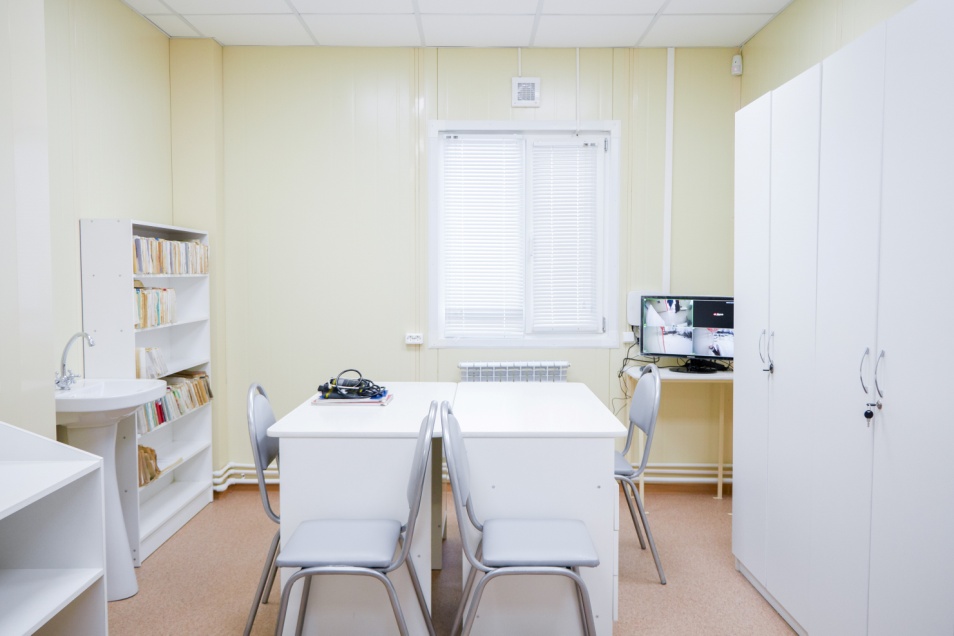 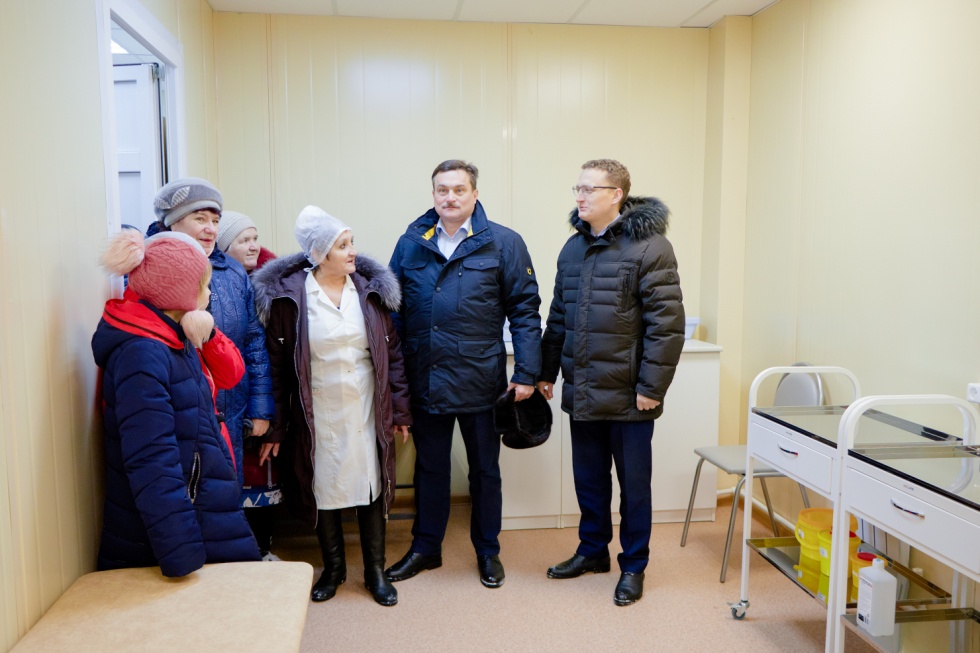 Затраты:
Бюджет РТ – 2,8 млн.руб.
Местный бюджет – 0,3 млн.руб.
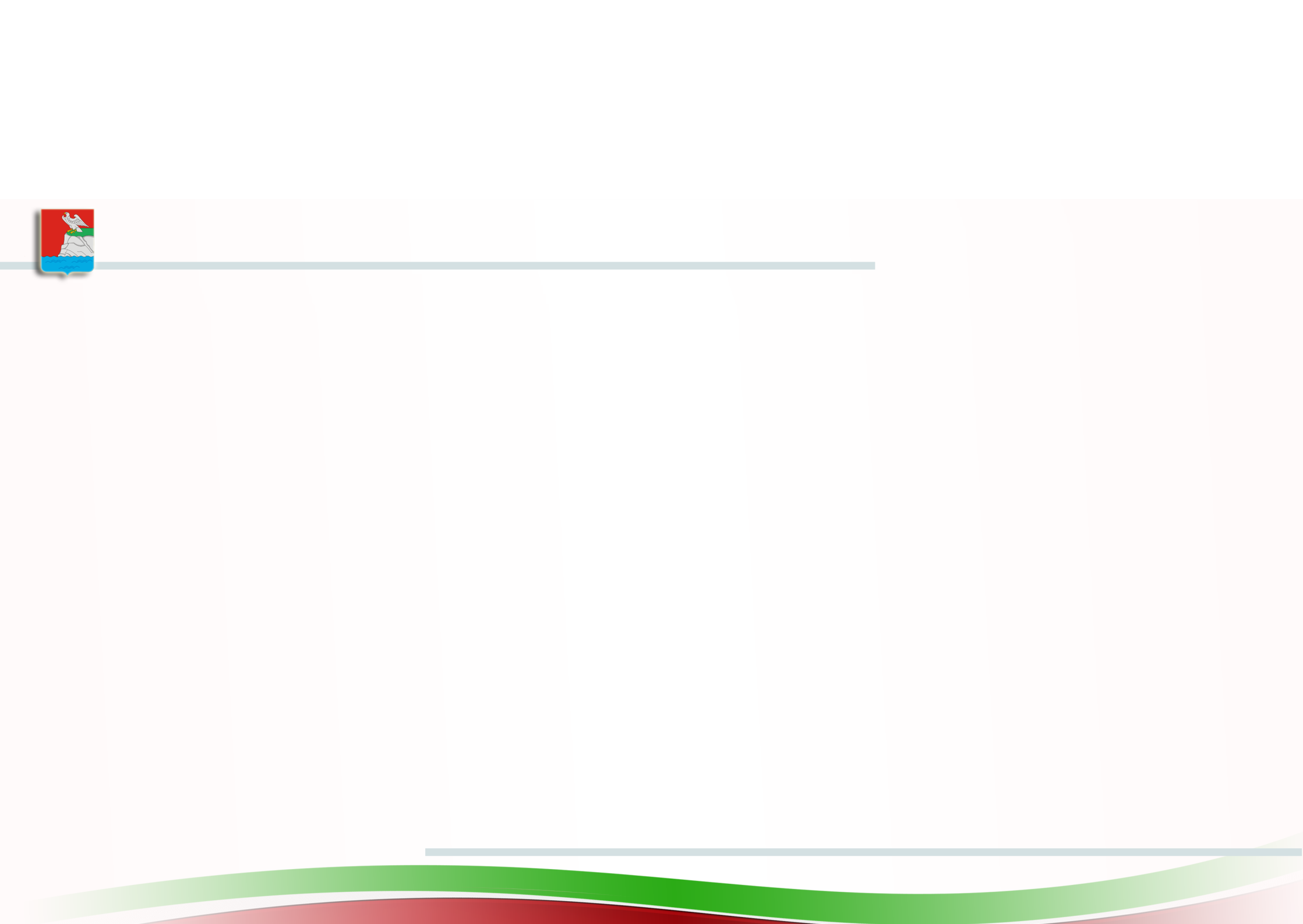 БЕЗ МЕД.РАБОТНИКА 4
ФЕЛЬДШЕРСКО-АКУШЕРСКИХ 
ПУНКТА
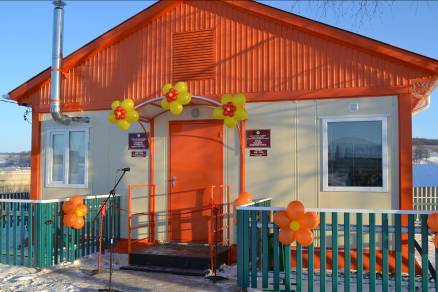 Вахитовский ФАП
Октябрьский ФАП
Кураловский ФАП
Соболевской ФАП
Заведующие ФАП 
пенсионного возраста:
- Кильдеевский ФАП;
- Никольский ФАП;
- Клянчинский ФАП;
- Ташевский ФАП;
- Печищинский ФАП;
- Коргузинский ФАП.
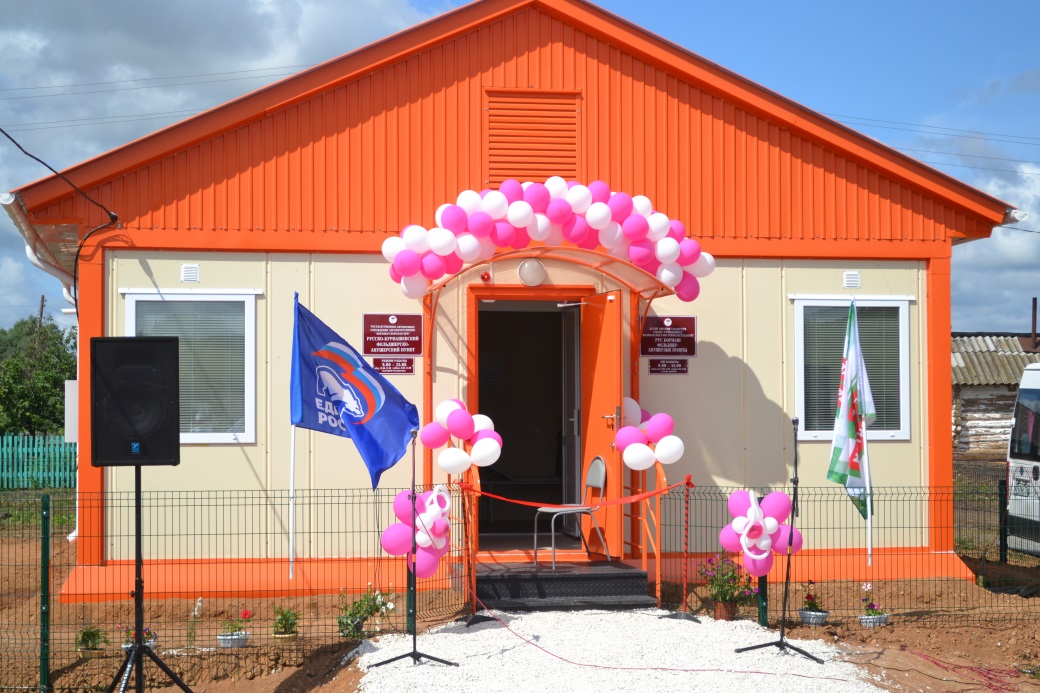 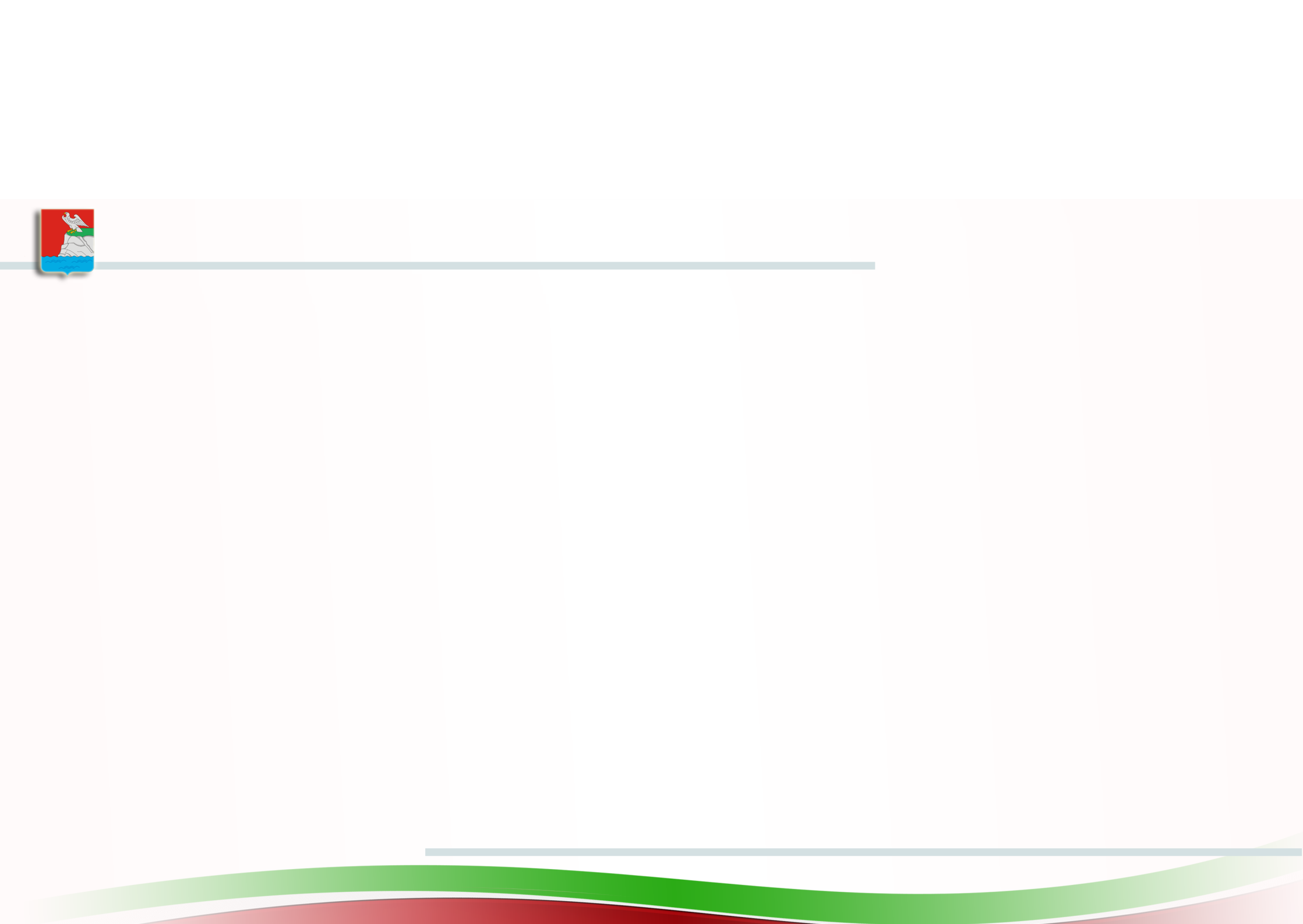 Спорт и молодежная политика
Массовость занятия спортом
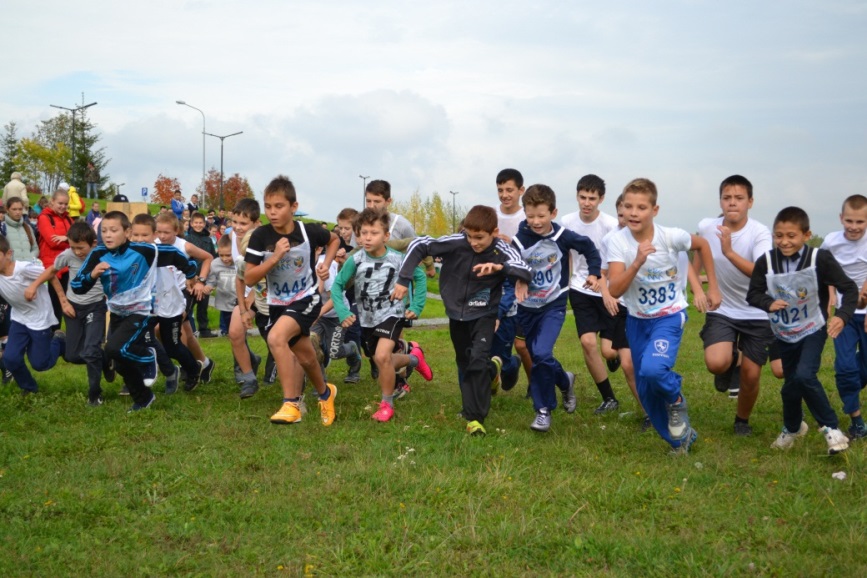 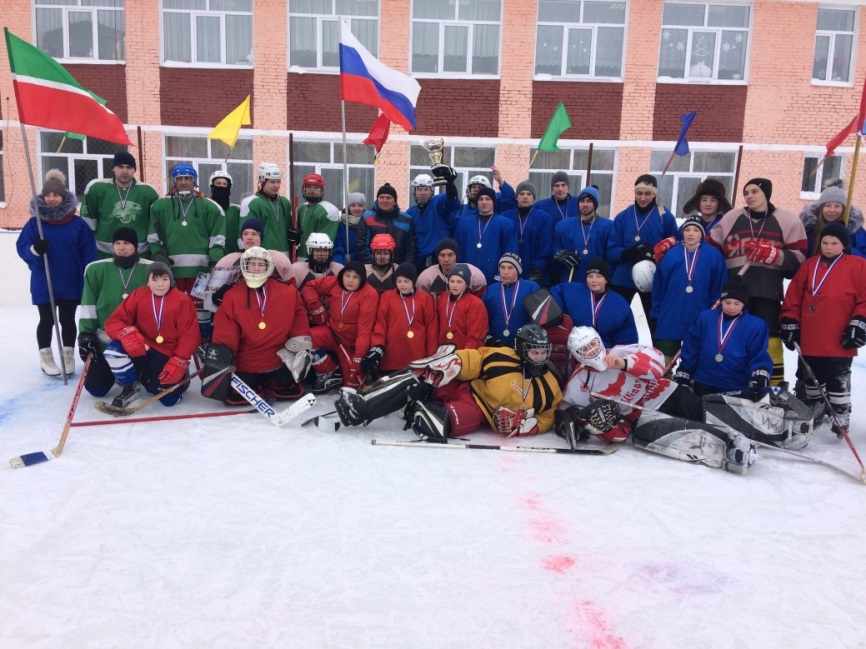 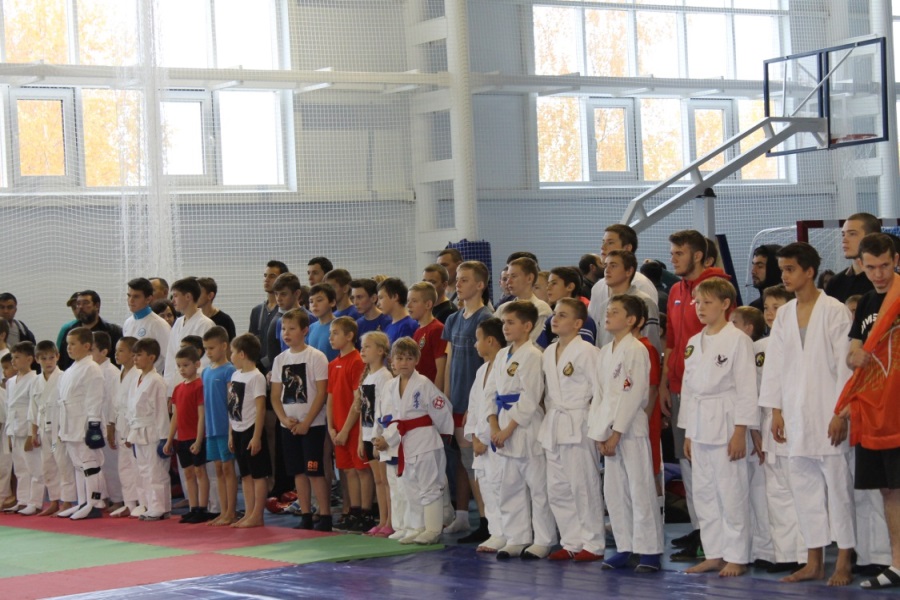 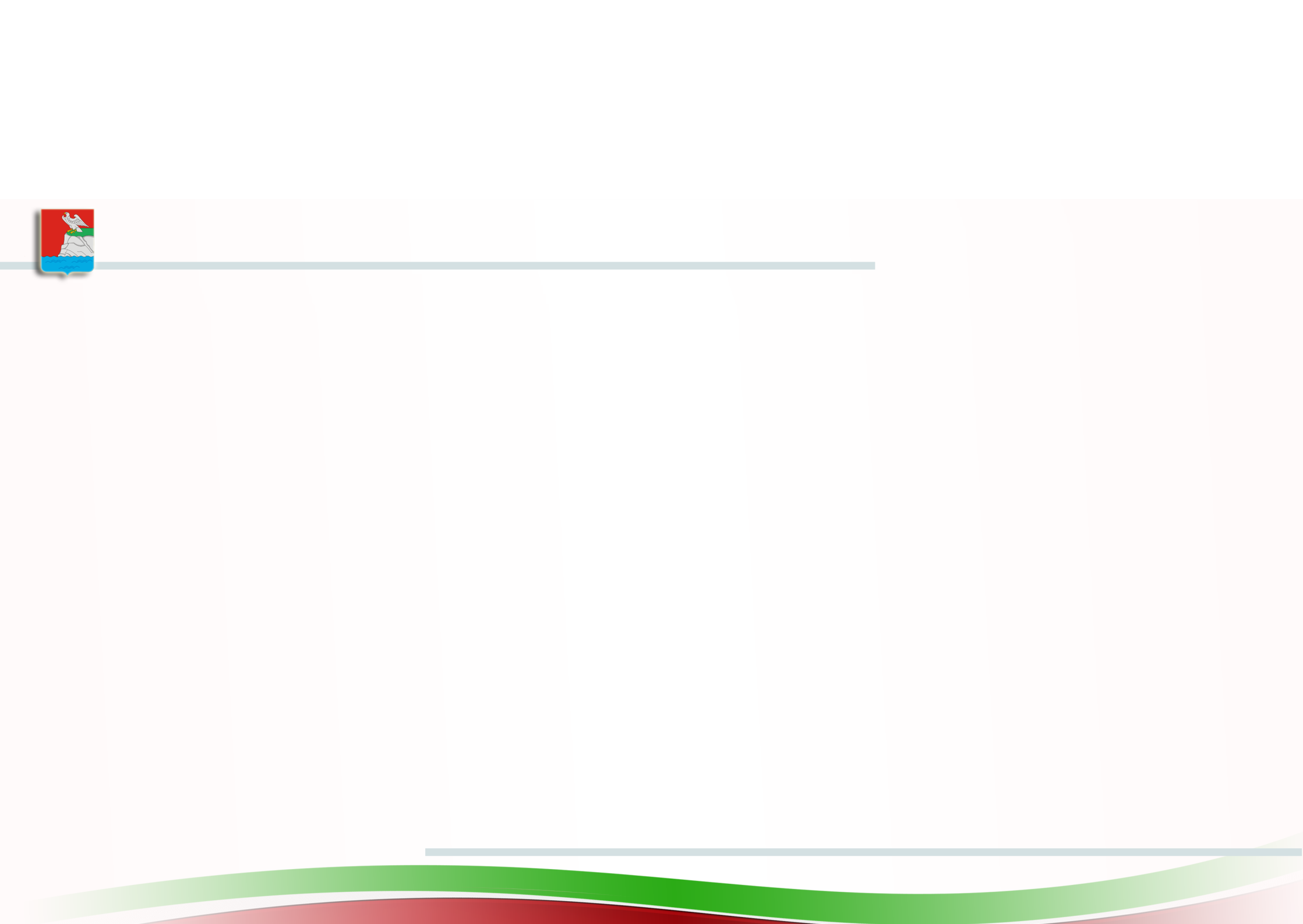 Крытый плавательный бассейн «Жемчужина»
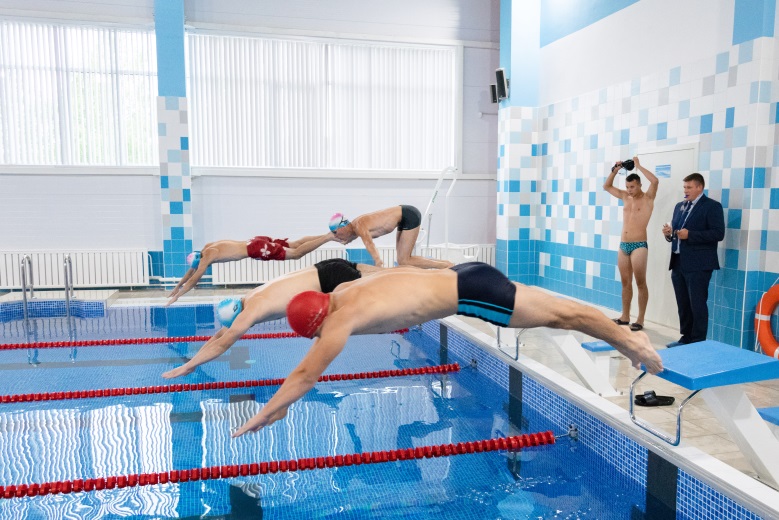 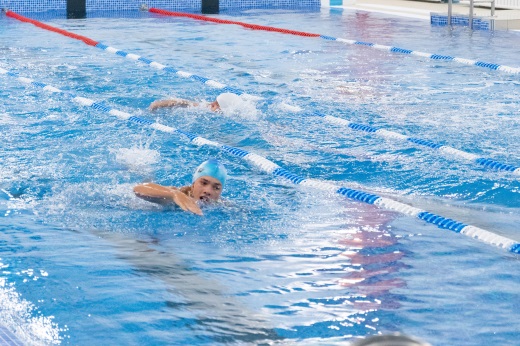 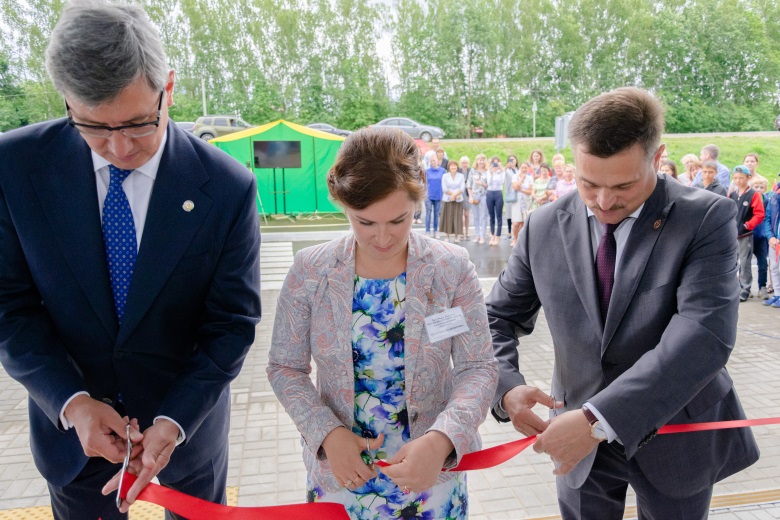 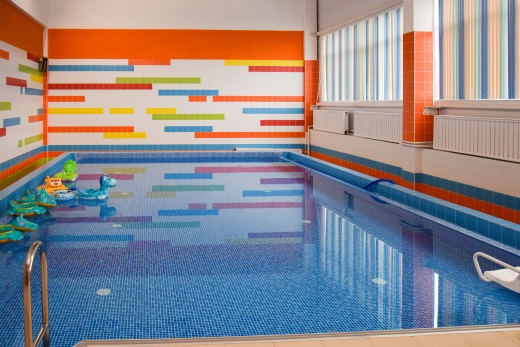 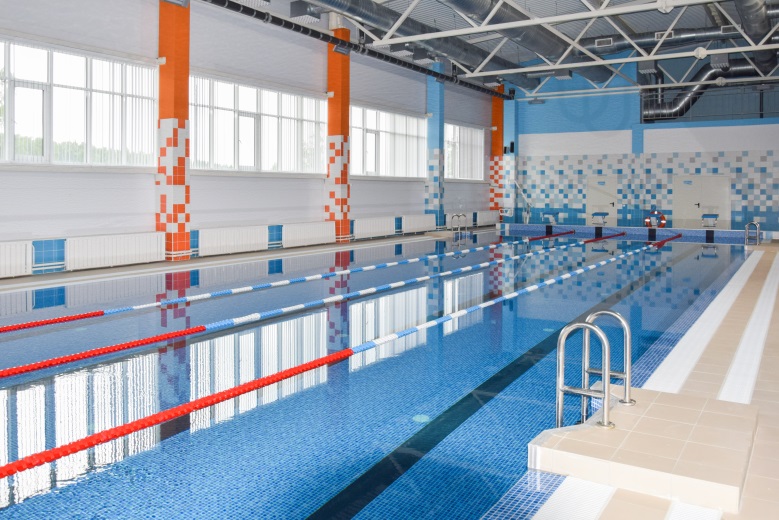 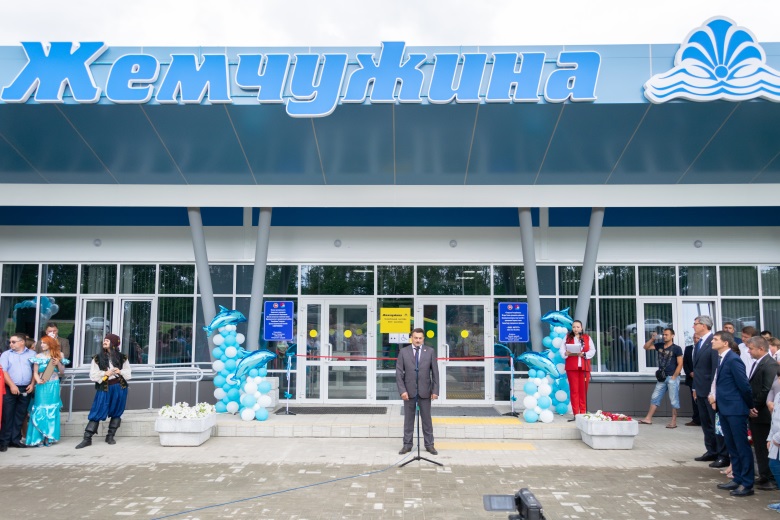 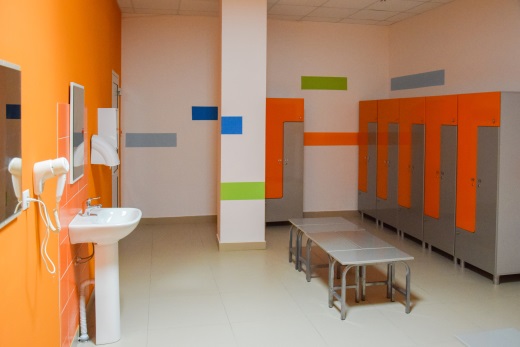 Затраты:
Бюджет РТ – 153 млн.руб.
Местный бюджет – 3 млн.руб.
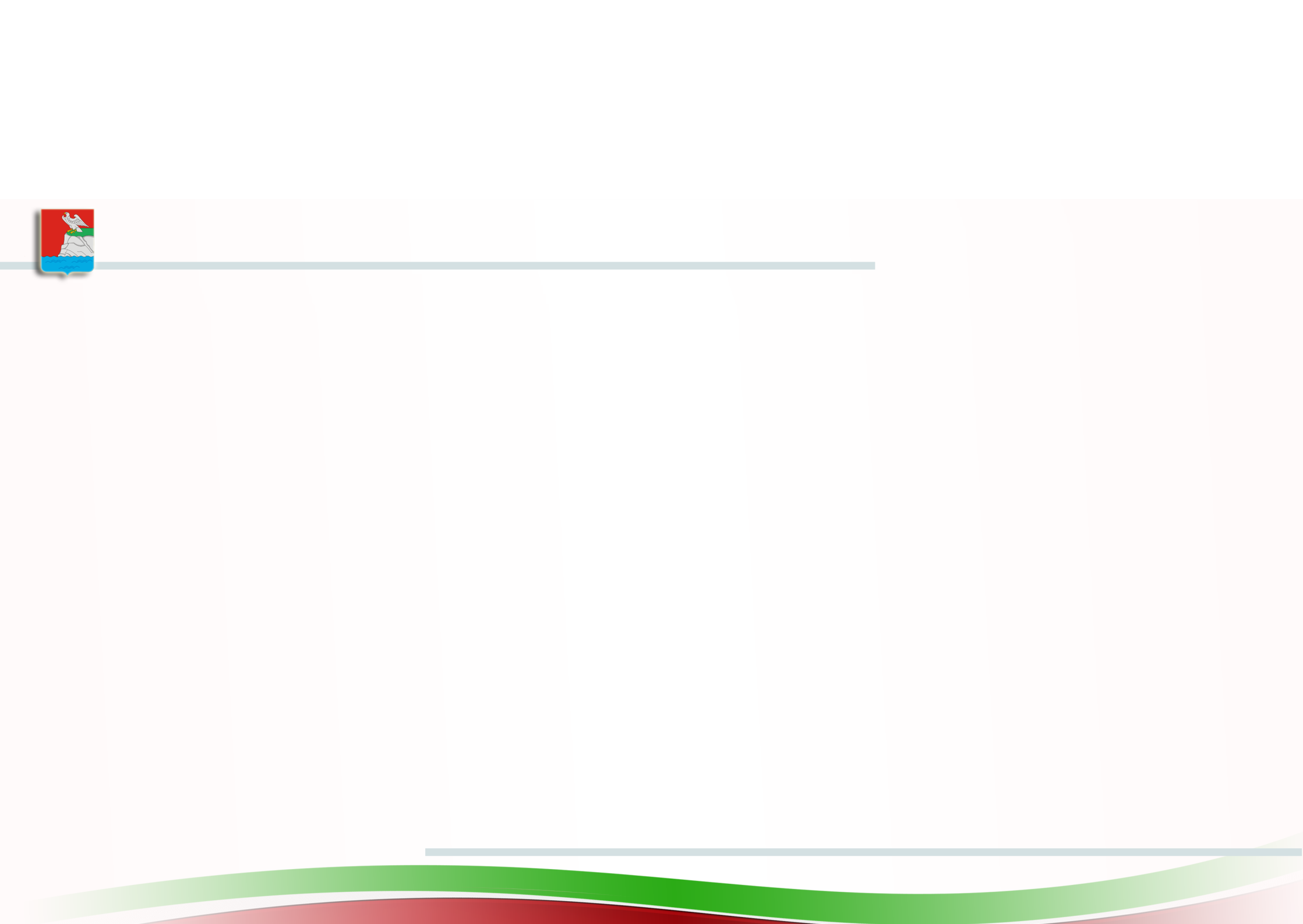 Тренировка сборной команды Колумбии
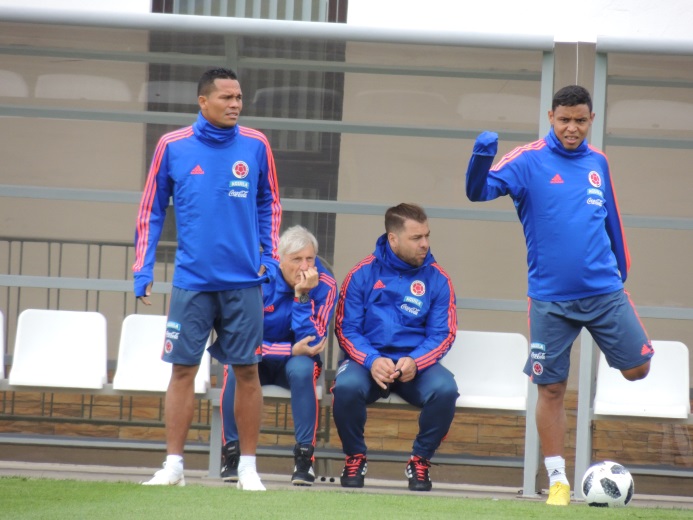 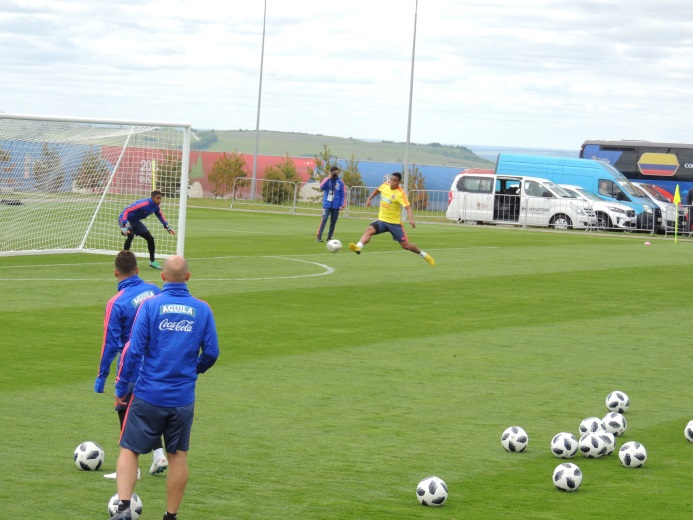 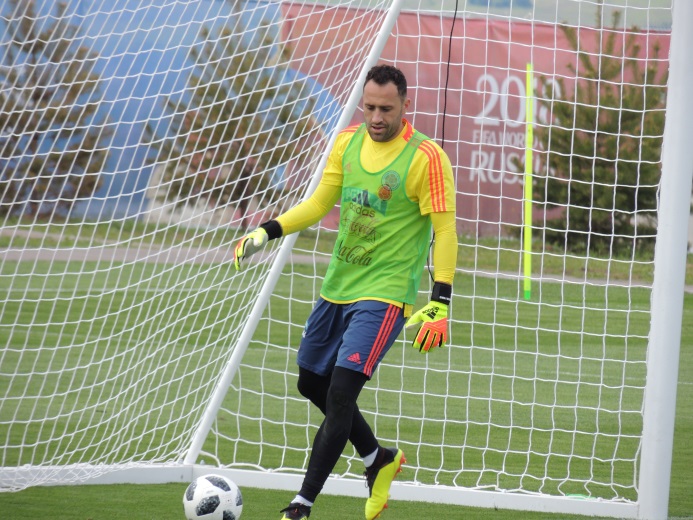 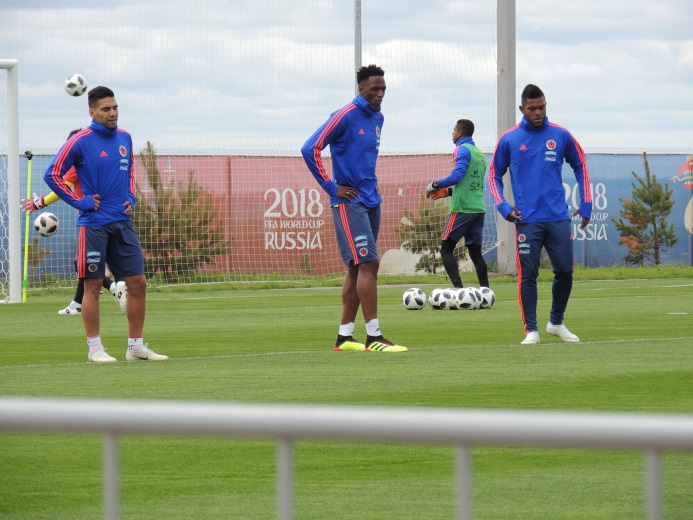 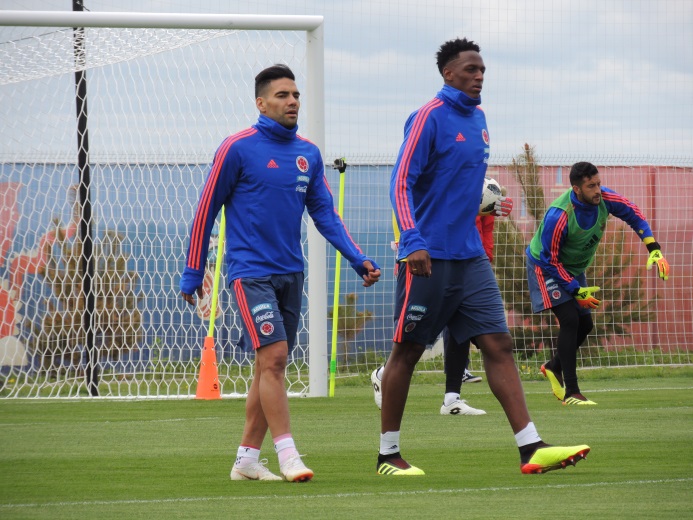 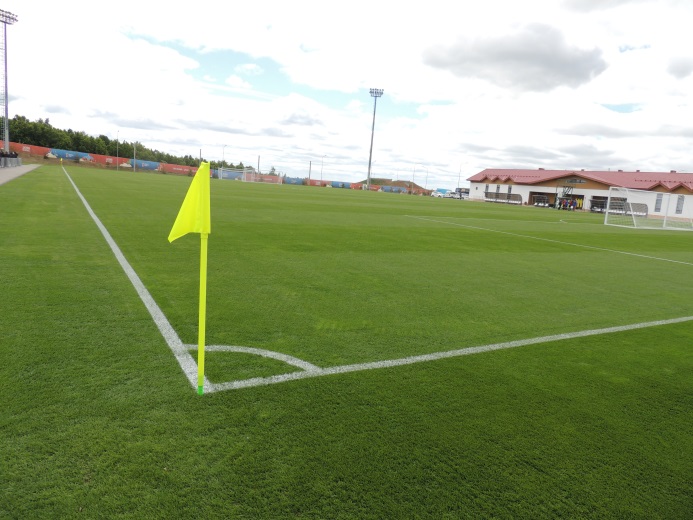 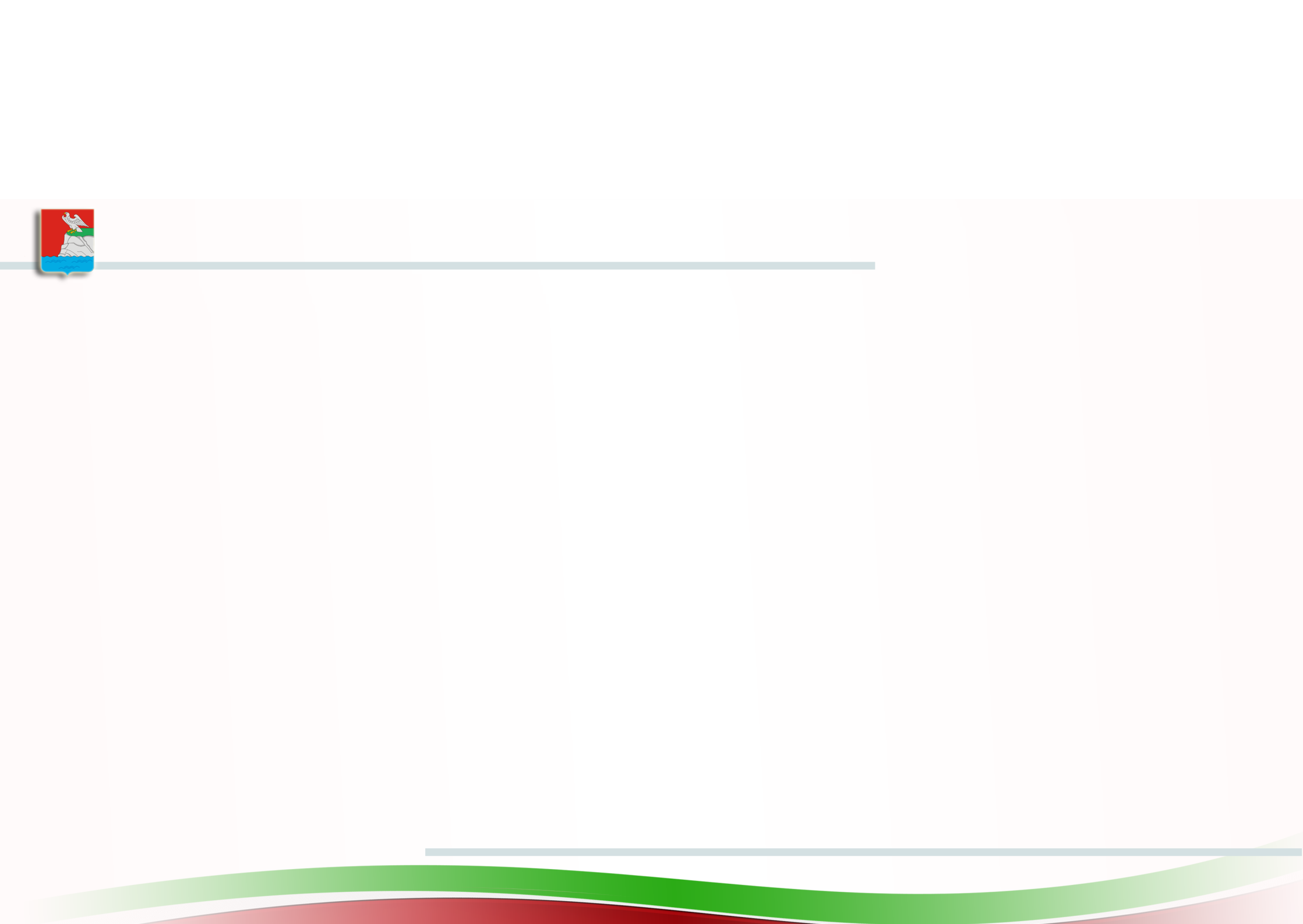 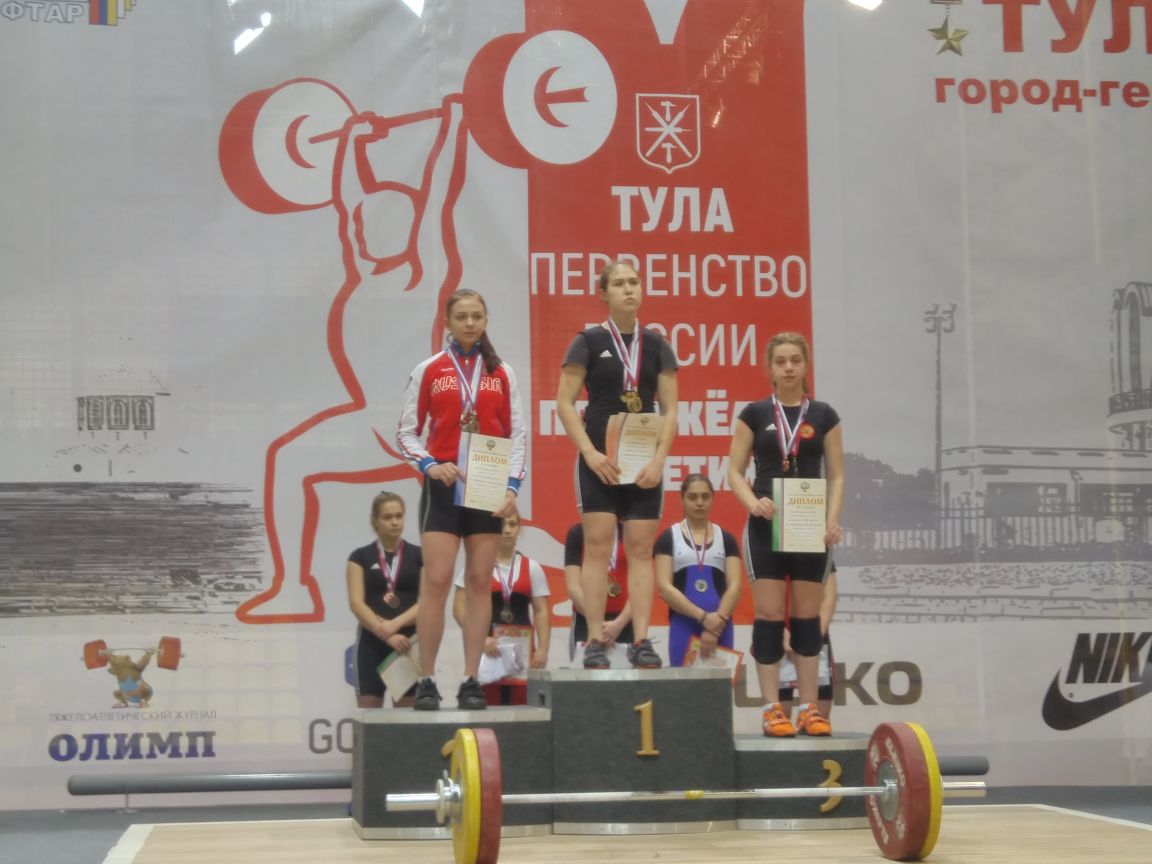 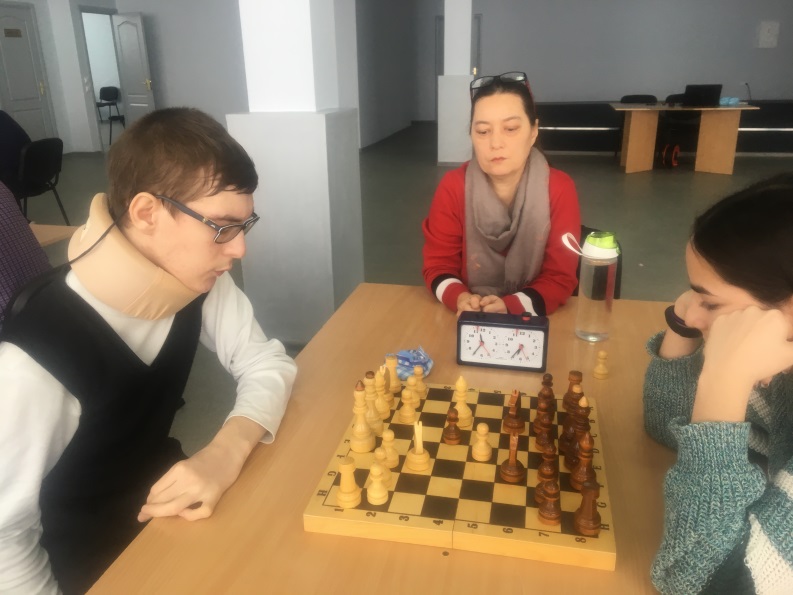 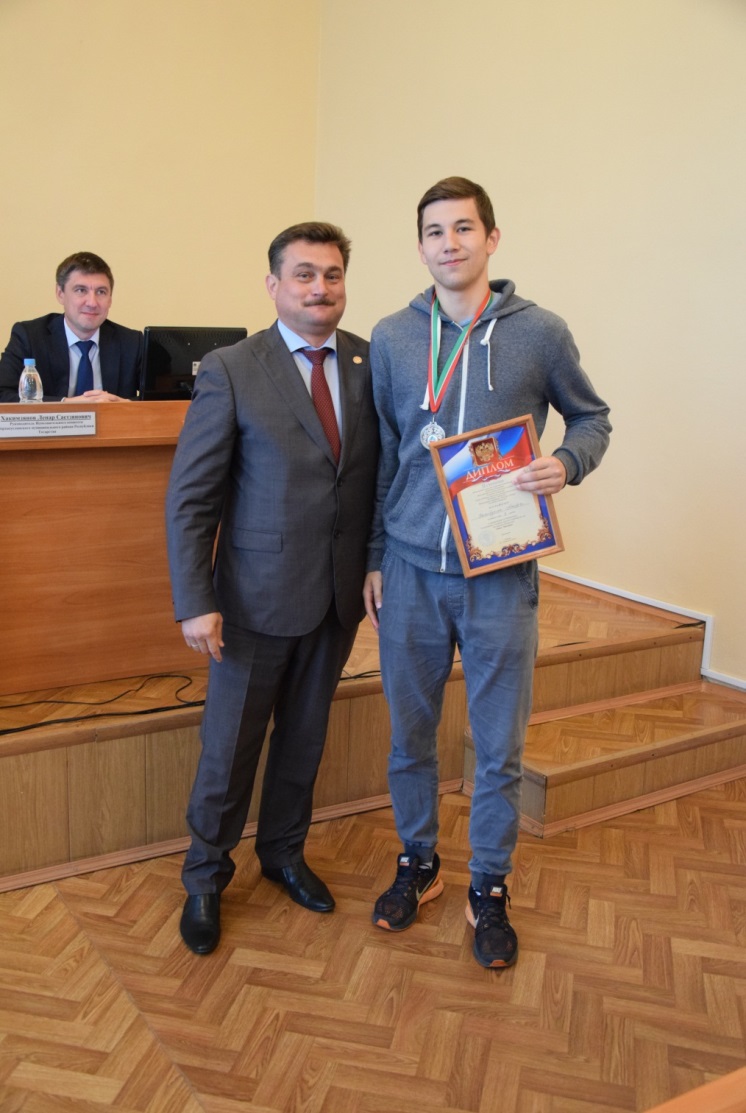 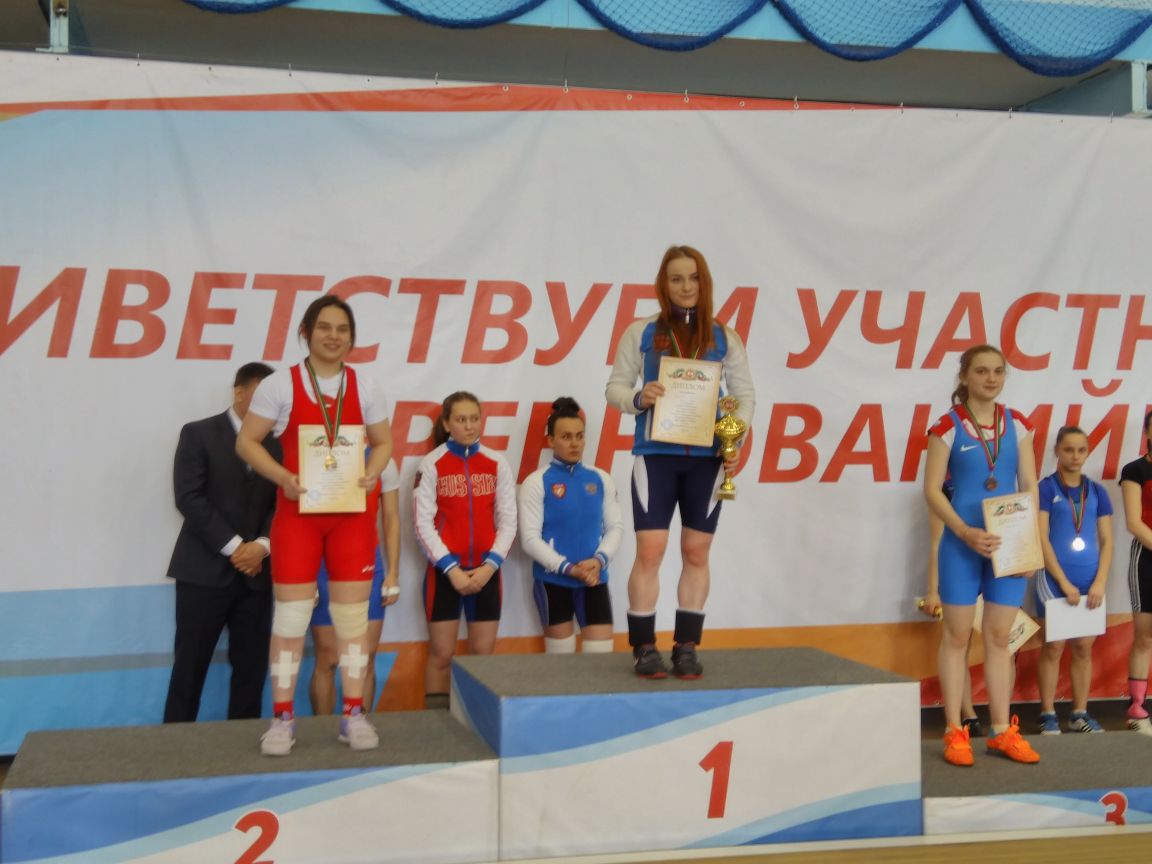 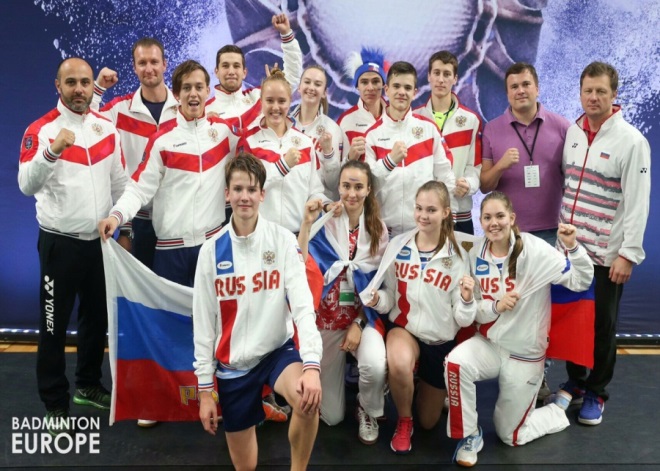 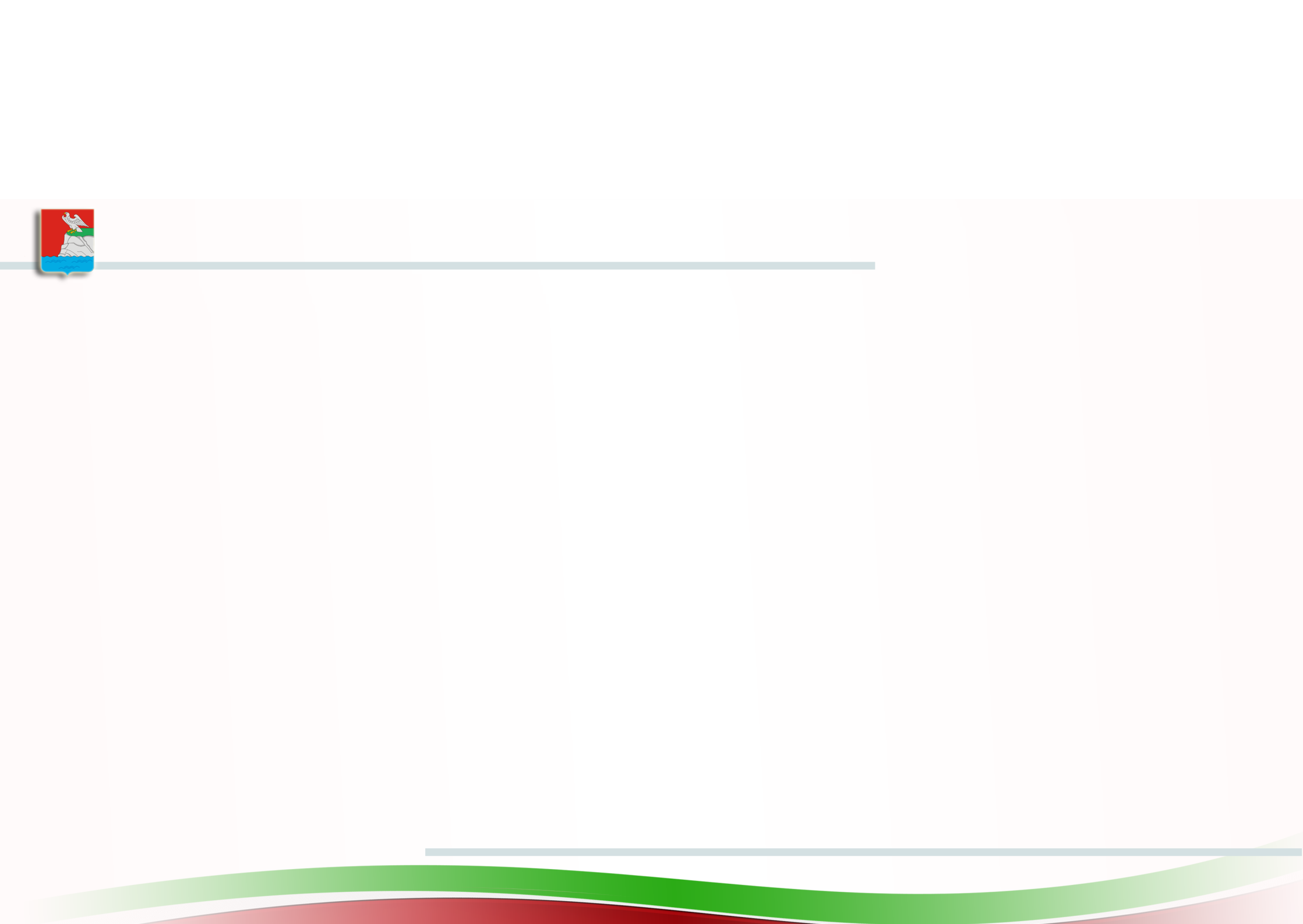 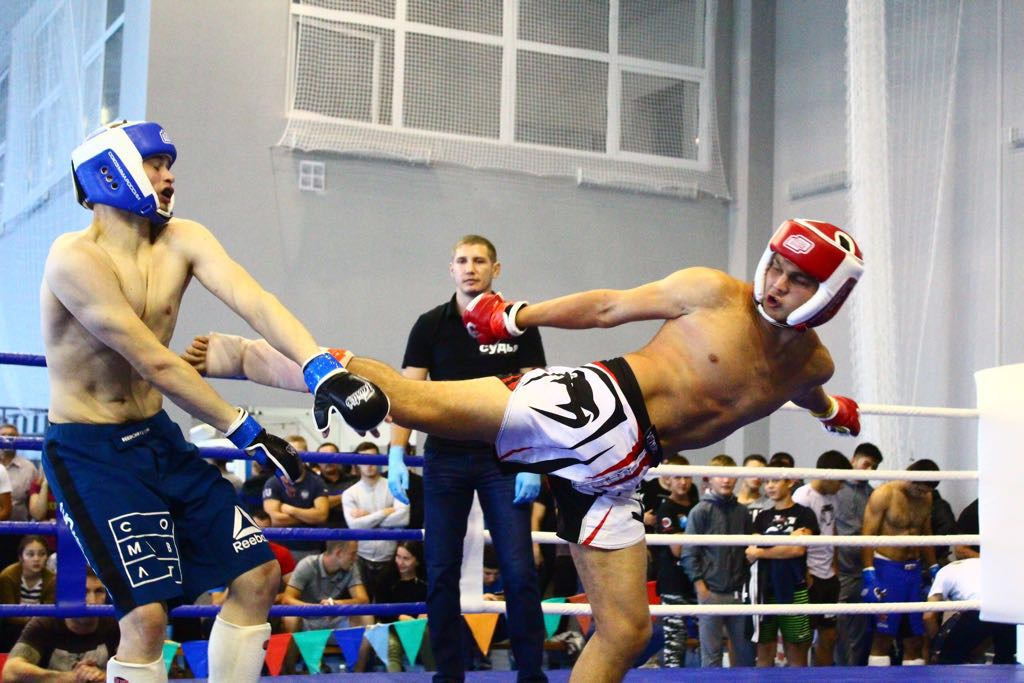 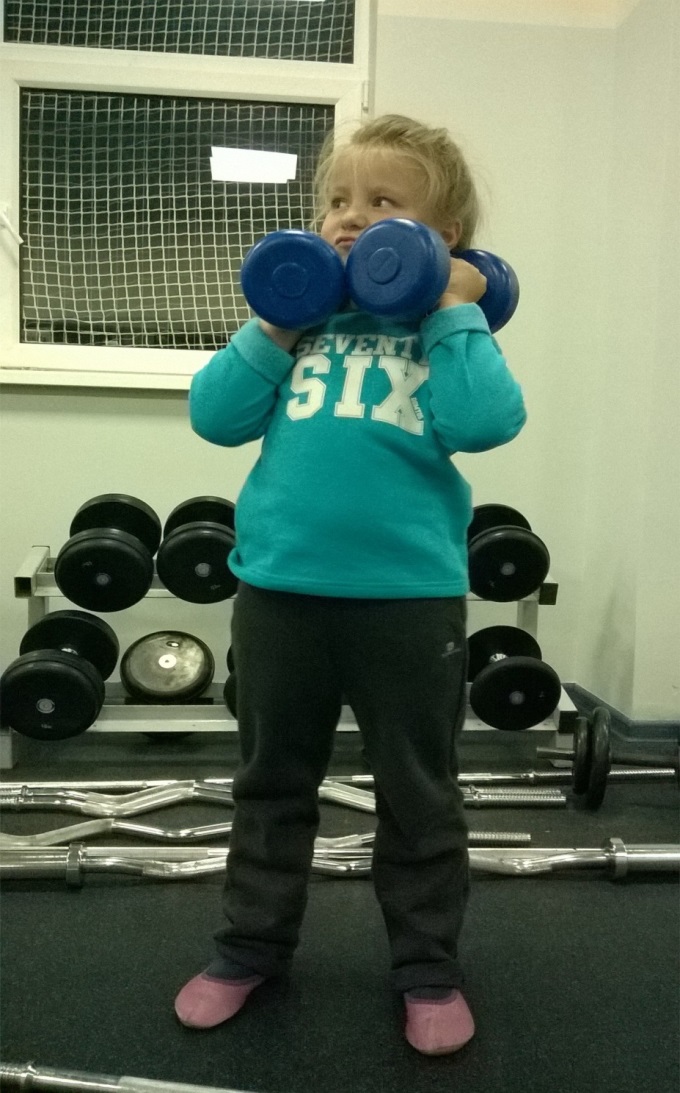 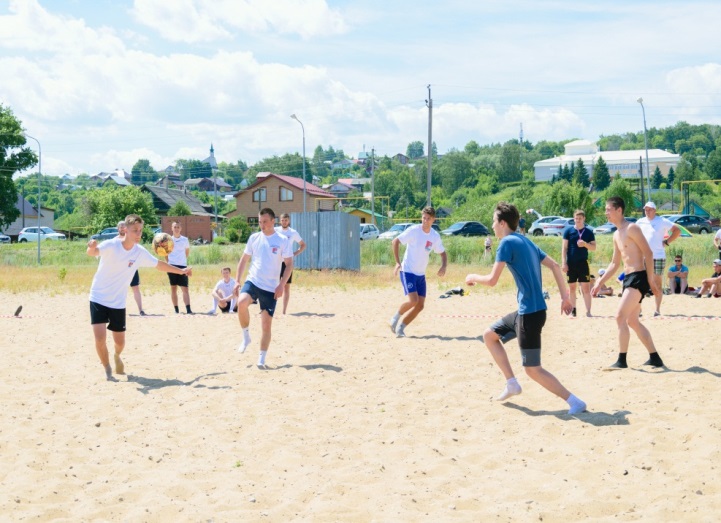 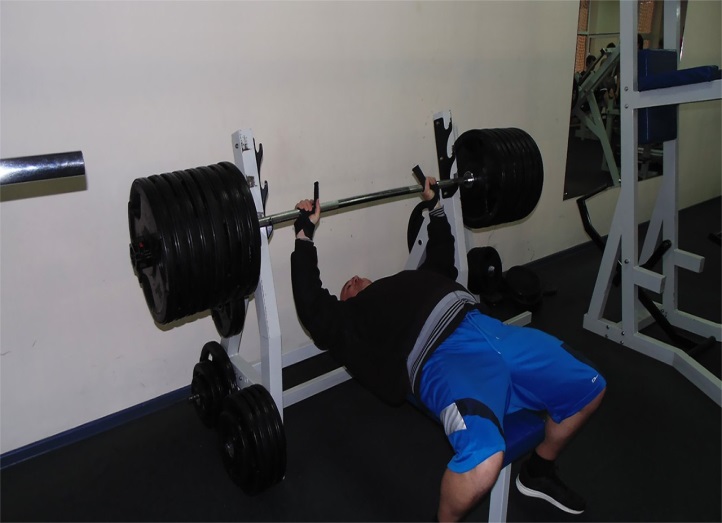 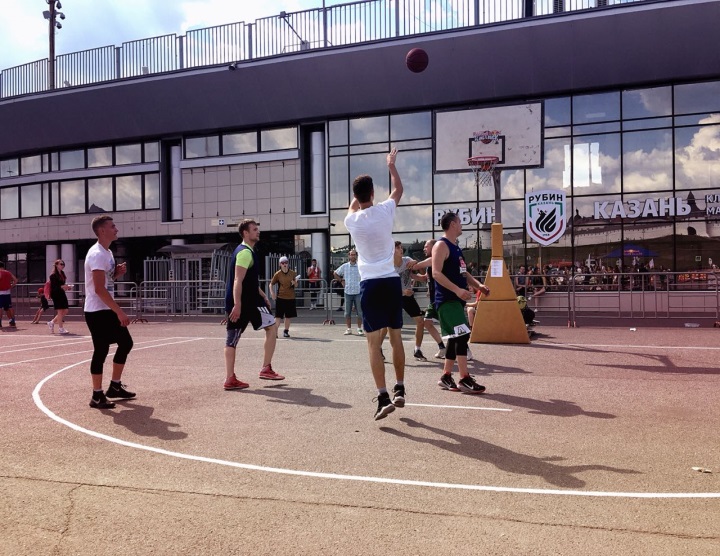 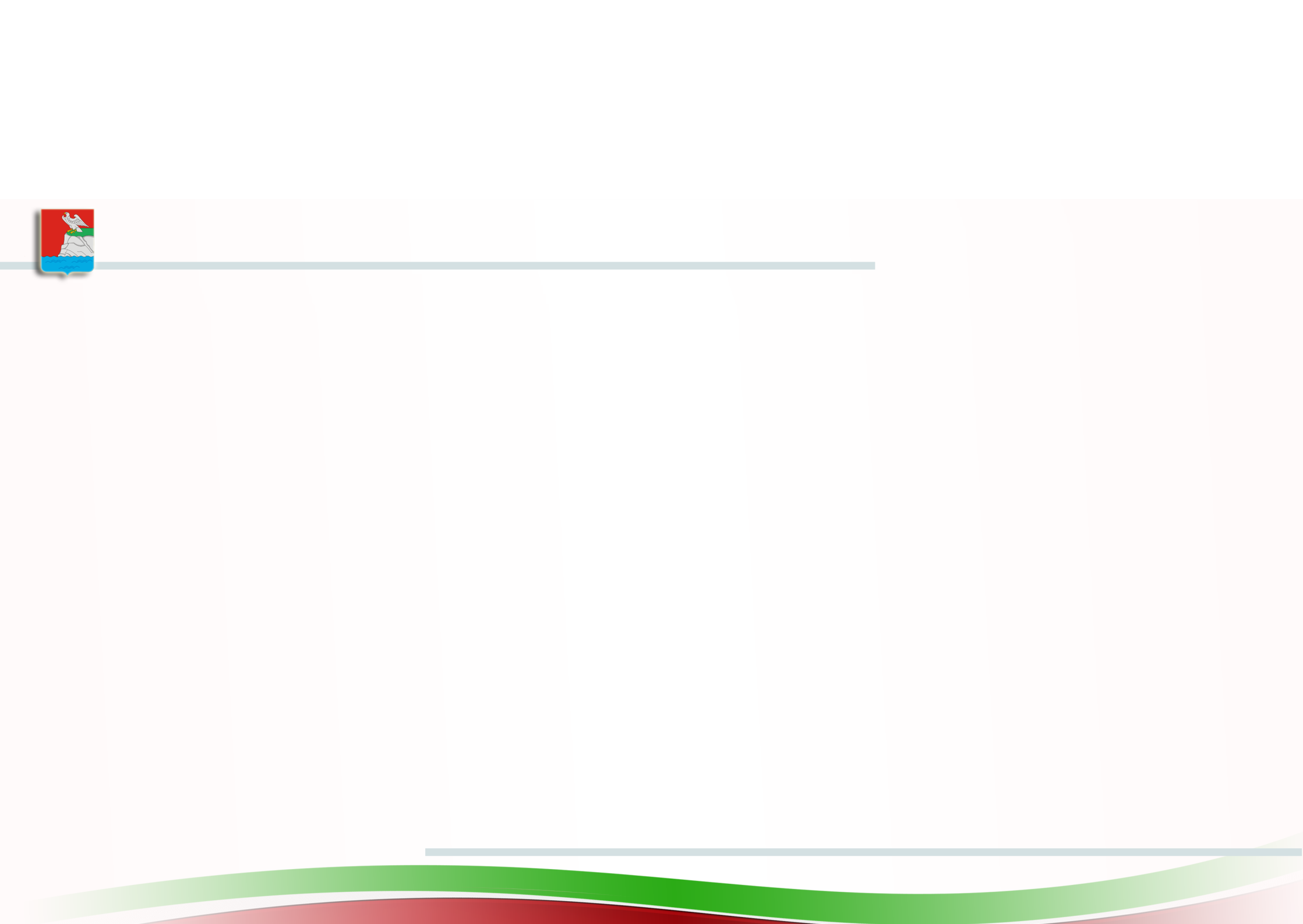 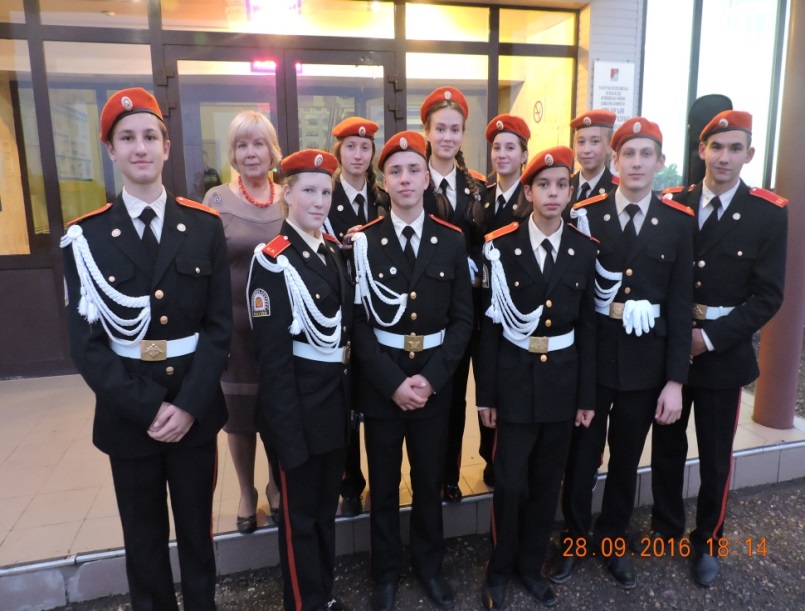 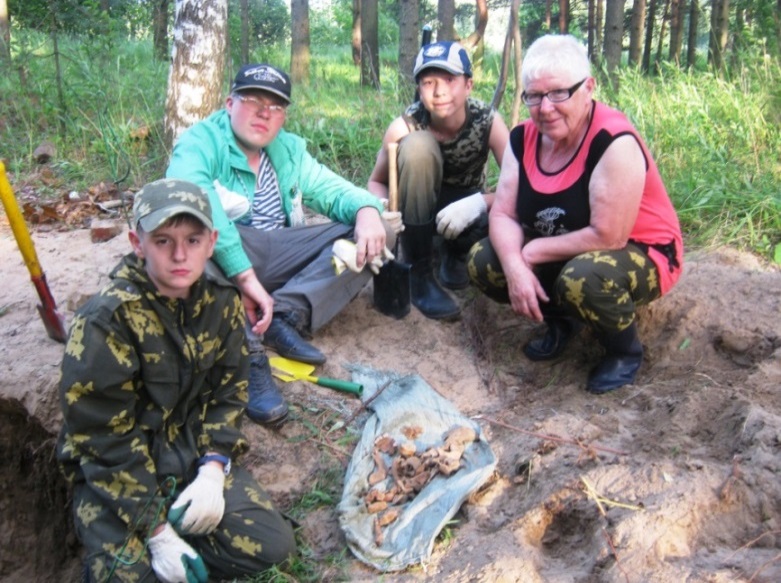 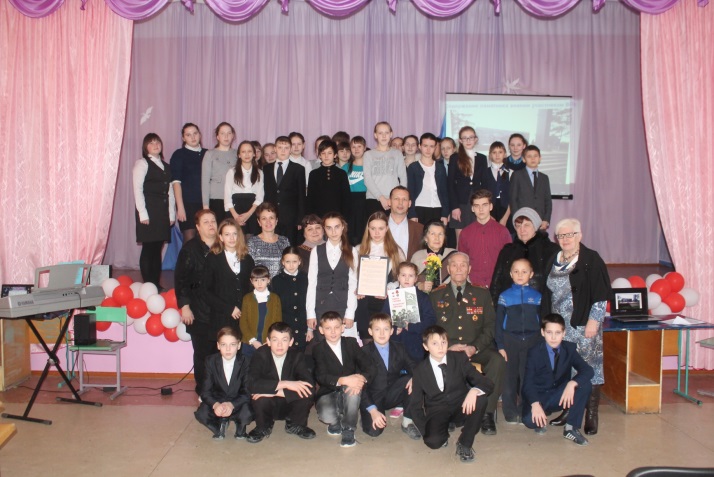 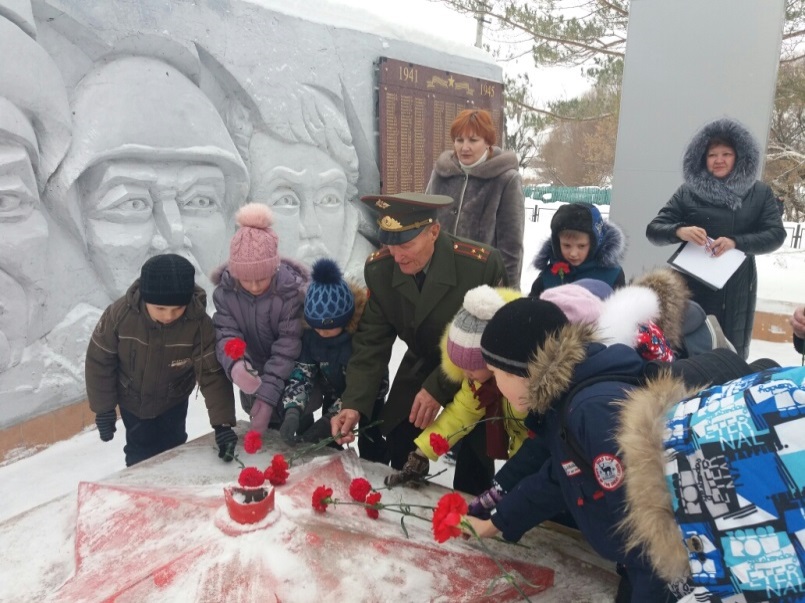 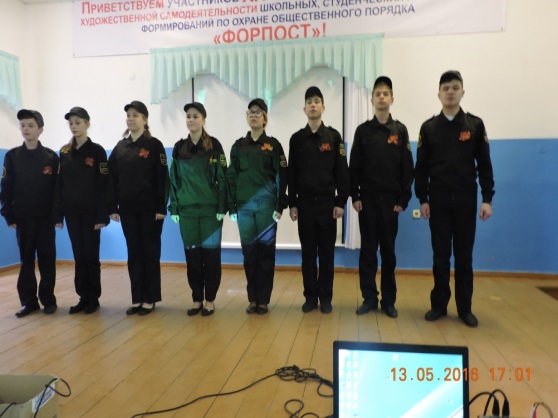 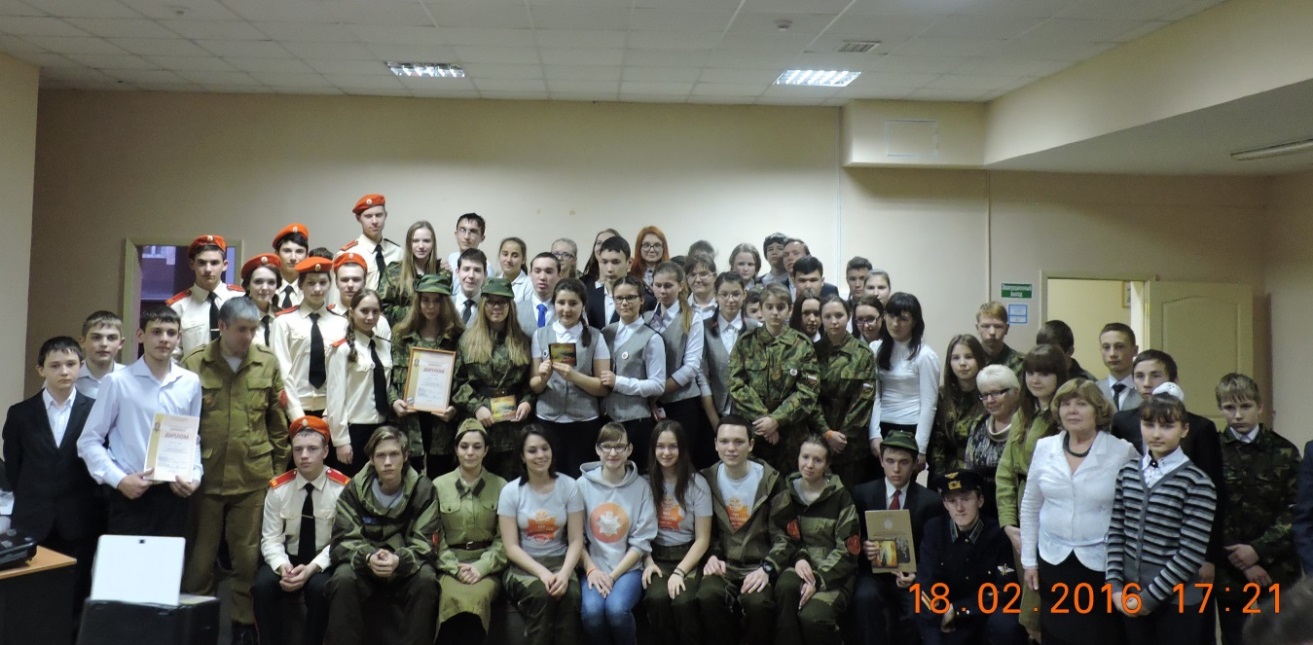 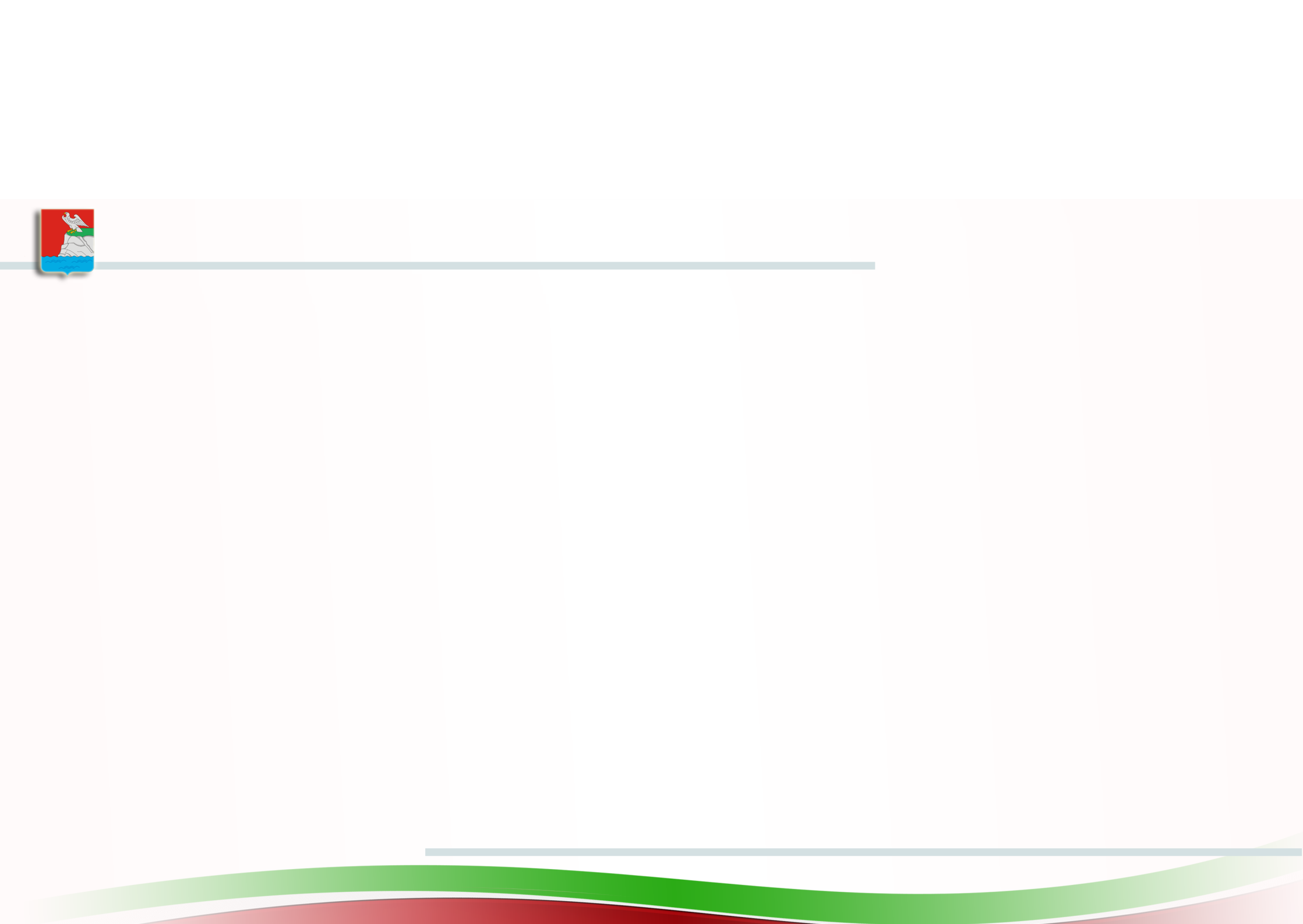 Студенческий образовательный форум - 2018
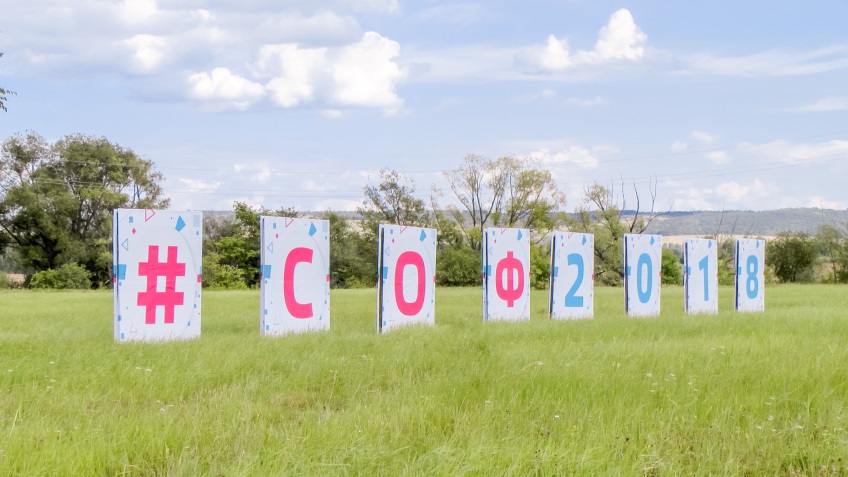 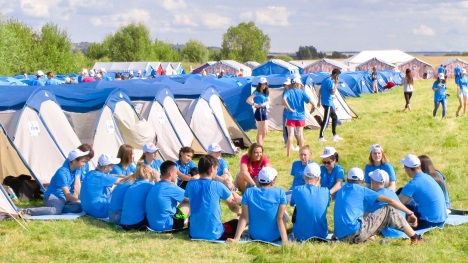 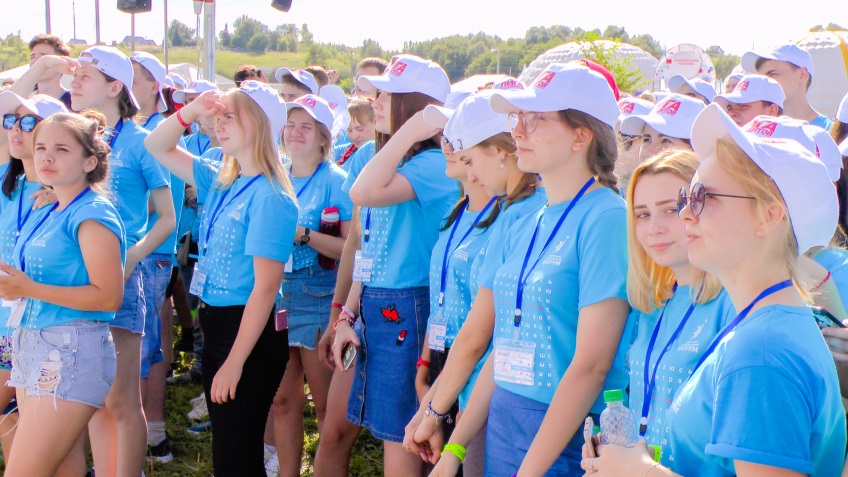 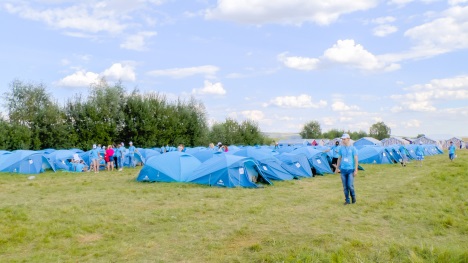 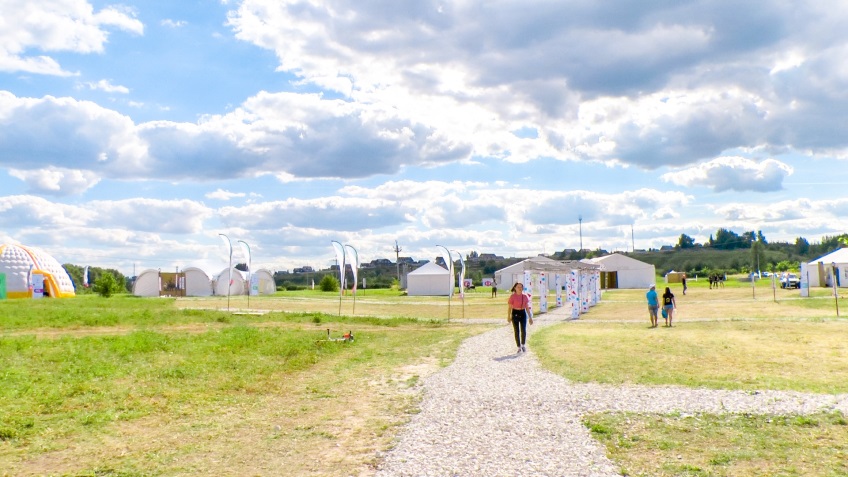 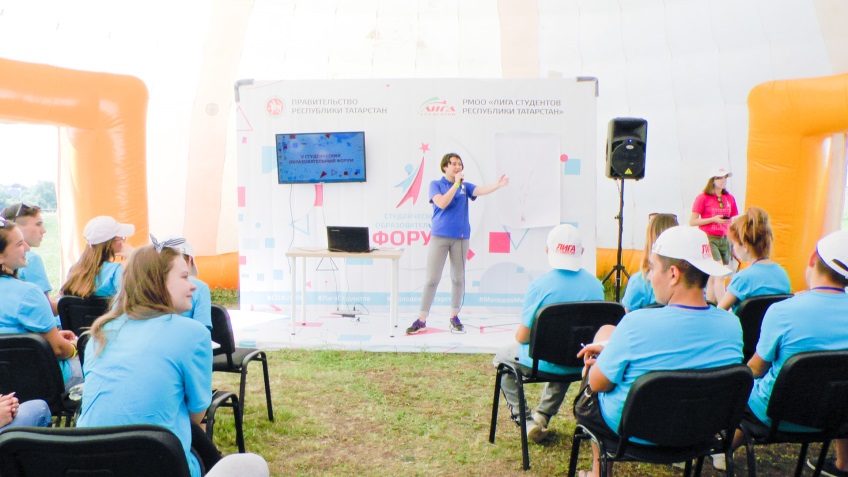 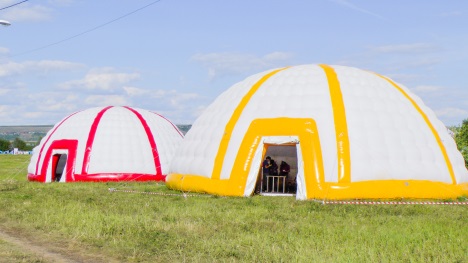 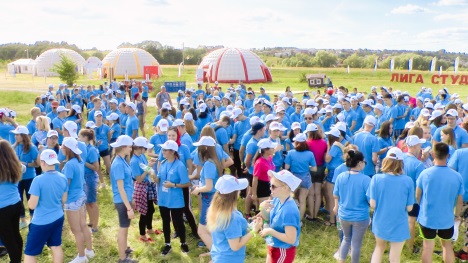 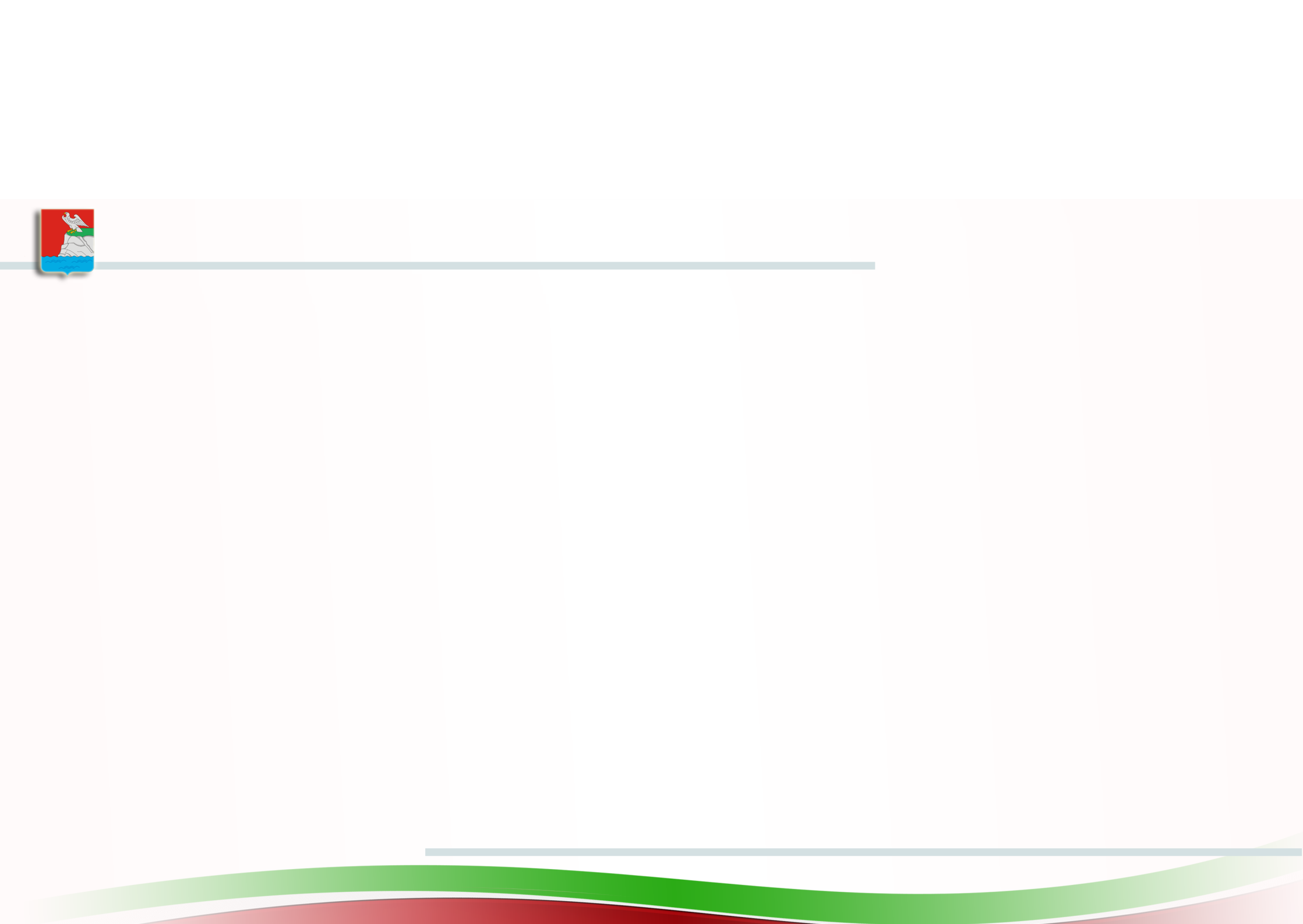 Дом детского творчества
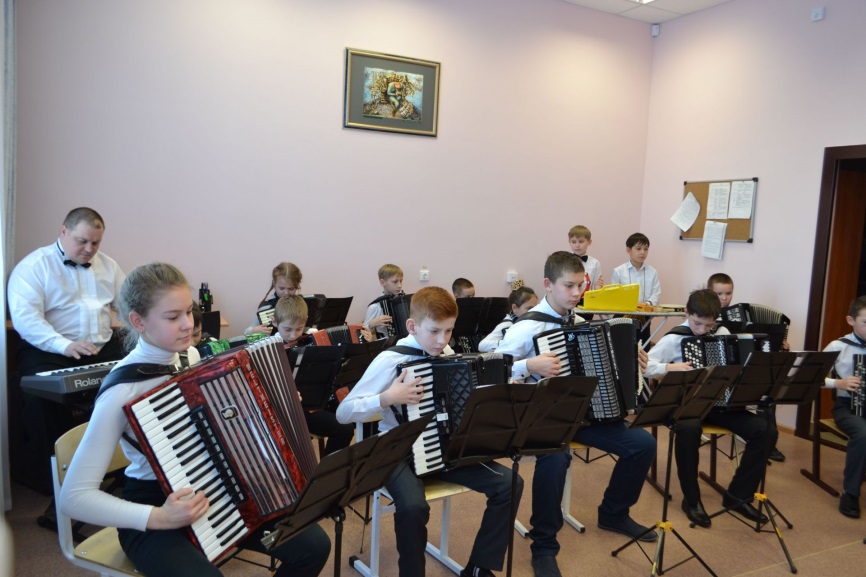 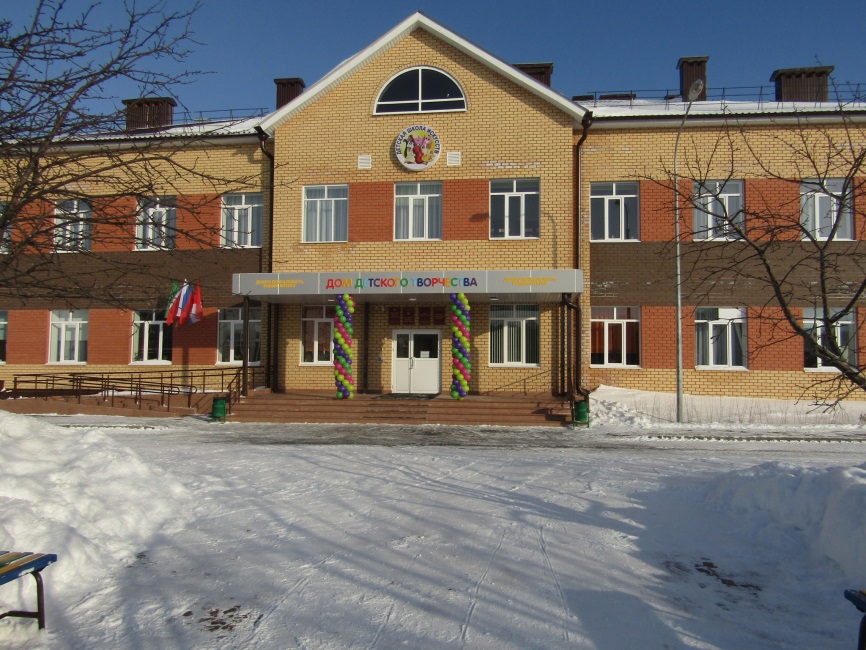 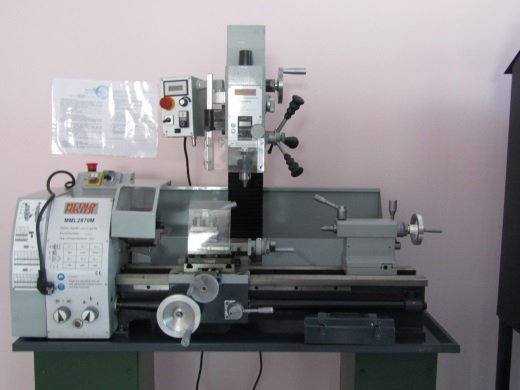 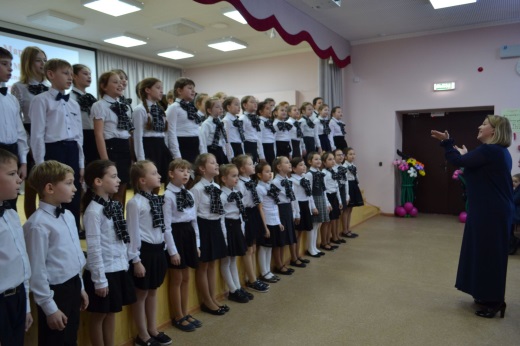 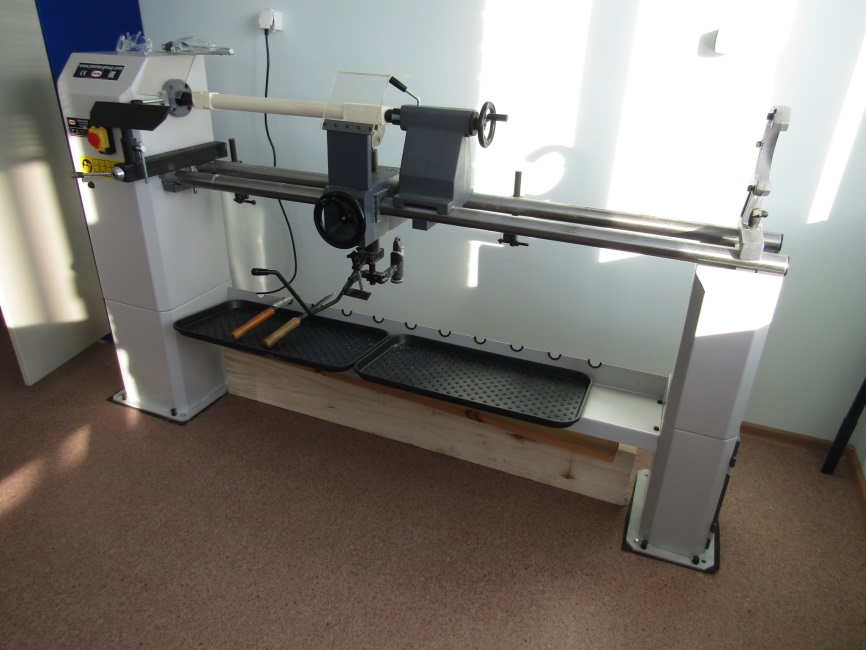 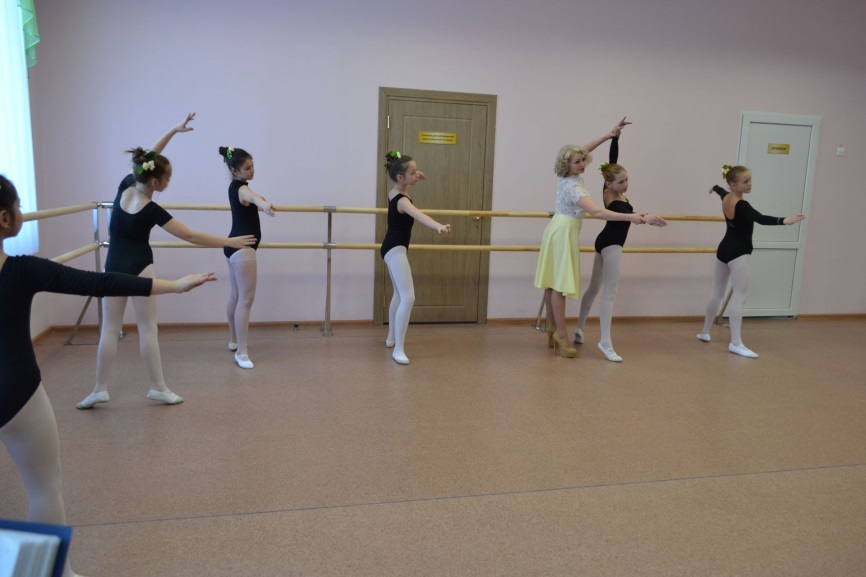 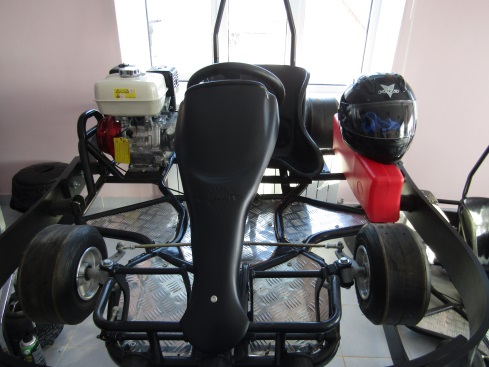 Затраты:
Бюджет РТ – 87,4 млн.руб.
Местный бюджет – 12 млн.руб.
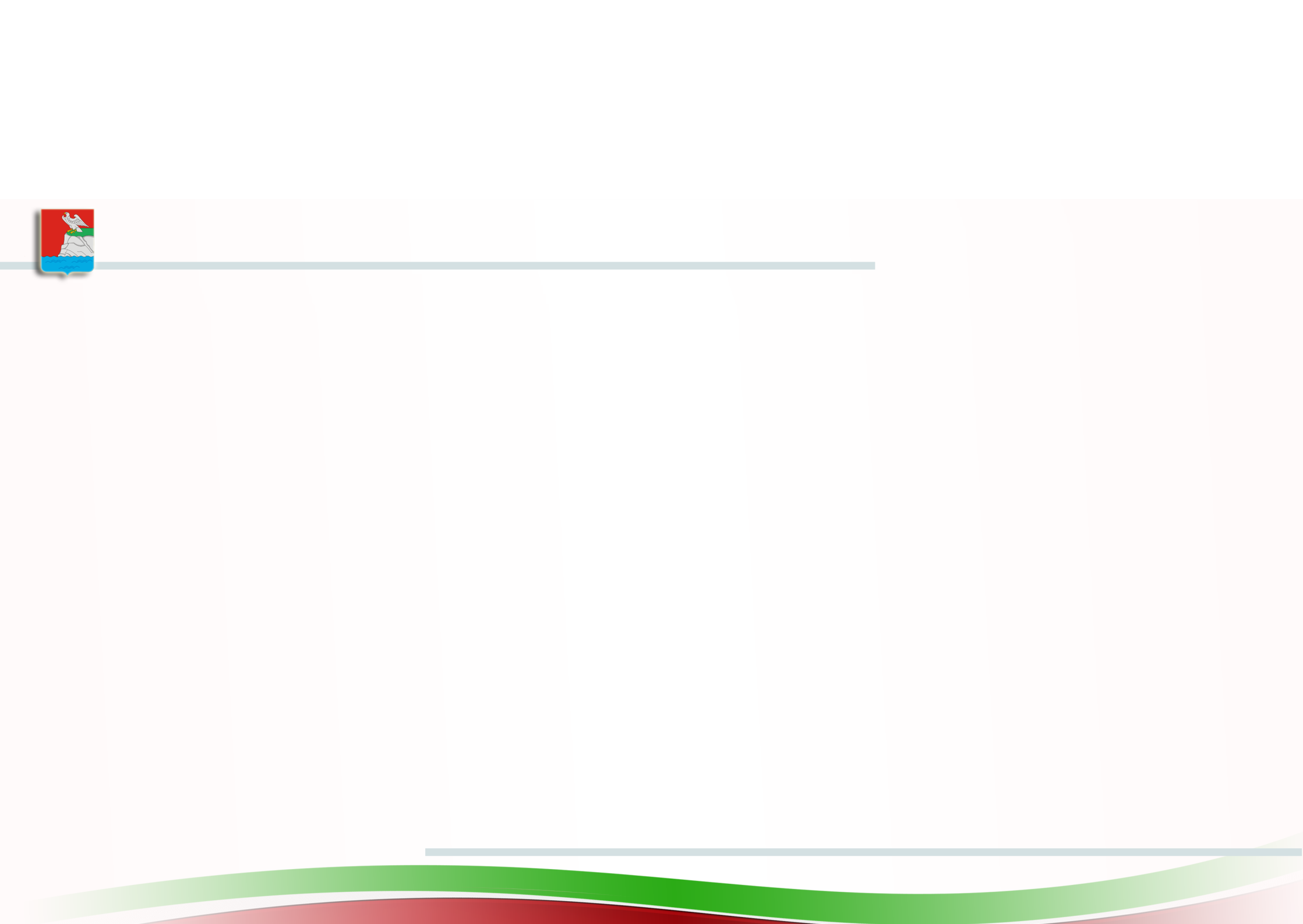 Центральная библиотека
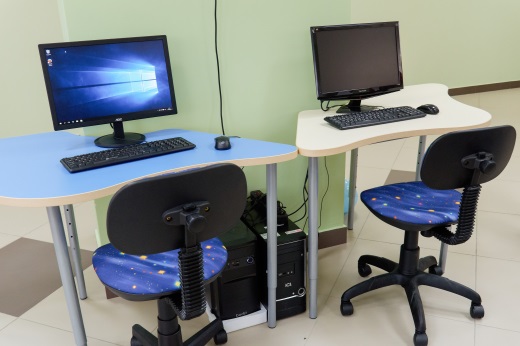 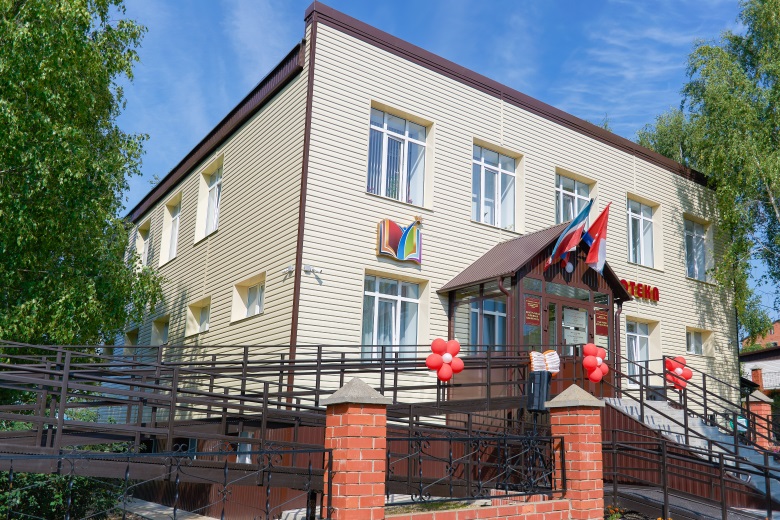 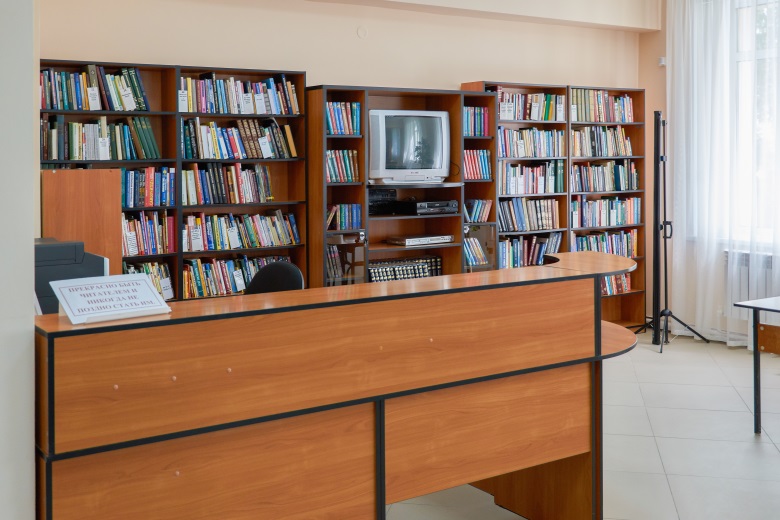 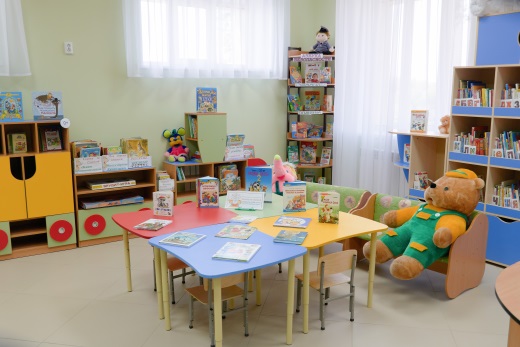 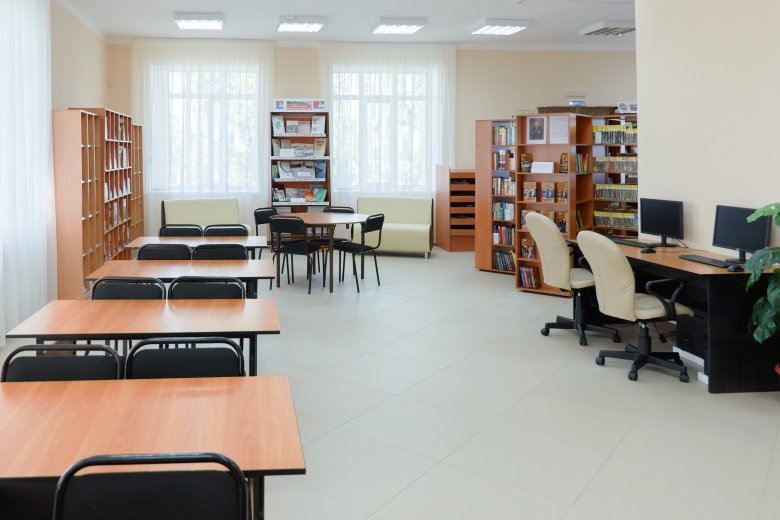 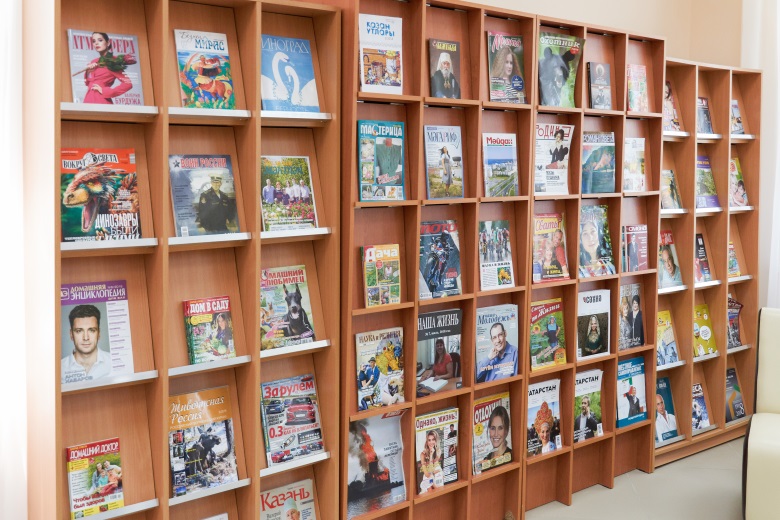 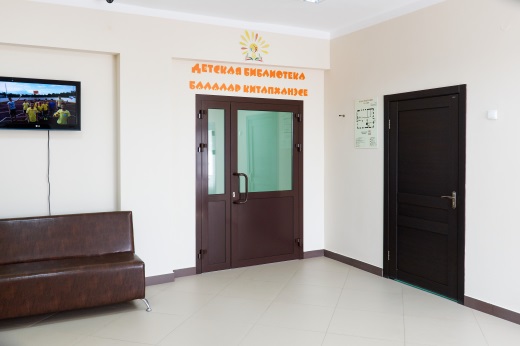 Затраты:
Бюджет РТ – 13 млн.руб.
Местный бюджет – 1 млн.руб.
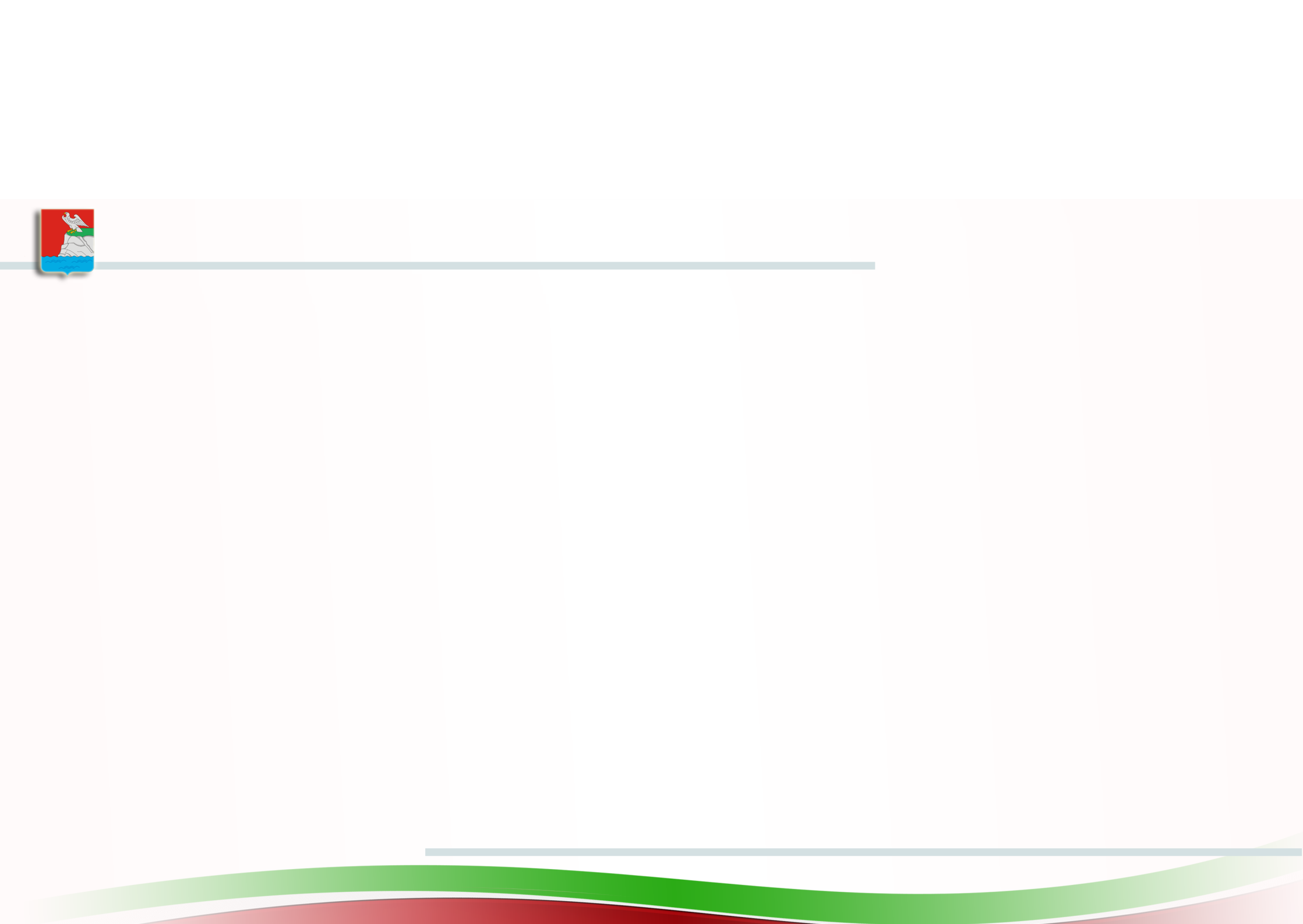 МБОУ «Матюшинская ООШ»
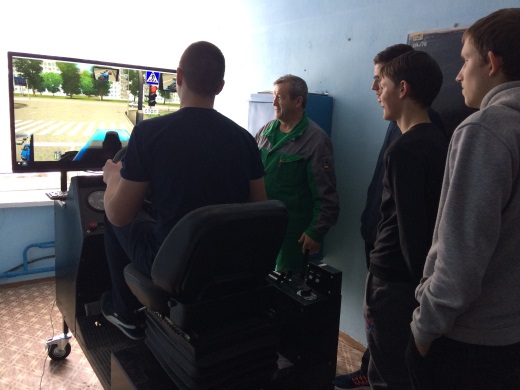 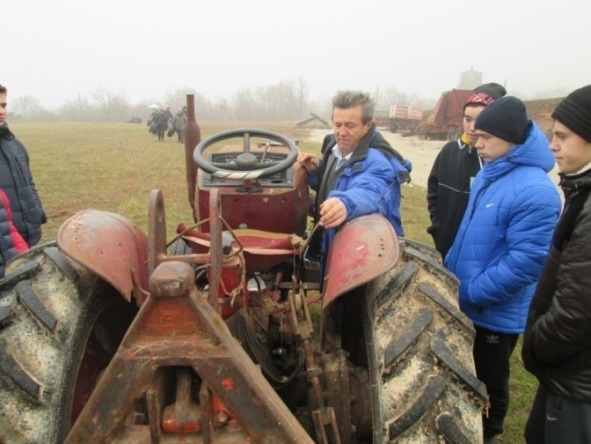 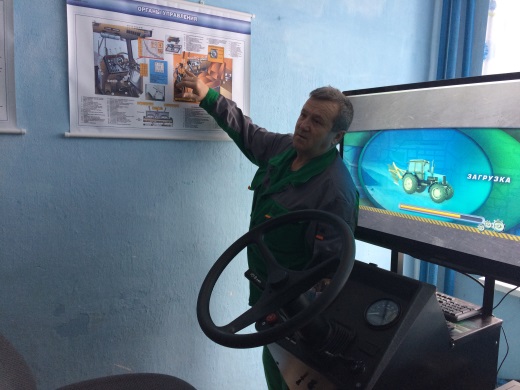 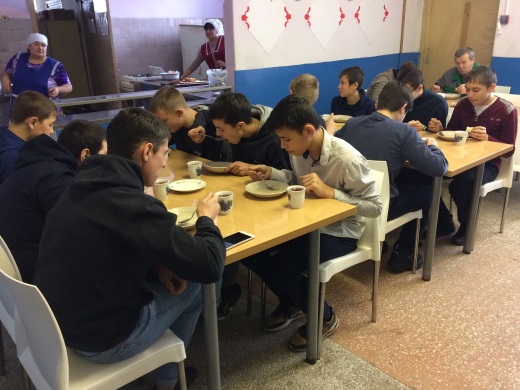 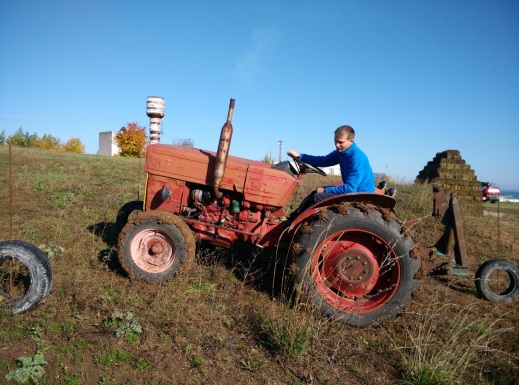 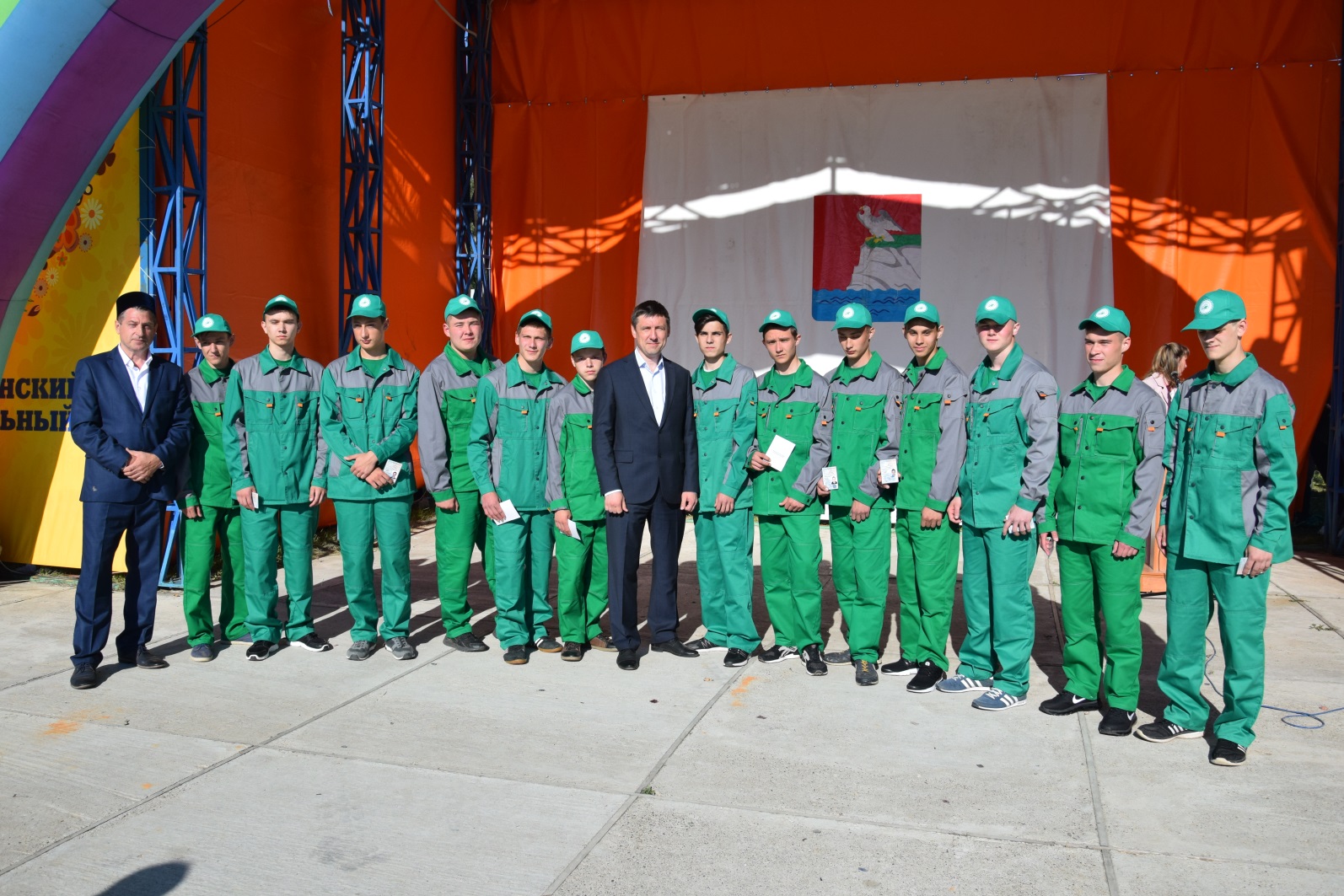 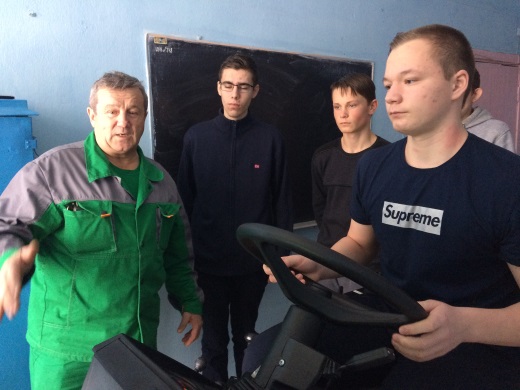 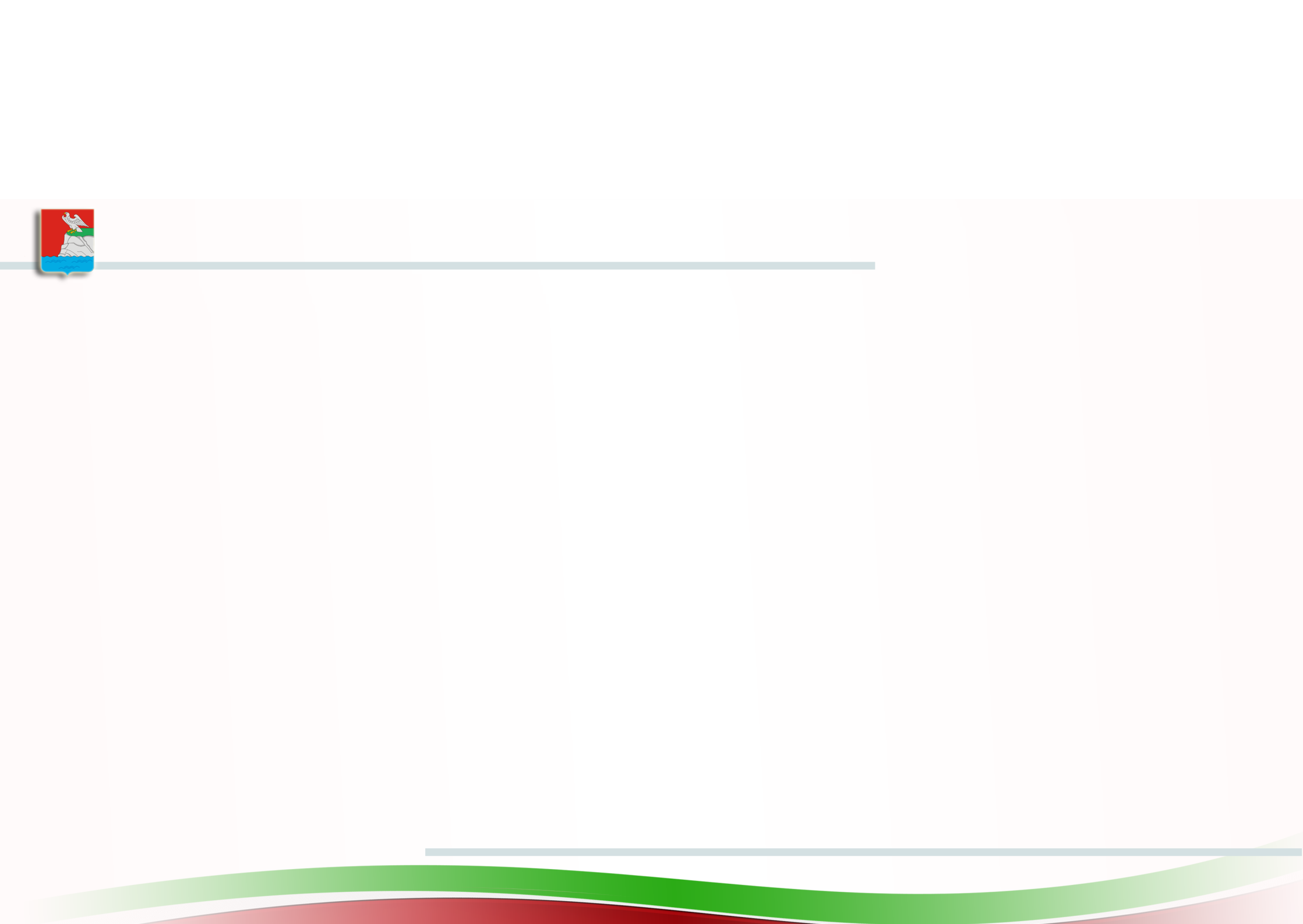 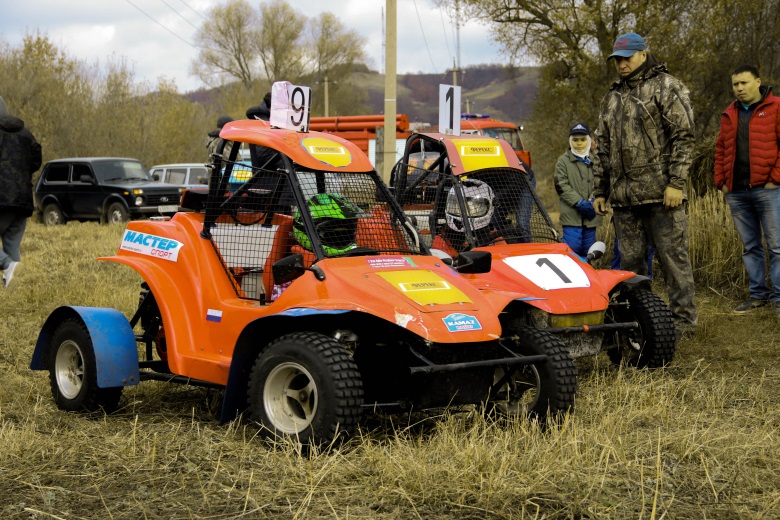 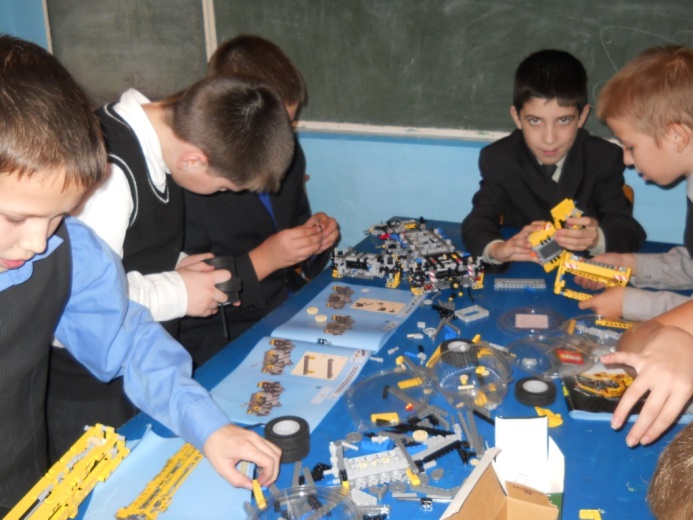 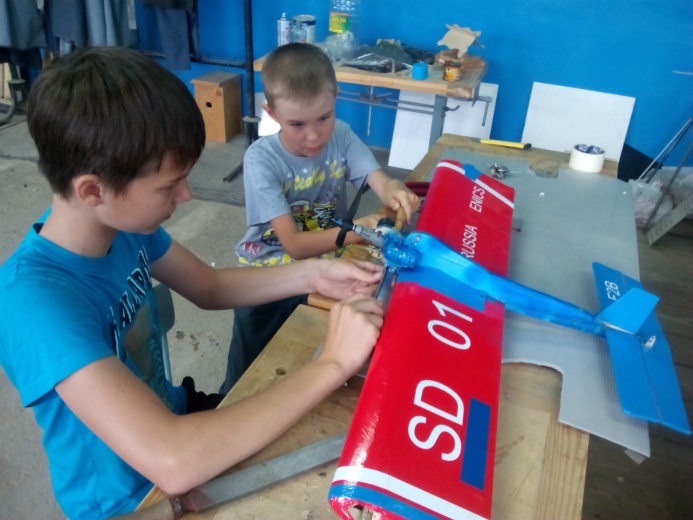 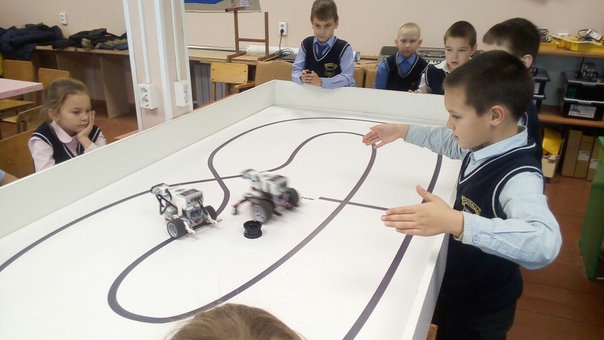 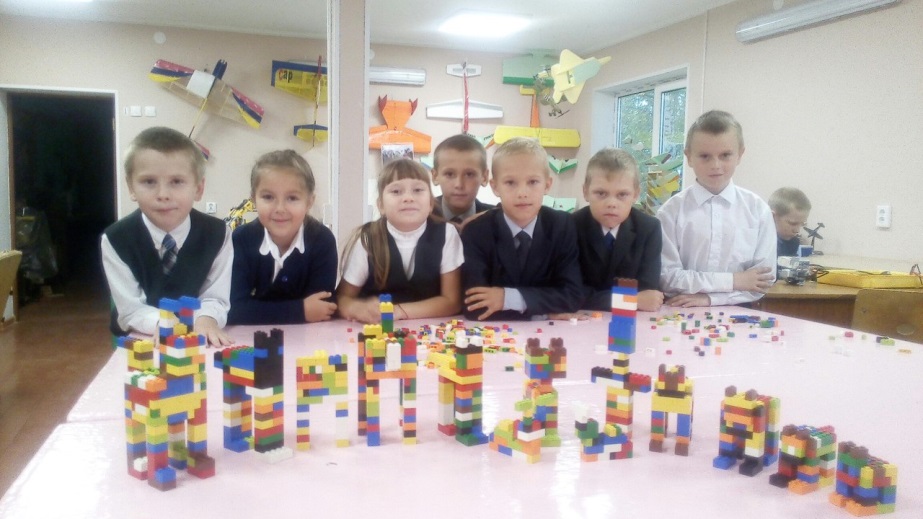 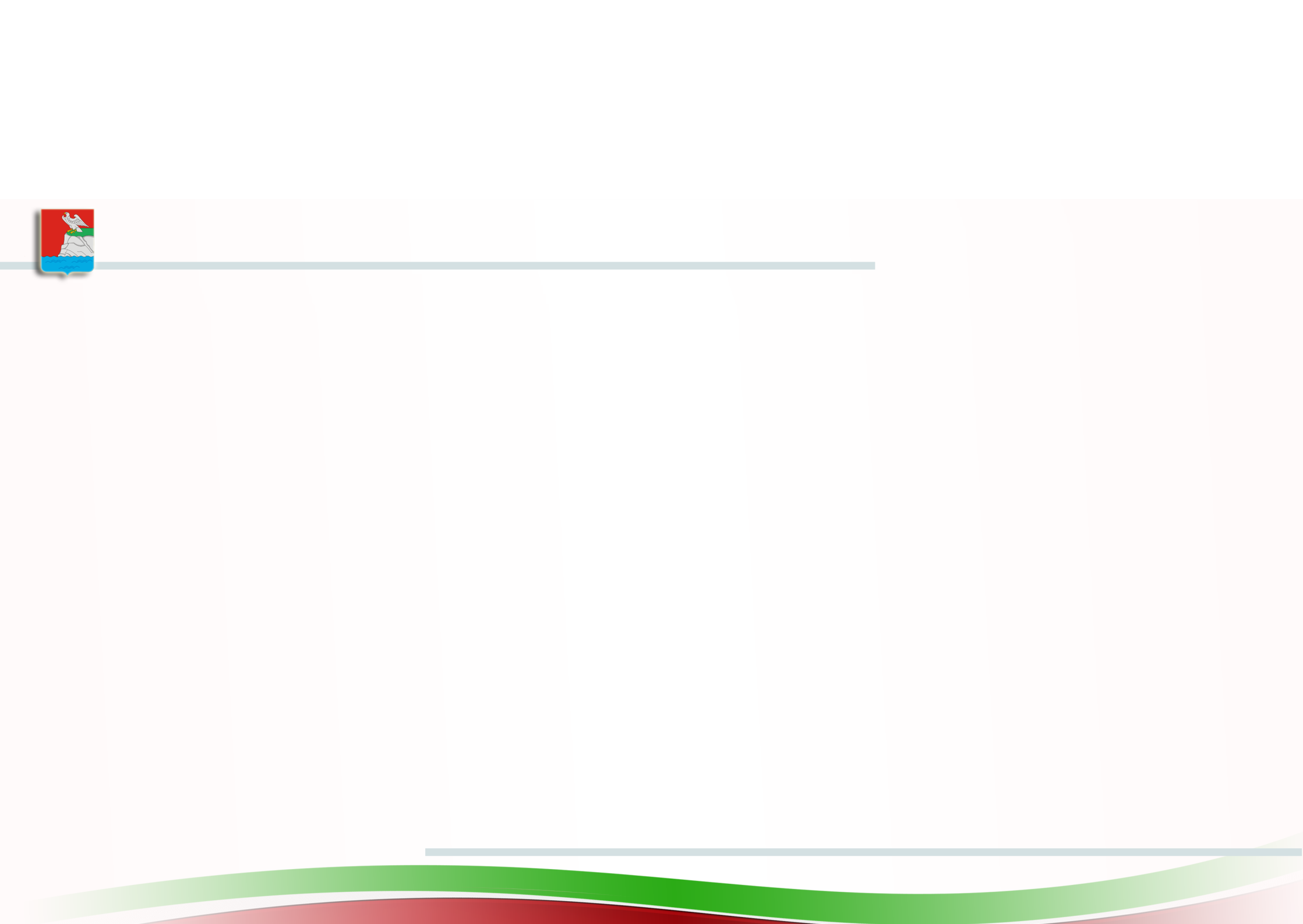 Фестиваль авиамоделизма
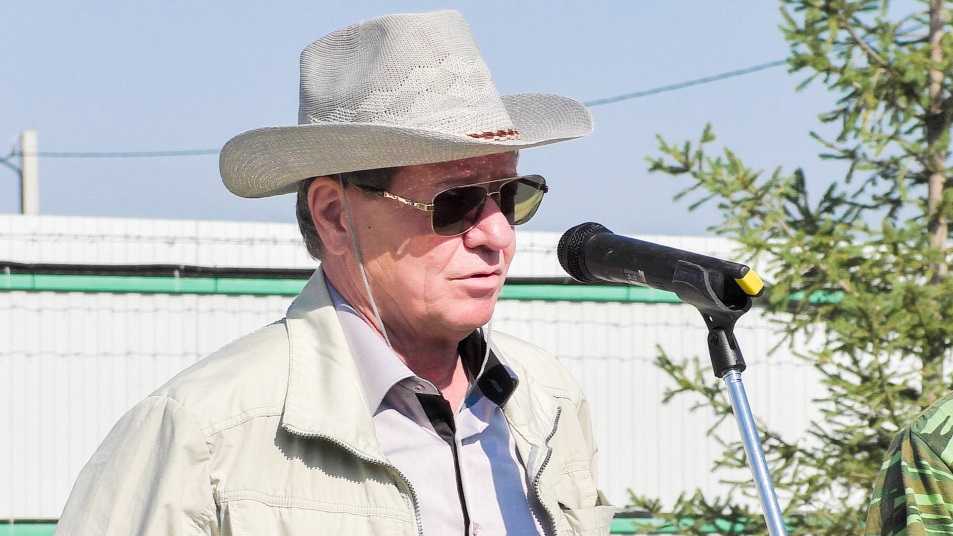 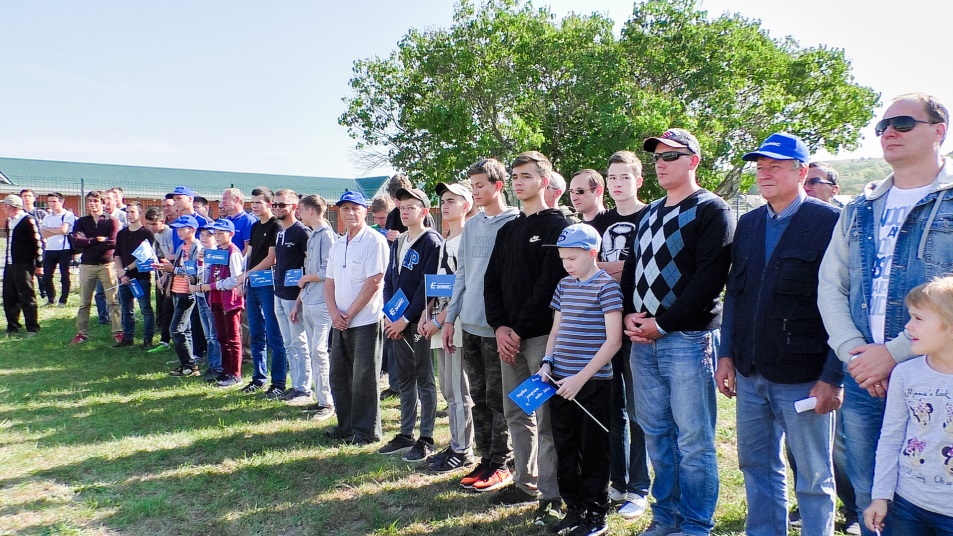 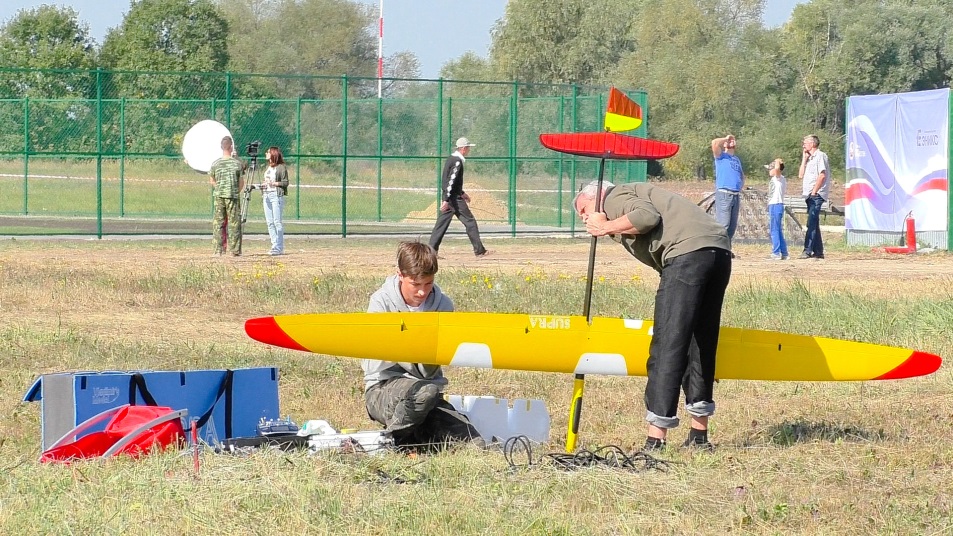 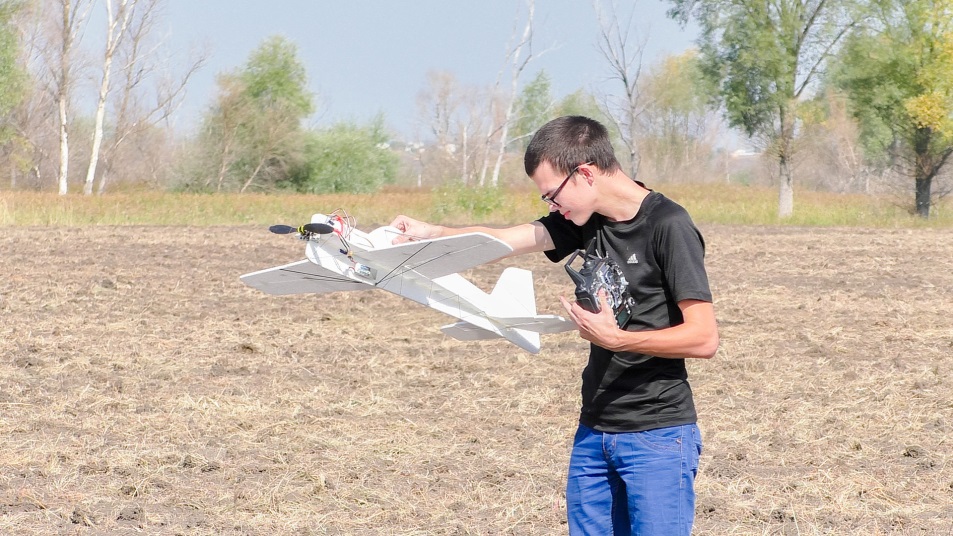 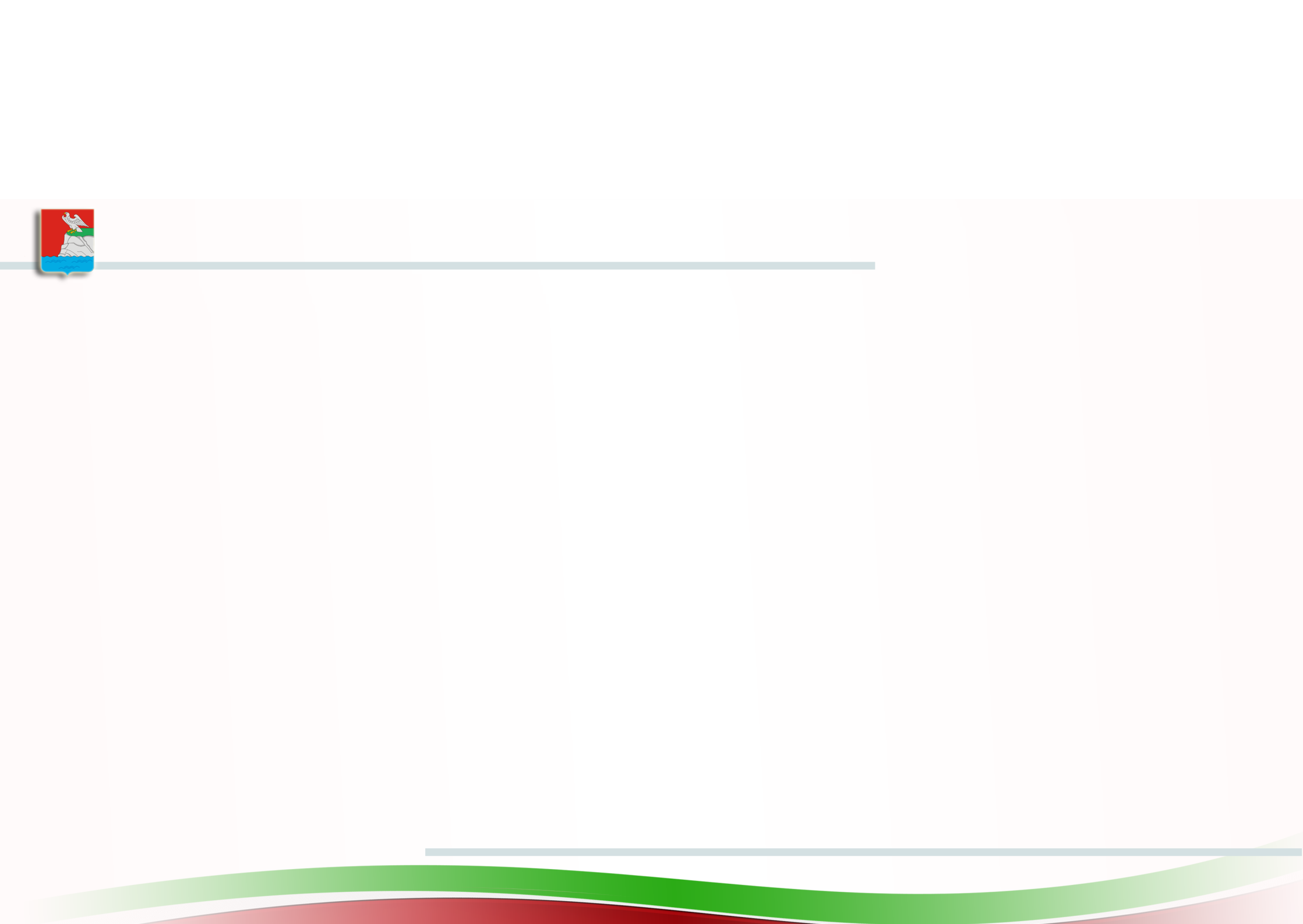 Туризм
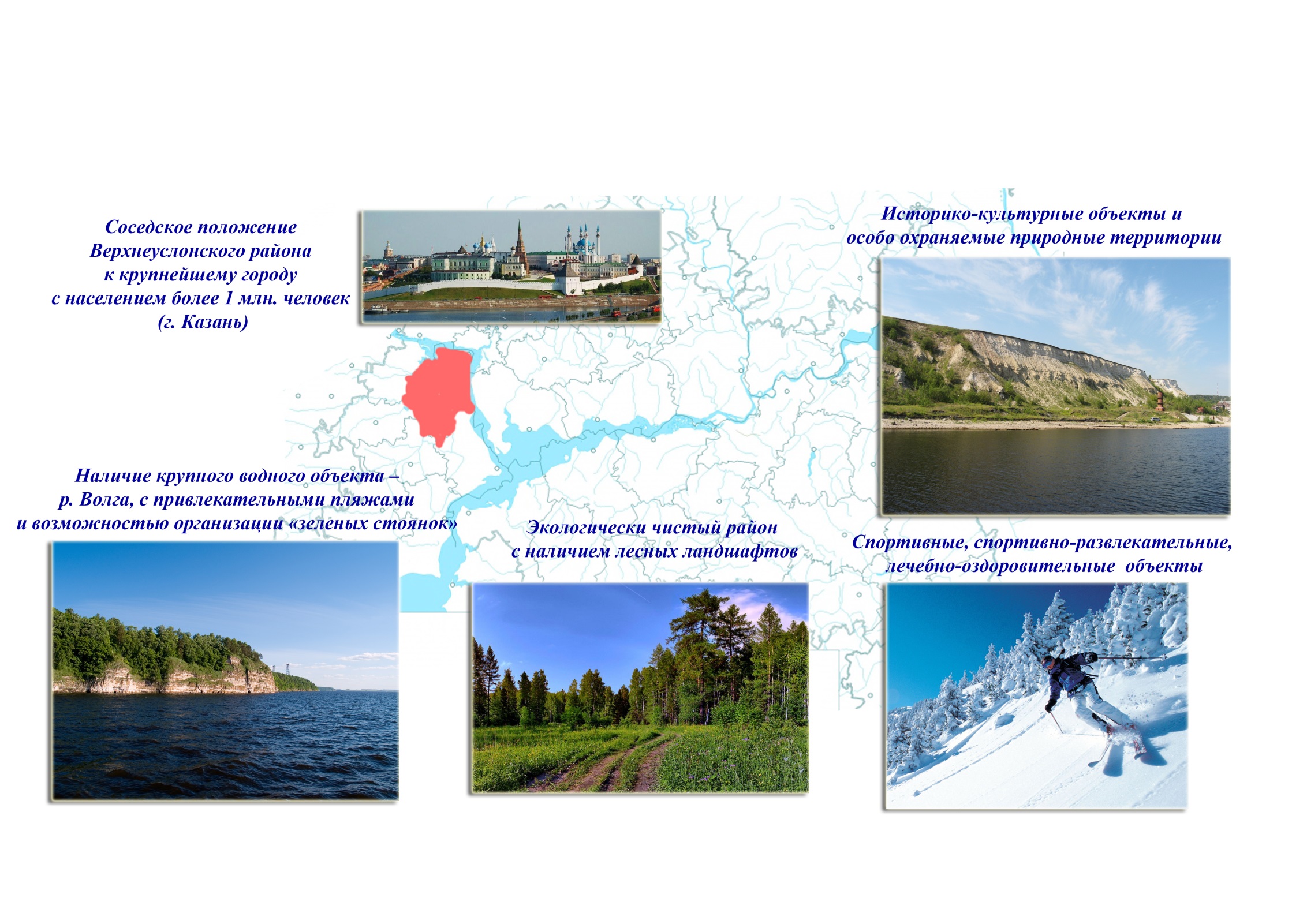 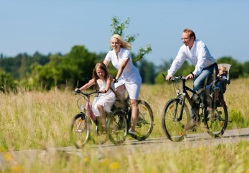 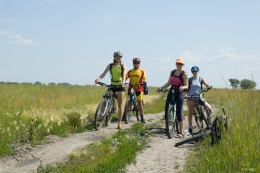 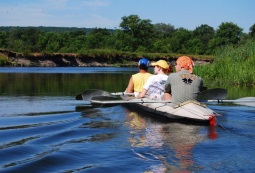 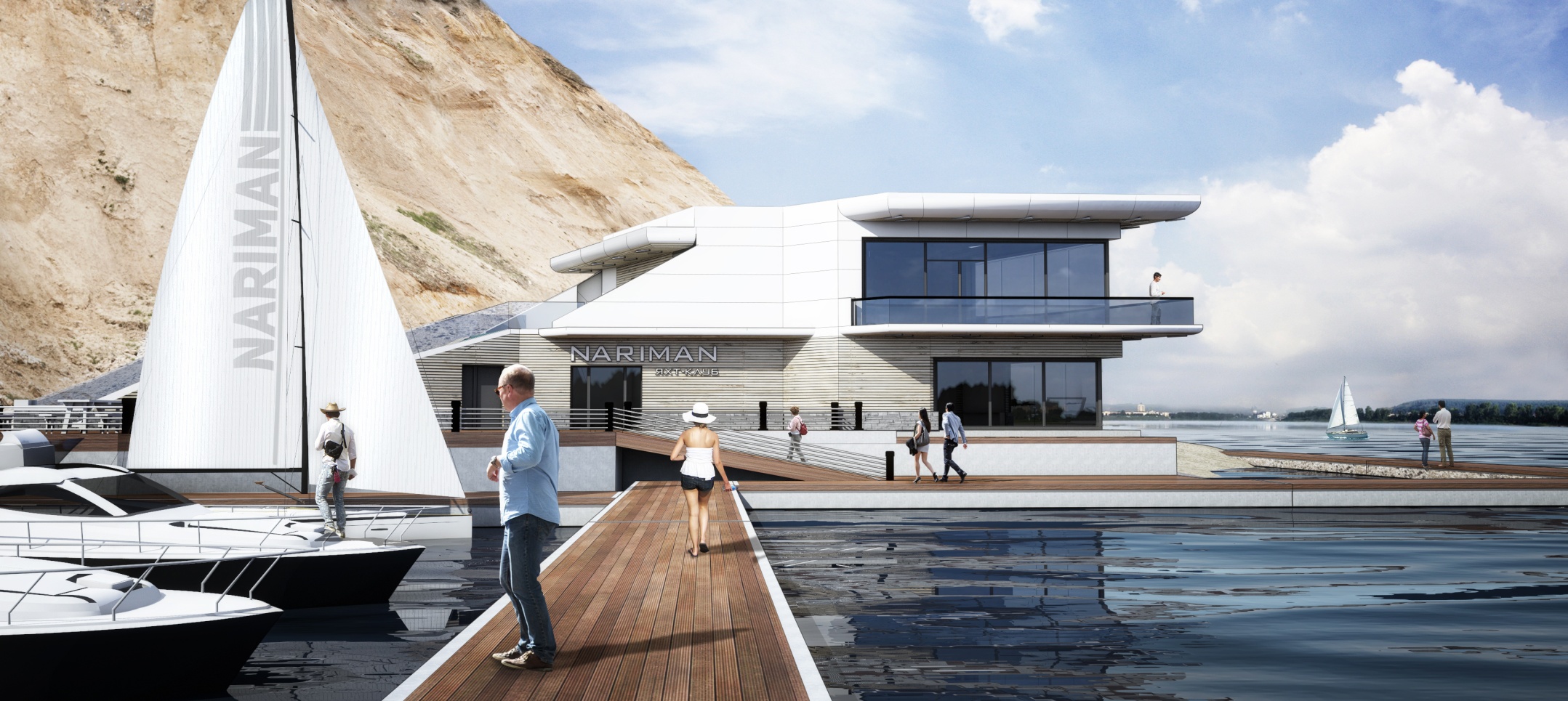 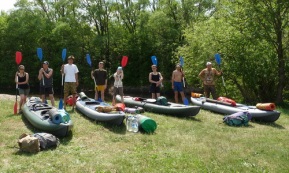 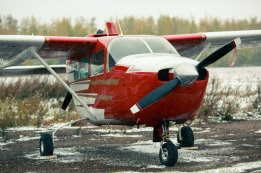 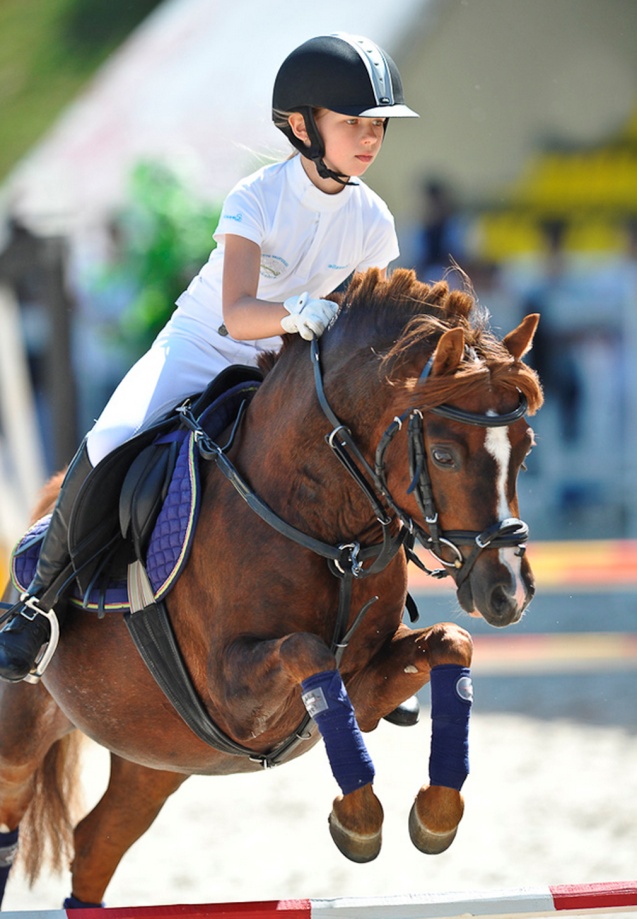 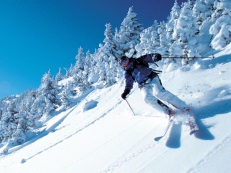 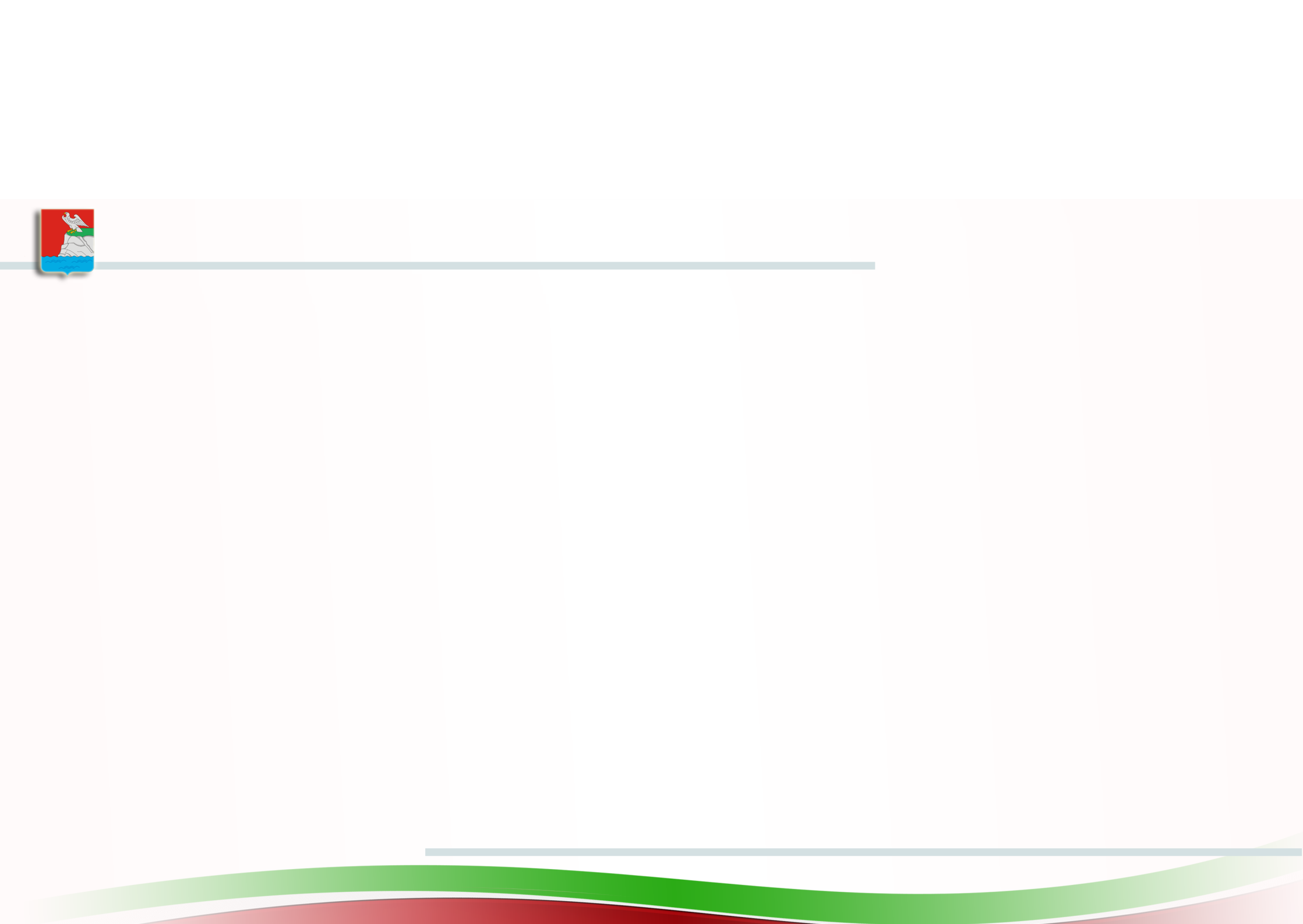 Город-курорт «Свияжские холмы»
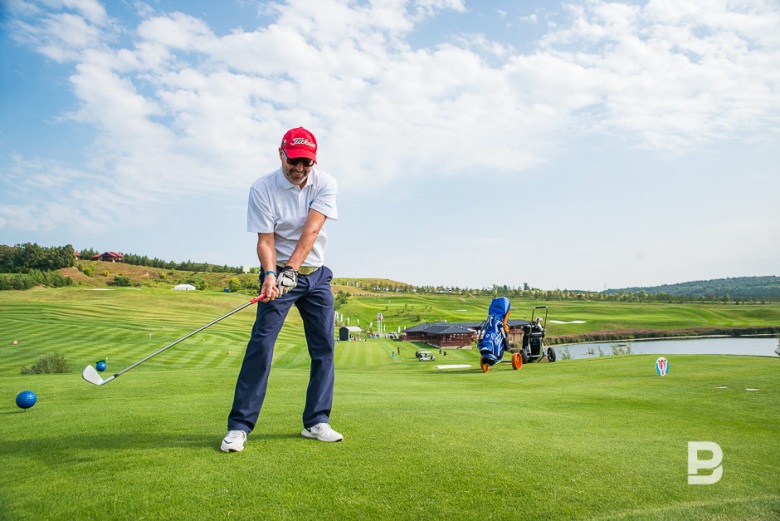 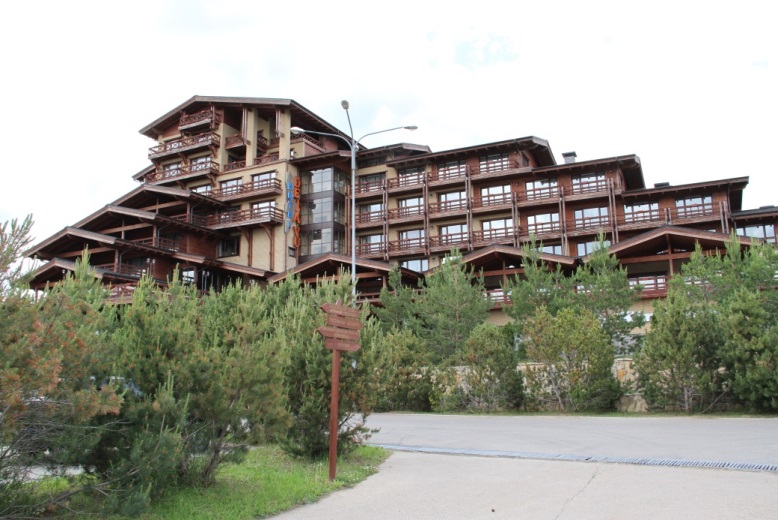 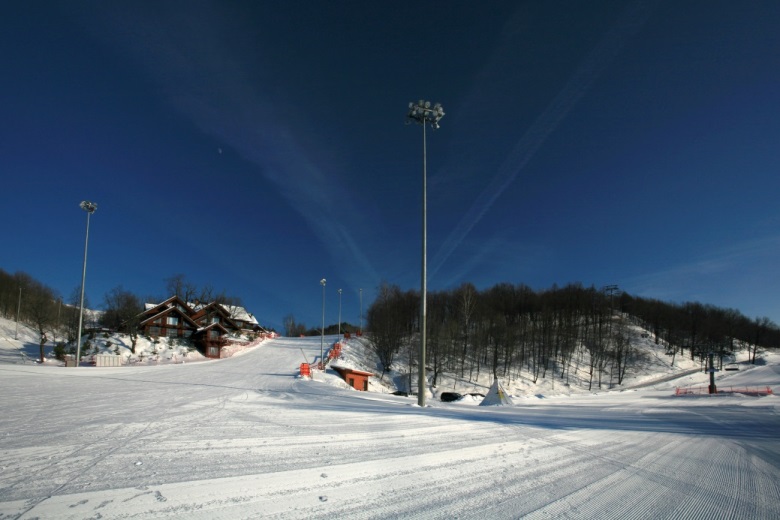 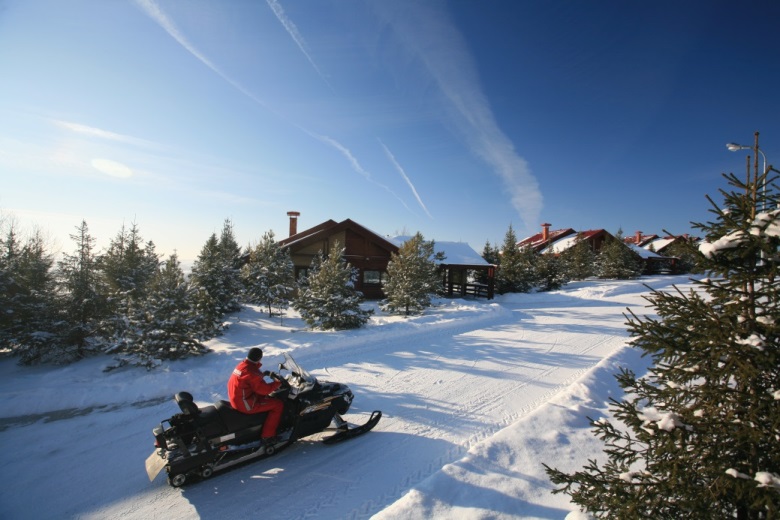 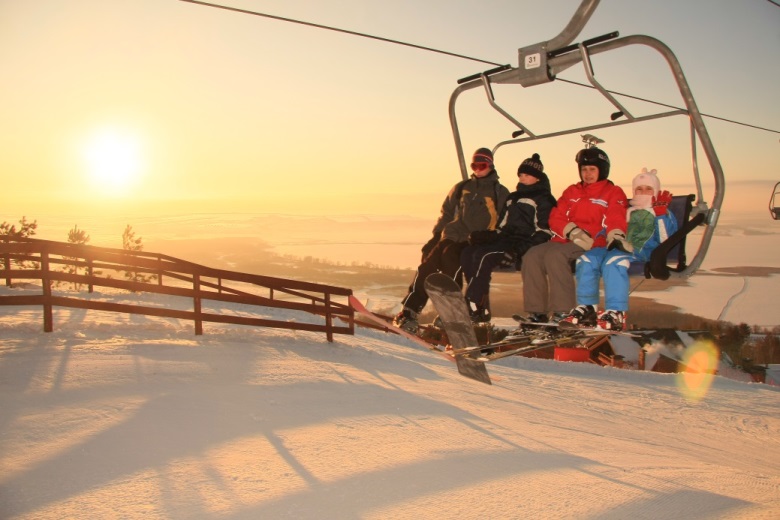 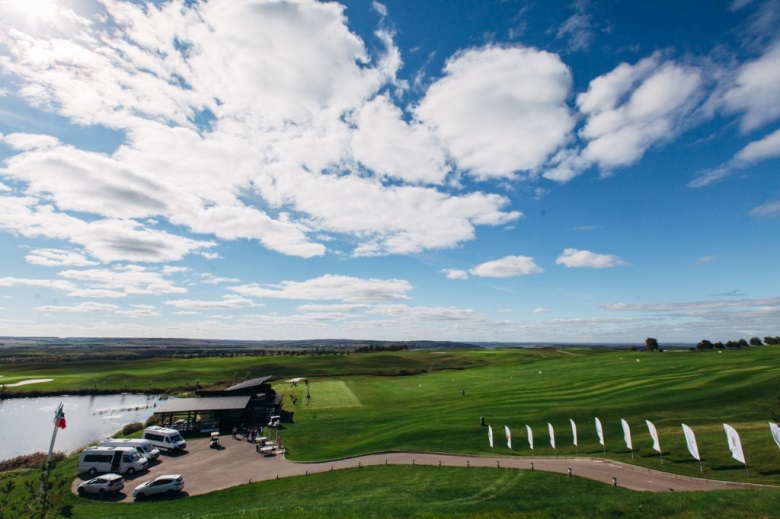 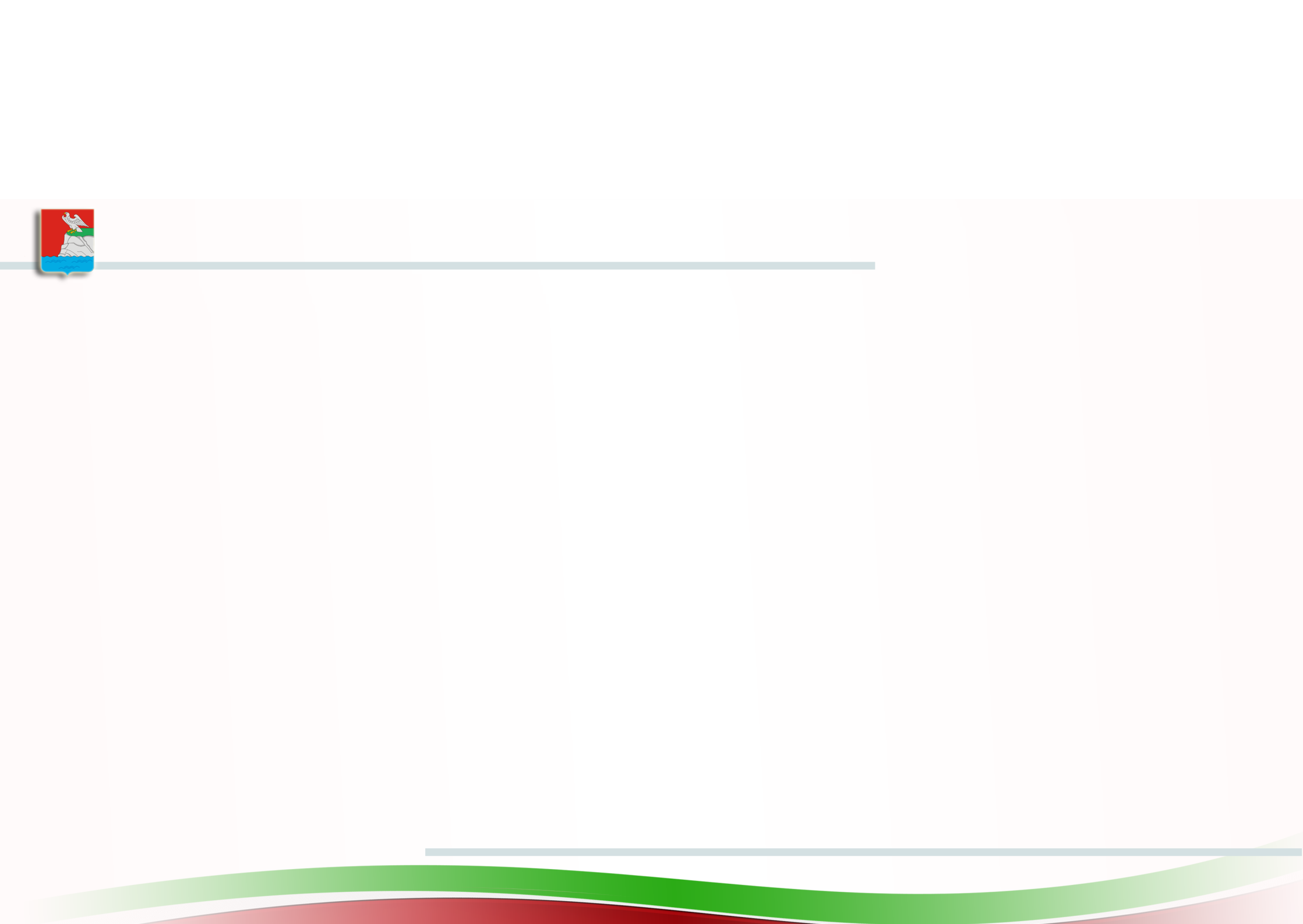 Аэротуризм
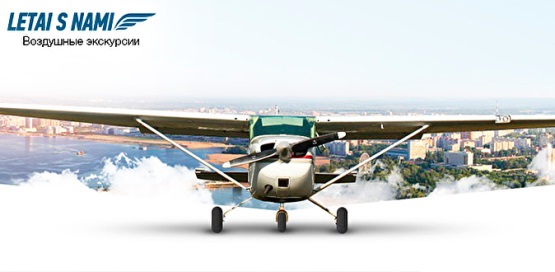 3000 человек
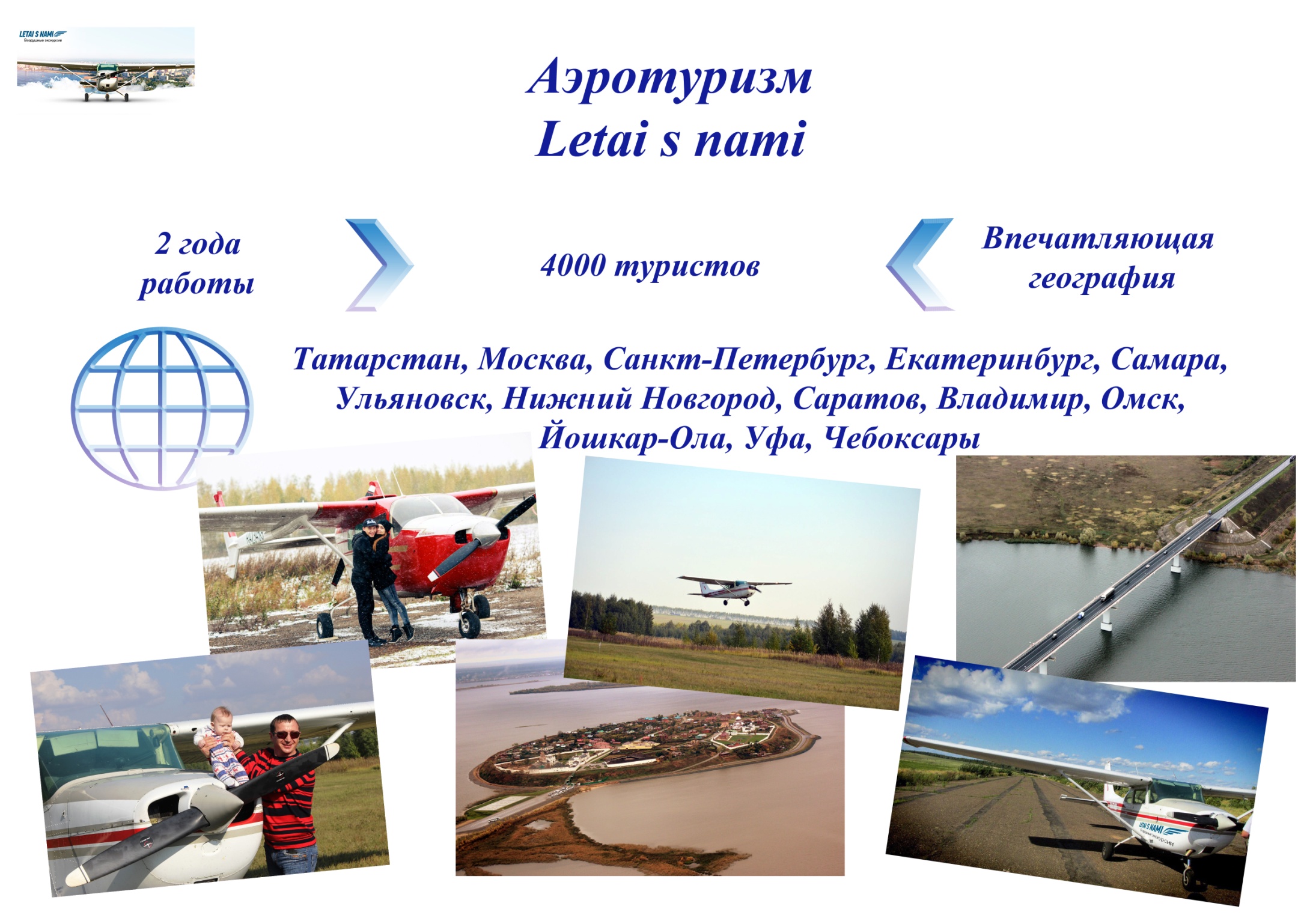 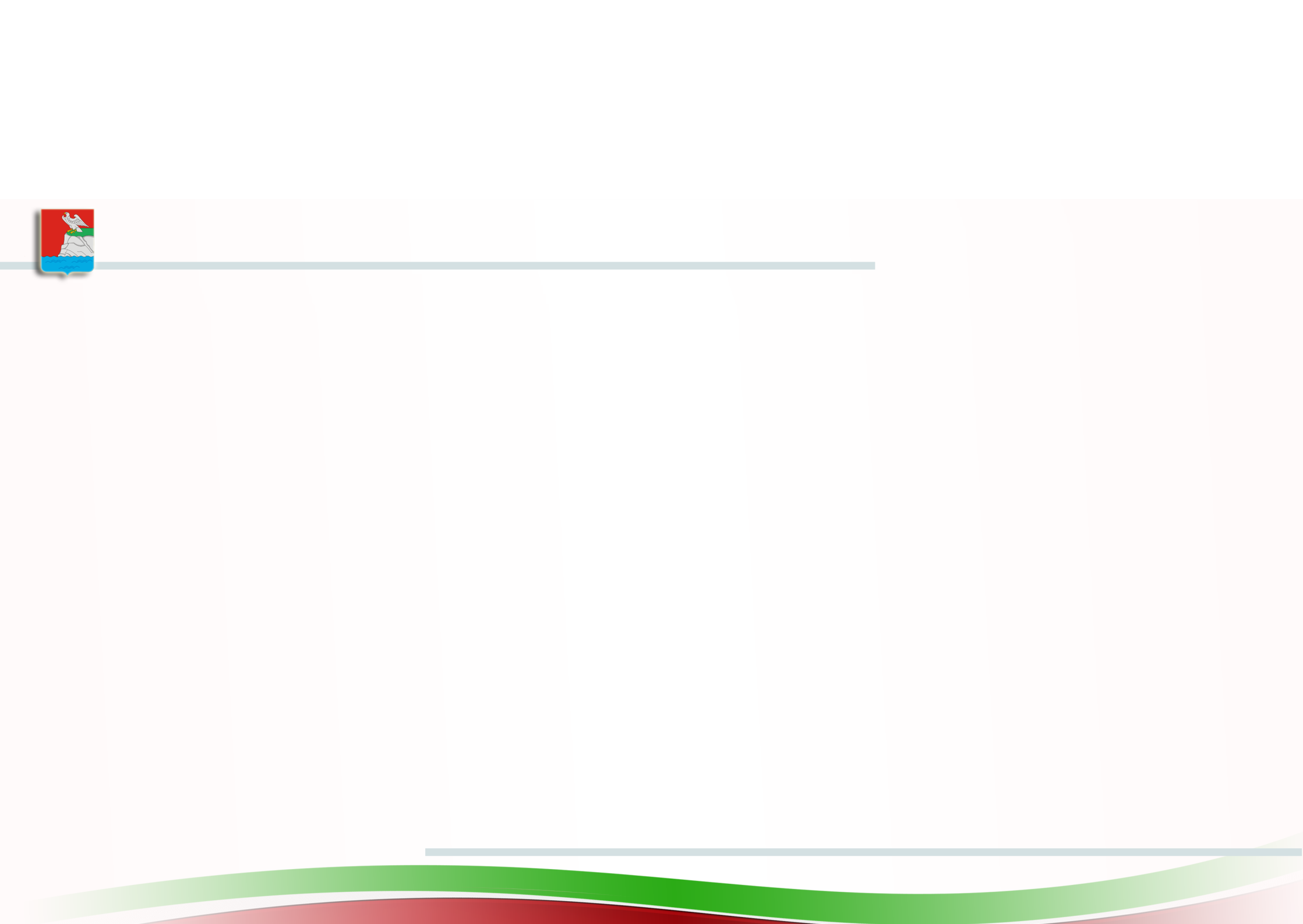 Гостевой дом «Введенская Усадьба»
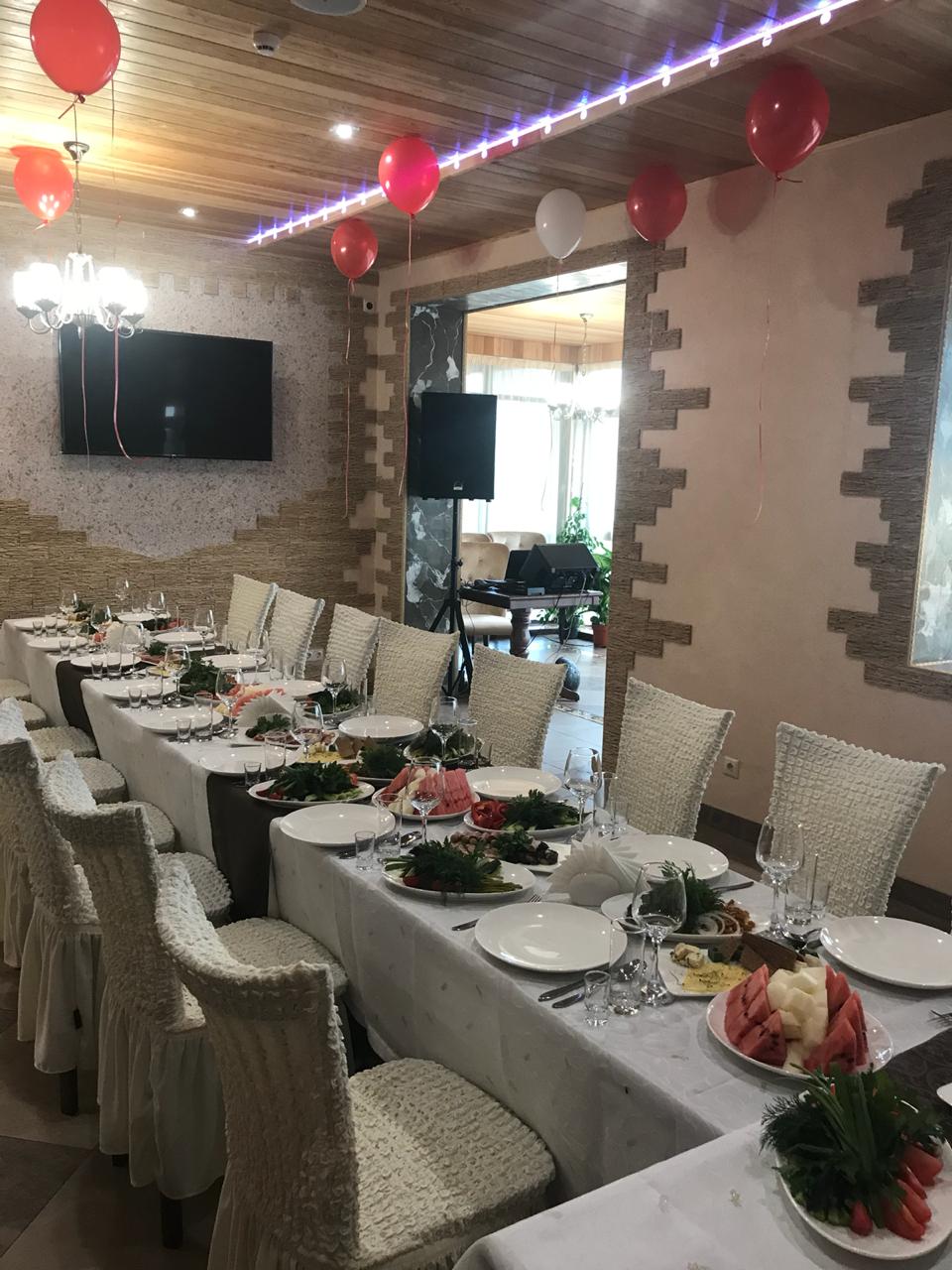 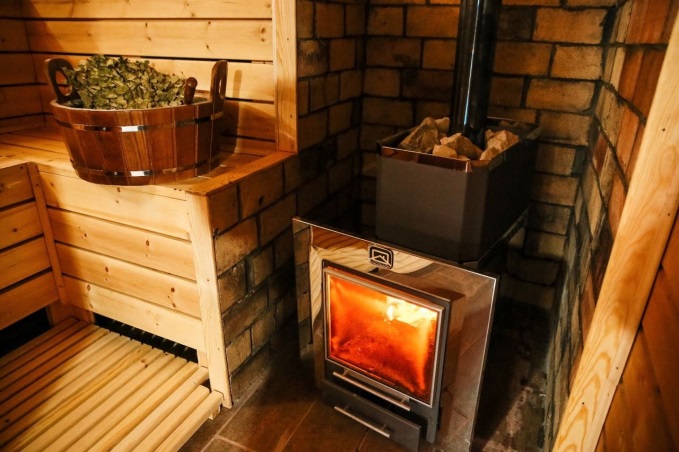 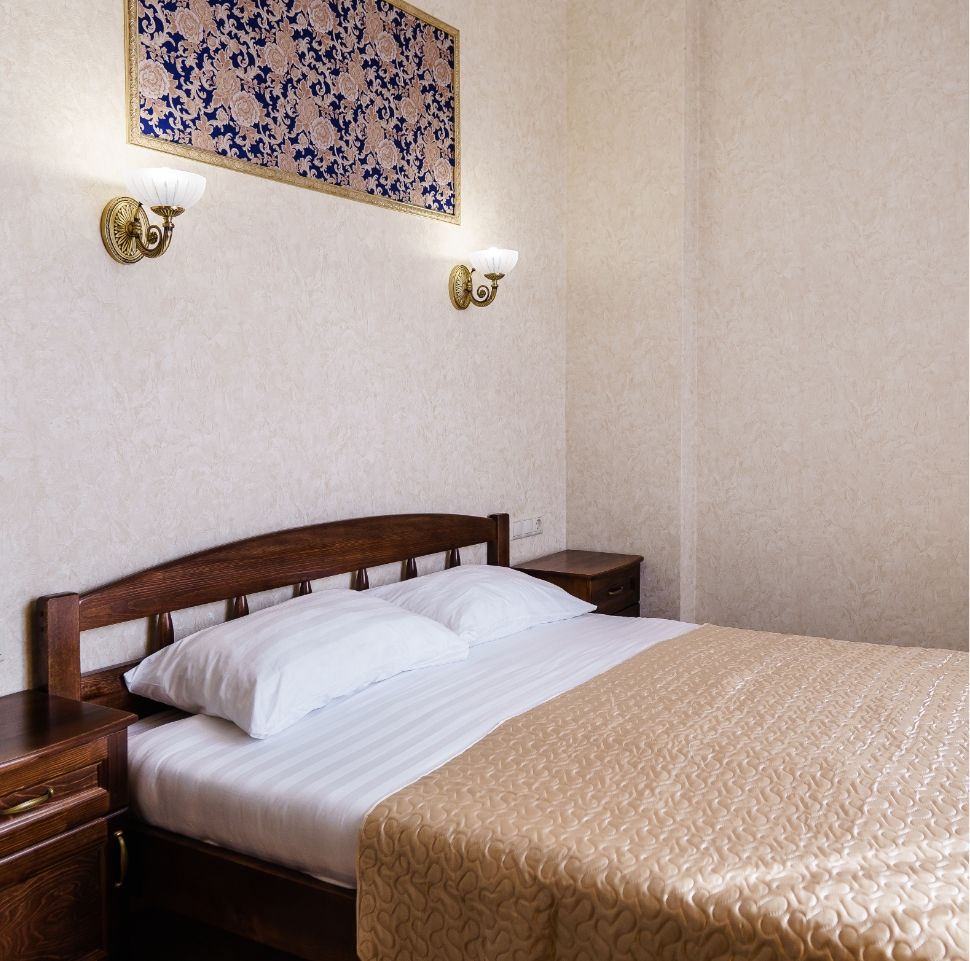 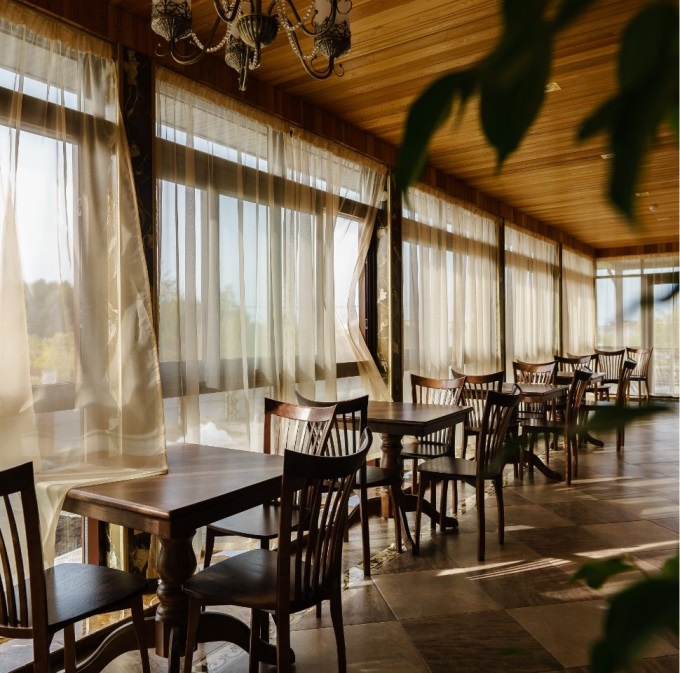 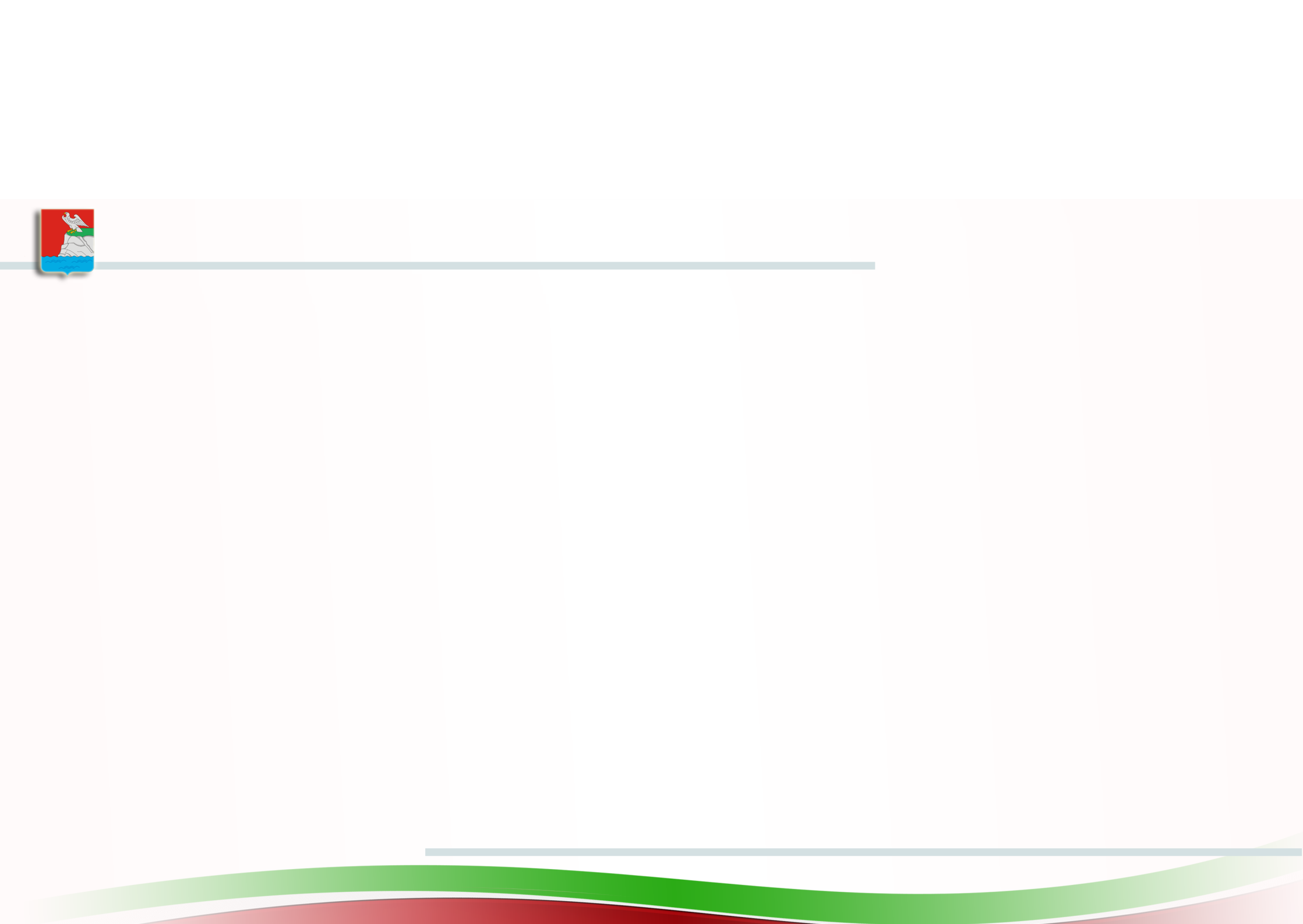 АРТ-Резиденция «Дом Волги»
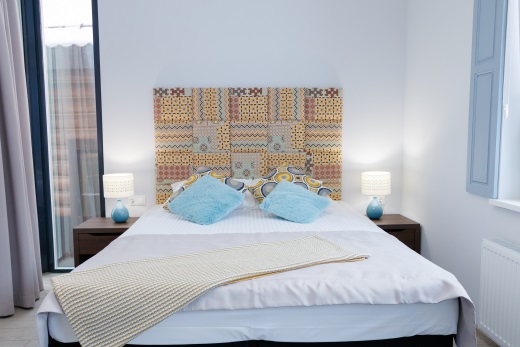 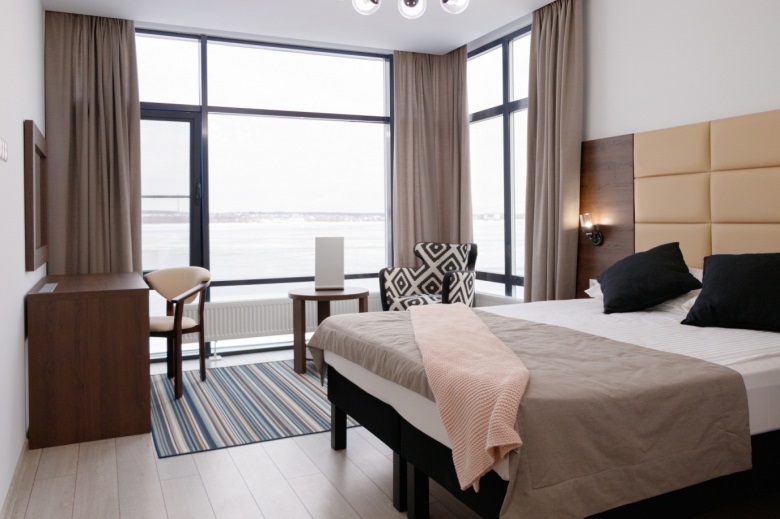 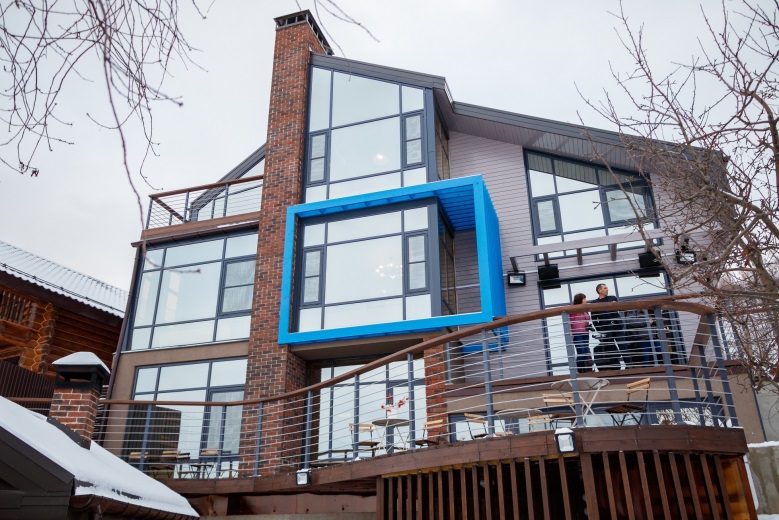 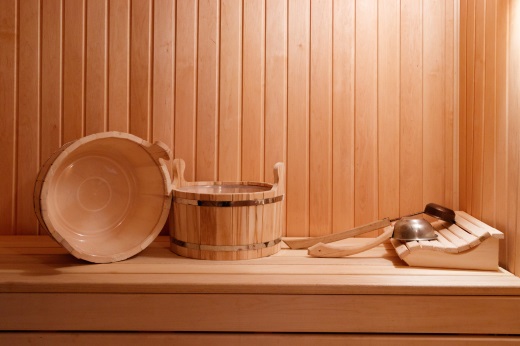 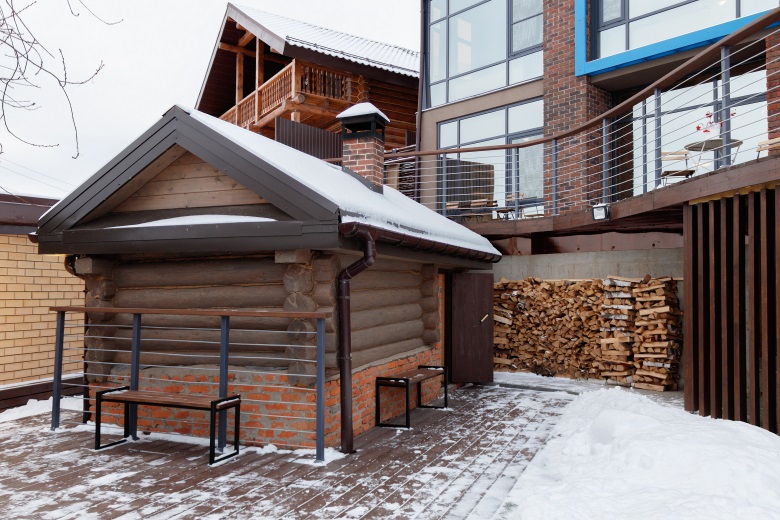 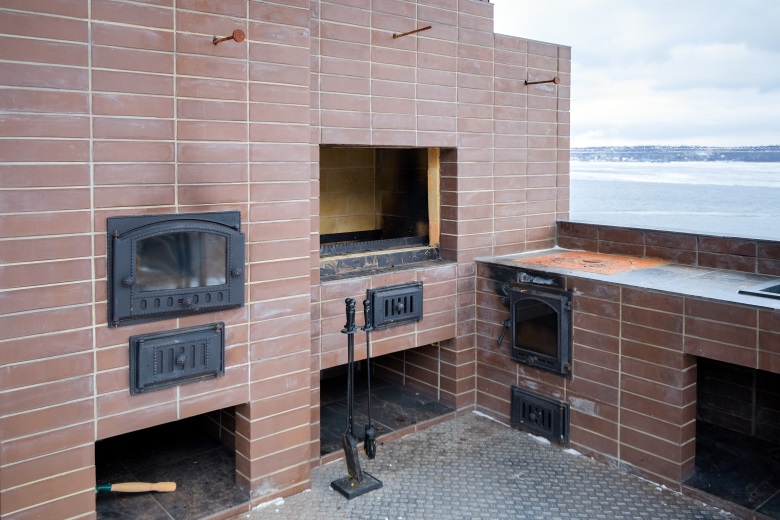 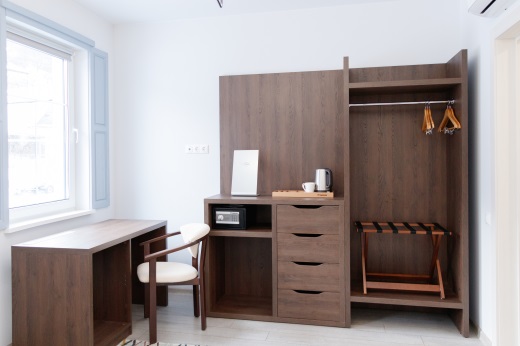 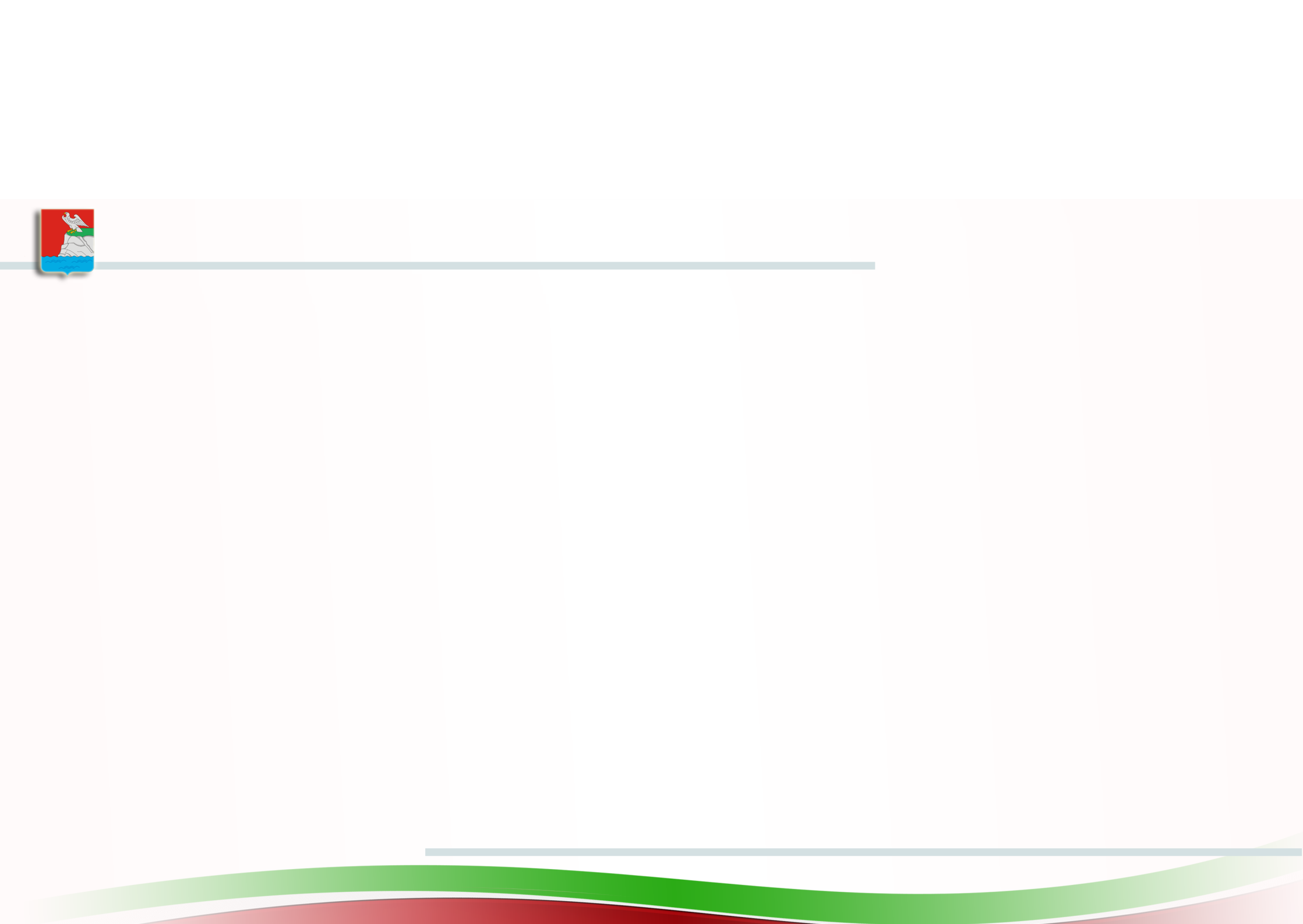 База отдыха «Деревня рыбака»
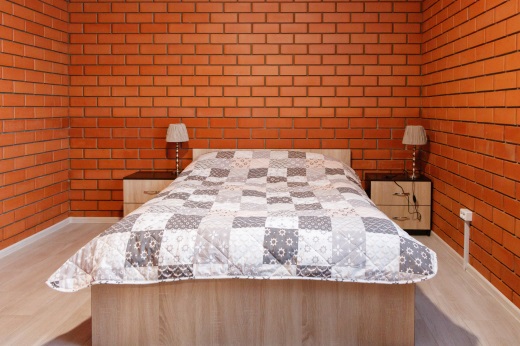 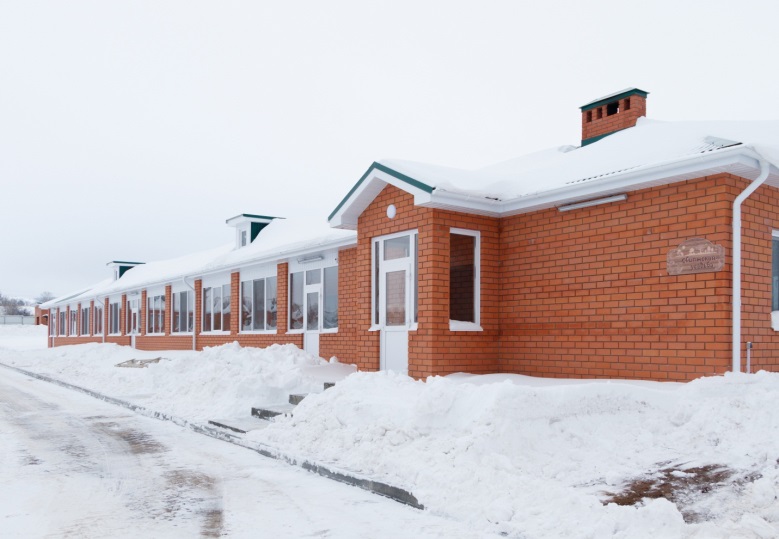 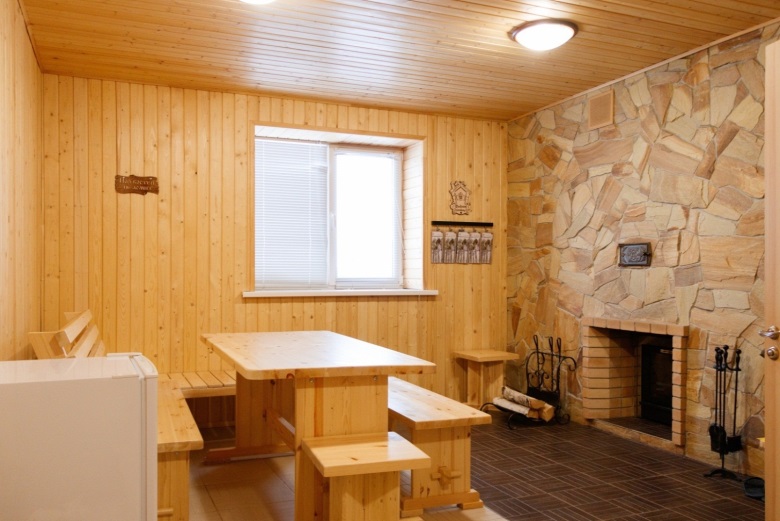 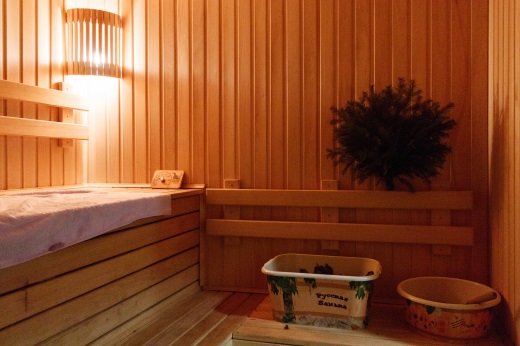 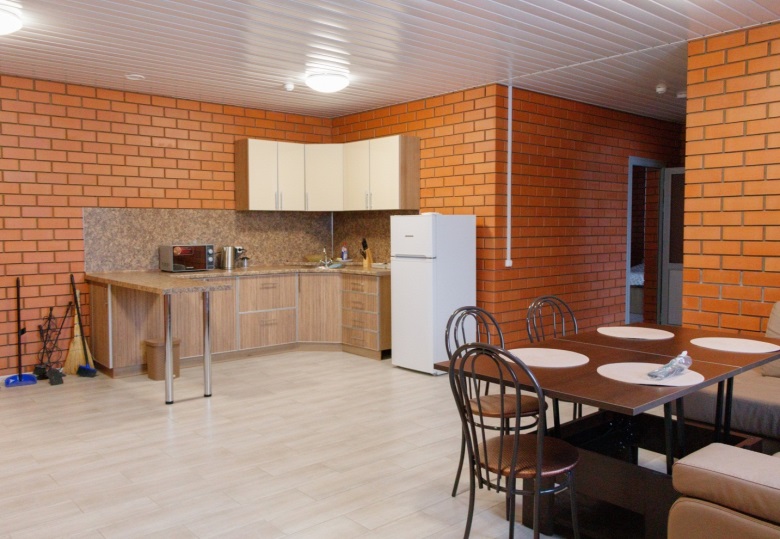 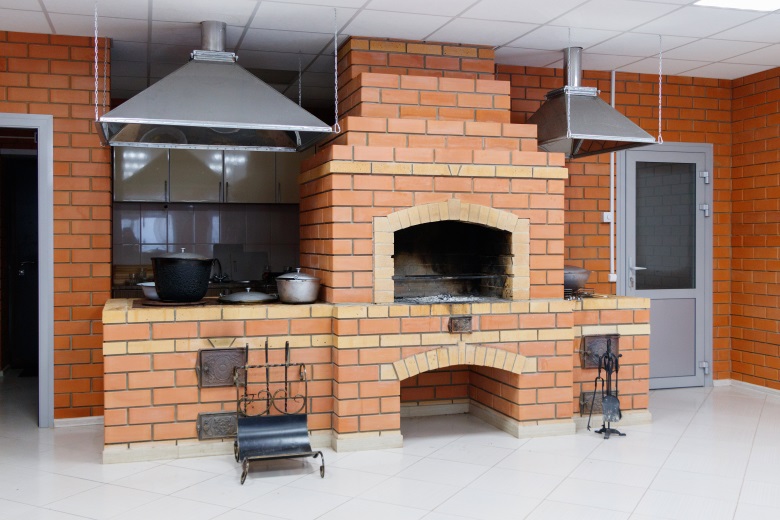 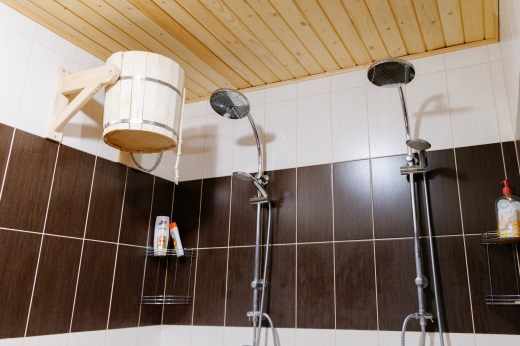 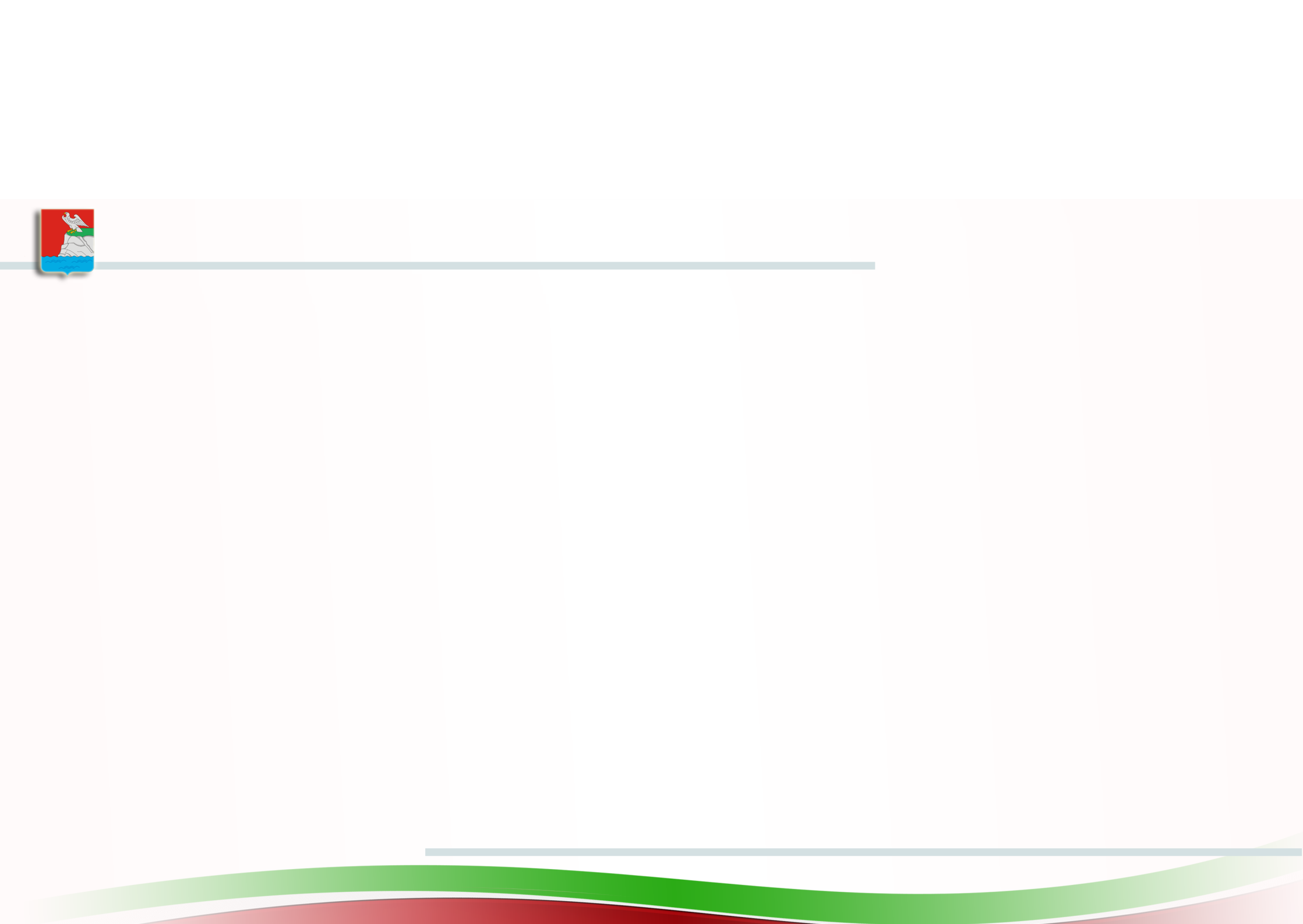 Музей Янки Купалы
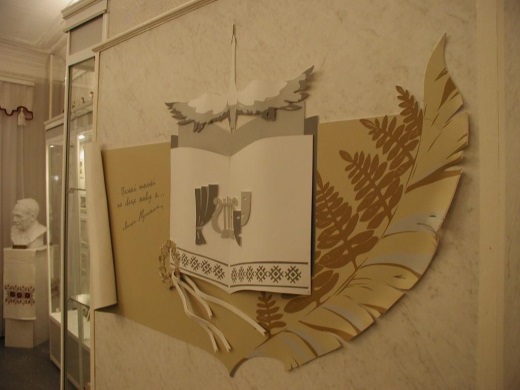 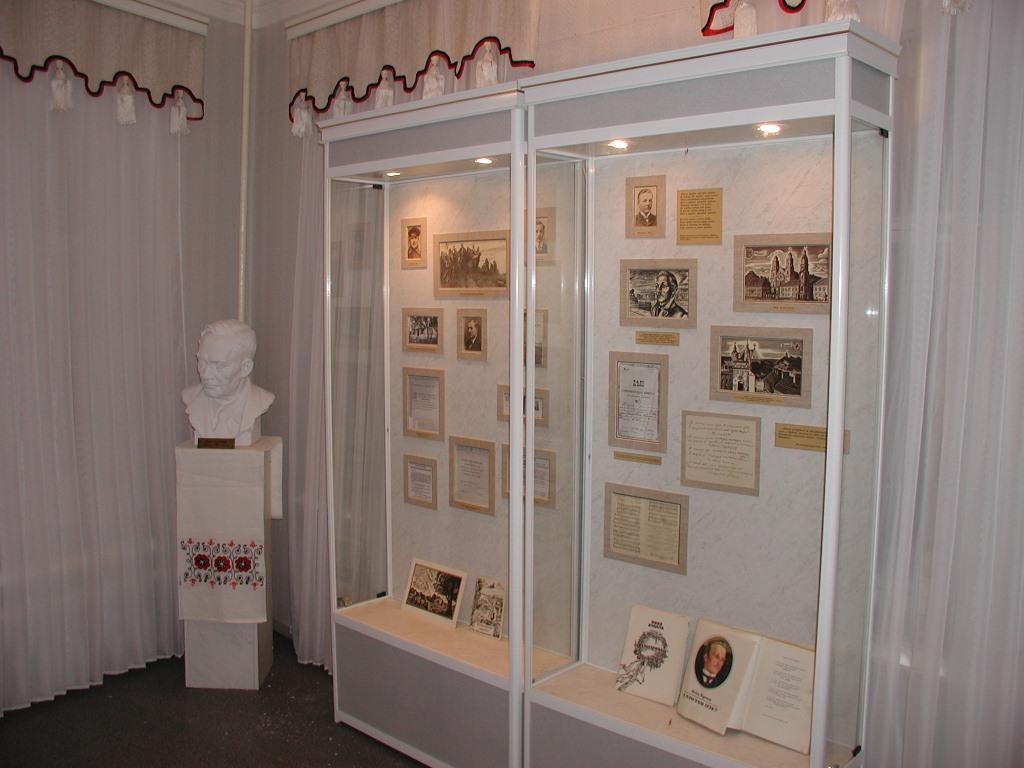 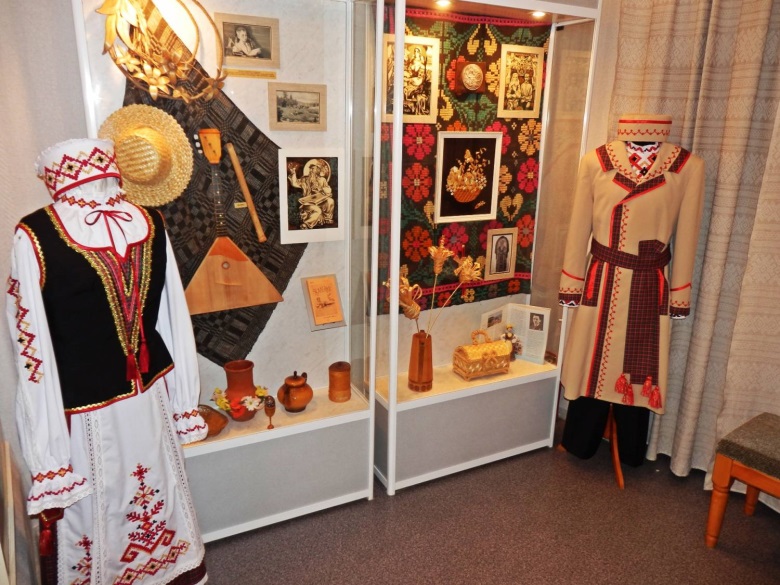 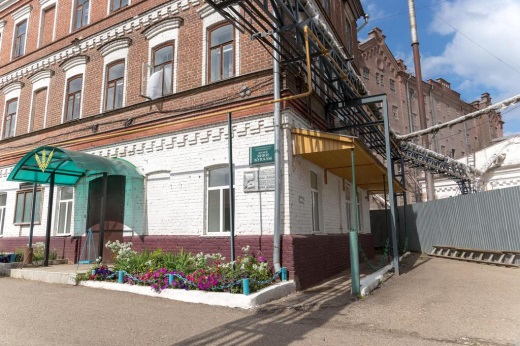 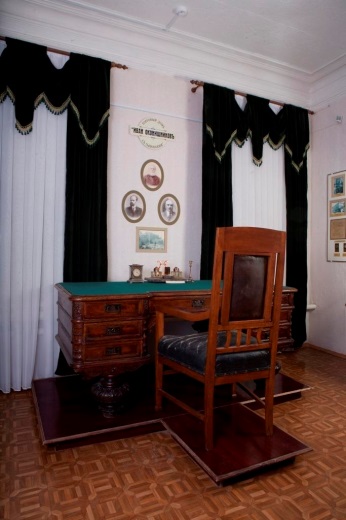 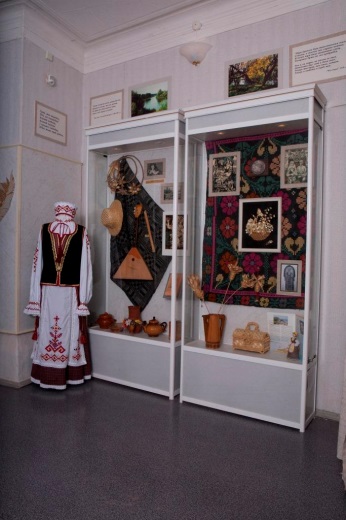 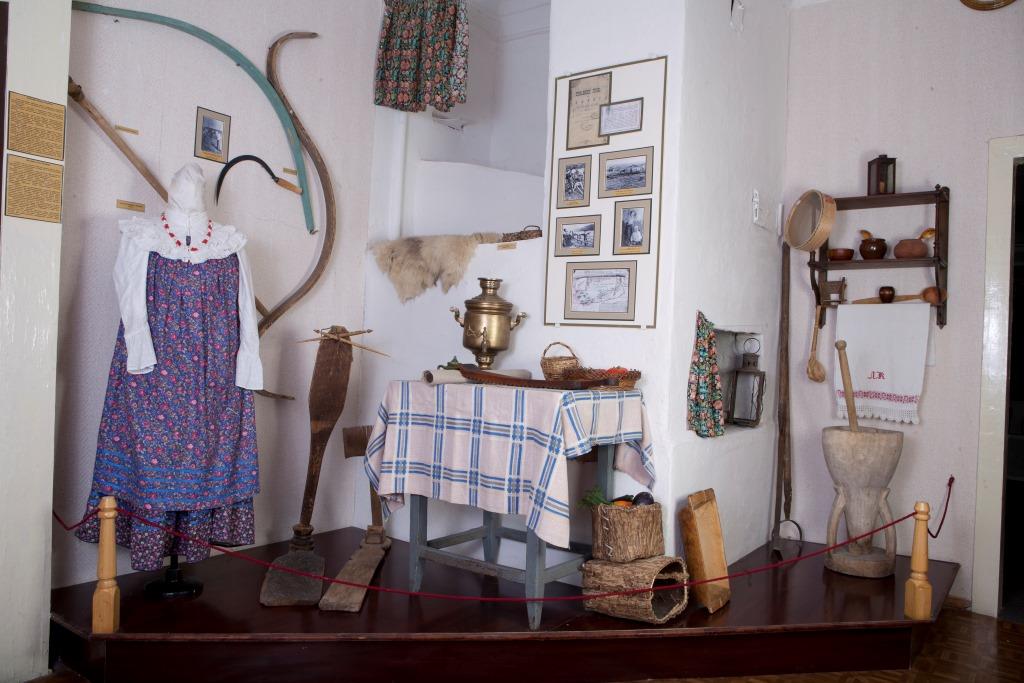 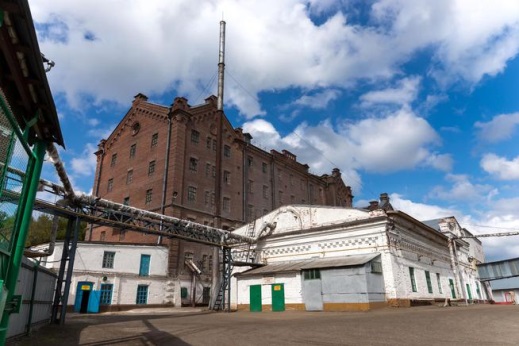 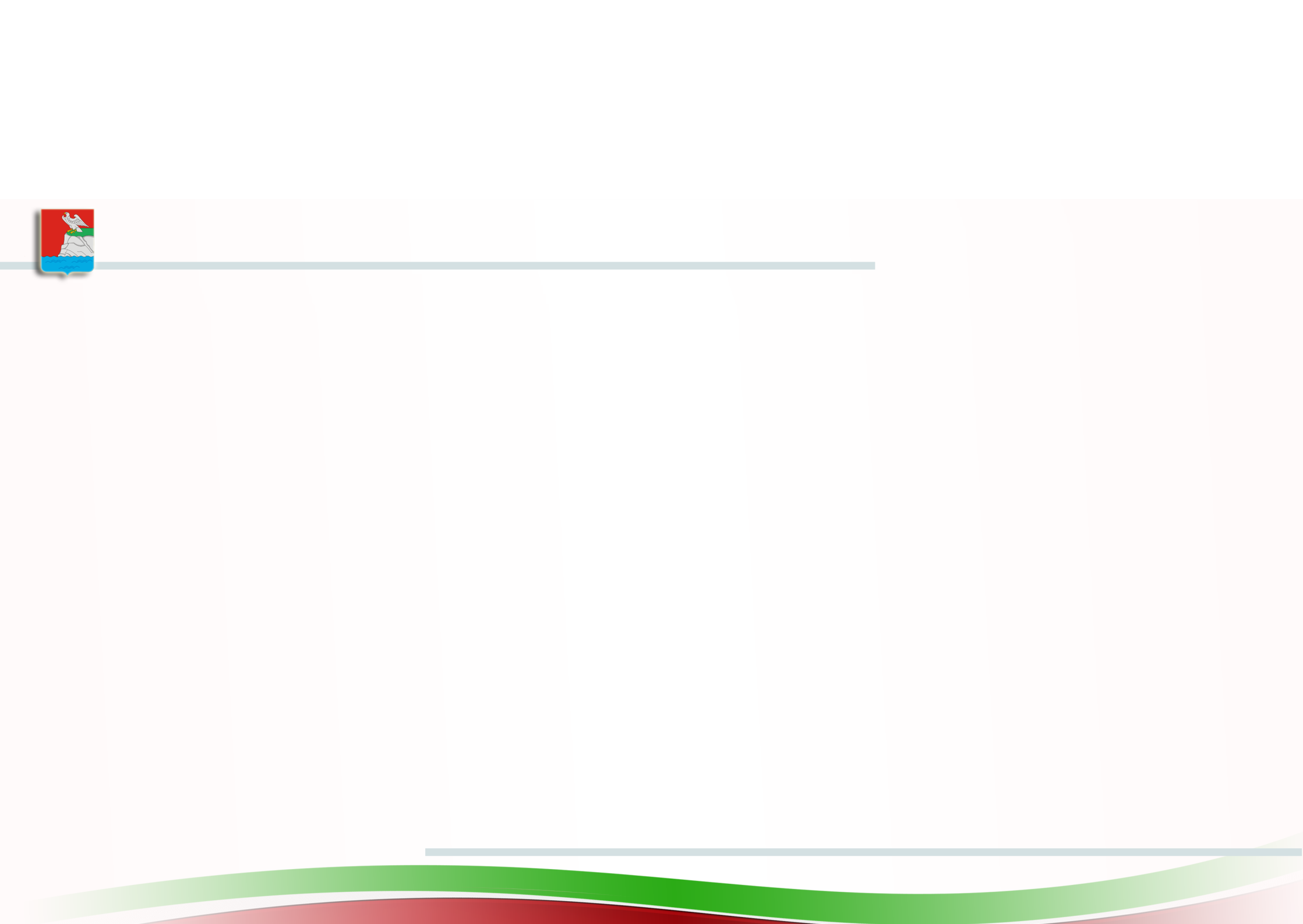 Краеведческий музей
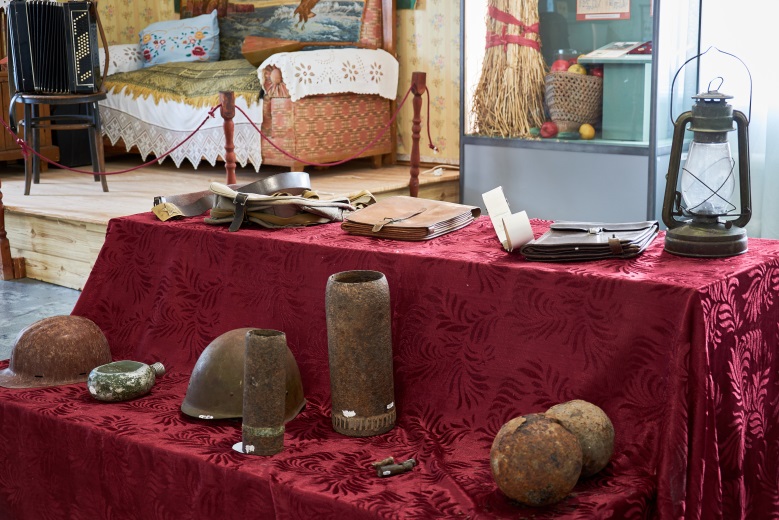 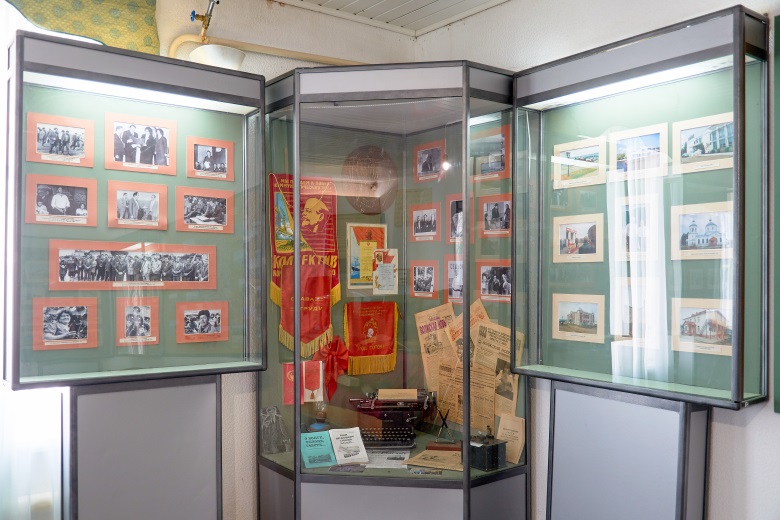 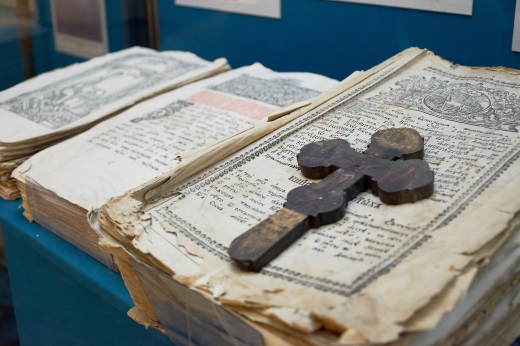 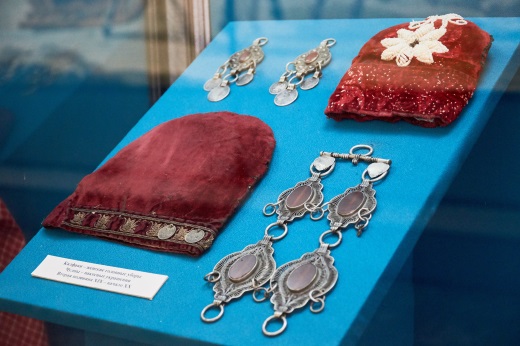 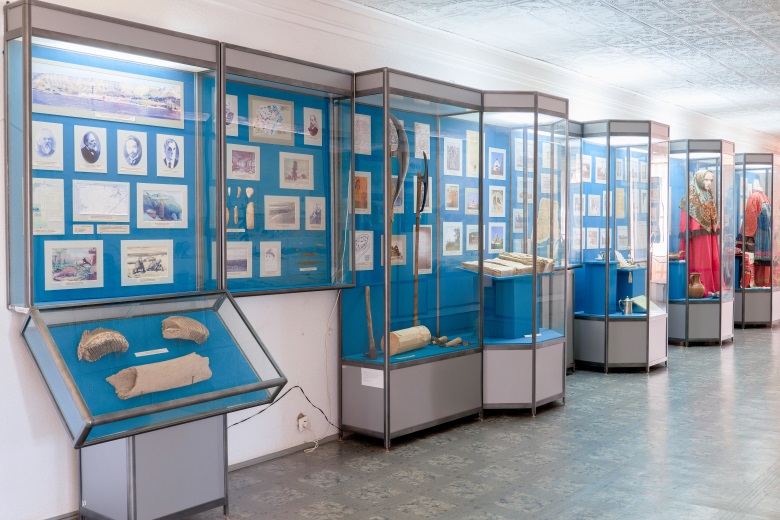 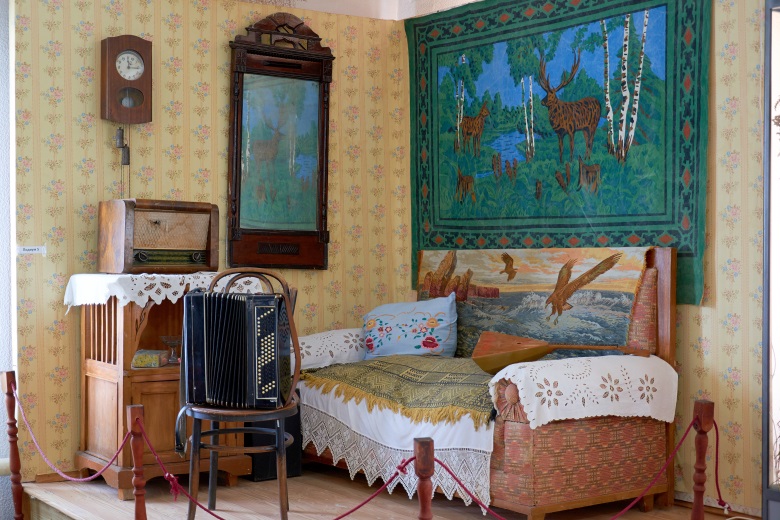 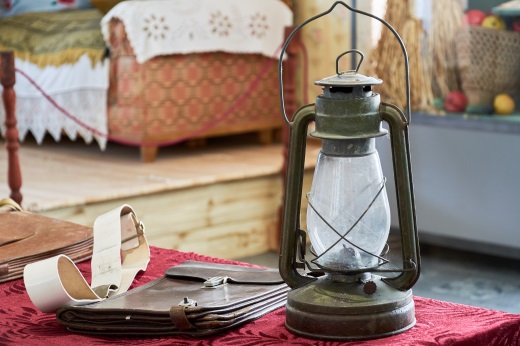 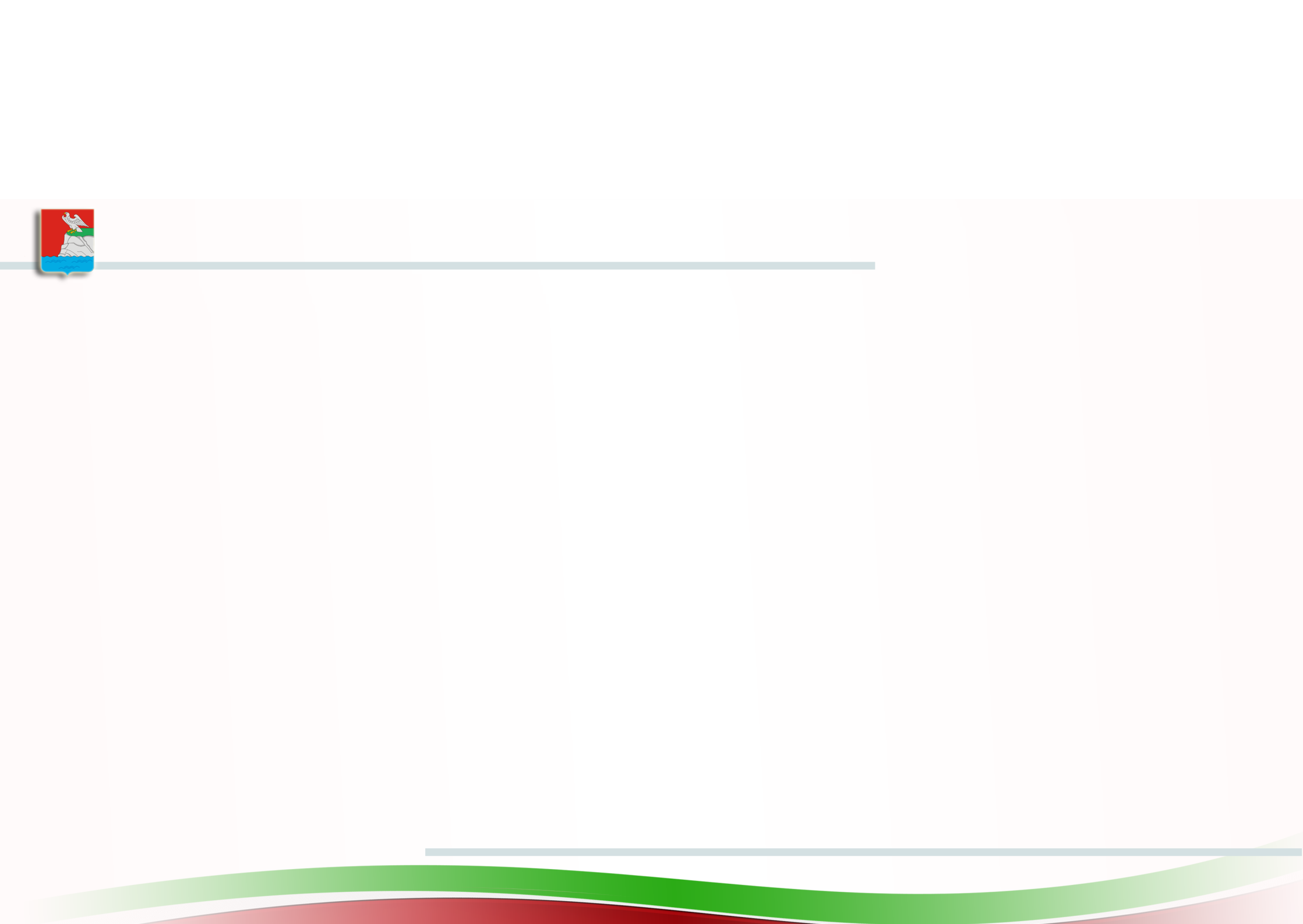 Краеведческий музей
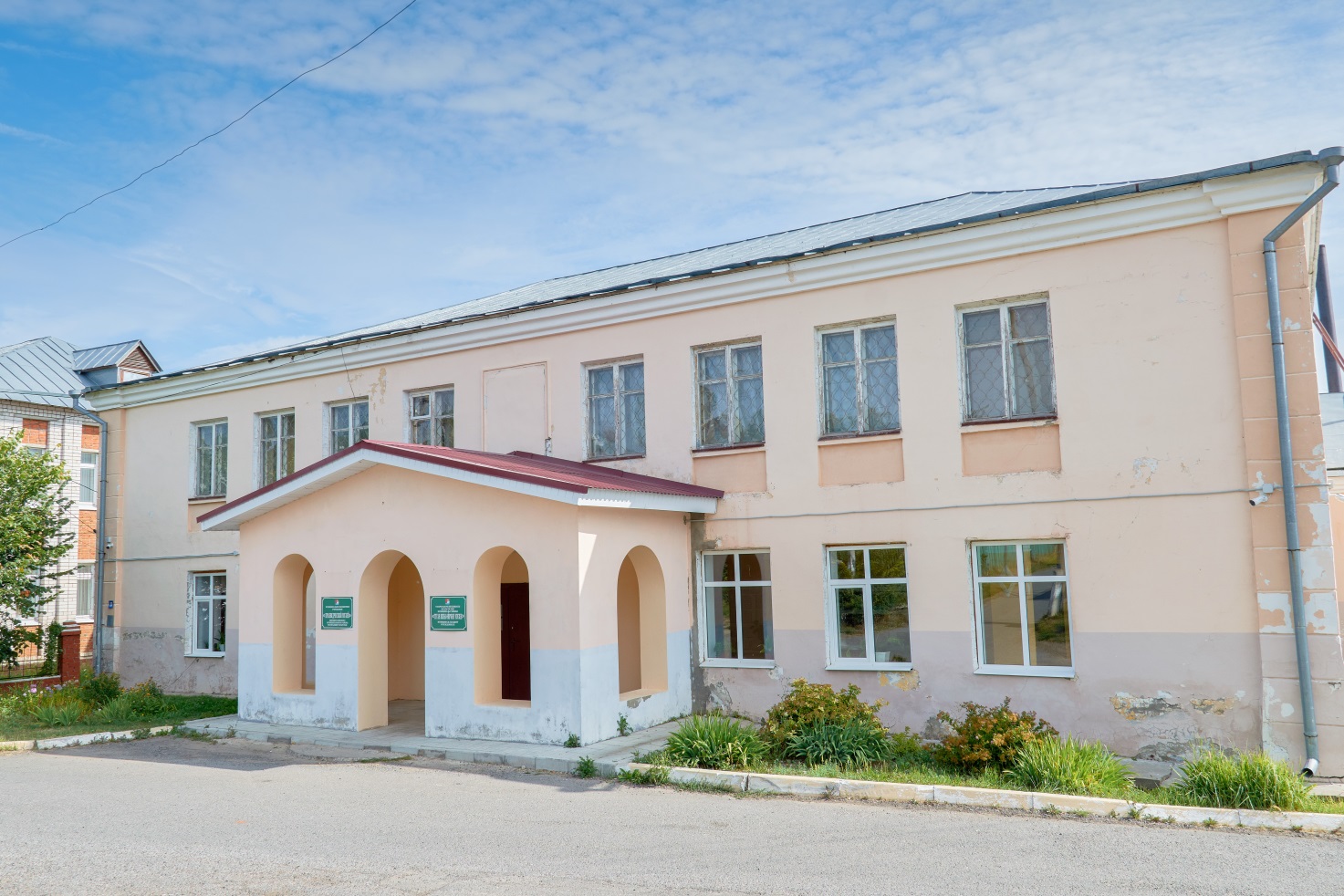 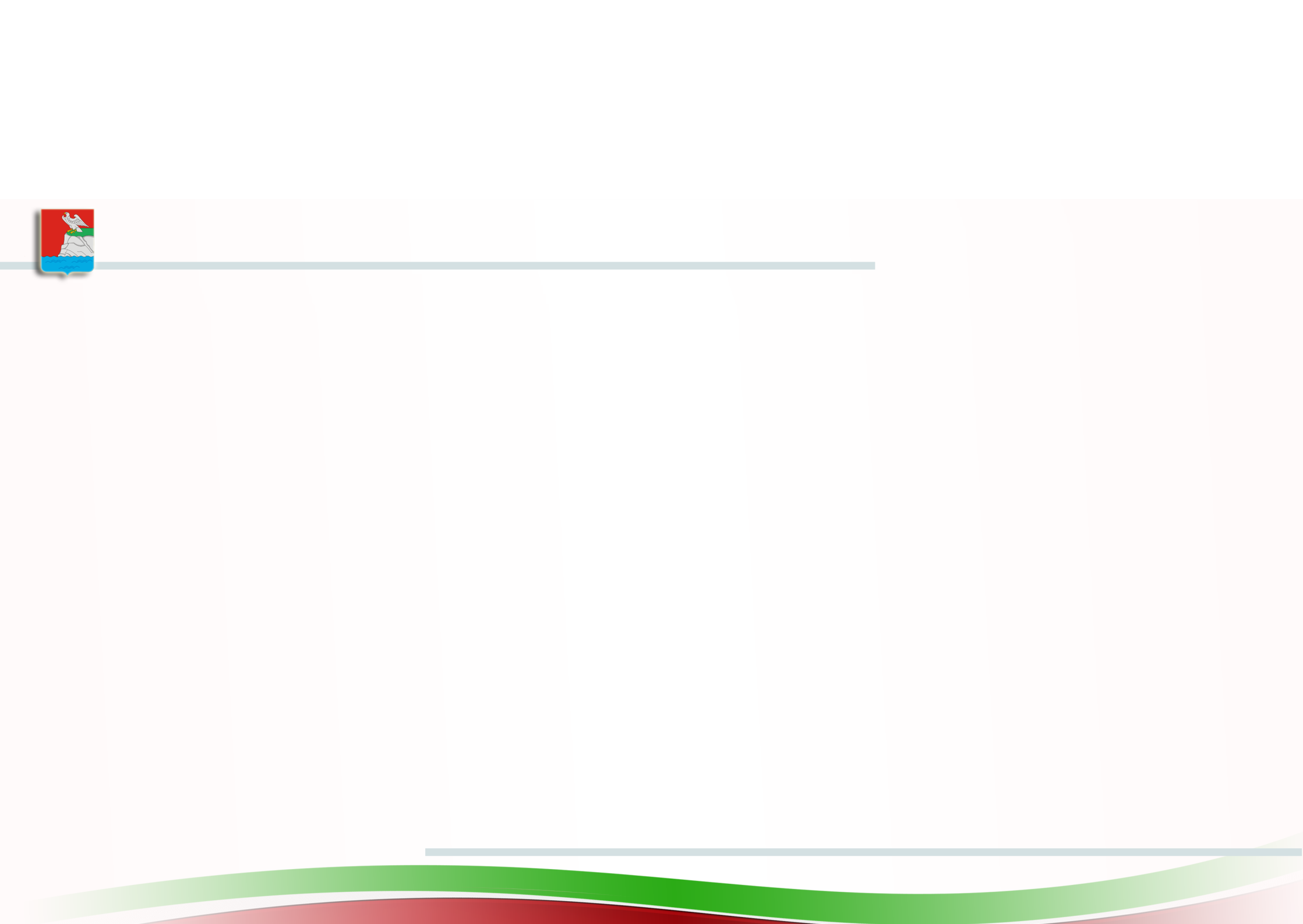 Пожарное обеспечение
Группировка противопожарной службы 
Верхнеуслонского пожарно-спасательного гарнизона 
Республики Татарстан
358 чел. личного состава, 26 ед.техники
46 подразделений пожарной охраны
8 пожарно-спасательная часть 
г. Иннополис
(3 ед. пожарной техники, 
50 чел. личного состава)
112 пожарно-спасательная часть
(5 ед. пожарной техники, 
47 чел. личного состава, 3 мотопомпы)
43 подразделения 
добровольной 
пожарной охраны
(численность 250 чел., 
9 ед. основной пожарной техники,
7 единиц приспособленной к тушению пожаров техники,
30 мотопомп.
ФБУ «Пожарная охрана 
Республики Татарстан» 
Апастовский отряд 
ОП с. Русское Макулово
(2 ед. пожарной техники, 
11 чел. личного состава, 1 мотопомпа )
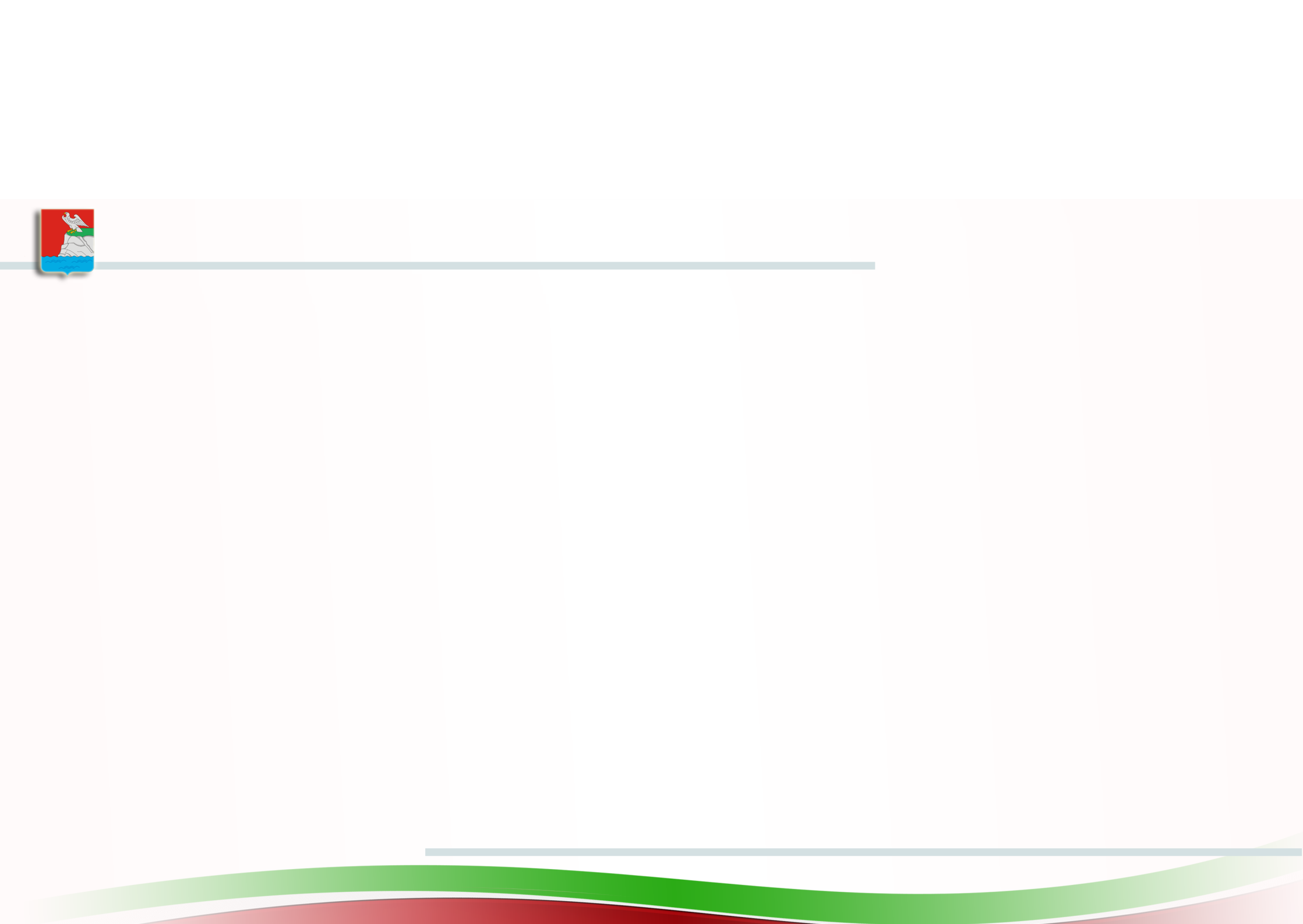 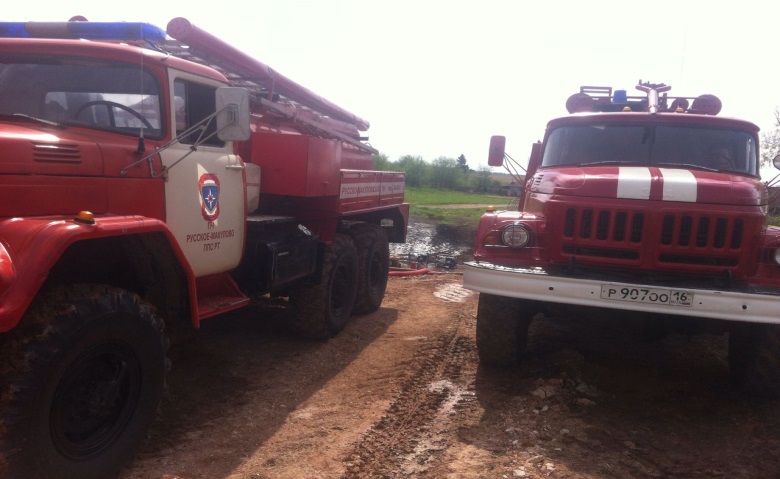 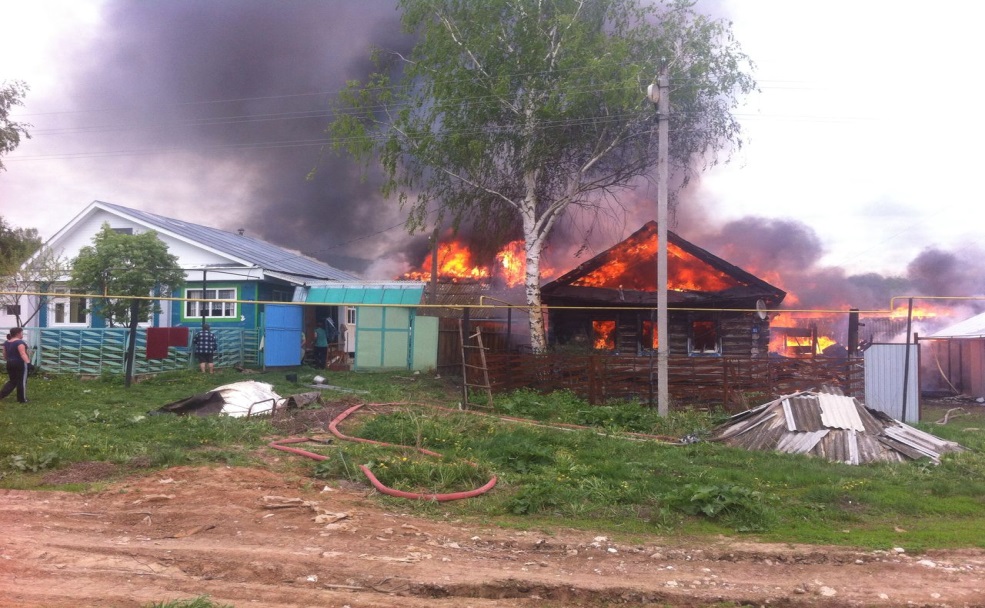 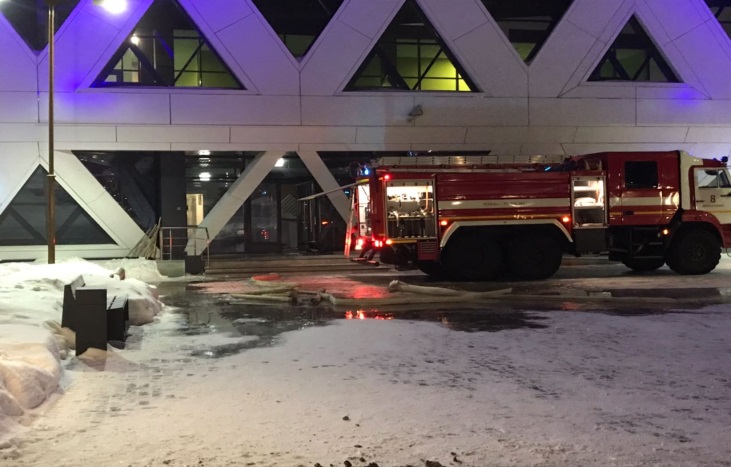 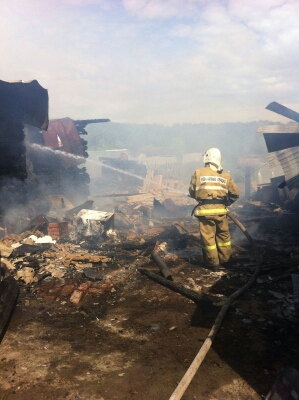 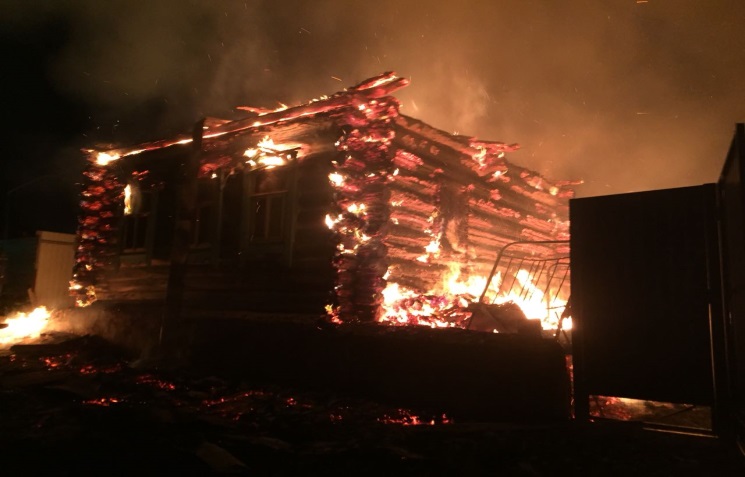 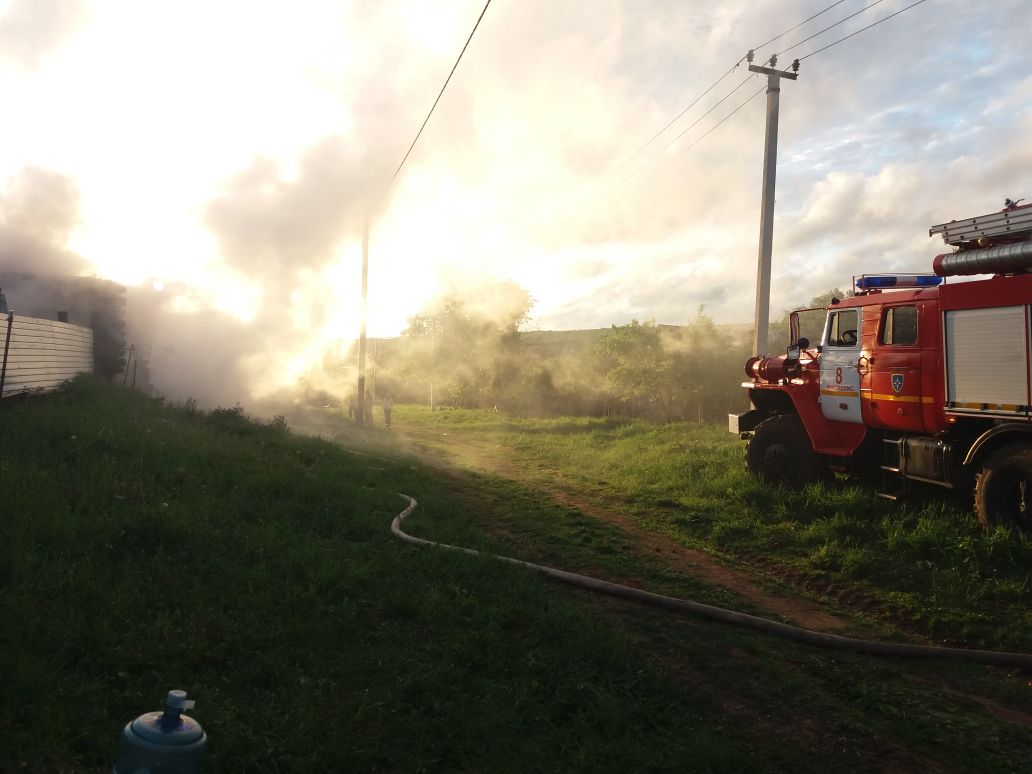 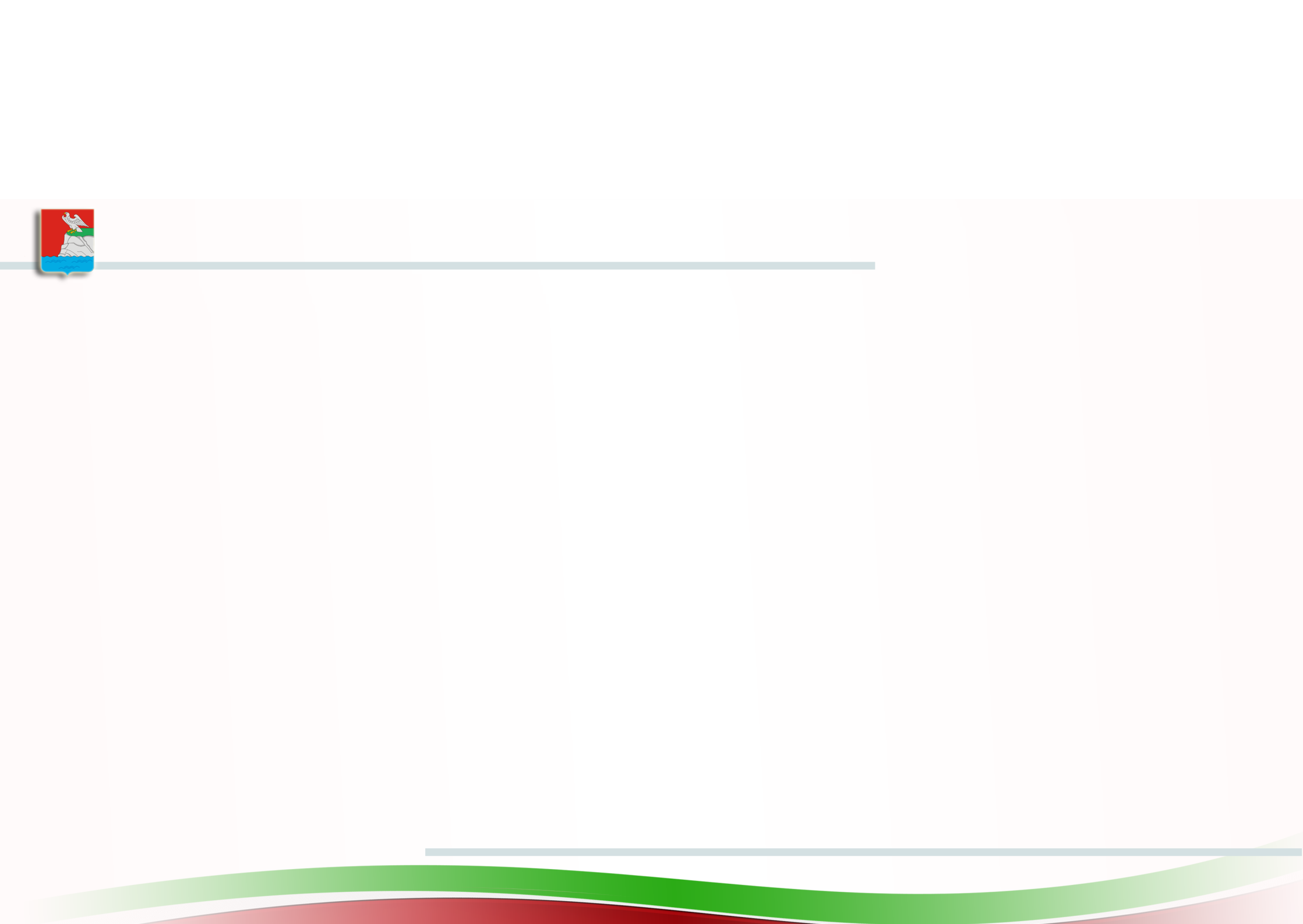 Содержание ДПО, млн.руб.
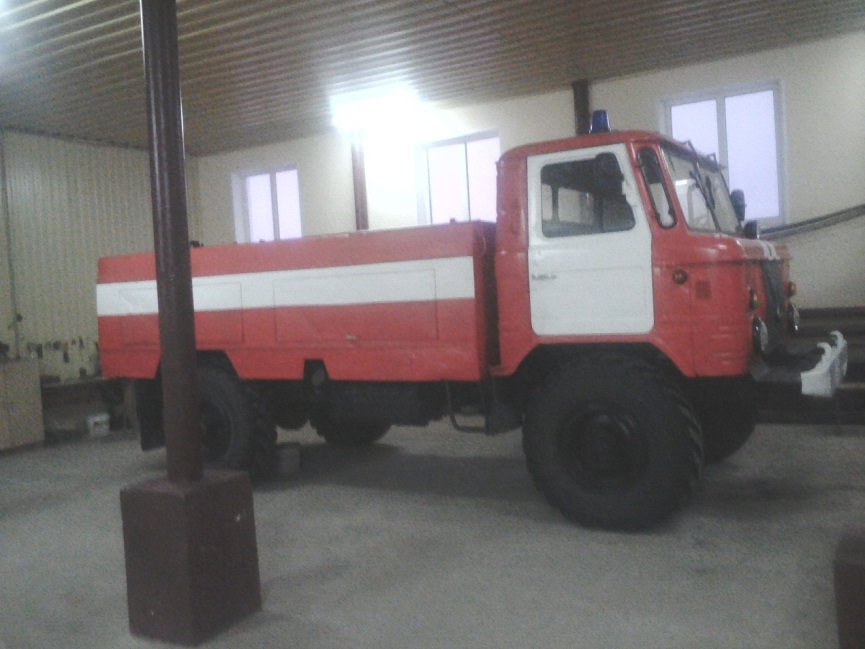 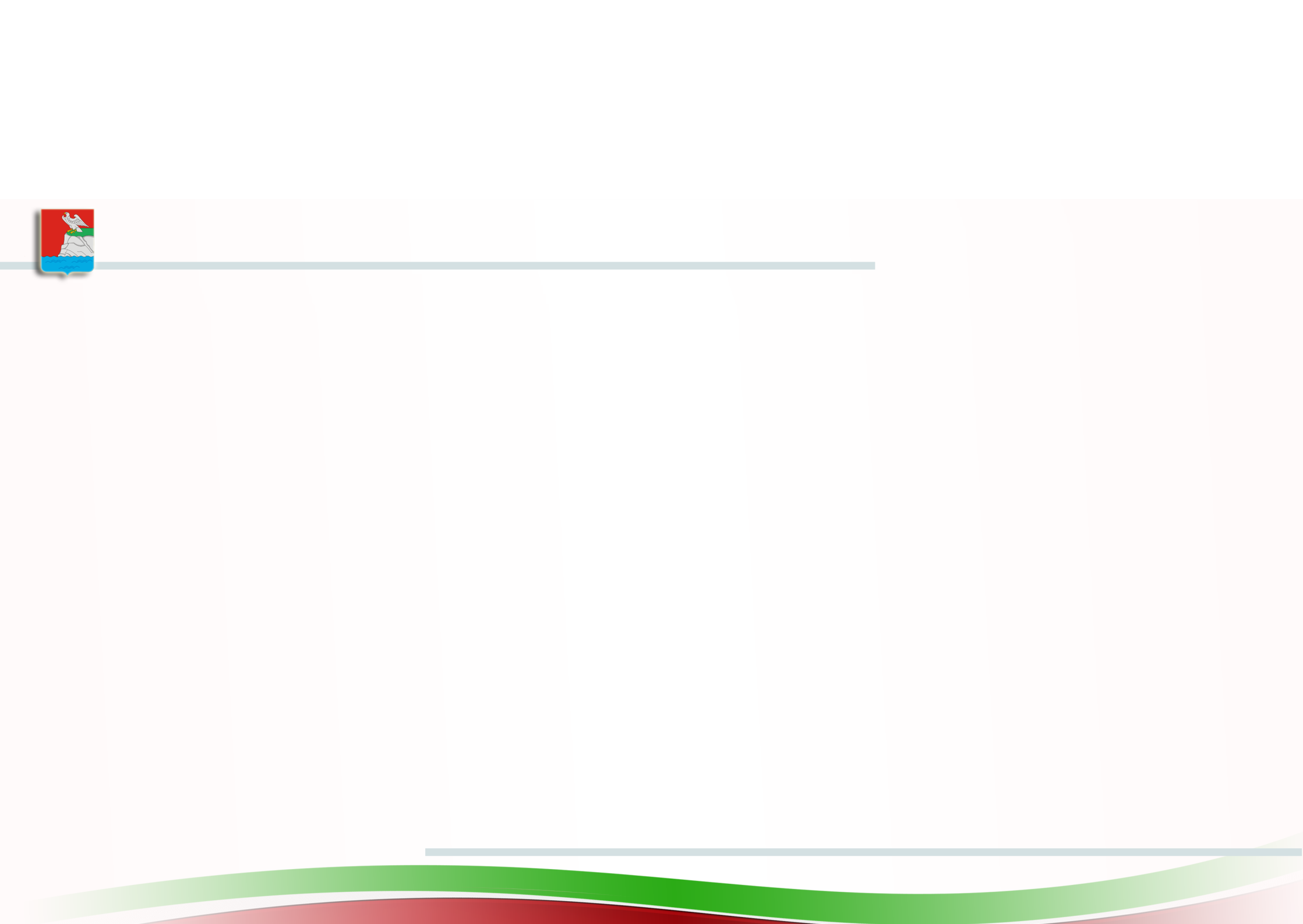 Антикоррупционная политика
Телефон доверия
-для сообщений о проявлениях коррупции на территории Верхнеуслонского муниципального района Республики Татарстан:
8 (84379) 2 22 25
 
 
-для обращений граждан о проявлениях коррупции в сфере образования на территории Верхнеуслонского муниципального района Республики Татарстан:
8 (84379) 2 11 83
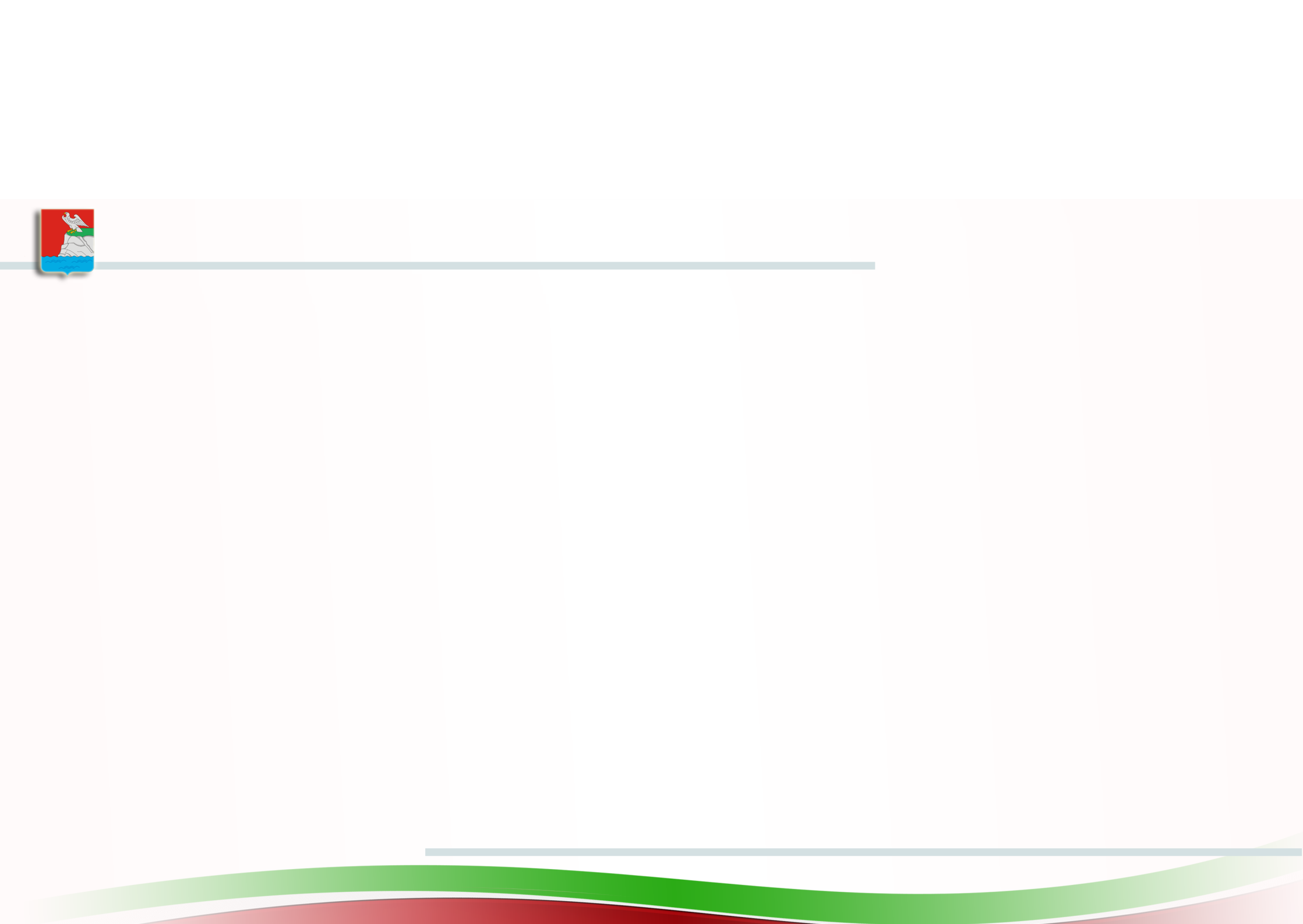 Возврат в муниципальную собственность земельных участков
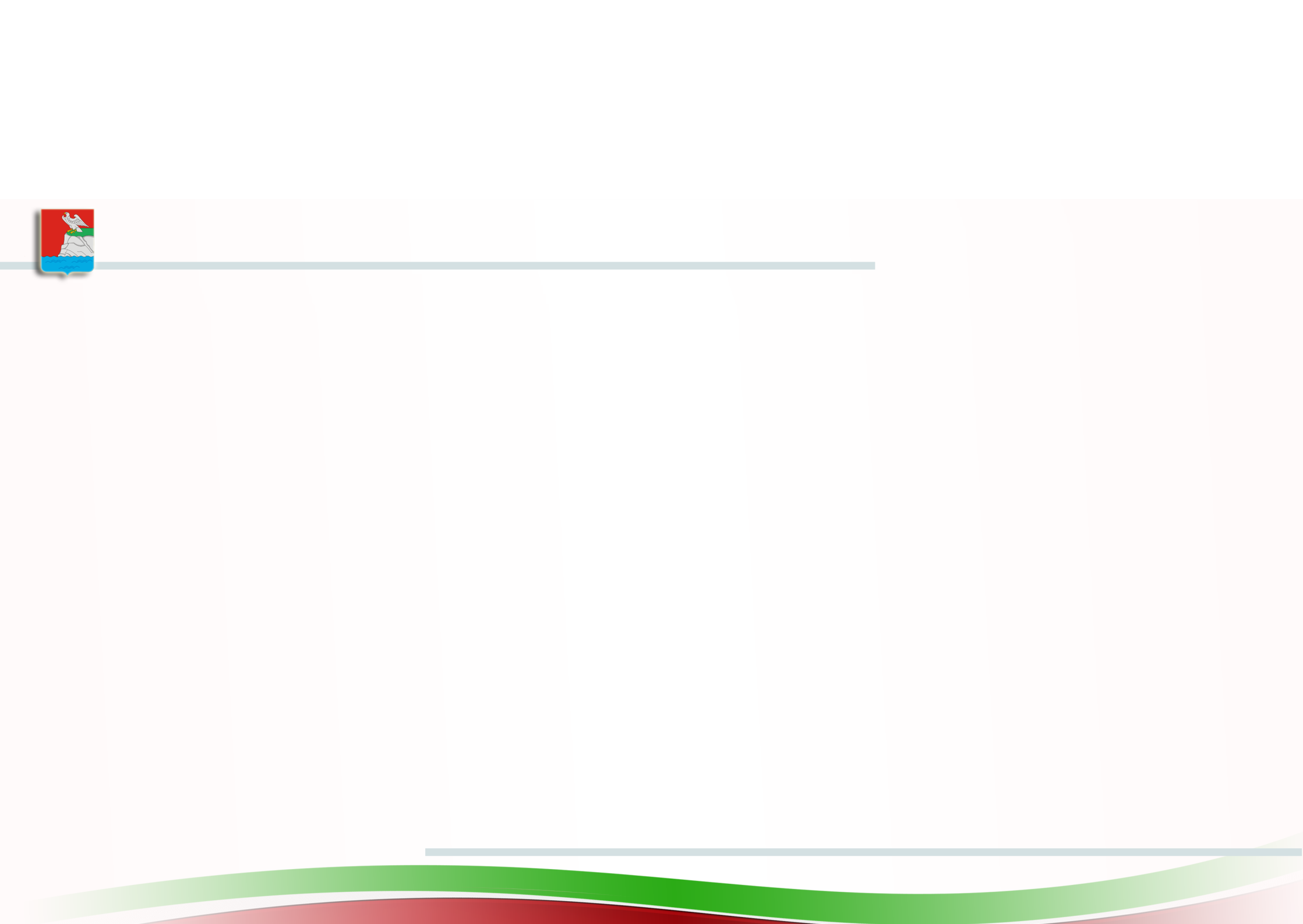 Основные показатели деятельности
Контрольно-счётной Палаты
За 2018 год возмещено средств в бюджет 
и устранено нарушений на сумму 
8,1 млн.руб.
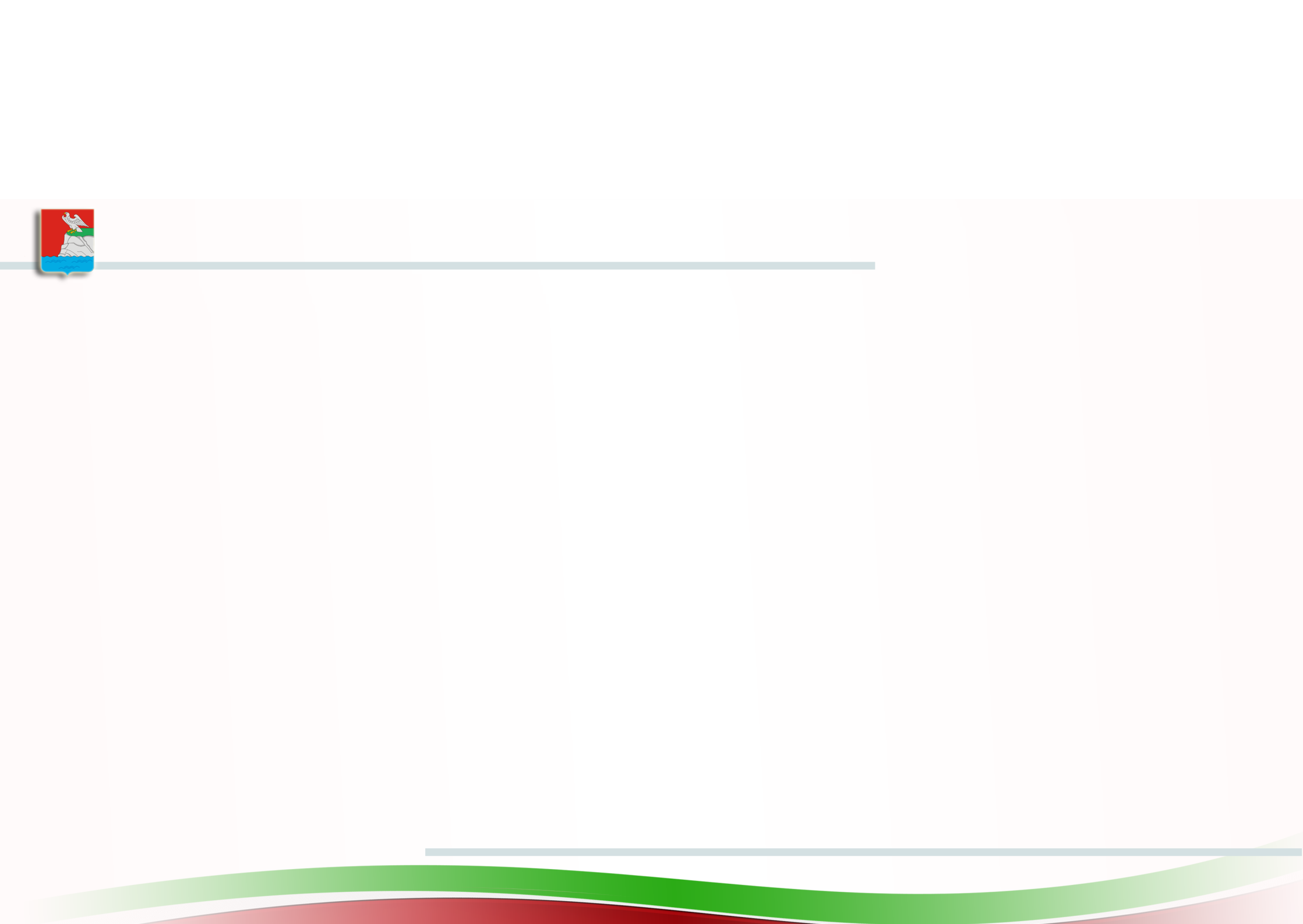 Самообложение
Местные референдумы по вопросу 
введения самообложения граждан
Софинансирование из бюджета РТ в 2018 году
11 млн. 15 тыс. 456 рублей 56 коп.
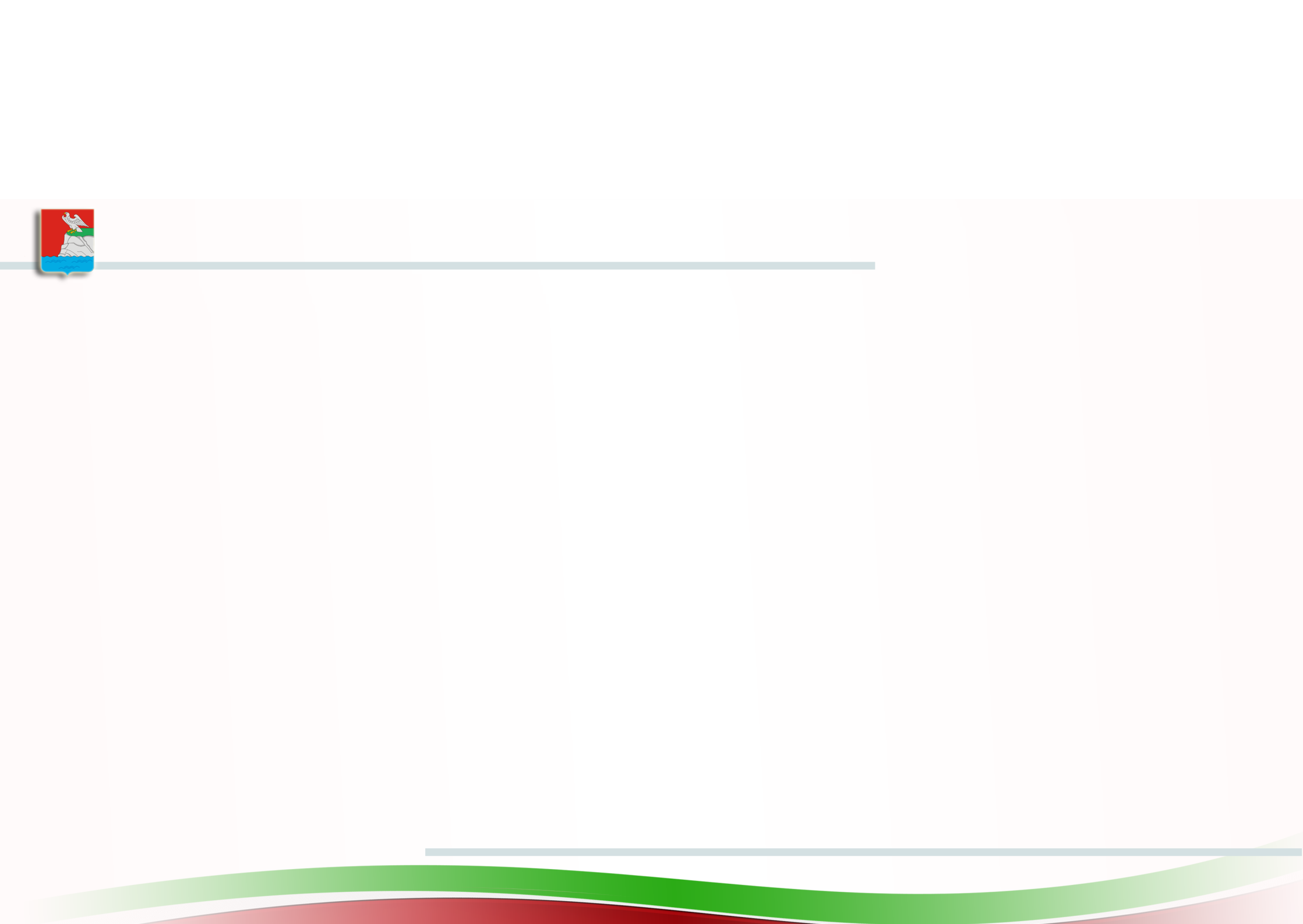 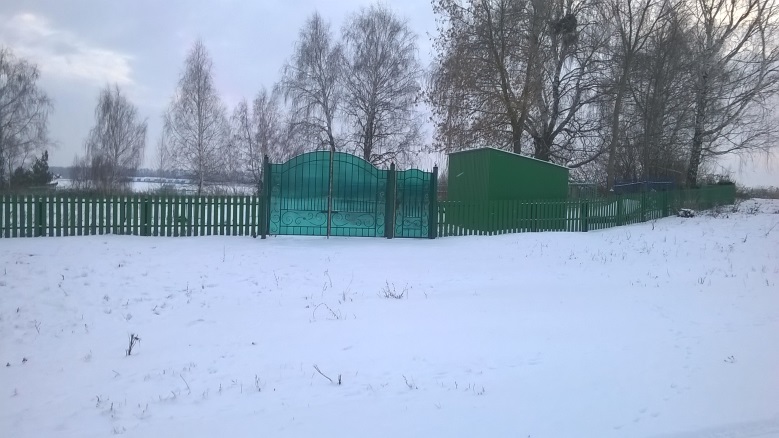 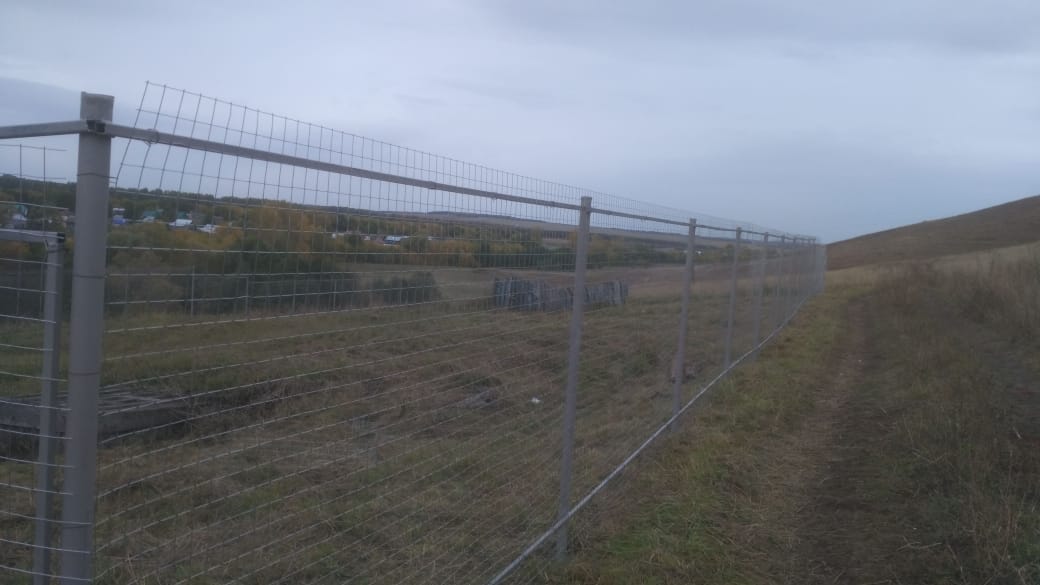 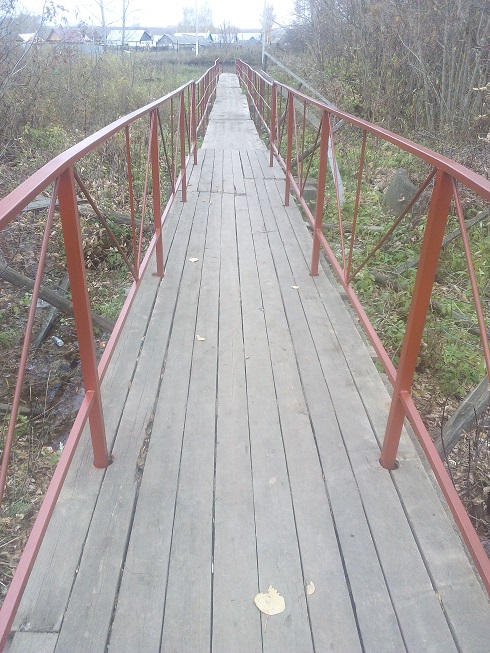 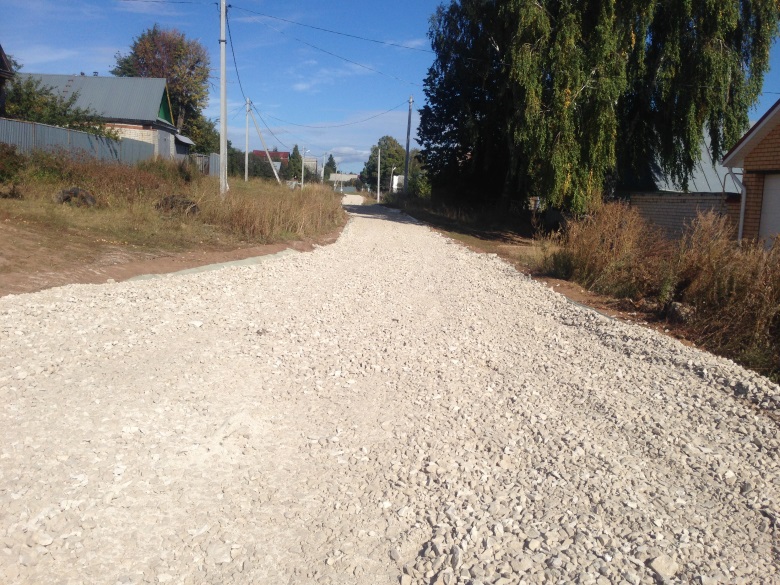 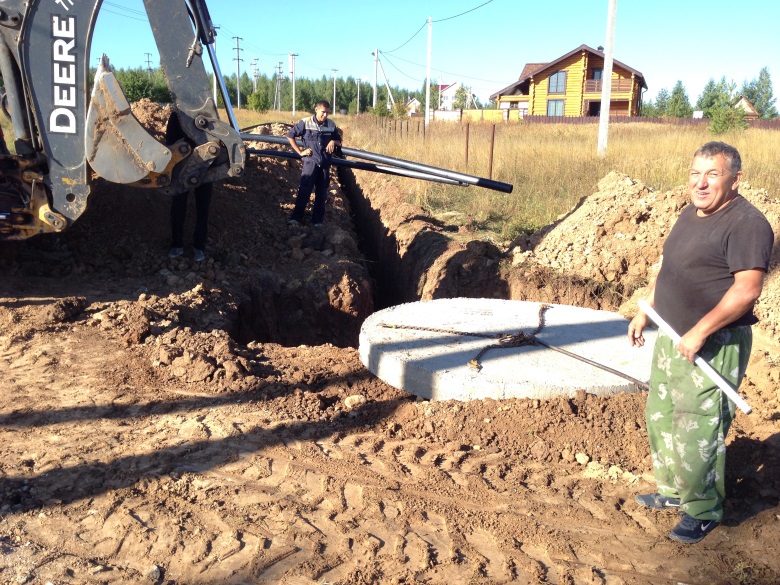 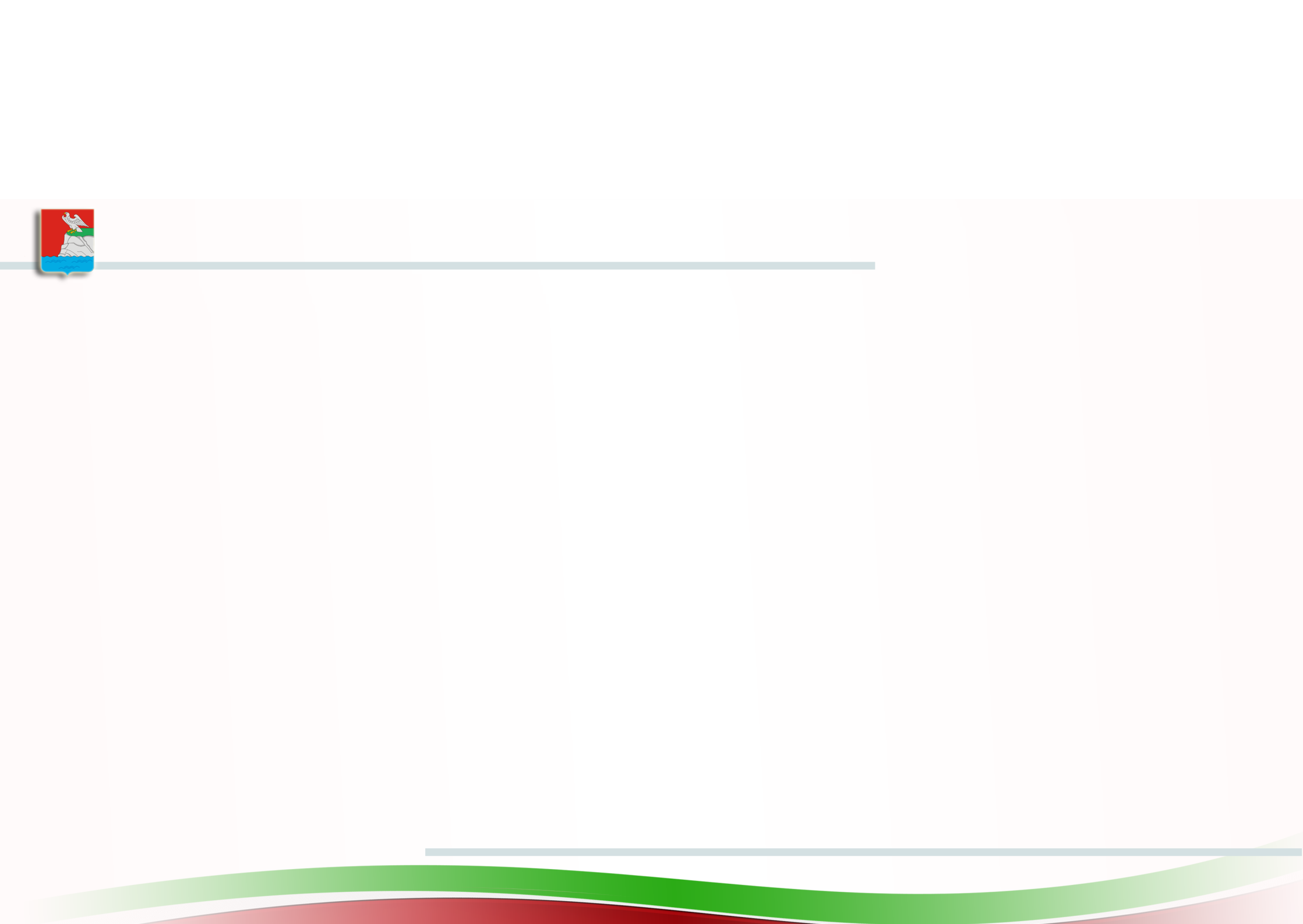 Обращения граждан
Сведения о проведении единого приёмного дня граждан 
в Верхнеуслонском муниципальном районе  за 2018 год
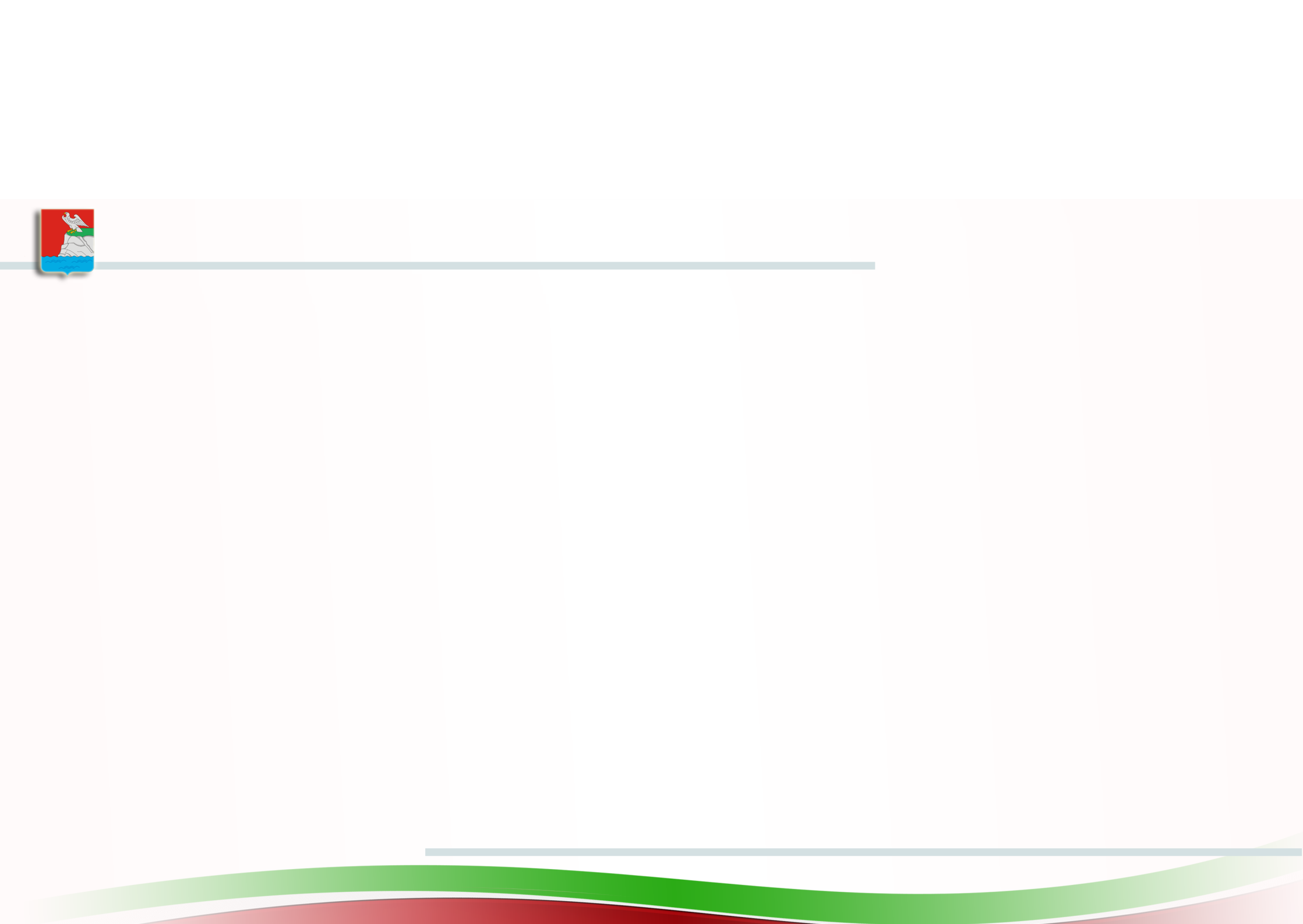 Уведомления, поступившие в ГИС «Народный контроль»
Активность населения нашего района по сравнению
с другими районами заволжской зоны
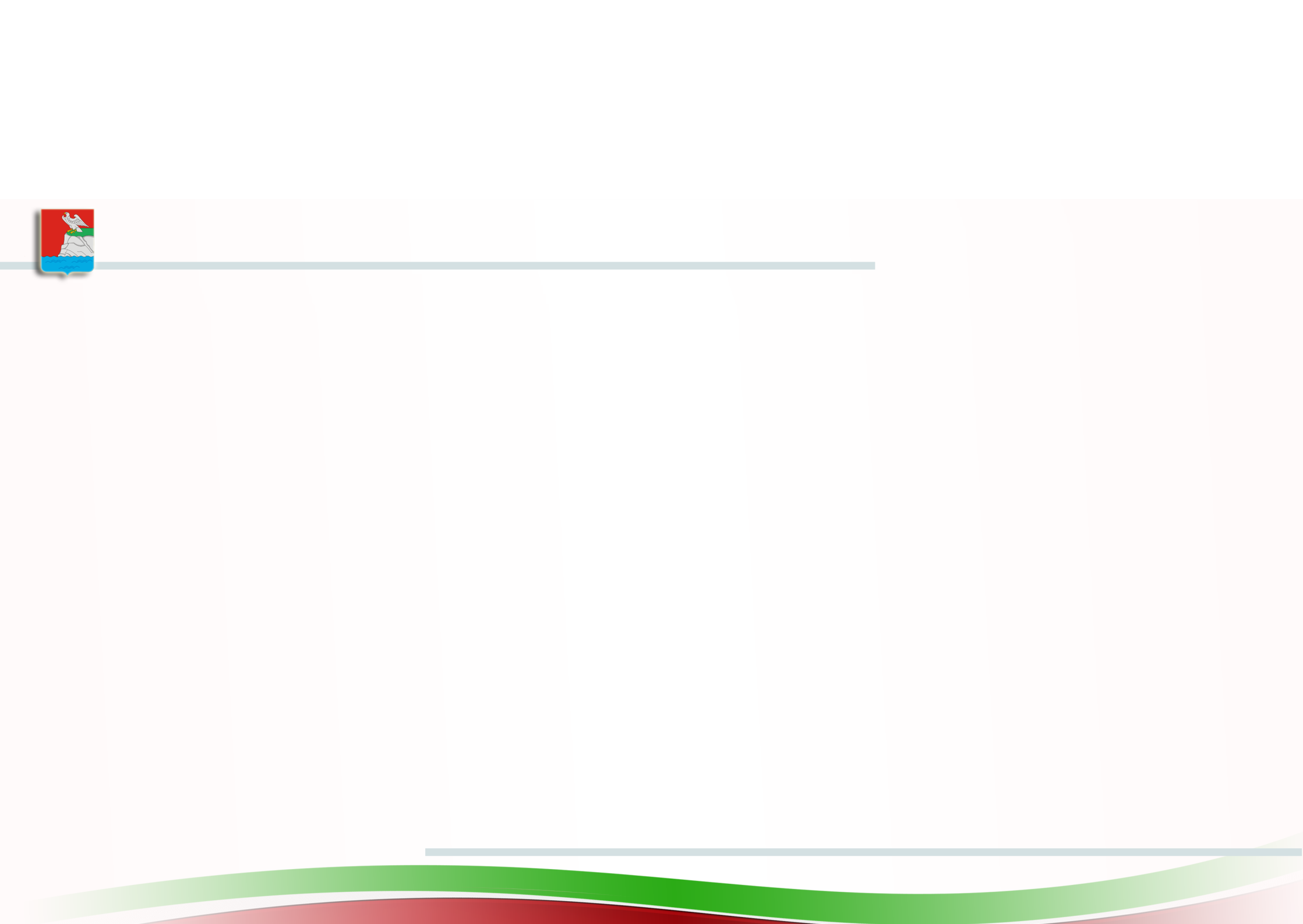 Заявки, направленные на исполнение в Исполнительный комитет 
Верхнеуслонского района, по категориям
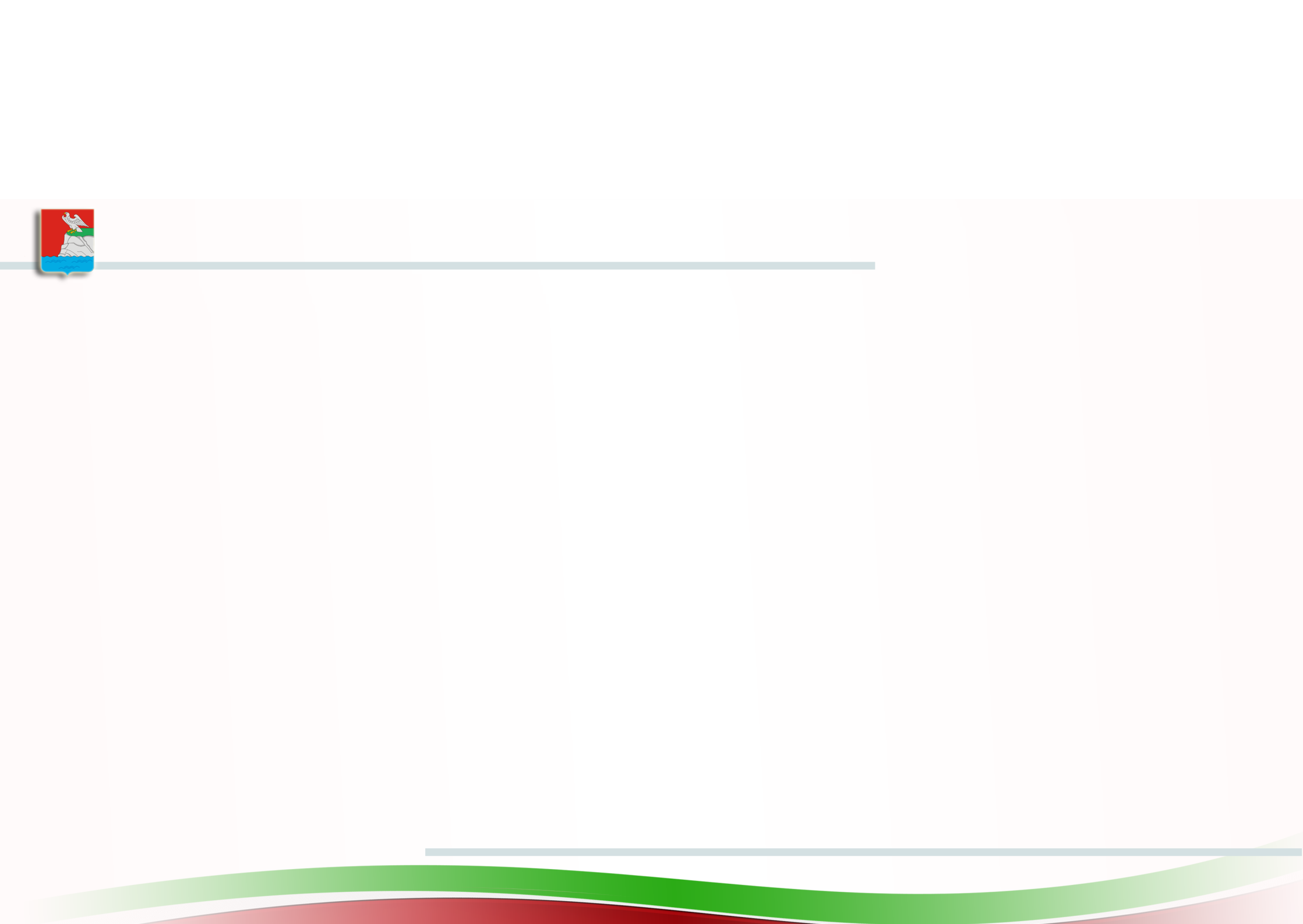 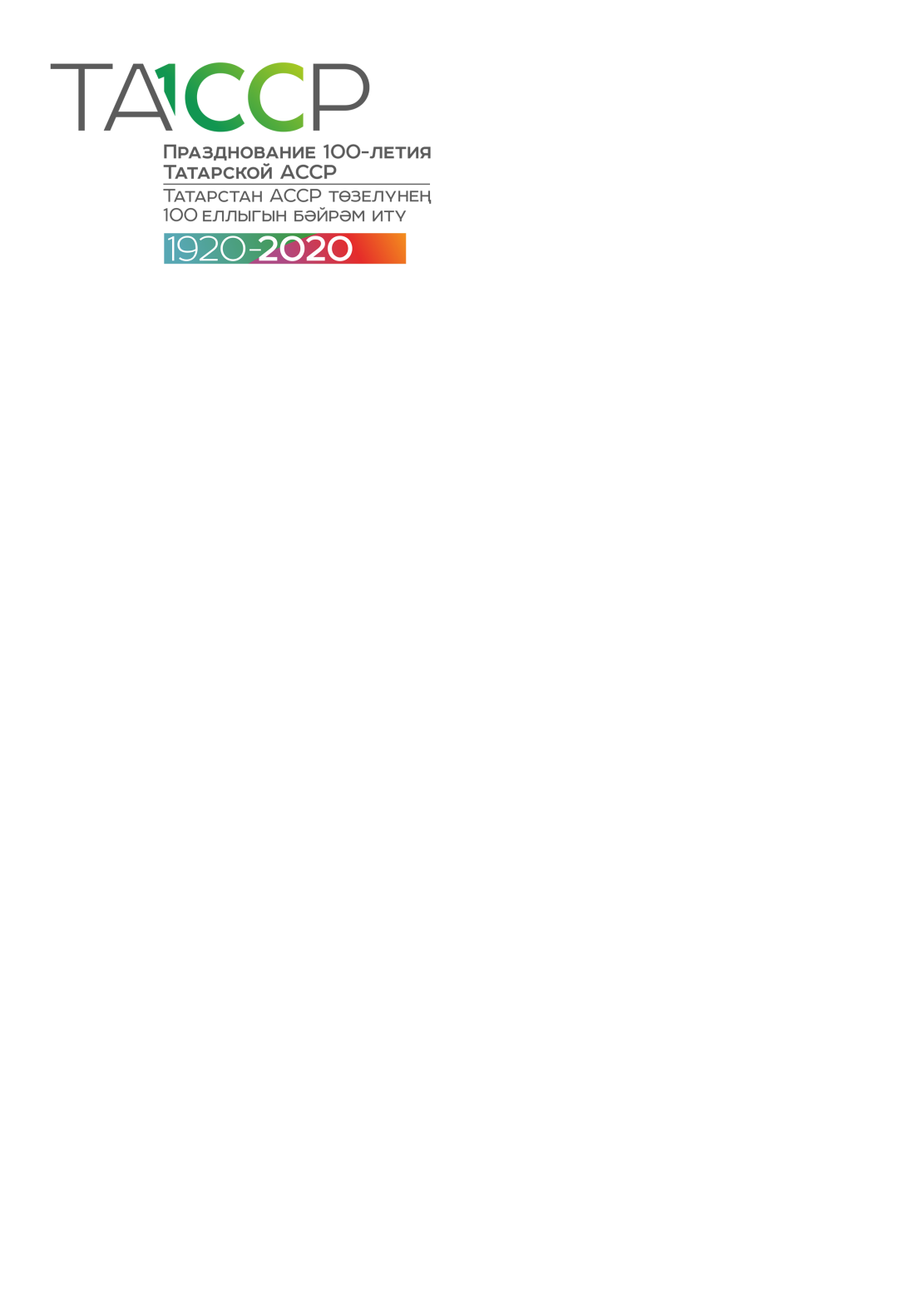 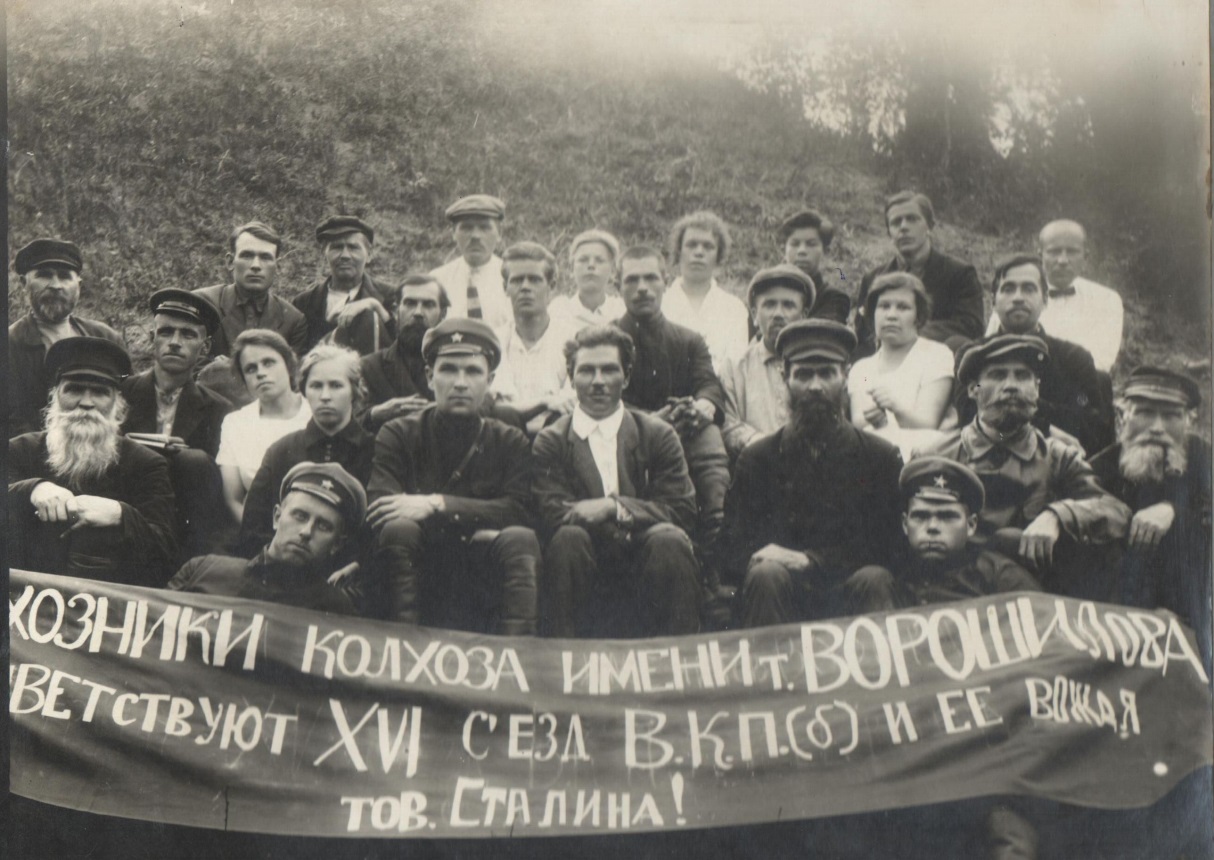 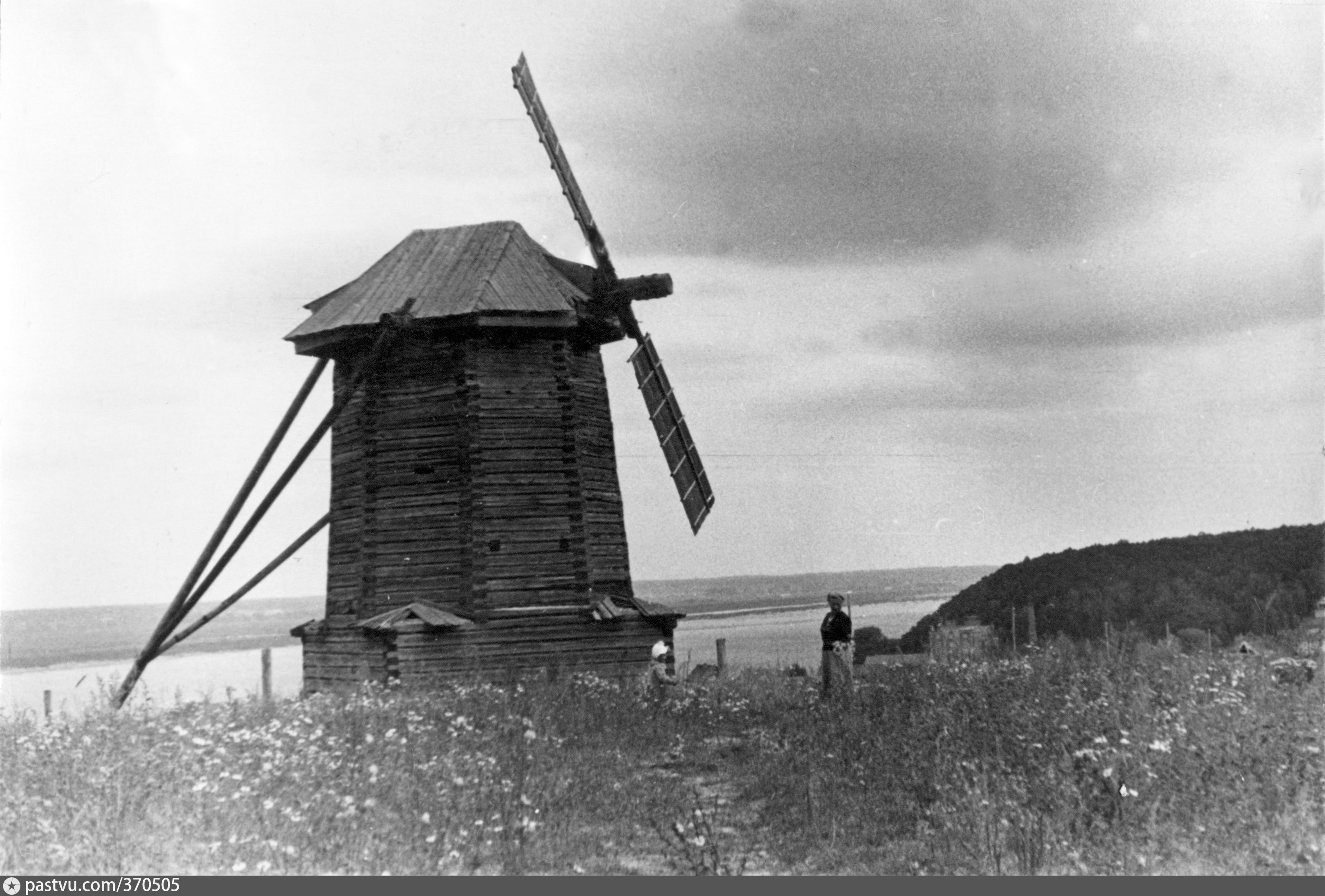 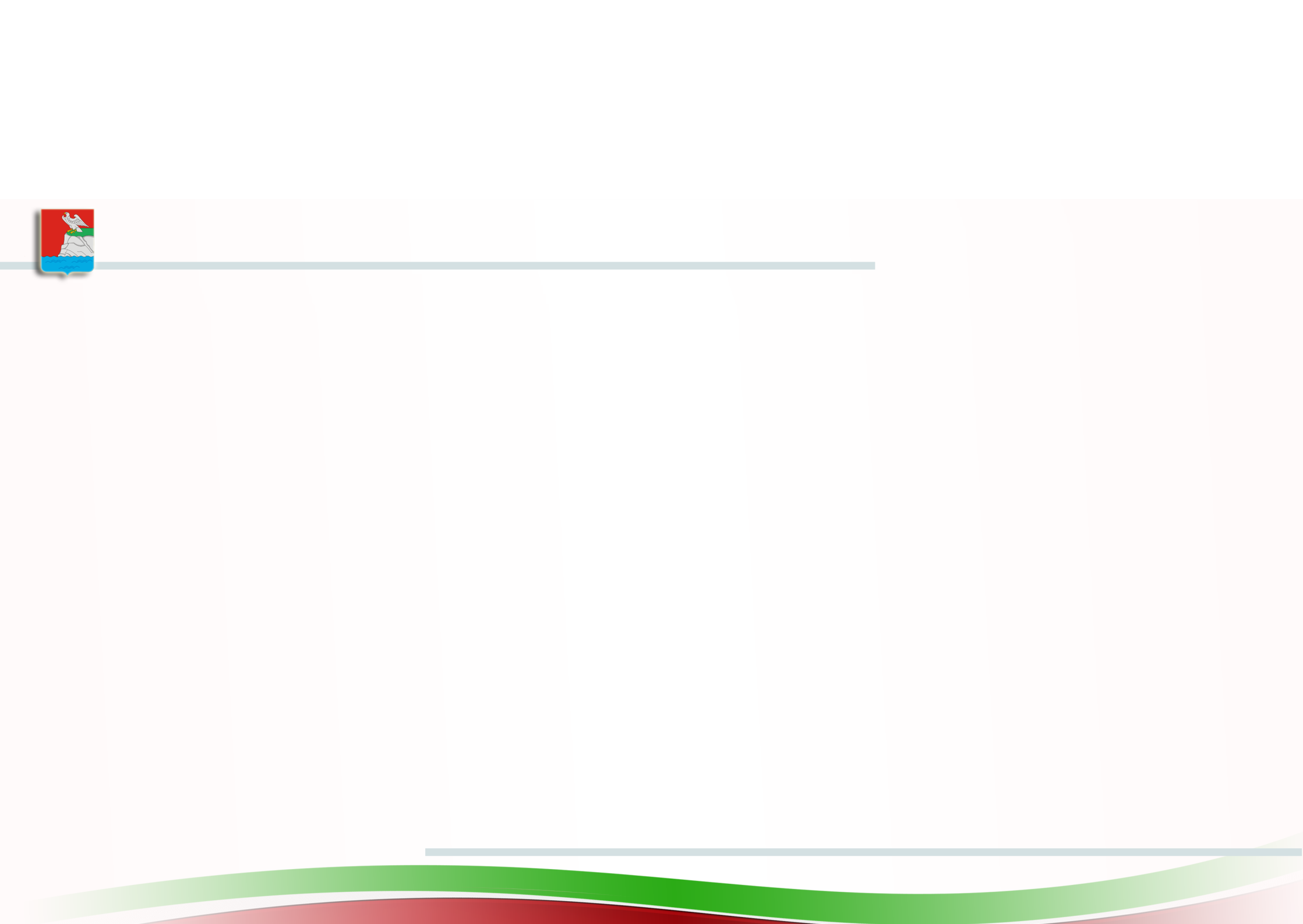 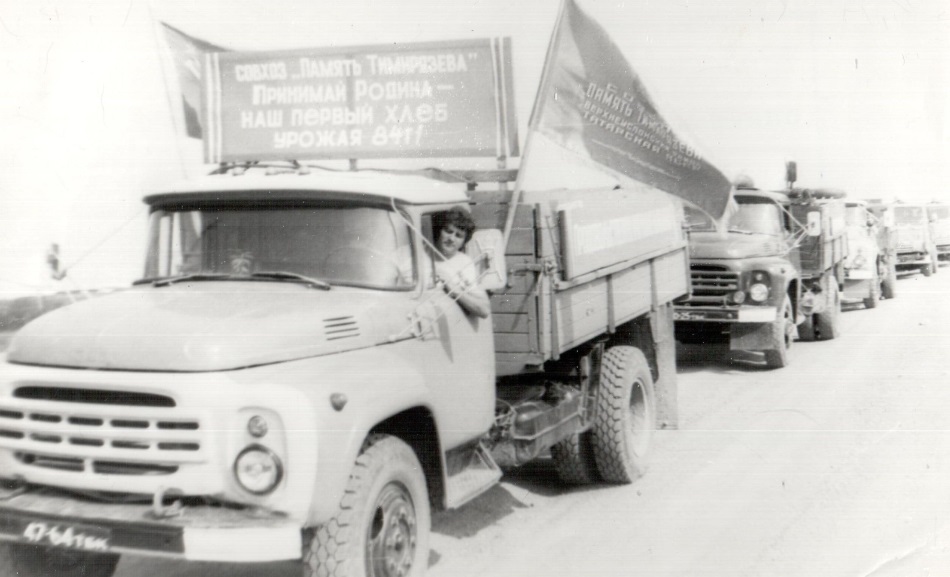 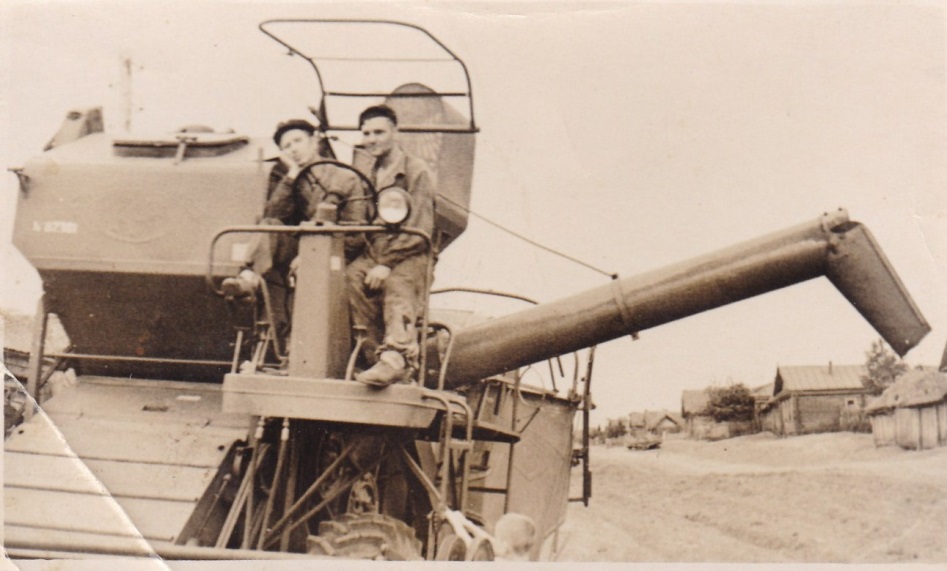 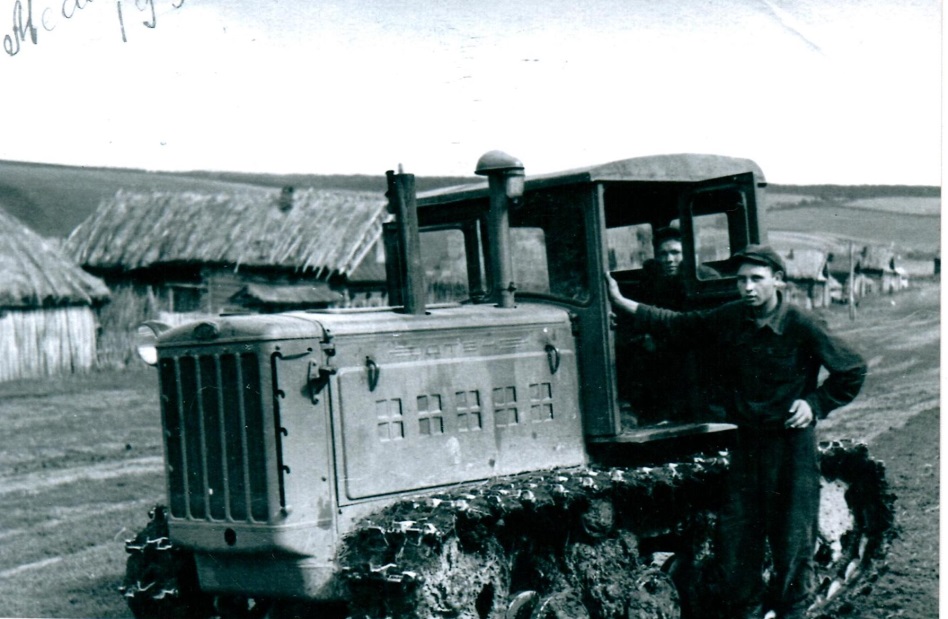 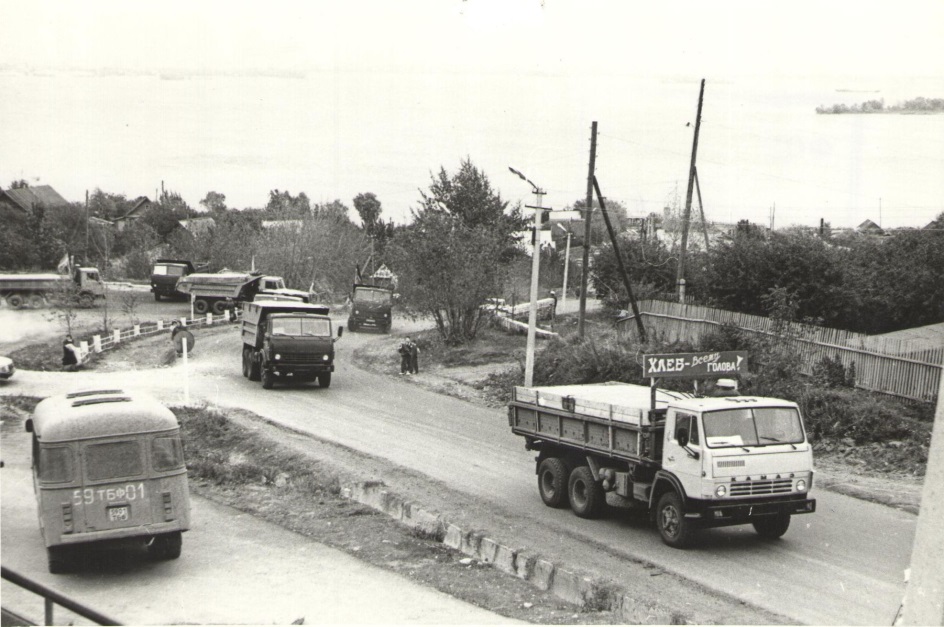 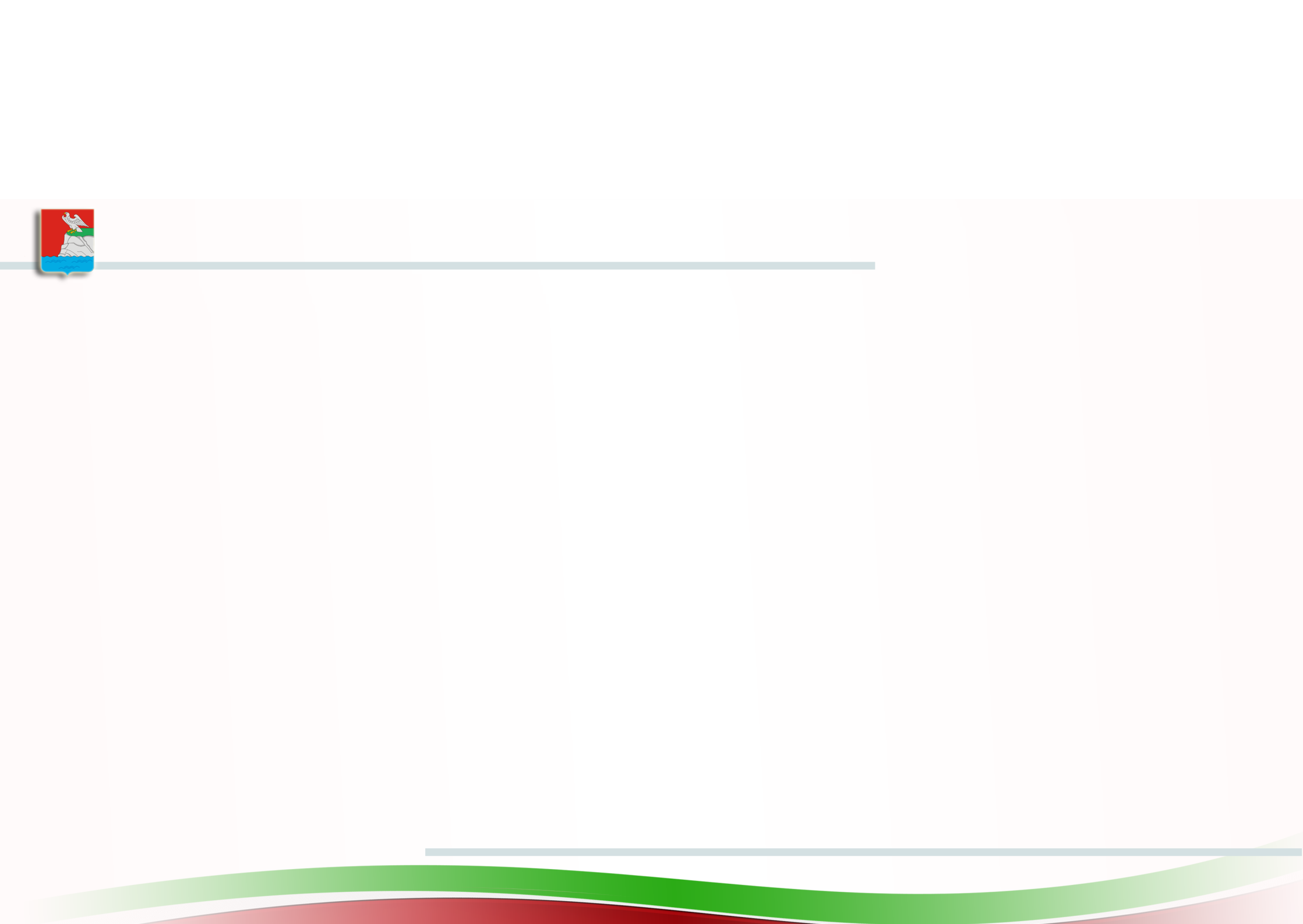 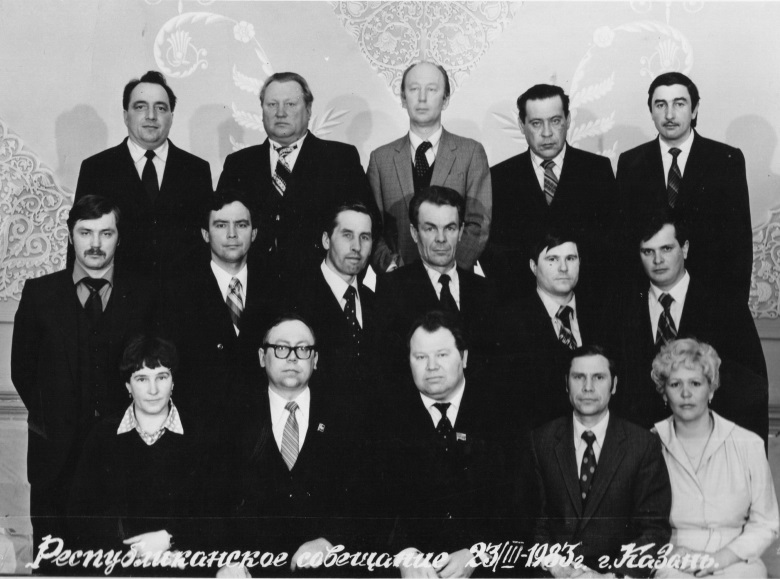 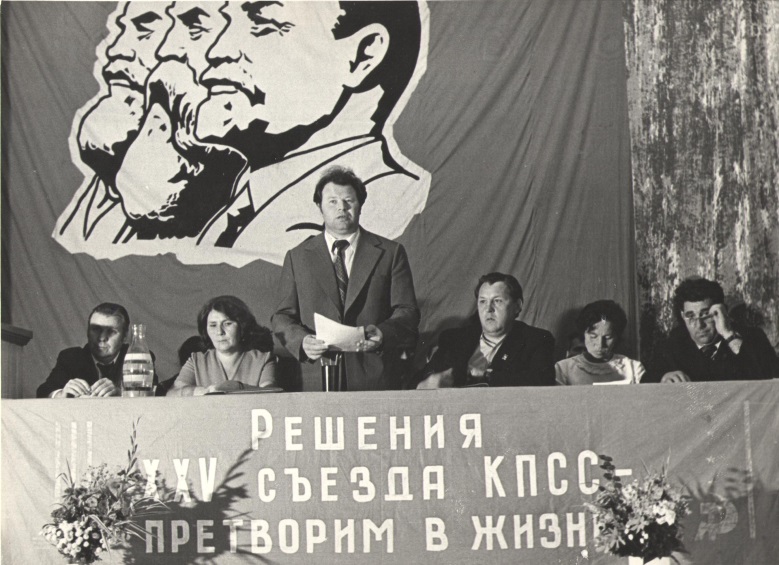 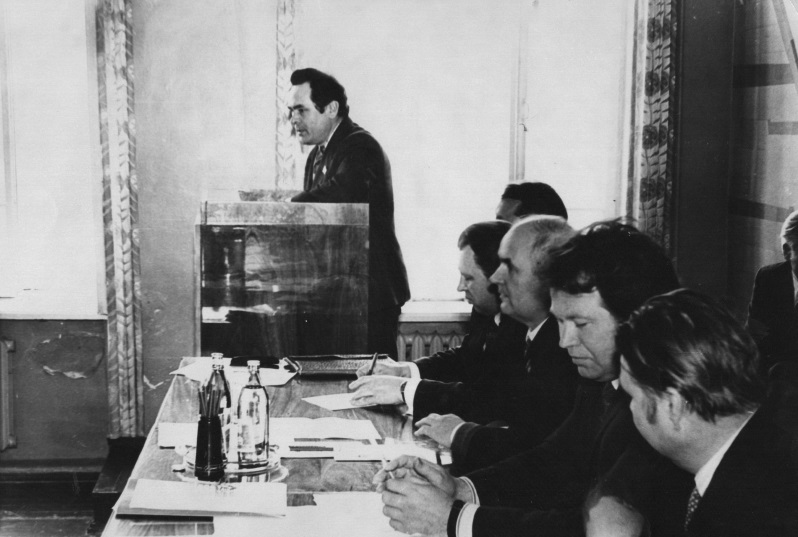 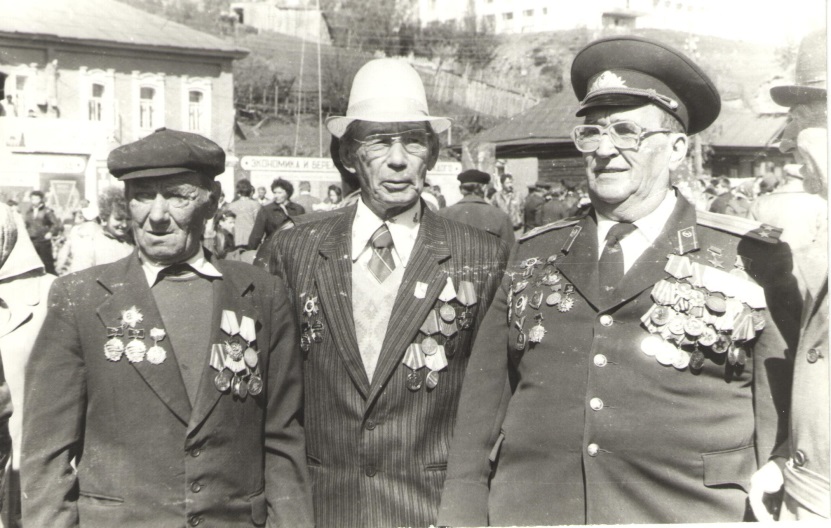 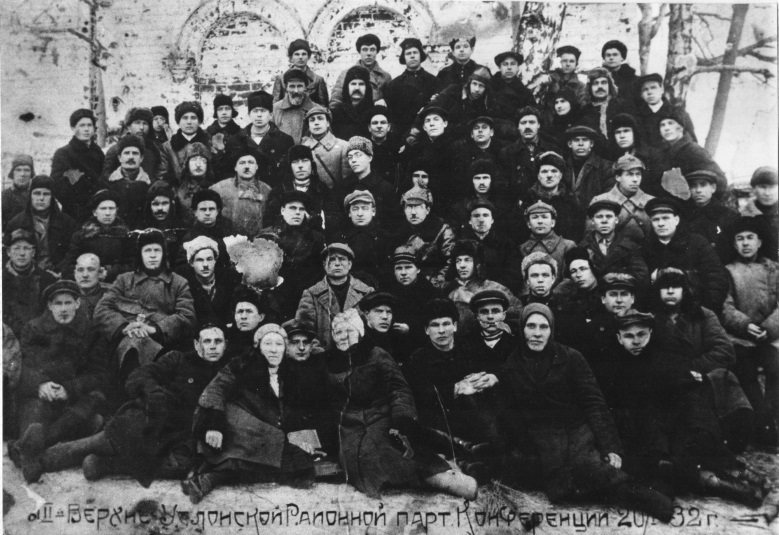 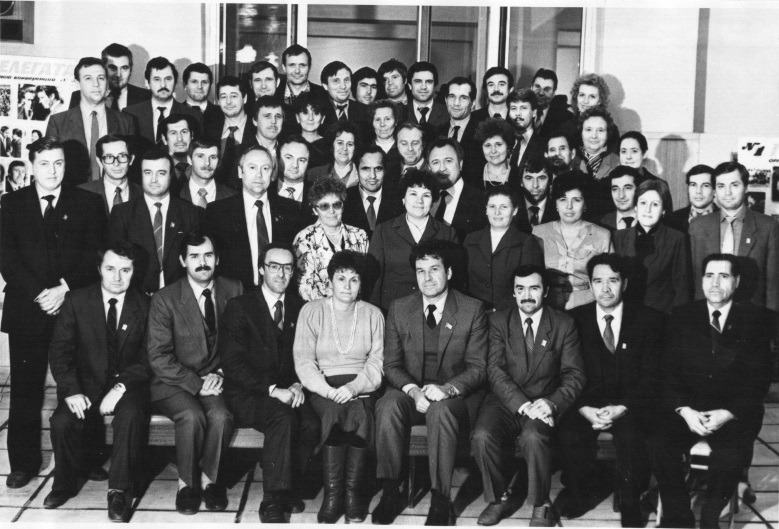 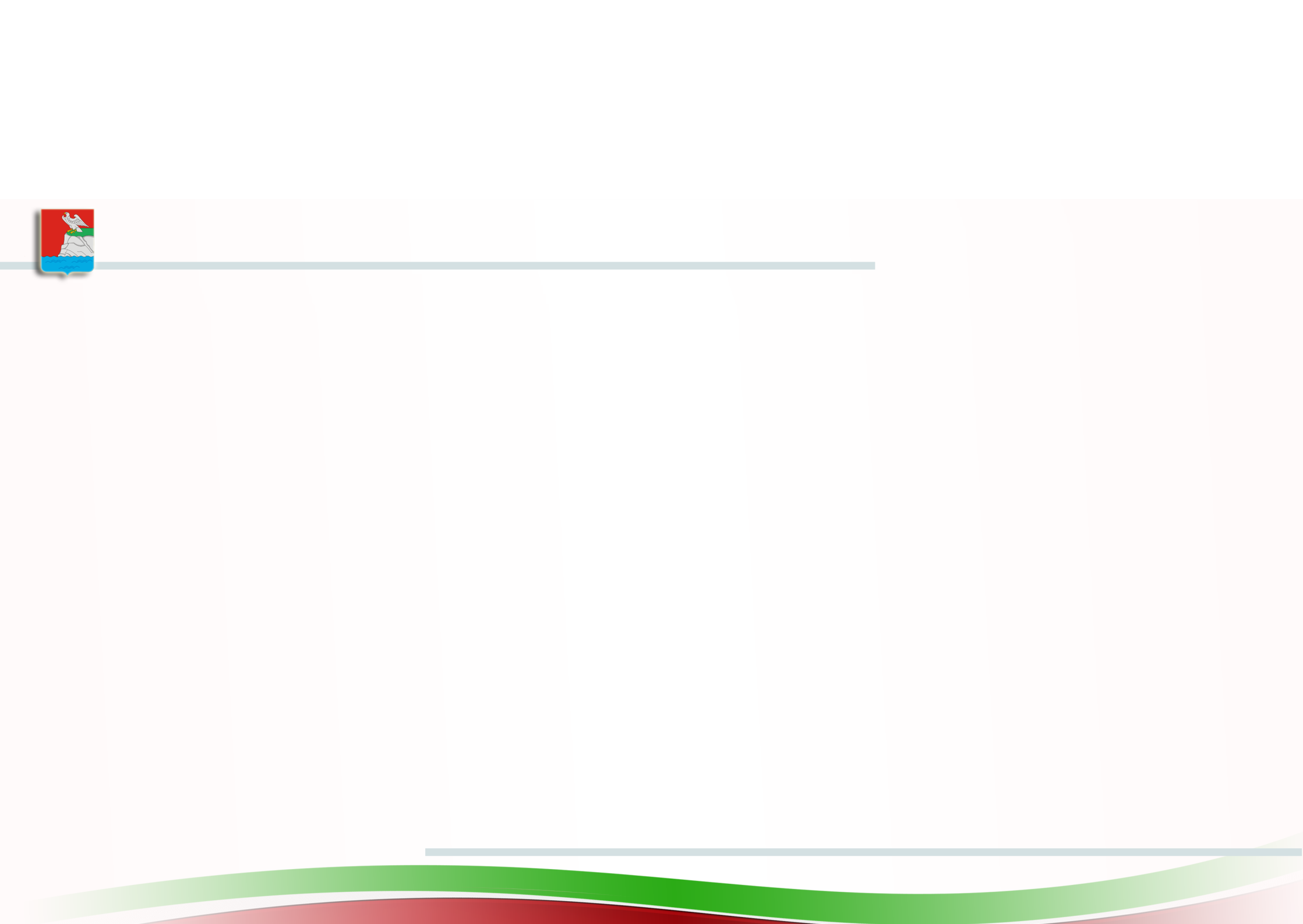 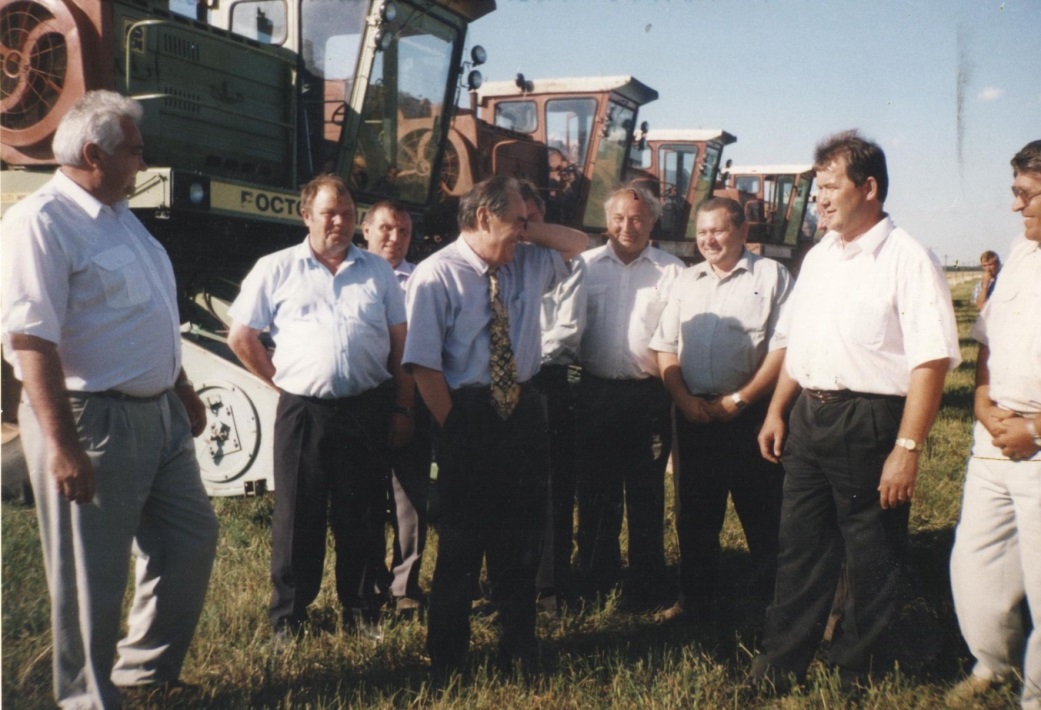 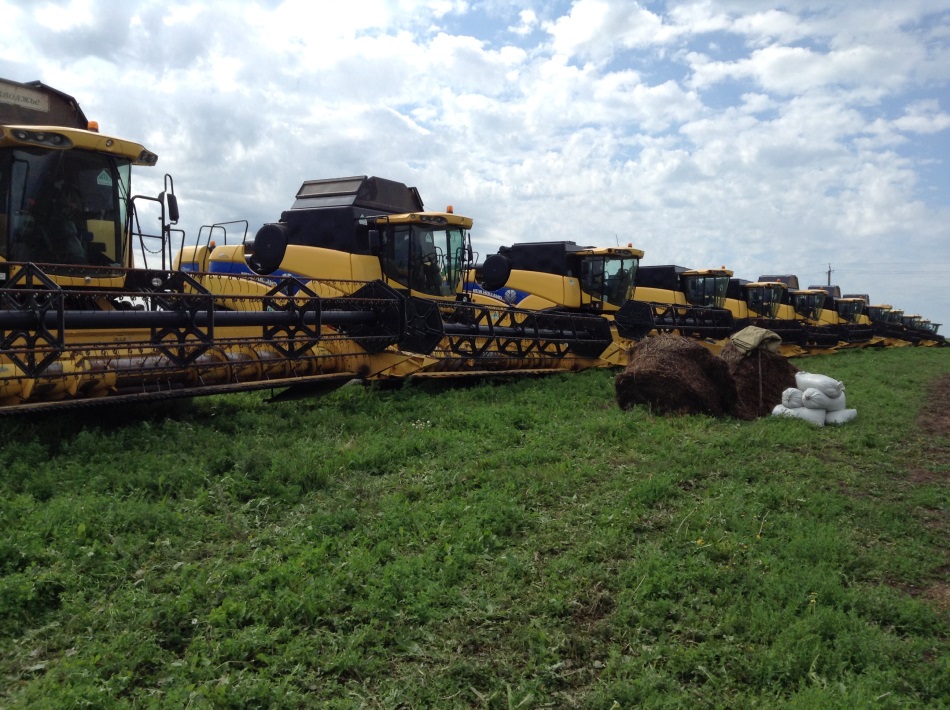